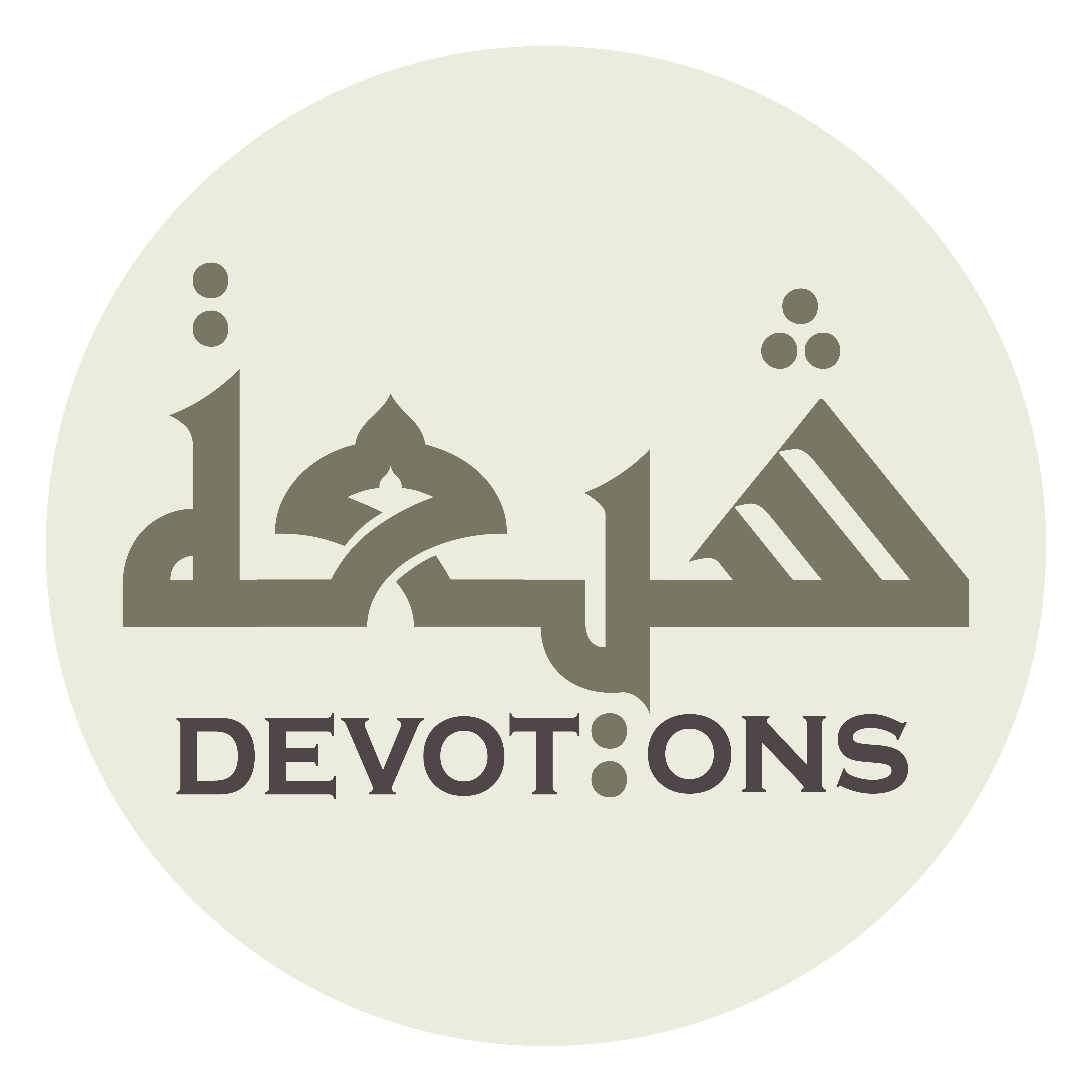 Ziarat 2 Holy Prophet
اَشْهَدُ اَنْ لَا إِلٰهَ إِلَّا اللَّهُ وَحْدَهُ لَا شَرِيكَ لَهُ
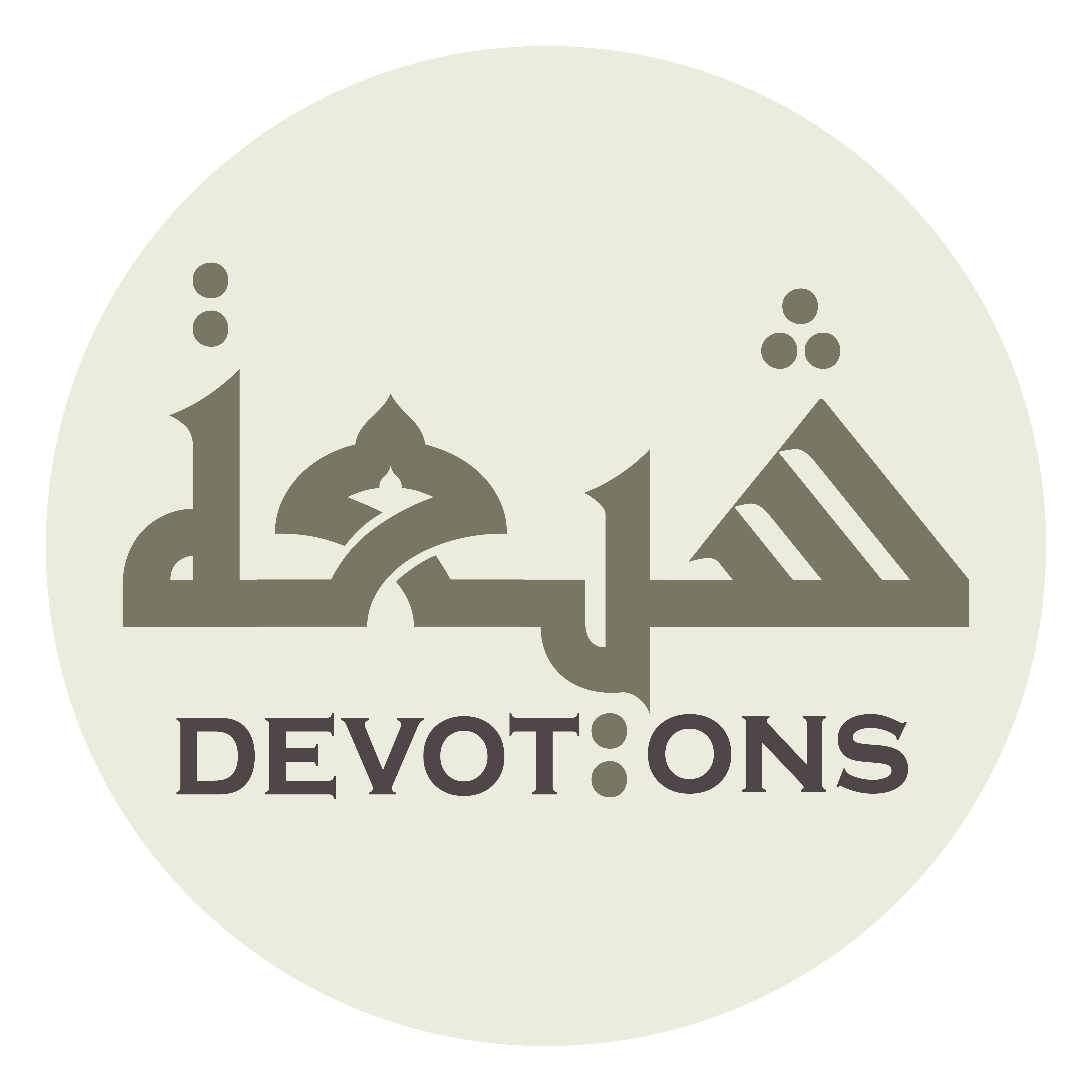 اَشْهَدُ اَنْ لَا إِلٰهَ إِلَّا اللَّهُ وَحْدَهُ لَا شَرِيكَ لَهُ

ash-hadu an lā ilāha illallāhu waḥdahu lā sharīka lah

I bear witness that there is no god save Allah, alone without having any associate,
Ziarat 2 Holy Prophet
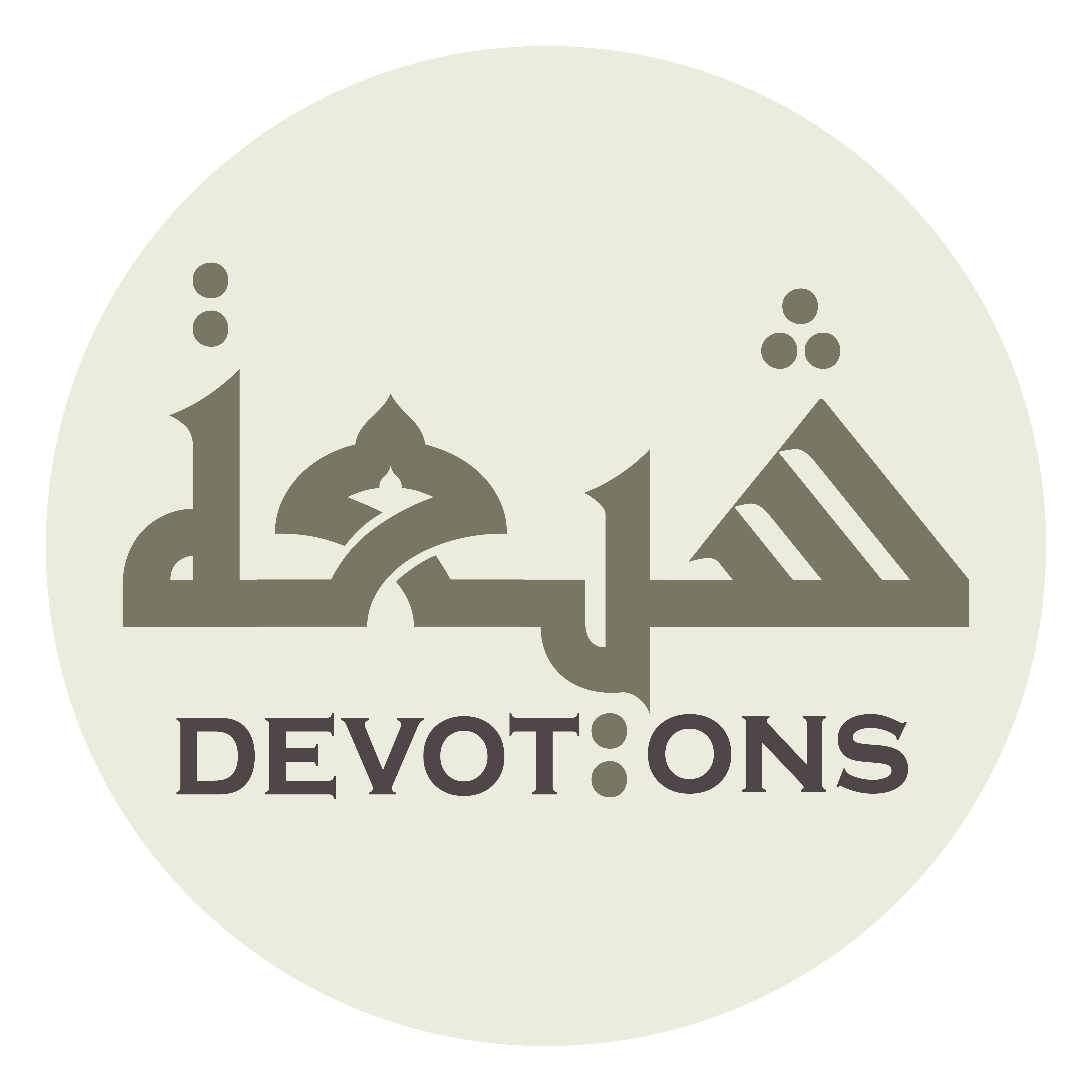 وَ اَشْهَدُ اَنَّ مُحَمَّدًا عَبْدُهُ وَرَسُولُهُ

wa ash-hadu anna muḥammadan `abduhu warasūluh

and I bear witness that Muhammad is His servant and Messenger,
Ziarat 2 Holy Prophet
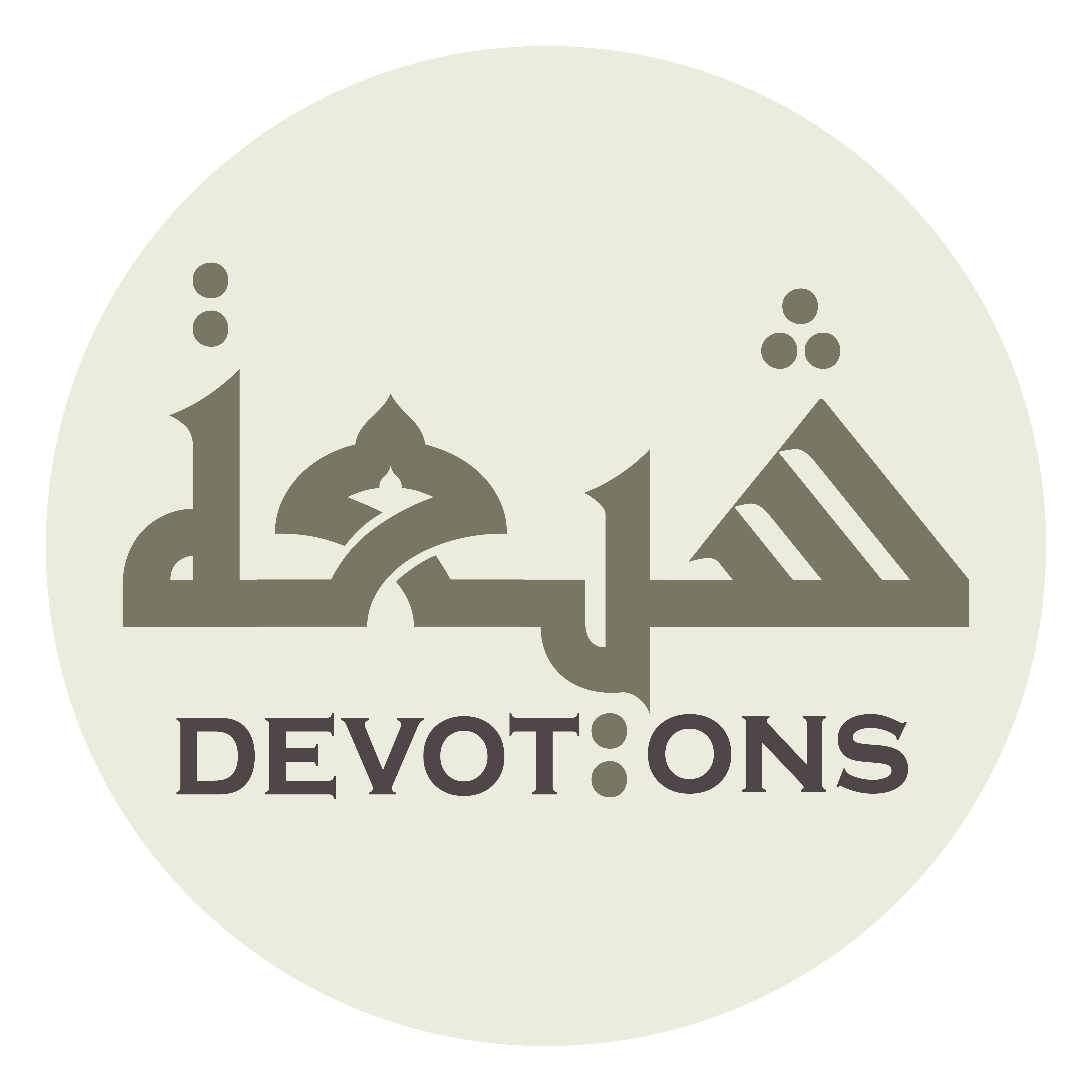 وَ اَنَّهُ سَيِّدُ الْاَوَّلِينَ وَالْآخِرِينَ

wa annahu sayyidul awwalīna wal-ākhirīn

that he is the chief of the ancient and the coming generations,
Ziarat 2 Holy Prophet
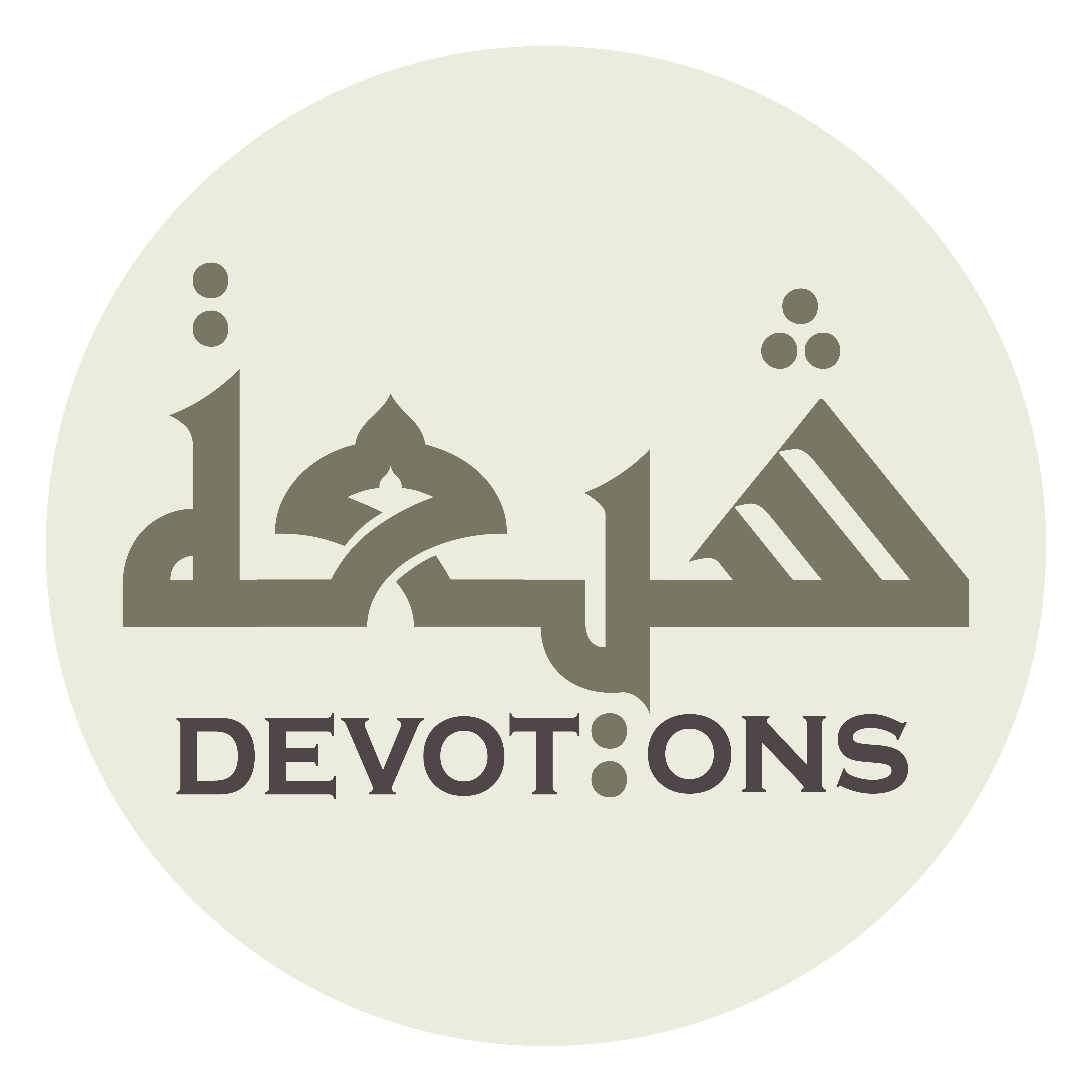 وَ اَنَّهُ سَيِّدُ الْاَنْبِيَاءِ وَالْمُرْسَلِينَ

wa annahu sayyidul anbiyā-i walmur-salīn

and that he is the chief of all Prophets and Messengers.
Ziarat 2 Holy Prophet
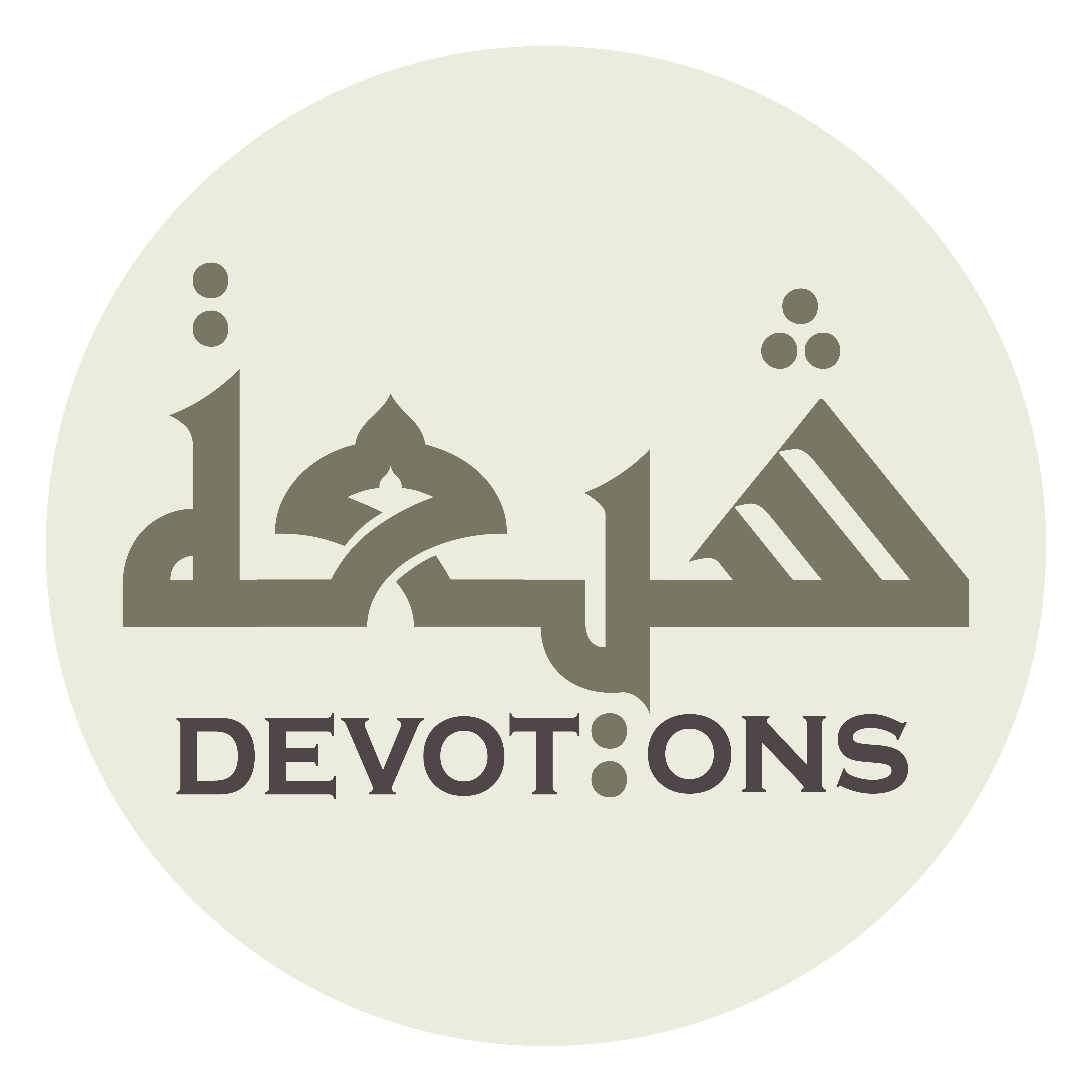 اَللَّهُمَّ صَلِّ عَلَيْهِ وَعَلَى اهْلِ بَيْتِهِ الَائِمَةِ الطَّيِّبِينَ

allāhumma ṣalli `alayhi wa`alahli baytihil ā-imatiṭ ṭayyibīn

O Allah, send blessings upon him and upon his Household—the Immaculate Imams.
Ziarat 2 Holy Prophet
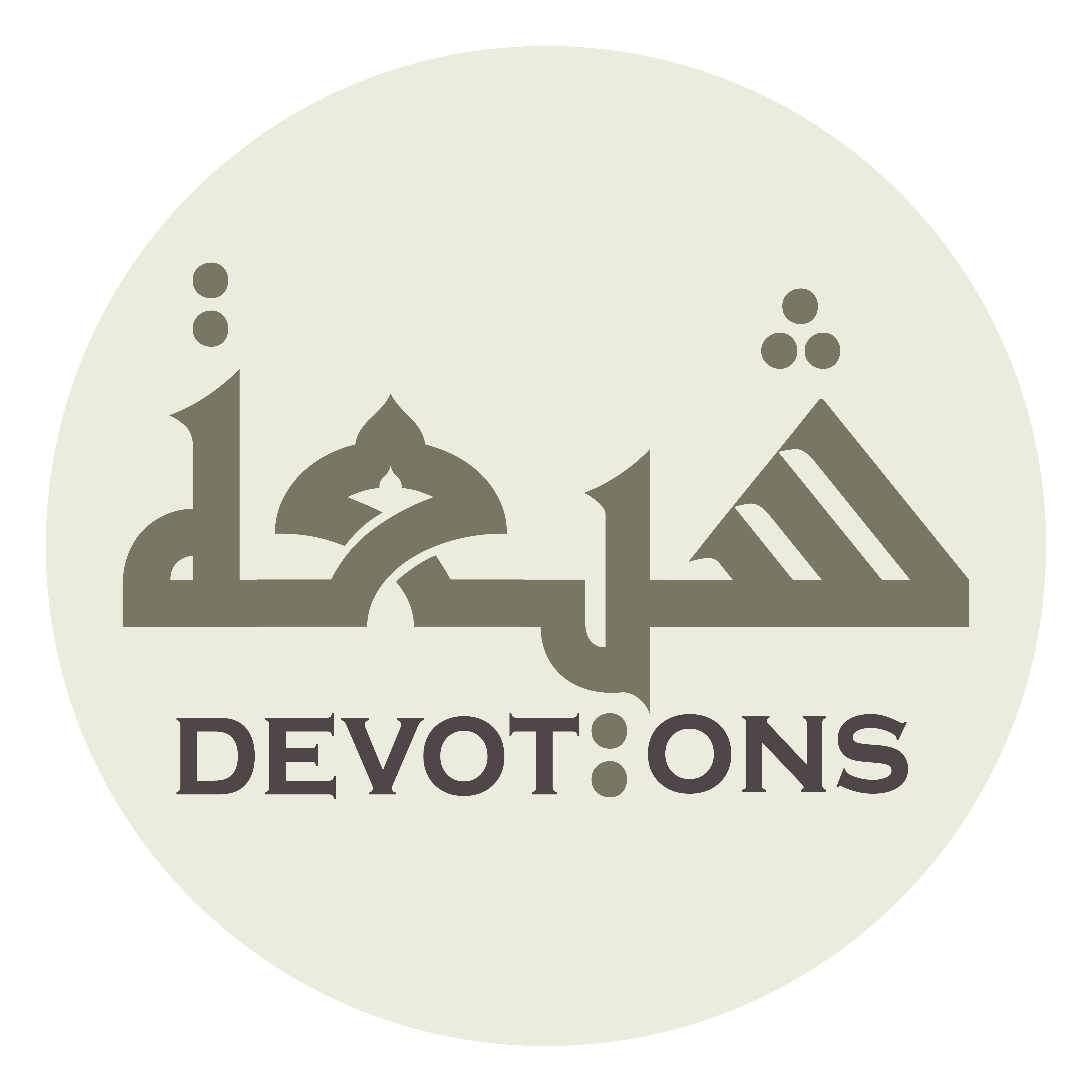 اَلسَّلاَمُ عَلَيْكَ يَا رَسُولَ اللَّهِ

as salāmu `alayka yā rasūlallāh

Peace be upon you, O Messenger of Allah.
Ziarat 2 Holy Prophet
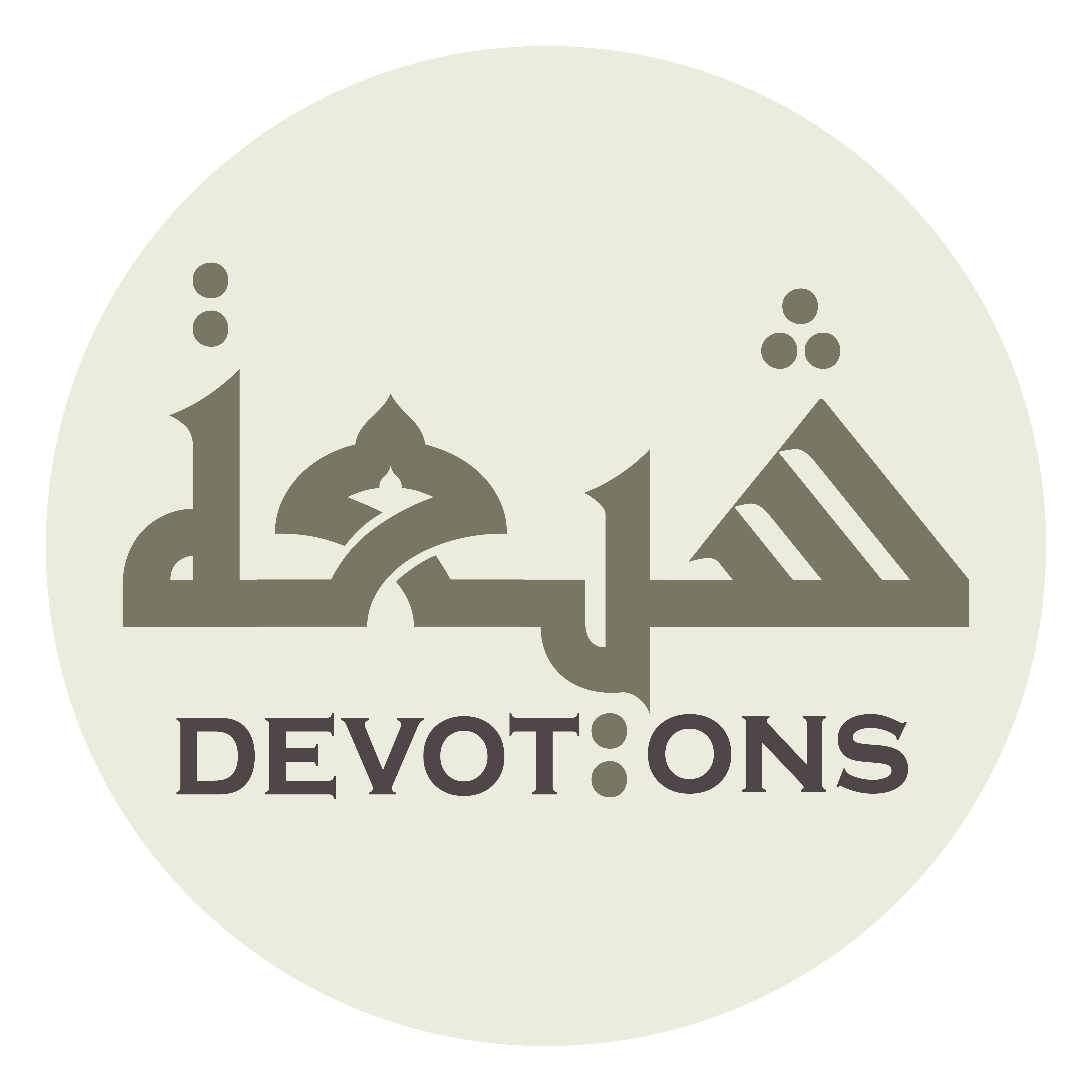 اَلسَّلاَمُ عَلَيْكَ يَا خَلِيلَ اللَّهِ

as salāmu `alayka yā khalīlallāh

Peace be upon you, O Friend of Allah.
Ziarat 2 Holy Prophet
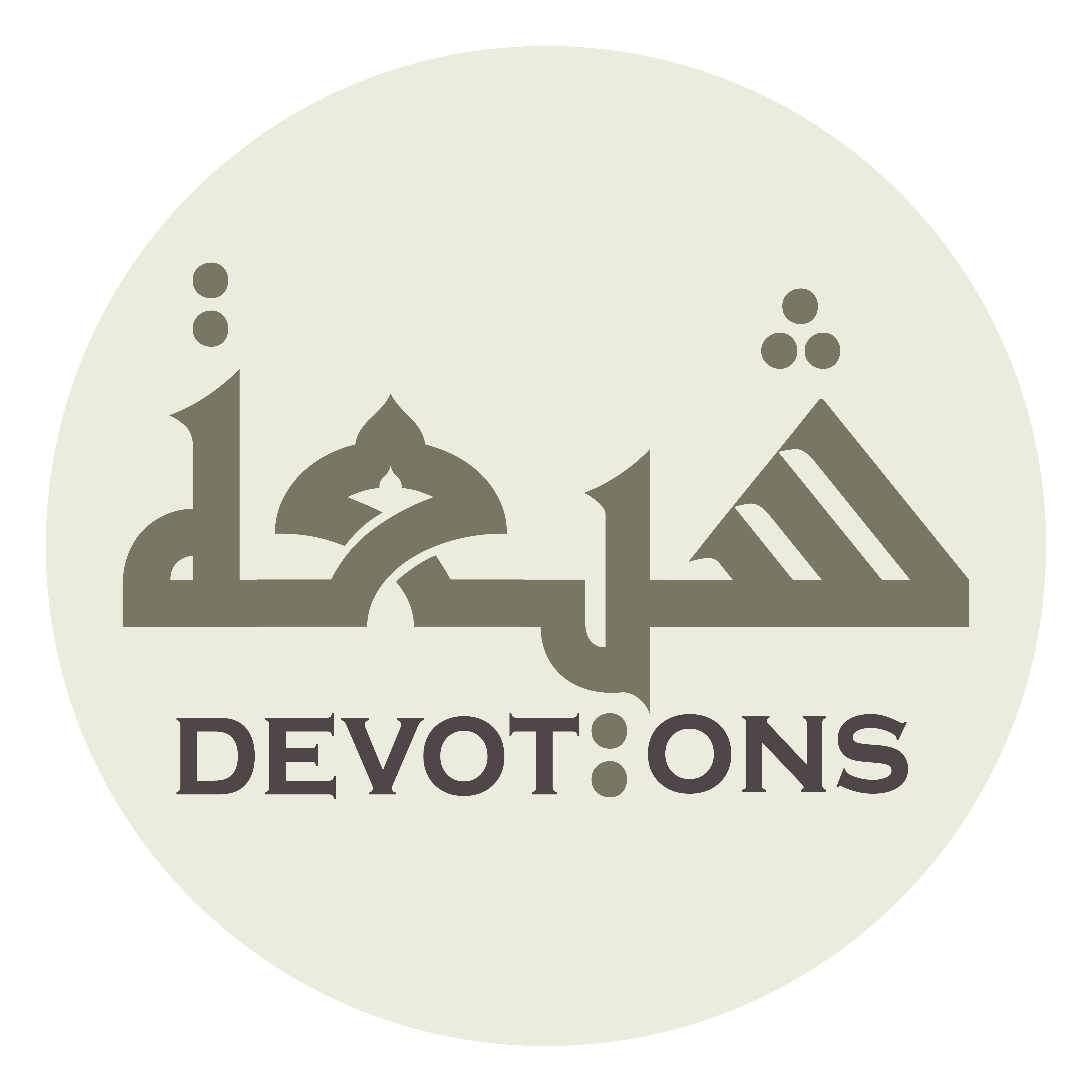 اَلسَّلاَمُ عَلَيْكَ يَا نَبِيَّ اللَّهِ

as salāmu `alayka yā nabiyyallāh

Peace be upon you, O Prophet of Allah.
Ziarat 2 Holy Prophet
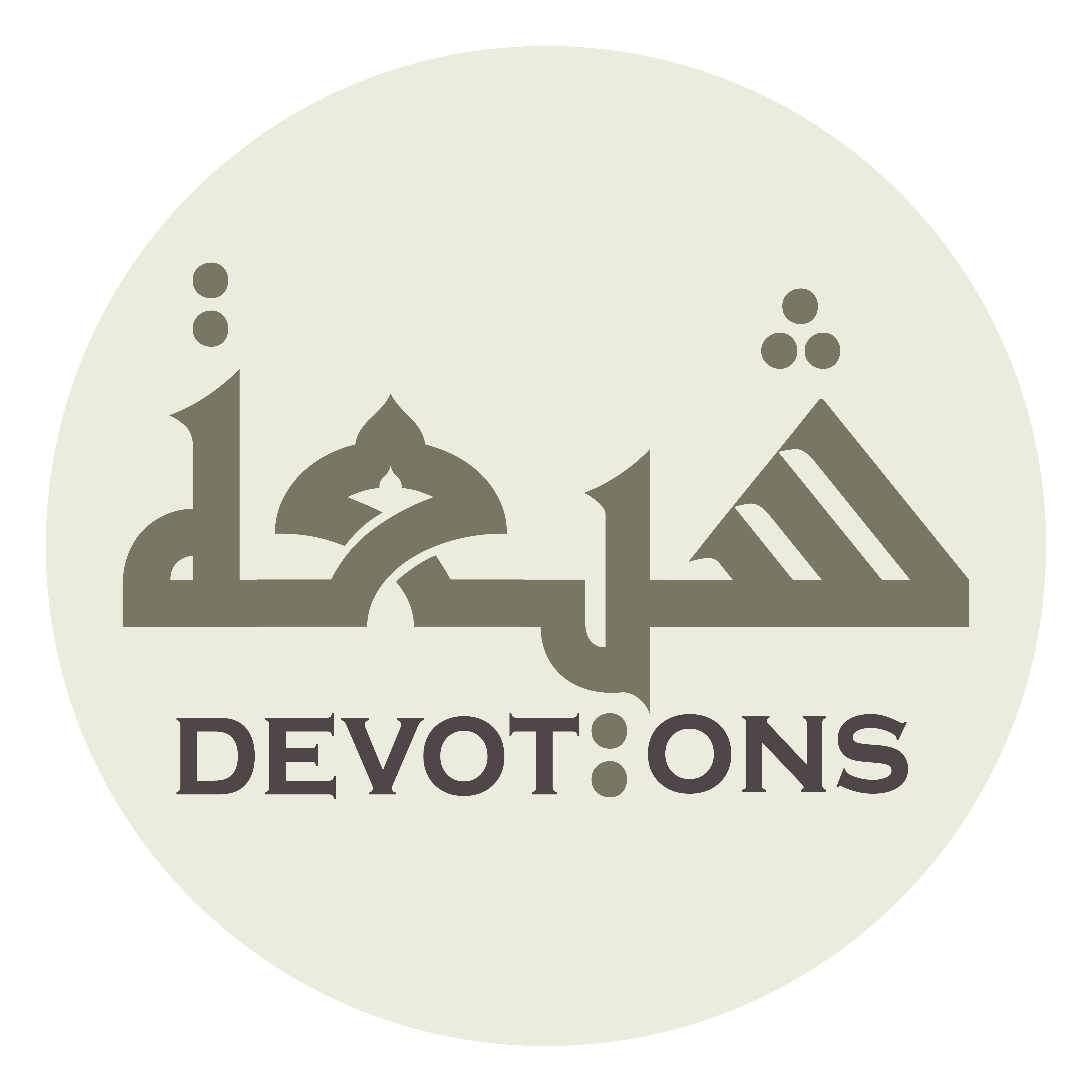 اَلسَّلاَمُ عَلَيْكَ يَا صَفِيَّ اللَّهِ

as salāmu `alayka yā ṣafiyyallāh

Peace be upon you, O Choice of Allah.
Ziarat 2 Holy Prophet
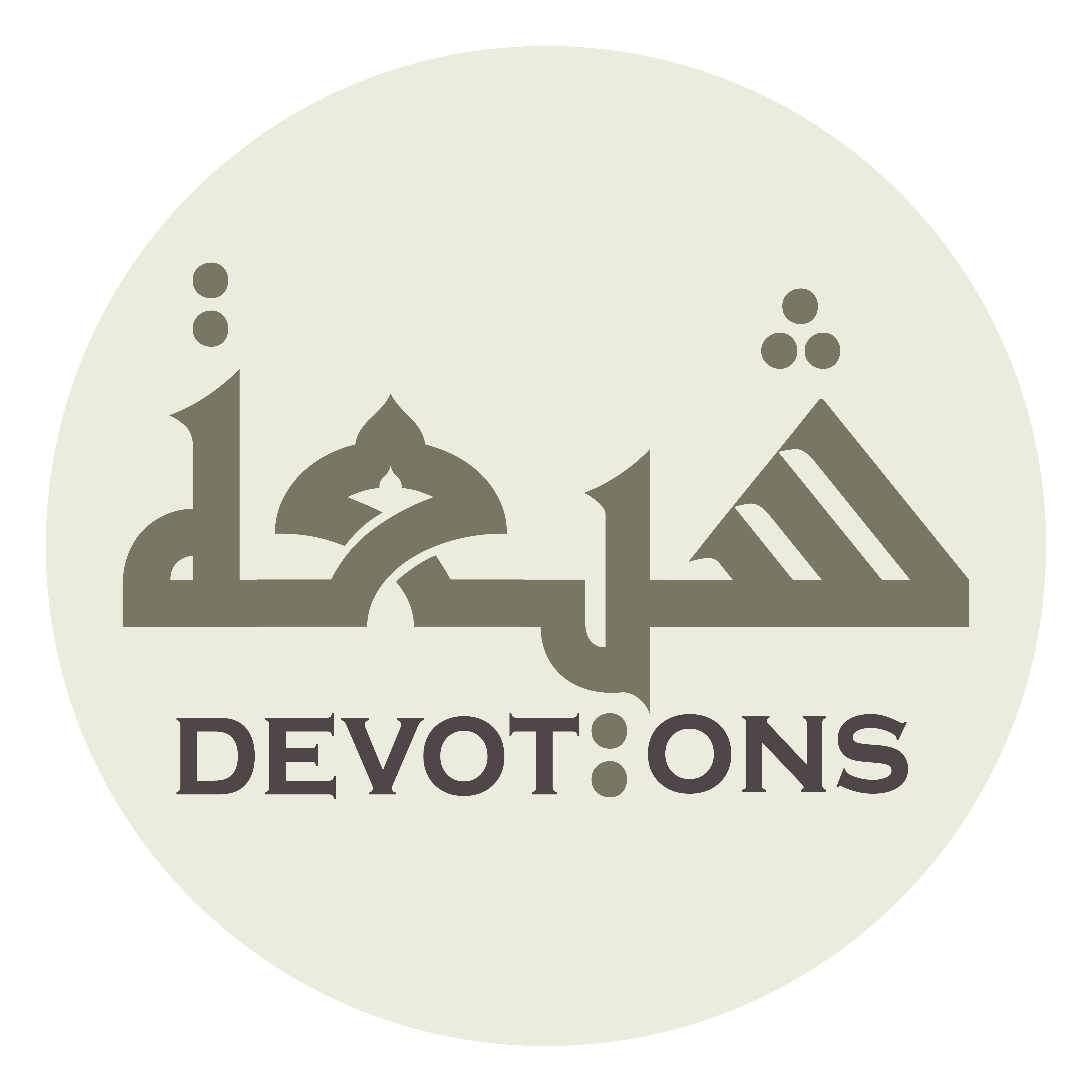 اَلسَّلاَمُ عَلَيْكَ يَا رَحْمَةَ اللَّهِ

as salāmu `alayka yā raḥmatallāh

Peace be upon you, O Mercy of Allah.
Ziarat 2 Holy Prophet
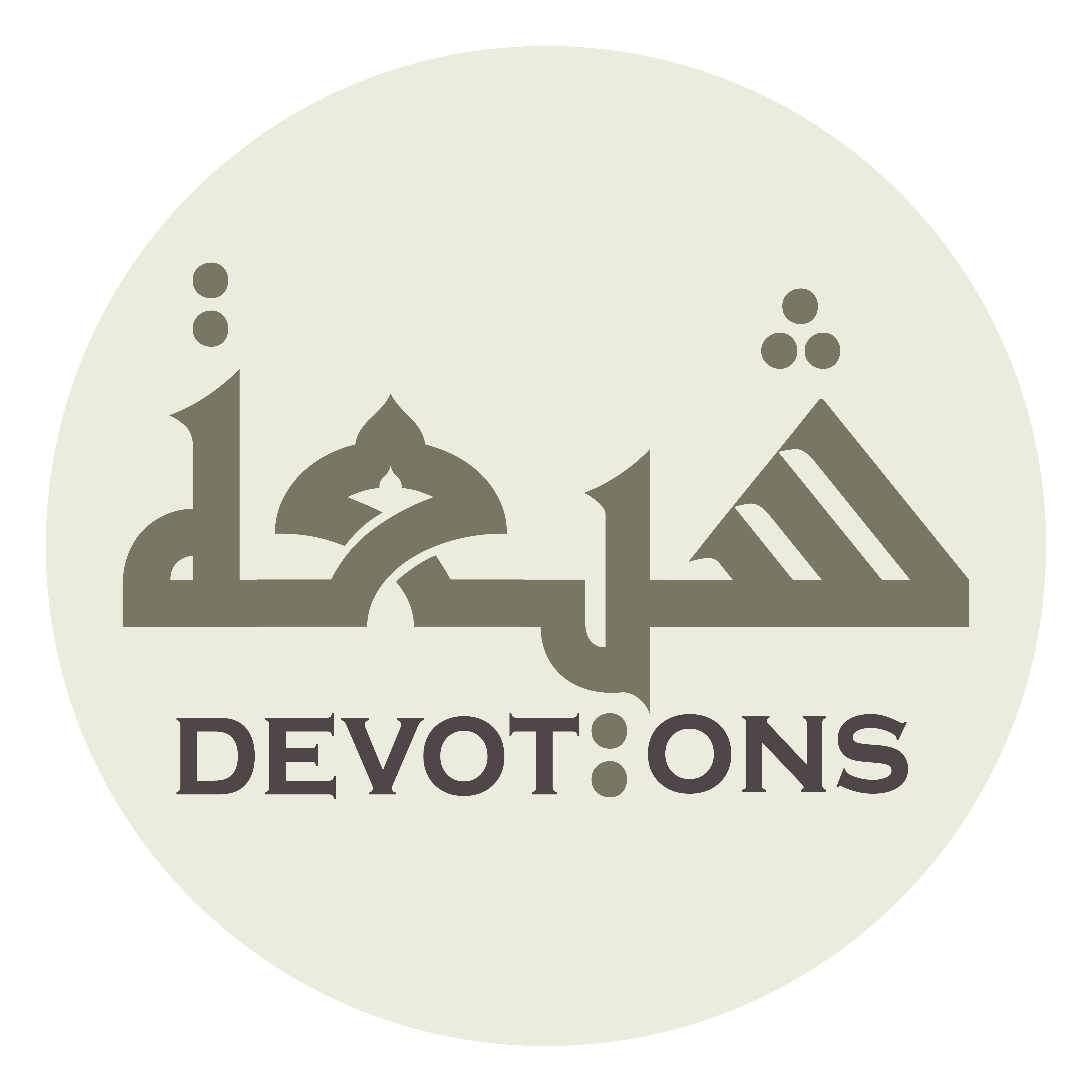 اَلسَّلاَمُ عَلَيْكَ يَا خِيَرَةَ اللَّهِ

as salāmu `alayka yā khiyaratallāh

Peace be upon you, O Well-Chosen by Allah.
Ziarat 2 Holy Prophet
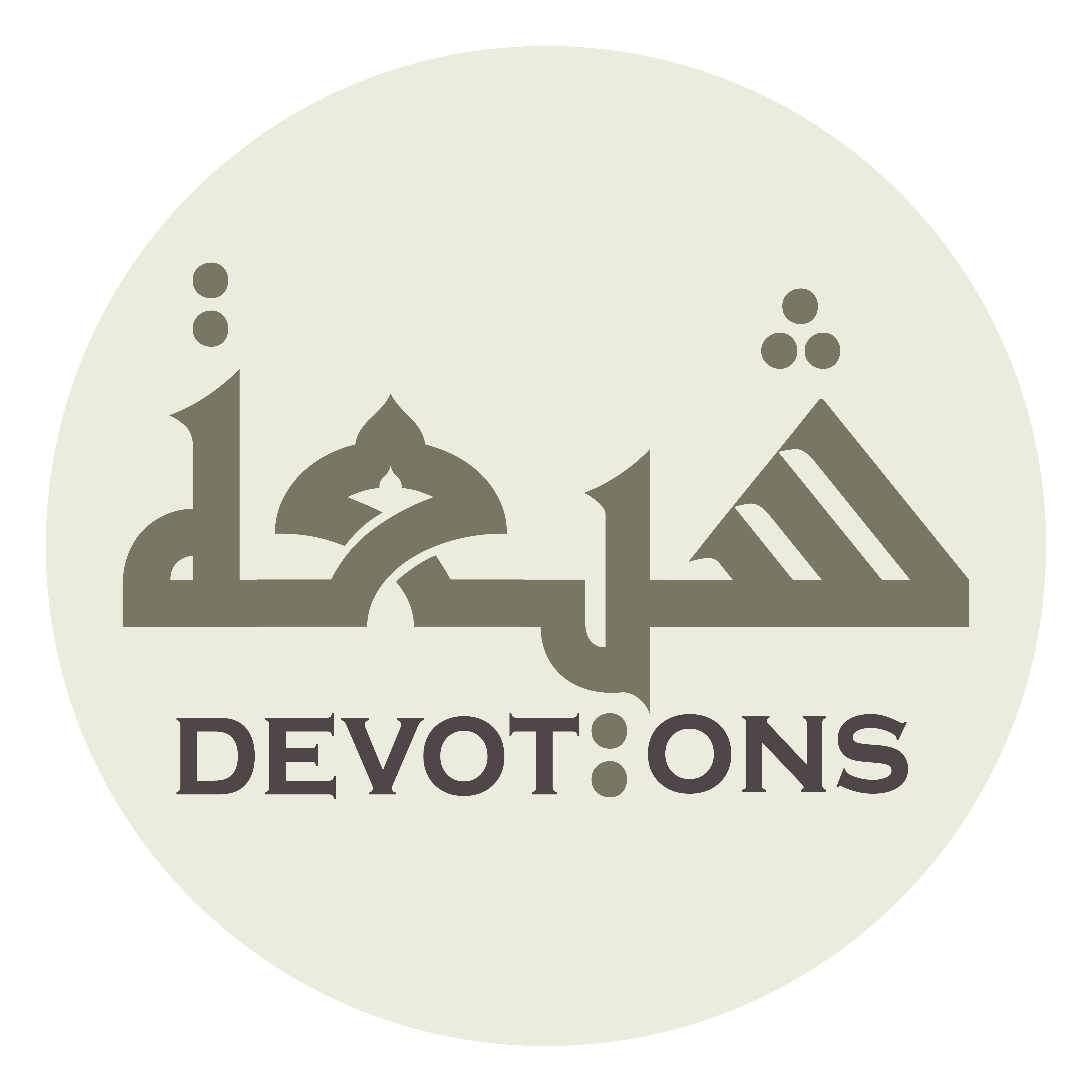 اَلسَّلاَمُ عَلَيْكَ يَا حَبِيبَ اللَّهِ

as salāmu `alayka yā ḥabīballāh

Peace be upon you, O Most Beloved by Allah.
Ziarat 2 Holy Prophet
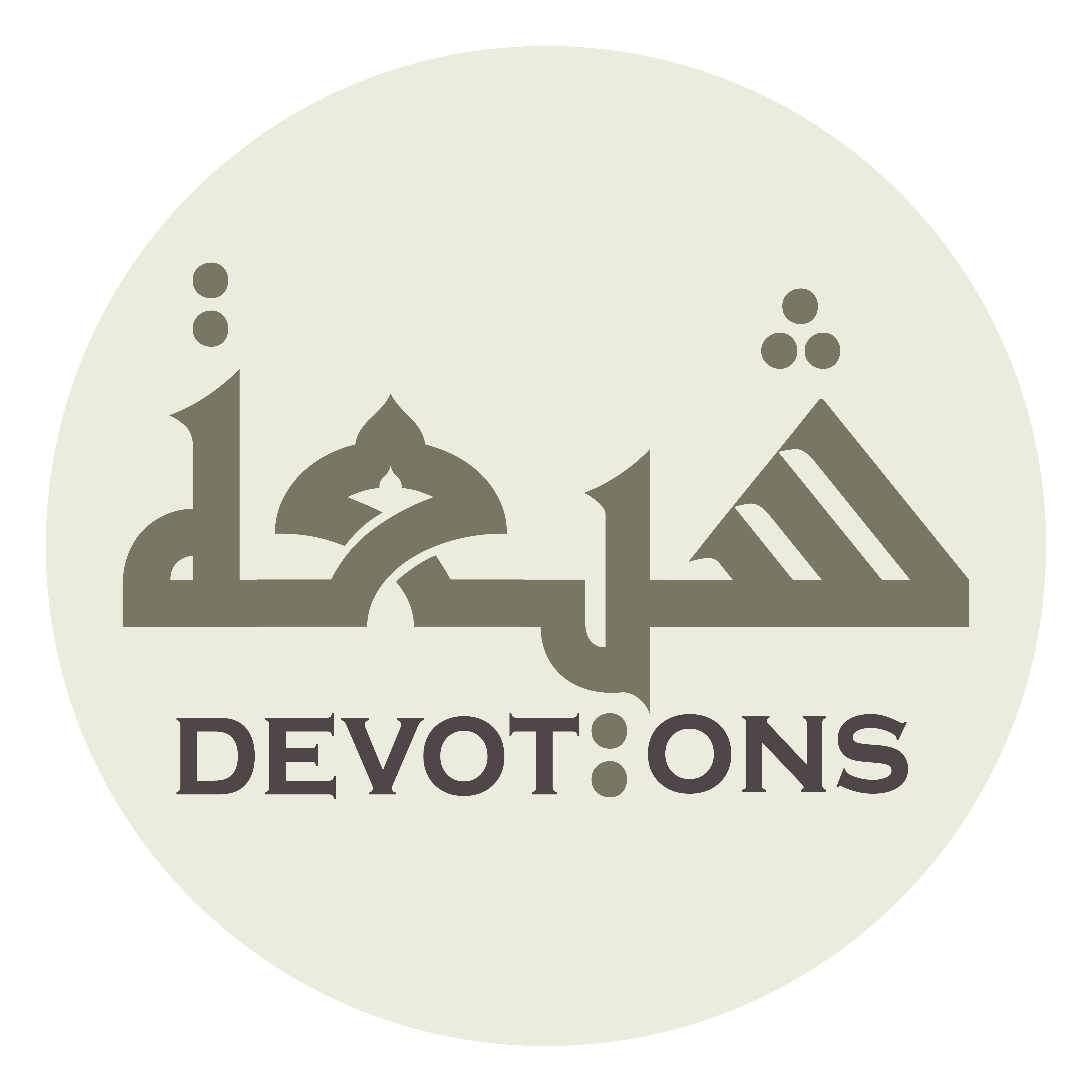 اَلسَّلاَمُ عَلَيْكَ يَا نَجِيبَ اللَّهِ

as salāmu `alayka yā najīballāh

Peace be upon you, O Selected by Allah.
Ziarat 2 Holy Prophet
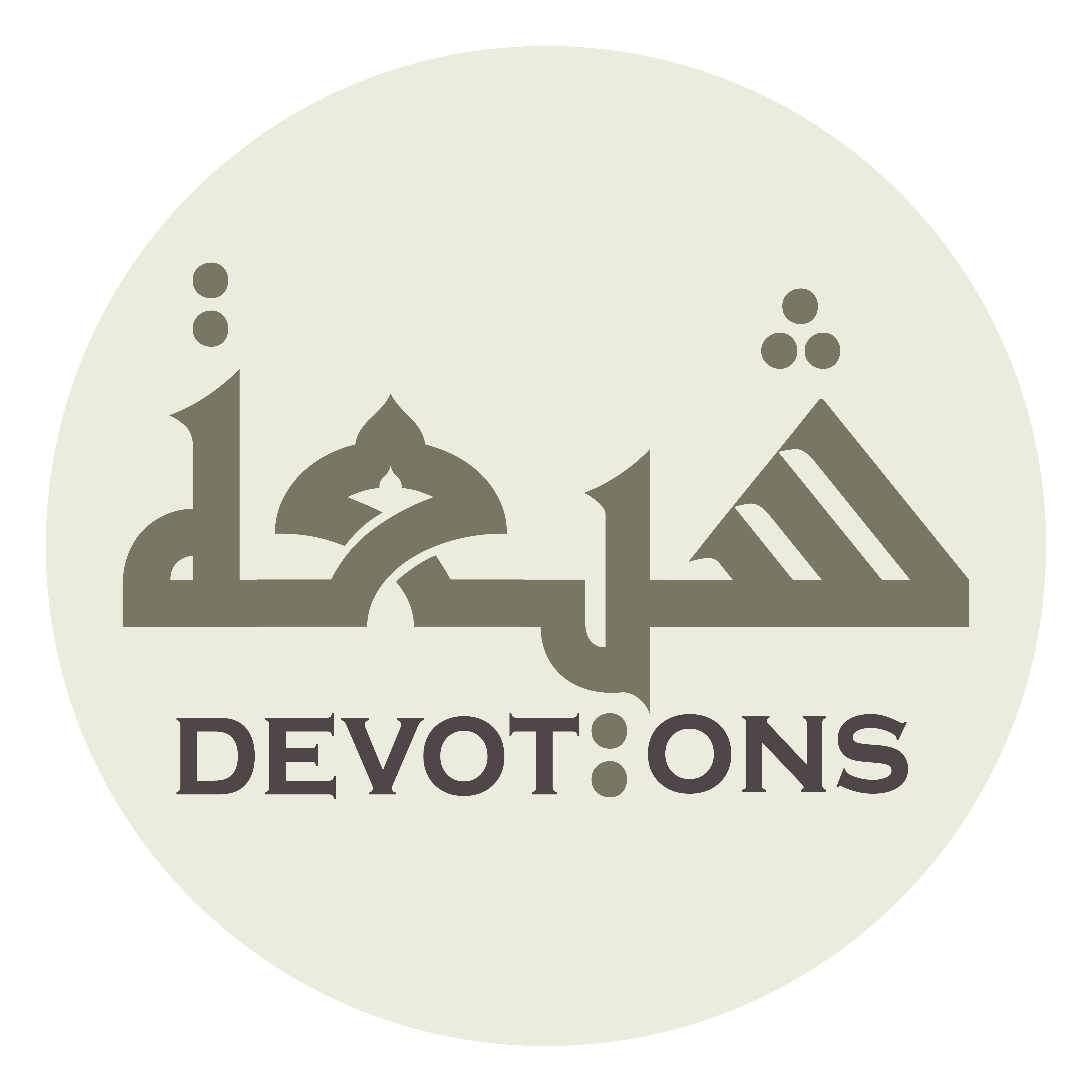 اَلسَّلاَمُ عَلَيْكَ يَا خَاتَمَ النَّبِيِّينَ

as salāmu `alayka yā khātaman nabiyyīn

Peace be upon you, O Seal of the Prophets.
Ziarat 2 Holy Prophet
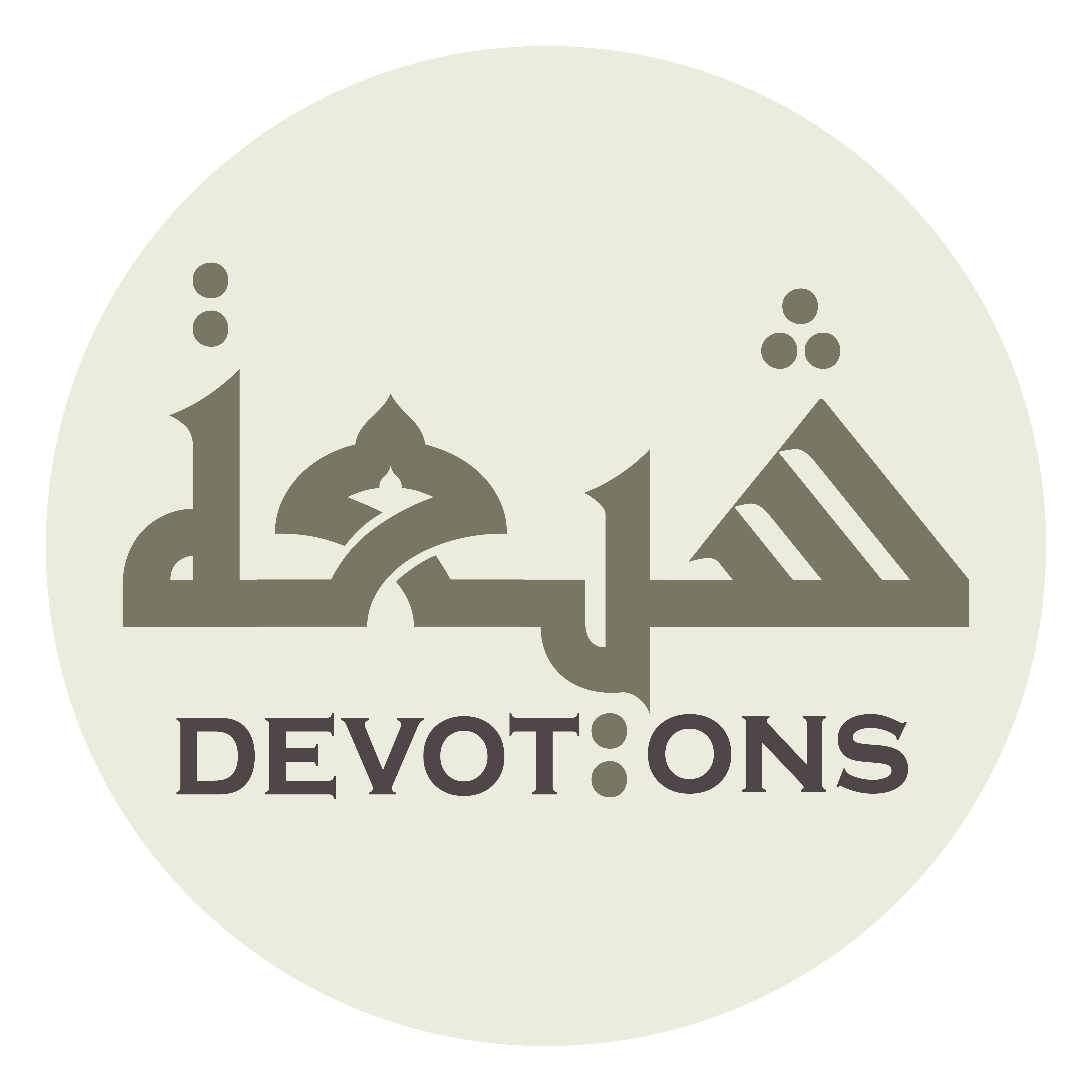 اَلسَّلاَمُ عَلَيْكَ يَا سَيِّدَ الْمُرْسَلِينَ

as salāmu `alayka yā sayyidal mur-salīn

Peace be upon you, O Master of the Messengers.
Ziarat 2 Holy Prophet
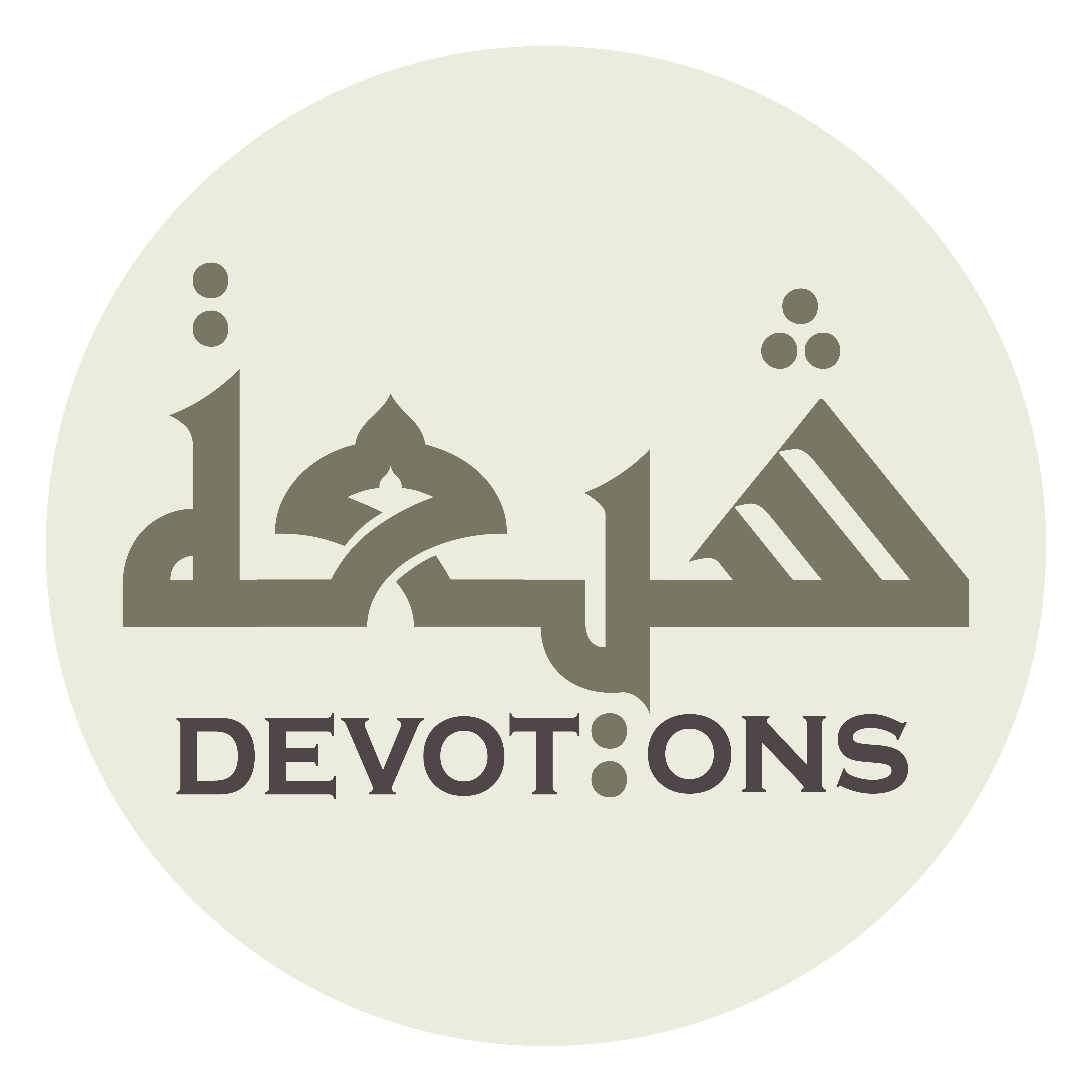 اَلسَّلاَمُ عَلَيْكَ يَا قَائِمًا بِالْقِسْطِ

as salāmu `alayka yā qā-iman bil qisṭ

Peace be upon you, O Maintainer of justice.
Ziarat 2 Holy Prophet
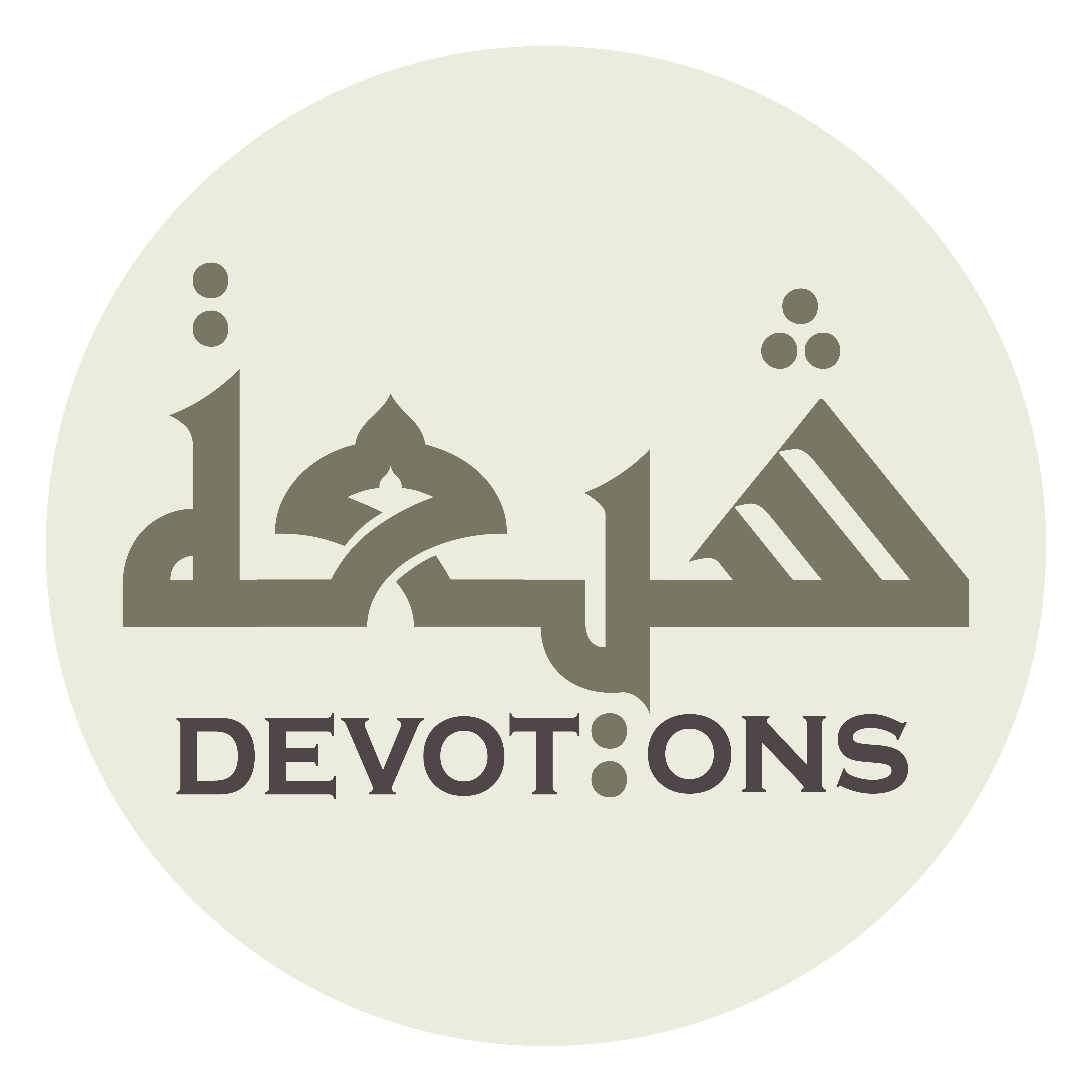 اَلسَّلاَمُ عَلَيْكَ يَا فَاتِحَ الْخَيْرِ

as salāmu `alayka yā fātiḥal khayr

Peace be upon you, O introducer of goodliness.
Ziarat 2 Holy Prophet
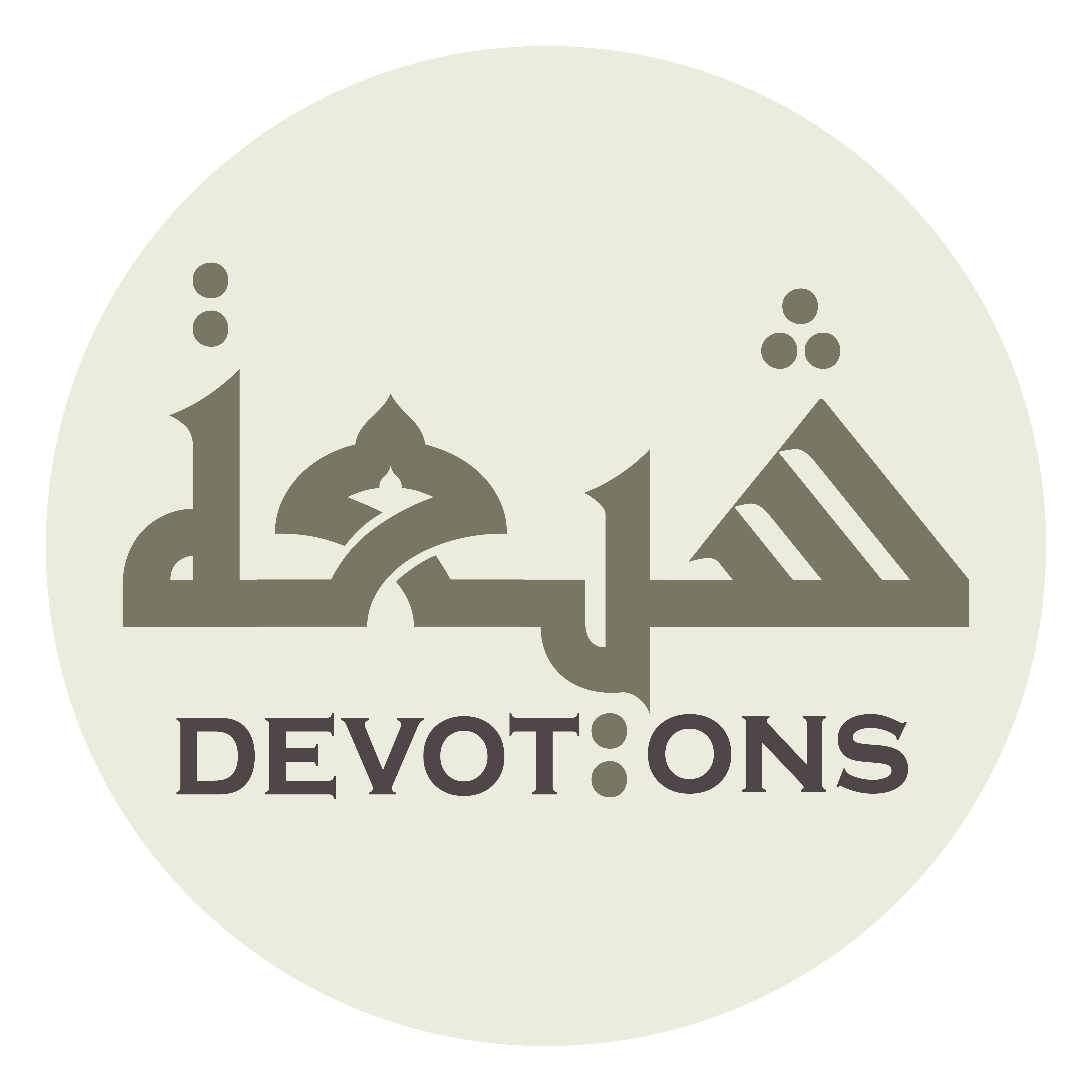 اَلسَّلاَمُ عَلَيْكَ يَا مَعْدِنَ الوَحْيِ وَالتَّنْزِيلِ

as salāmu `alayka yā ma`dinal waḥyi wat tanzīl

Peace be upon you, O core of Divine Inspiration and Revelation.
Ziarat 2 Holy Prophet
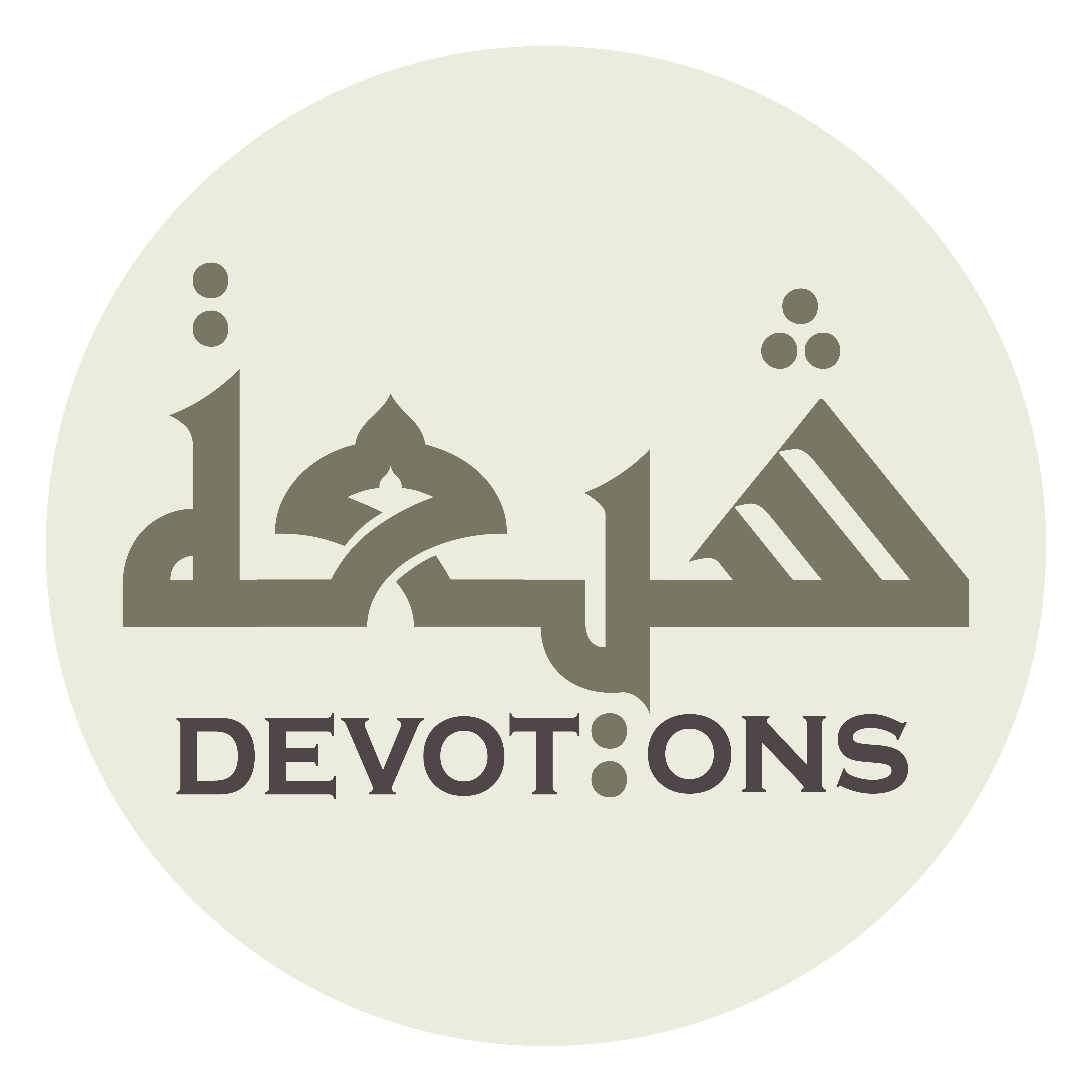 اَلسَّلاَمُ عَلَيْكَ يَا مُبَلِّغًا عَنِ اللَّهِ

as salāmu `alayka yā muballighan `anillāh

Peace be upon you, O conveyor on behalf of Allah.
Ziarat 2 Holy Prophet
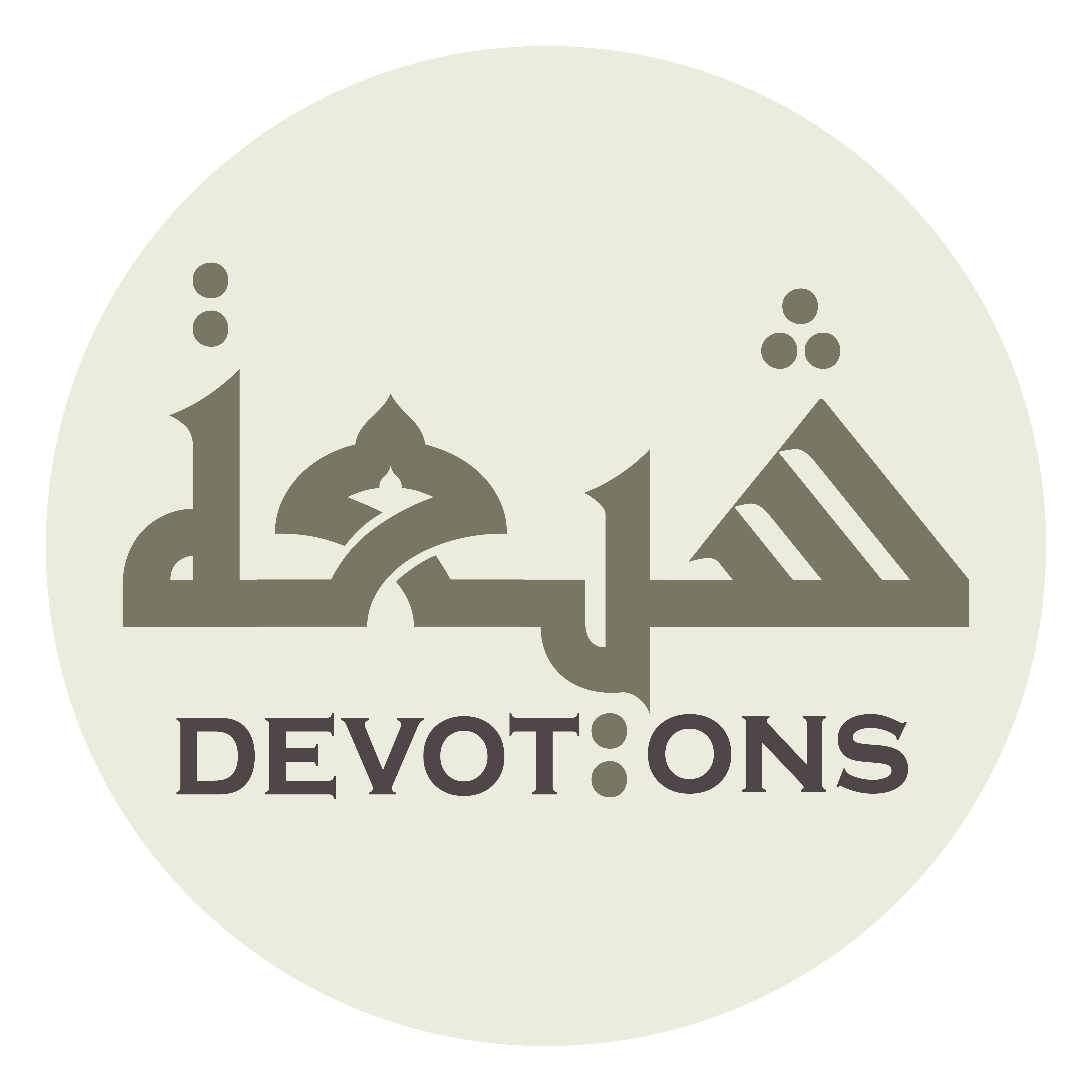 اَلسَّلاَمُ عَلَيْكَ اَيُّهَا السِّرَاجُ الْمُنِيرُ

as salāmu `alayka ayyuhas sirājul munīr

Peace be upon you, O light-giving torch.
Ziarat 2 Holy Prophet
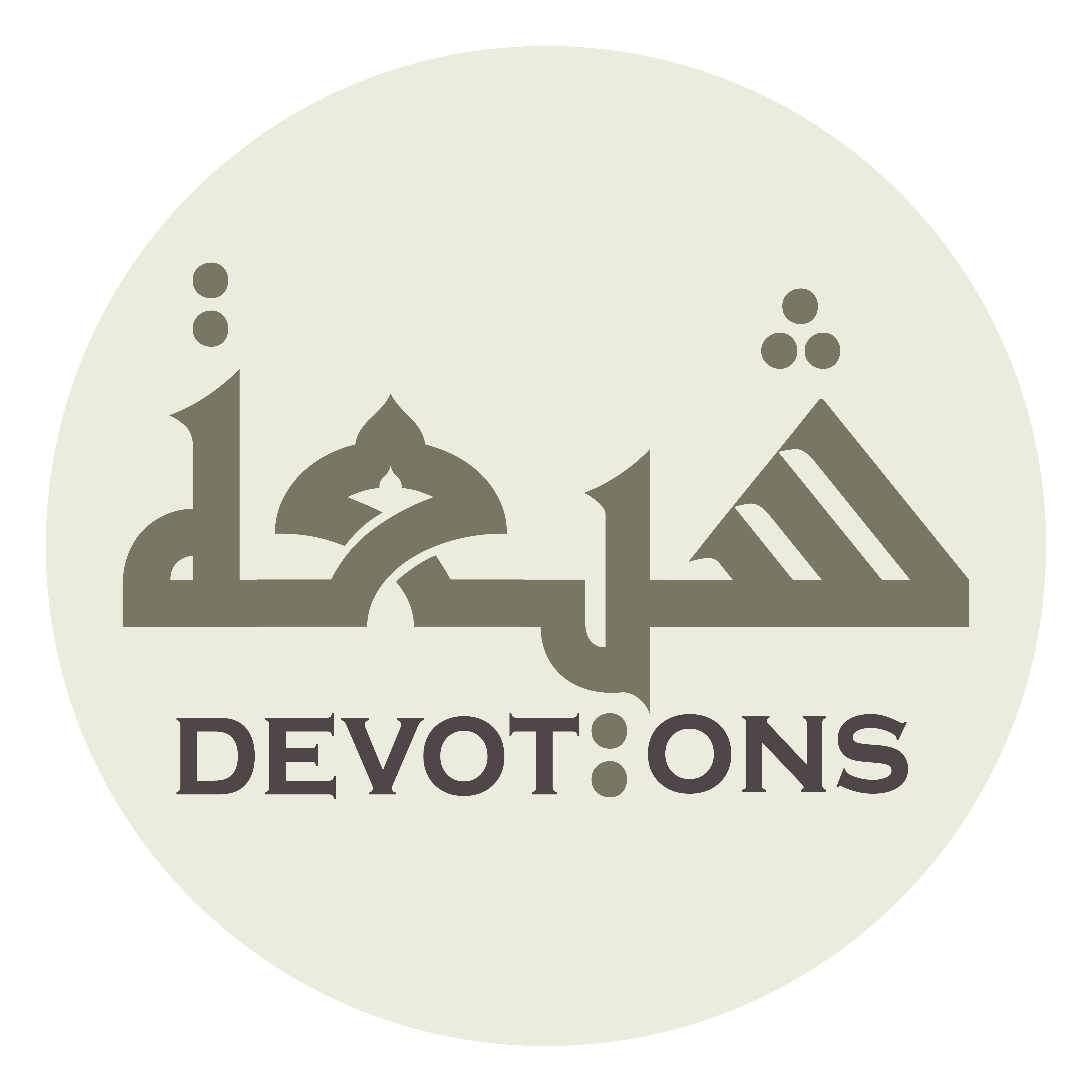 اَلسَّلاَمُ عَلَيْكَ يَا مُبَشِّرُ

as salāmu `alayka yā mubashhir

Peace be upon you, O conveyor of good tidings (to the believers).
Ziarat 2 Holy Prophet
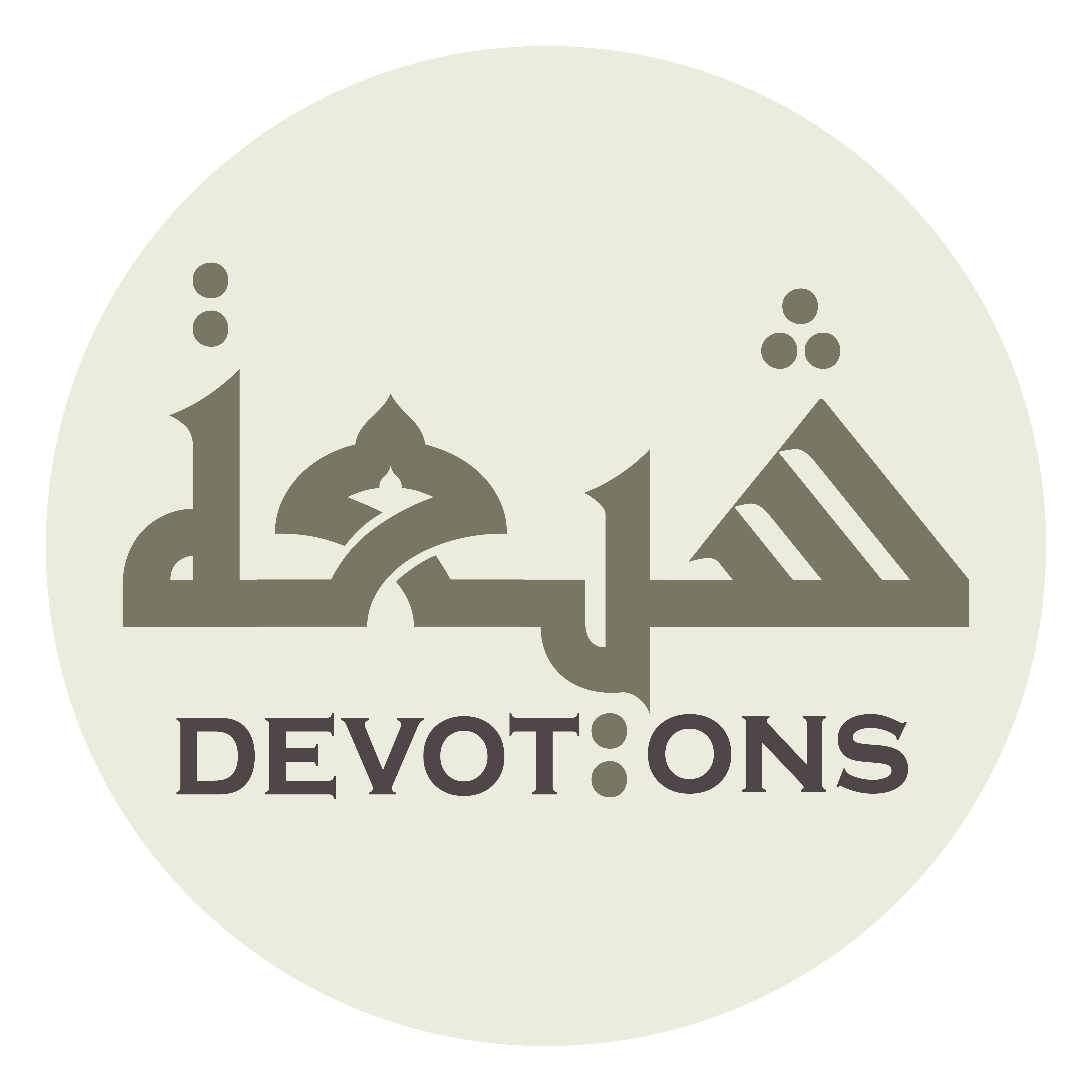 اَلسَّلاَمُ عَلَيْكَ يَا نَذِيرُ

as salāmu `alayka yā nadhīr

Peace be upon you, O warner (against Allah’s chastisement).
Ziarat 2 Holy Prophet
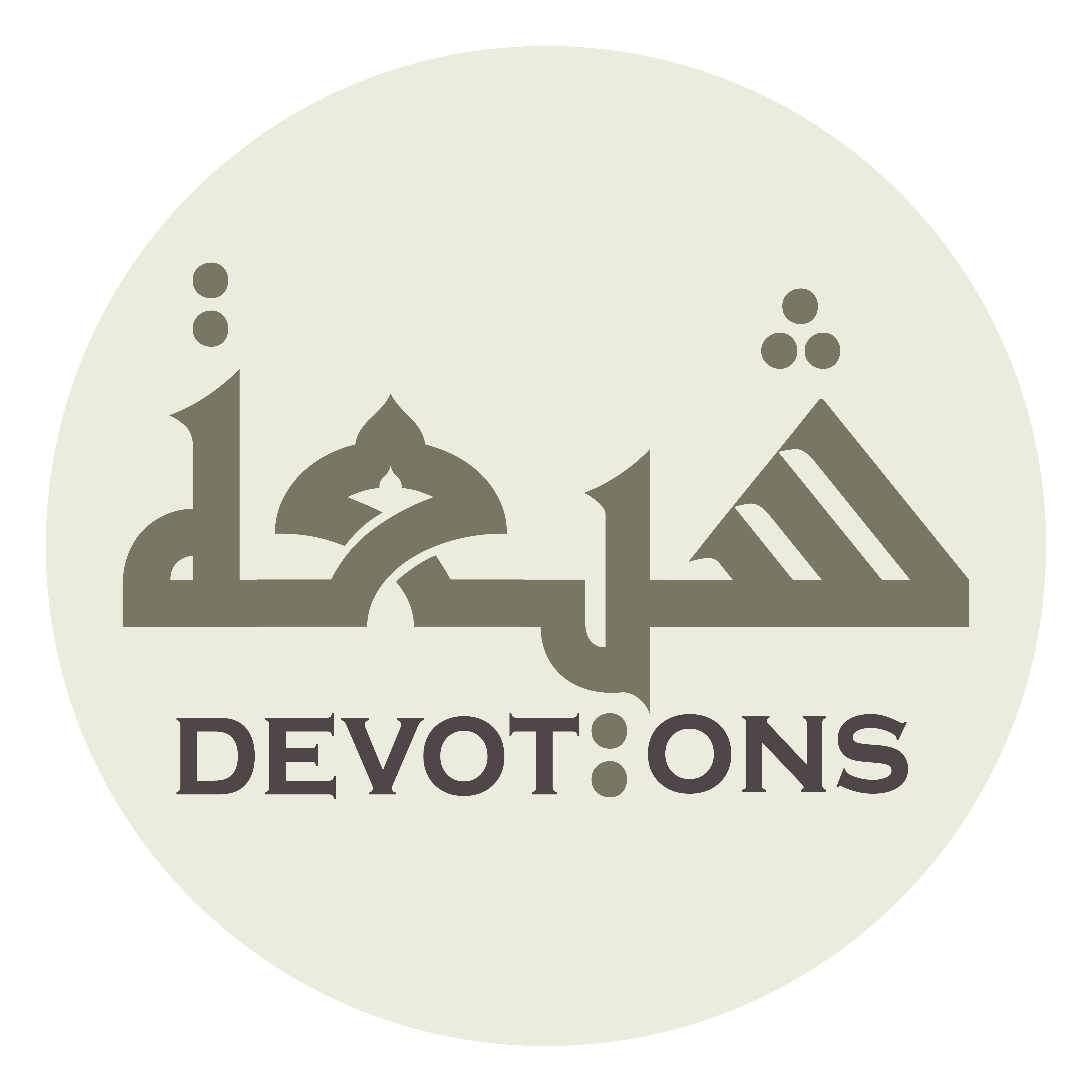 اَلسَّلاَمُ عَلَيْكَ يَا مُنْذِرُ

as salāmu `alayka yā mundhir

Peace be upon you, O he who warns (against violating Allah’s commands).
Ziarat 2 Holy Prophet
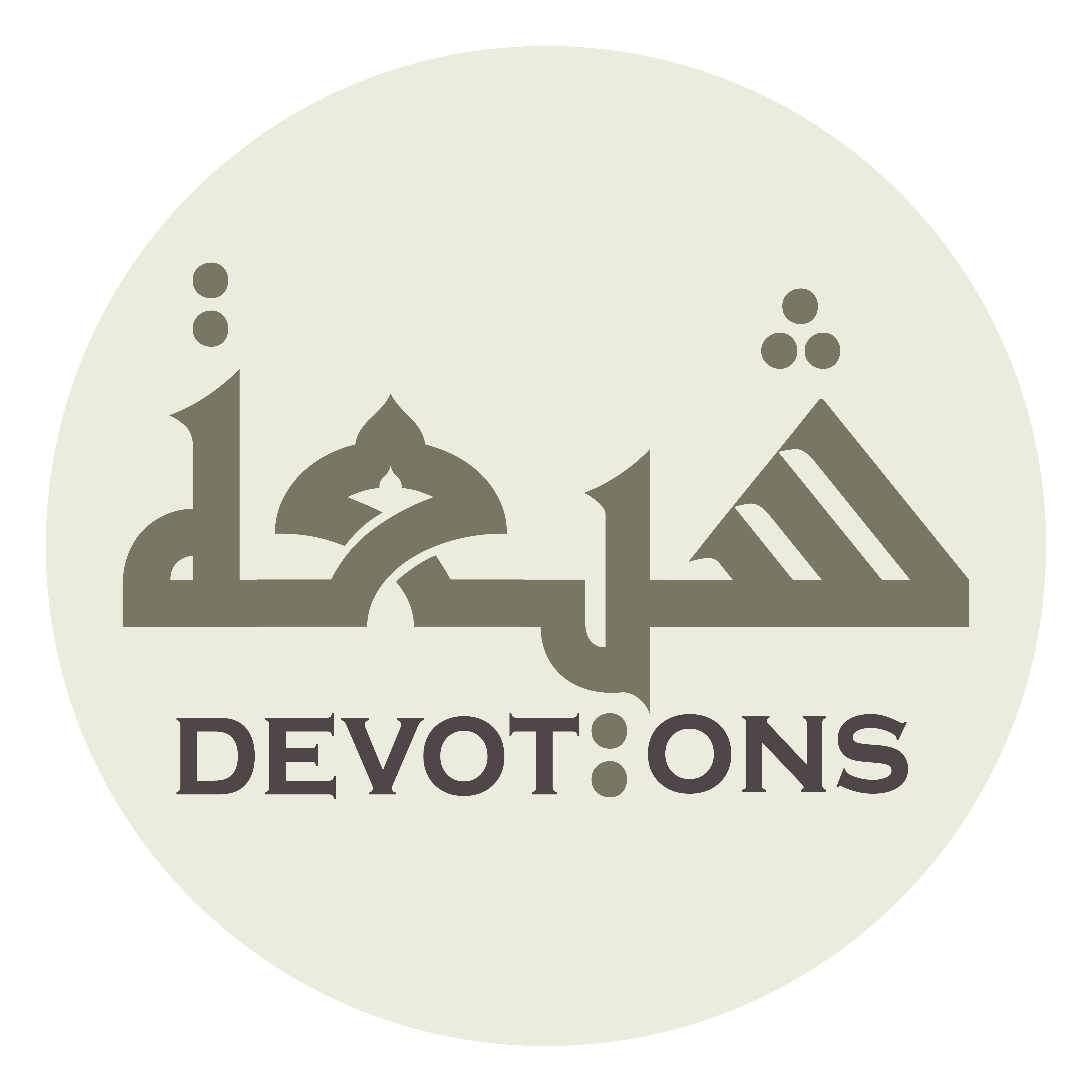 اَلسَّلاَمُ عَلَيْكَ يَا نُورَ اللَّهِ الَّذِيْ يُسْتَضَاءُ بِهِ

as salāmu `alayka yā nūrallāhil ladhī yustaḍā-u bih

Peace be upon you, O Allah’s Light that spreads luminosity.
Ziarat 2 Holy Prophet
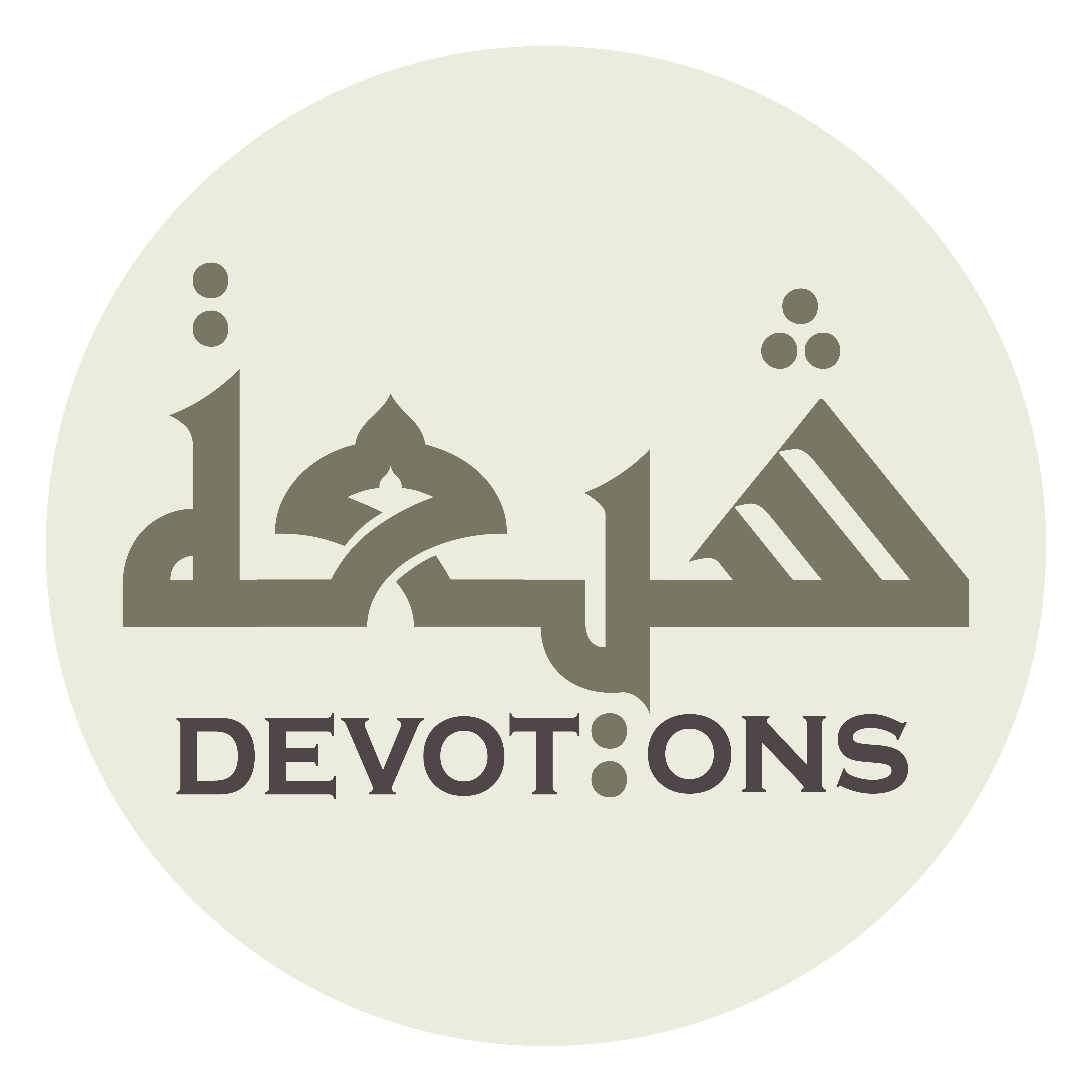 اَلسَّلاَمُ عَلَيْكَ وَعَلَى اَهْلِ بَيْتِكَ الطَّيِّبِينَ الطَّاهِرِينَ

as salāmu `alayka wa`alā ahli baytikaṭ ṭayyibīnaṭ ṭāhirīn

Peace be upon you and upon your Household—the pure, immaculate,
Ziarat 2 Holy Prophet
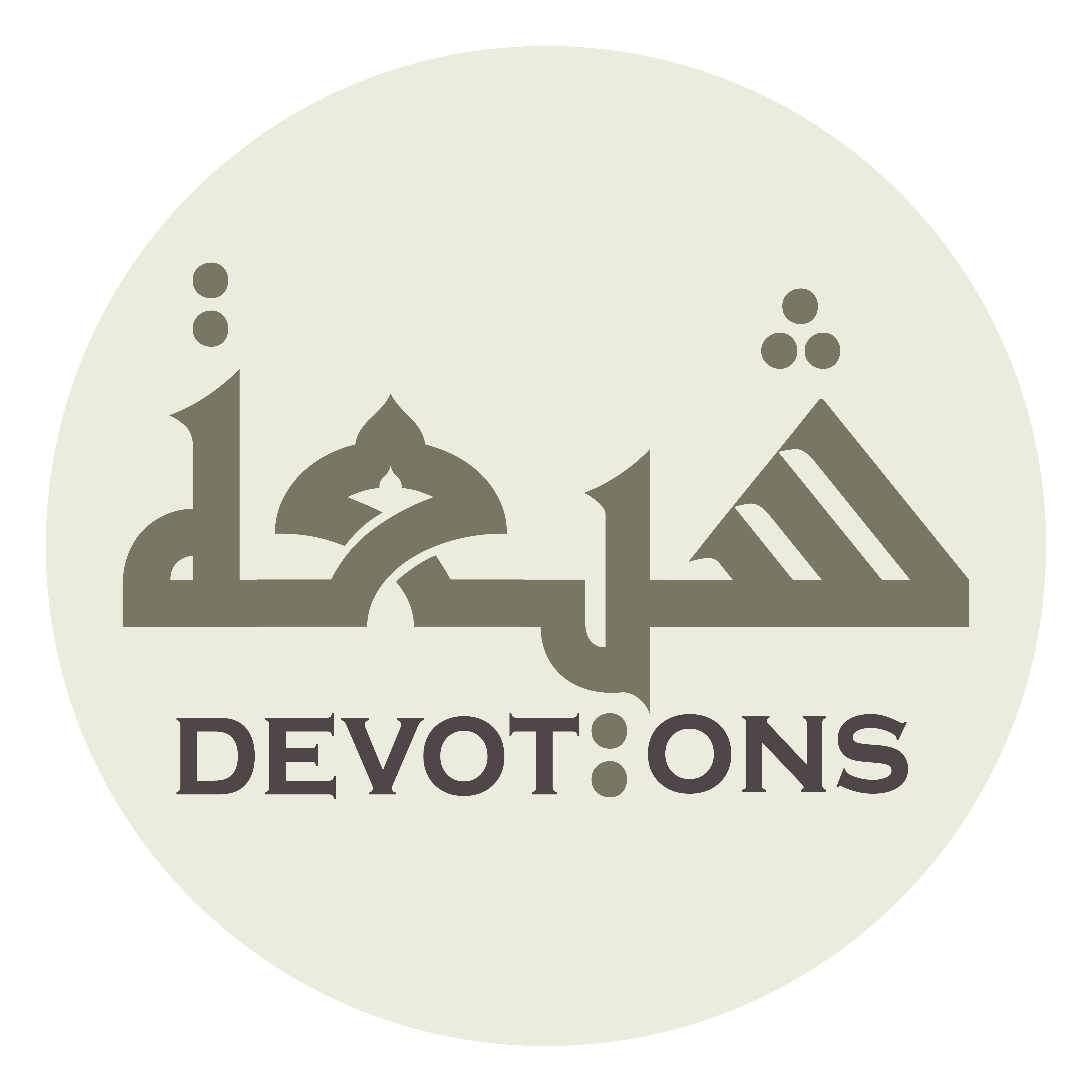 اَلْهَادِيْنَ الْمَهْدِيِّينَ

al hādīnal mahdiyyīn

guides, and rightly guided.
Ziarat 2 Holy Prophet
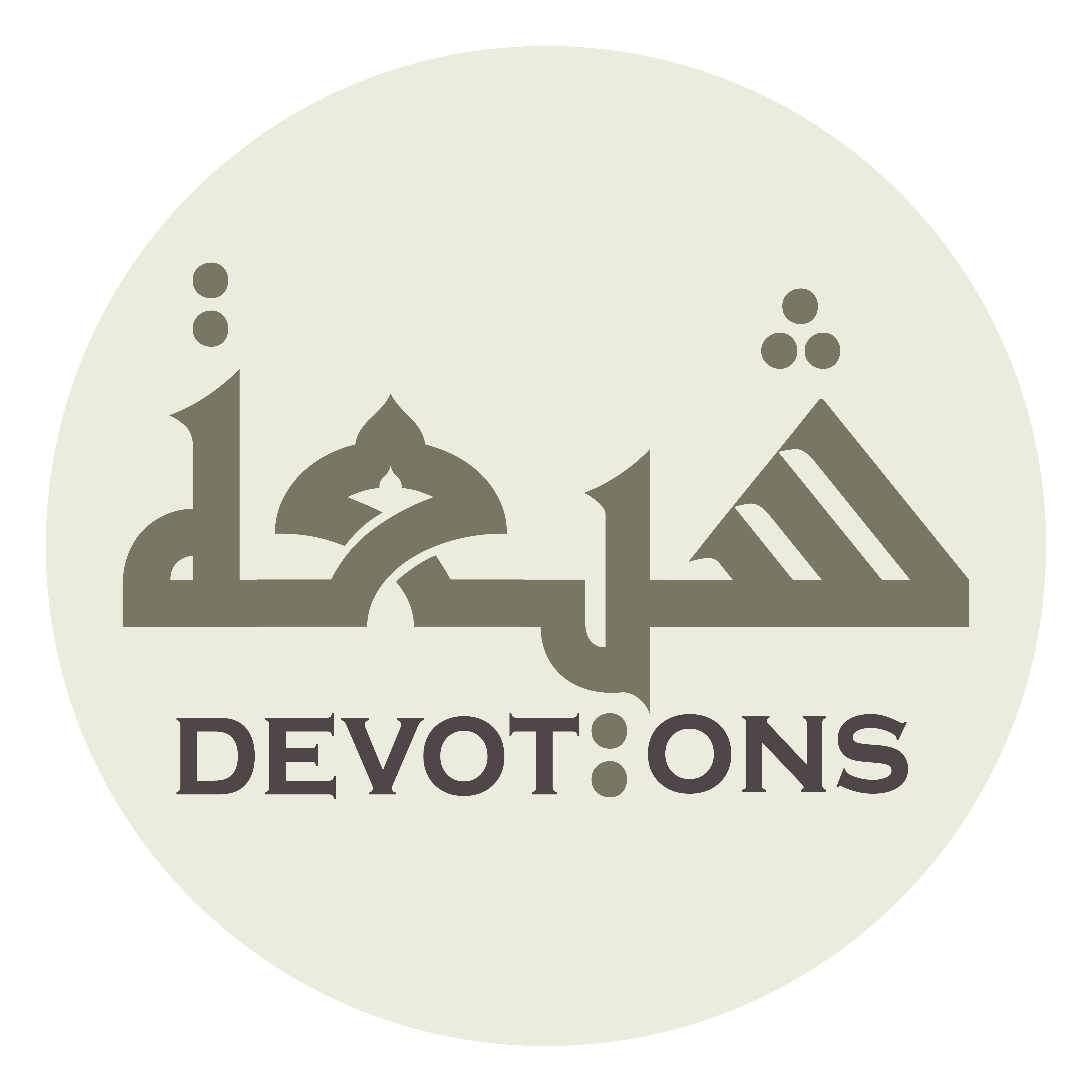 اَلسَّلاَمُ عَلَيْكَ وَعَلَى جَدِّكَ عَبْدِ الْمُطَّلِبِ

as salāmu `alayka wa`alā jaddika `abdil muṭṭalib

Peace be upon you and upon your grandfather, `Abd al-Muttalib,
Ziarat 2 Holy Prophet
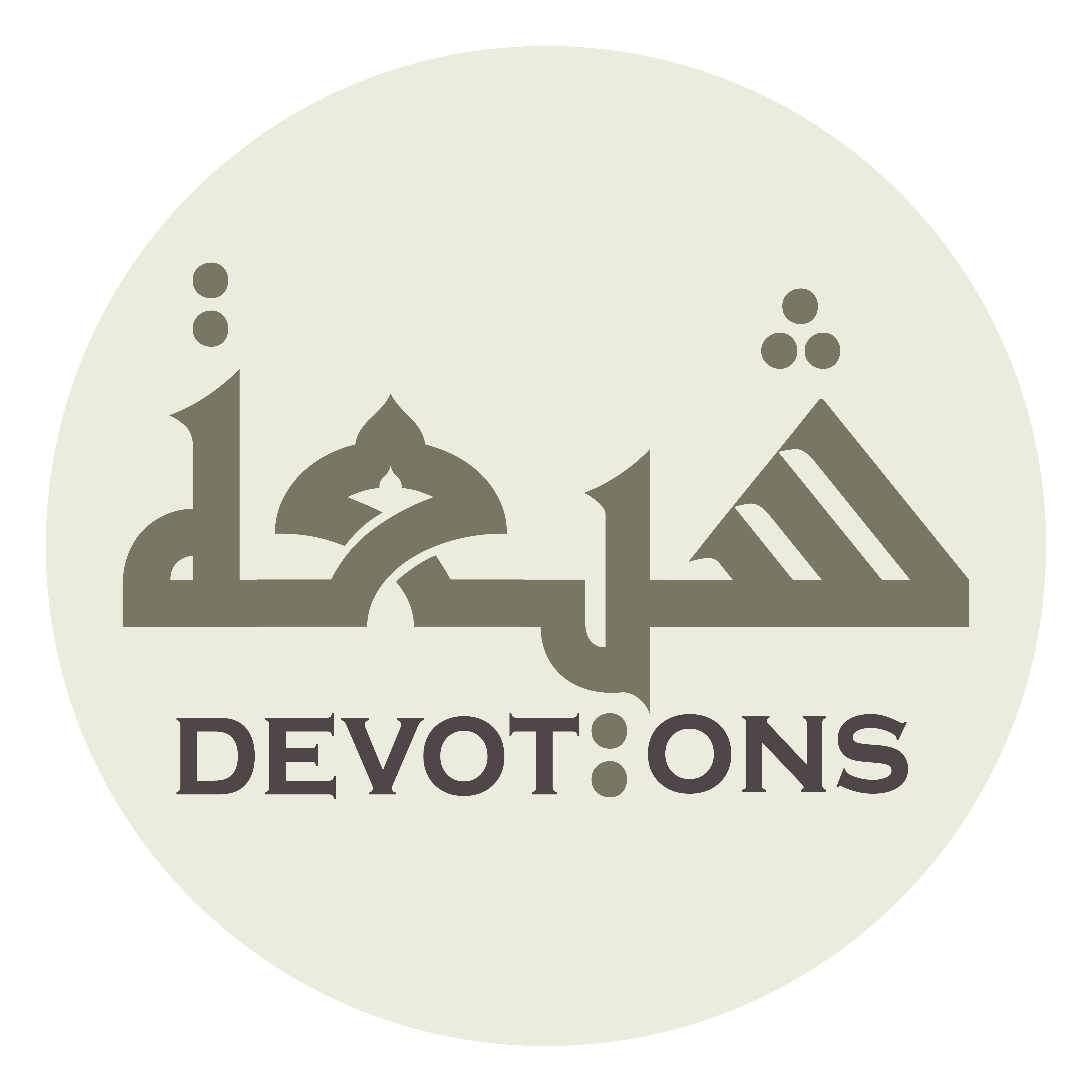 وَعَلَى اَبِيكَ عَبْدِ اللَّهِ

wa`alā abīka `abdillāh

and upon your father, `Abdullah.
Ziarat 2 Holy Prophet
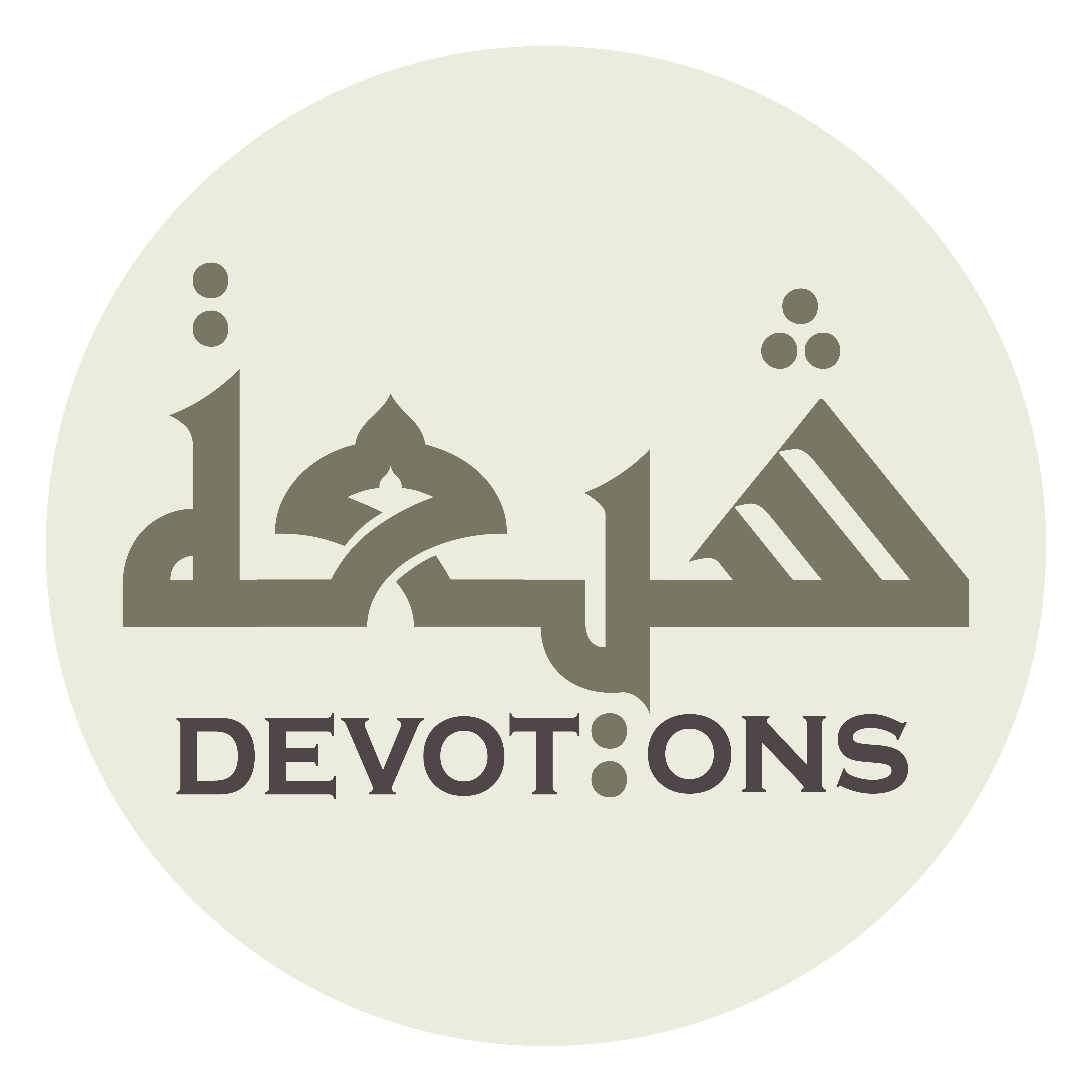 اَلسَّلاَمُ عَلَى اُمِّكَ آمِنَةَ بِنْتِ وَهَبٍ

as salāmu `alā ummika-āminata binti wahab

peace be upon your mother, ªminah the daughter of Wahab.
Ziarat 2 Holy Prophet
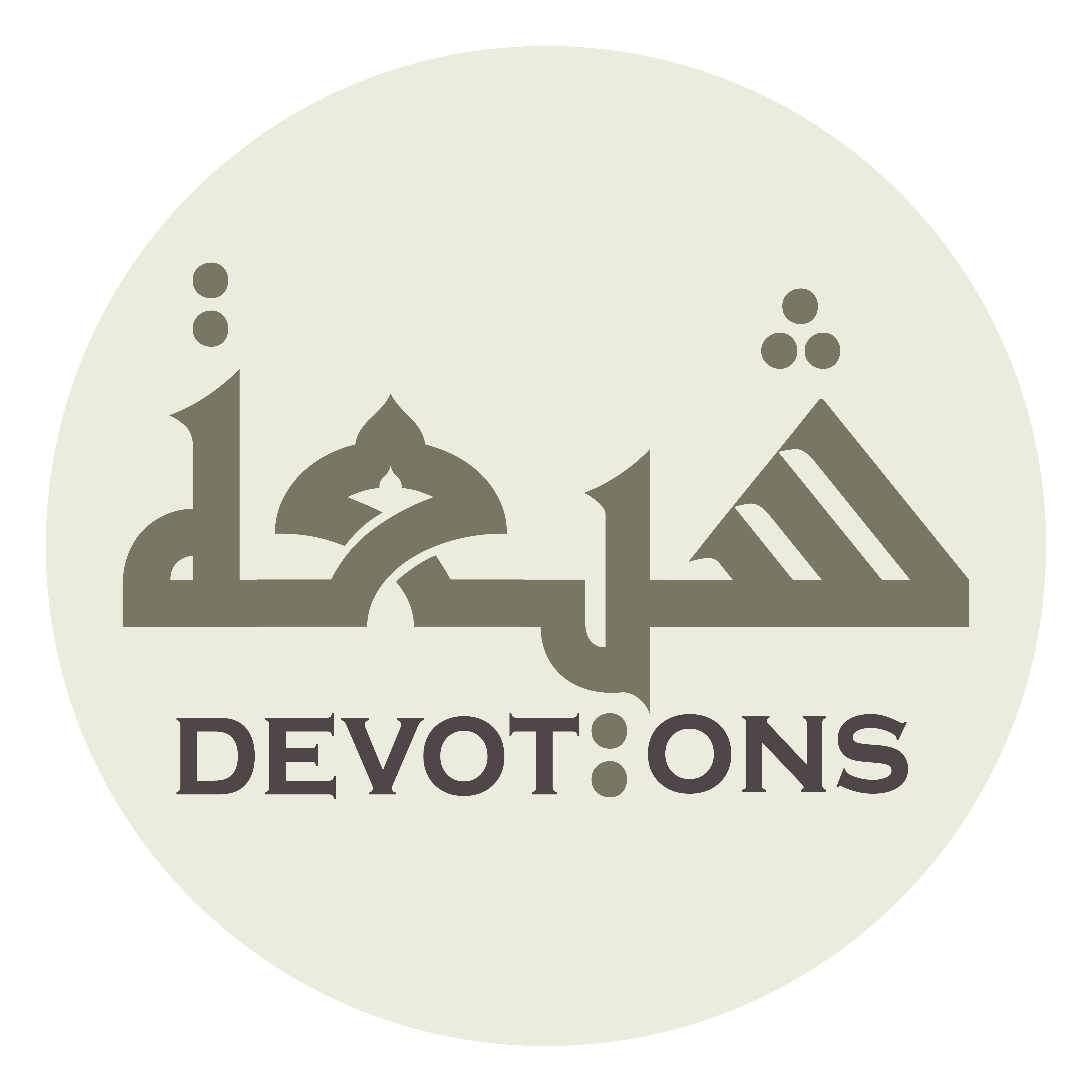 اَلسَّلاَمُ عَلَى عَمِّكَ حَمْزَةَ سَيِّدِ الشُّهَدَاءِ

as salāmu `alā `ammika ḥamzata sayyidish shuhadā

Peace be upon your (paternal) uncle, Hamzah, the master of martyrs.
Ziarat 2 Holy Prophet
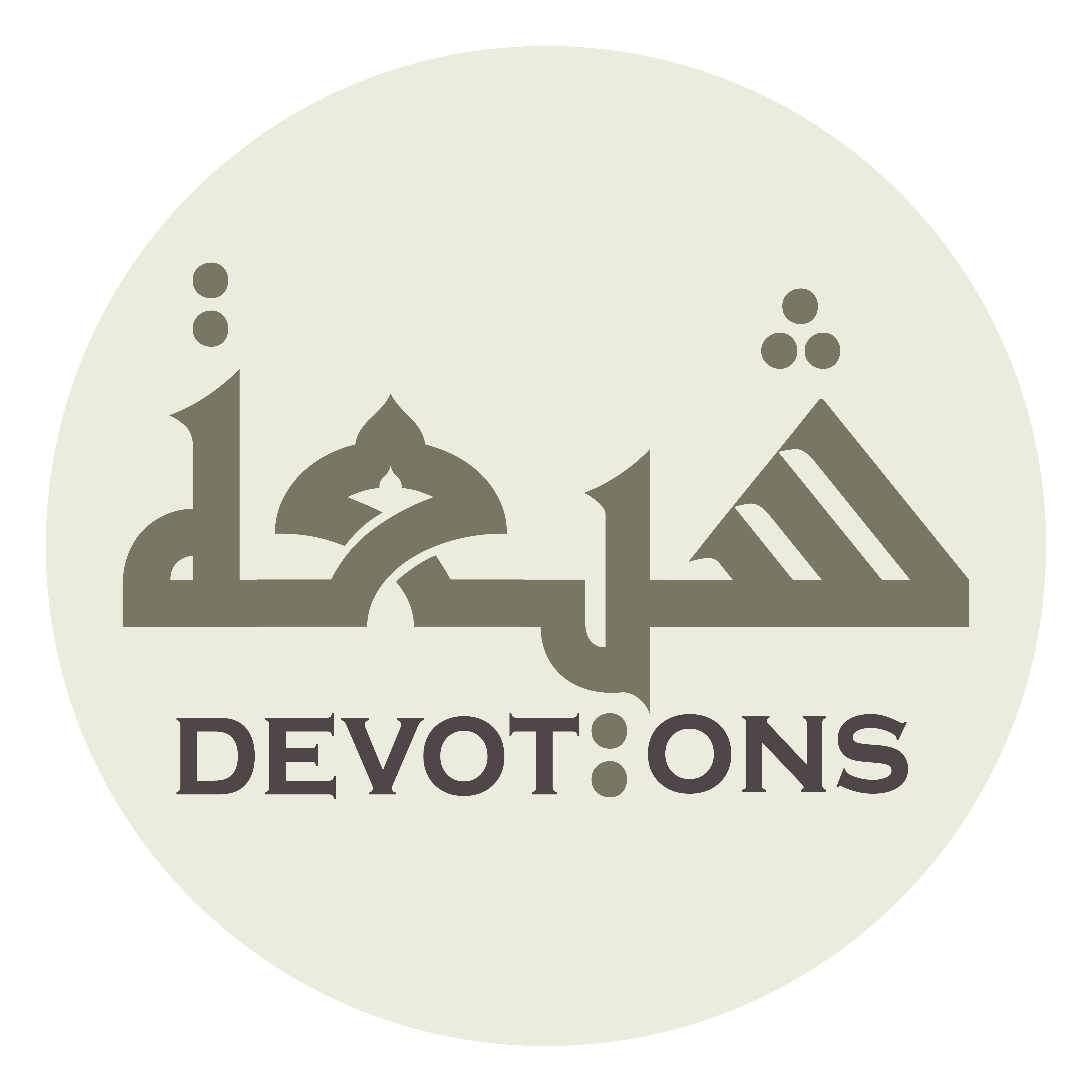 اَلسَّلاَمُ عَلَى عَمِّكَ العَبَّاسِ بْنِ عَبْدِ الْمُطَّلِبِ

as salāmu `alā `ammikal `abbāsibni `abdil muṭṭalib

Peace be upon your uncle, al-`Abbas the son of `Abd al-Muttalib.
Ziarat 2 Holy Prophet
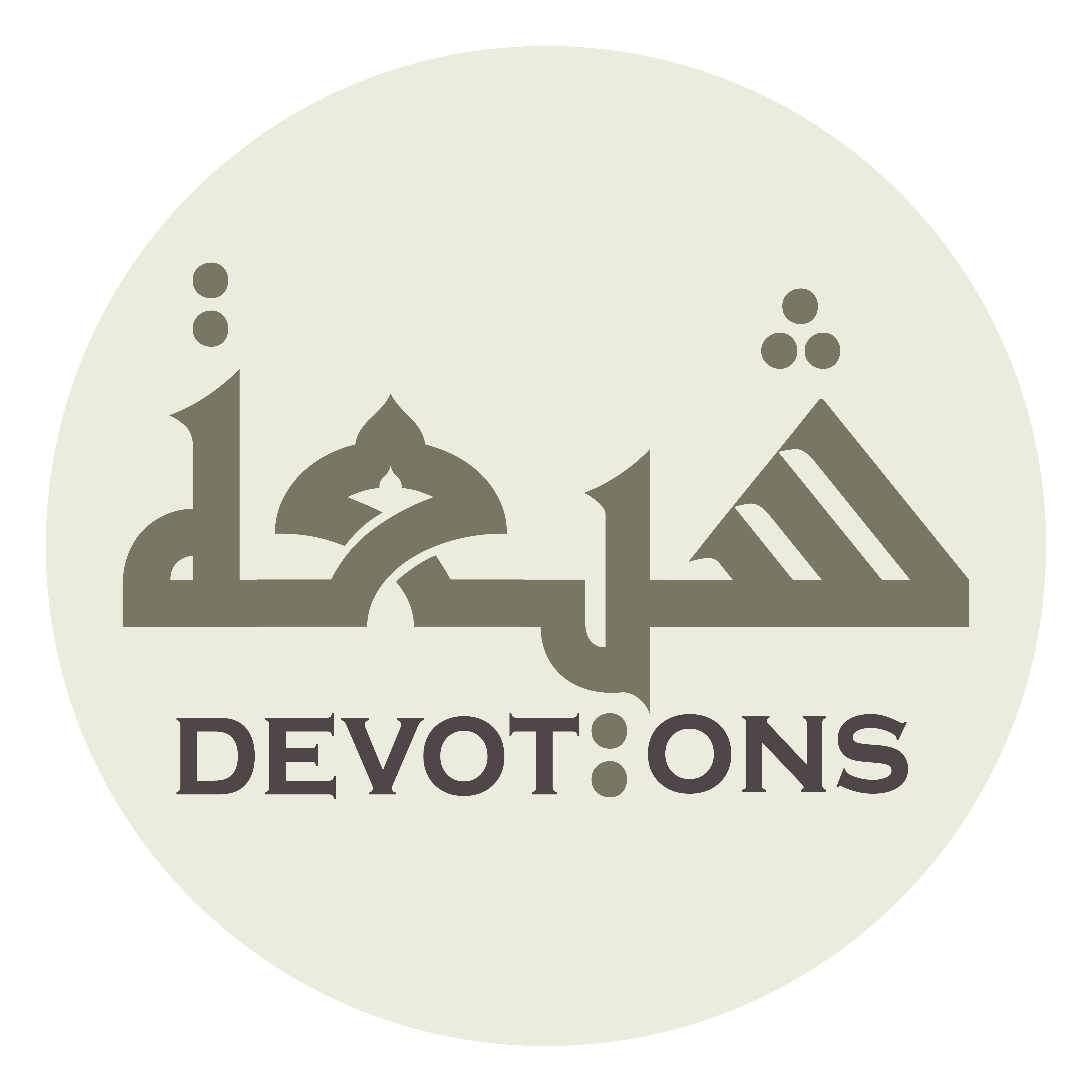 اَلسَّلاَمُ عَلَى عَمِّكَ وَ كَفِيلِكَ اَبِيْ طَالِبٍ

as salāmu `alā `ammika wa kafīlika abī ṭālib

Peace be upon your uncle and your guardian, Abu-Talib.
Ziarat 2 Holy Prophet
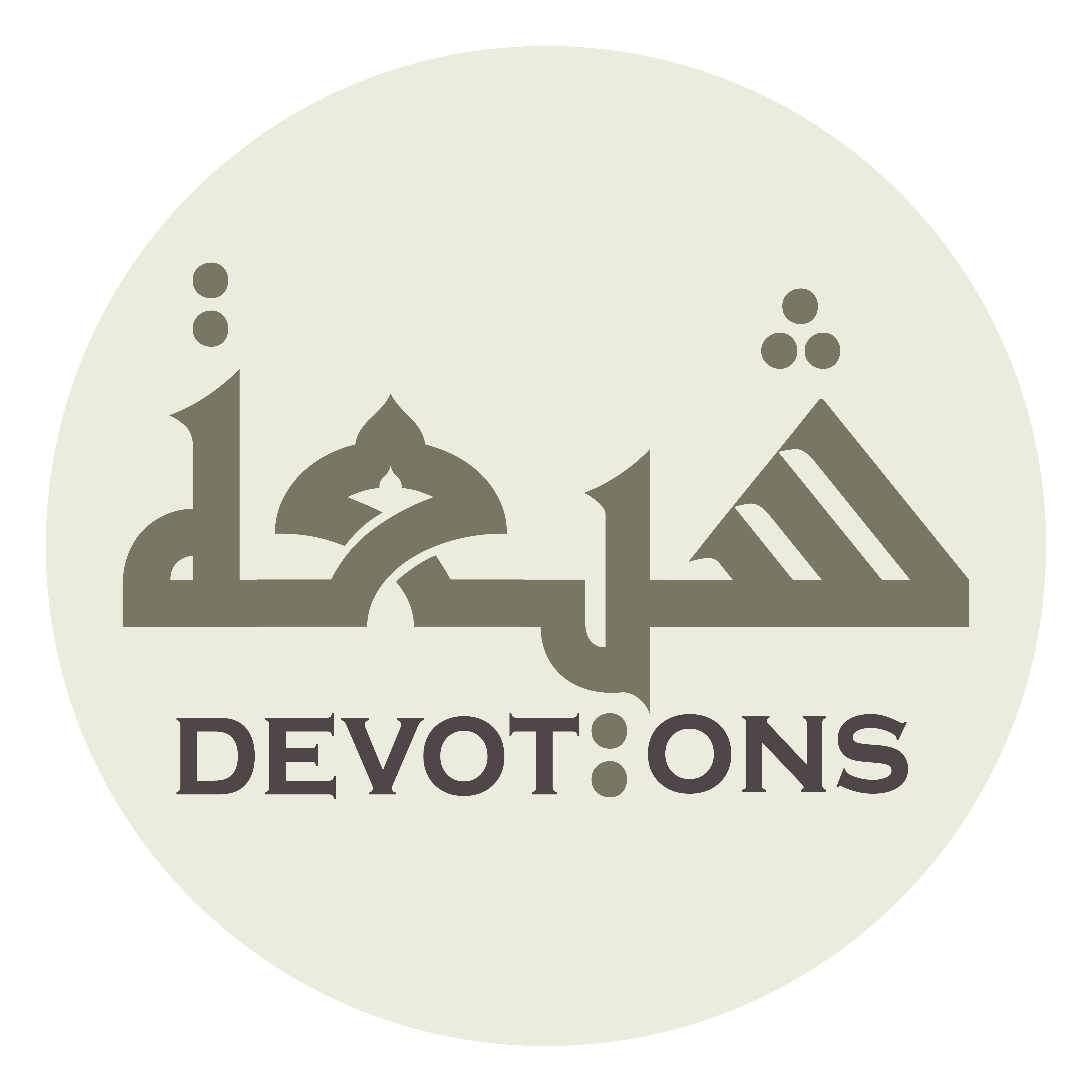 اَلسَّلاَمُ عَلَى ابْنِ عَمِّكَ جَعْفَرٍ الطَّيَّارِ فِيْ جِنَانِ الْخُلْدِ

as salāmu `alabni `ammika ja`fariniṭ ṭayyāri fī jinānil khuld

Peace be upon your cousin, Ja`far the flying in the gardens of the Paradise of Eternity.
Ziarat 2 Holy Prophet
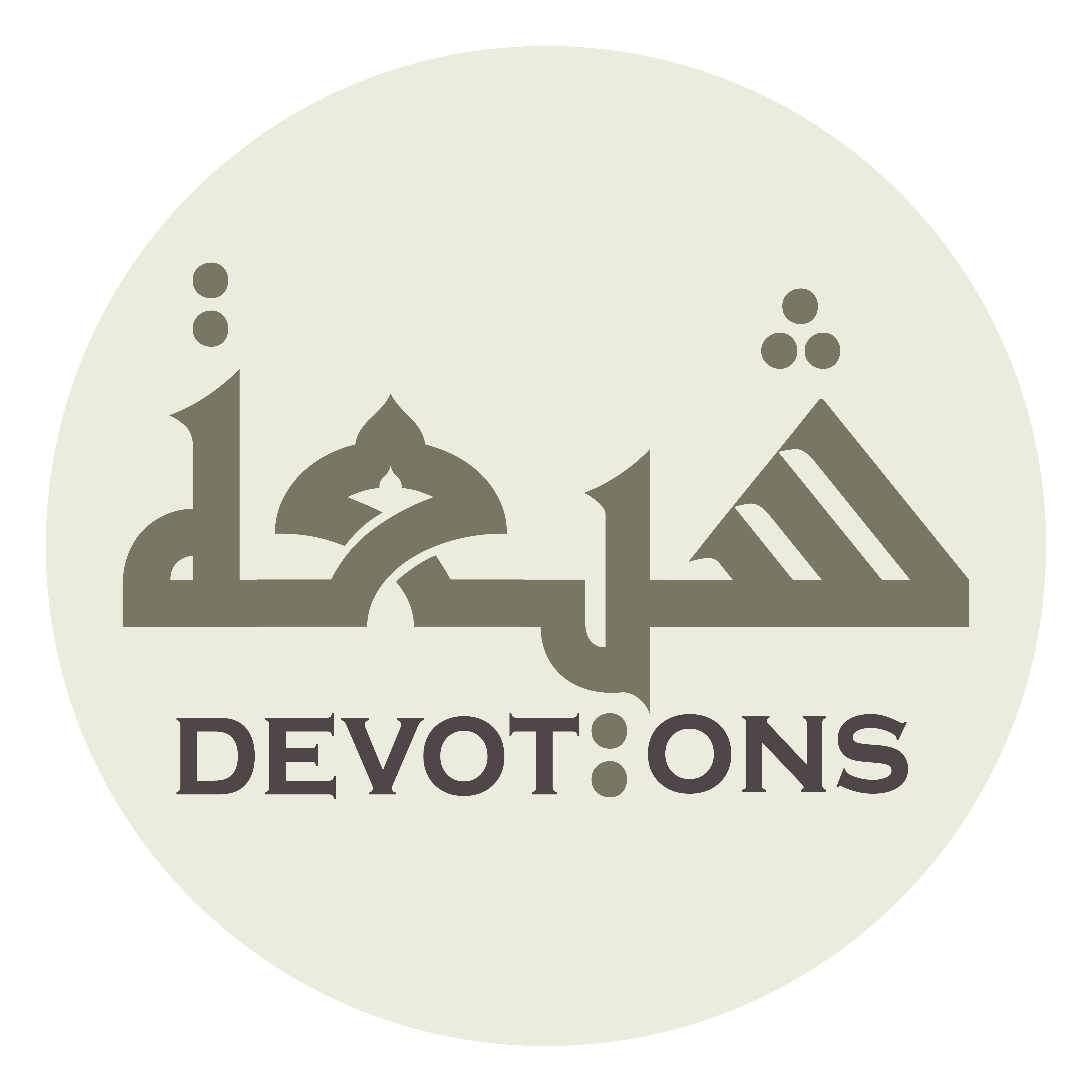 اَلسَّلاَمُ عَلَيْكَ يَا مُحَمَّدُ

as salāmu `alayka yā muḥammad

Peace be upon you, O Muhammad (the praised).
Ziarat 2 Holy Prophet
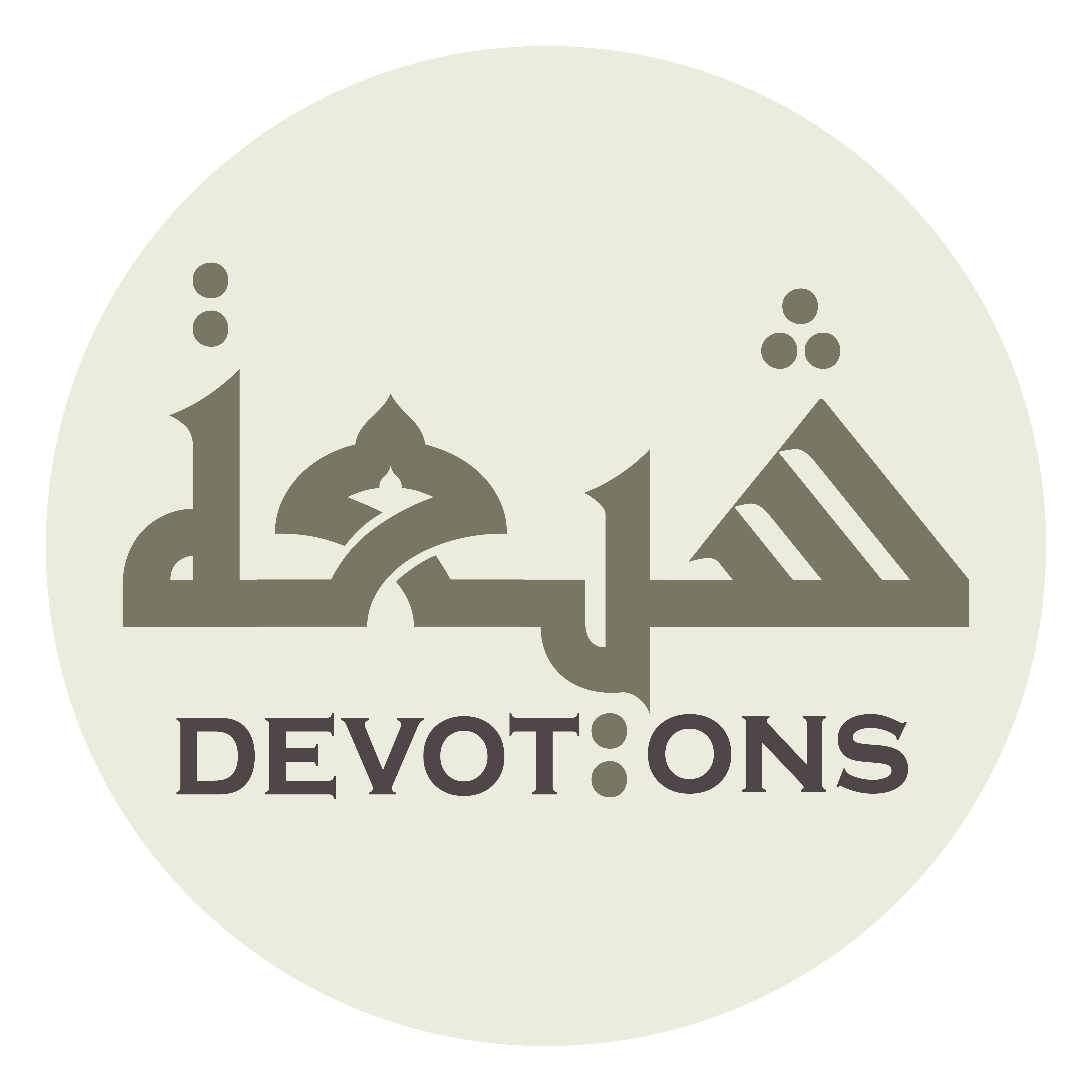 اَلسَّلاَمُ عَلَيْكَ يَا اَحْمَدُ

as salāmu `alayka yā aḥmad

Peace be upon you, O Ahmad (the more praised).
Ziarat 2 Holy Prophet
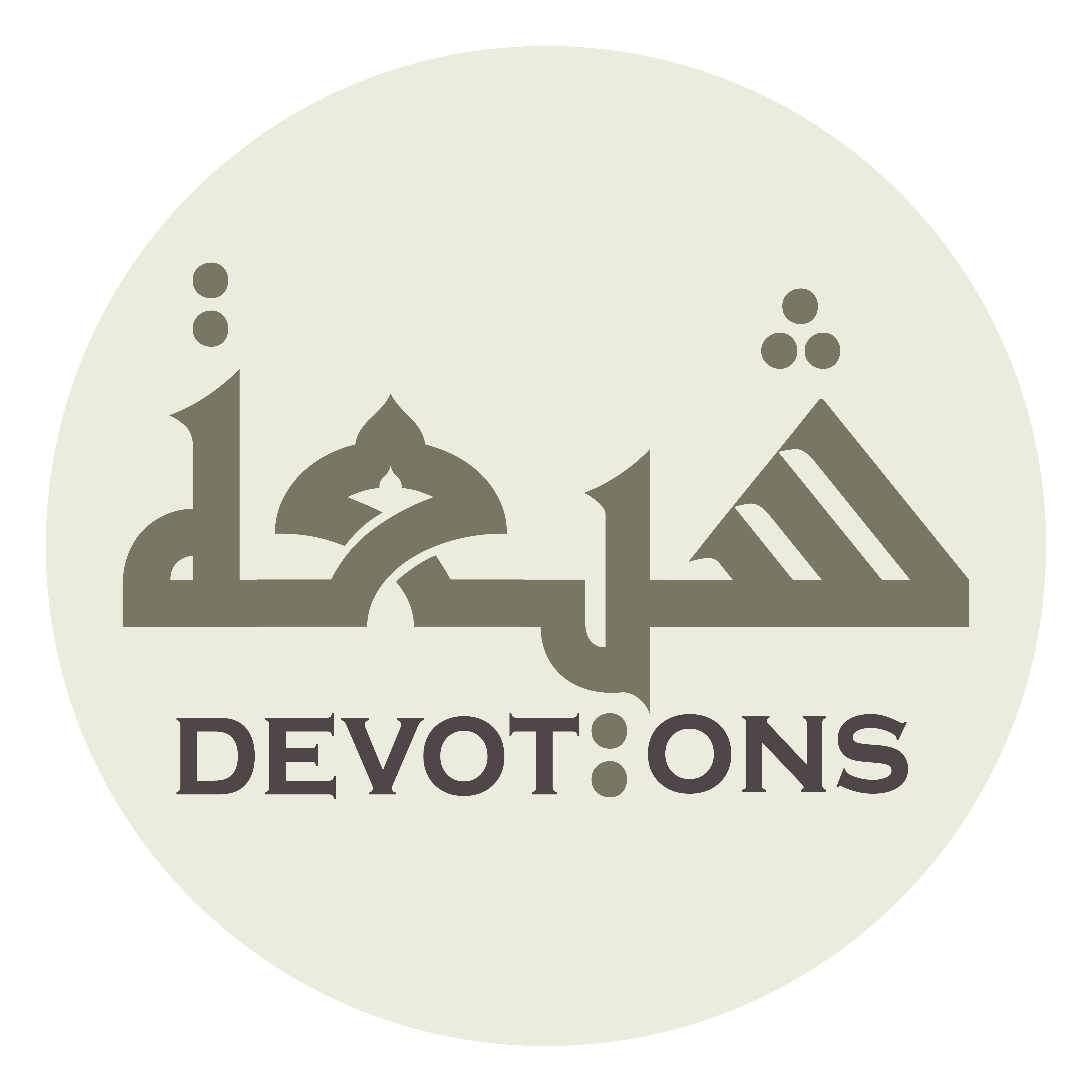 اَلسَّلاَمُ عَلَيْكَ يَا حُجَّةَ اللَّهِ عَلَى الْاَوَّلِينَ وَالْآخِرِينَ

as salāmu `alayka yā ḥujjatallāhi `alal awwalīna wal-ākhirīn

Peace be upon you, O Argument of Allah against the past and coming generations,
Ziarat 2 Holy Prophet
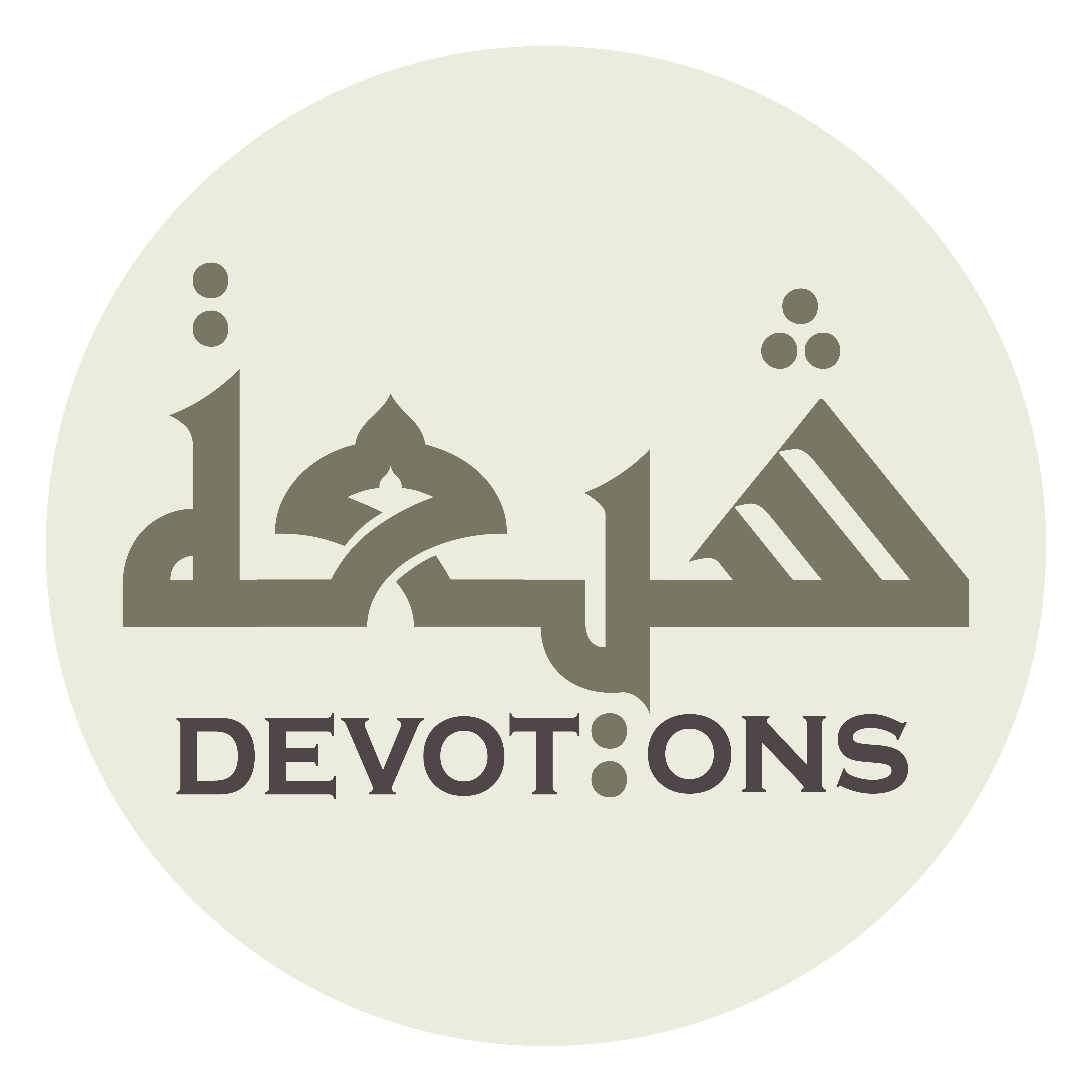 وَالسَّابِقَ إِلَى طَاعَةِ رَبِّ العَالَمِيْنَ

was sābiqa ilā ṭā`ati rabbil `ālamīn

foremost to the obedience to the Lord of the worlds,
Ziarat 2 Holy Prophet
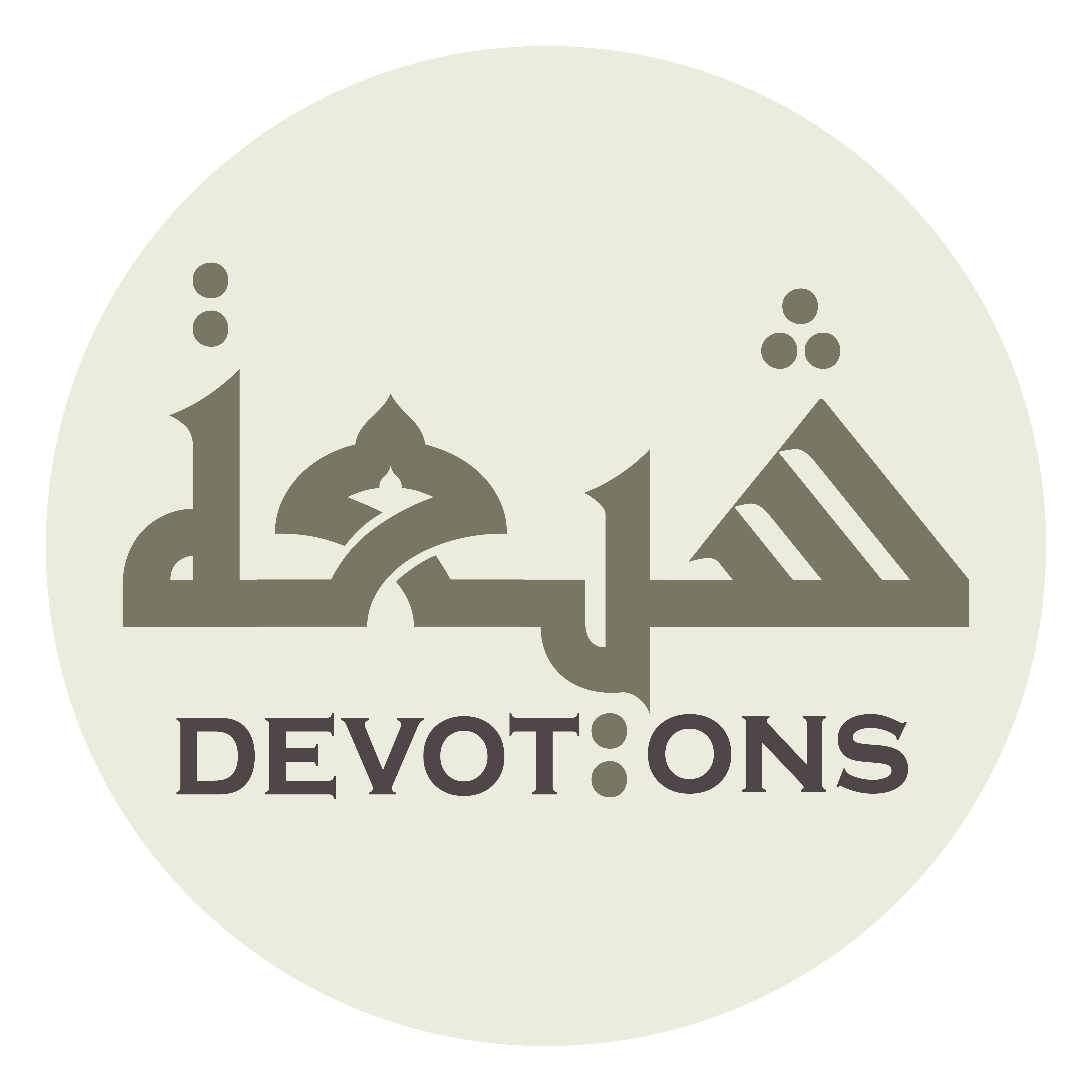 وَالْمُهَيْمِنَ عَلَى رُسُلِهِ

walmuhaymina `alā rusulih

prevailing over His Messengers,
Ziarat 2 Holy Prophet
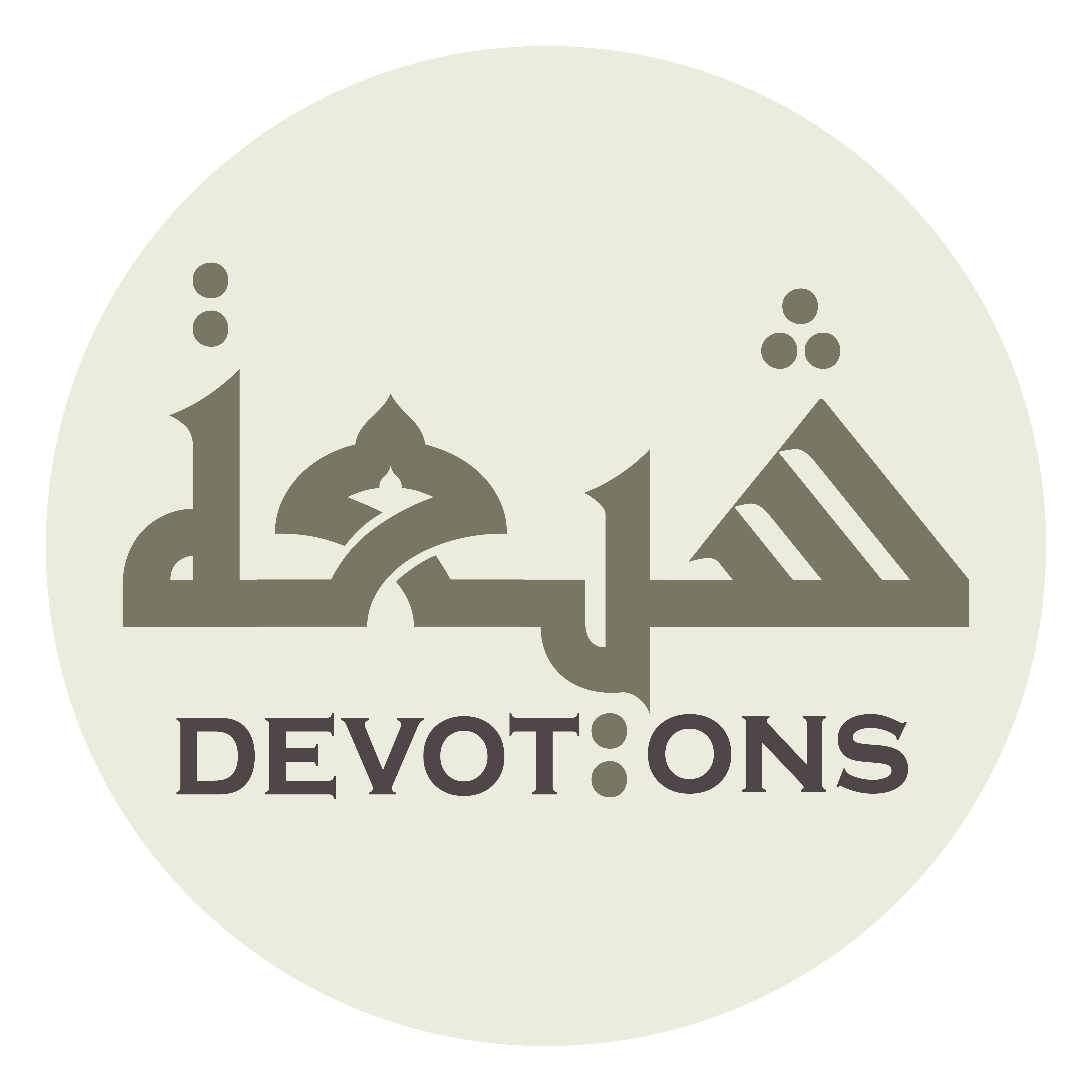 وَالْخَاتِمَ لِأَنْبِيَائِهِ

walkhātima li-anbiyā-ih

last of His Prophets,
Ziarat 2 Holy Prophet
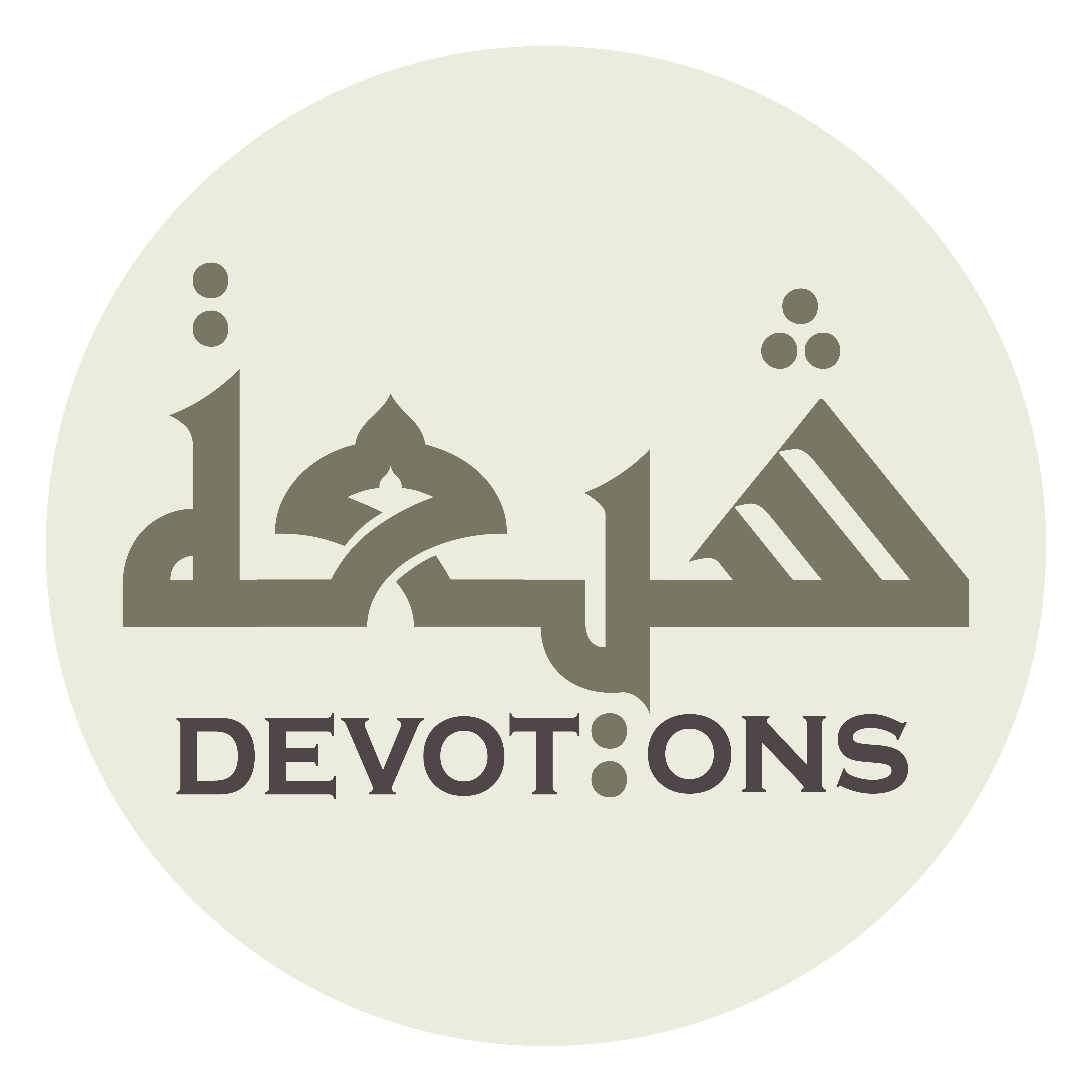 وَالشَّاهِدَ عَلَى خَلْقِهِ

wash shāhida `alā khalqih

witness over all His creatures,
Ziarat 2 Holy Prophet
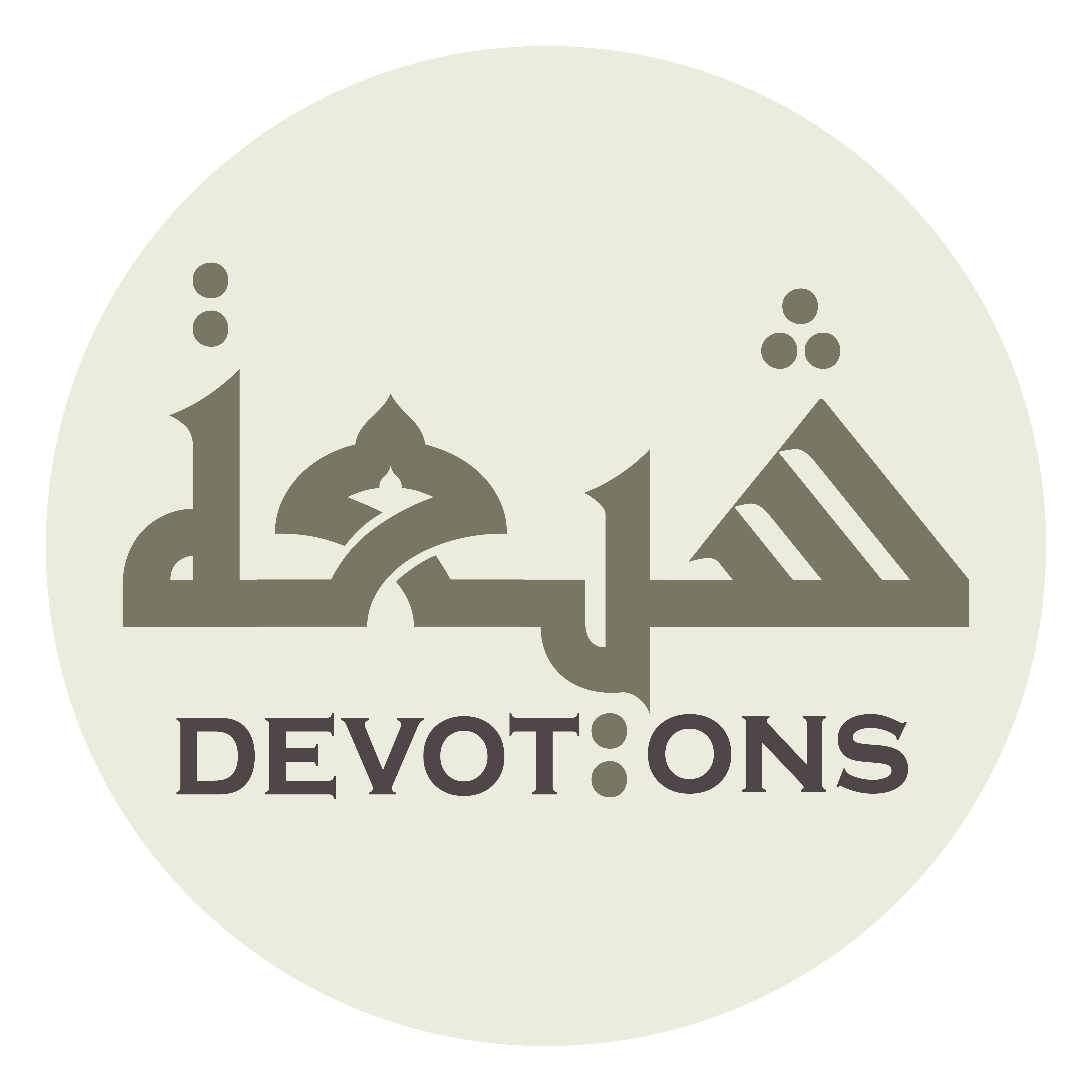 وَالشَّفِيعَ إِلَيْهِ

wash shafī`a ilayh

interceder to Him,
Ziarat 2 Holy Prophet
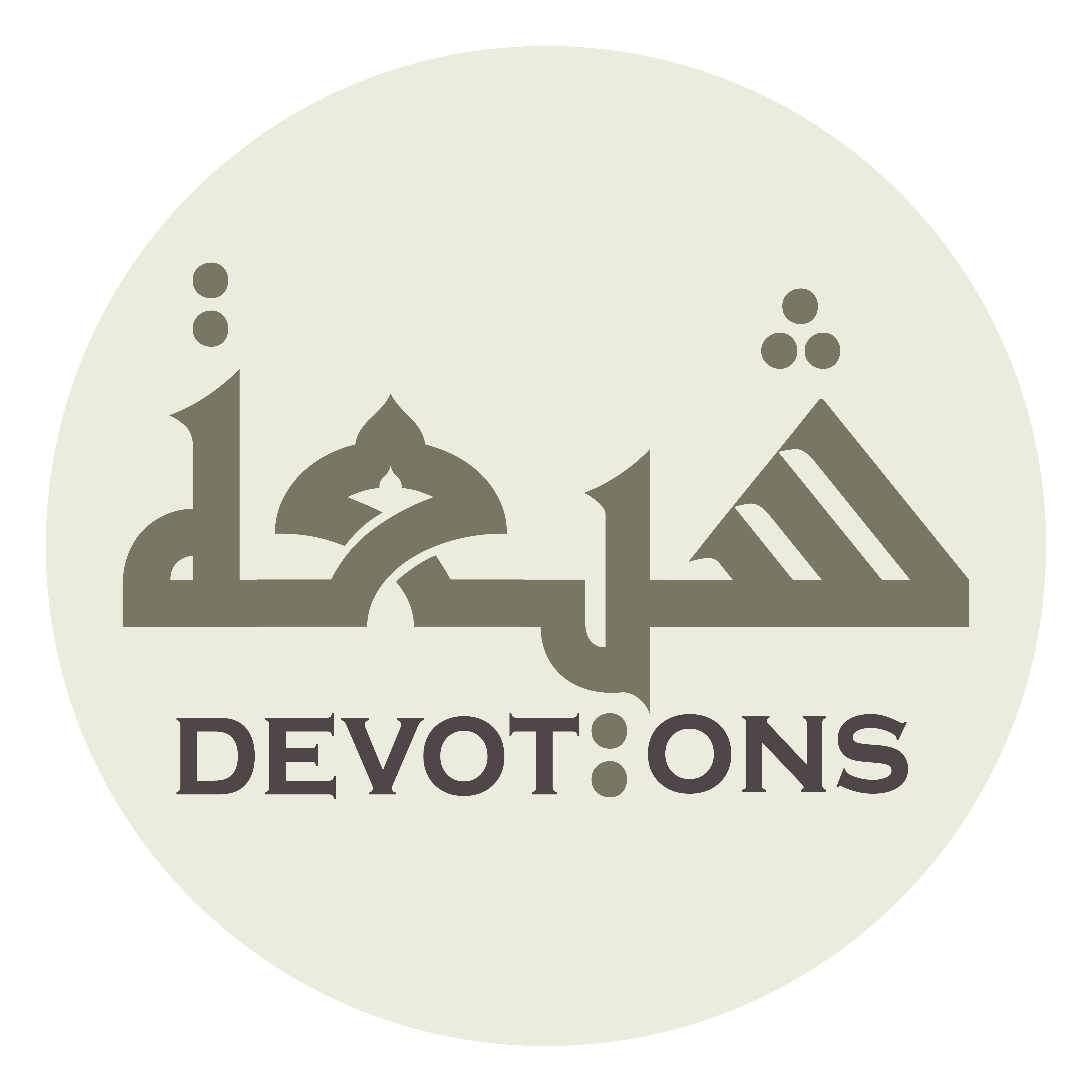 وَالْمَكِينَ لَدَيْهِ

walmakīna ladayh

firmly established with Him,
Ziarat 2 Holy Prophet
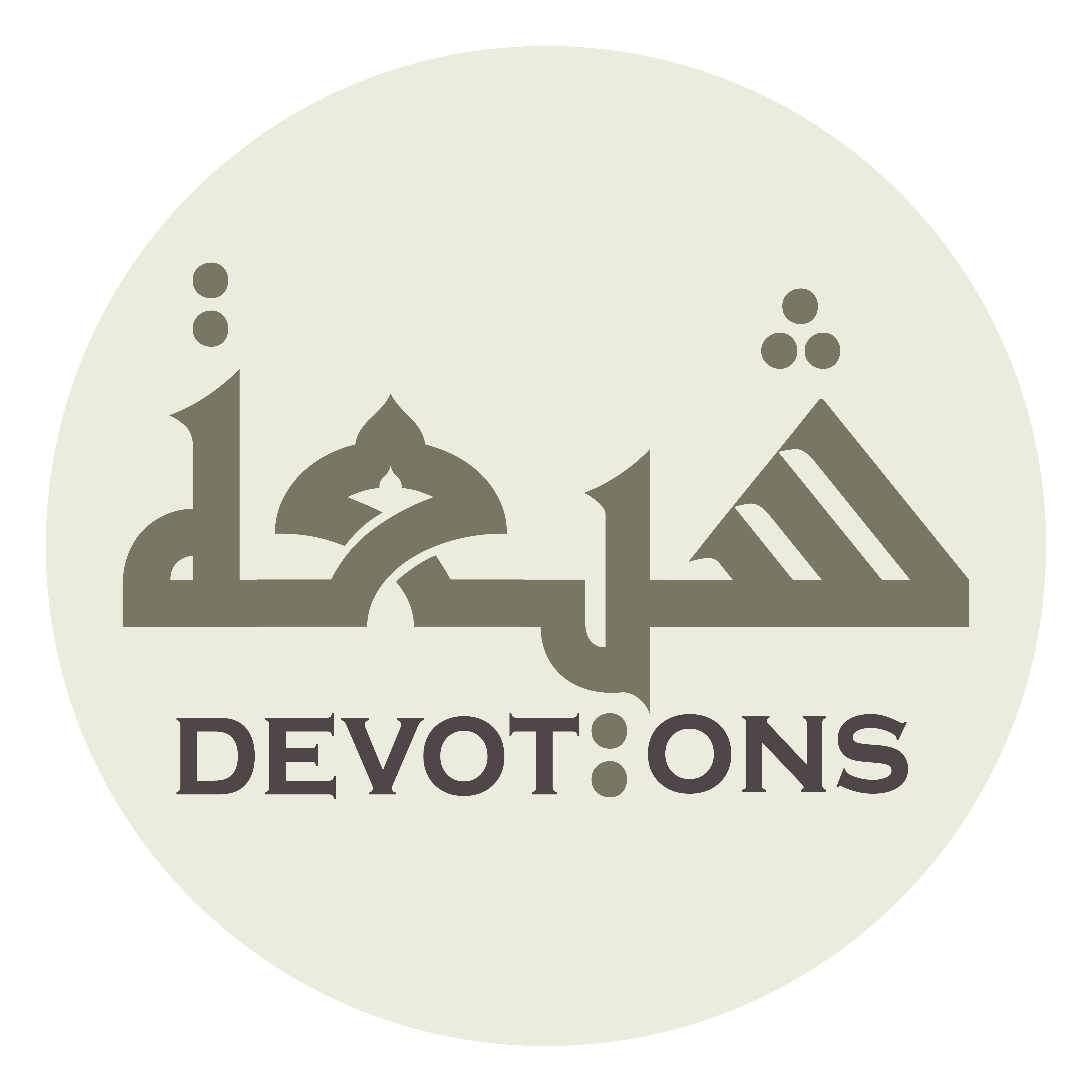 وَالْمُطَاعَ فِيْ مَلَكُوتِهِ

walmuṭā`a fī malakūtih

obeyed in His Kingdom,
Ziarat 2 Holy Prophet
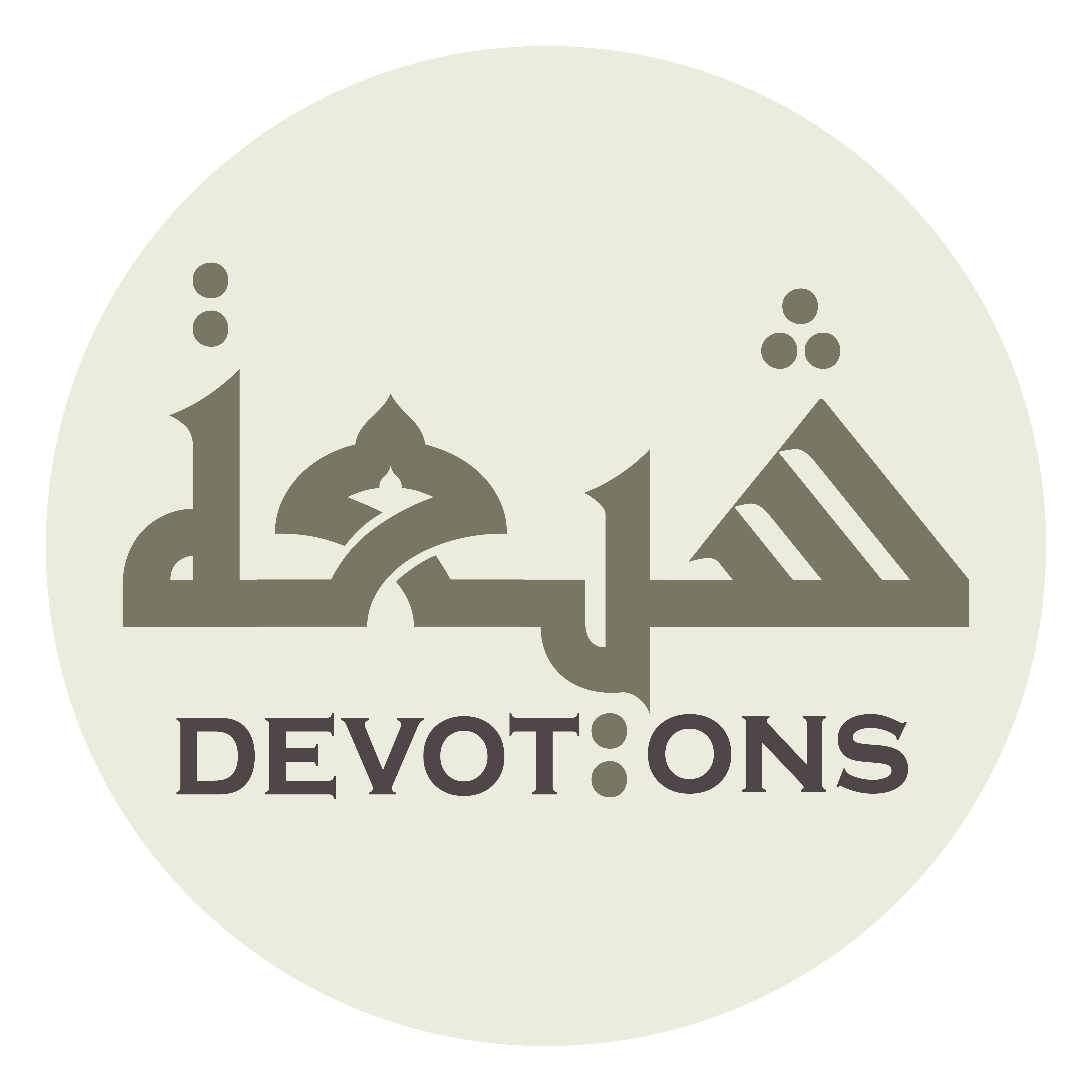 اَلْاَحْمَدَ مِنَ الَاوْصَافِ

al aḥmada minal awṣāf

winner of the most praised qualities,
Ziarat 2 Holy Prophet
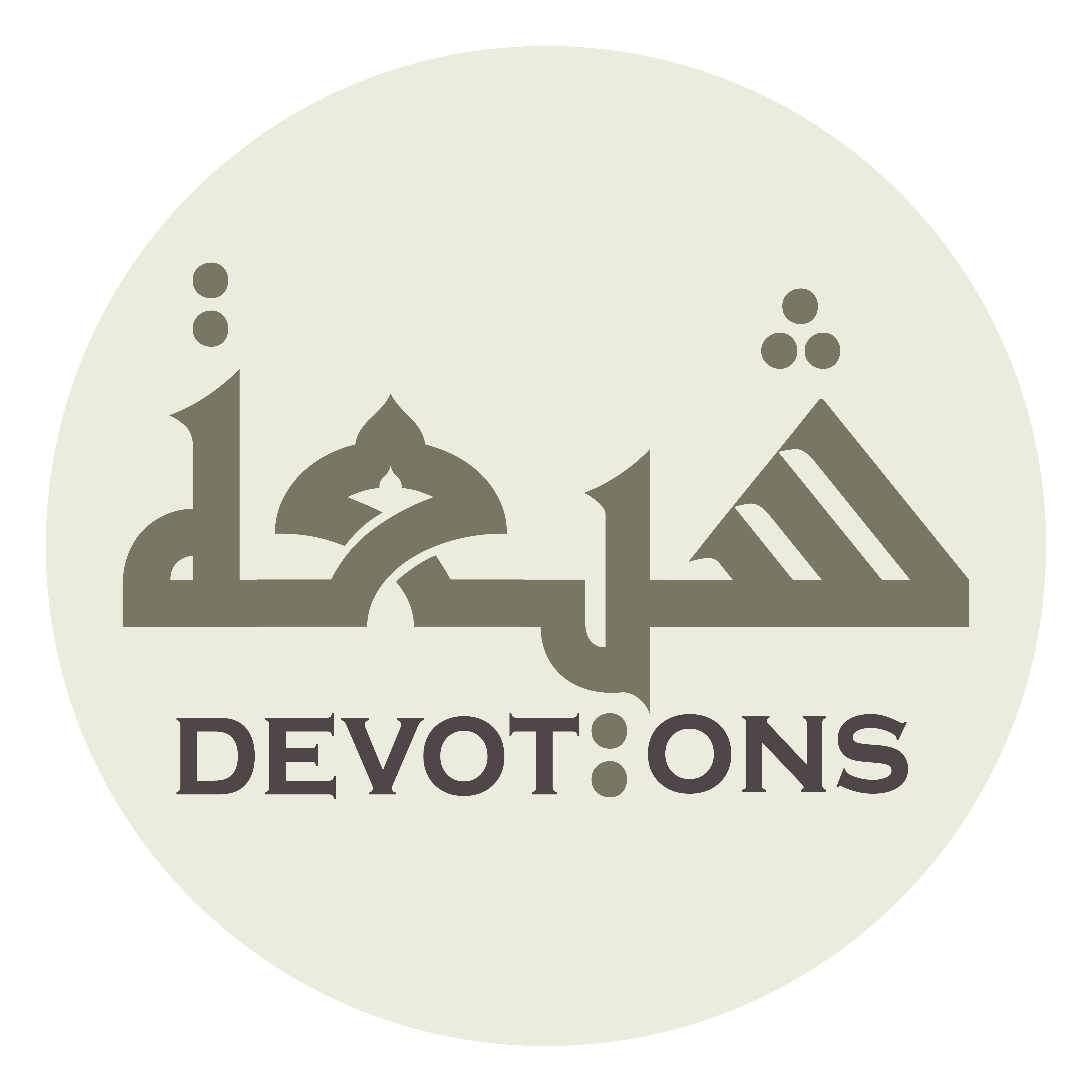 اَلمُحَمَّدَ لِسَائِرِ الَاشْرَافِ

al muḥammada lisā-iril ashrāf

holder of the most praised honors,
Ziarat 2 Holy Prophet
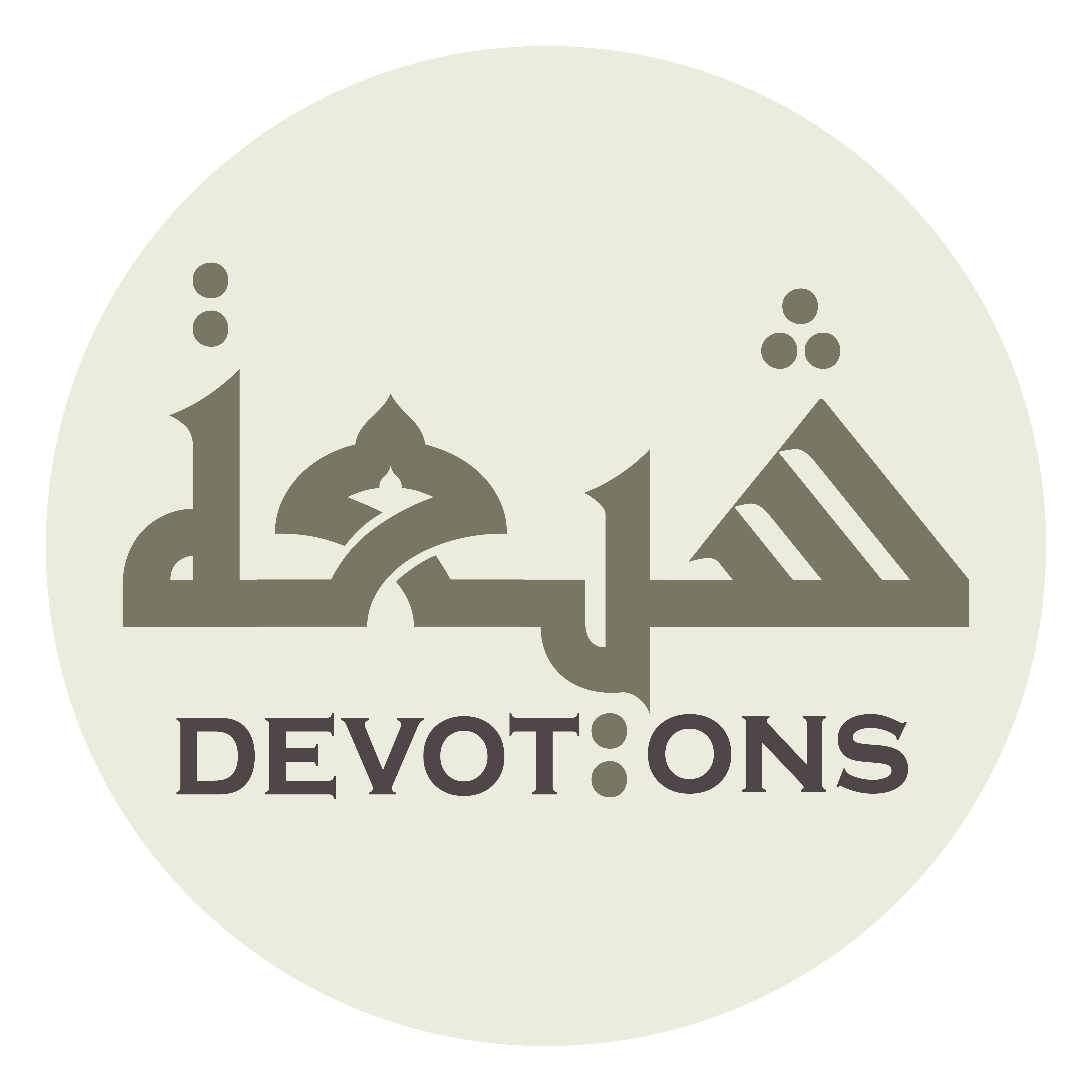 اَلكَرِيمَ عِنْدَ الرَّبِّ

al karīma `indar rabb

honored by the Lord,
Ziarat 2 Holy Prophet
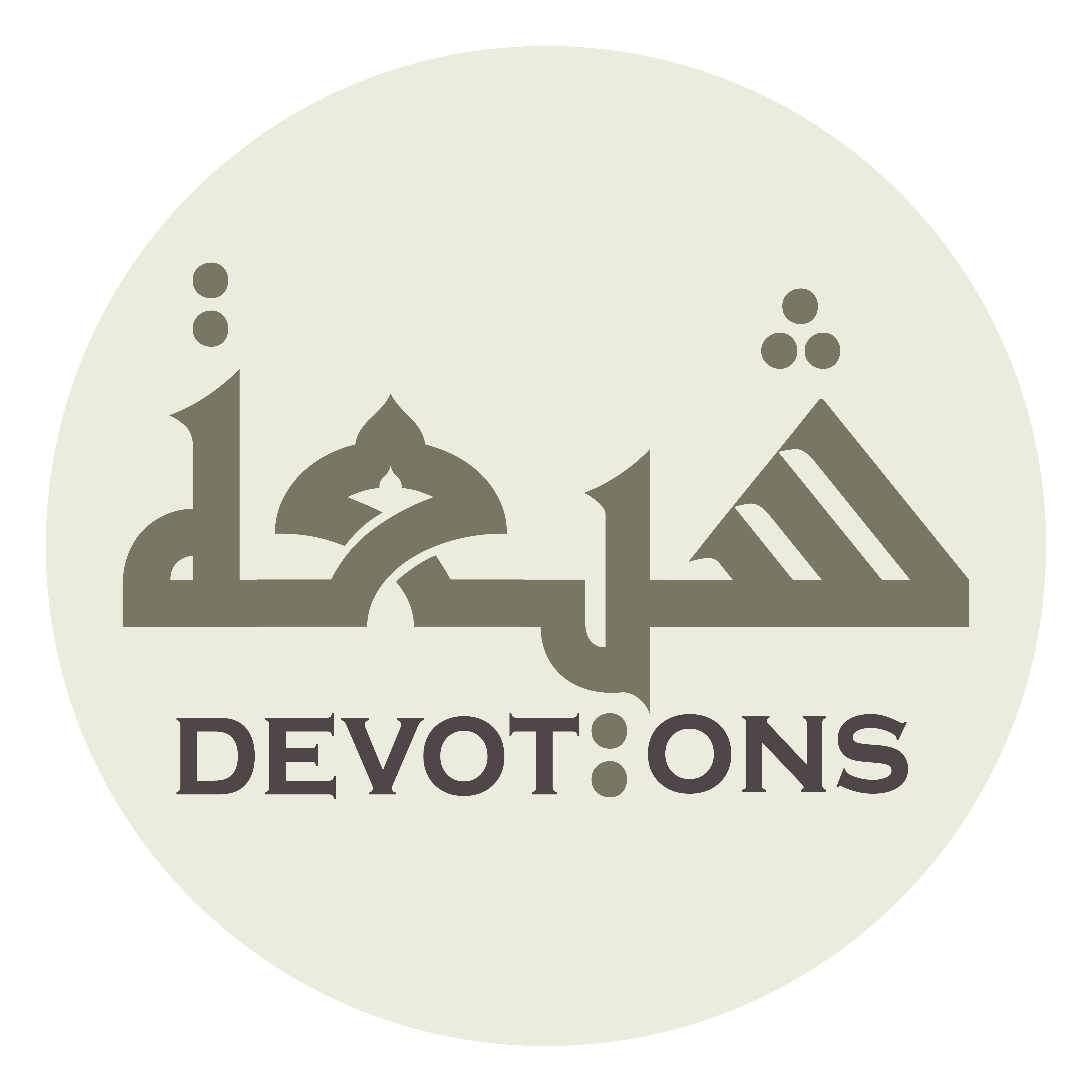 وَ الْمُكَلَّمَ مِنْ وَرَاءِ الْحُجُبِ

wal mukallama min warā-il ḥujub

addressee (by Almighty Allah) from behind the (Divine) Veils,
Ziarat 2 Holy Prophet
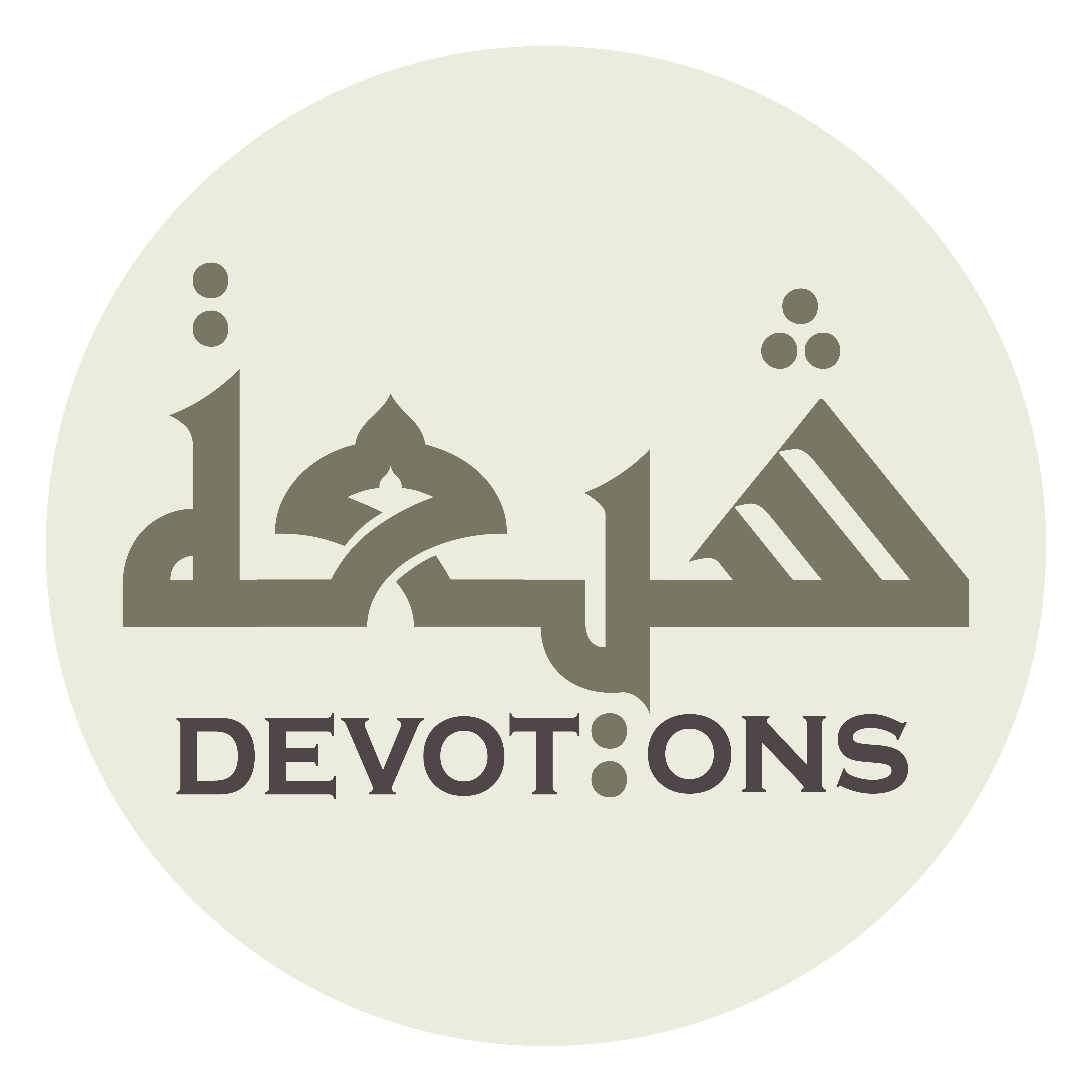 اَلفَائِزَ بِالسِّبَاقِ

al fā-iza bissibāq

most advanced in position,
Ziarat 2 Holy Prophet
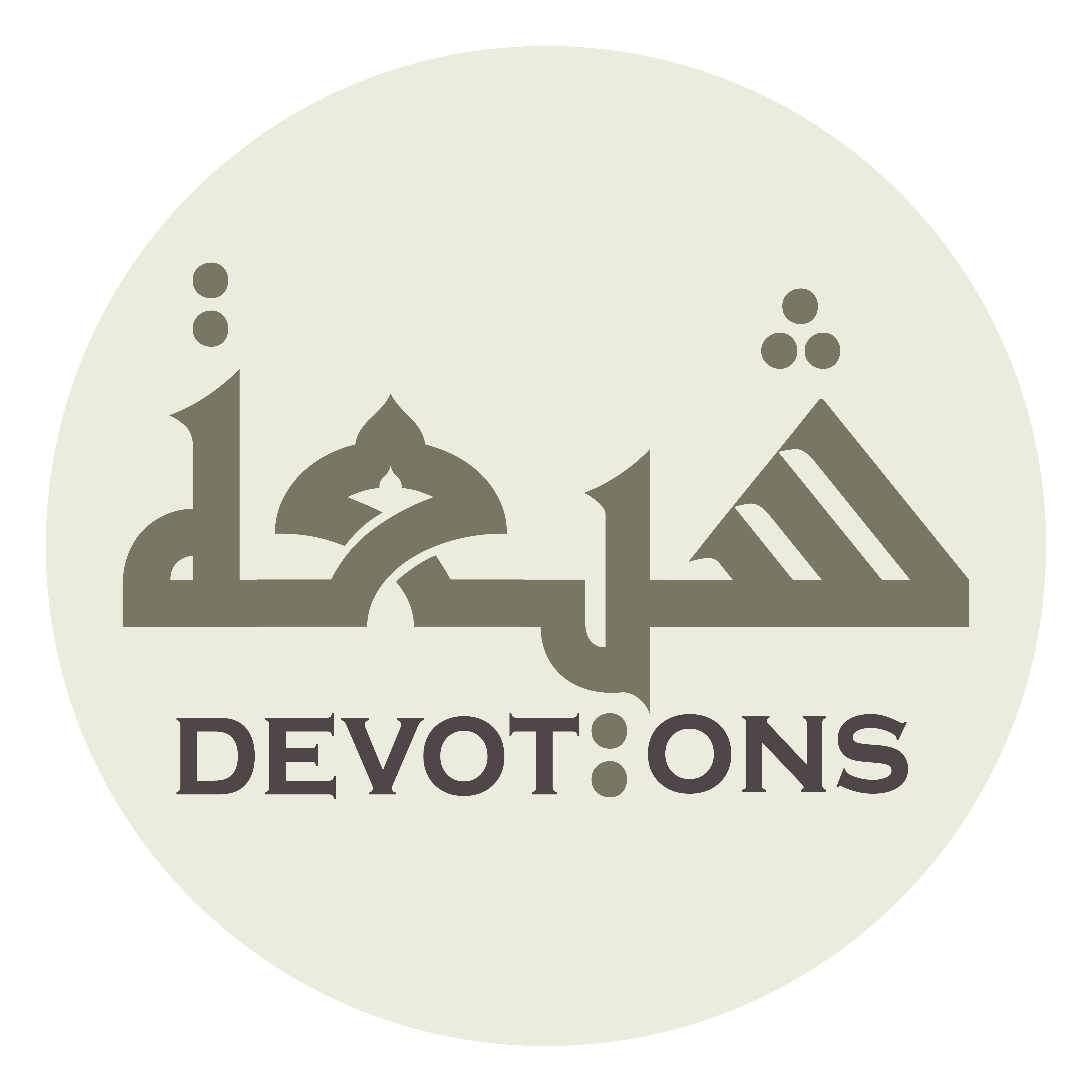 وَ الْفَائِتَ عَنِ اللِّحَاقِ

wal fā-ita `anil liḥāq

and unovertakable.
Ziarat 2 Holy Prophet
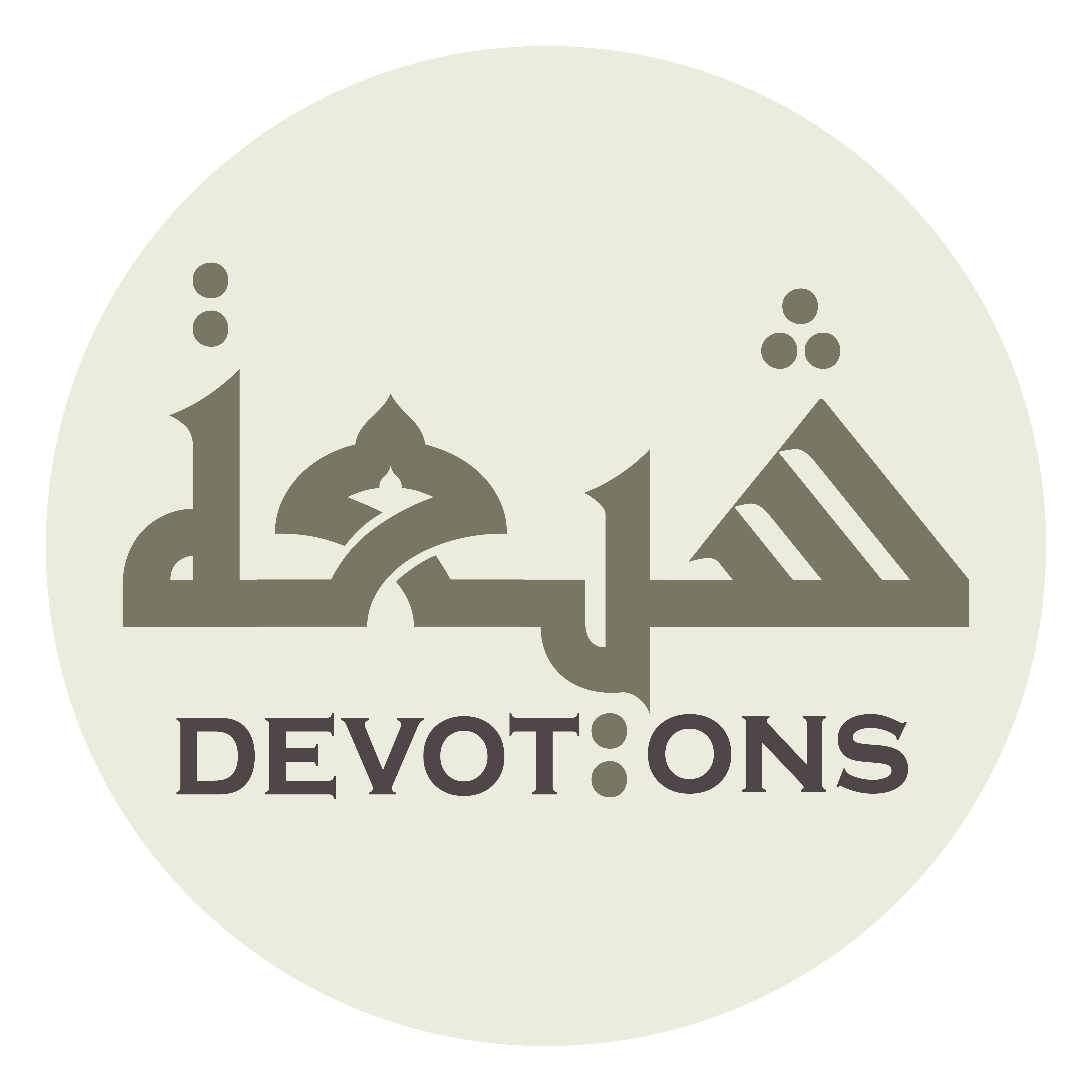 تَسْلِيمَ عَارِفٍ بِحَقِّكَ

taslīma `ārifin biḥaqqik

I greet you with the greeting of him who acknowledges your right (that is incumbent upon us],
Ziarat 2 Holy Prophet
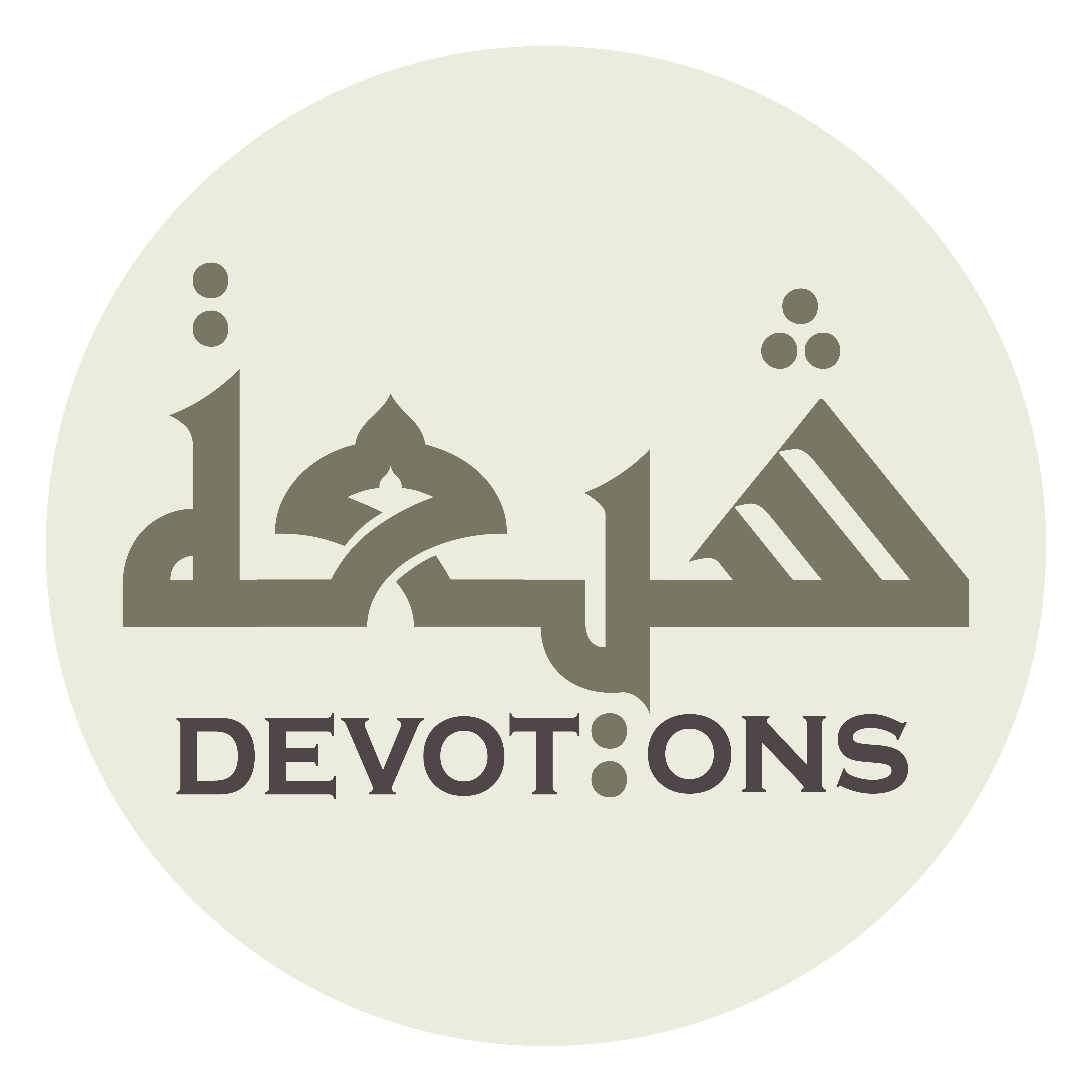 مُعْتَرِفٍ بِالتَّقْصِيرِ فِيْ قِيَامِهِ بِوَاجِبِكَ

mu`tarifin bittaqṣīri fī qiyāmihi biwājibik

who confesses of his shortcoming in carrying out his duty towards you,
Ziarat 2 Holy Prophet
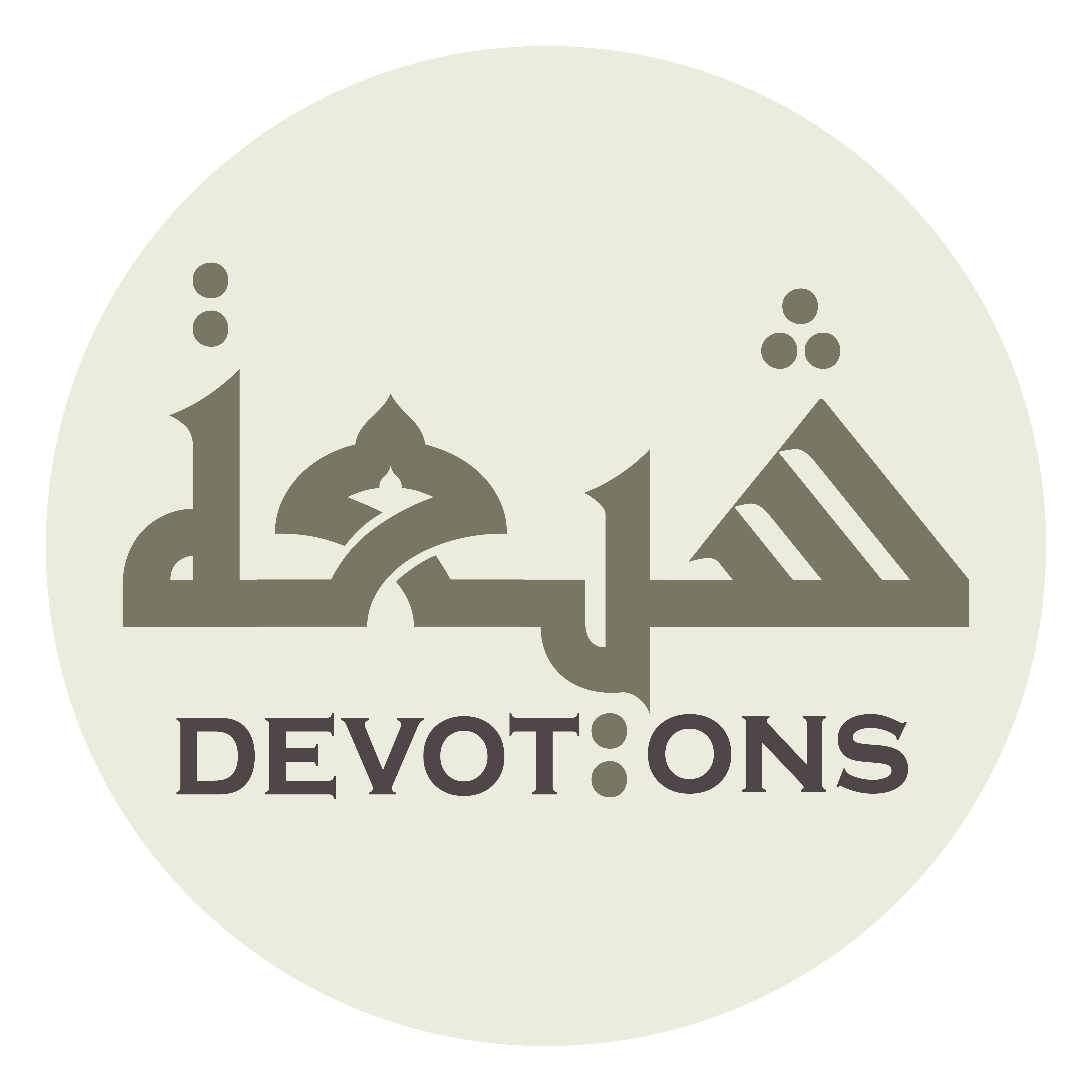 غَيْرِ مُنْكِرٍ مَا انْتَهَىٰ إِلَيْهِ مِنْ فَضْلِكَ

ghayri munkirin mantahā ilayhi min faḍlik

who does not discuss your limitless virtues,
Ziarat 2 Holy Prophet
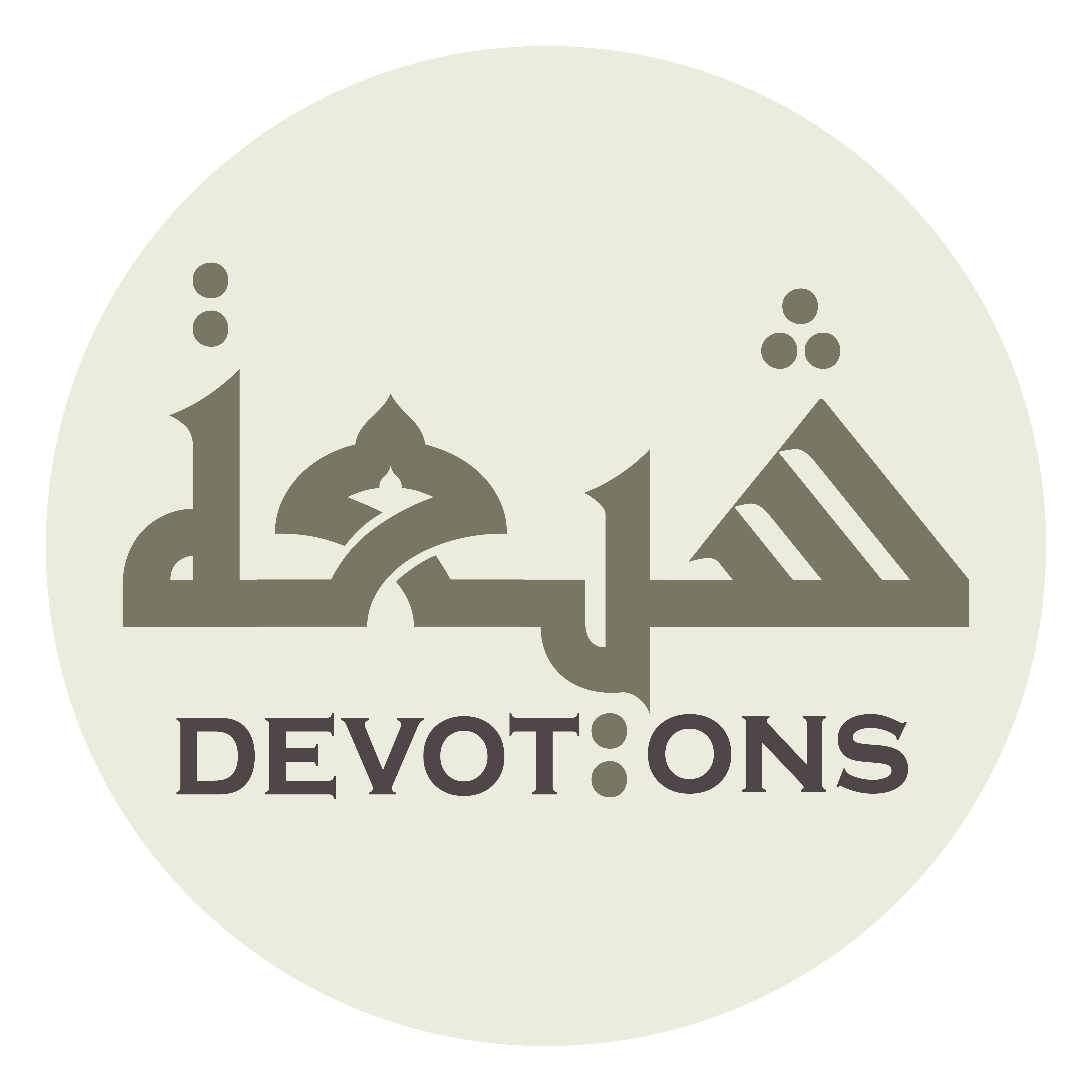 مُوْقِنٍ بِالْمَزِيدَاتِ مِنْ رَبِّكَ

mūqinin bil mazīdāti min rabbik

who is sure that you will have more rewards from your Lord,
Ziarat 2 Holy Prophet
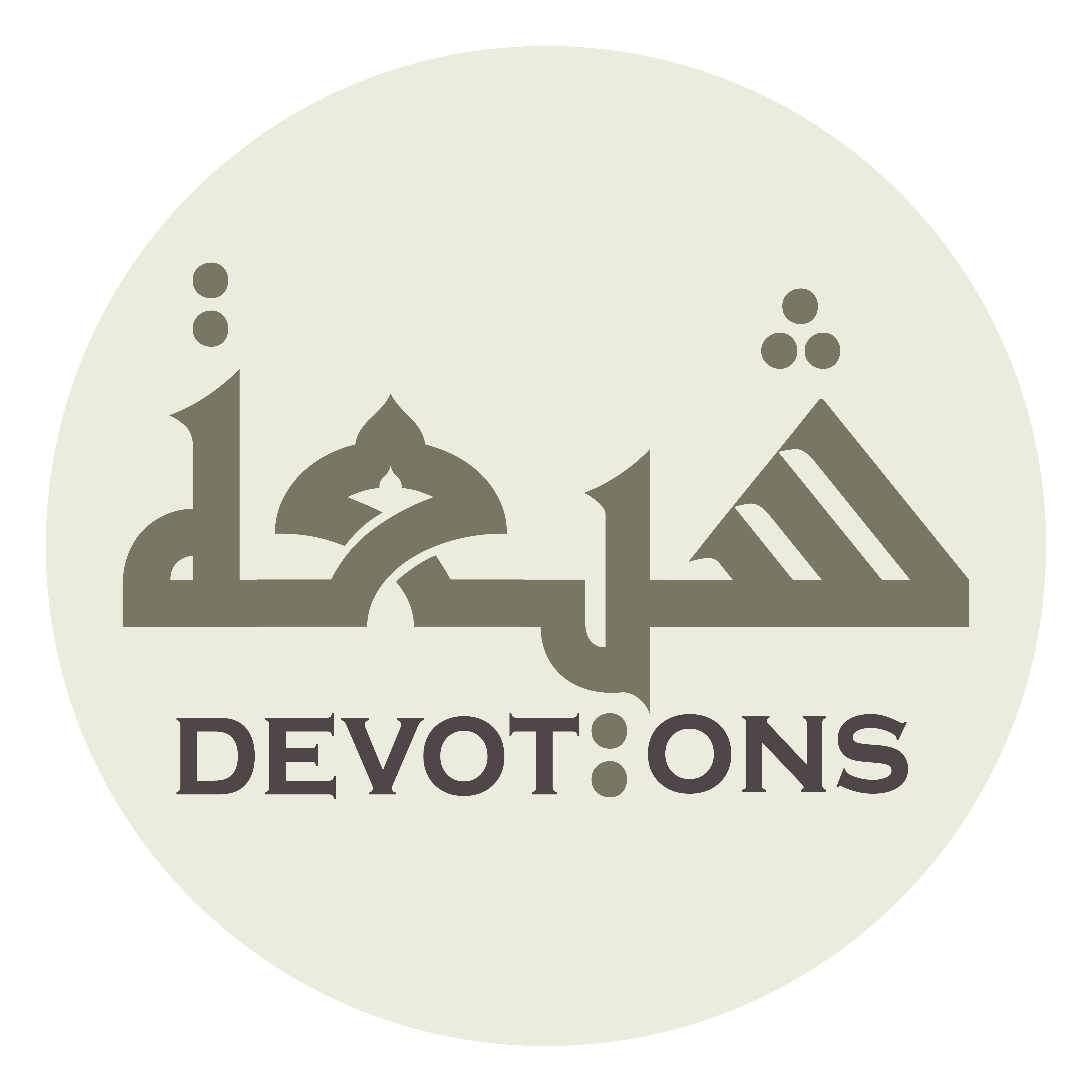 مُؤْمِنٍ بِالكِتَابِ الْمُنْزَلِ عَلَيْكَ

mu-minin bilkitābil munzali `alayk

who believes in the Book that was revealed to you,
Ziarat 2 Holy Prophet
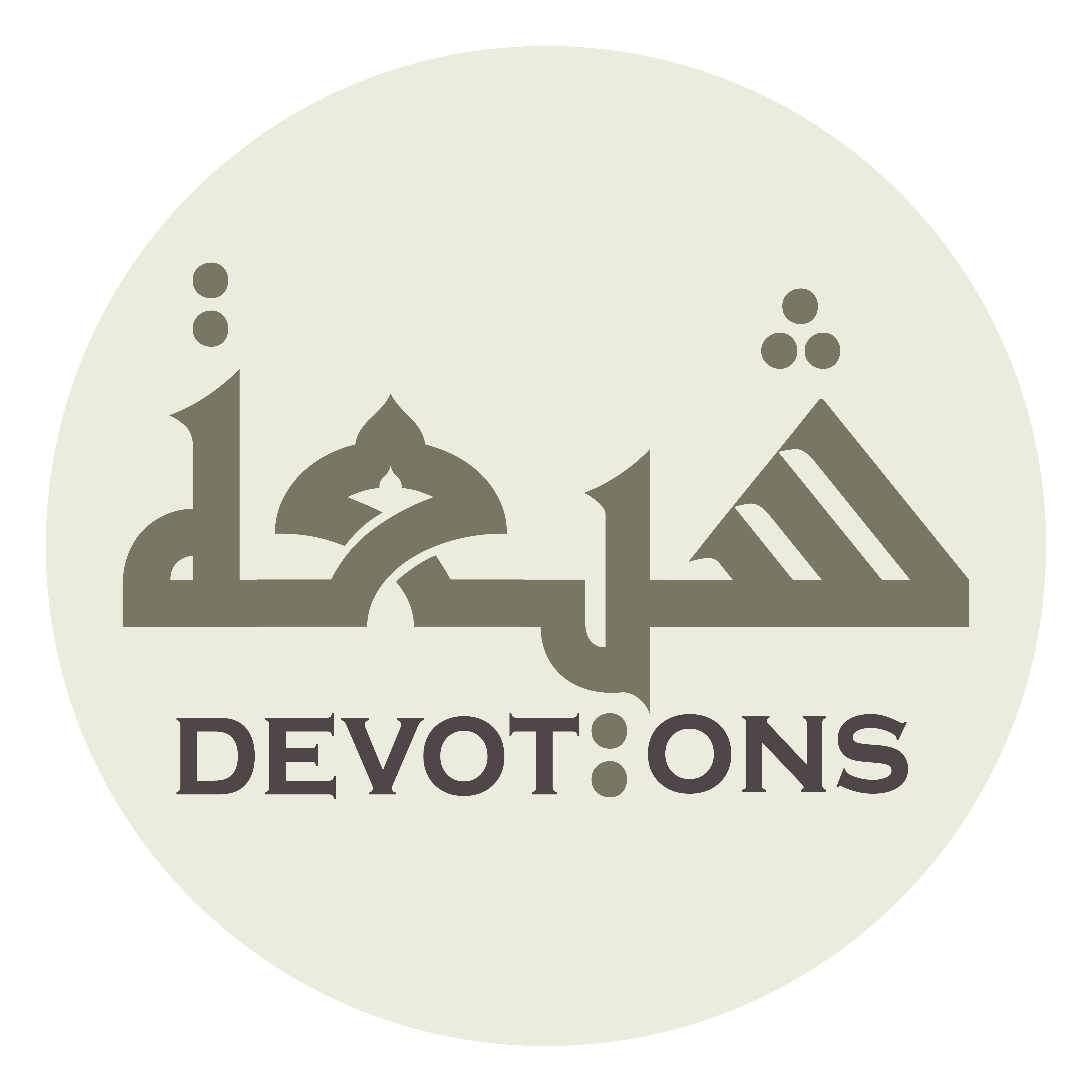 مُحَلِّلٍ حَلالَكَ

muḥallilin ḥalālak

who deems lawful all that which you deemed lawful,
Ziarat 2 Holy Prophet
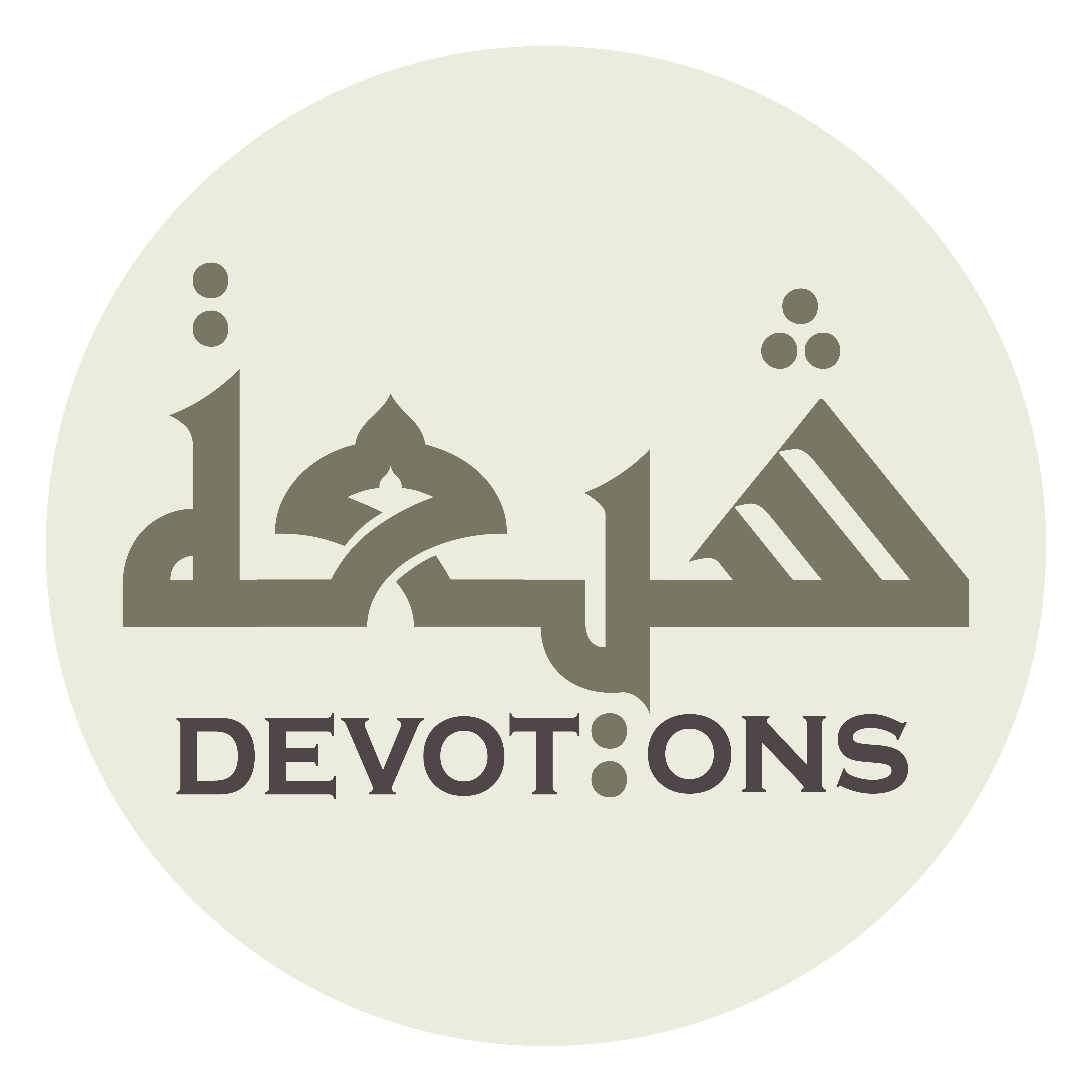 مُحَرِّمٍ حَرَامَكَ

muḥarrimin ḥarāmak

and who deems unlawful all that which you deemed unlawful.
Ziarat 2 Holy Prophet
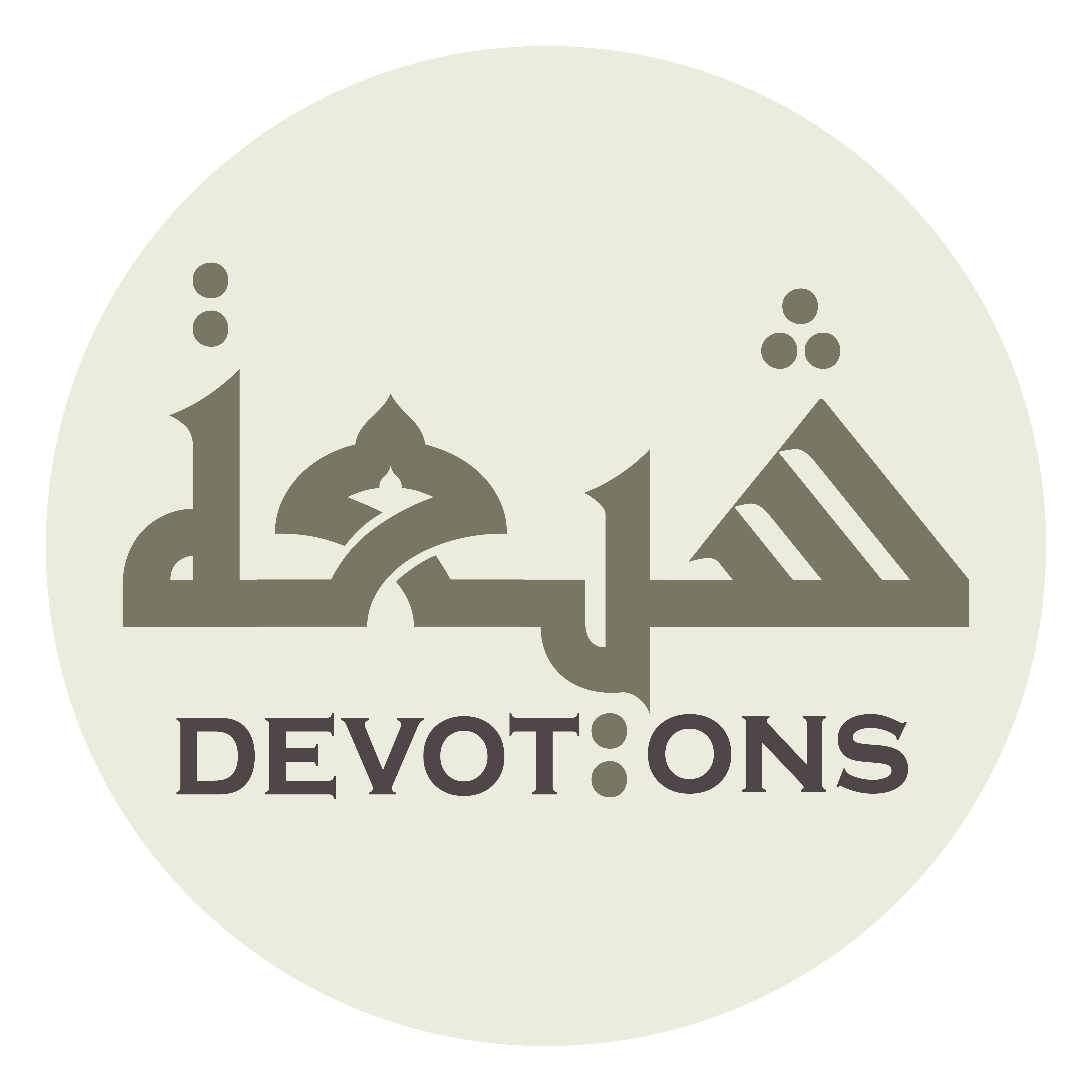 اَشْهَدُ يَا رَسُولَ اللَّهِ مَعَ كُلِّ شَاهِدٍ

ash-hadu yā rasūlallāhi ma`a kulli shāhid

O Messenger of Allah, I bear witness—and I join everyone who bears witness
Ziarat 2 Holy Prophet
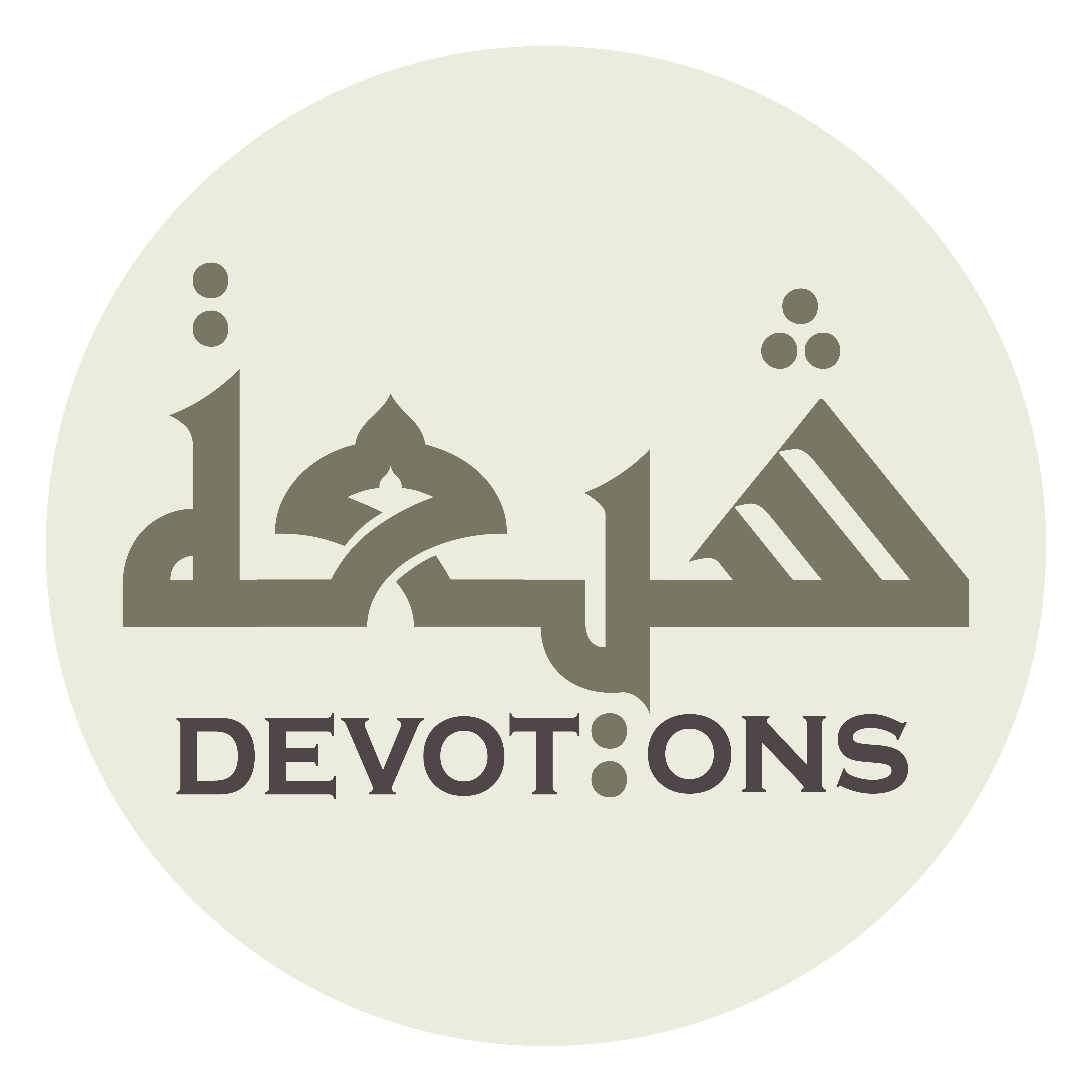 وَ اتَحَمَّلُهَا عَنْ كُلِّ جَاحِدٍ

wataḥammaluhā `an kulli jāḥid

and also bear witness rather than everyone who may deny it—
Ziarat 2 Holy Prophet
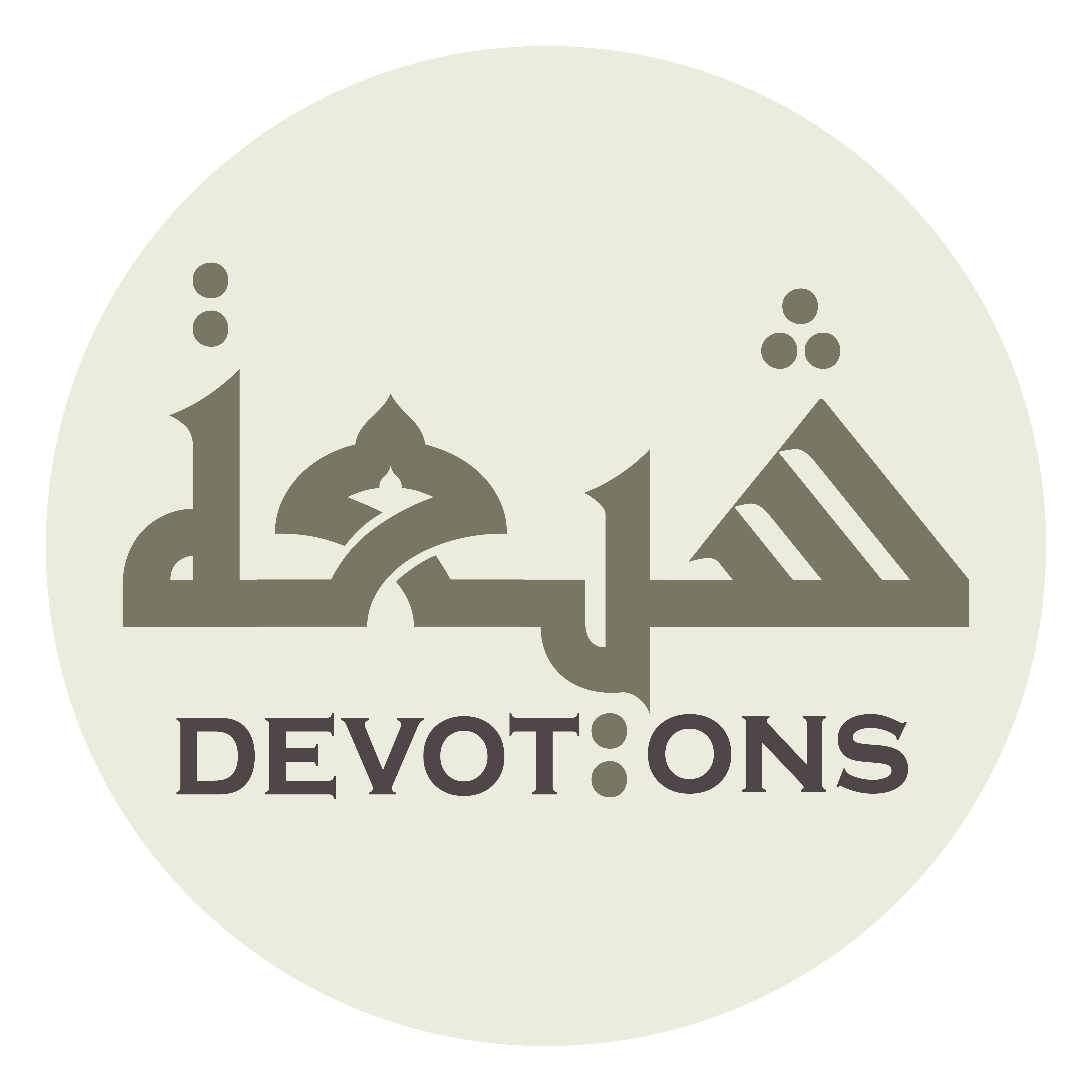 اَنَّكَ قَدْ بَلَّغْتَ رِسَالَاتِ رَبِّكَ

annaka qad ballaghta risālāti rabbik

that you conveyed the messages of your Lord (flawlessly],
Ziarat 2 Holy Prophet
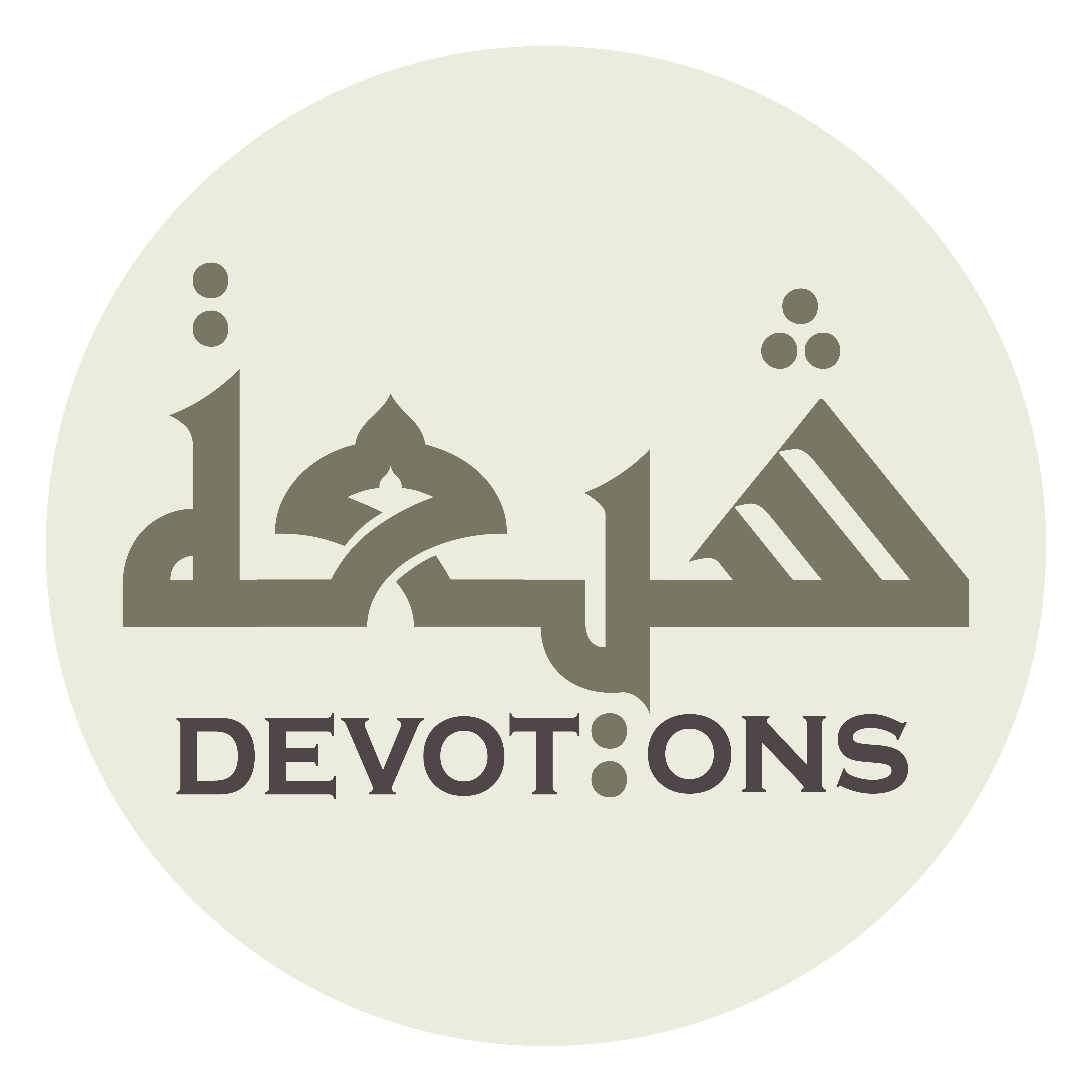 وَنَصَحْتَ لِأُمَّتِكَ

wanaṣaḥta li-ummatik

offered your nation good advice,
Ziarat 2 Holy Prophet
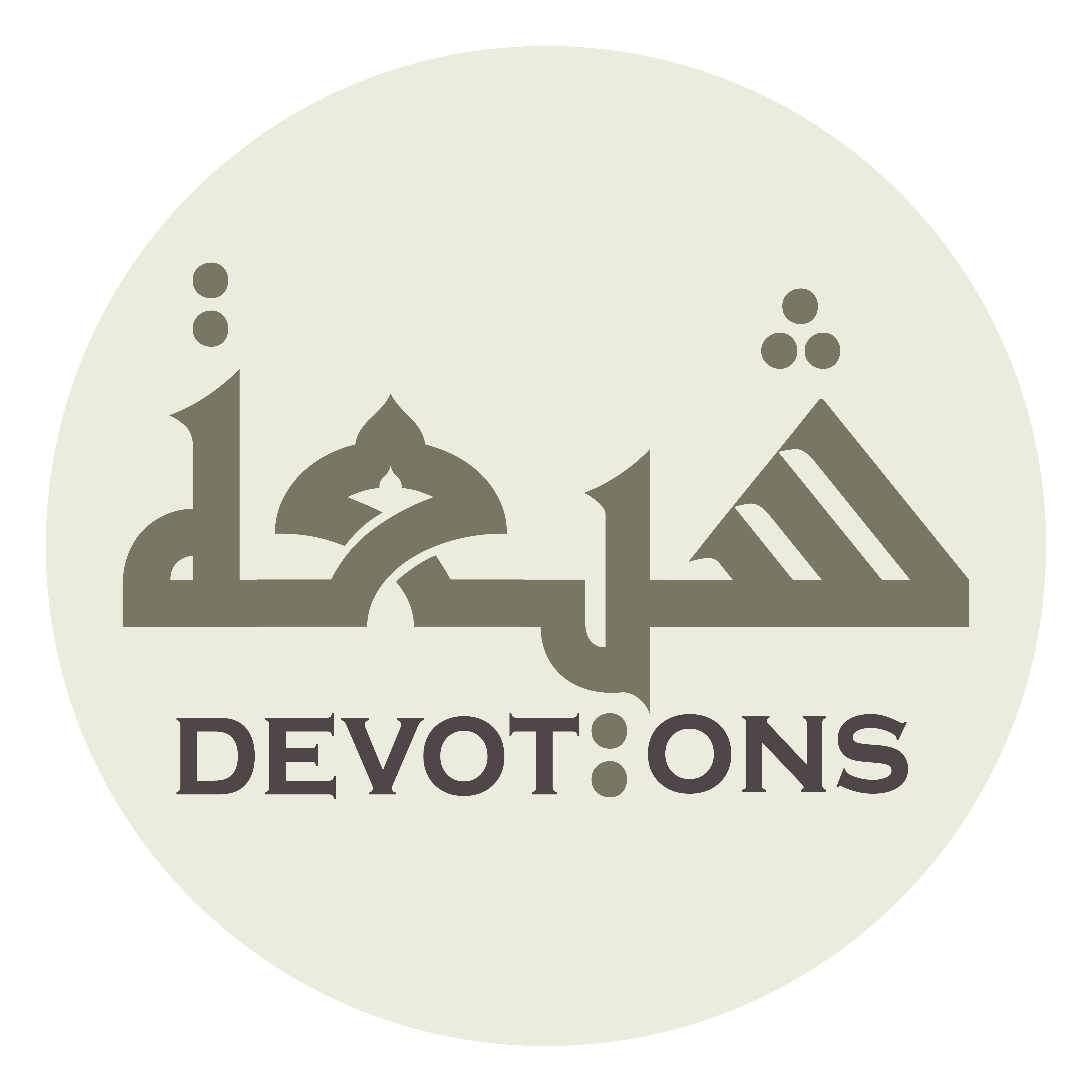 وَجَاهَدْتَ فِيْ سَبِيلِ رَبِّكَ

wajāhadta fī sabīli rabbik

strove in the way of your Lord,
Ziarat 2 Holy Prophet
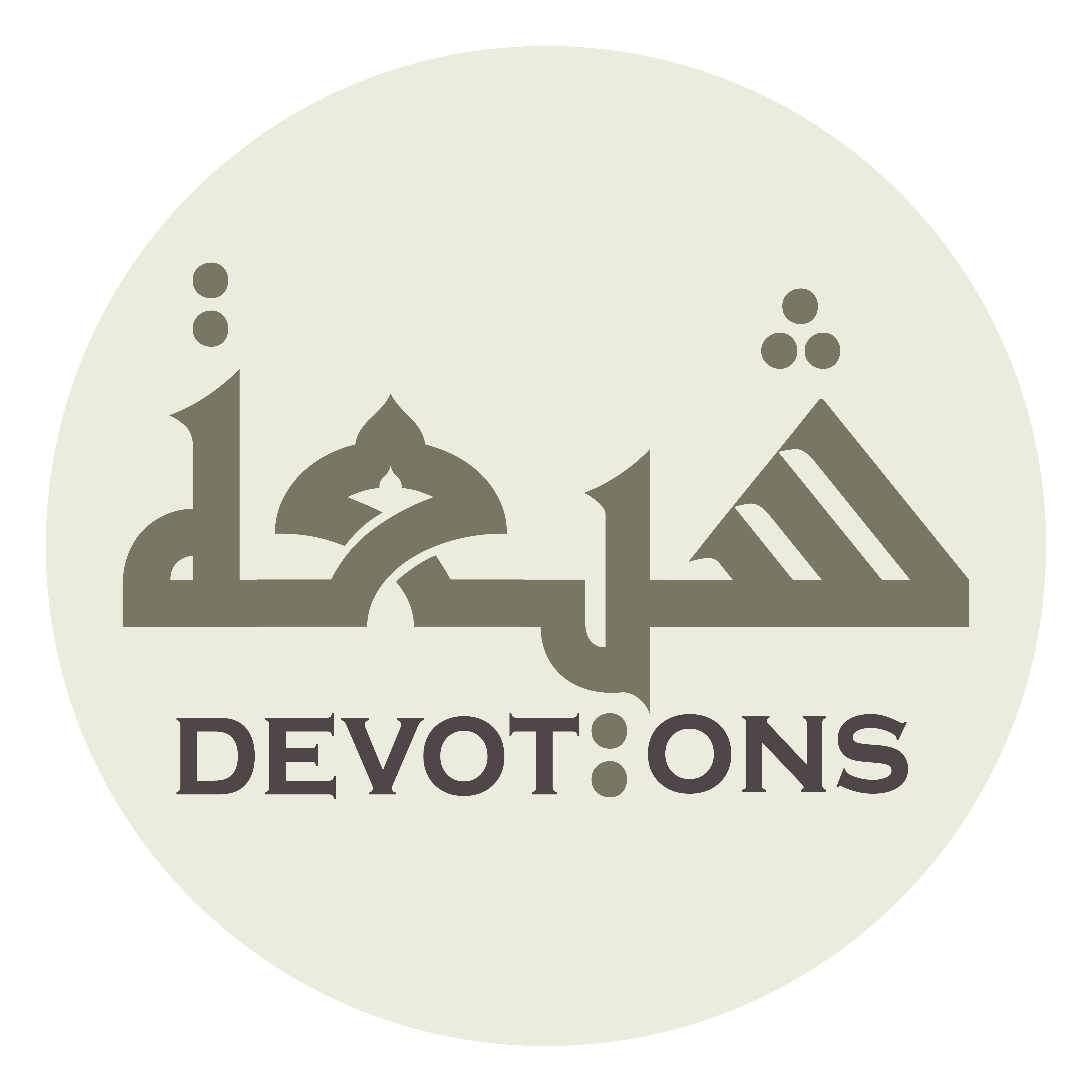 وَصَدَعْتَ بِامْرِهِ

waṣada`ta bimrih

expounded openly what you were commanded to convey,
Ziarat 2 Holy Prophet
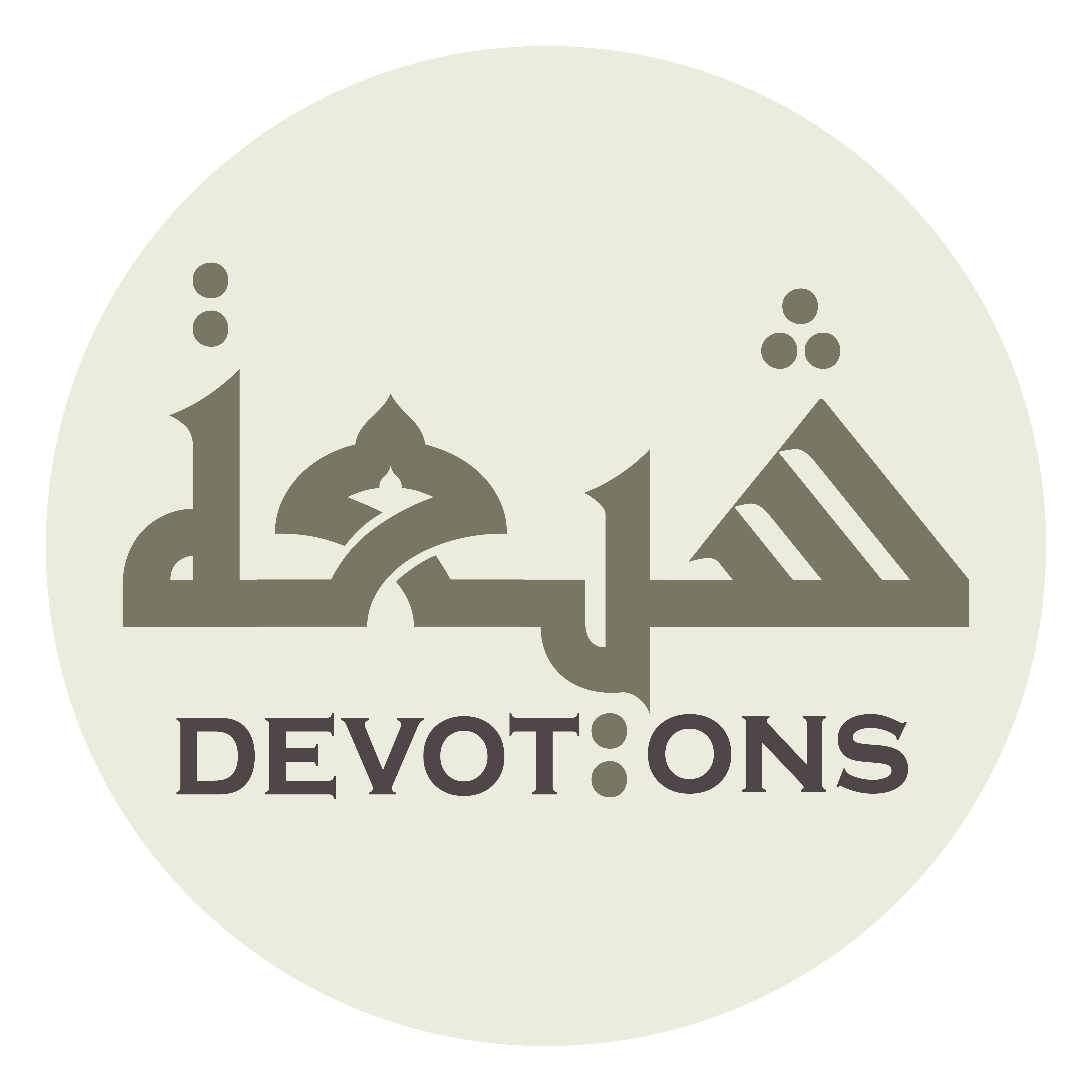 وَاحْتَمَلْتَ الْاَذَى فِيْ جَنْبِهِ

waḥtamaltal adhā fī janbih

stood harm for the sake of Him,
Ziarat 2 Holy Prophet
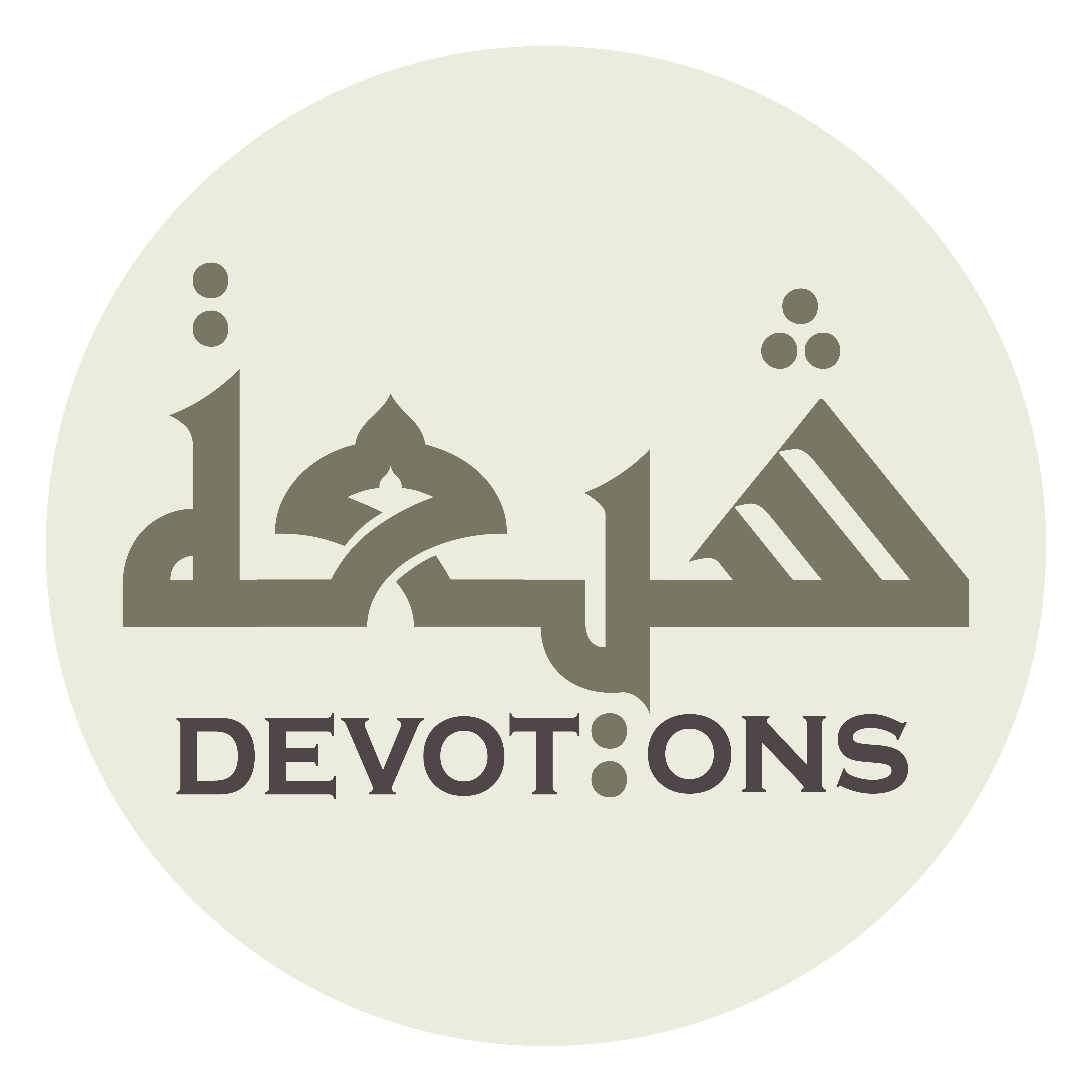 وَدَعَوْتَ إِلَى سَبِيلِهِ بِالْحِكْمَةِ وَالْمَوْعِظَةِ الْحَسَنَةِ الْجَمِيلَةِ

wada`awta ilā sabīlihi bil ḥikmati walmaw`iẓatil ḥasanatil jamīlah

called to the way of Him with excellent wisdom and fair exhortation,
Ziarat 2 Holy Prophet
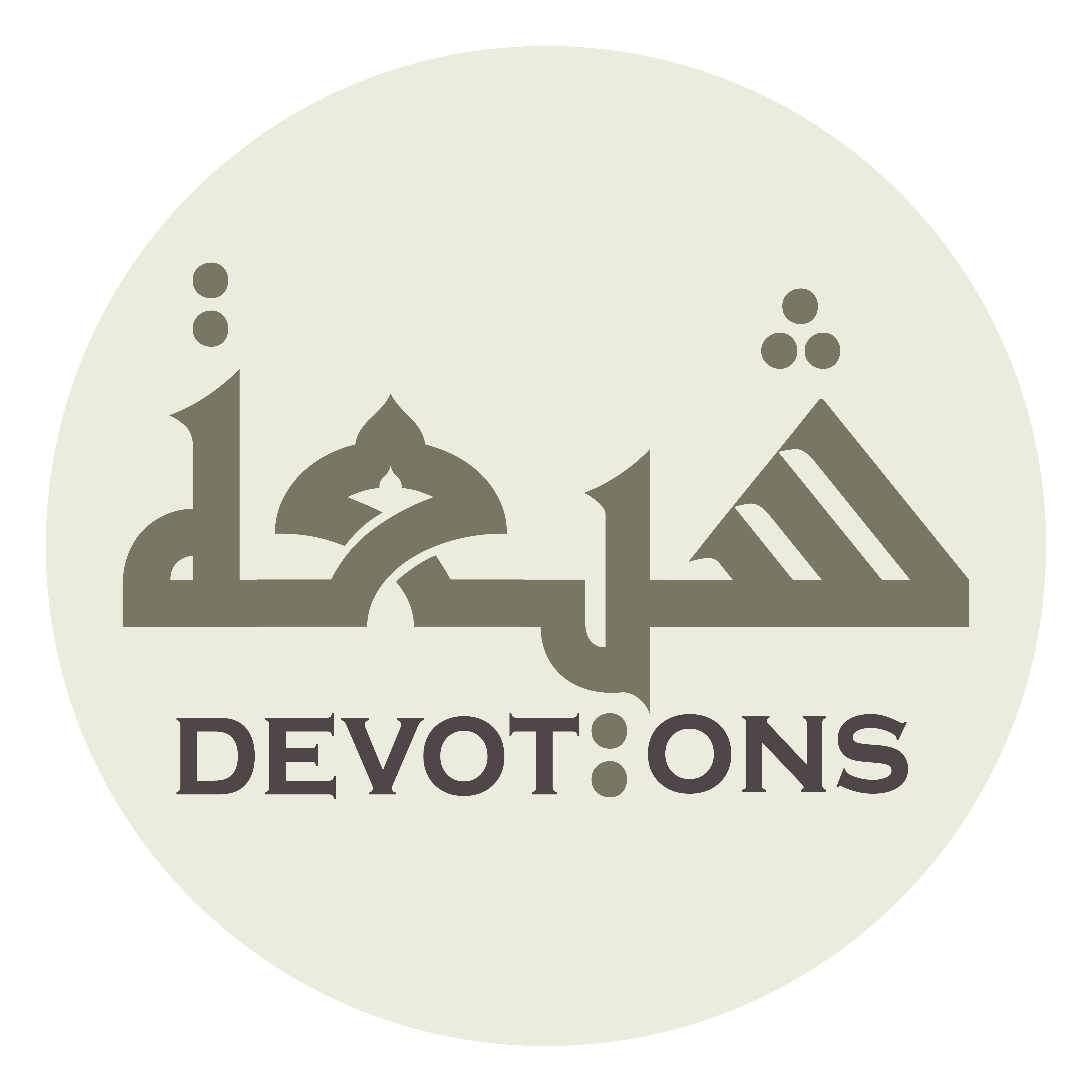 وَادَّيْتَ الحَقَّ الَّذِيْ كَانَ عَلَيْكَ

waddaytal ḥaqqal ladhī kāna `alayk

fulfilled the duty with which you were commissioned,
Ziarat 2 Holy Prophet
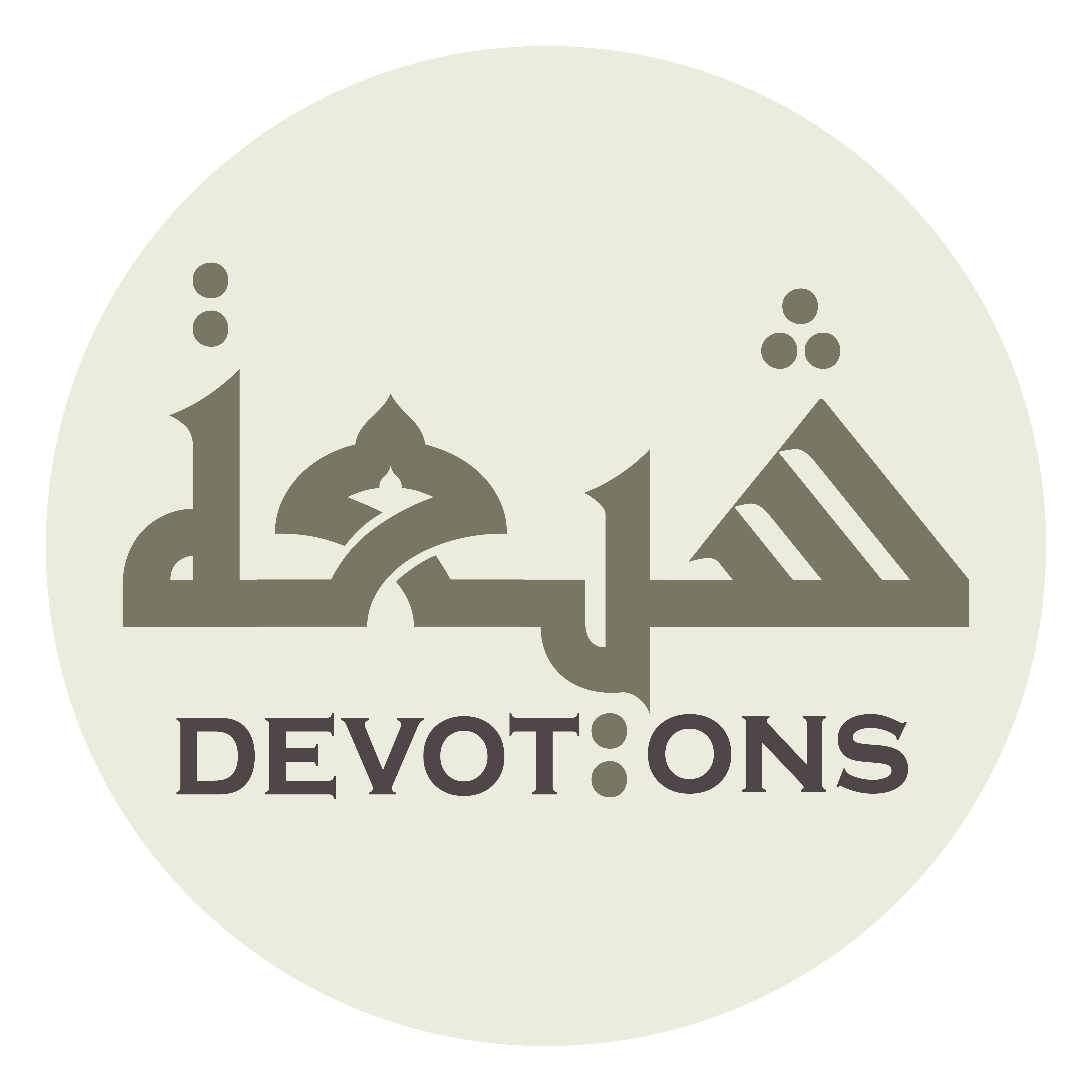 وَ اَنَّكَ قَدْ رَؤُفْتَ بِالْمُؤْمِنِيْنَ

wa annaka qad ra-ufta bil mu-minīn

you, verily, were compassionate to the believers,
Ziarat 2 Holy Prophet
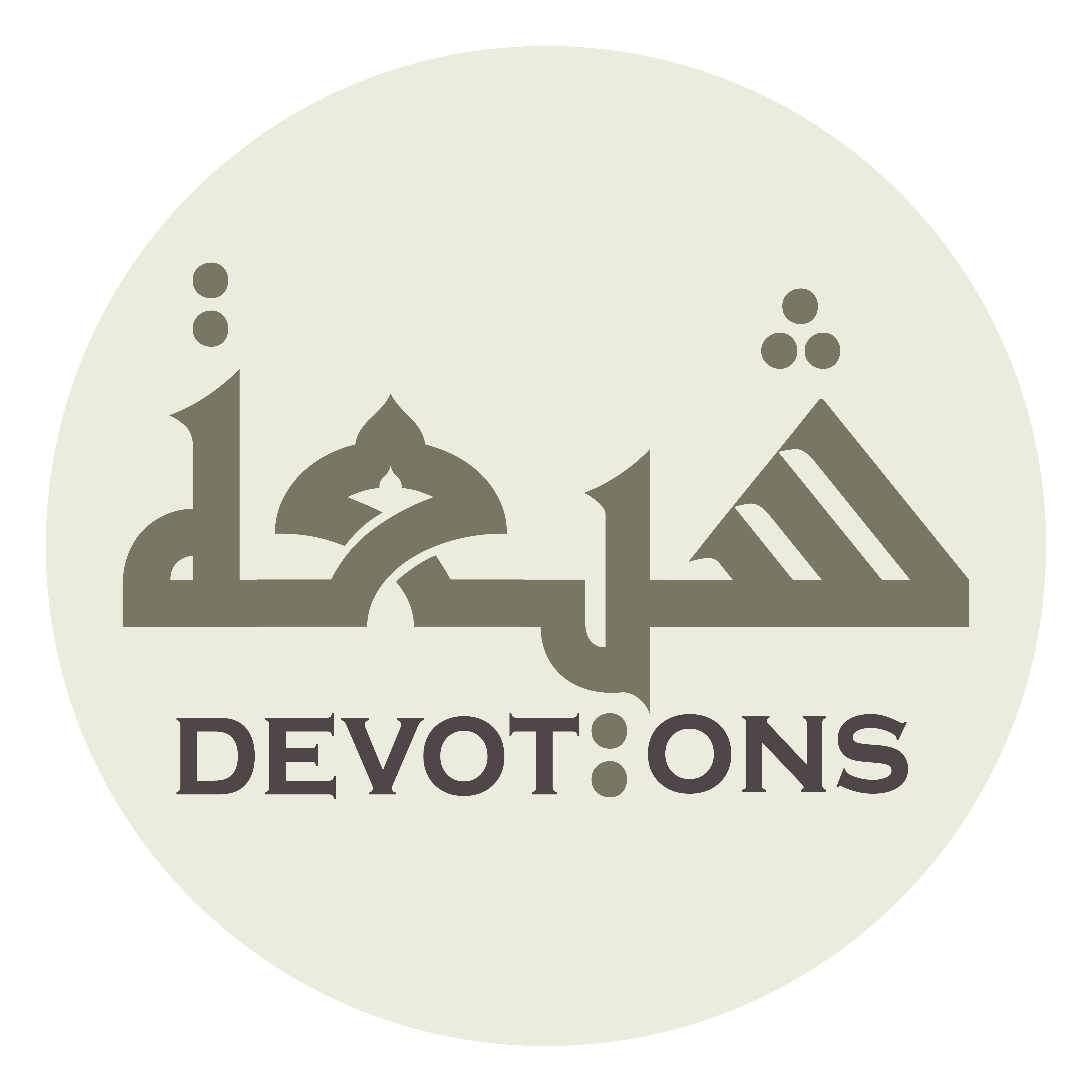 وَغَلُظْتَ عَلَى الكَافِرِينَ

waghaluẓta `alal kāfirīn

strong against the unbelievers,
Ziarat 2 Holy Prophet
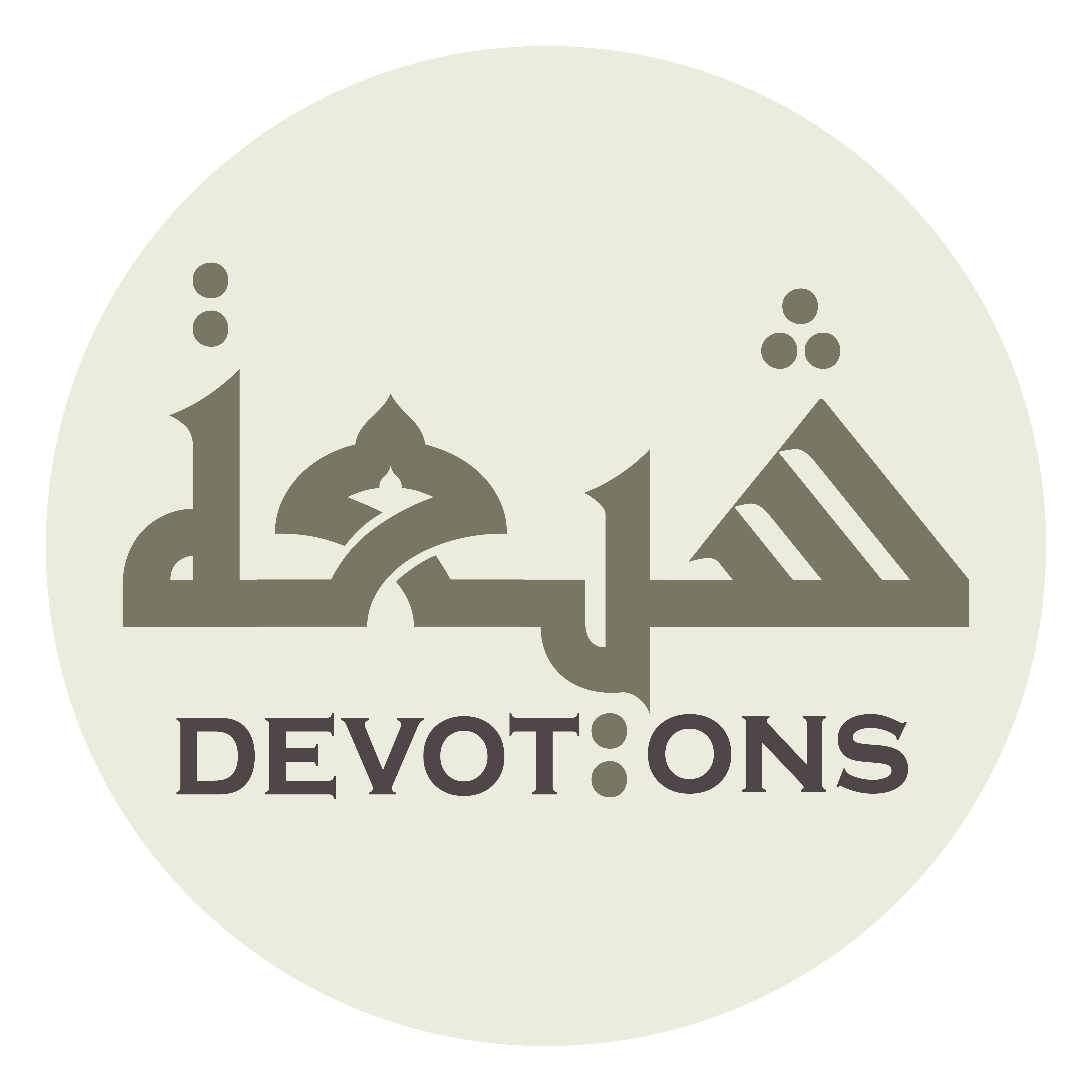 وَعَبَدْتَ اللَّهَ مُخْلِصًا حَتَّى اَتَاكَ اليَقِينُ

wa`abadtallāha mukhliṣan ḥattā atākal yaqīn

and you worshipped Allah sincerely until death came upon you.
Ziarat 2 Holy Prophet
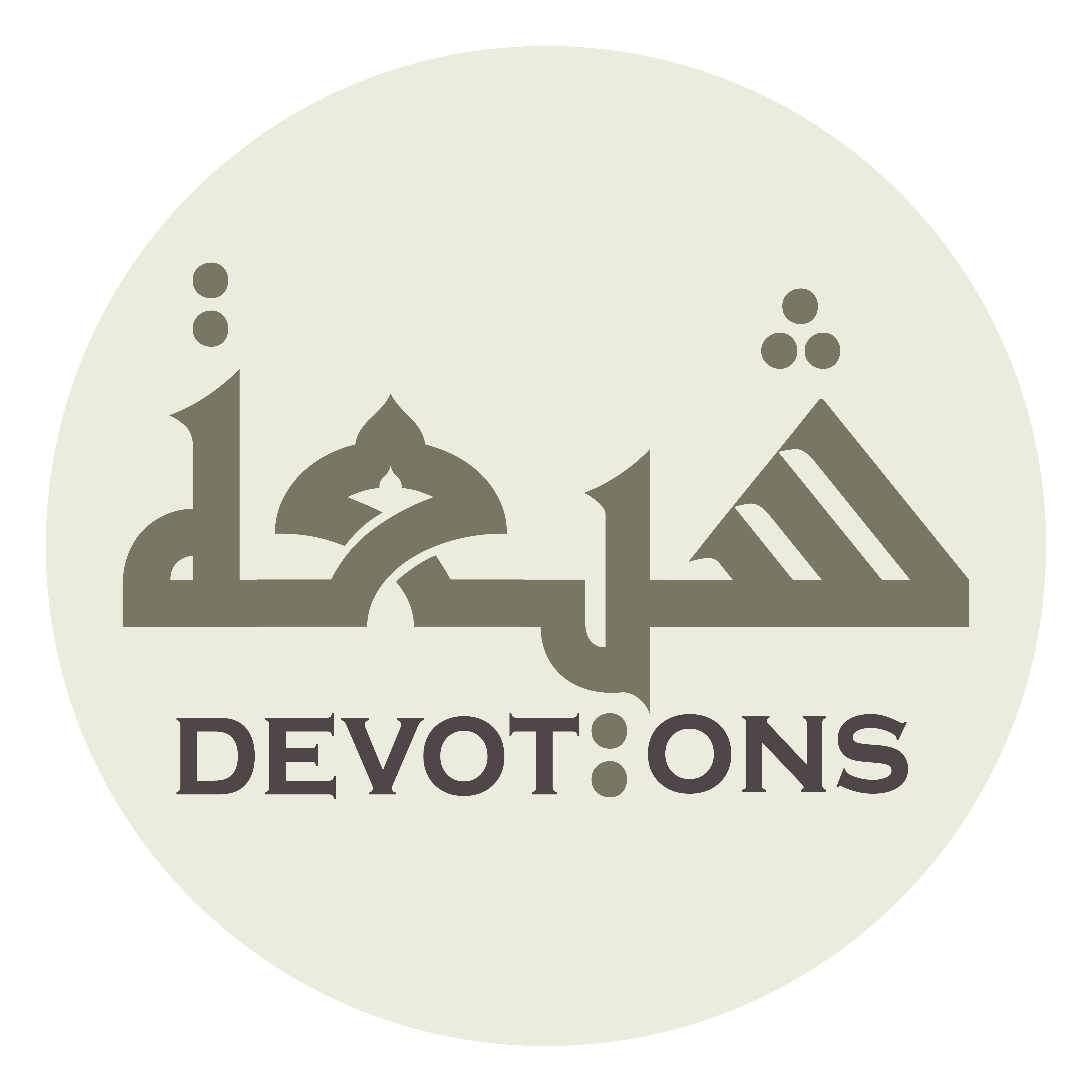 فَبَلَغَ اللَّهُ بِكَ اَشْرَفَ مَحَلِّ الْمُكَرَّمِيْنَ

fabalaghallāhu bika ashrafa maḥallil mukarramīn

Therefore, Almighty Allah has exalted you to the most honorable position of the ennobled ones,
Ziarat 2 Holy Prophet
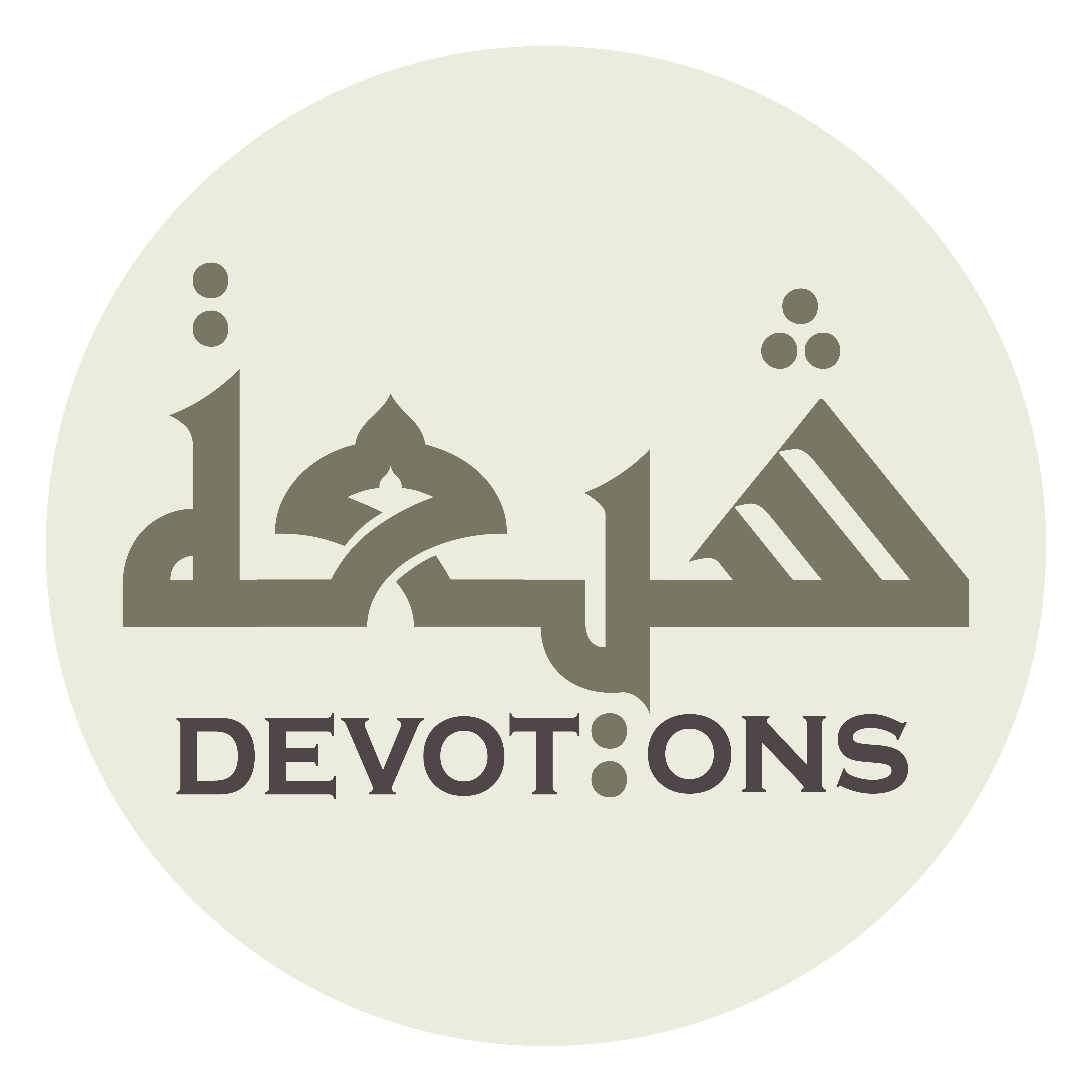 وَاعْلَى مَنَازِلِ الْمُقَرَّبِينَ

wa`lā manāzilil muqarrabīn

to the most elevated place of the intimate servants of Him,
Ziarat 2 Holy Prophet
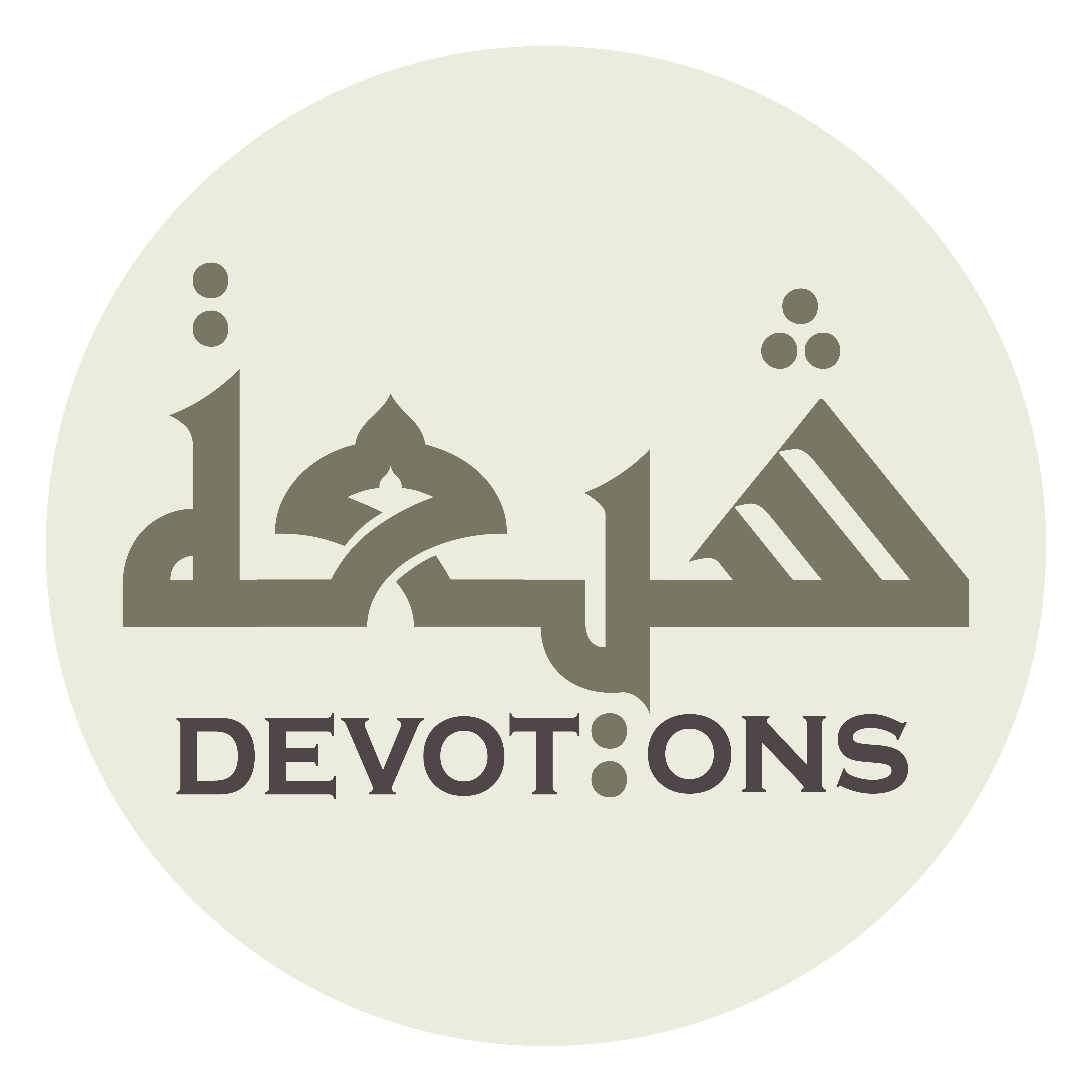 وَارْفَعَ دَرَجَاتِ الْمُرْسَلِينَ حَيْثُ لَا يَلْحَقُكَ لاَحِقٌ

war-fa`a darajātil mur-salīna ḥaythu lā yalḥaquka lāḥiq

and to the most exalted ranks of the Messengers where none can come up with you,
Ziarat 2 Holy Prophet
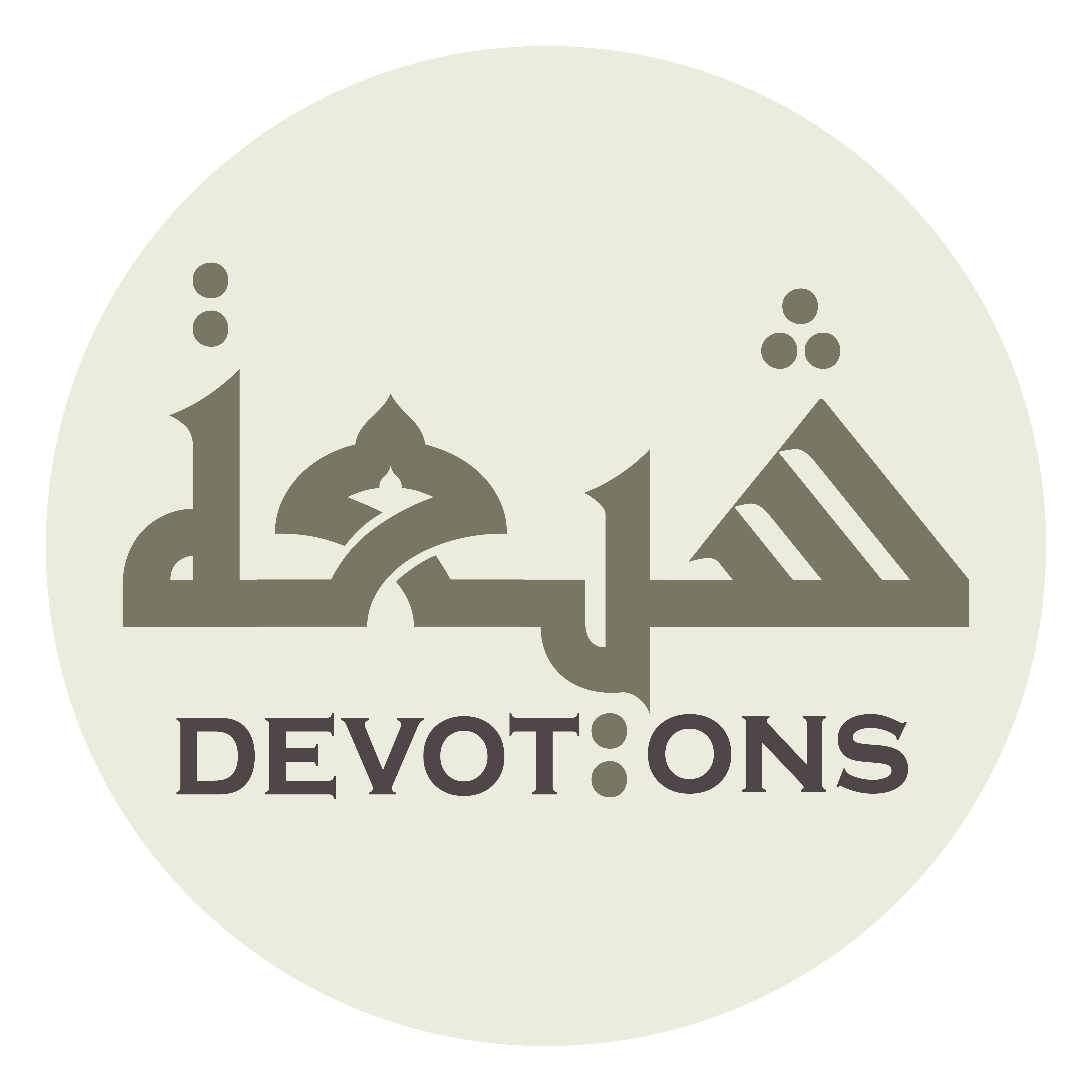 وَلَا يفُوقُكَ فَائِقٌ

walā ifūquka fā-iq

none can excel you,
Ziarat 2 Holy Prophet
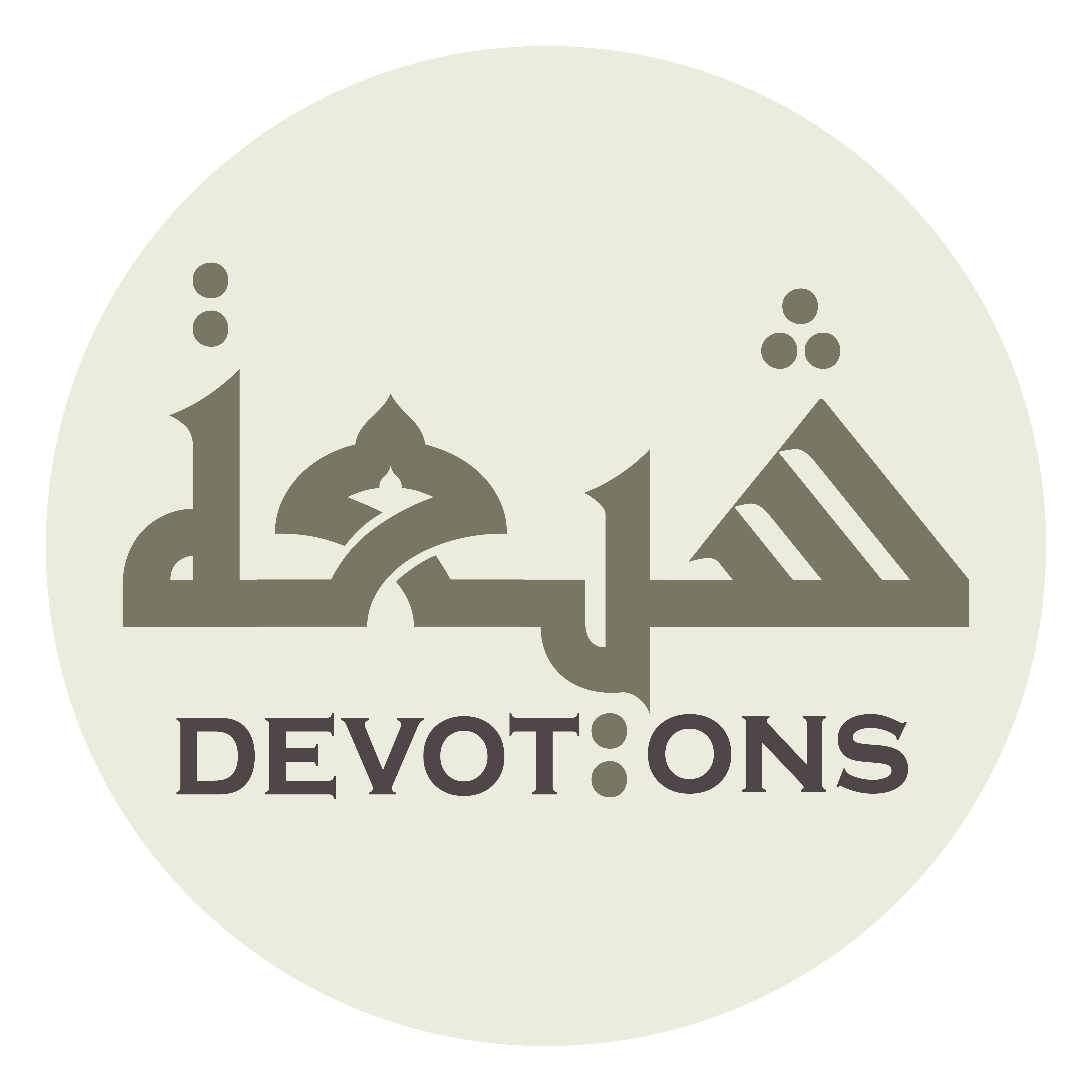 وَلَا يَسْبِقُكَ سَابِقٌ

walā yasbiquka sābiq

none can overtake you,
Ziarat 2 Holy Prophet
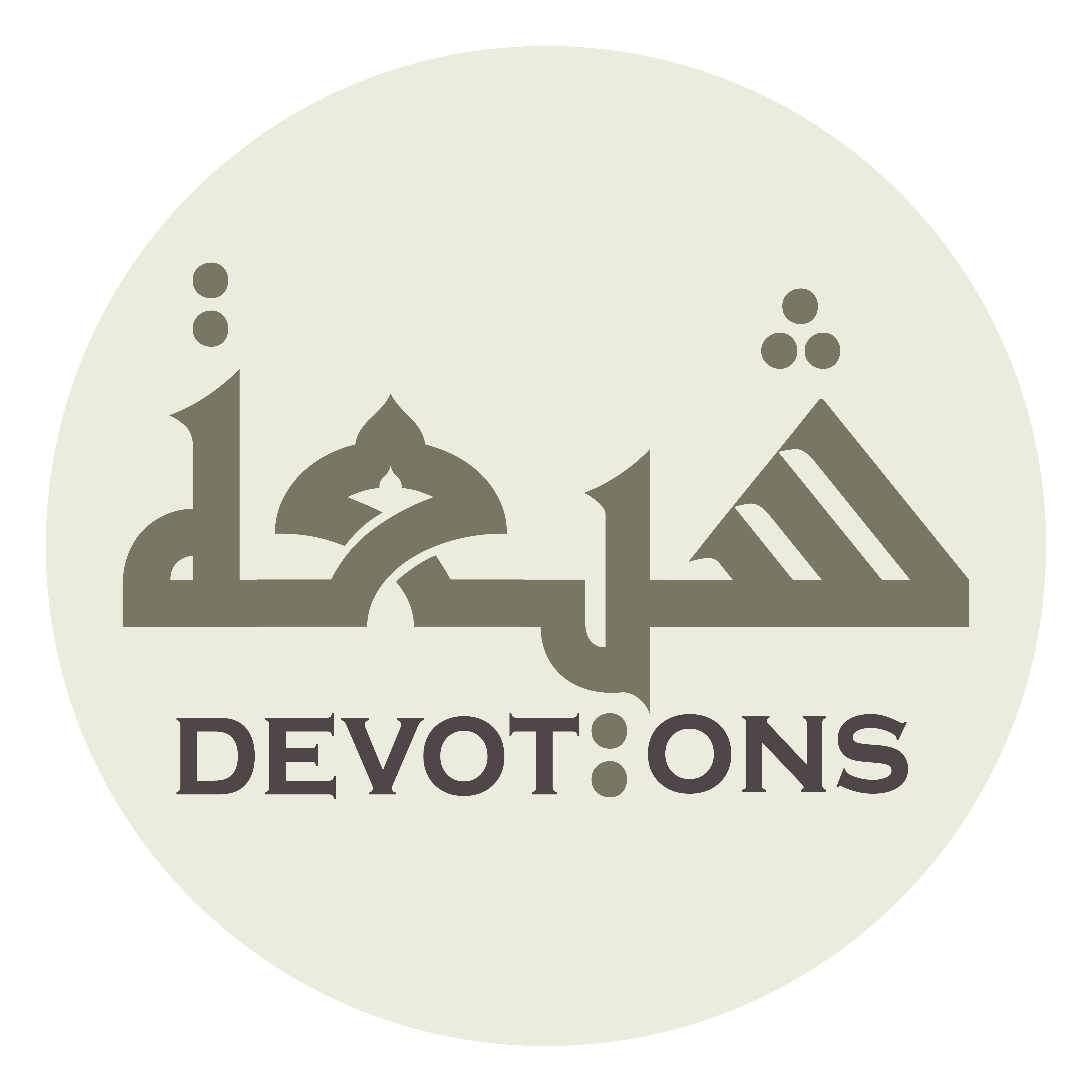 وَلَا يَطْمَعُ فِيْ إِدْرَاكِكَ طَامِعٌ

walā yaṭma`u fī idrākika ṭāmi`

and none can even think of obtaining your rank.
Ziarat 2 Holy Prophet
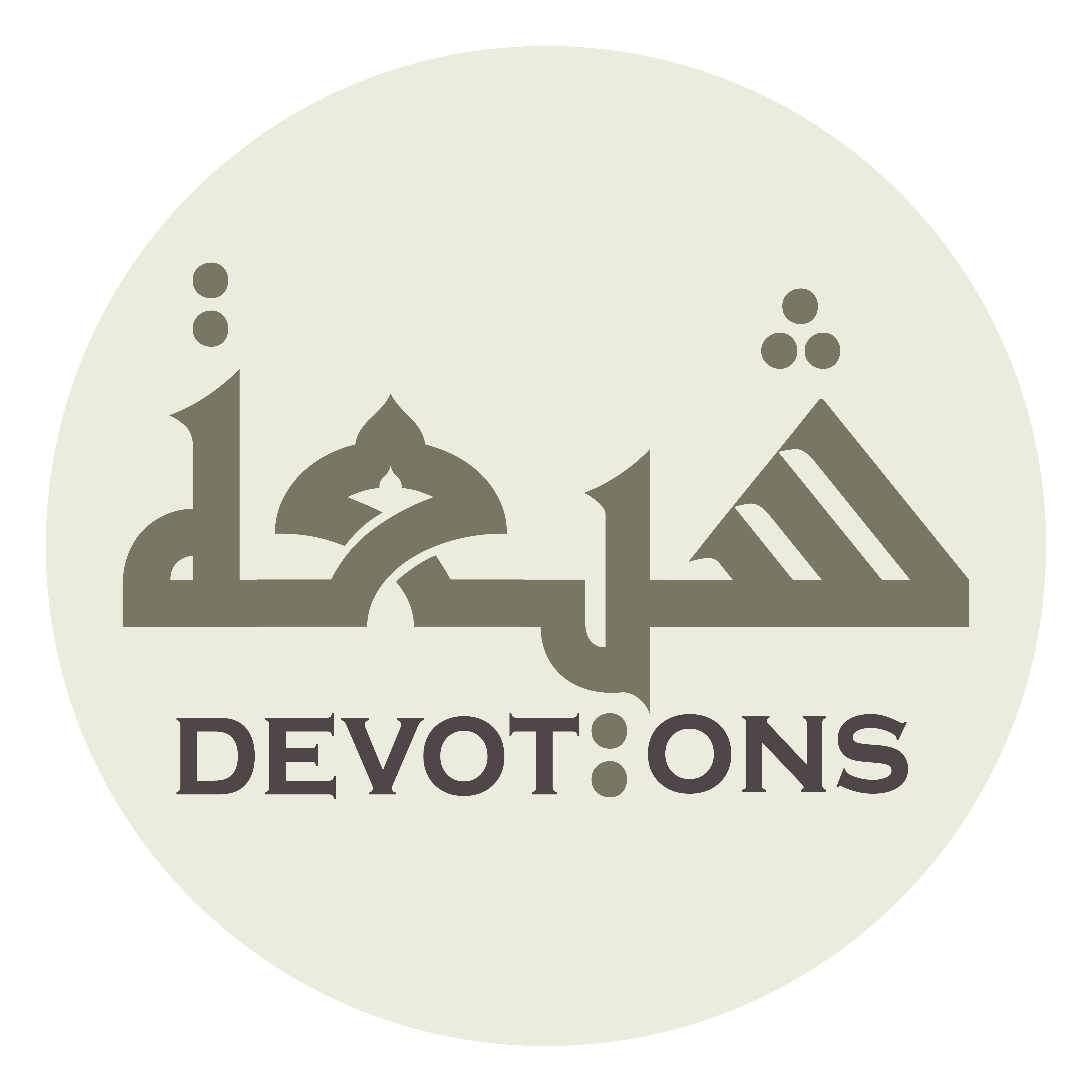 اَلْحَمْدُ لِلَّهِ الَّذِيْ اسْتَنْقَذَنَا بِكَ مِنَ الْهَلَكَةِ

al ḥamdu lillāhil ladhistanqadhanā bika minal halakah

All praise be to Allah Who saved us from perdition through you,
Ziarat 2 Holy Prophet
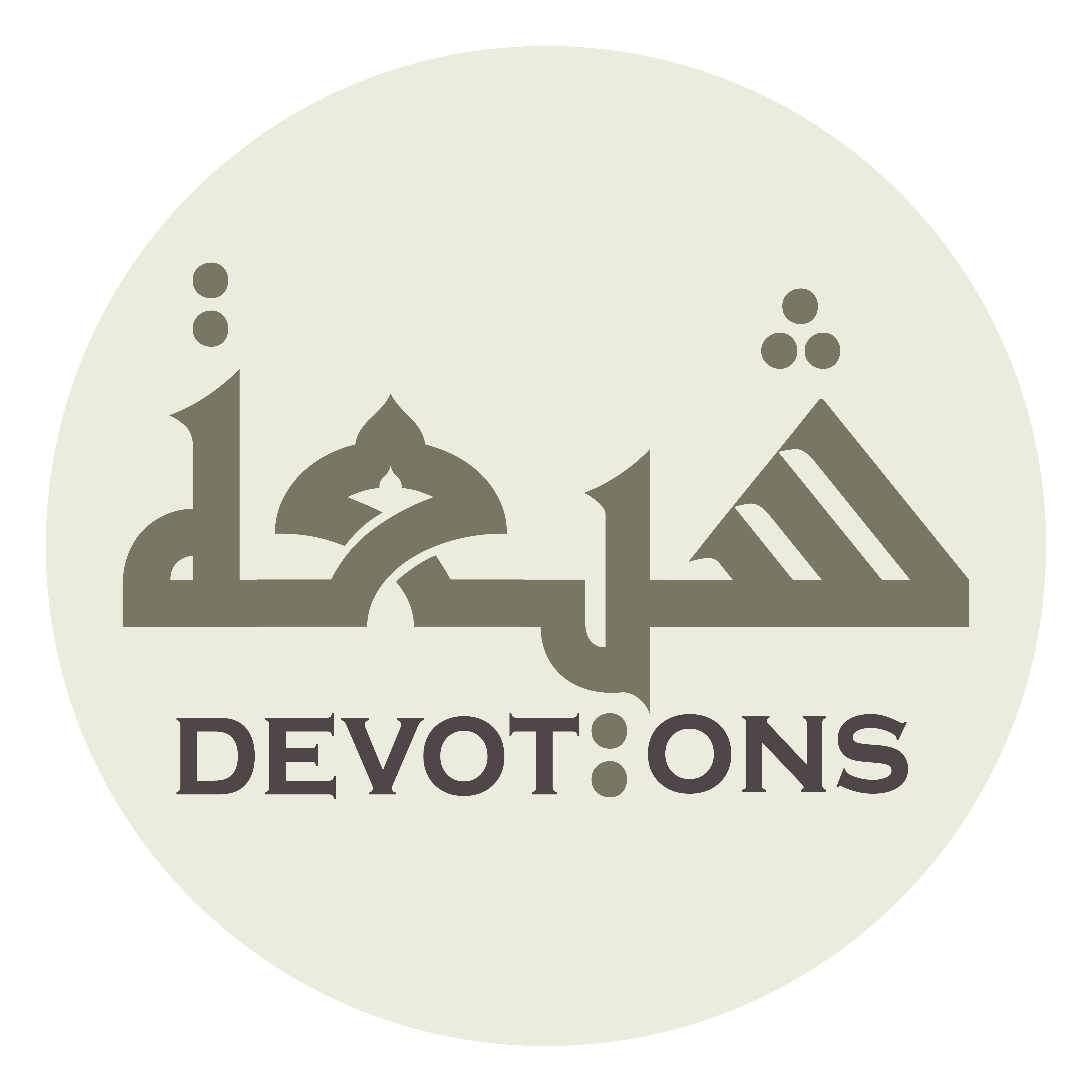 وَهَدَانَا بِكَ مِنَ الضَّلالَةِ

wahadānā bika minaḍ ḍalālah

Who guided us off misdirection through you,
Ziarat 2 Holy Prophet
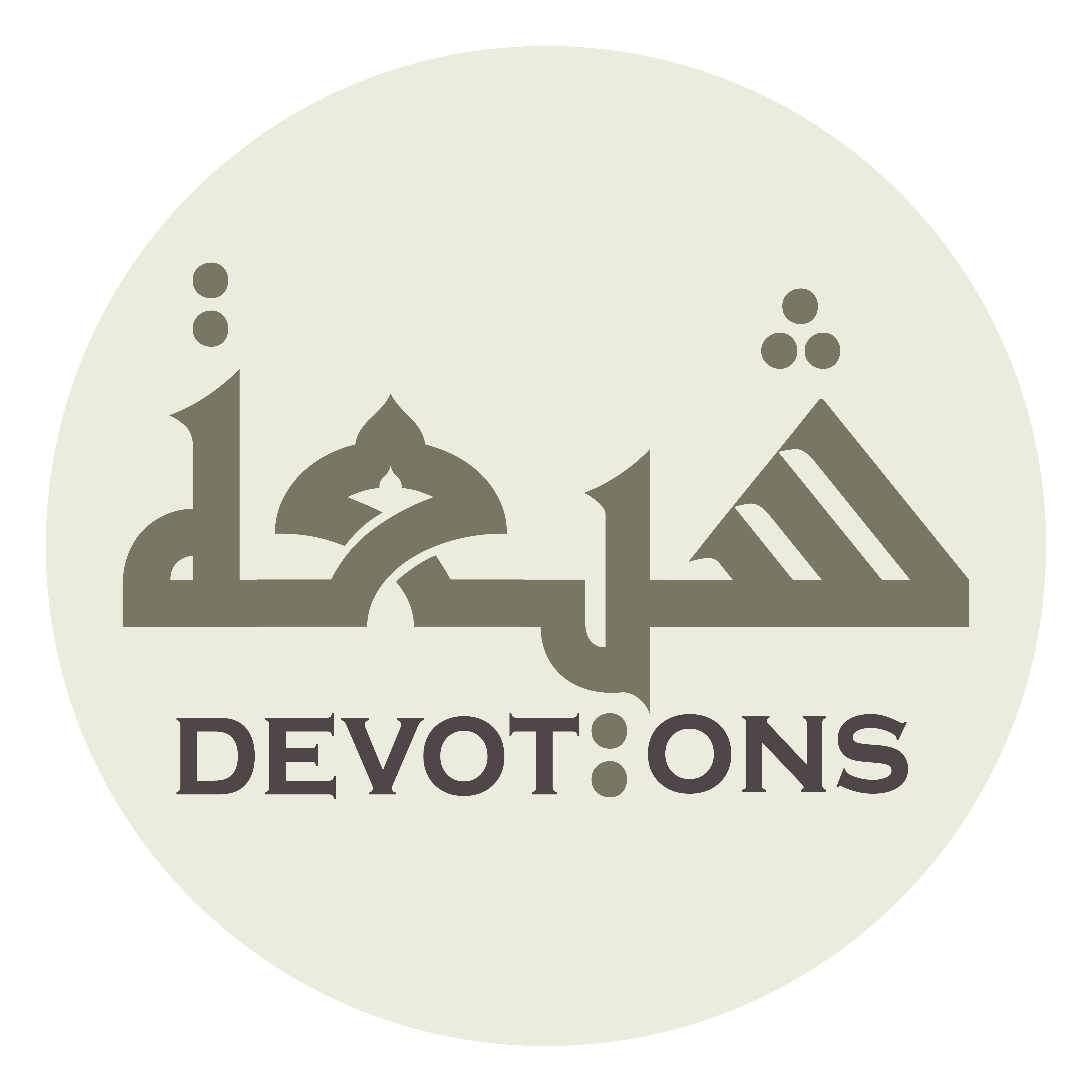 وَنَوَّرَنَا بِكَ مِنَ الظُّلْمَةِ

wanawwaranā bika minaẓ ẓulmah

and Who lit our darkness through you.
Ziarat 2 Holy Prophet
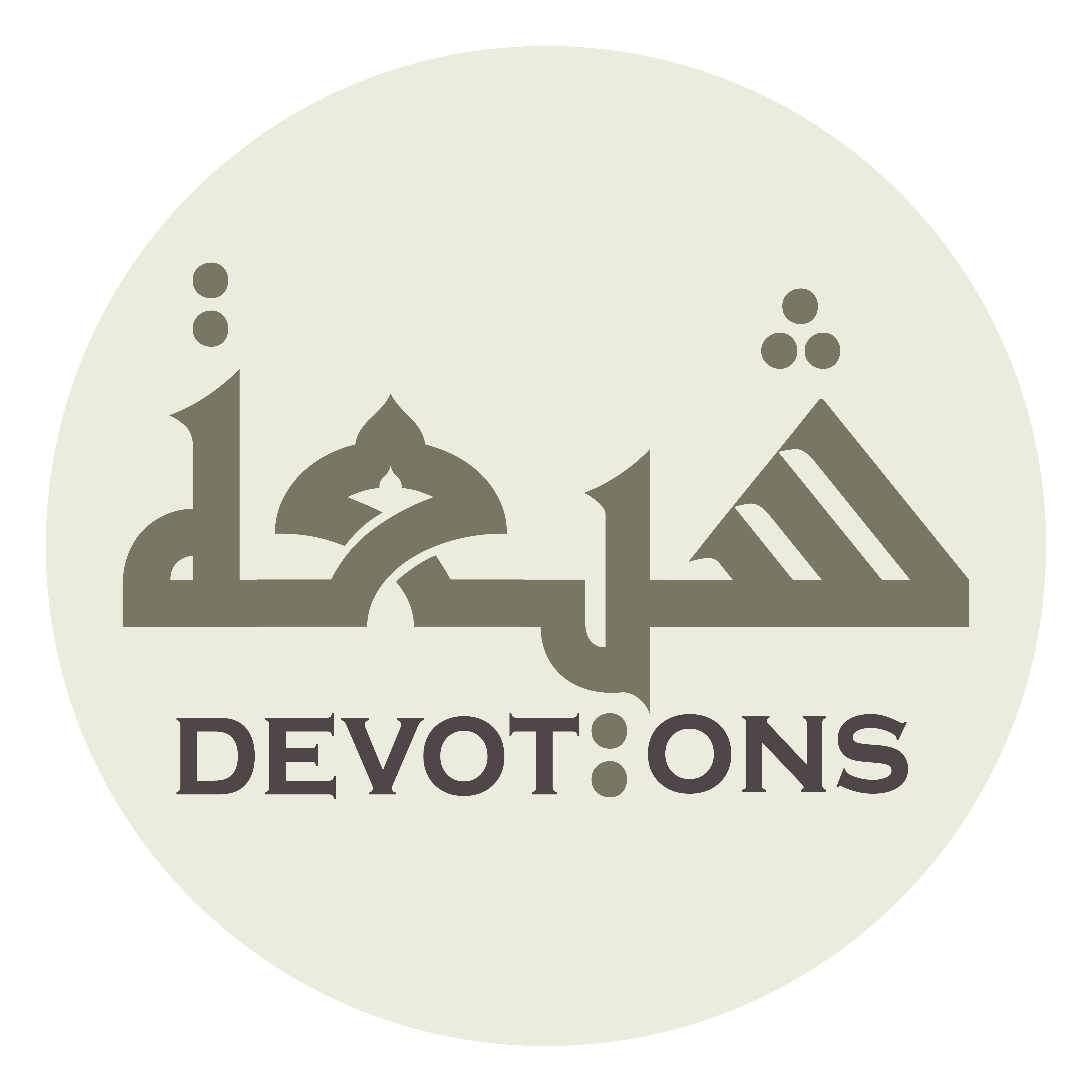 فَجَزَاكَ اللَّهُ يَا رَسُولَ اللَّهِ مِنْ مَبْعُوثٍ افْضَلَ مَا جَازَىٰ  نَبِيًّا عَنْ أُمَّتِهِ

fajazākallāhu yā rasūlallāhi min mab`ūthinifḍala mā jāzā nabiyyan `an ummatih

O Messenger of Allah, may Allah reward you, for you are His envoy, with the best rewarding that He has ever conferred upon a prophet on behalf of his people
Ziarat 2 Holy Prophet
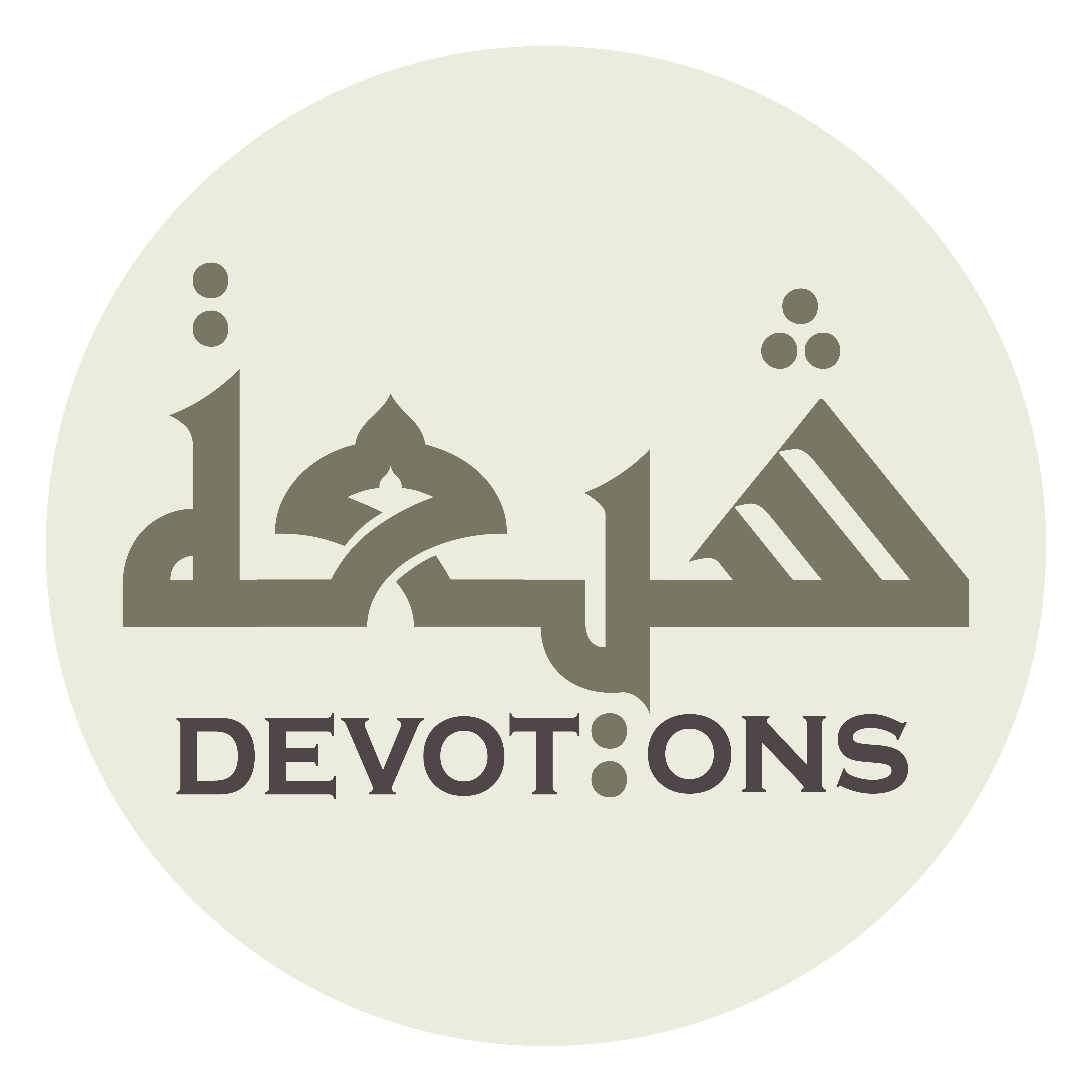 وَرَسُولًا عَمَّنْ اَرْسَلَ إِلَيْهِ

warasūlan `amman ar-sala ilayh

or a messenger on behalf of those to whom He has sent him.
Ziarat 2 Holy Prophet
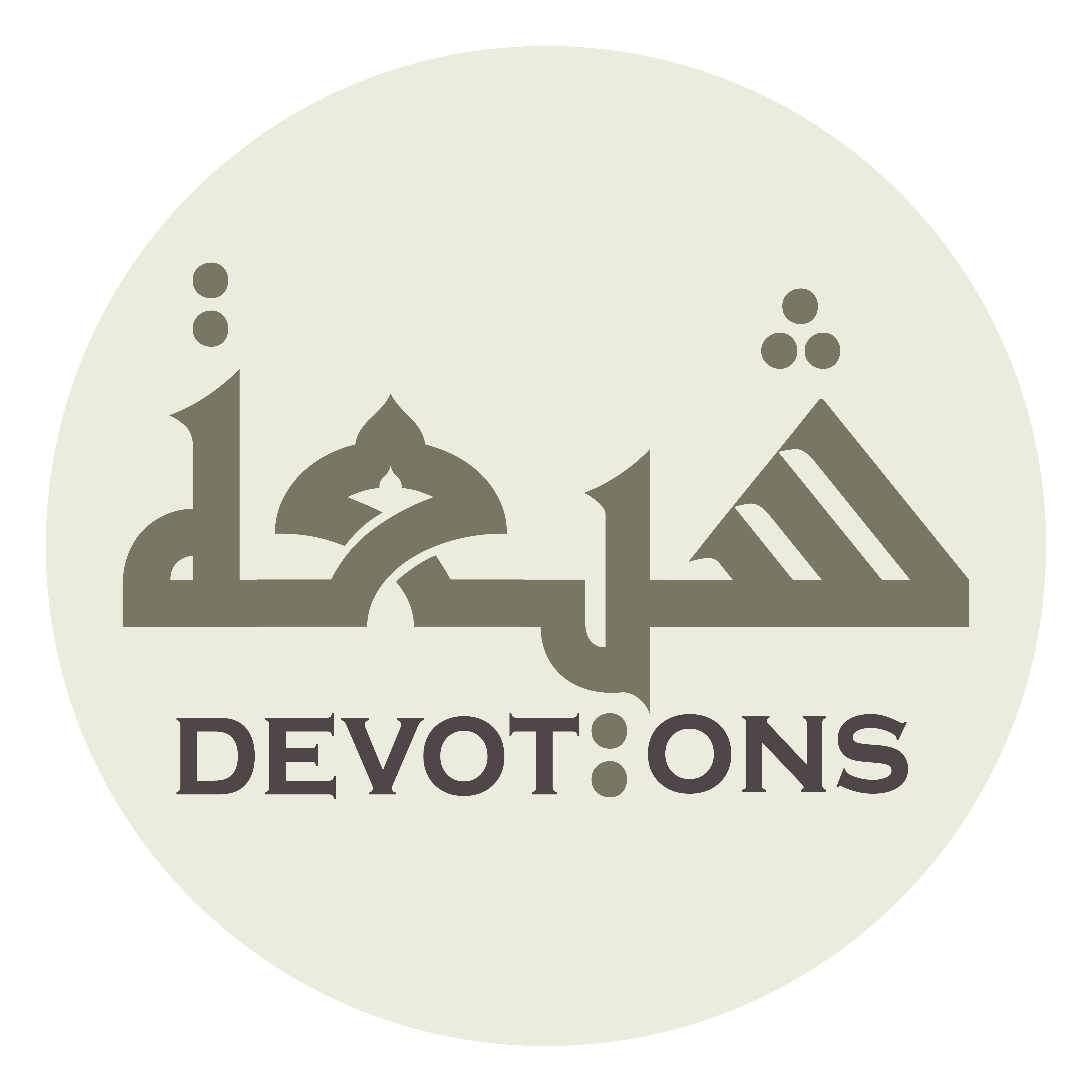 بِأَبِيْ اَنْتَ وَ أُمِّيْ يَا رَسُوْلَ اللَّهِ زُرْتُكَ عَارِفًا بِحَقِّكَ

bi-abī anta wa ummī yā rasūlallāhi zur-tuka `ārifan biḥaqqik

May Allah accept my father and my mother as ransoms for you, O Messenger of Allah. I am visiting you for I acknowledge your right (that is incumbent upon us],
Ziarat 2 Holy Prophet
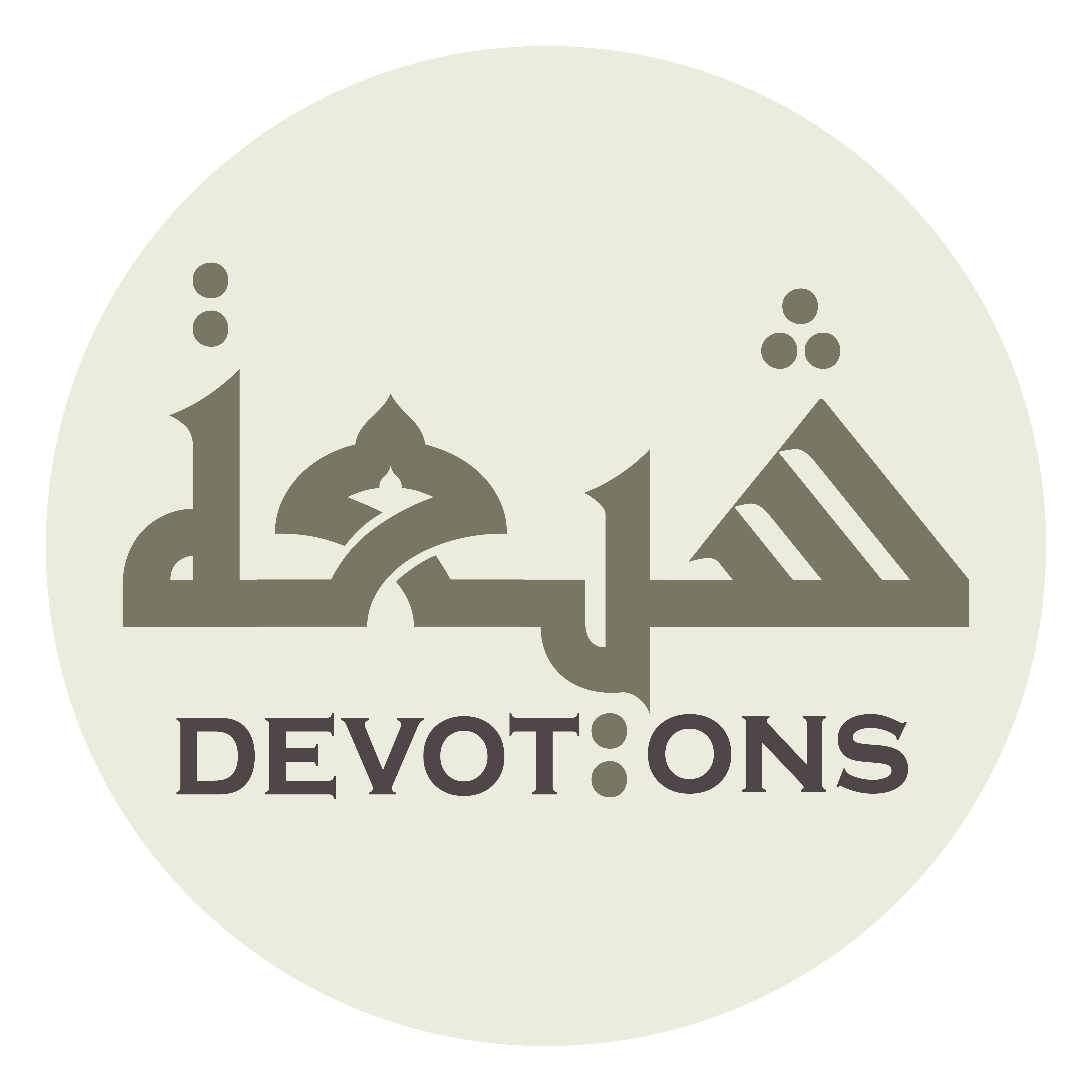 مُقِرًّا بِفَضْلِكَ

muqirran bifaḍlik

I confess of your superiority,
Ziarat 2 Holy Prophet
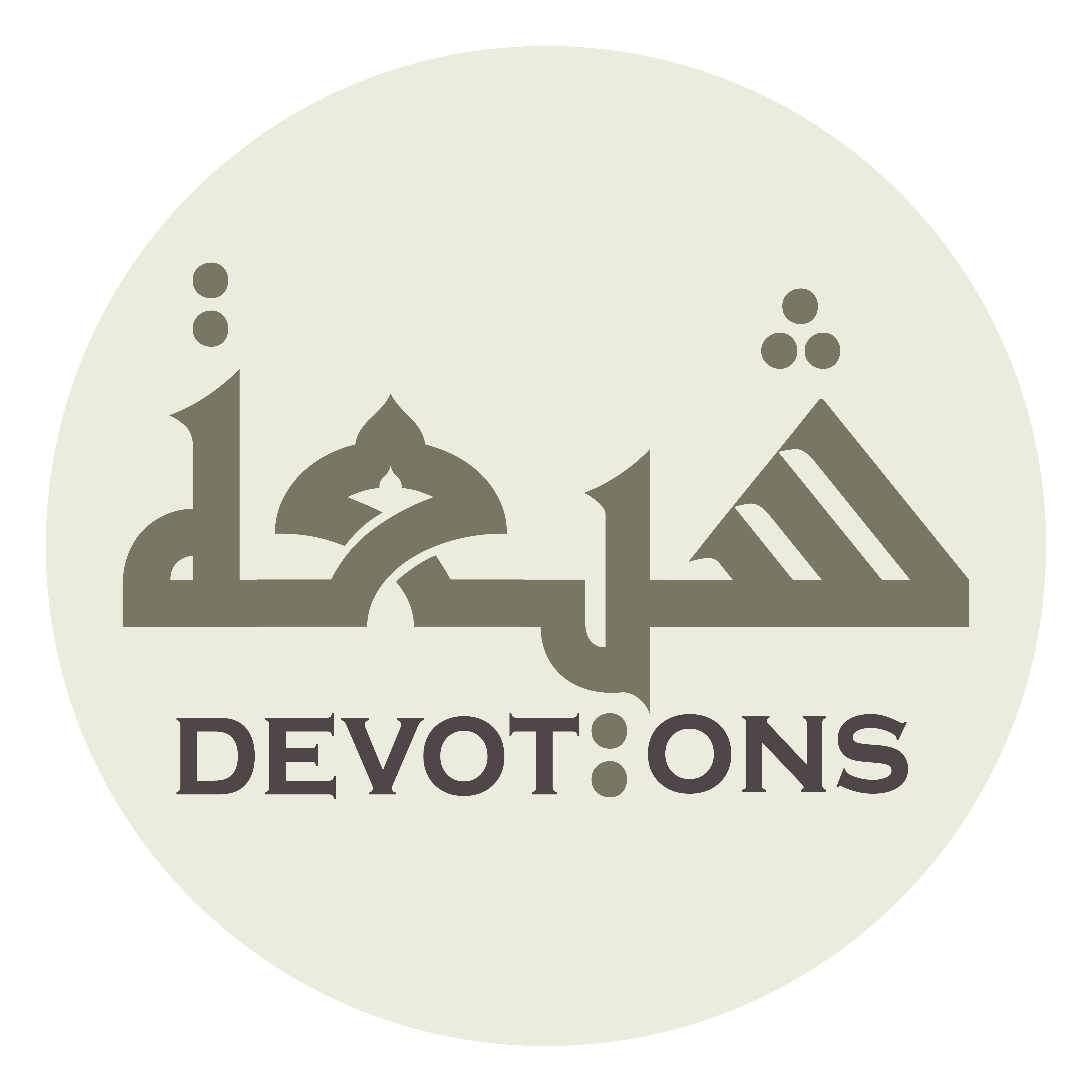 مُسْتَبْصِرًا بِضَلالَةِ مَنْ خَالَفَكَ وَخَالَفَ اَهْلِ بَيْتِكَ

mustabṣiran biḍalālati man khālafaka wakhālafa ahli baytik

I know for sure about the straying off (from the right path) of those who dissent from you and from your Household,
Ziarat 2 Holy Prophet
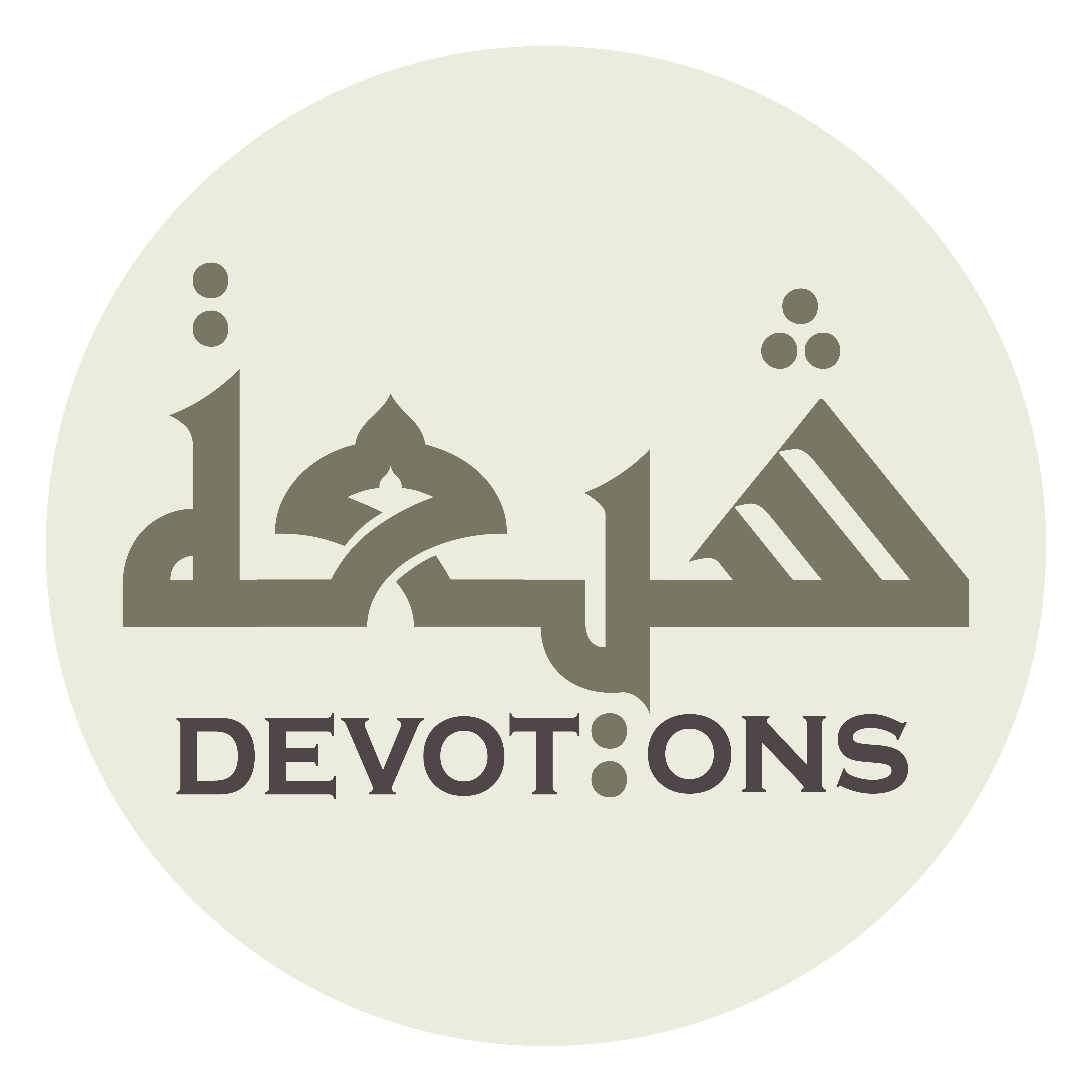 عَارِفًا بِالْهُدَىٰ الَّذِيْ انْتَ عَلَيْهِ

`ārifan bil hudal ladhinta `alayh

and I admit the true guidance that you follow (and lead to).
Ziarat 2 Holy Prophet
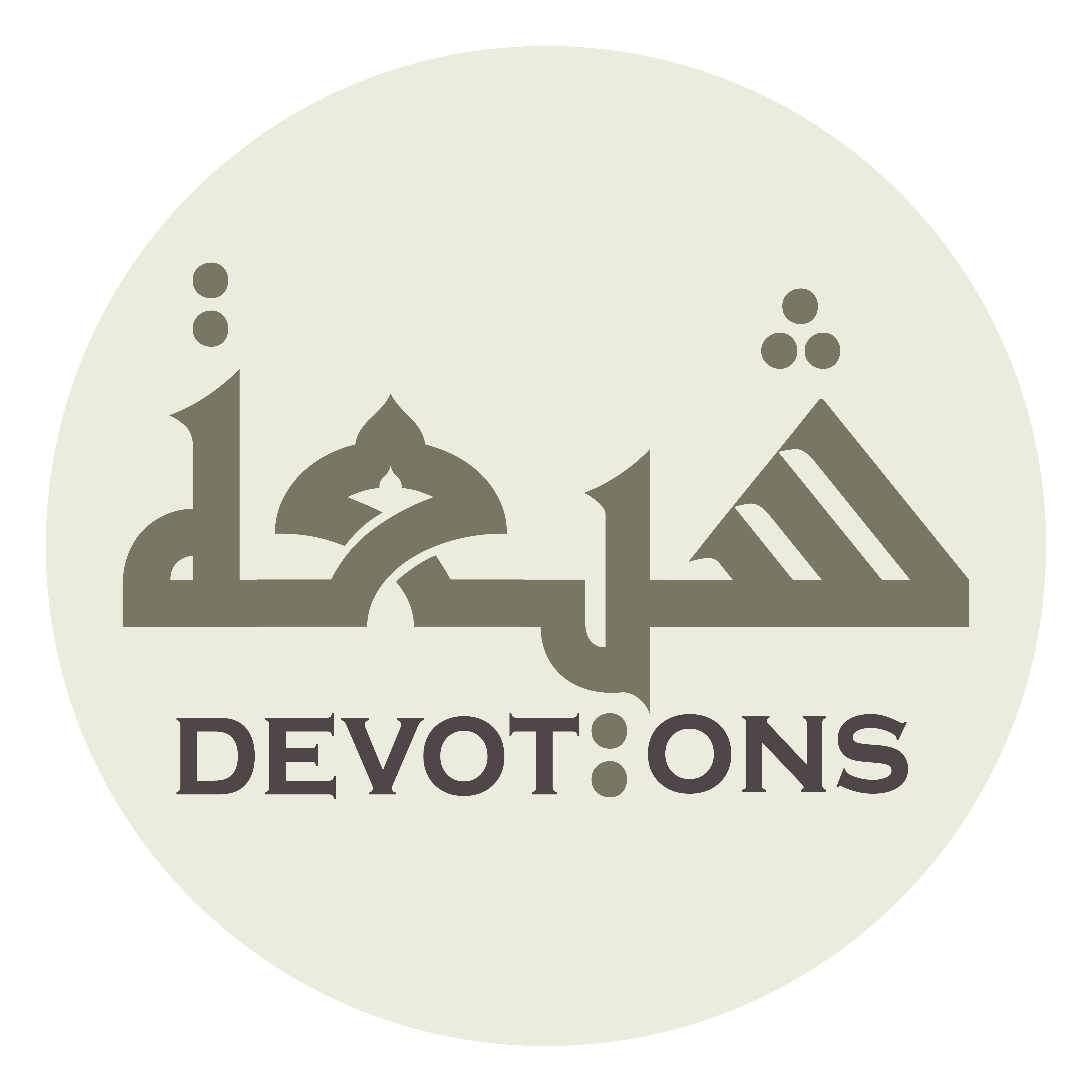 بِأَبِيْ اَنْتَ وَ أُمِّيْ وَنَفْسِيْ وَ اَهْلِيْ وَمَالِيْ وَوَلَدِي

bi-abī anta wa ummī wanafsī wa ahlī wamālī wawaladī

May Allah accept my father, my mother, me, my family, my property, and my sons as ransoms for you!
Ziarat 2 Holy Prophet
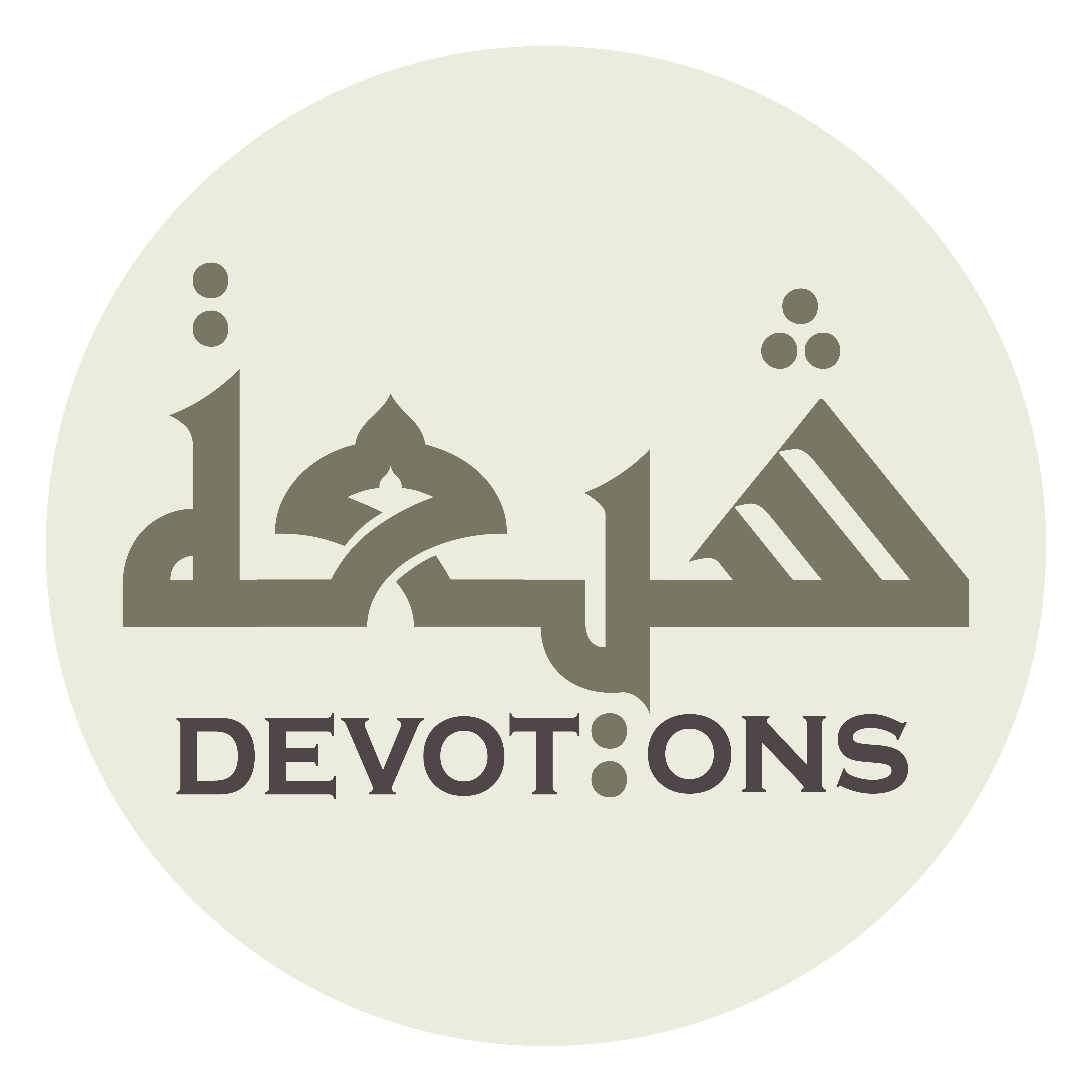 اَنَا اُصَلِّيْ عَلَيْكَ كَمَا صَلَّى اللَّهُ عَلَيْكَ

anā uṣallī `alayka kamā ṣallallāhu `alayk

Let me invoke Almighty Allah’s blessings upon you in the same way as Allah did send blessings upon you
Ziarat 2 Holy Prophet
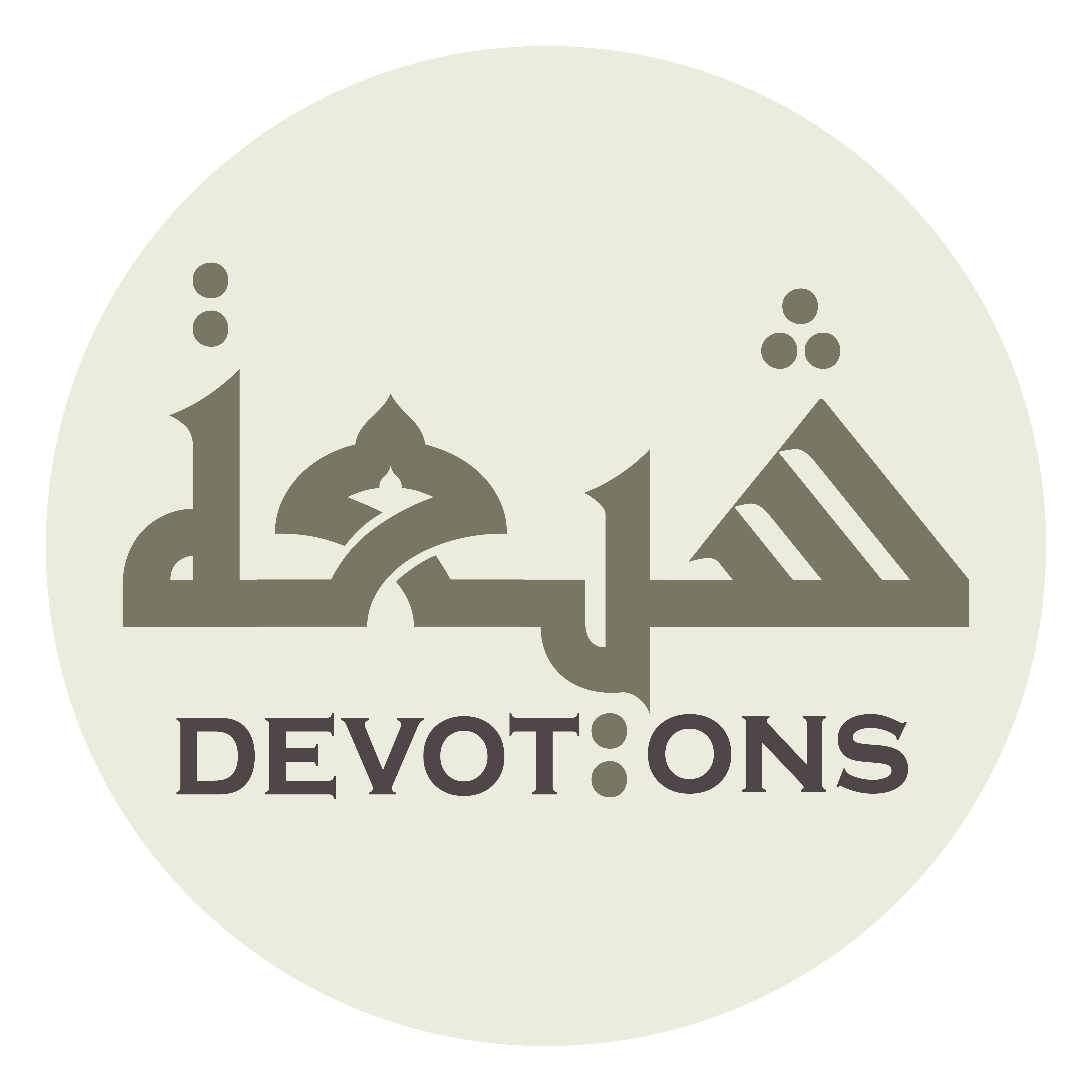 وَصَلَّى عَلَيْكَ مَلَائِكَتُهُ وَ اَنْبِيَاؤُهُ وَرُسُلُهُ

waṣallā `alayka malā-ikatuhu wa anbiya-uhu warusuluh

and so did His angels, Prophets, and Messengers;
Ziarat 2 Holy Prophet
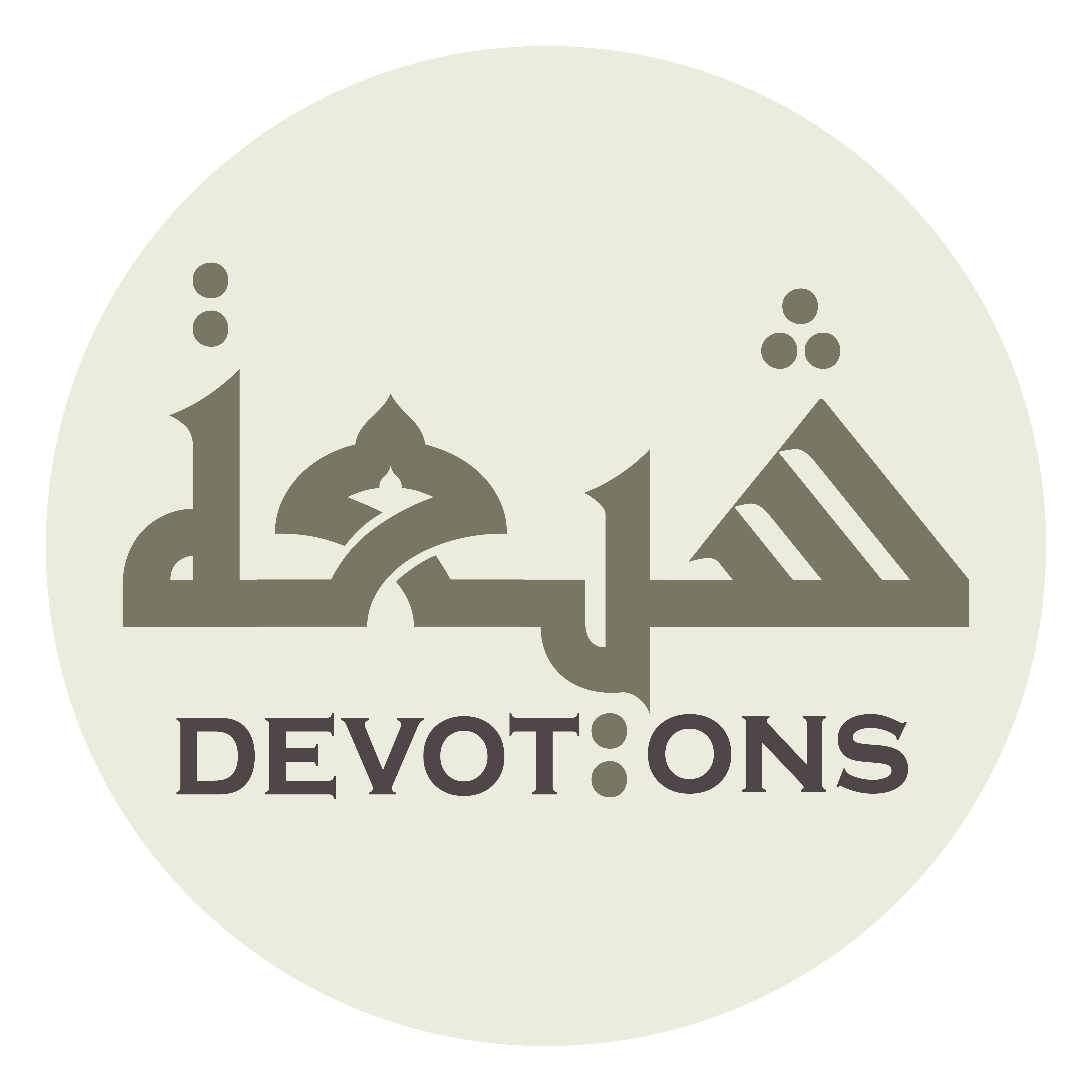 صَلَاةً مُتَتَابِعَةً وَافِرَةً مُتَوَاصِلَةً

ṣalātan mutatābi`atan wāfiratan mutawāṣilah

such blessings that are consecutive, abundant,
Ziarat 2 Holy Prophet
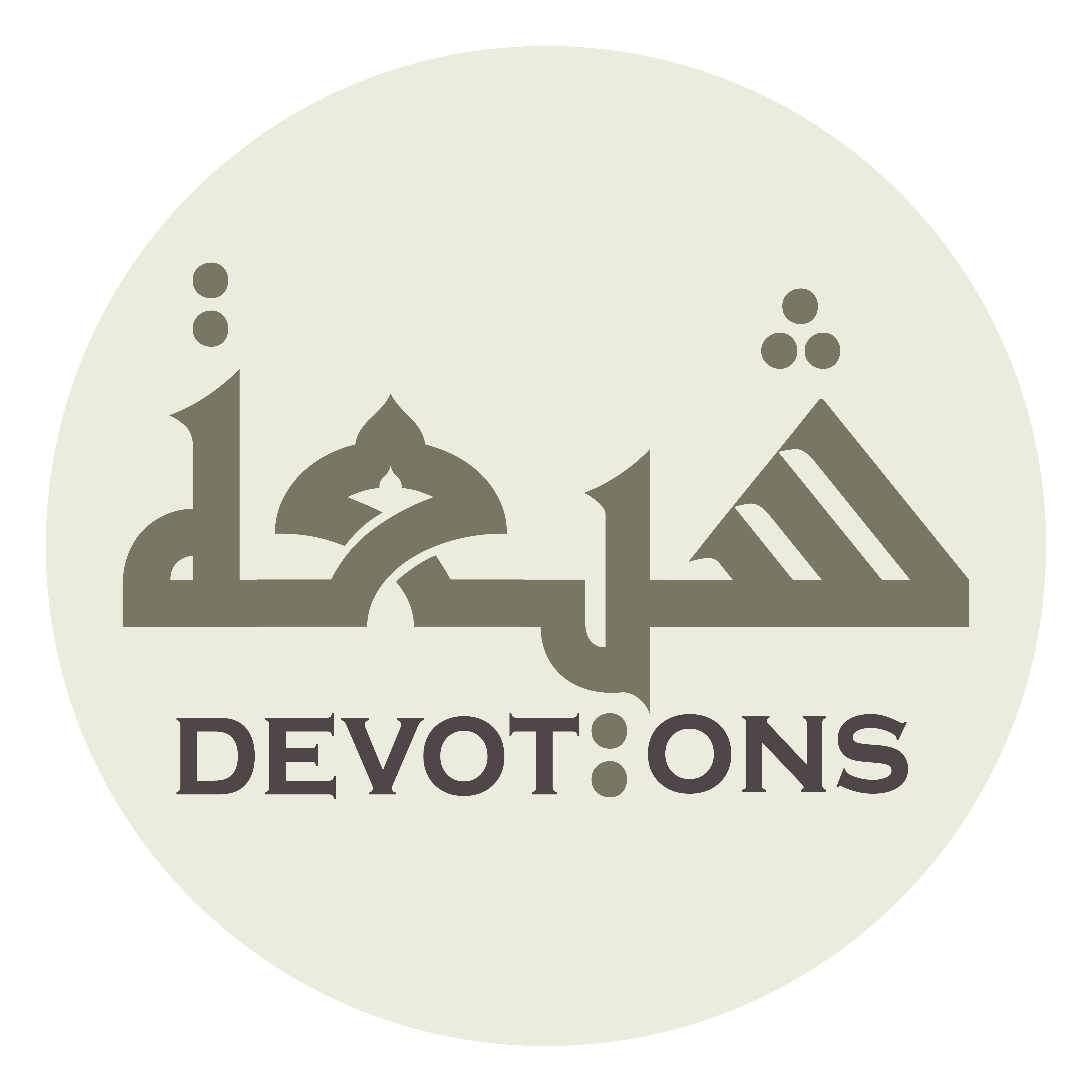 لَا اَنْقِطَاعَ لَهَا وَلَا اَمَدَ وَلَا اَجَلَ

lā anqiṭā`a lahā walā amada walā ajal

continuous, incessant, infinite, and unlimited.
Ziarat 2 Holy Prophet
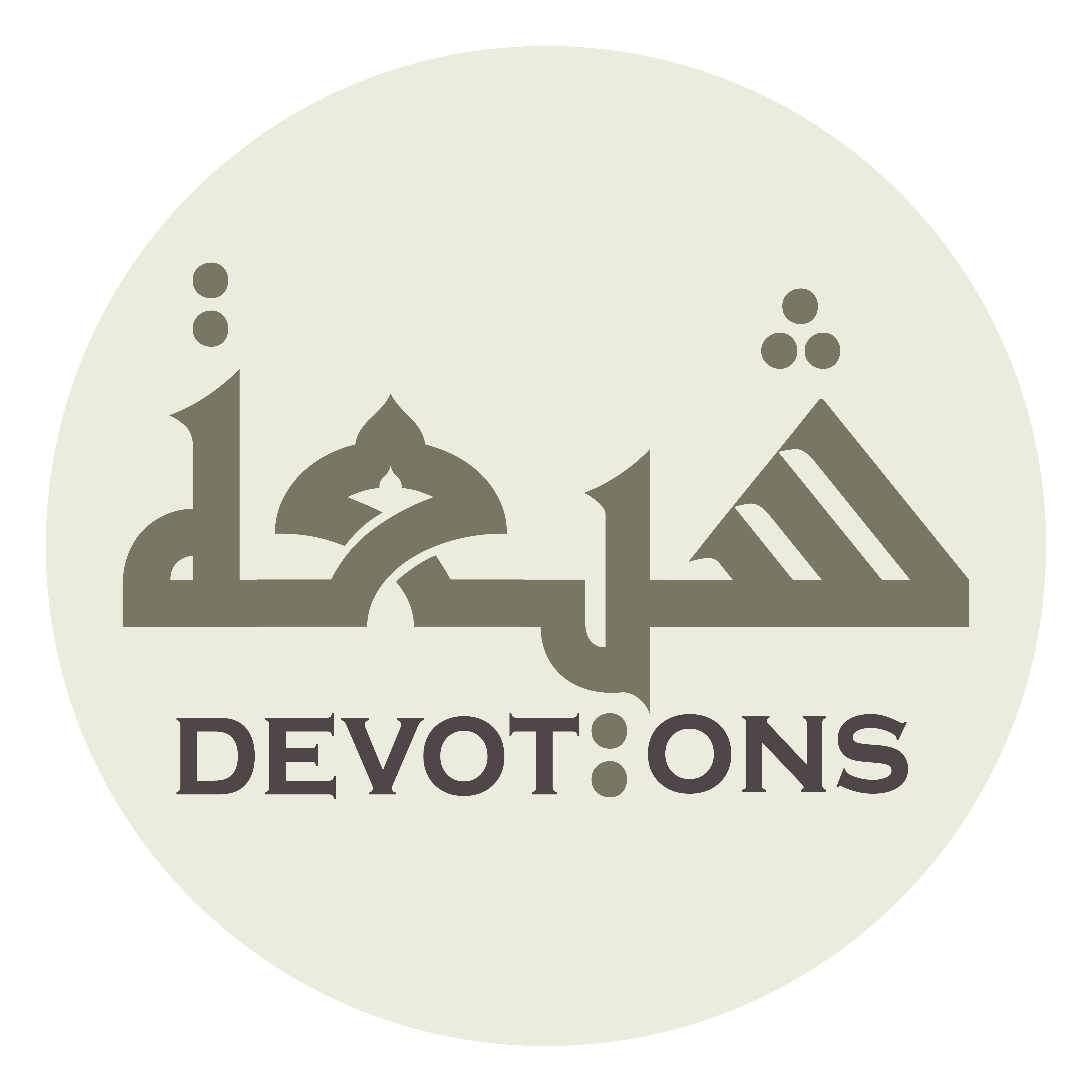 صَلَّى اللَّهُ عَلَيْكَ وَعَلَى اَهْلِ بَيْتِكَ الطَّيِّبِيْنَ الطَّاهِرِيْنَ كَمَا اَنْتُمْ اَهْلُهُ

ṣallallāhu `alayka wa`alā ahli baytikaṭ ṭayyibīnaṭ ṭāhirīna kamā antum ahluh

May Allah send blessings upon you and upon your Household, the pure and immaculate, as much as you deserve.
Ziarat 2 Holy Prophet
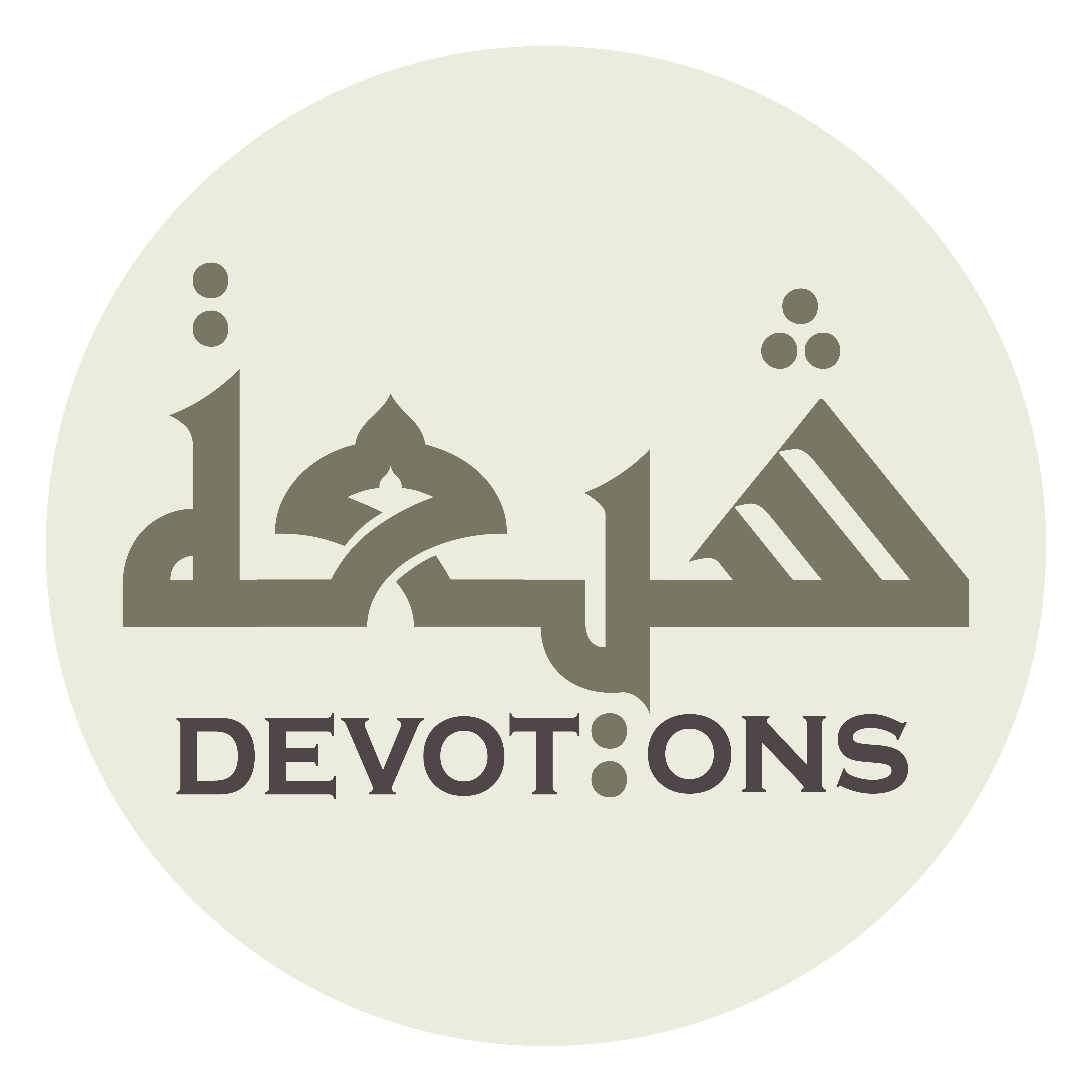 اَللَّهُمَّ اجْعَلْ جَوَامِعَ صَلَوَاتِكَ

allāhummaj`al jawāmi`a ṣalawātik

O Allah, (please do) make You complete blessings,
Ziarat 2 Holy Prophet
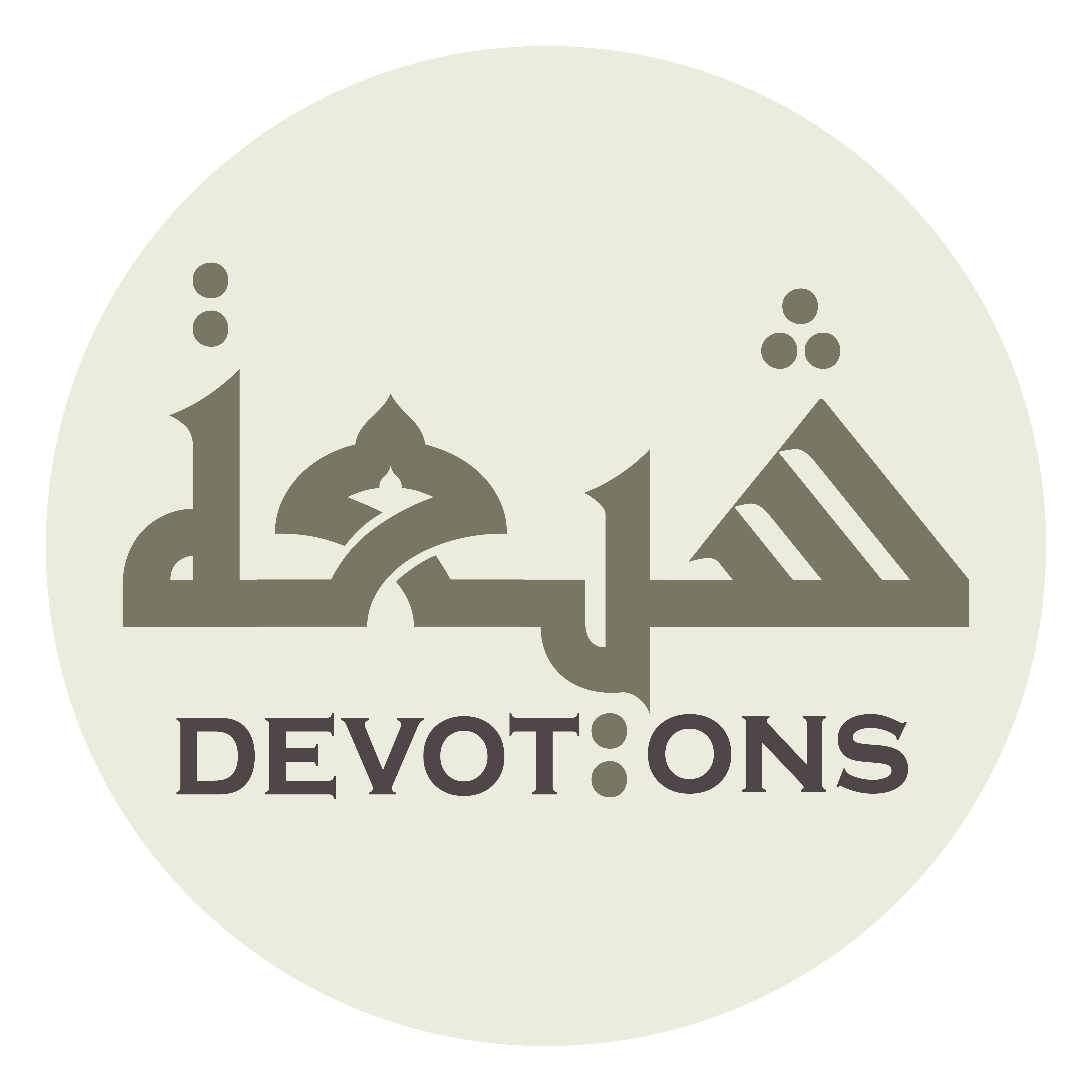 وَنَوَامِيَ بَرَكَاتِكَ

wanawāmiya barakātik

Your perfect benedictions,
Ziarat 2 Holy Prophet
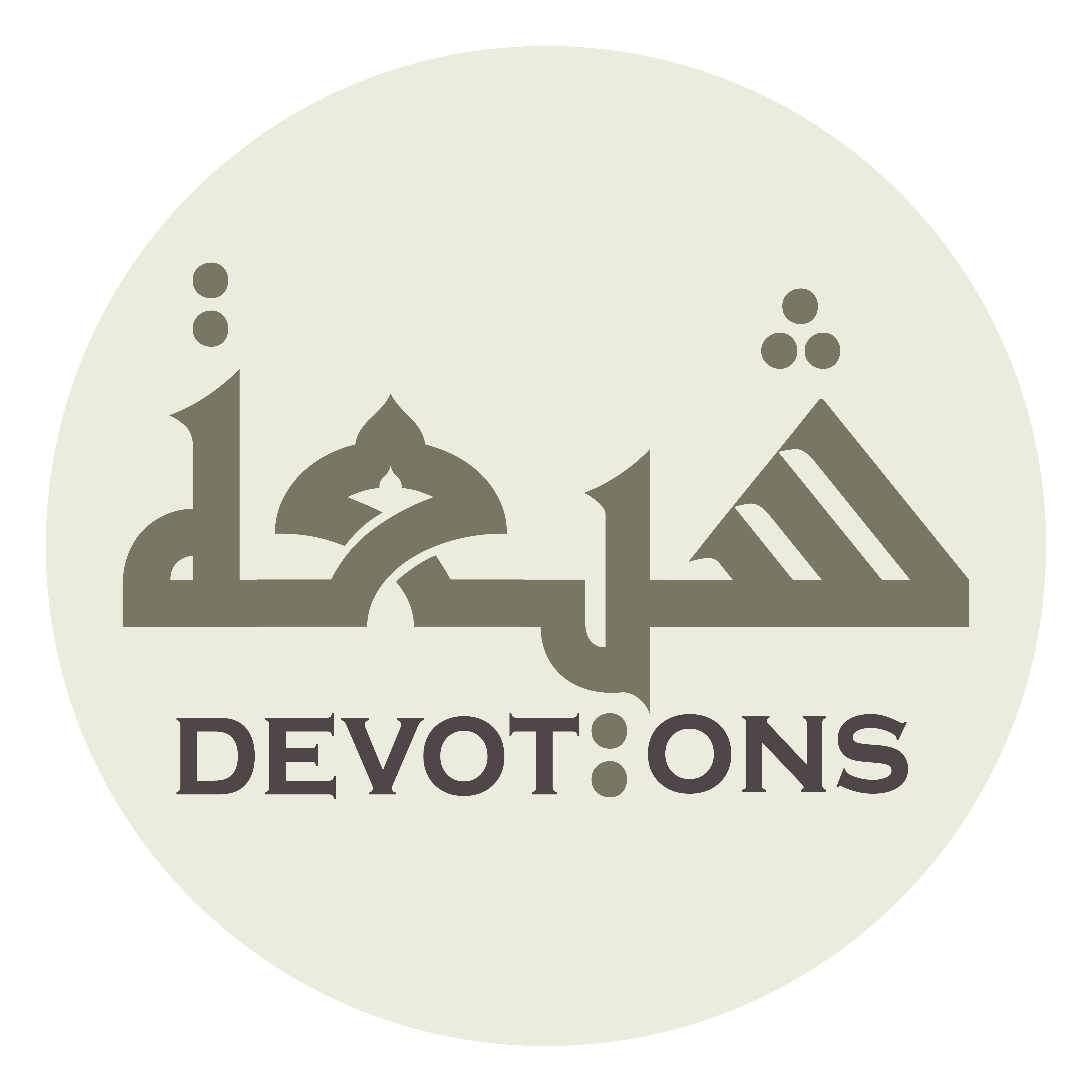 وَفَوَاضِلَ خَيْرَاتِكَ

wafawāḍila khayrātik

Your most virtuous boons,
Ziarat 2 Holy Prophet
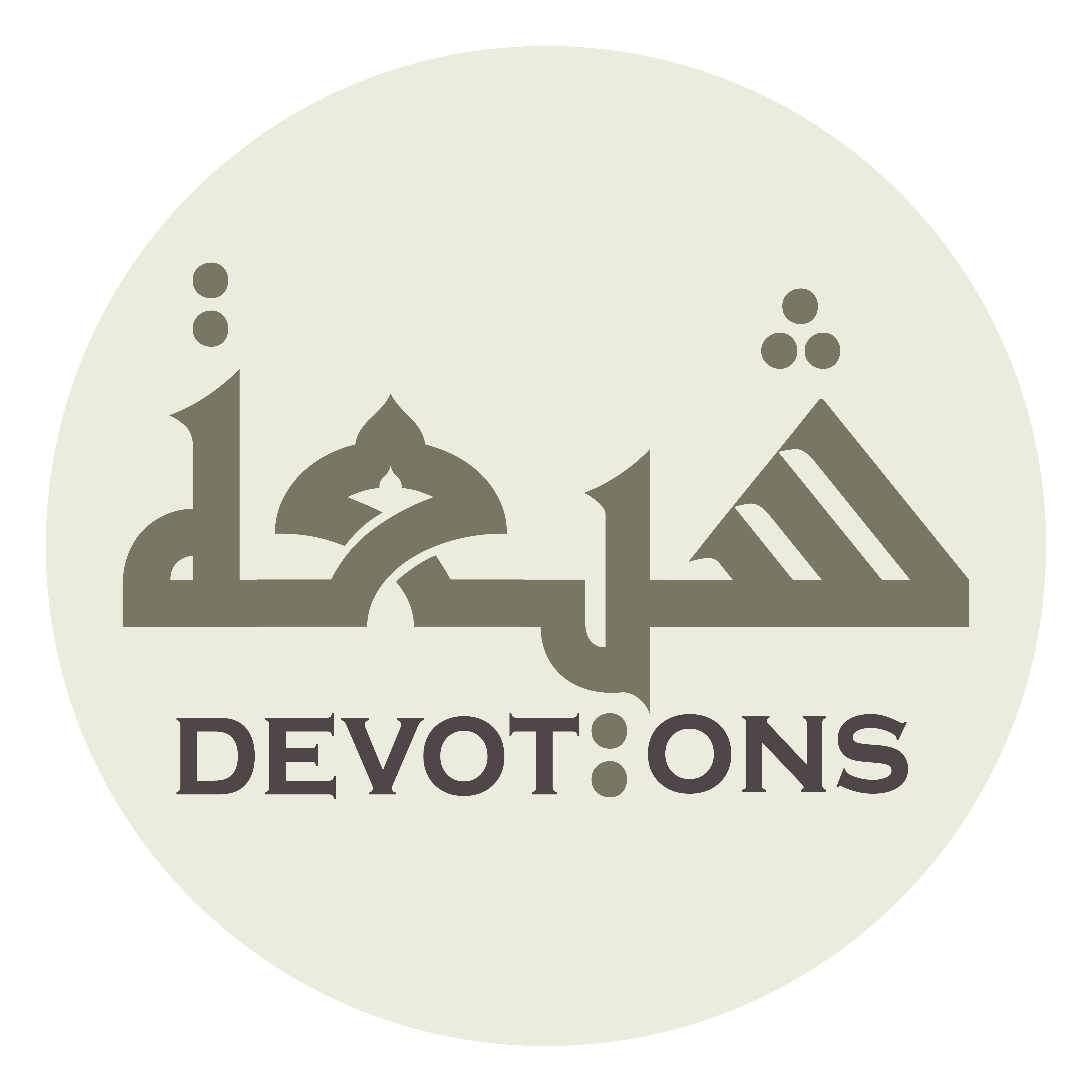 وَشَرَائِفَ تَحِيَّاتِكَ وَتَسْلِيمَاتِكَ

washarā-ifa taḥiyyātika wataslīmātik

and Your most honorable greetings, salutations,
Ziarat 2 Holy Prophet
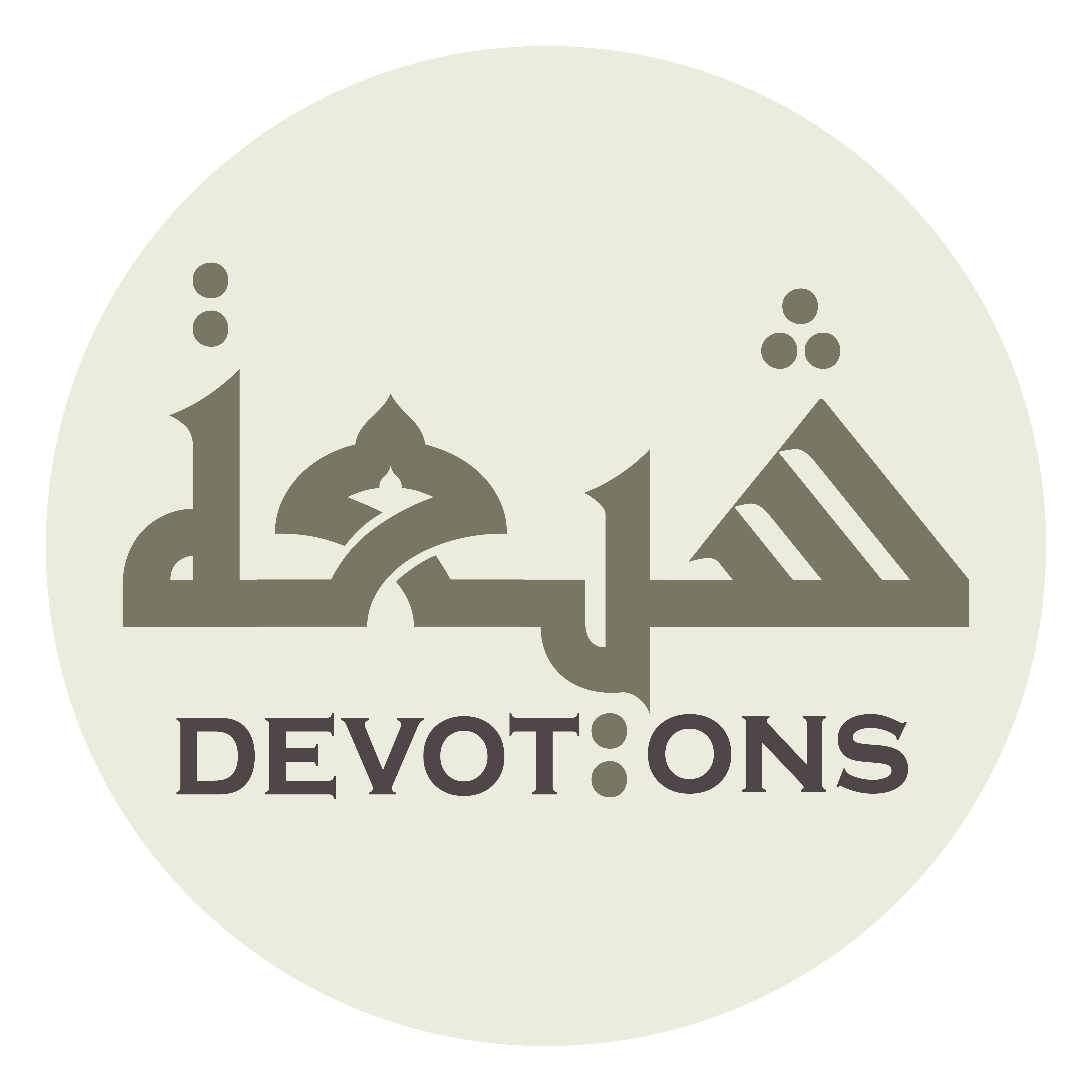 وَكَرَامَاتِكَ وَرَحَمَاتِكَ

wakarāmātika waraḥamātik

dignities, and mercy,
Ziarat 2 Holy Prophet
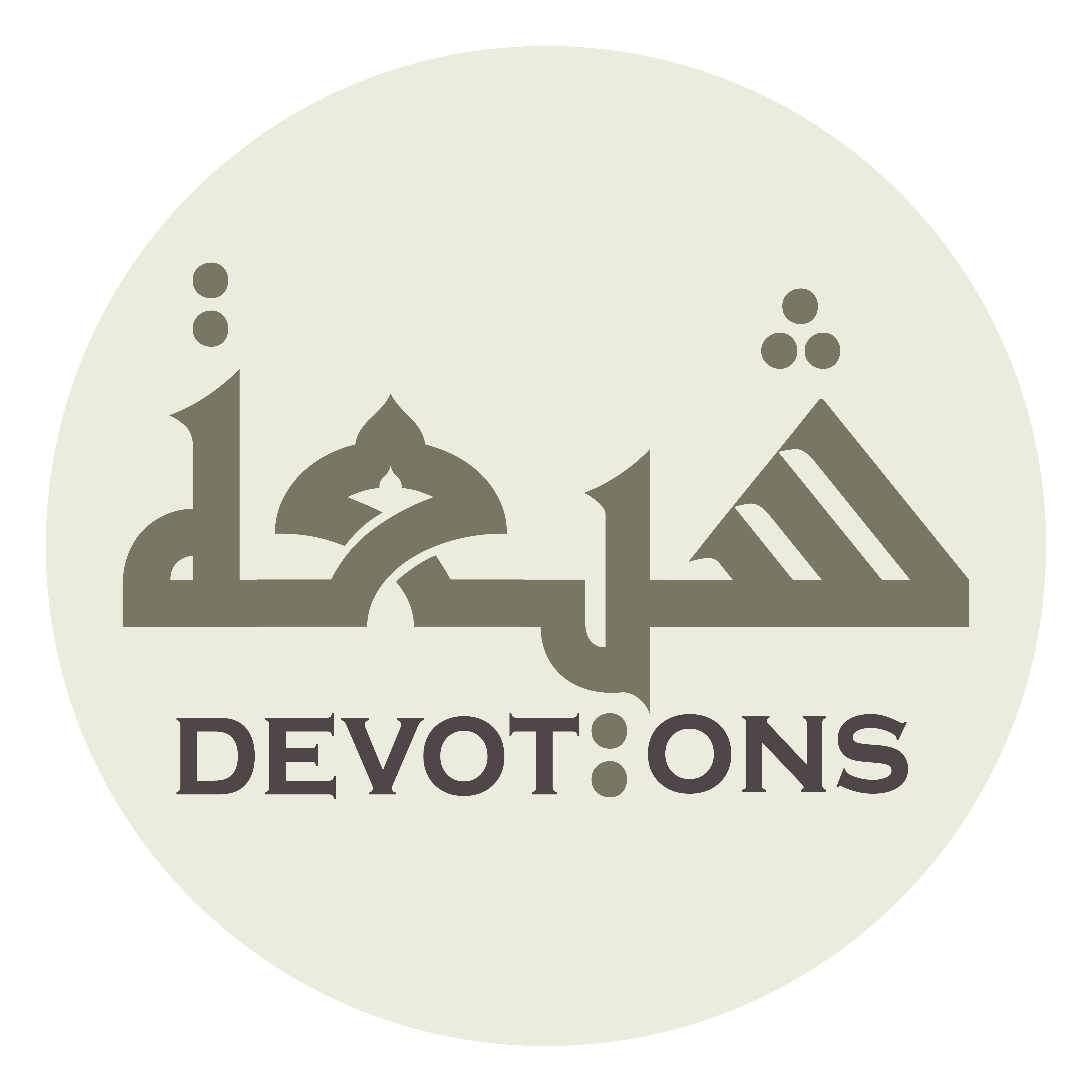 وَصَلَوَاتِ مَلَائِكَتِكَ الْمُقَرَّبِينَ

waṣalawāti malā-ikatikal muqarrabīn

as well as the blessings of Your archangels,
Ziarat 2 Holy Prophet
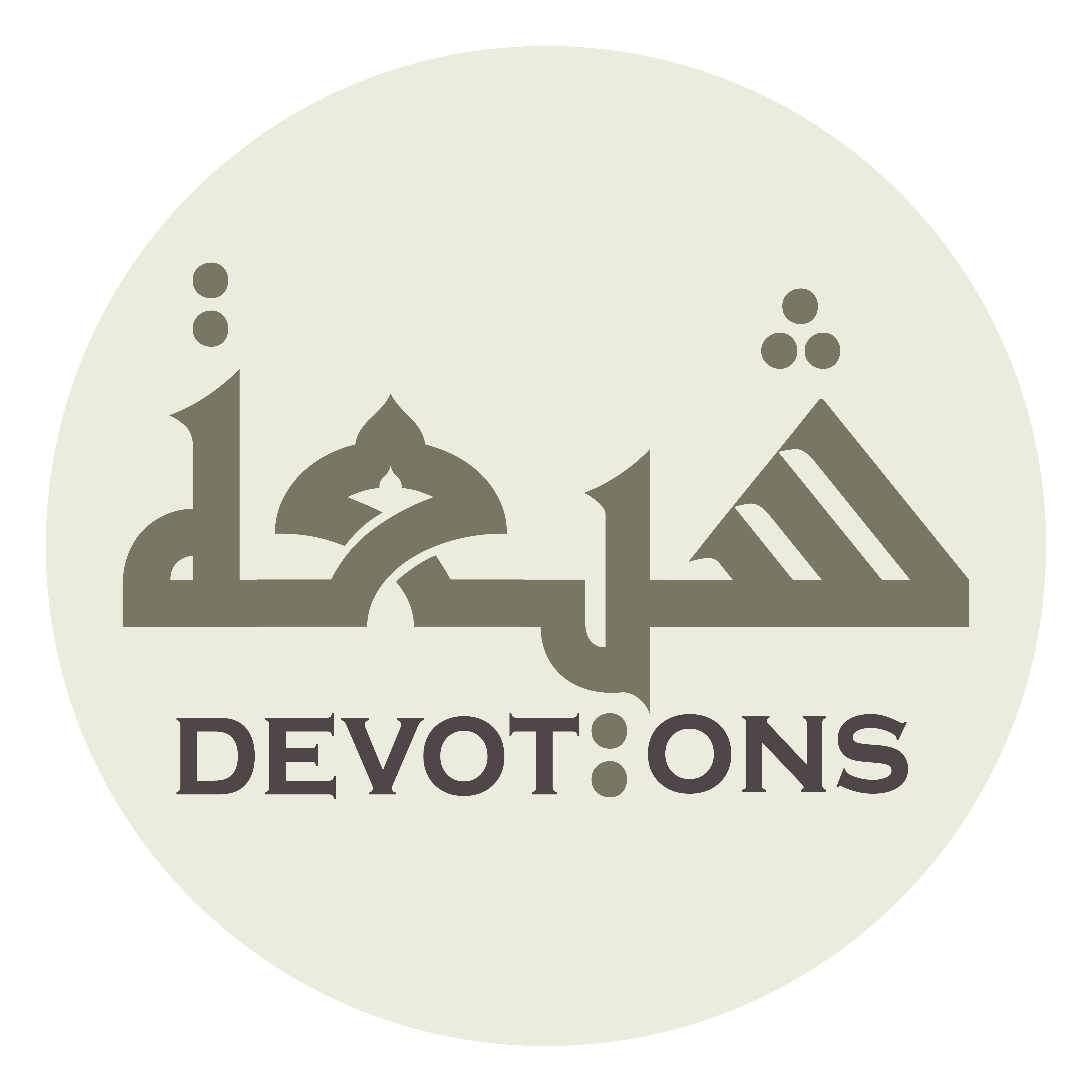 وَ اَنْبِيَائِكَ الْمُرْسَلِينَ

wa anbiyā-ikal mur-salīn

your commissioned Prophets,
Ziarat 2 Holy Prophet
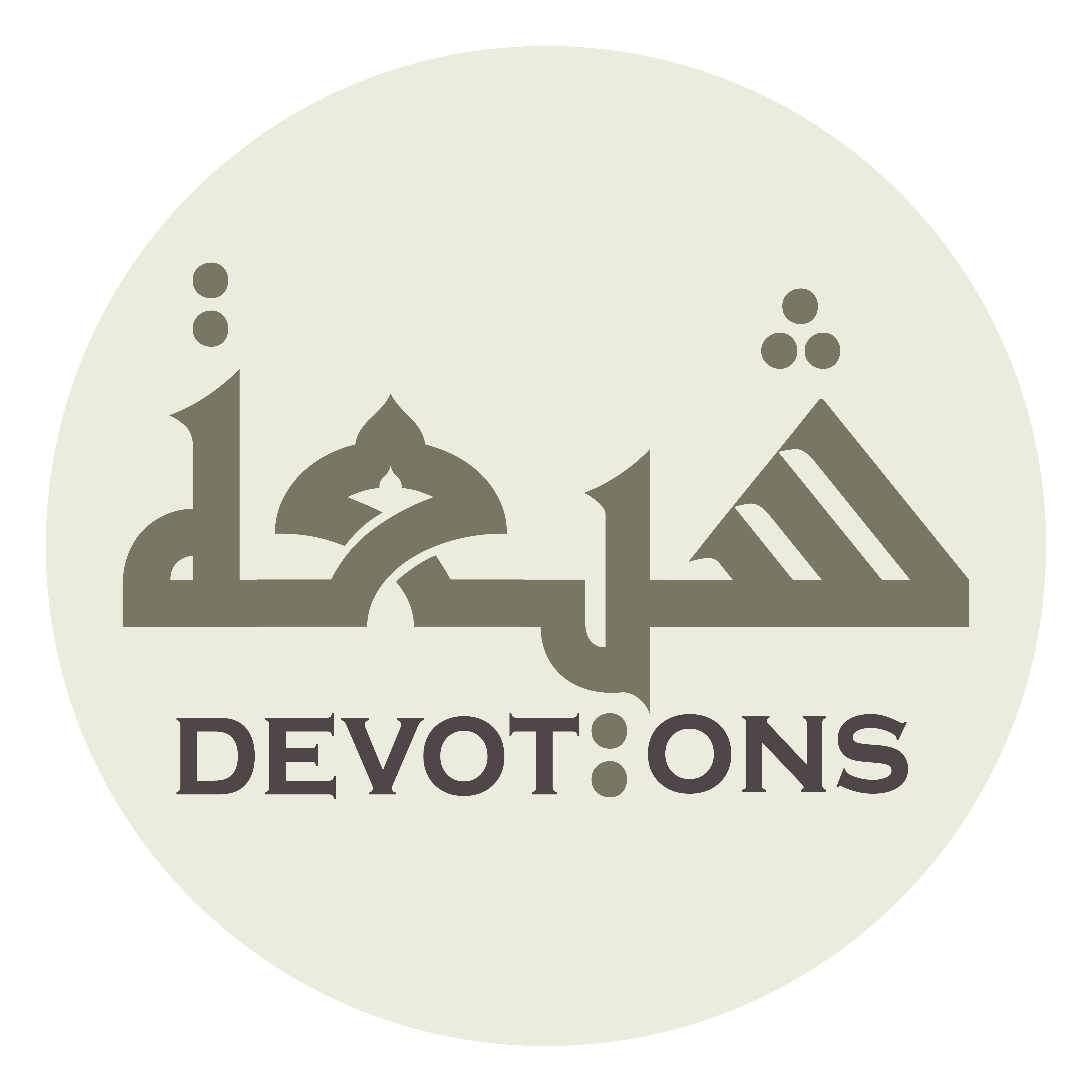 وَ اَئِمَّتِكَ الْمُنْتَجَبِينَ

wa a-immatikal muntajabīn

Your elite Imams,
Ziarat 2 Holy Prophet
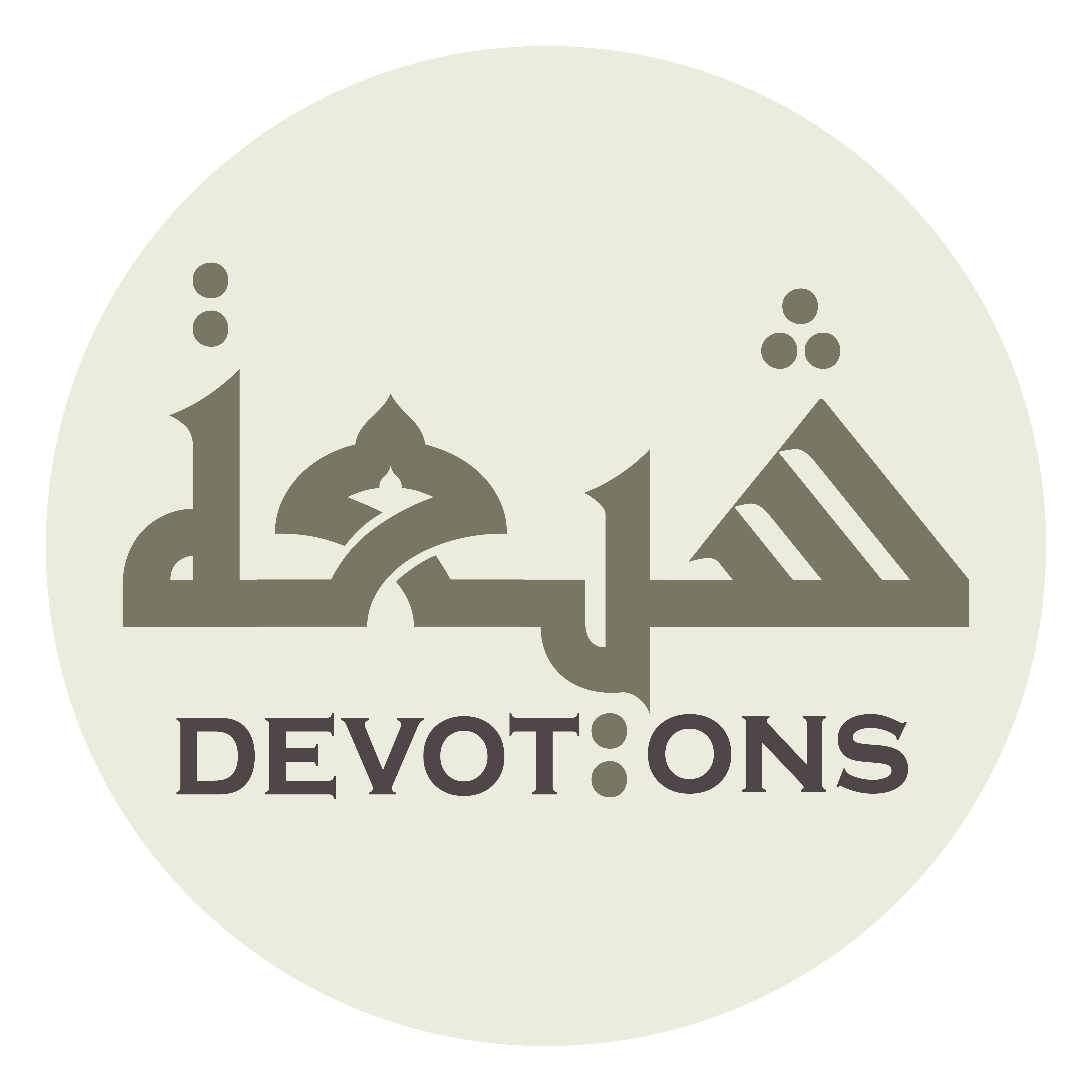 وَعِبَادِكَ الصَّالِحِيْنَ

wa`ibādikaṣ ṣāliḥīn

Your righteous servants,
Ziarat 2 Holy Prophet
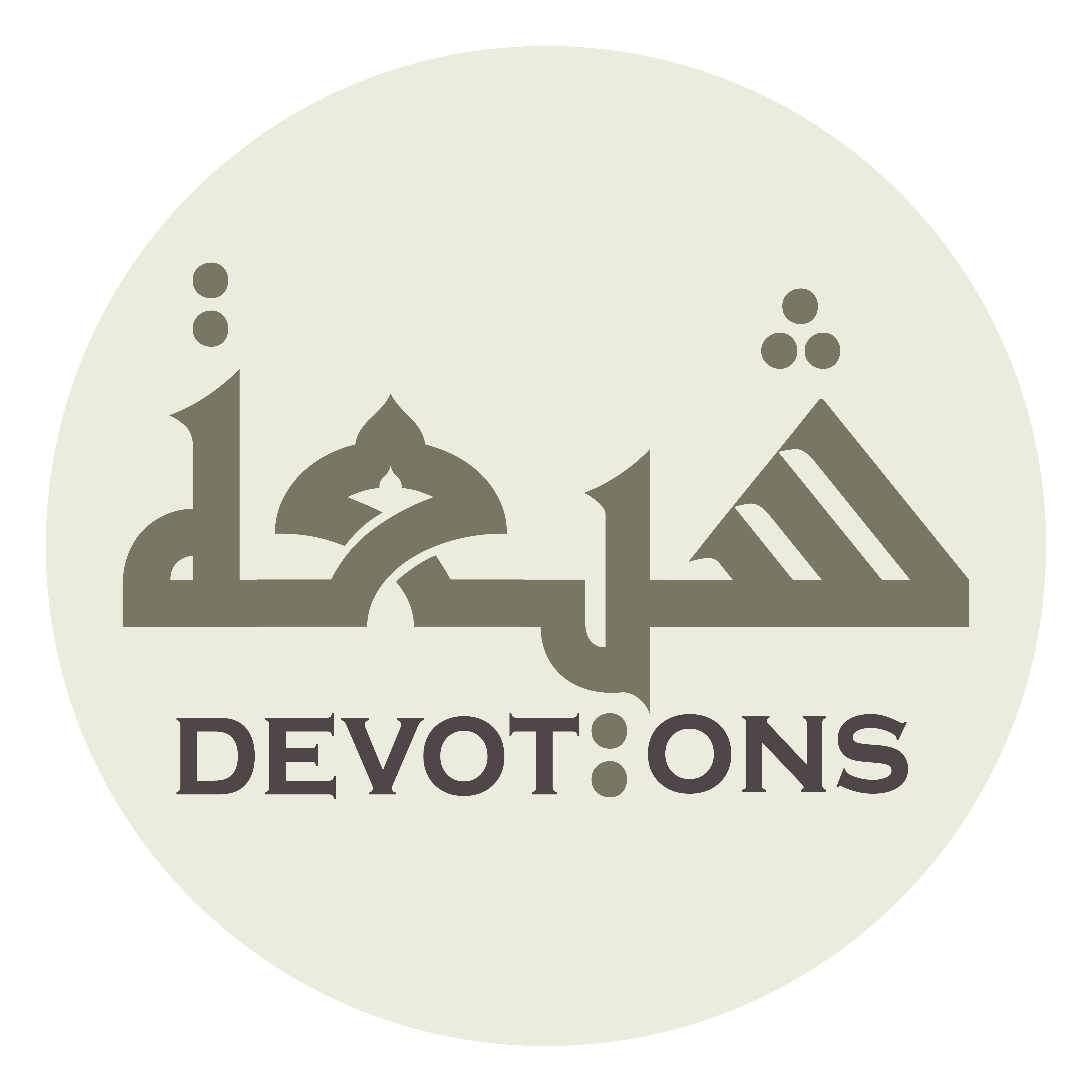 وَ اَهْلِ السَّمَاوَاتِ وَالَارَضِينَ

wa ahlis samāwāti wālāraḍīn

the inhabitants of the heavens and the earth,
Ziarat 2 Holy Prophet
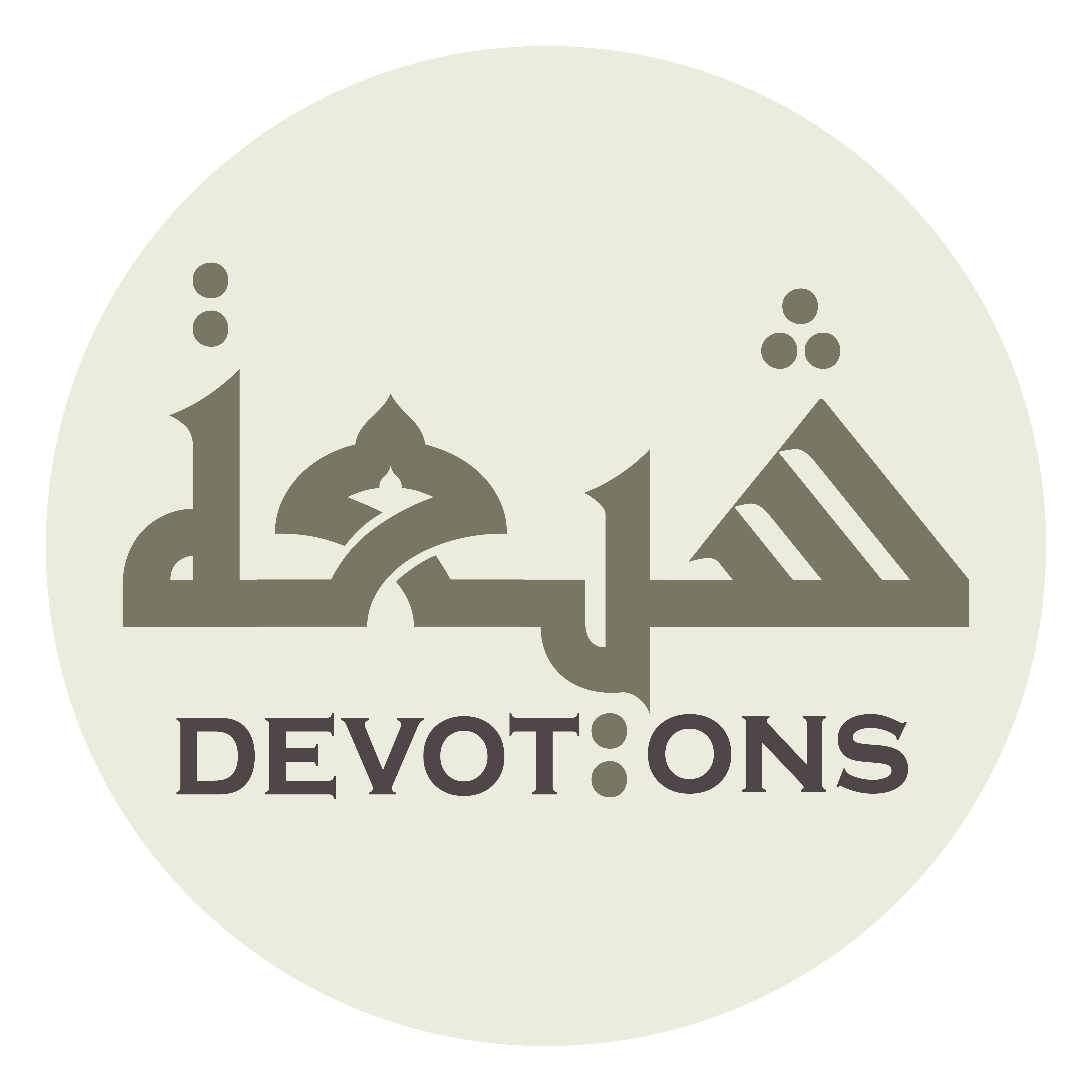 وَمَنْ سَبَّحَ لَكَ يَا رَبَّ العَالَمِيْنَ

waman sabbaḥa laka yā rabbal `ālamīn

and (the blessings of) everyone who glorified You, O Lord of the worlds,
Ziarat 2 Holy Prophet
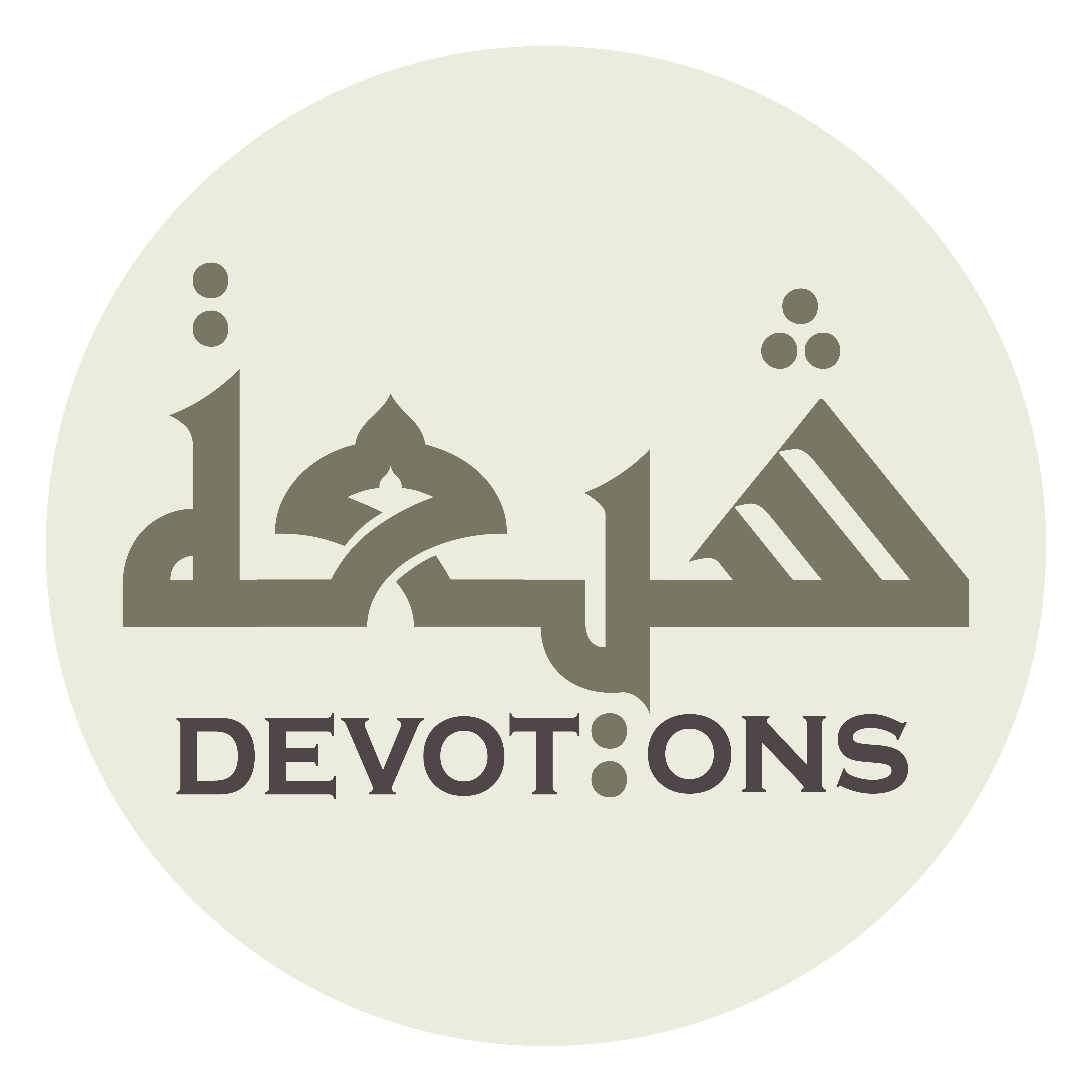 مِنَ الَاوَّلِينَ وَالْآخِرِينَ

minal āwwalīna wal-ākhirīn

from the past and the coming generations—
Ziarat 2 Holy Prophet
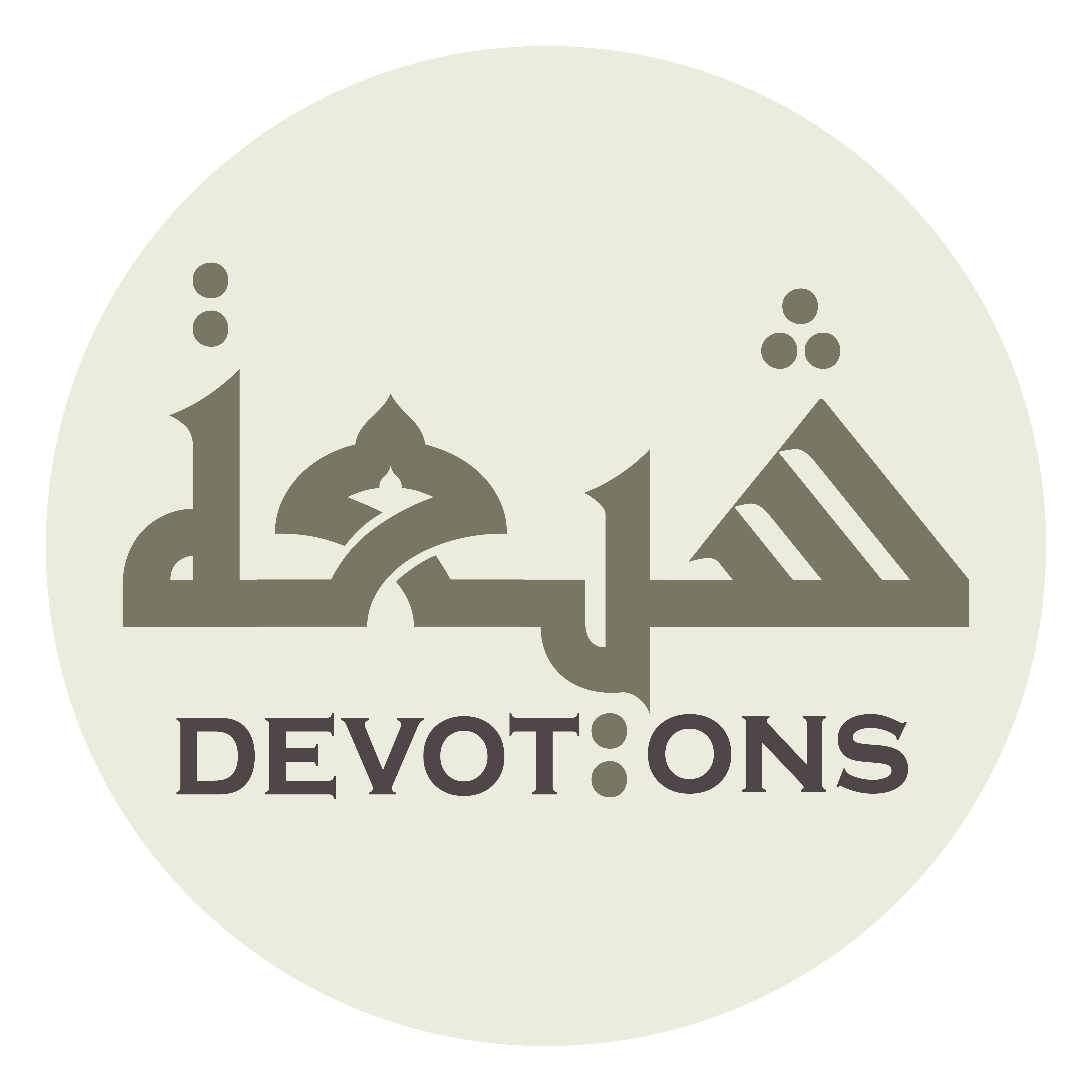 عَلَى مُحَمَّدٍ عَبْدِكَ وَرَسُولِكَ

`alā muḥammadin `abdika warasūlik

make all these pour forth upon Muhammad; Your servant, Your messenger,
Ziarat 2 Holy Prophet
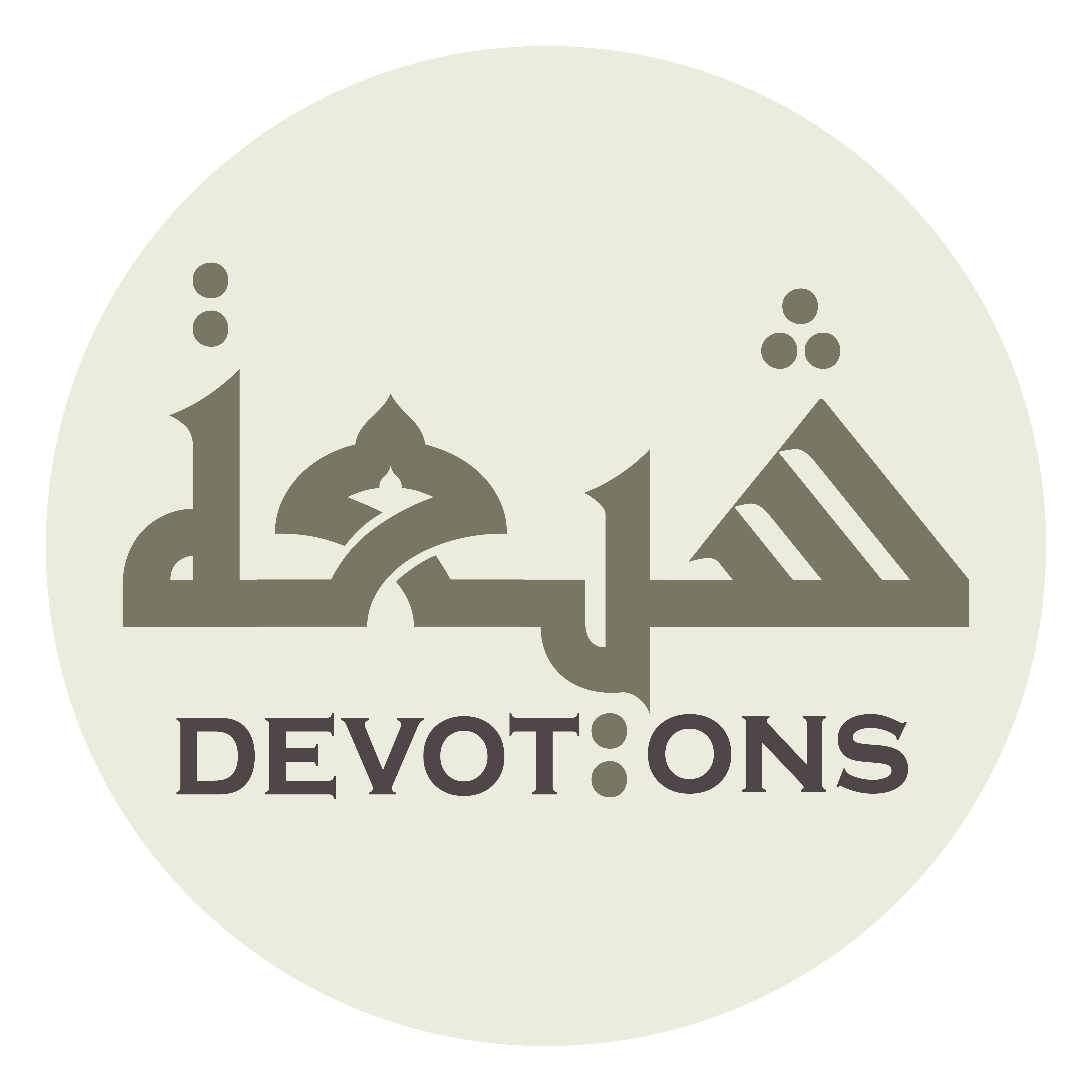 وَشَاهِدِكَ وَنَبِيِّكَ

washāhidika wanabiyyik

Your witness, Your Prophet,
Ziarat 2 Holy Prophet
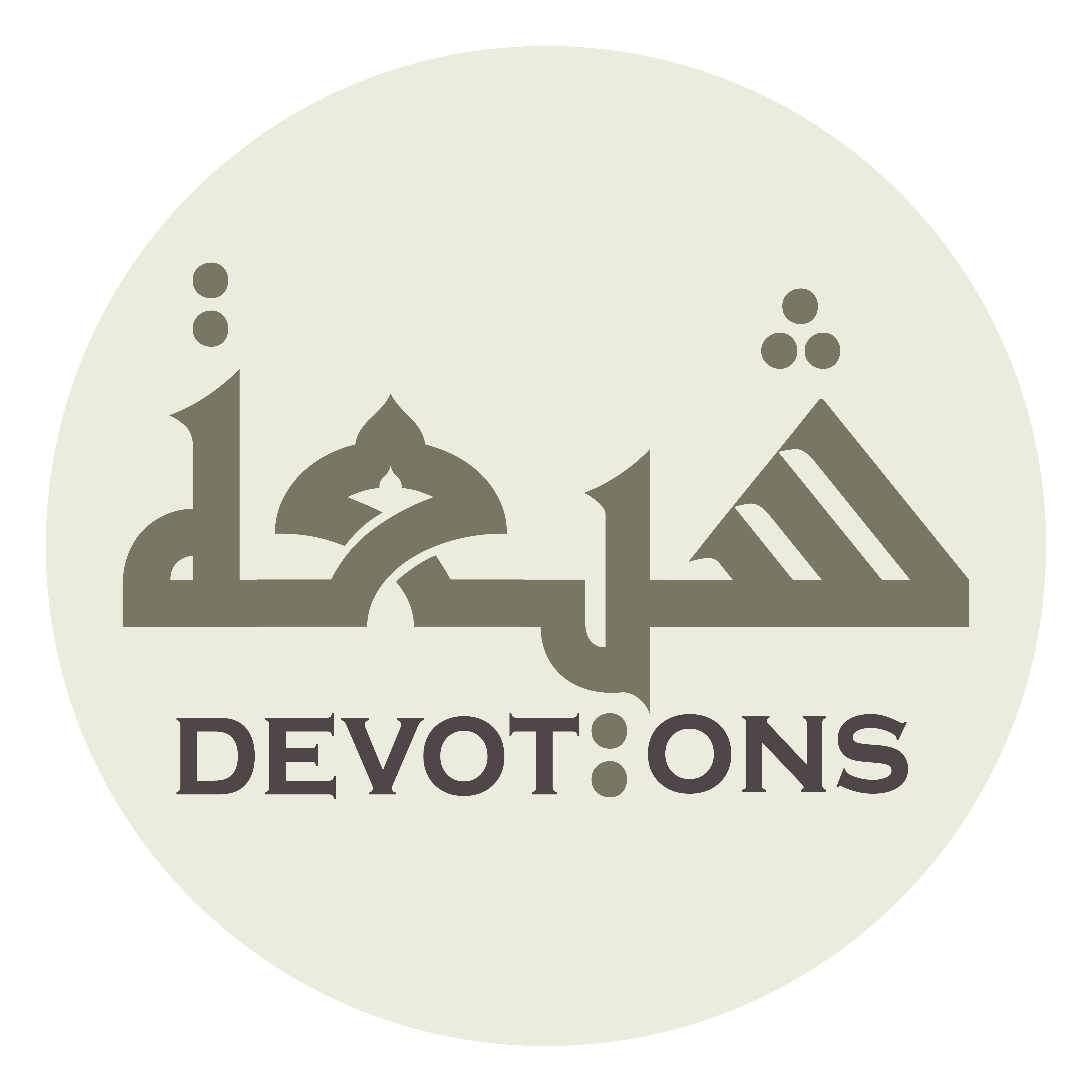 وَنَذِيرِكَ وَ اَمِينِكَ

wanadhīrika wa amīnik

Your warner, Your trustee,
Ziarat 2 Holy Prophet
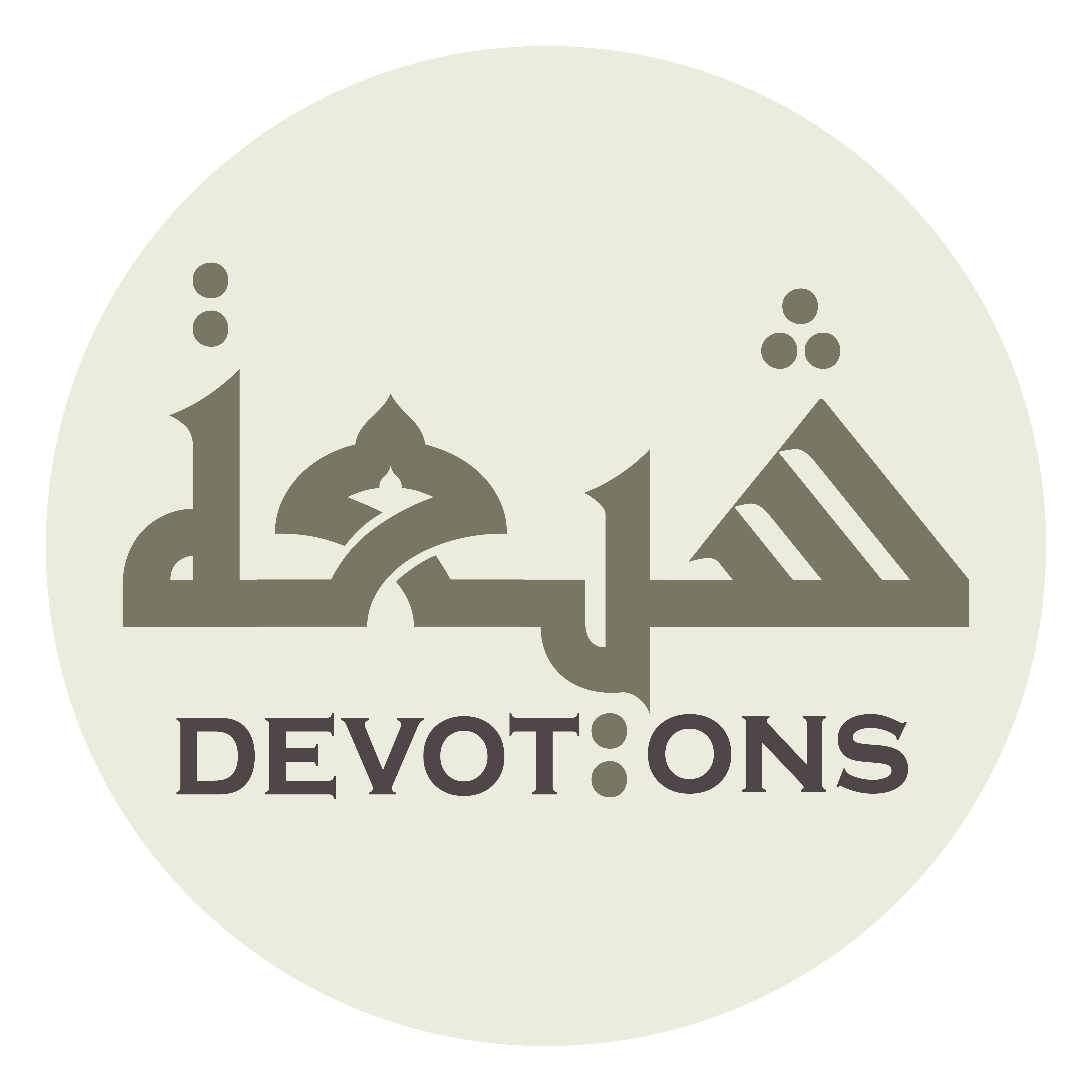 وَمَكِينِكَ وَنَجِيِّكَ

wamakīnika wanajiyyik

Your firmly established (in truth], Your confidante,
Ziarat 2 Holy Prophet
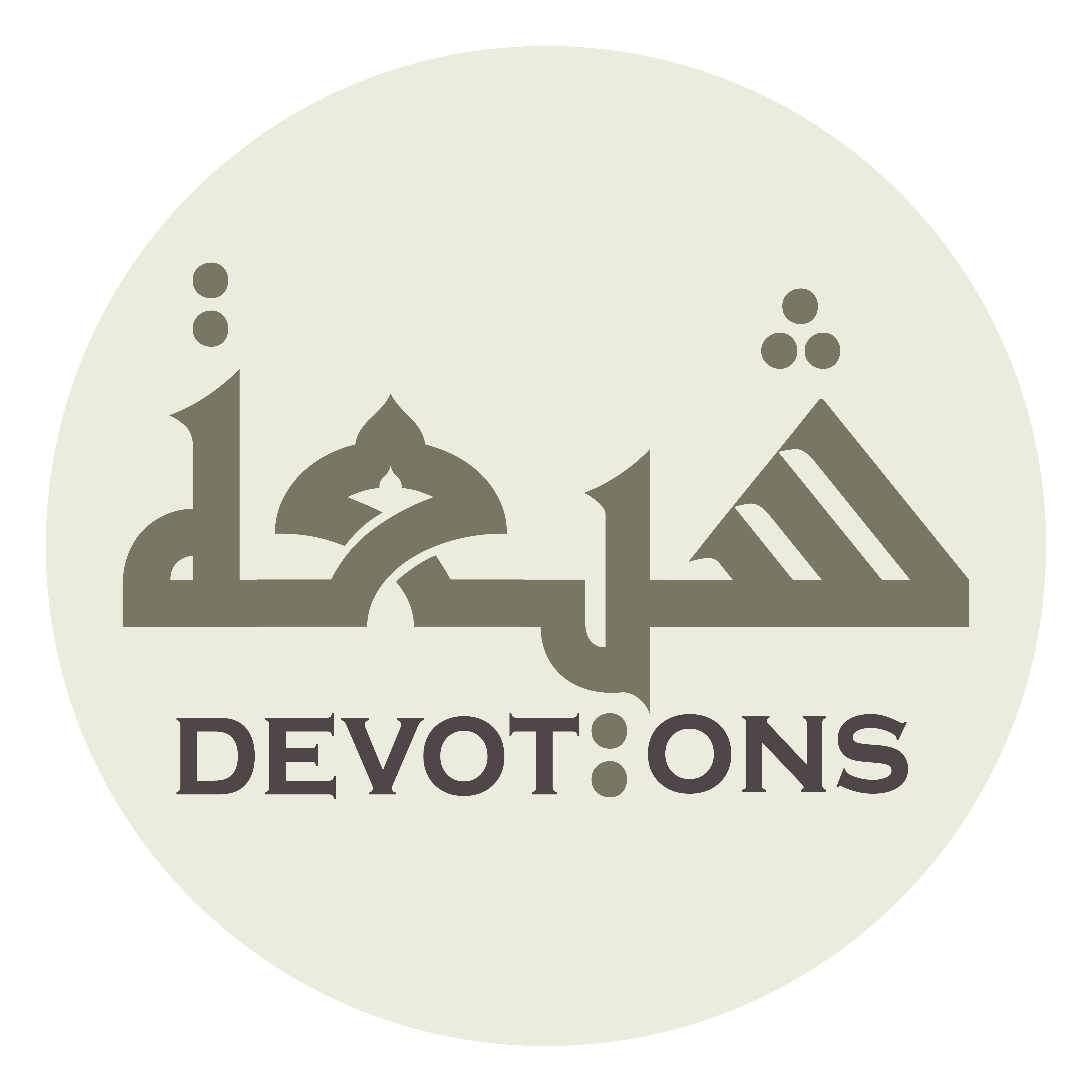 وَنَجِيبِكَ وَحَبِيبِكَ

wanajībika waḥabībik

Your elite, Your most beloved,
Ziarat 2 Holy Prophet
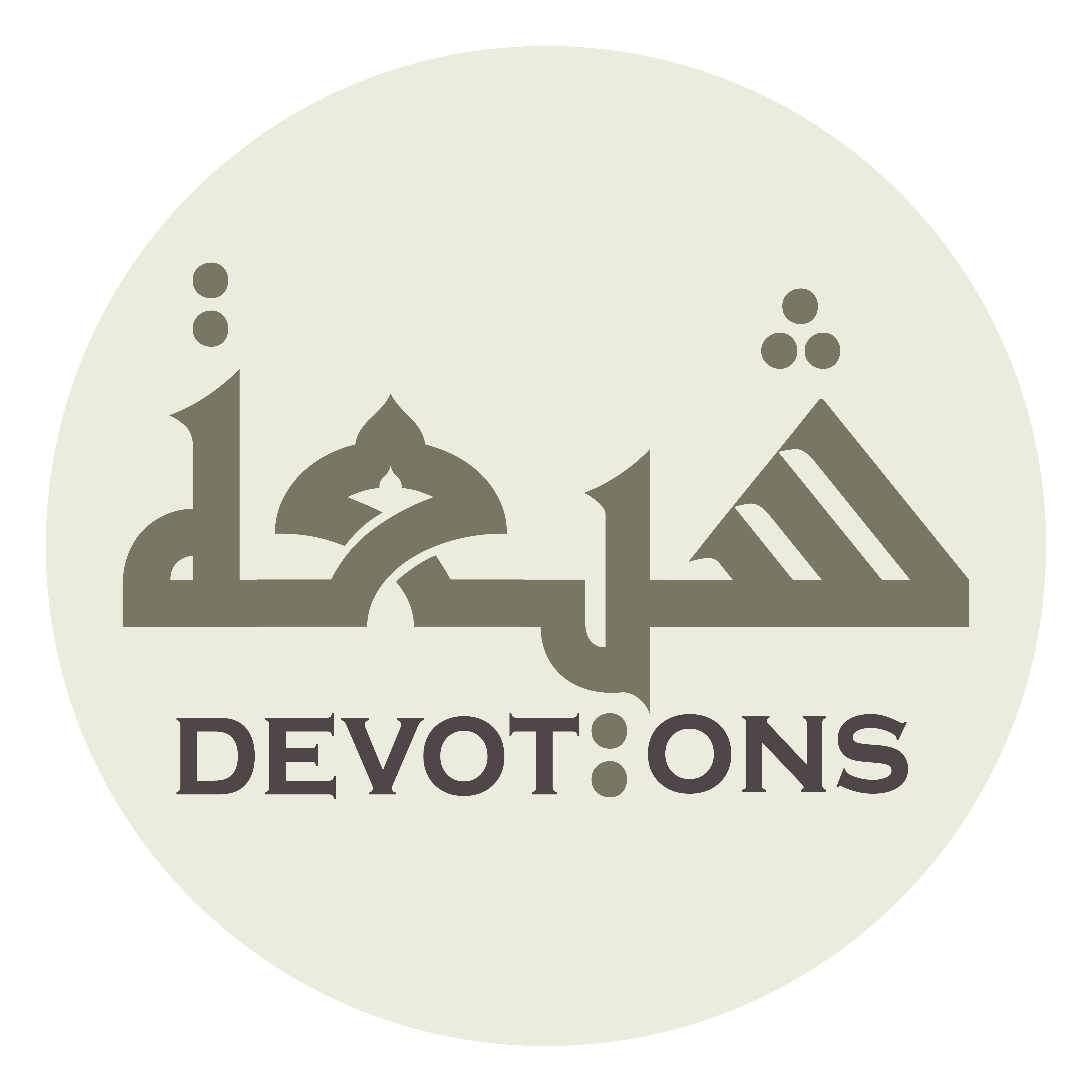 وَخَلِيلِكَ وَصَفِيِّكَ

wakhalīlika waṣafiyyik

Your friend, Your choice,
Ziarat 2 Holy Prophet
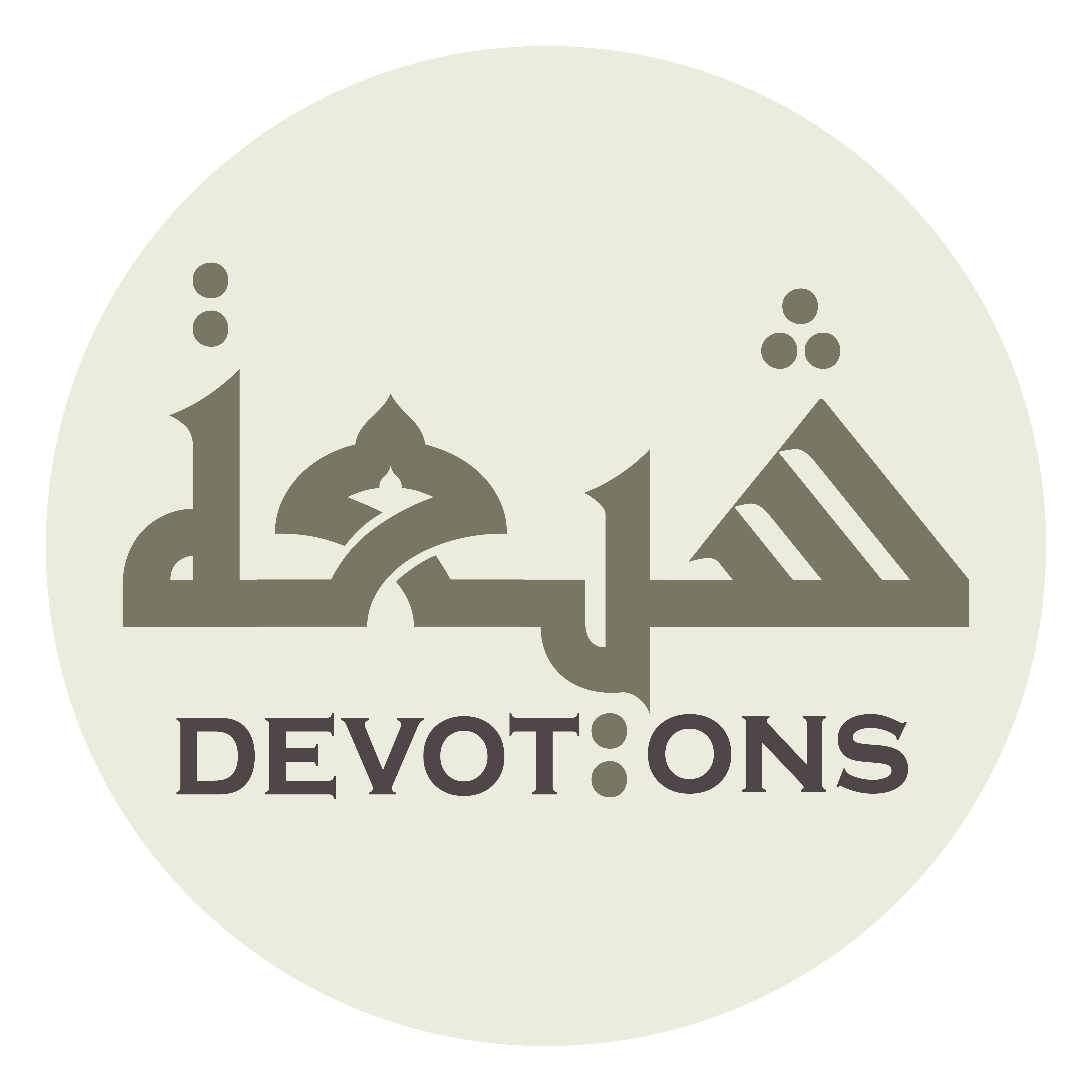 وَصَفْوَتِكَ وَخَاصَّتِكَ

waṣafwatika wakhāṣṣatik

Your notable, Your elect,
Ziarat 2 Holy Prophet
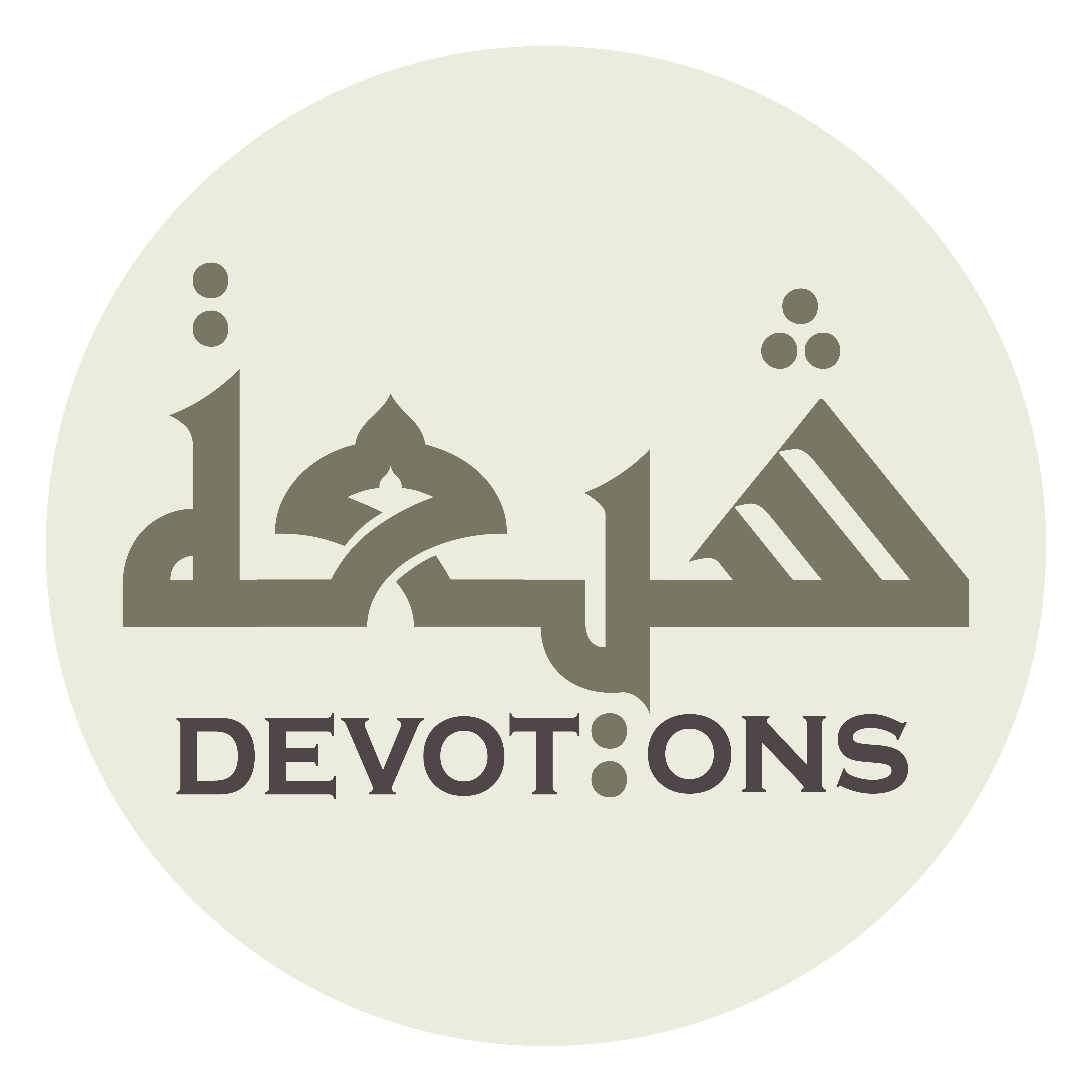 وَخَالِصَتِكَ وَرَحْمَتِكَ

wakhāliṣatika waraḥmatik

Your well-chosen, Your mercy,
Ziarat 2 Holy Prophet
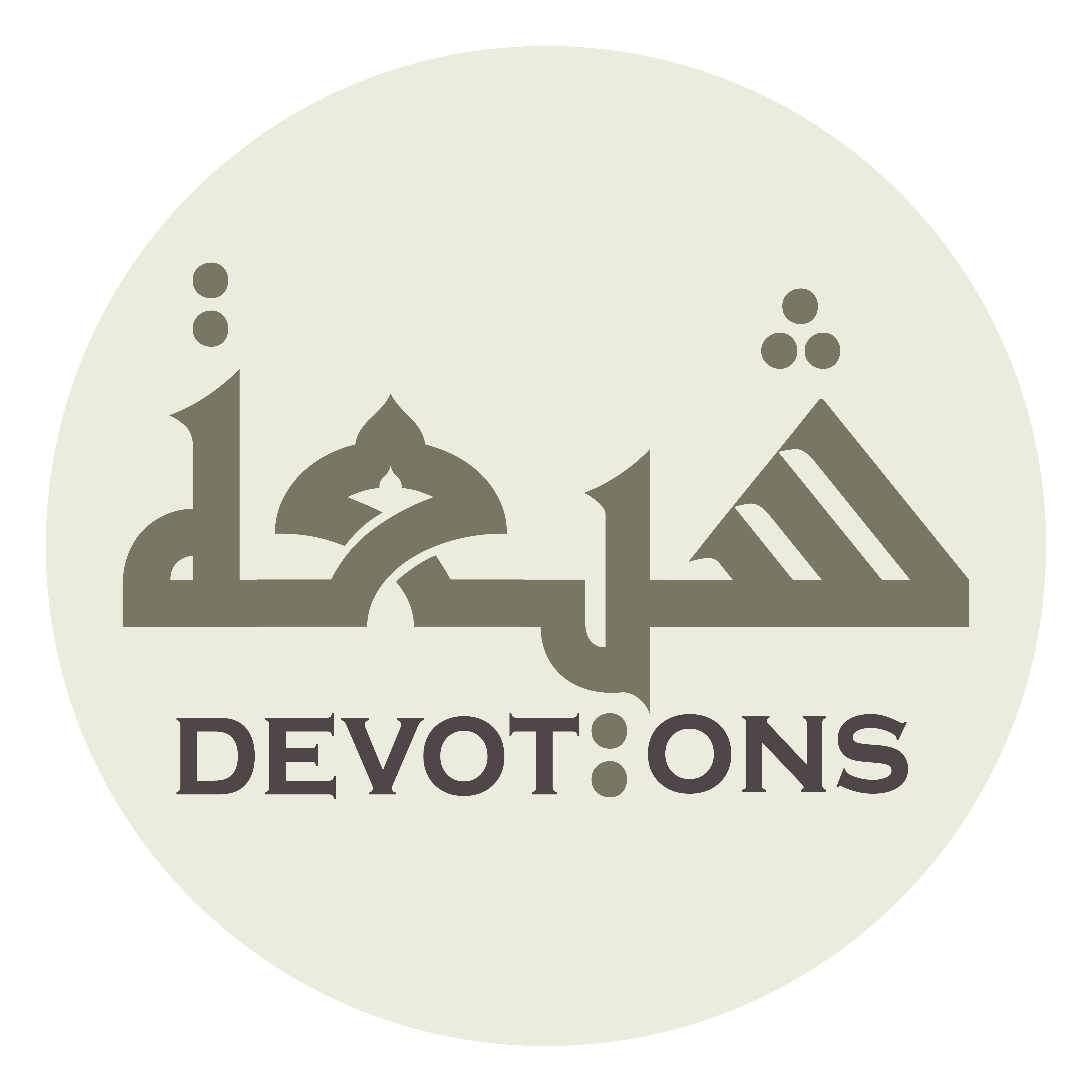 وَخَيْرِ خِيَرَتِكَ مِنْ خَلْقِكَ

wakhayri khiyaratika min khalqik

the best of Your created beings,
Ziarat 2 Holy Prophet
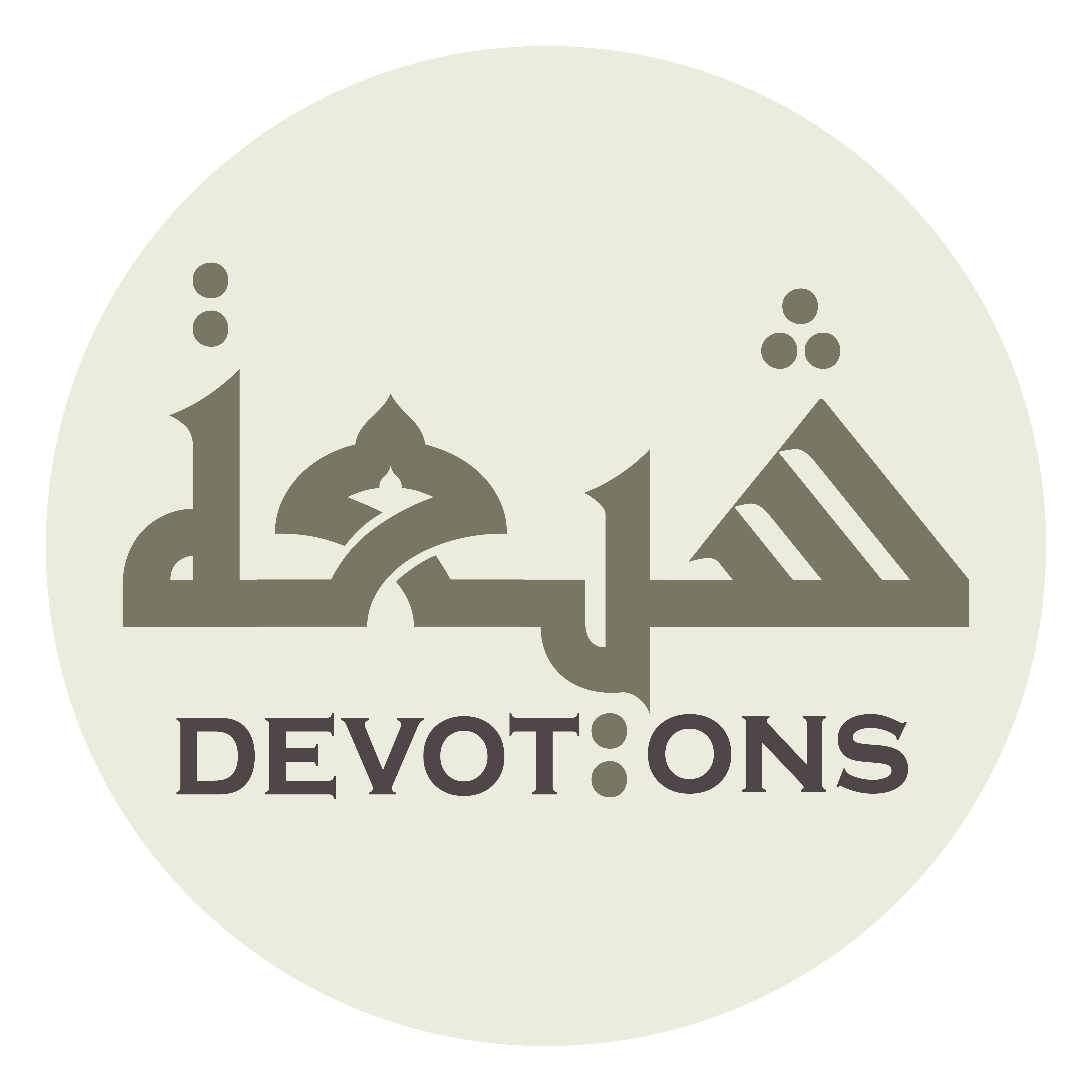 نَبِيِّ الرَّحْمَةِ

nabiyyir raḥmah

the Prophet of mercy,
Ziarat 2 Holy Prophet
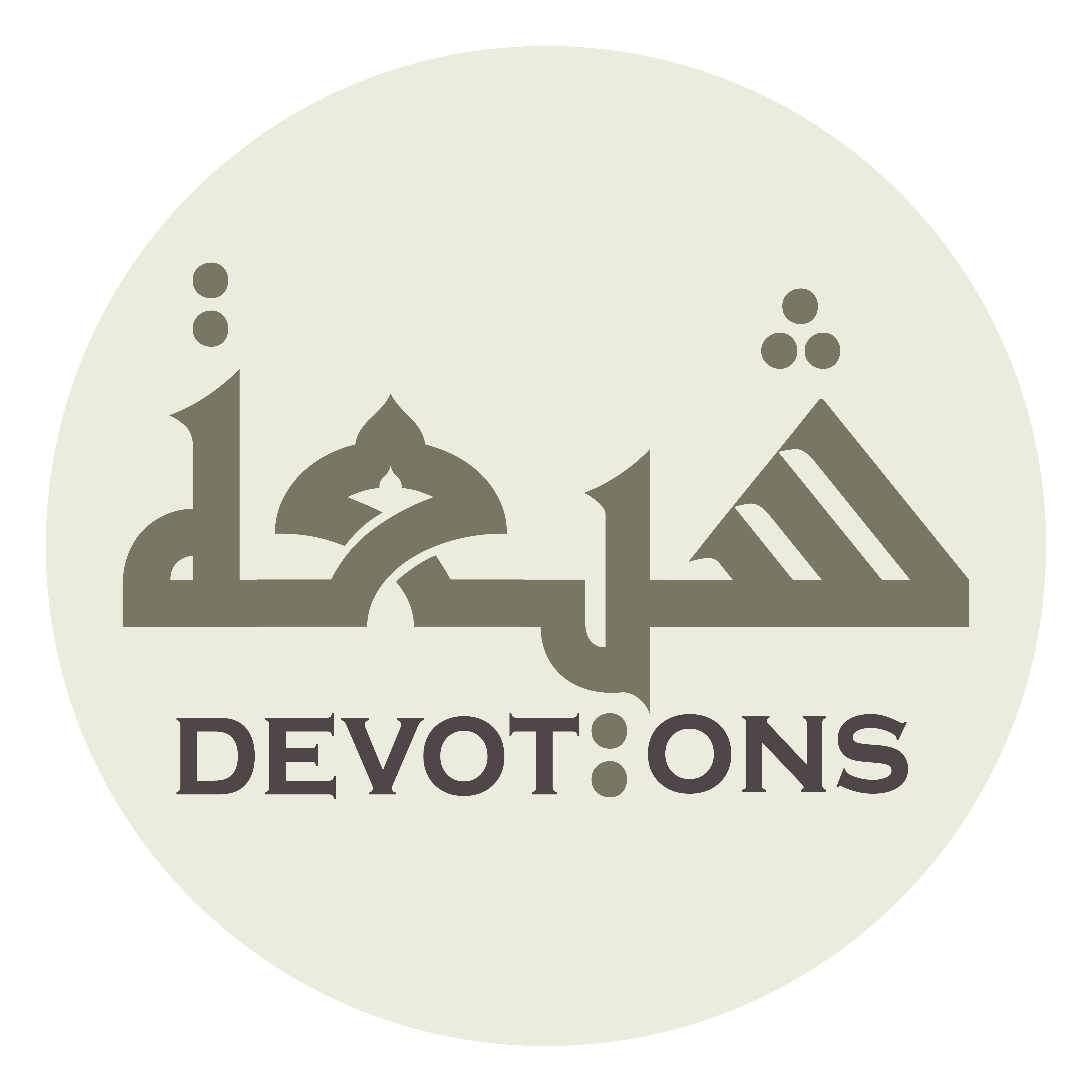 وَخَازِنِ الْمَغْفِرَةِ

wakhāzinil maghfirah

the storer of forgiveness,
Ziarat 2 Holy Prophet
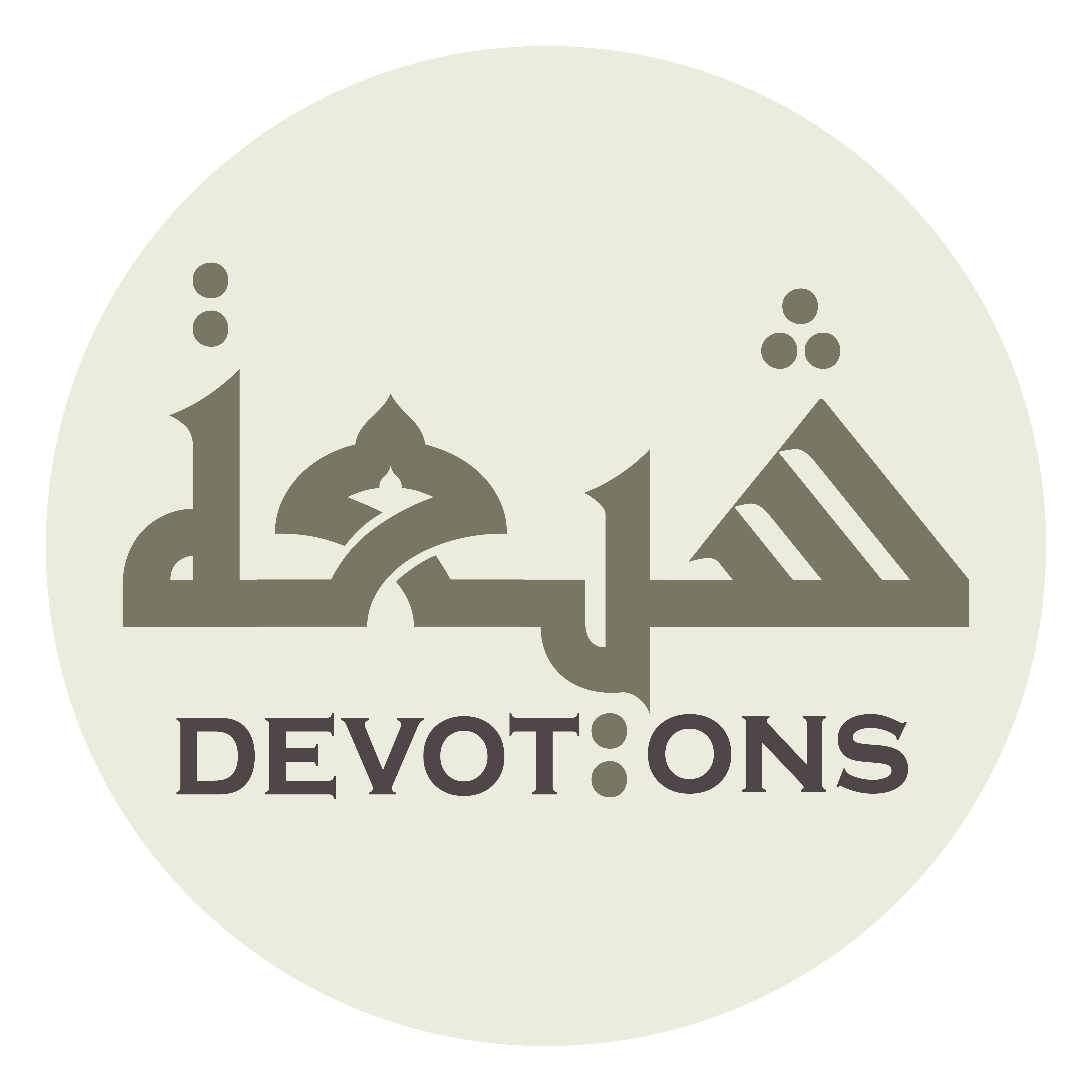 وَقَائِدِ الْخَيْرِ وَ البَرَكَةِ

waqā-idil khayri wal barakah

the leader to goodliness and blessing,
Ziarat 2 Holy Prophet
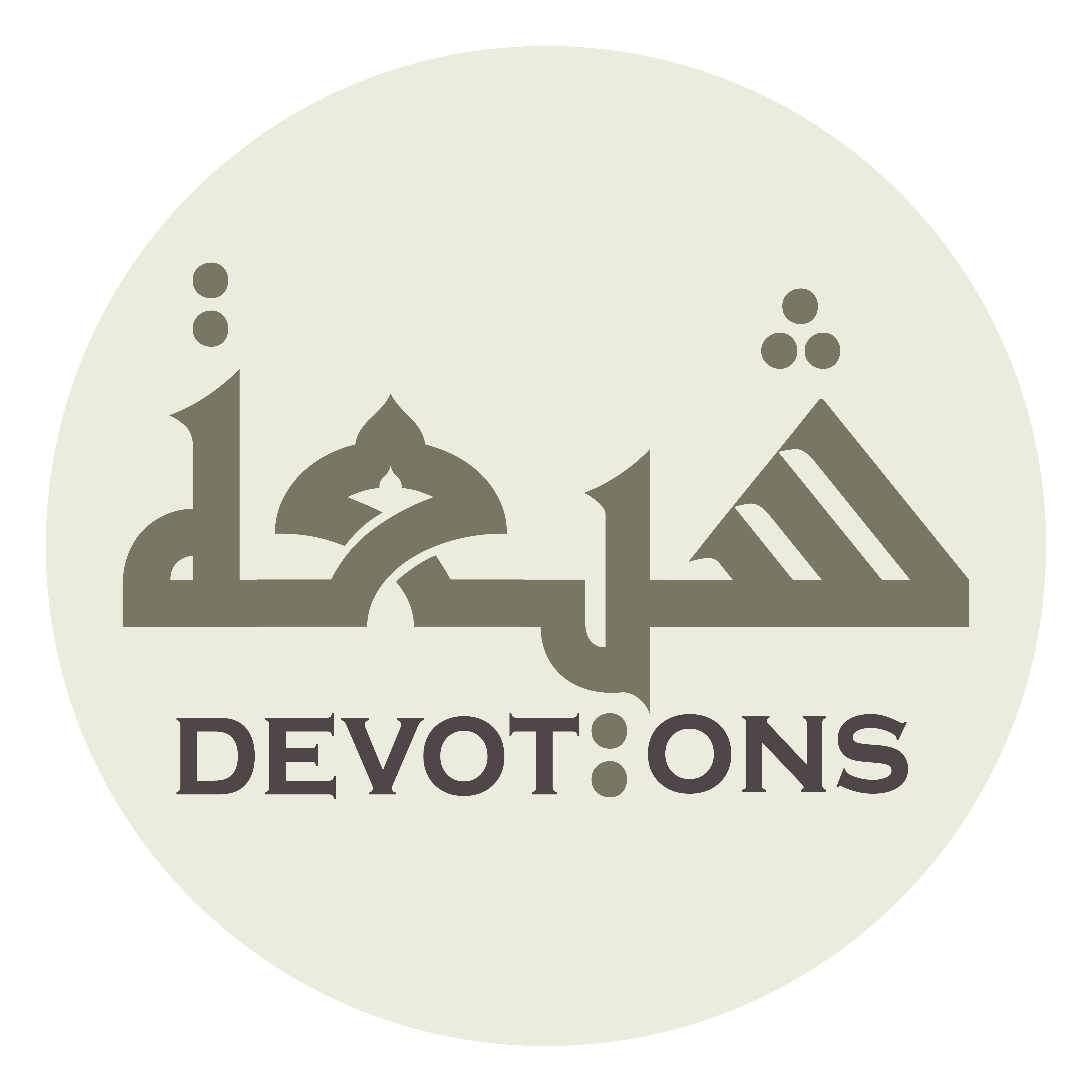 وَمُنْقِذِ الْعِبَادِ مِنَ الْهَلَكَةِ بِإِذْنِكَ

wamunqidhil `ibādi minal halakati bi-idhnik

the savior of the servants (of Almighty Allah) from perdition by Your permission,
Ziarat 2 Holy Prophet
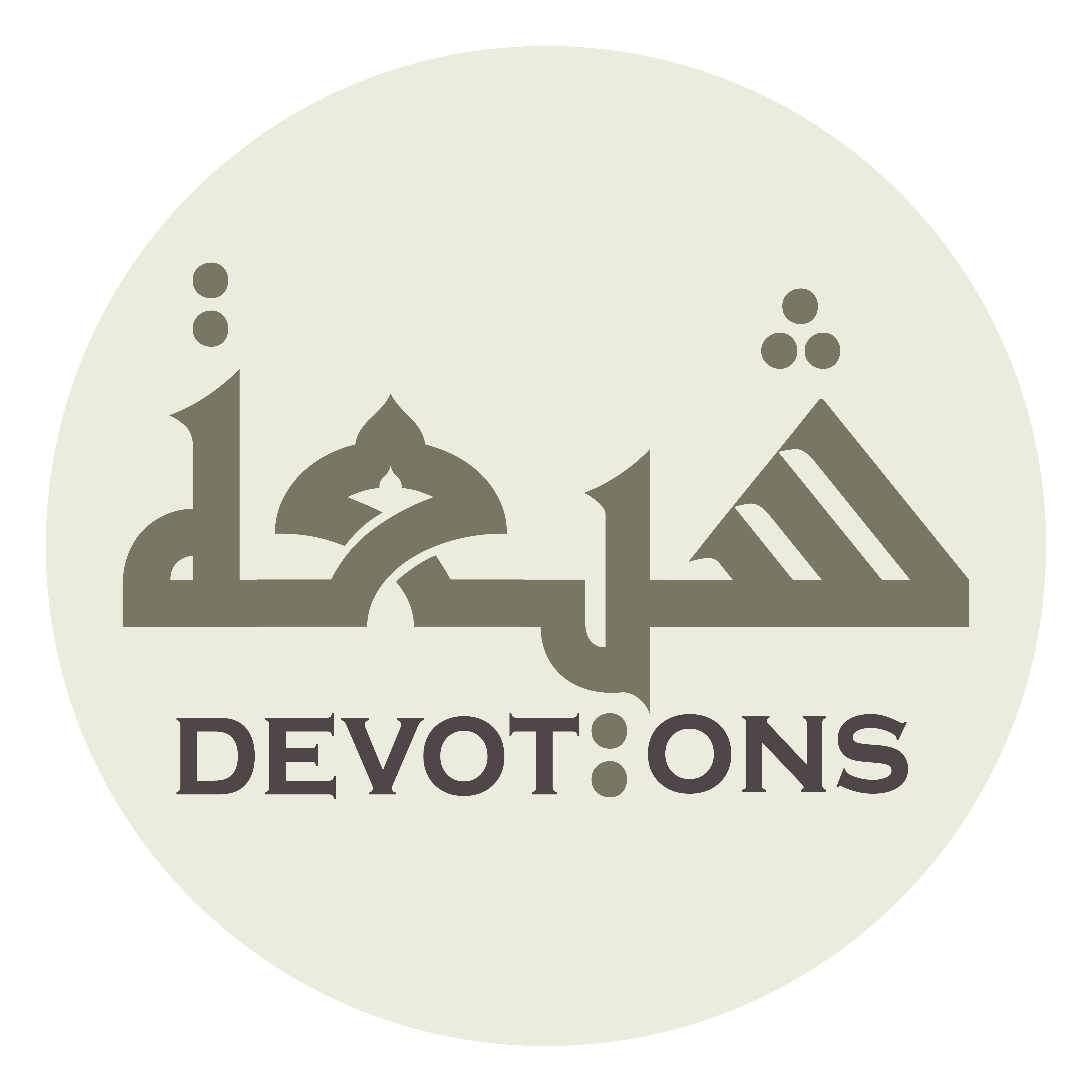 وَدَاعِيهِمْ إِلَى دِينِكَ

wadā`īhim ilā dīnik

the caller of them to Your religion,
Ziarat 2 Holy Prophet
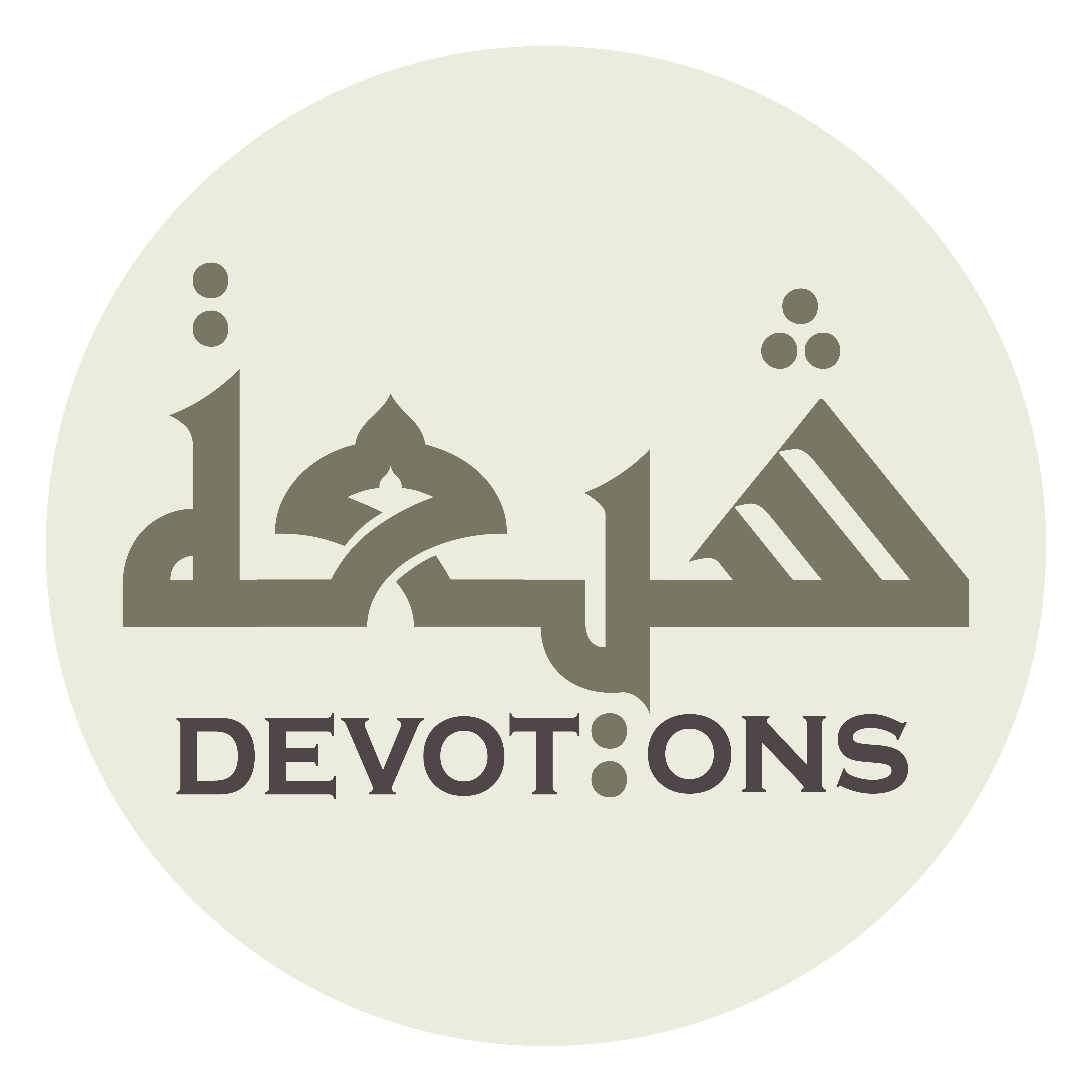 اَلْقَيِّمِ بِامْرِكَ

al qayyimi bimrik

the custodian by Your order,
Ziarat 2 Holy Prophet
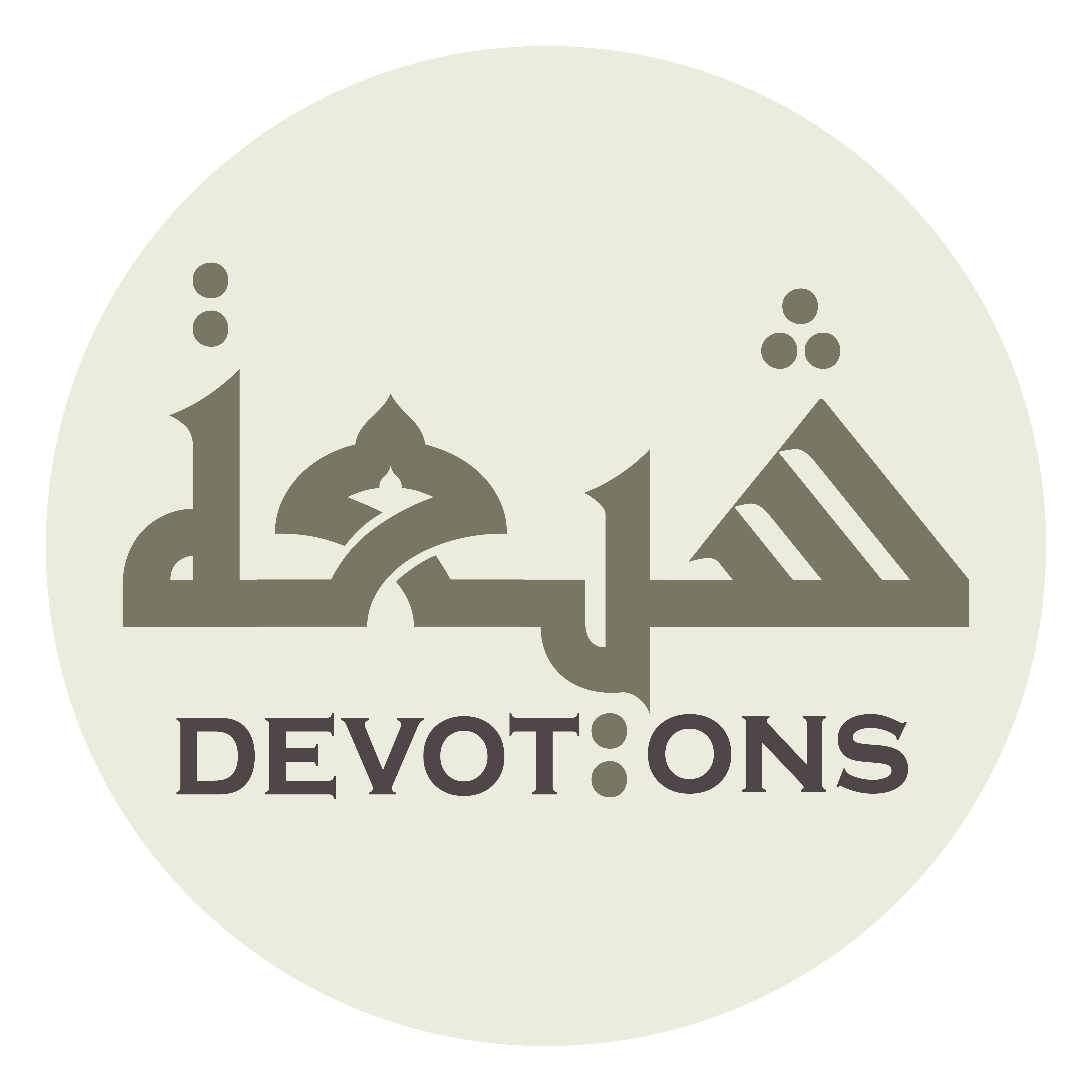 اَوَّلِ النَّبِيِّينَ مِيثَاقًا

awwalin nabiyyīna mīthāqā

the first Prophet to make the covenant,
Ziarat 2 Holy Prophet
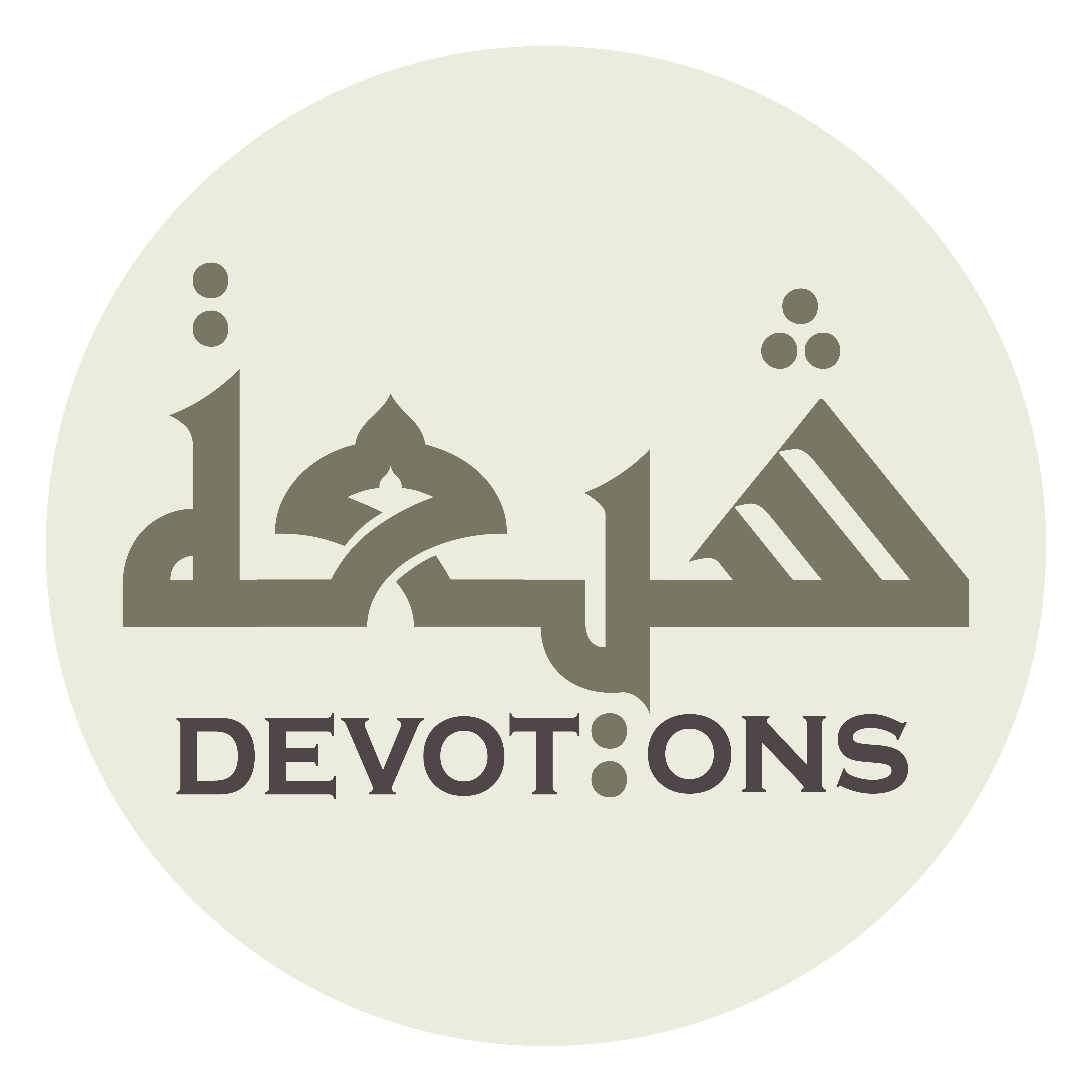 وَ آخِرِهِمْ مَبْعَثًا

wa ākhirihim mab`athā

and the last Prophet to be sent (to humanity],
Ziarat 2 Holy Prophet
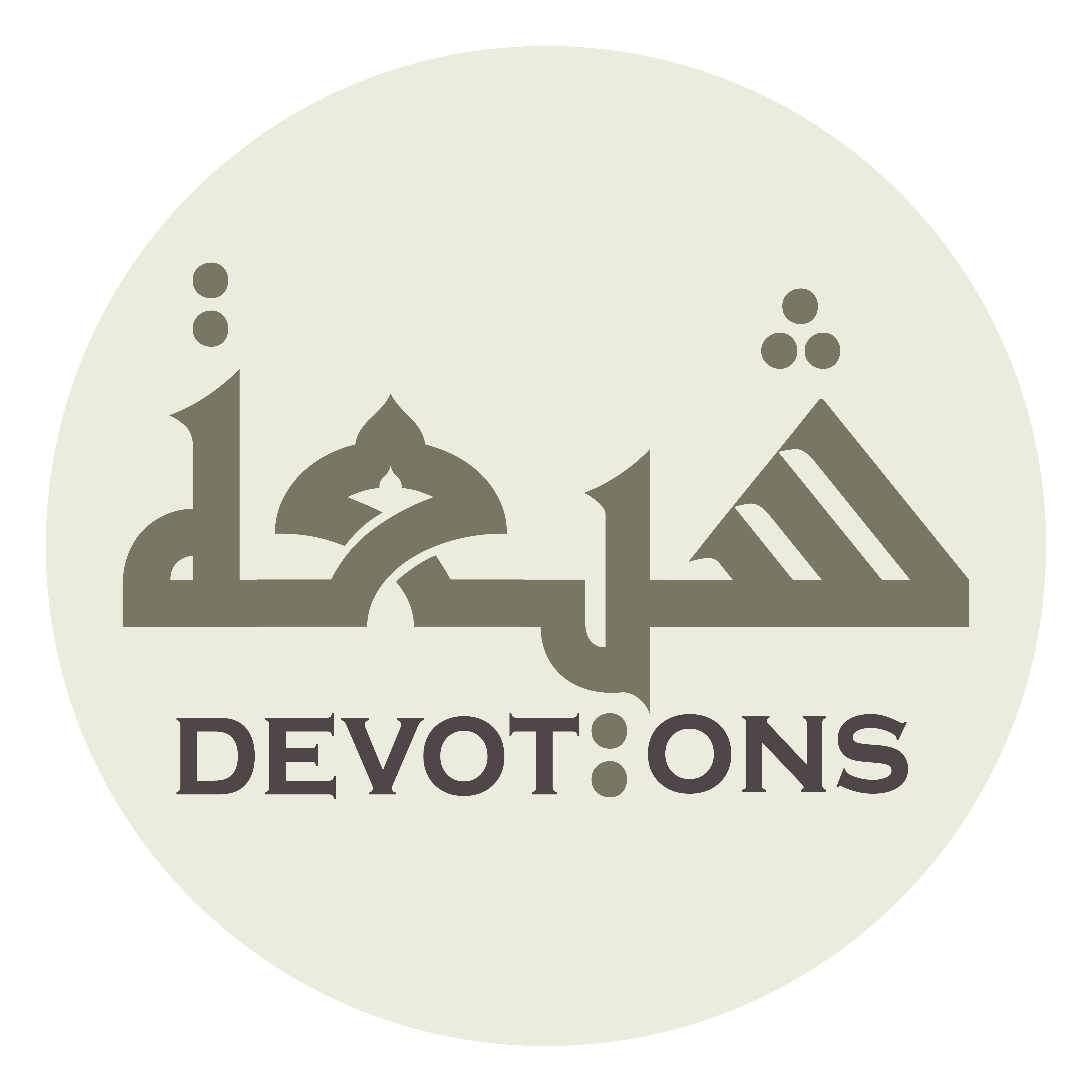 اَلَّذِيْ غَمَسْتَهُ فِيْ بَحْرِ الفَضِيلَةِ

al ladhī ghamastahu fī baḥril faḍīlah

whom You have immersed in the ocean of virtue,
Ziarat 2 Holy Prophet
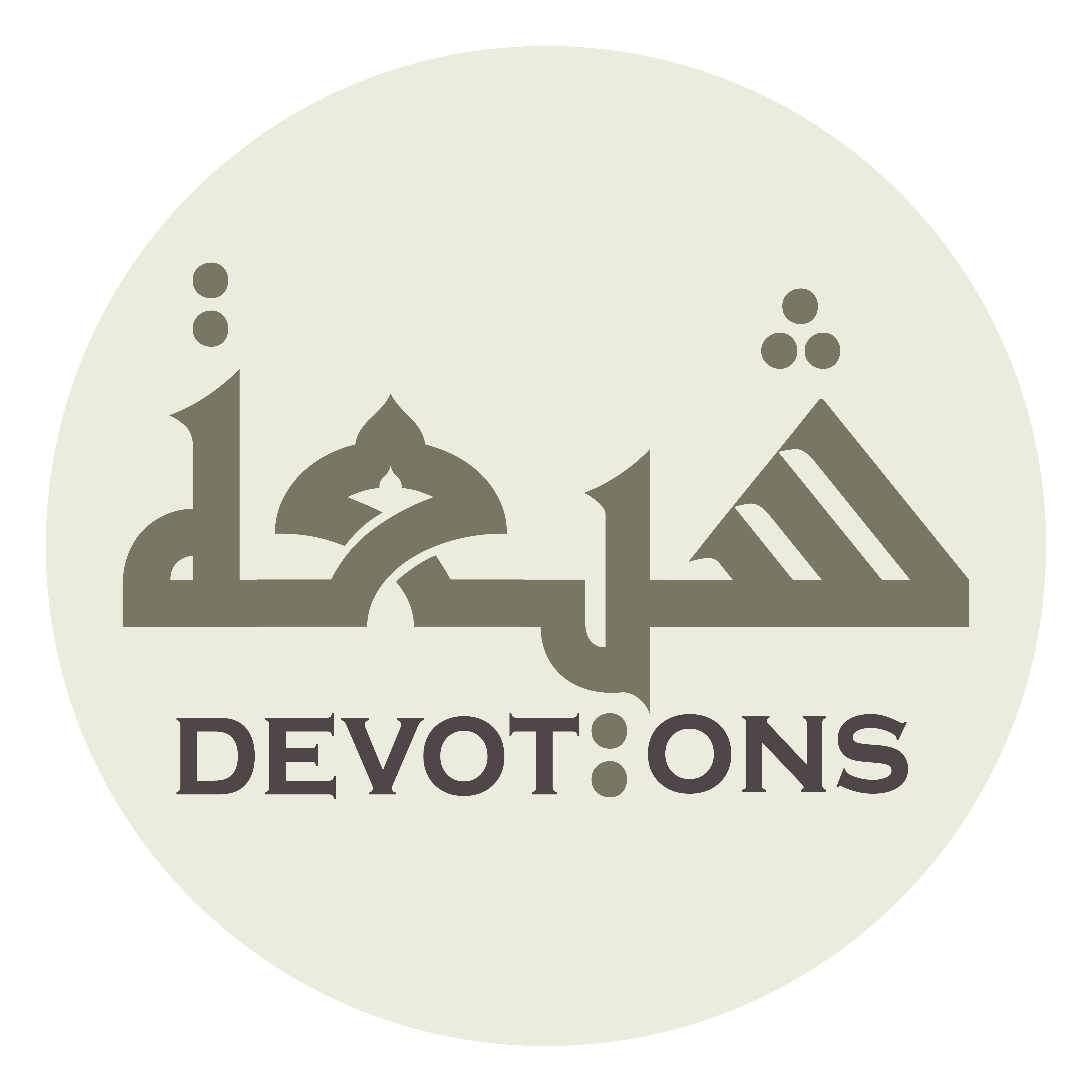 وَالْمَنْزِلَةِ الْجَلِيلَةِ

walmanzilatil jalīlah

in the lofty rank,
Ziarat 2 Holy Prophet
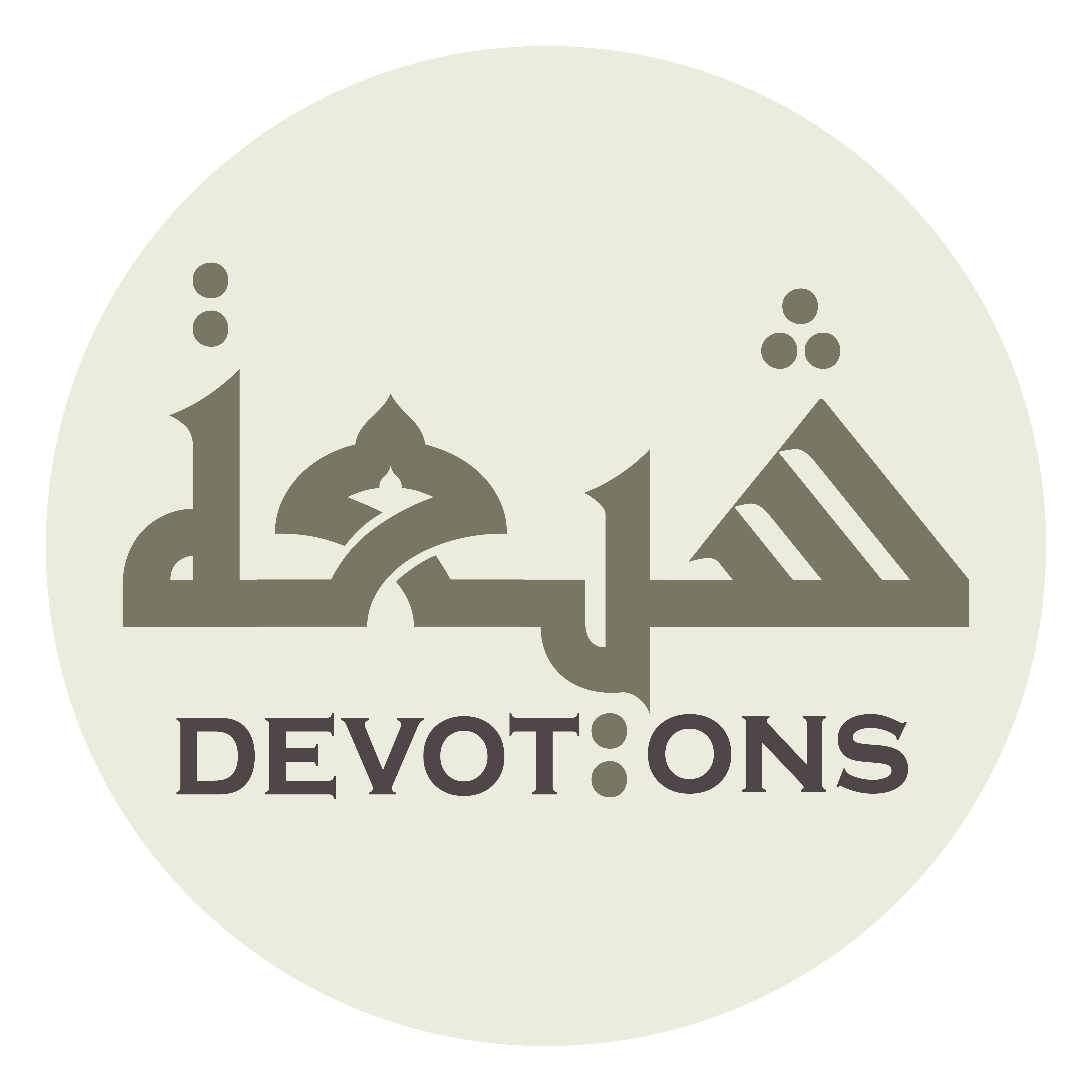 وَالدَّرَجَةِ الرَّفِيعَةِ

wad darajatir rafī`ah

in the elevated level,
Ziarat 2 Holy Prophet
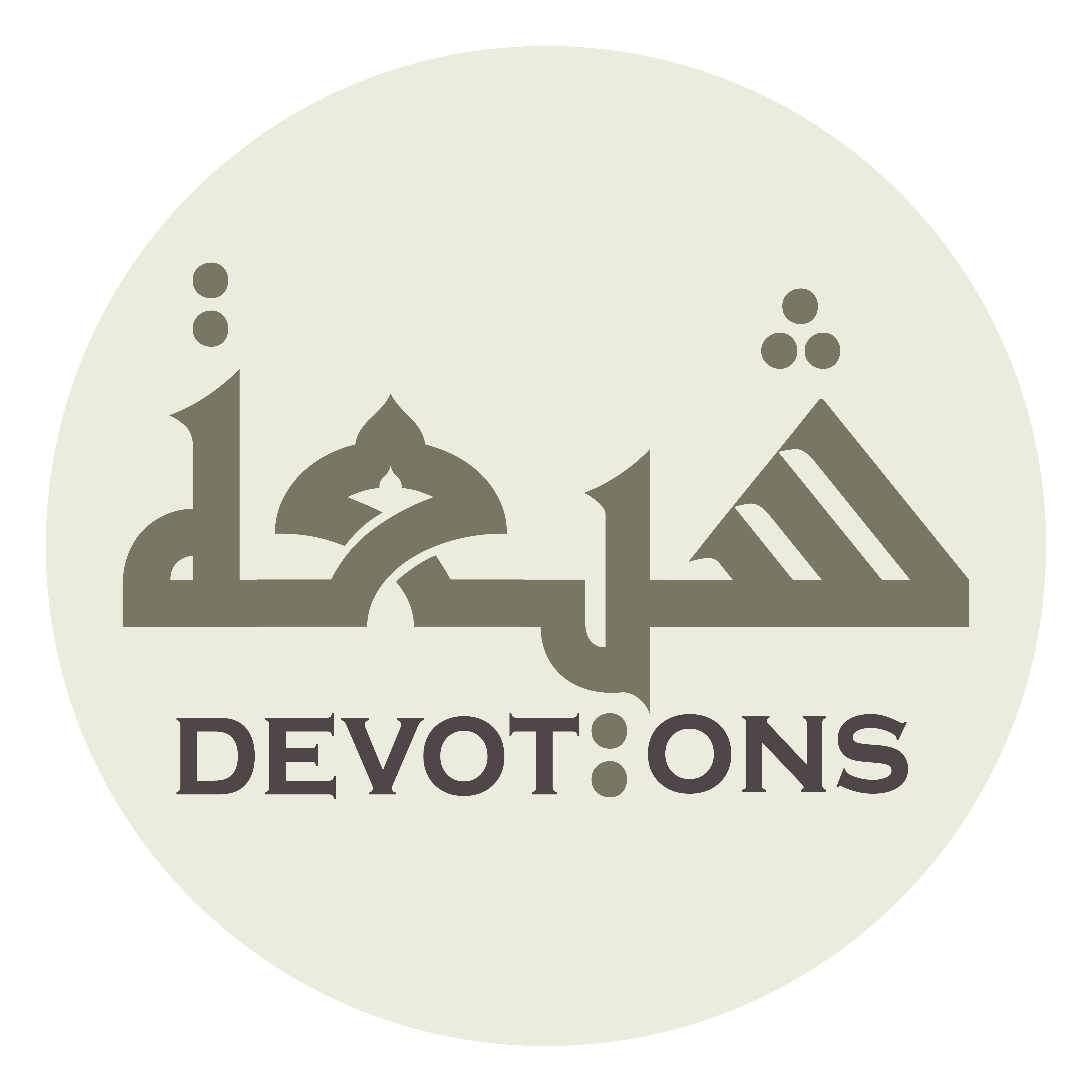 وَالْمَرْتَبَةِ الْخَطِيرَةِ

walmar-tabatil khaṭīrah

and in the exalted position;
Ziarat 2 Holy Prophet
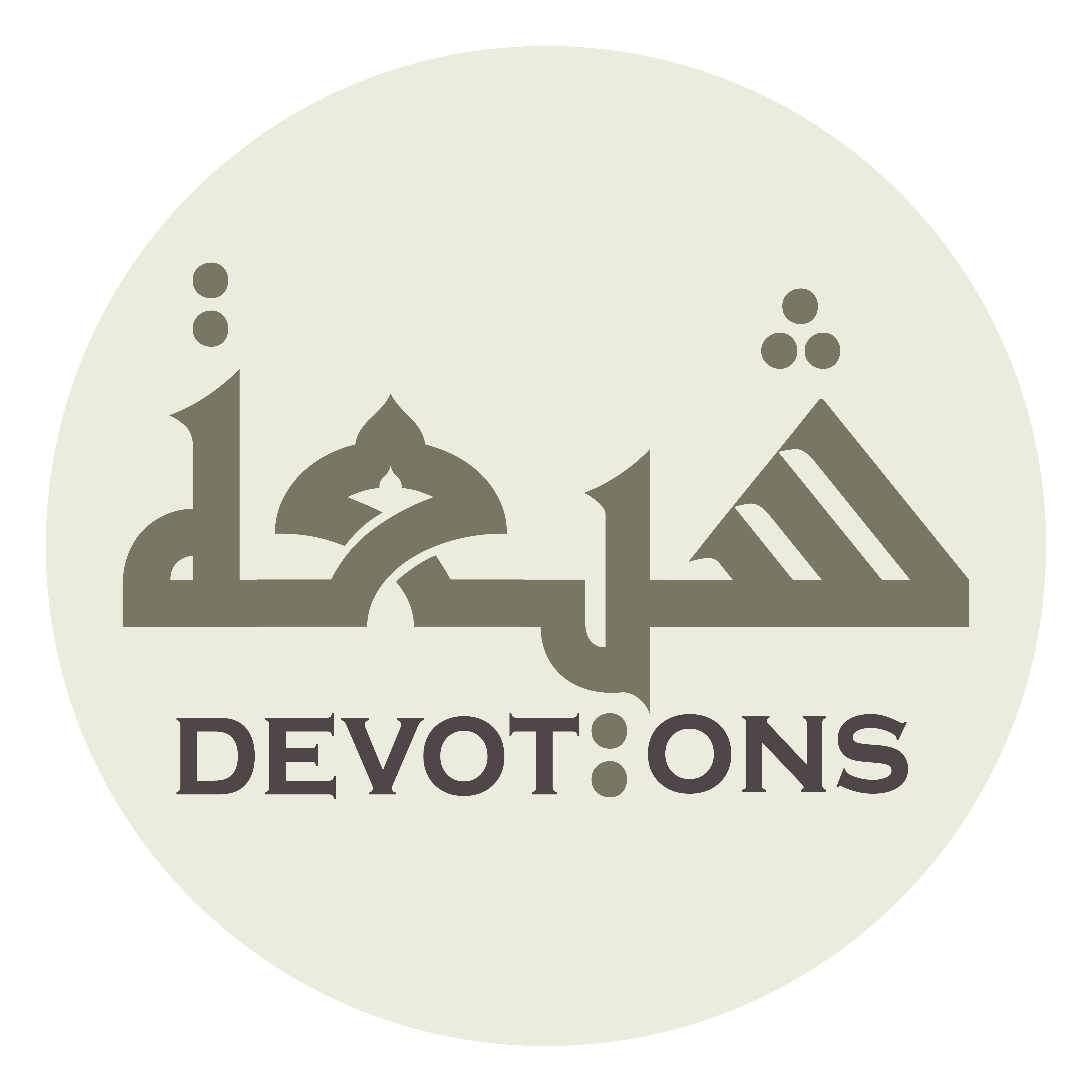 وَاوْدَعْتَهُ الَاصْلاَبَ الطَّاهِرَةَ

wawda`tahul aṣlābaṭ ṭāhirah

and whom You entrusted in the pure loins
Ziarat 2 Holy Prophet
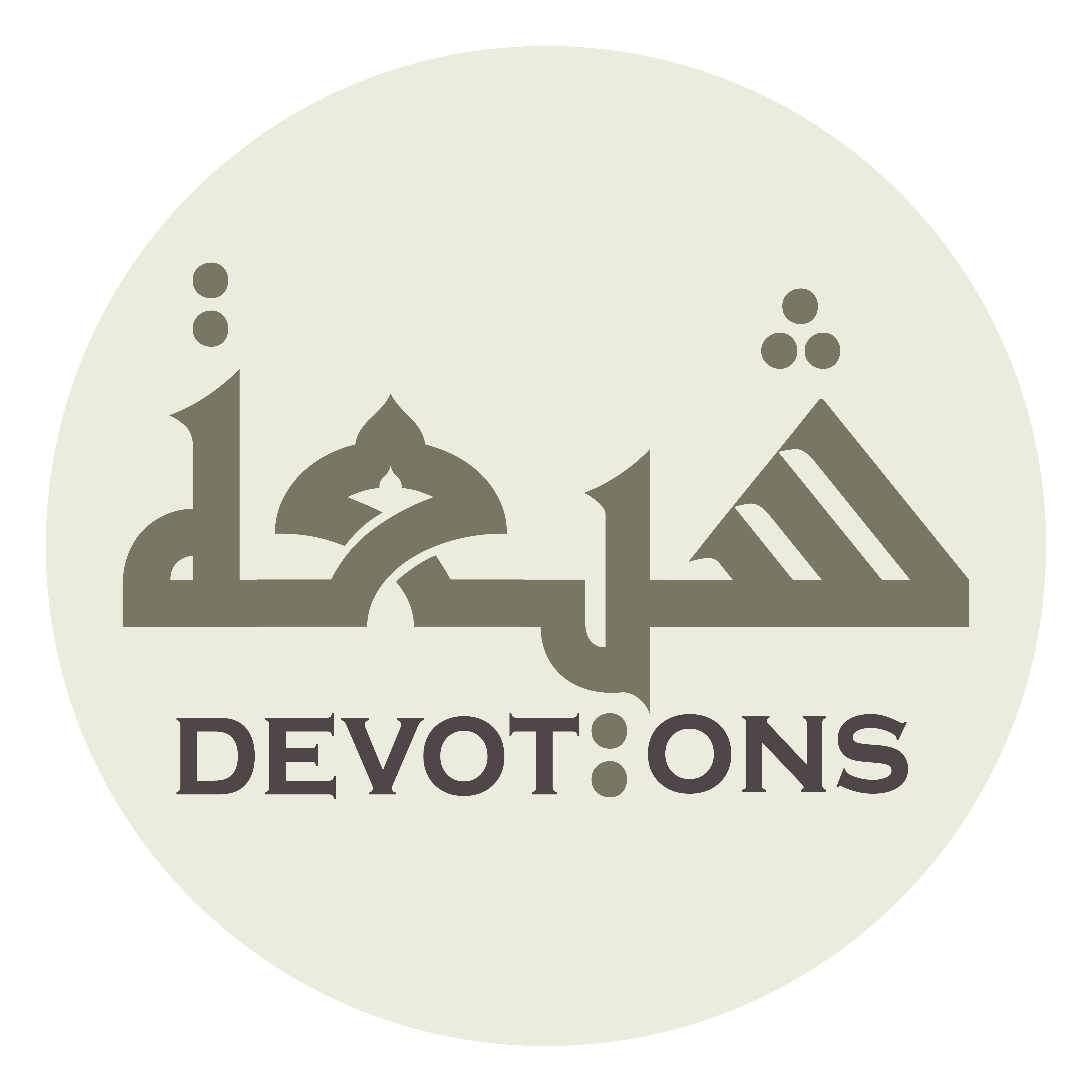 وَنَقَلْتَهُ مِنْهَا إِلَى الَارْحَامِ الْمُطَهَّرَةِ

wanaqaltahu minhā ilal ar-ḥāmil muṭahharah

and moved to the immaculate wombs
Ziarat 2 Holy Prophet
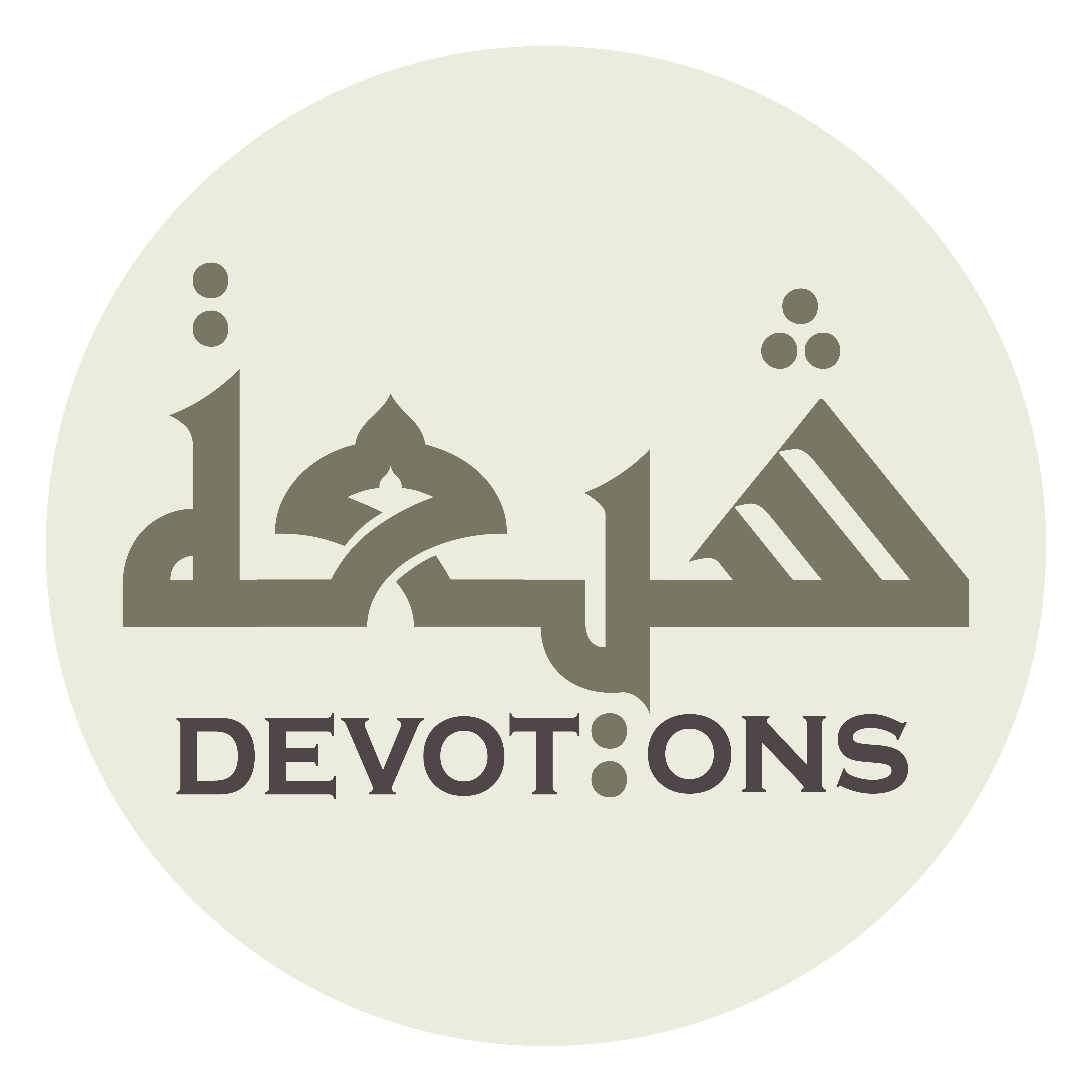 لُطْفًا مِنْكَ لَهُ

luṭfan minka lah

out of Your kindness to him
Ziarat 2 Holy Prophet
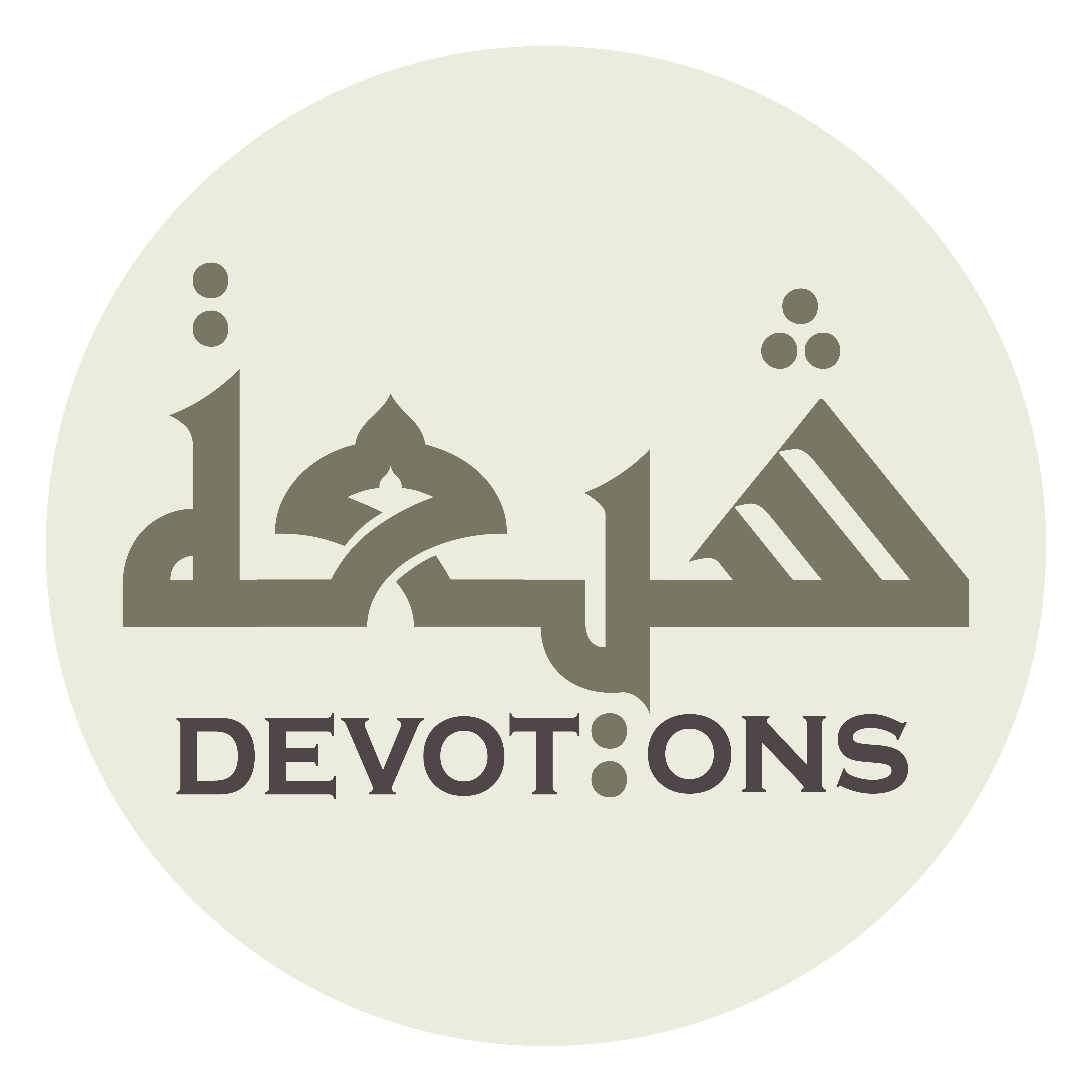 وَتَحَنُّنًا مِنْكَ عَلَيْهِ

wataḥannunan minka `alayh

and Your compassion to him.
Ziarat 2 Holy Prophet
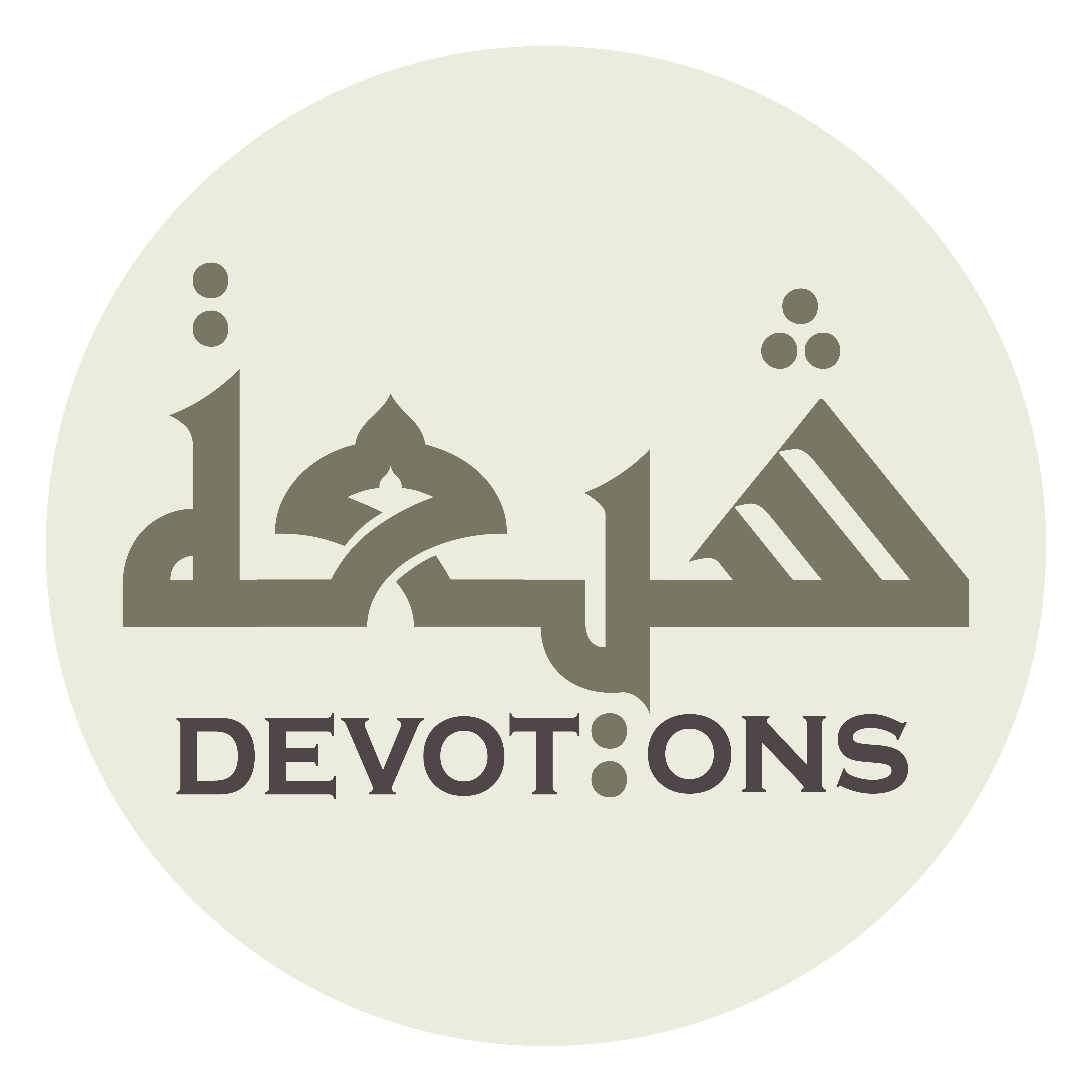 إِذْ وَكَّلْتَ لِصَوْنِهِ وَحِرَاسَتِهِ

idh wakkalta liṣawnihi waḥirāsatih

In order to safeguard, to shield,
Ziarat 2 Holy Prophet
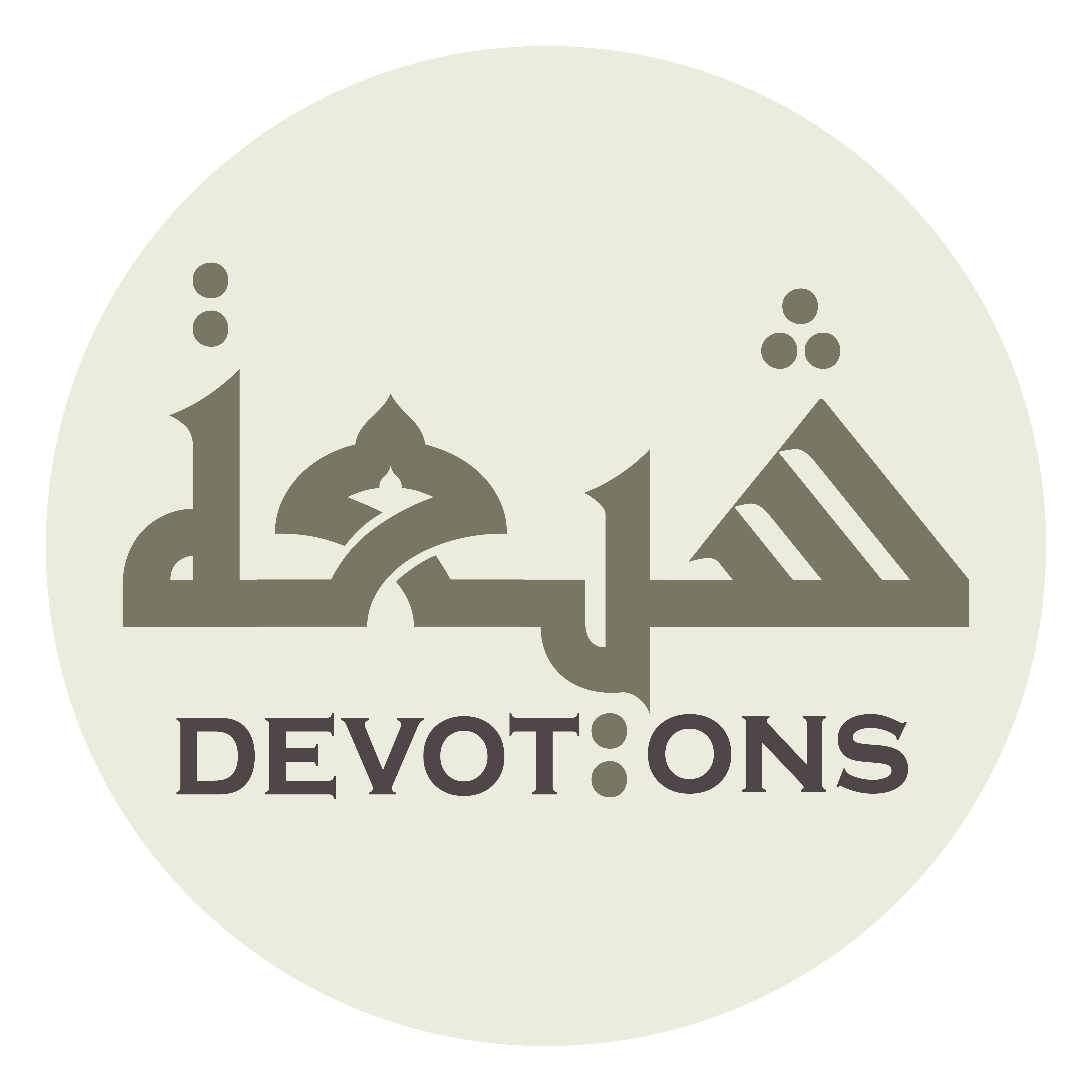 وَحِفْظِهِ وَحِيَاطَتِهِ

waḥifẓihi waḥiyāṭatih

to protect, and to defend him,
Ziarat 2 Holy Prophet
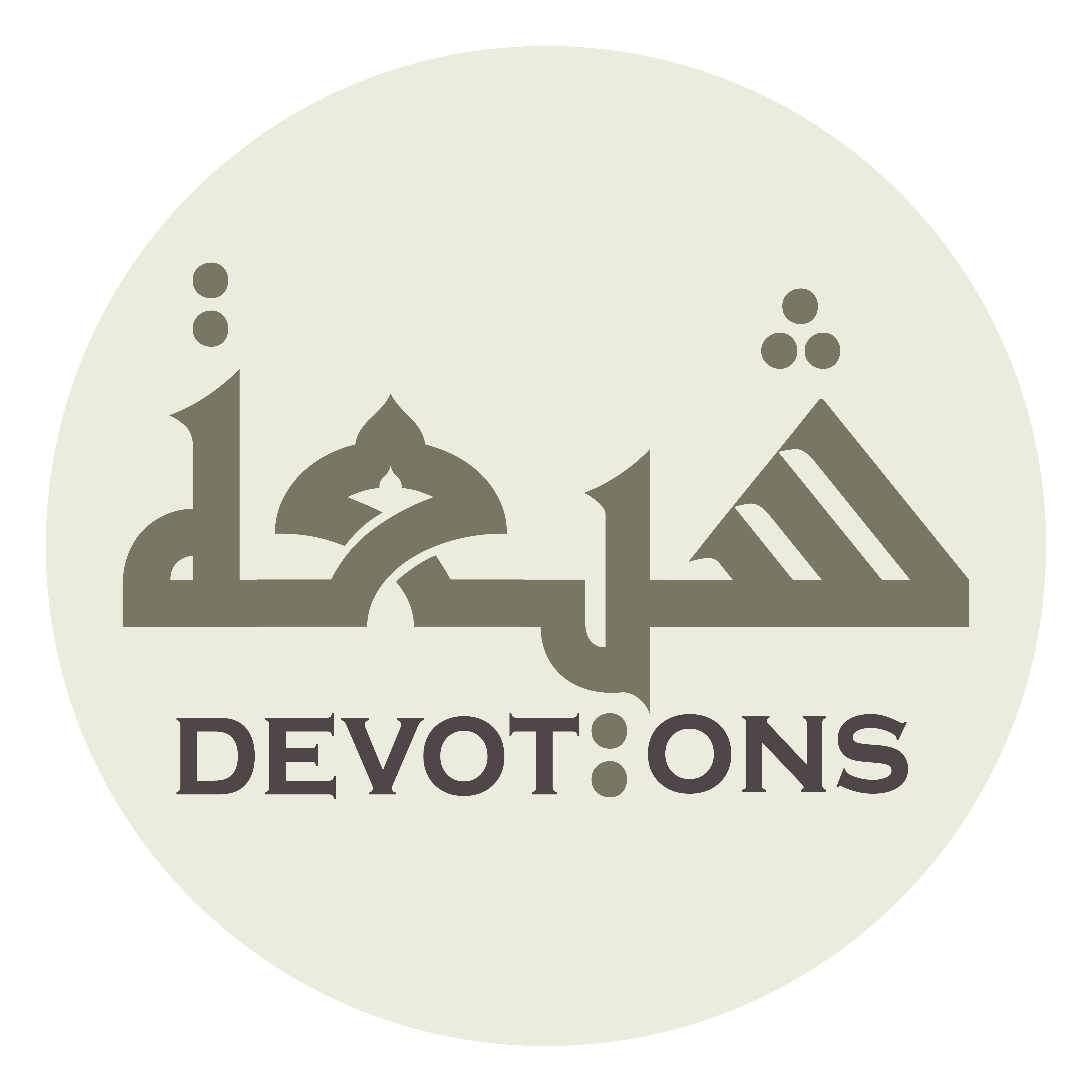 مِنْ قُدْرَتِكَ عَيْنًا عَاصِمَةً

min qudratika `aynan `āṣimah

You assigned, out of Your omnipotence, a protective lookout over him
Ziarat 2 Holy Prophet
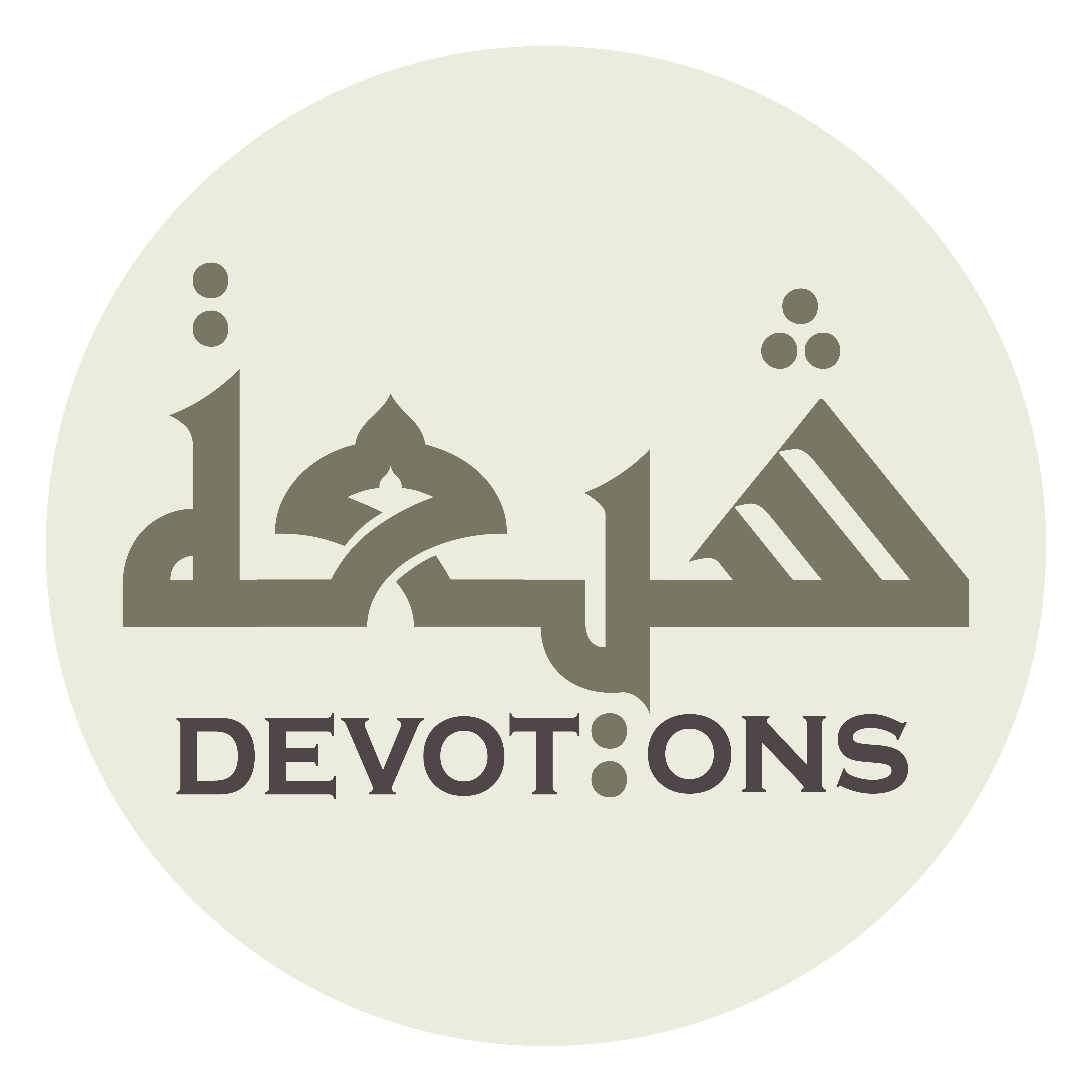 حَجَبْتَ بِهَا عَنْهُ مَدَانِسَ العَهْرِ

ḥajabta bihā `anhu madānisal `ahr

to keep him from the impurities of adultery
Ziarat 2 Holy Prophet
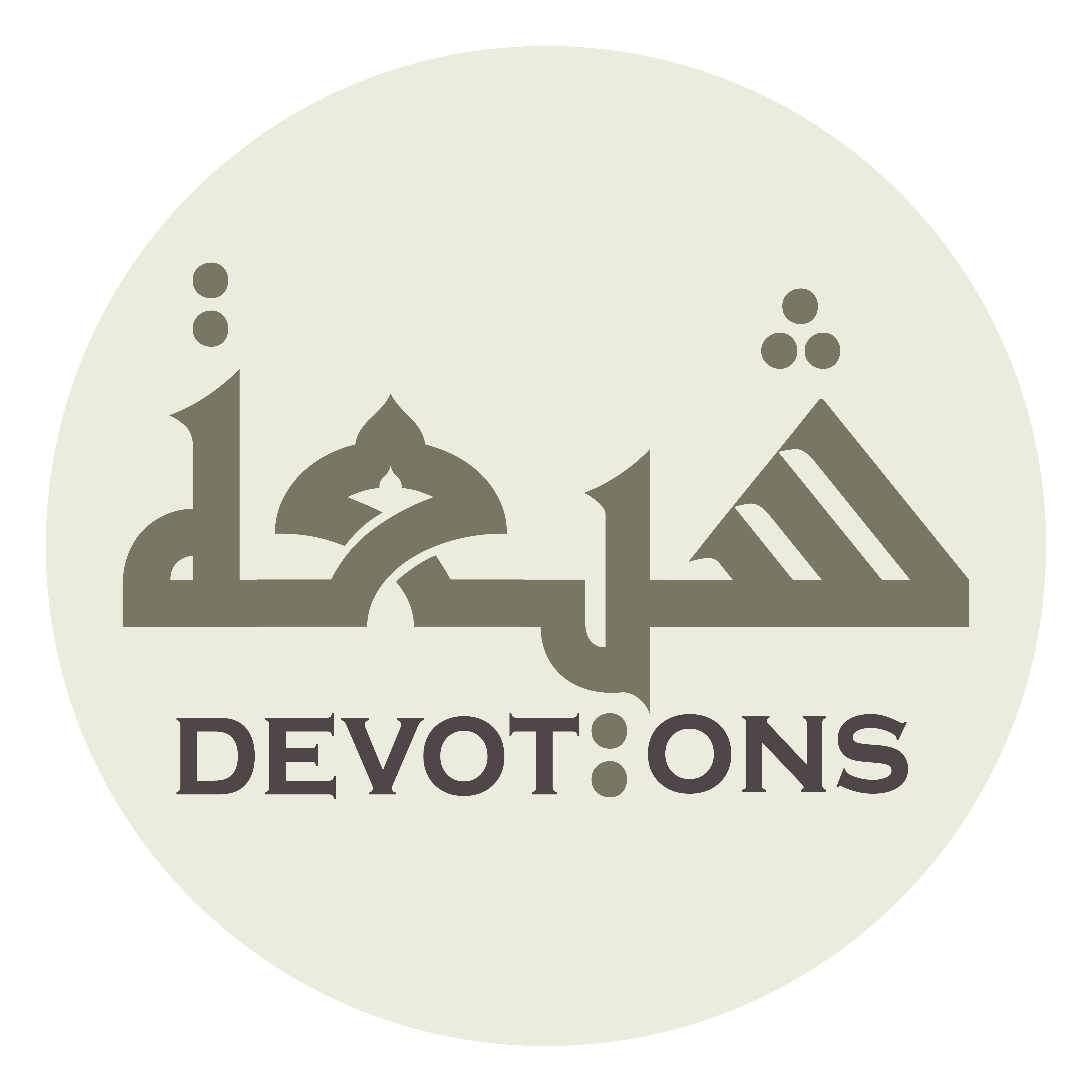 وَمَعَائِبَ السِّفَاحِ

wama`ā-ibas sifāḥ

and from the defects of fornication;
Ziarat 2 Holy Prophet
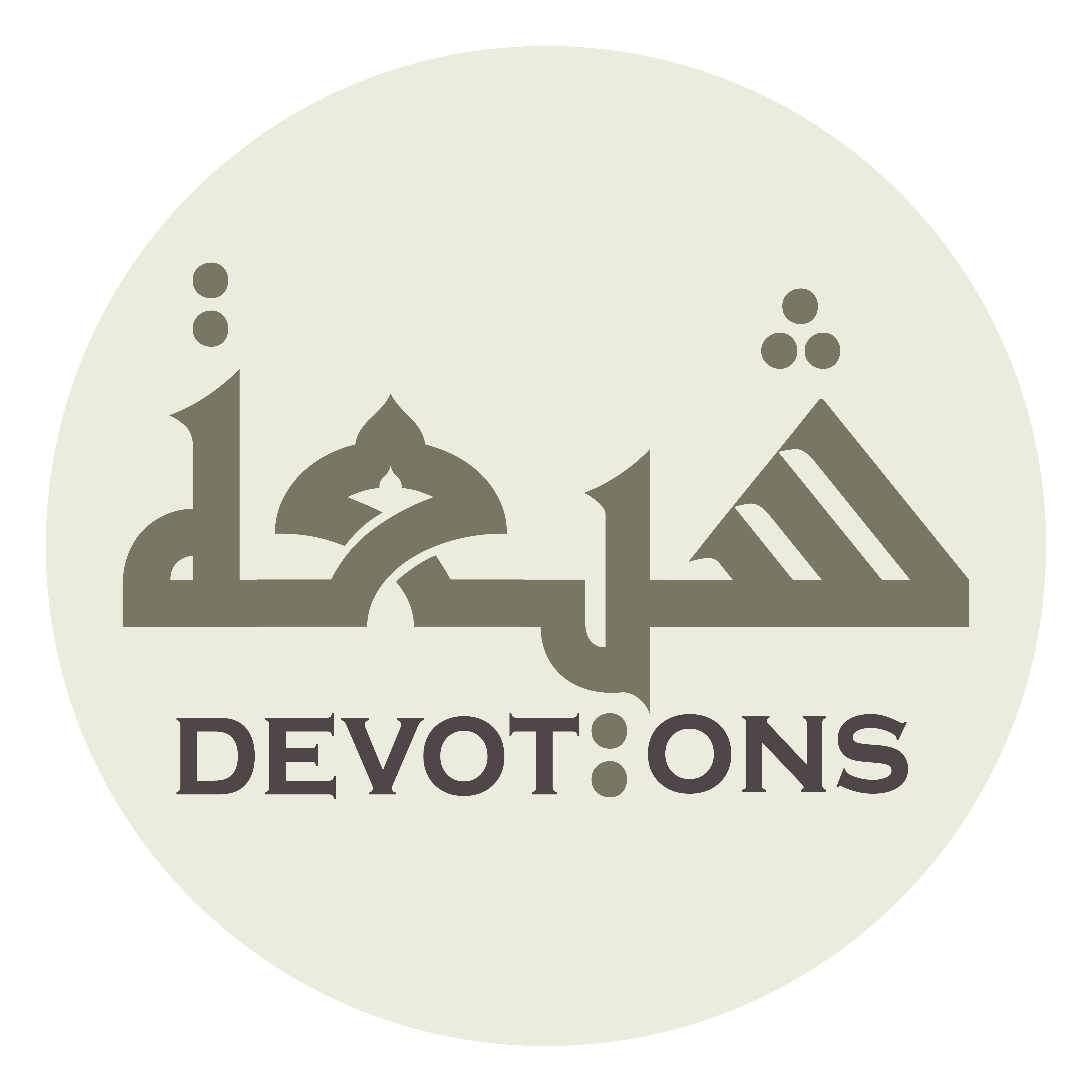 حَتَّىٰ رَفَعْتَ بِهِ نَوَاظِرَ العِبَادِ

ḥattā rafa`ta bihi nawāẓiral `ibād

thus, You raised the sights of the servants through him
Ziarat 2 Holy Prophet
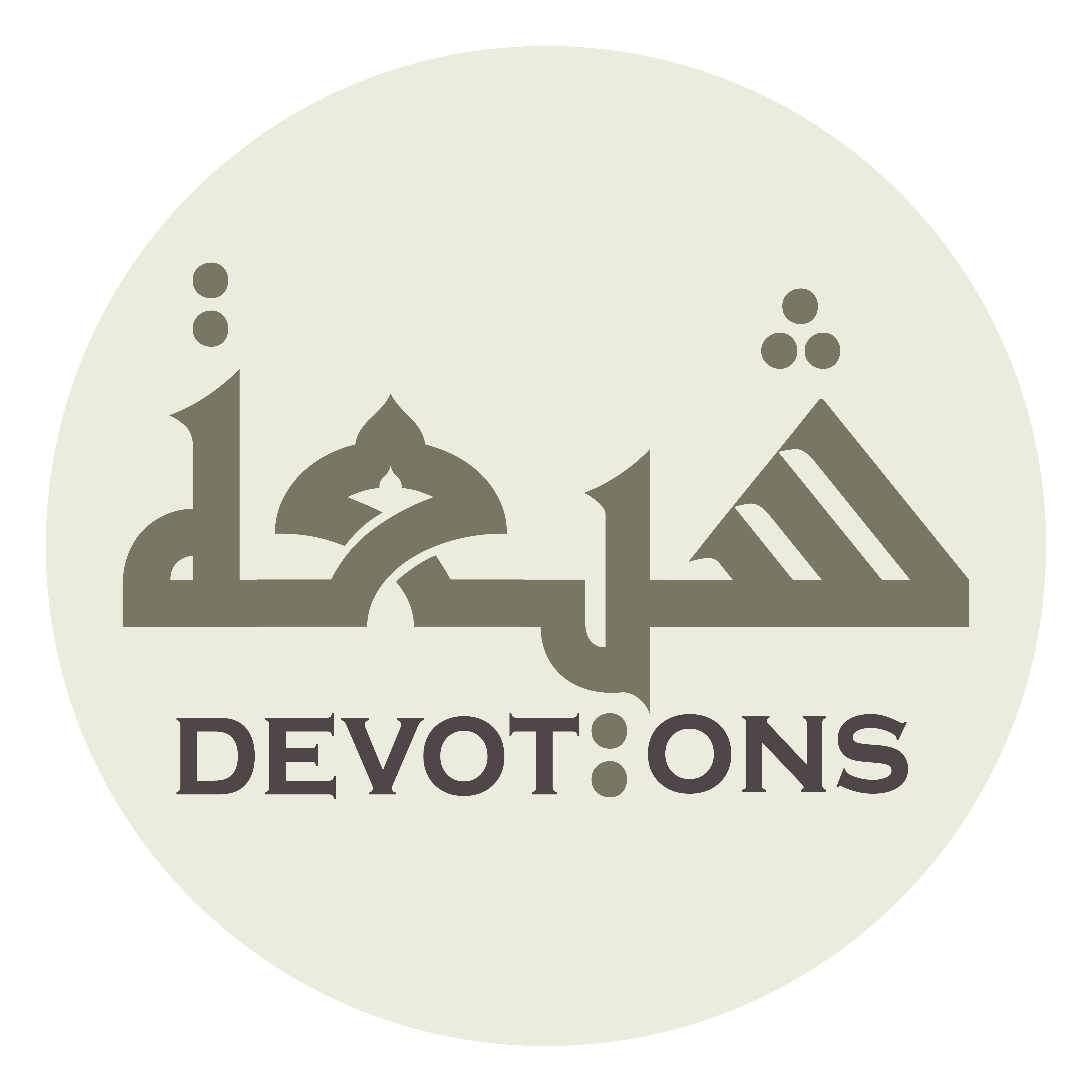 وَاحْيَيْتَ بِهِ مَيْتَ البِلادِ

waḥyayta bihi maytal bilād

and revived the derelict lands
Ziarat 2 Holy Prophet
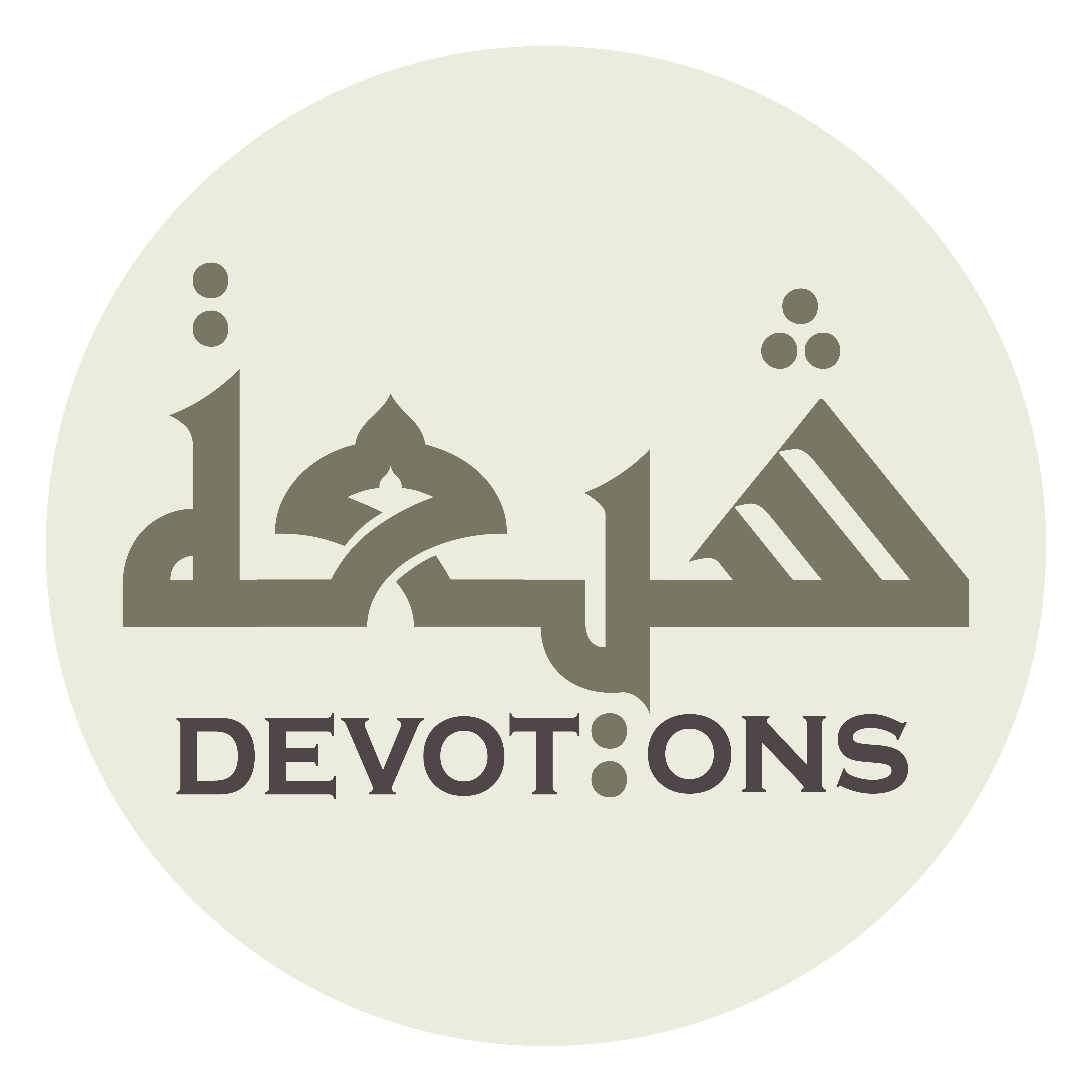 بِانْ كَشَفْتَ عَنْ نُوْرِ وِلادَتِهِ ظُلَمَ الَاسْتَارِ

bin kashafta `an nūri wilādatihi ẓulamal astār

when You removed the screening murk by the light of his birth
Ziarat 2 Holy Prophet
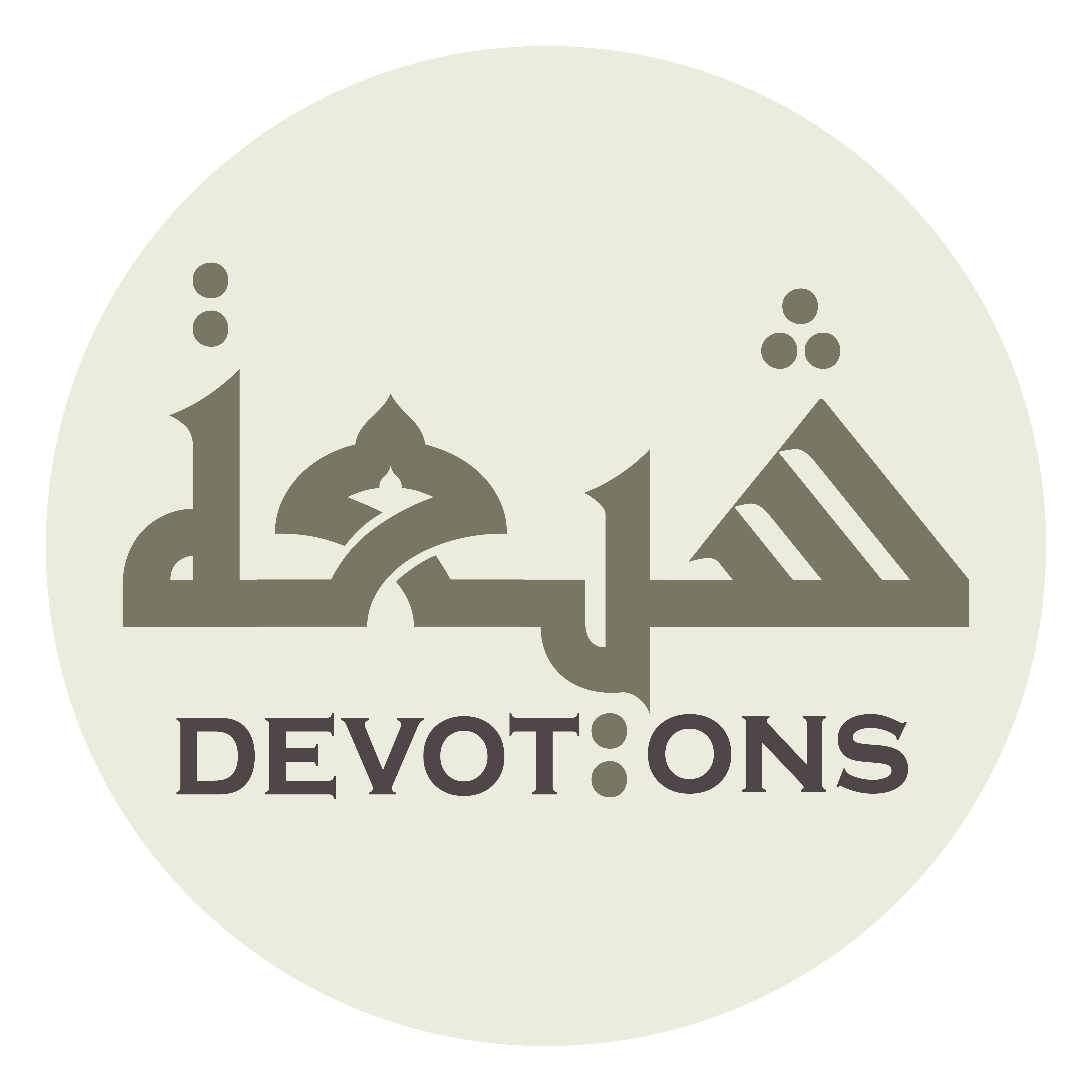 وَالْبَسْتَ حَرَمَكَ بِهِ حُلَلَ الَانْوَارِ

walbasta ḥaramaka bihi ḥulalal anwār

and dressed Your Holy Precinct the garments of brightness through him.
Ziarat 2 Holy Prophet
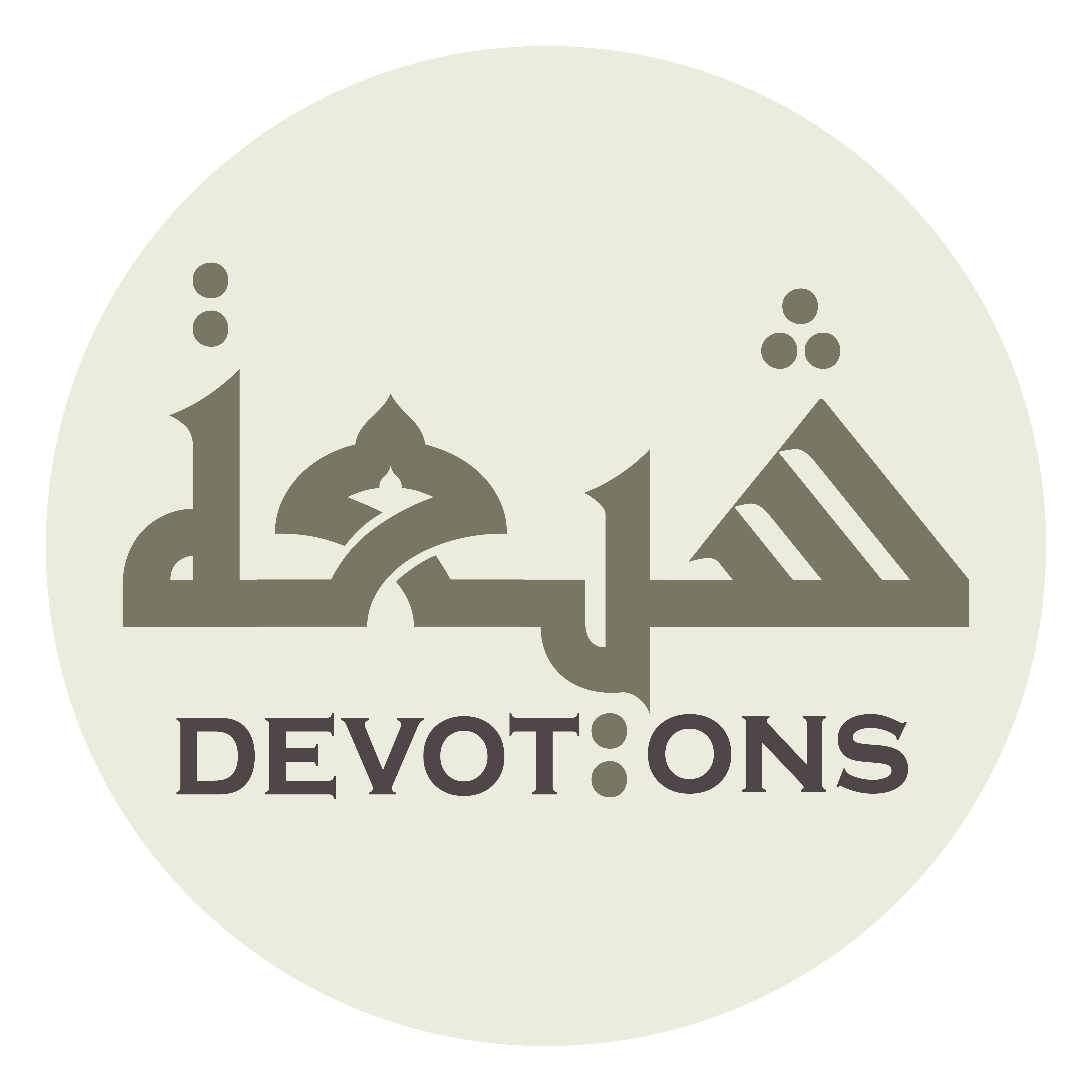 اَللَّهُمَّ فَكَمَا خَصَصْتَهُ بِشَرَفِ هٰذِهِ الْمَرْتَبَةِ الكَرِيمَةِ

allāhumma fakamā khaṣaṣtahu bisharafi hādhihil mar-tabatil karīmah

O Allah, as You have given him exclusively the honor of this noble rank
Ziarat 2 Holy Prophet
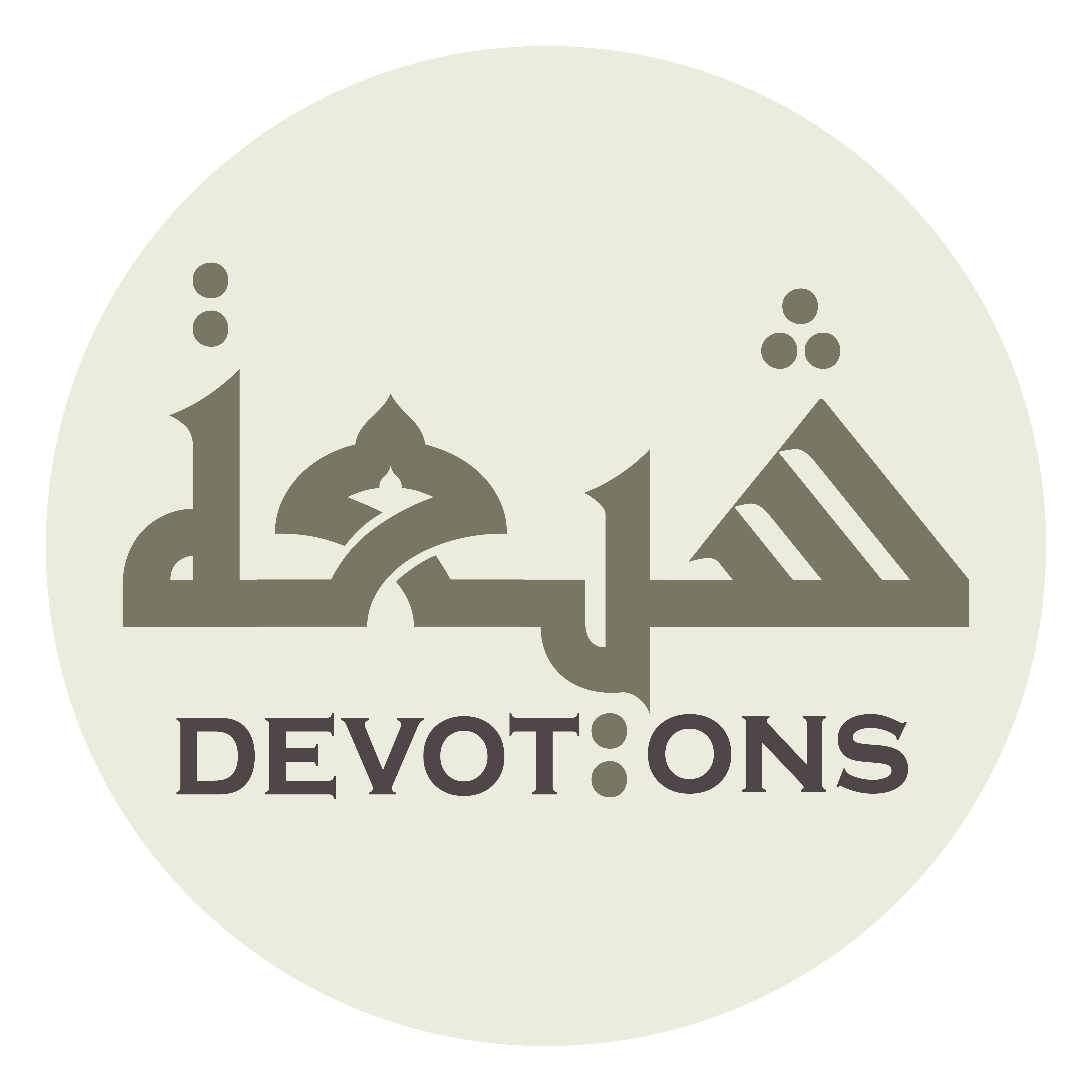 وَذُخْرِ هٰذِهِ الْمَنْقَبَةِ العَظِيمَةِ

wadhukhri hādhihil manqabatil `aẓīmah

and the privilege of this great merit,
Ziarat 2 Holy Prophet
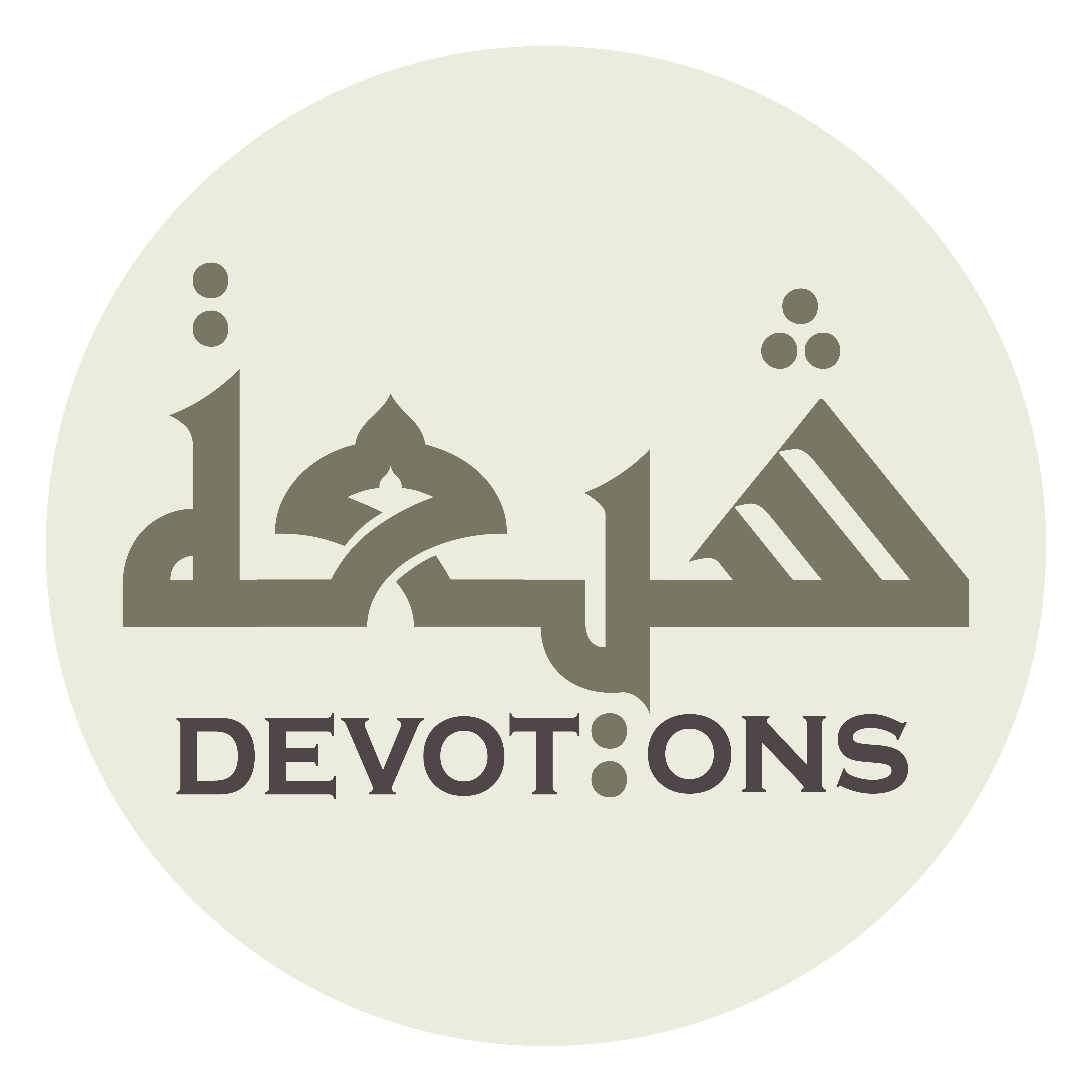 صَلِّ عَلَيْهِ كَمَا وَفَىٰ بِعَهْدِكَ

ṣalli `alayhi kamā wafā bi`ahdik

(please do) bless him for he fulfilled his covenant to You,
Ziarat 2 Holy Prophet
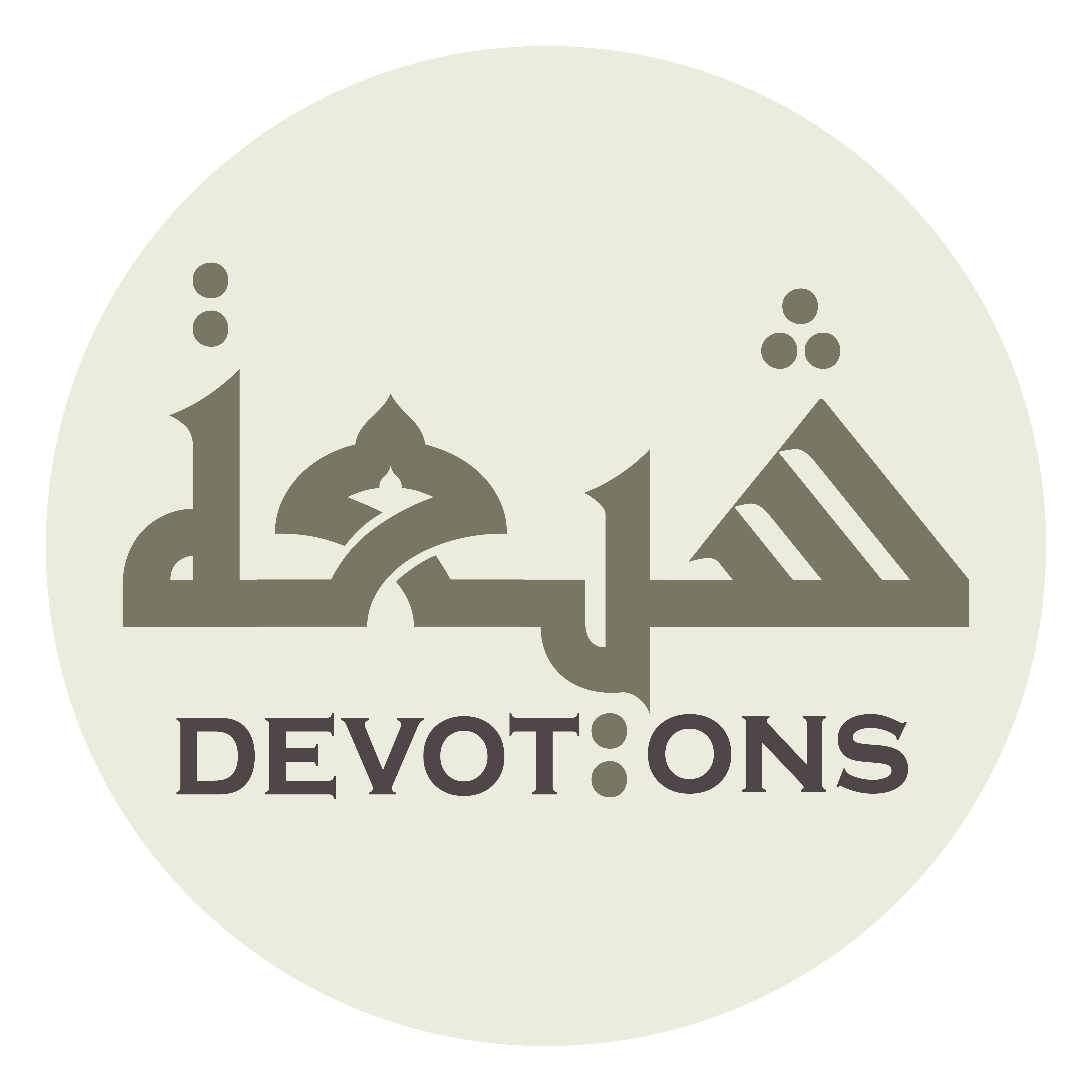 وَبَلَّغَ رِسَالَاتِكَ

waballagha risālātik

conveyed all Your messages,
Ziarat 2 Holy Prophet
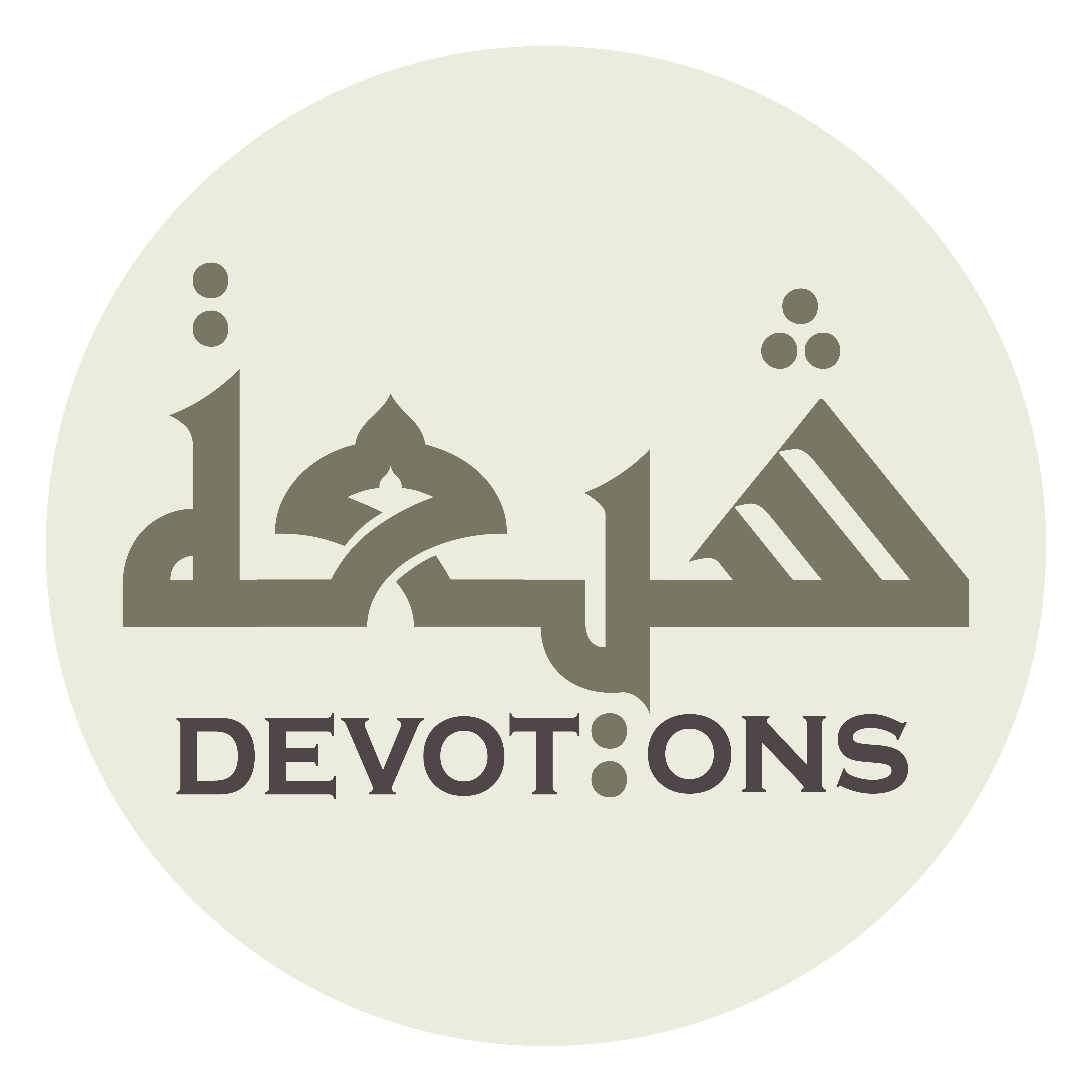 وَقَاتَلَ اهْلَ الْجُحُودِ عَلَى تَوْحِيدِكَ

waqātalahlal juḥūdi `alā tawḥīdik

fought against the infidels in order to prove Your Oneness,
Ziarat 2 Holy Prophet
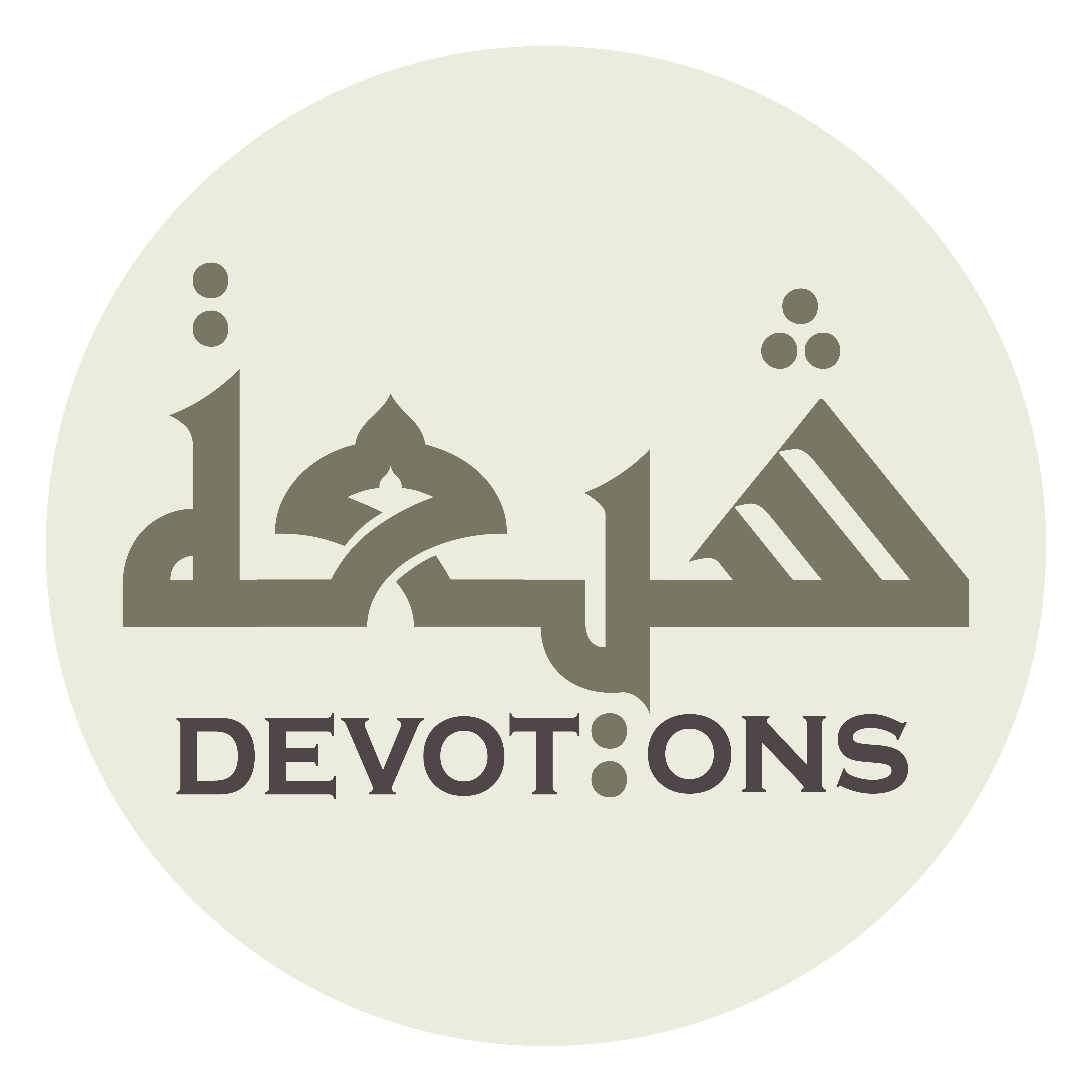 وَقَطَعَ رَحِمَ الكُفْرِ فِيْ إِعْزَازِ دِينِكَ

waqaṭa`a raḥimal kufri fī i`zāzi dīnik

exterminated the womb of atheism in order to strengthen Your religion,
Ziarat 2 Holy Prophet
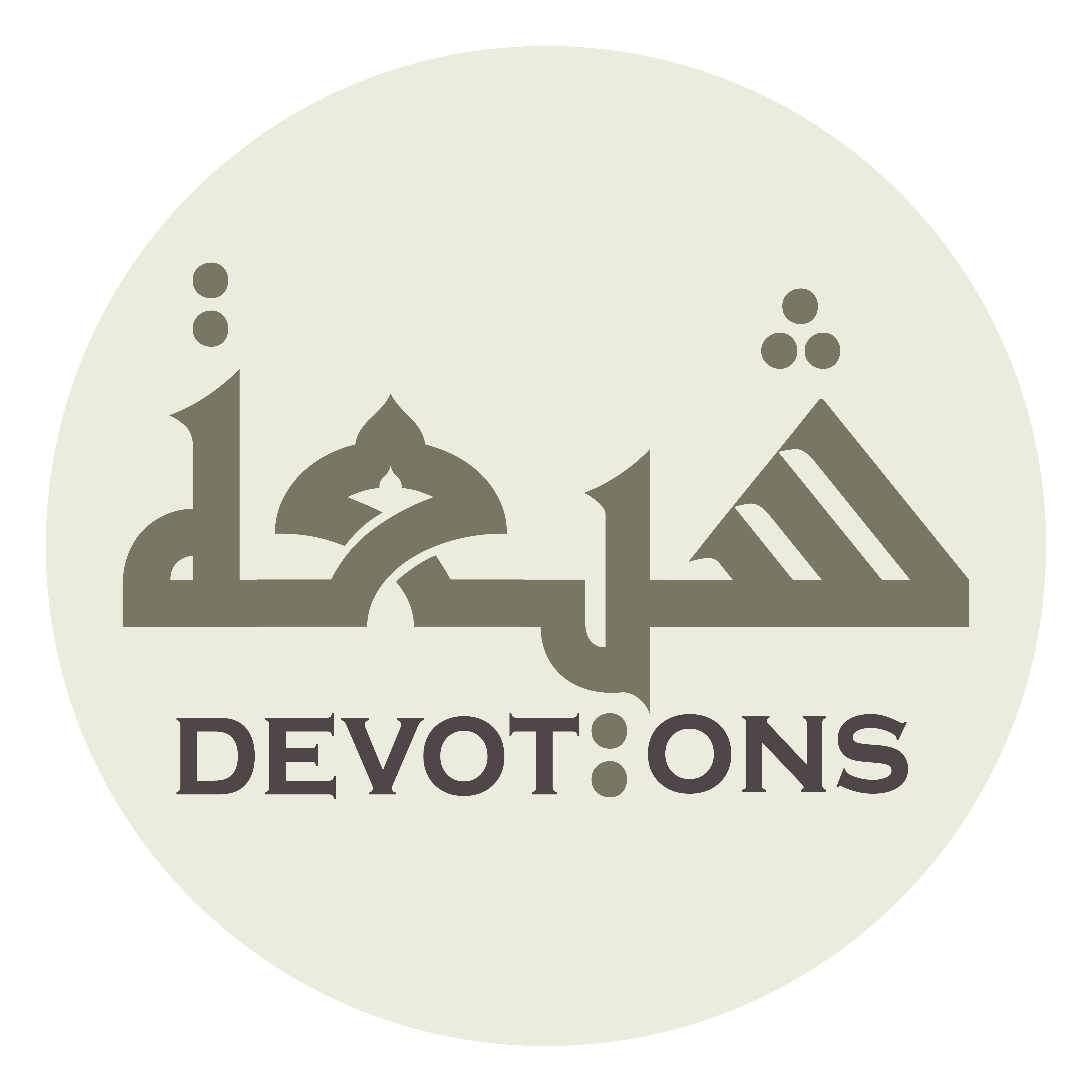 وَلَبِسَ ثَوْبَ البَلْوَىٰ فِيْ مُجَاهَدَةِ اعْدَائِكَ

walabisa thawbal balwā fī mujāhadati`dā-ik

and dressed himself the garb of misfortune in order to struggle against Your enemies.
Ziarat 2 Holy Prophet
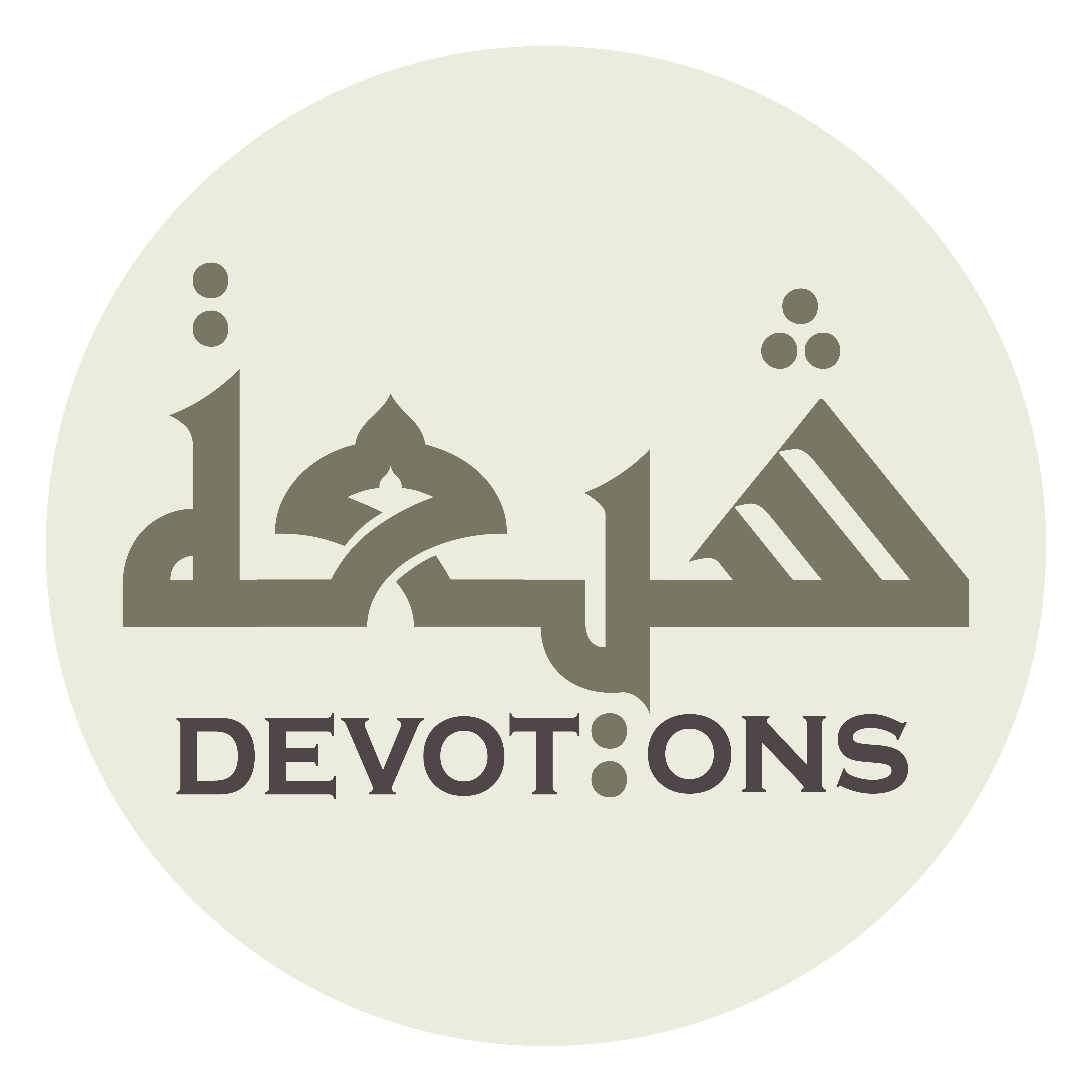 وَاوْجَبْتَ لَهُ بِكُلِّ اذَىٰ مَسَّهُ

wawjabta lahu bikullidhā massah

Hence, You have given him as recompense for any harm that inflicted him,
Ziarat 2 Holy Prophet
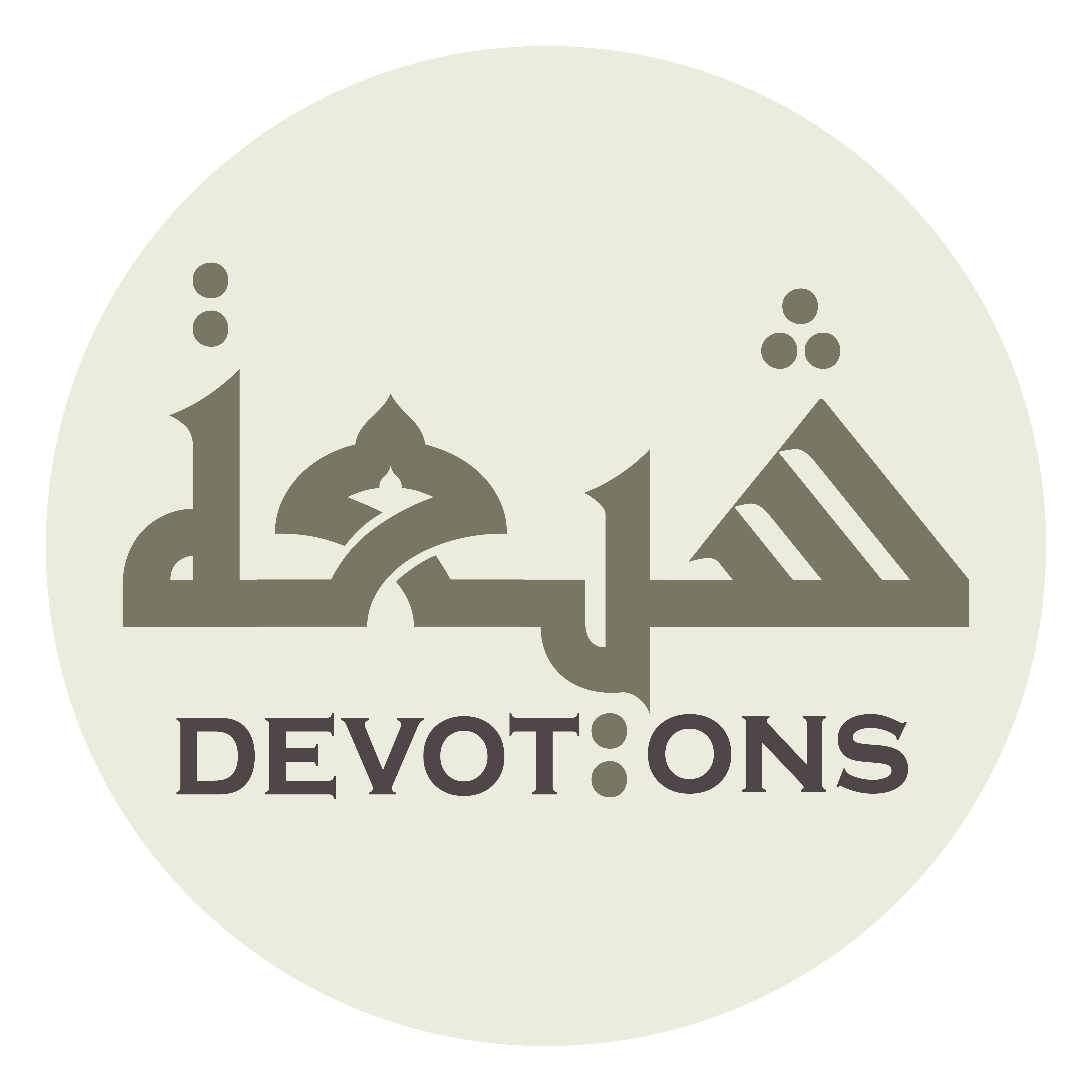 اَوْ كَيْدٍ احَسَّ بِهِ

aw kaydinḥassa bih

any trickery that he faced
Ziarat 2 Holy Prophet
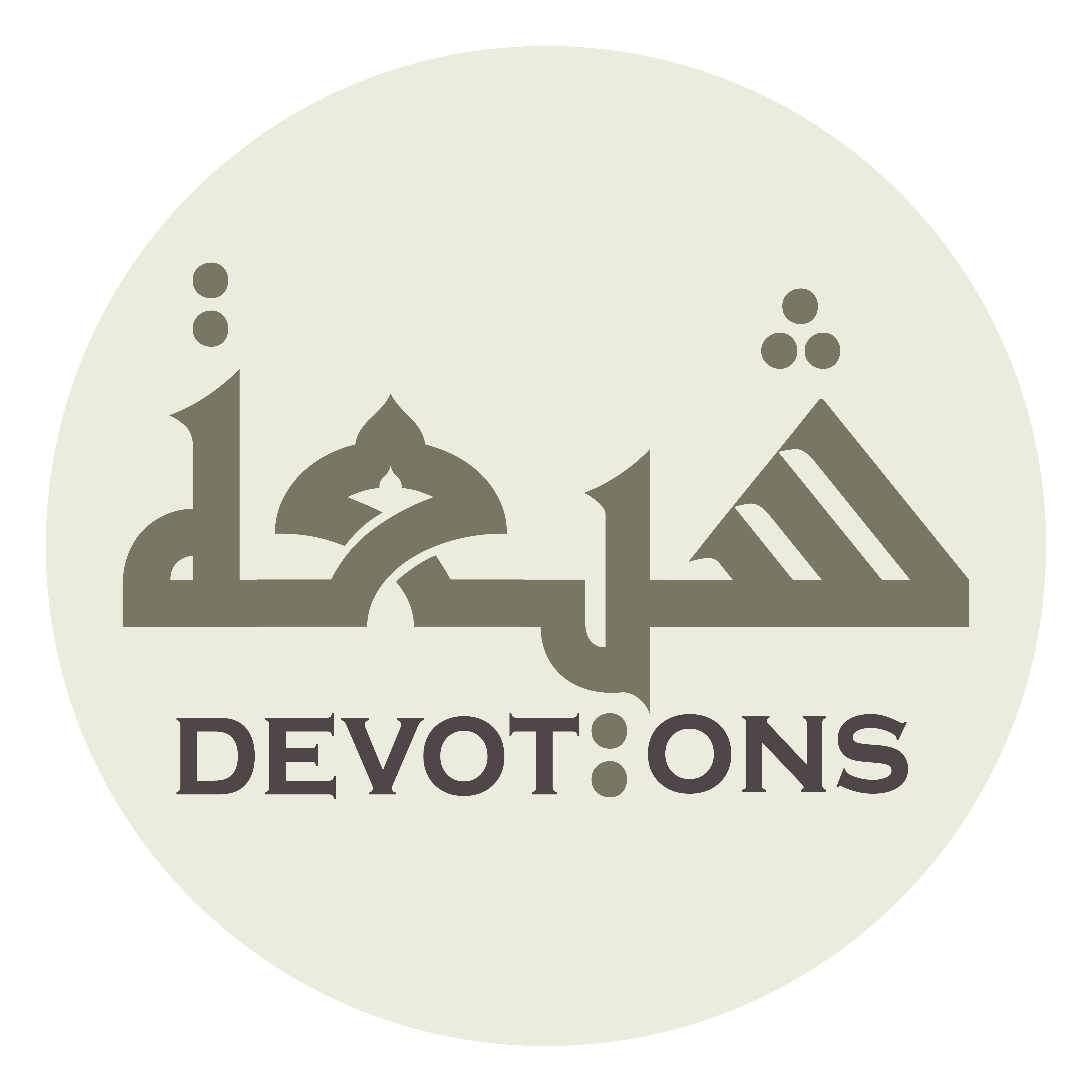 مِنَ الفِئَةِ الَّتِيْ حَاوَلَتْ قَتْلَهُ

minal fi-atil latī ḥāwalat qatlah

from the faction who tried to assassinate him;
Ziarat 2 Holy Prophet
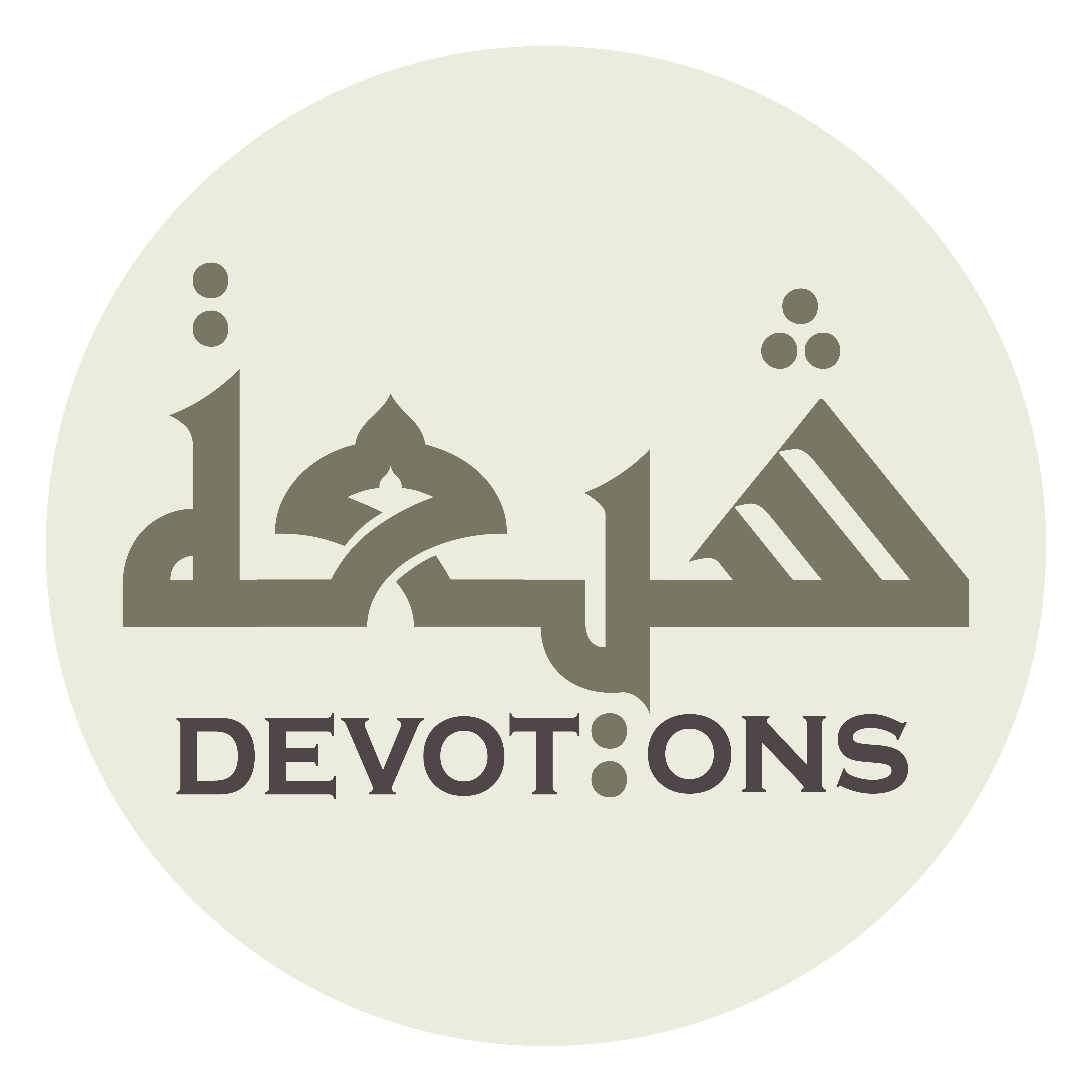 فَضِيلَةً تَفُوقُ الفَضَائِلَ

faḍīlatan tafūqul faḍā-il

a merit that excels all other merits
Ziarat 2 Holy Prophet
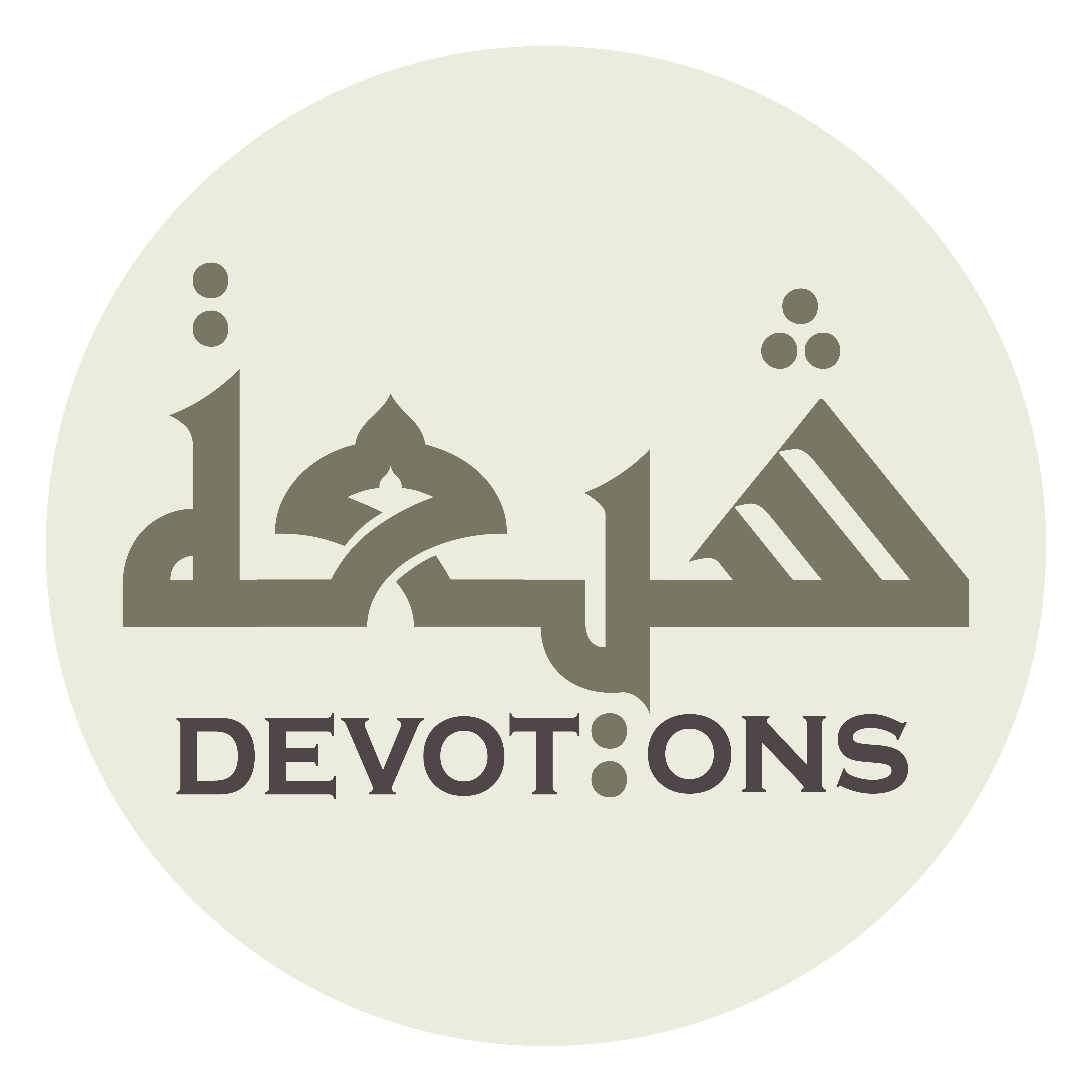 وَيَمْلِكُ بِهَا الْجَزِيْلَ مِنْ نَوَالِكَ

wayamliku bihal jazīla min nawālik

and due to which he possessed Your abundant gifts.
Ziarat 2 Holy Prophet
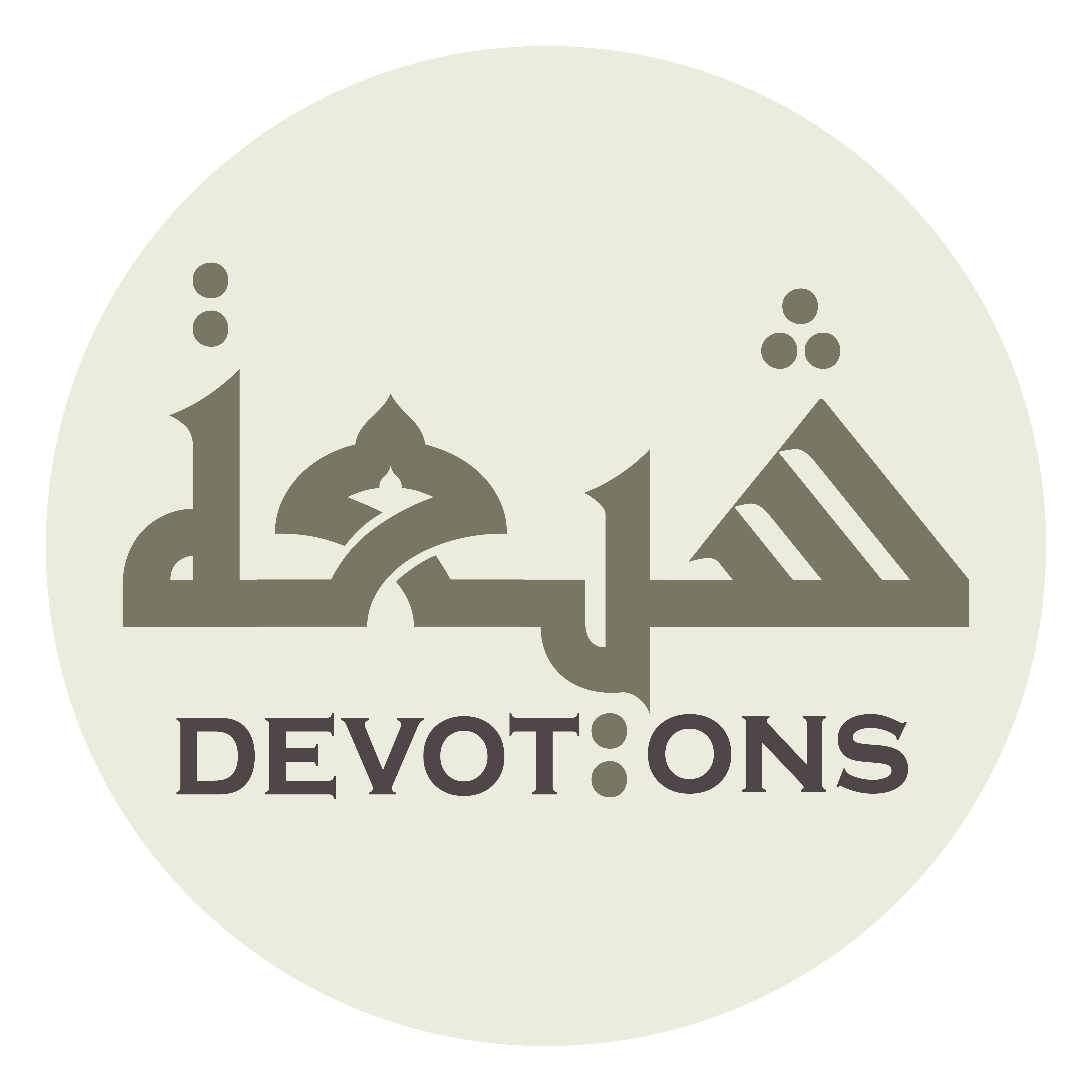 وَقَدْ اسَرَّ الْحَسْرَةَ

waqadsarral ḥasrah

In return, he hid his sadness,
Ziarat 2 Holy Prophet
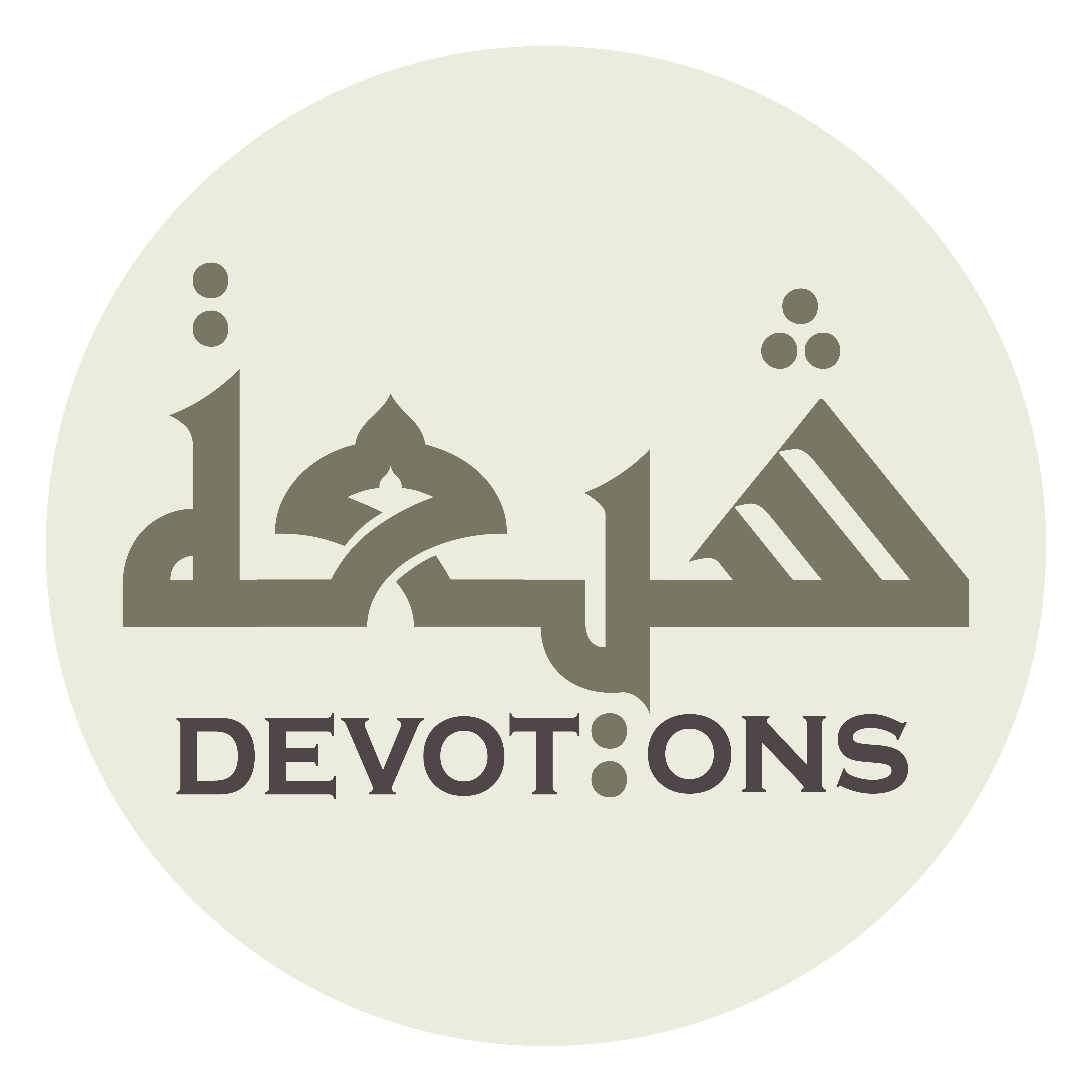 وَاخْفَىٰ الزَّفْرَةَ

wakhfaz zafrah

concealed his grief,
Ziarat 2 Holy Prophet
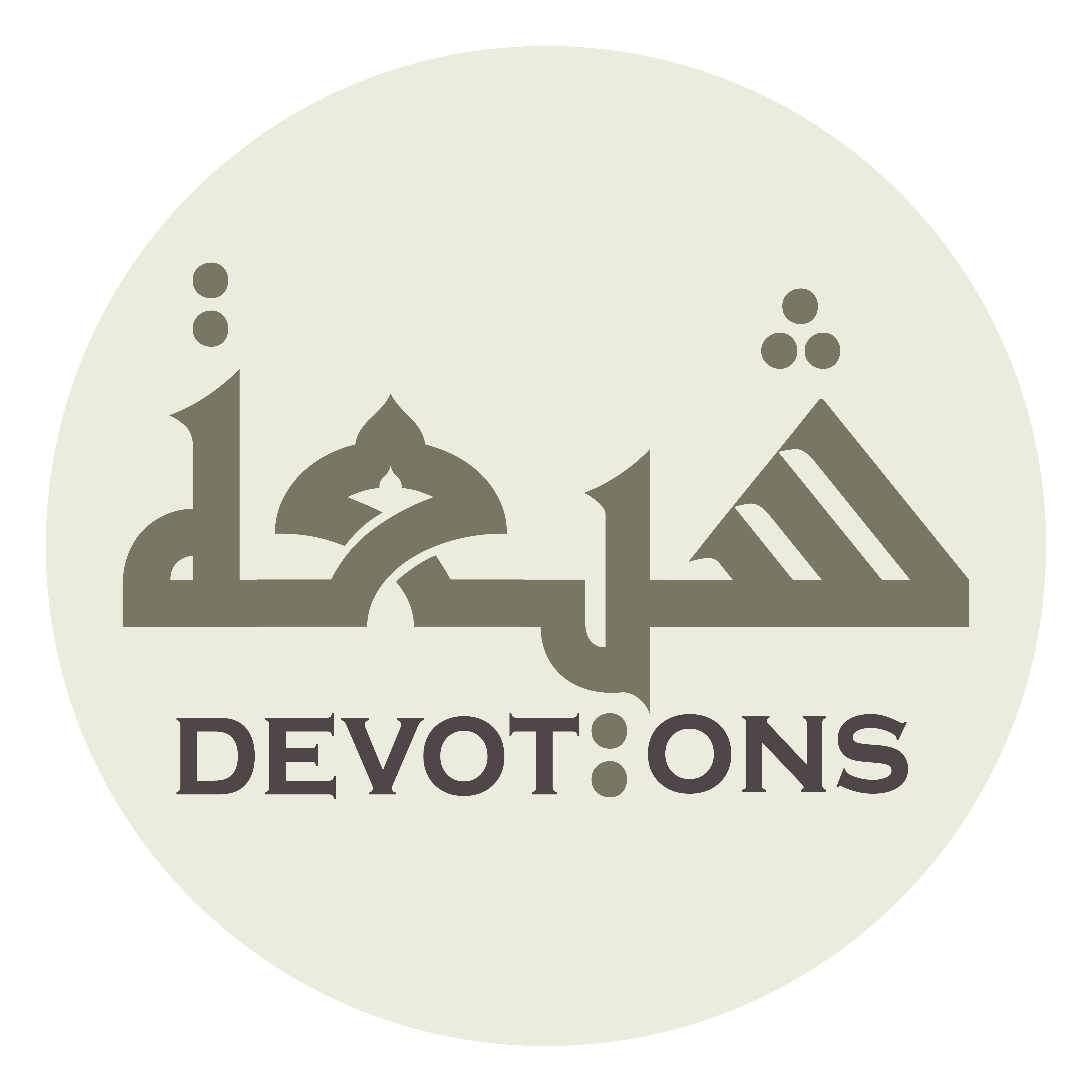 وَتَجَرَّعَ الغُصَّةَ

watajarra`al ghuṣṣah

swallowed the pang,
Ziarat 2 Holy Prophet
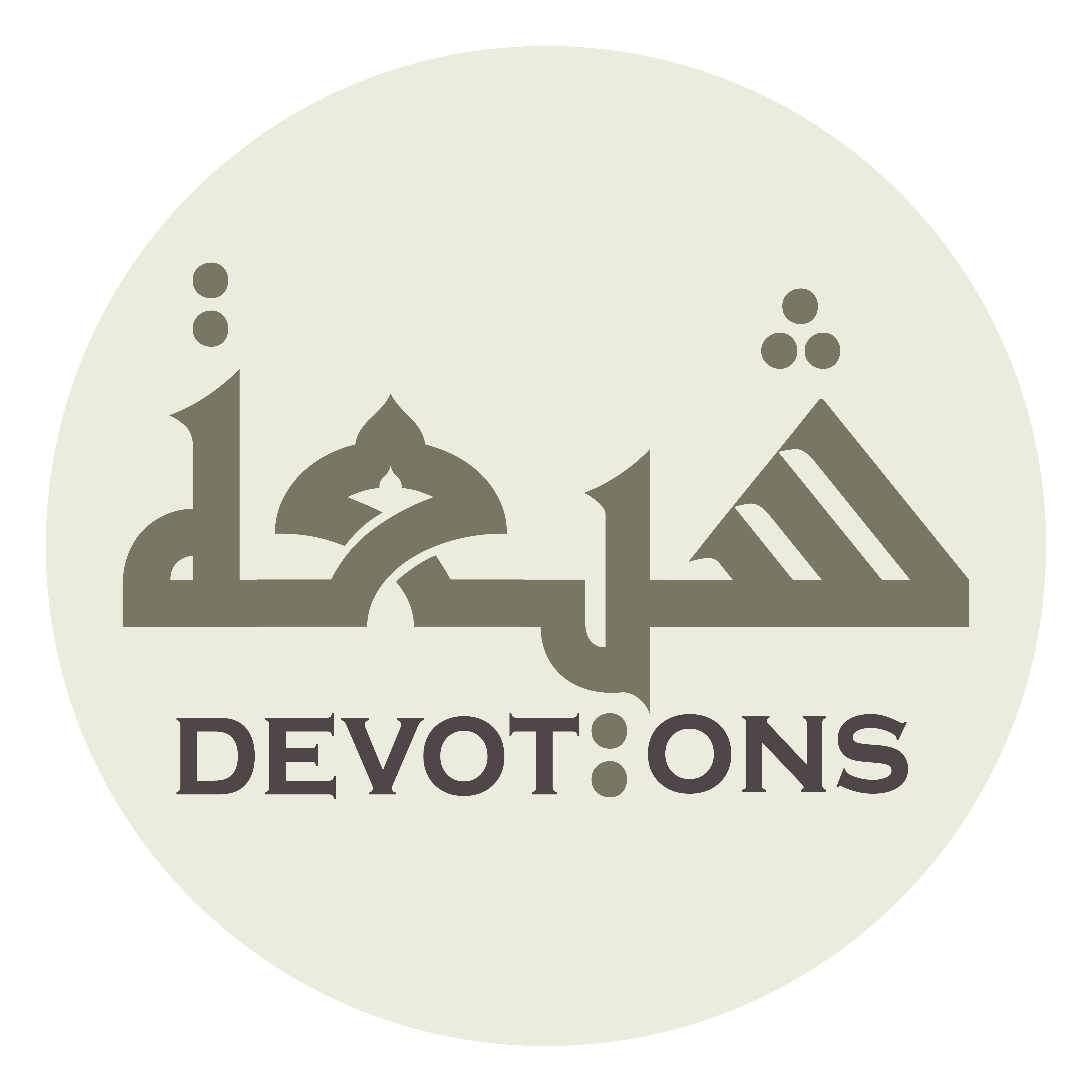 وَلَمْ يَتَخَطَّ مَا مَثَّلَ لَهُ وَحْيُكَ

walam yatakhaṭṭa mā mathhala lahu waḥyuk

and never did he violate the instructions of Your Revelation.
Ziarat 2 Holy Prophet
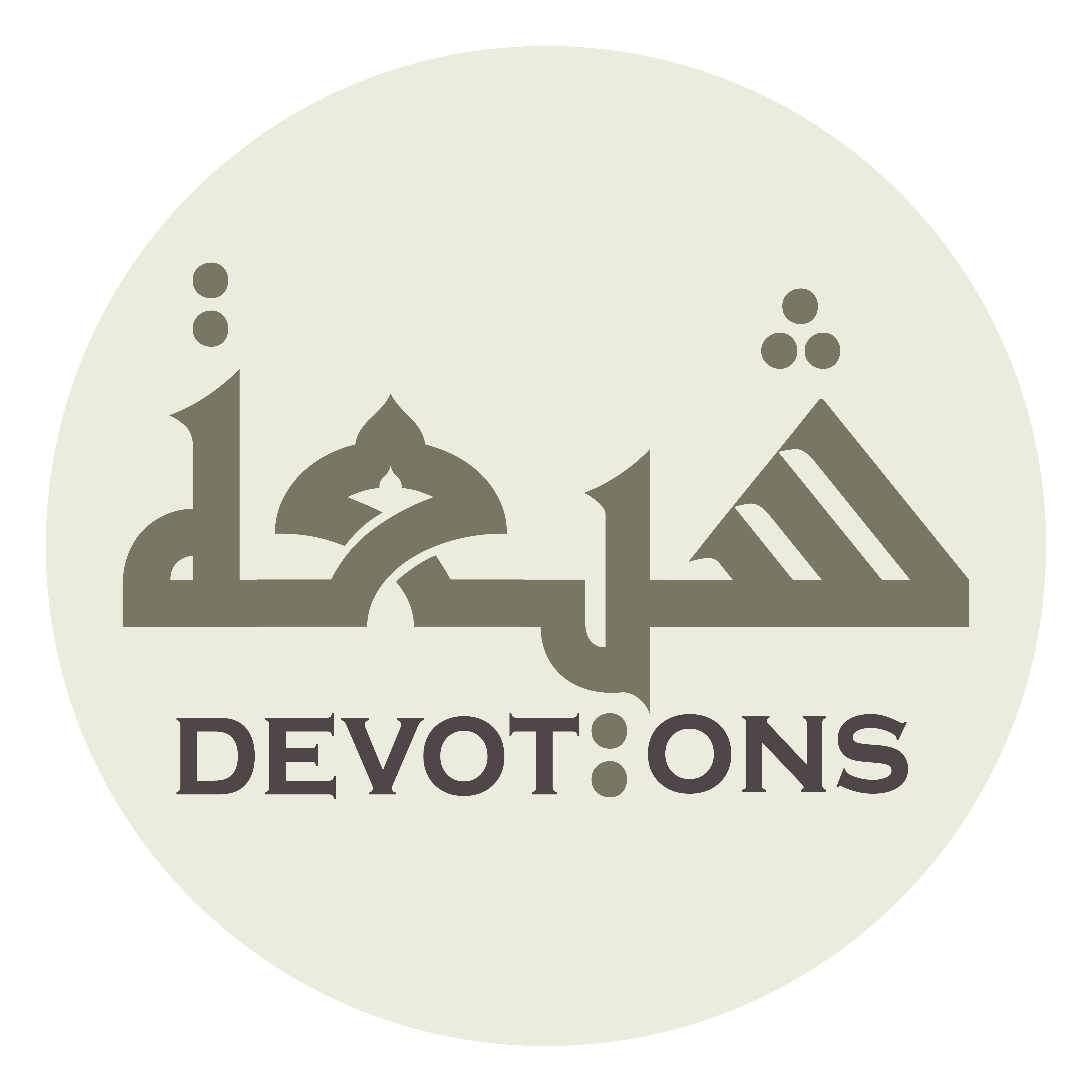 اَللَّهُمَّ صَلِّ عَلَيْهِ وَعَلَى اَهْلِ بَيْتِهِ صَلاةً تَرْضَاهَا لَهُمْ

allāhumma ṣalli `alayhi wa`alā ahli baytihi ṣalātan tar-ḍāhā lahum

O Allah, (please do) send blessings upon him and his Household—blessings that You please for them,
Ziarat 2 Holy Prophet
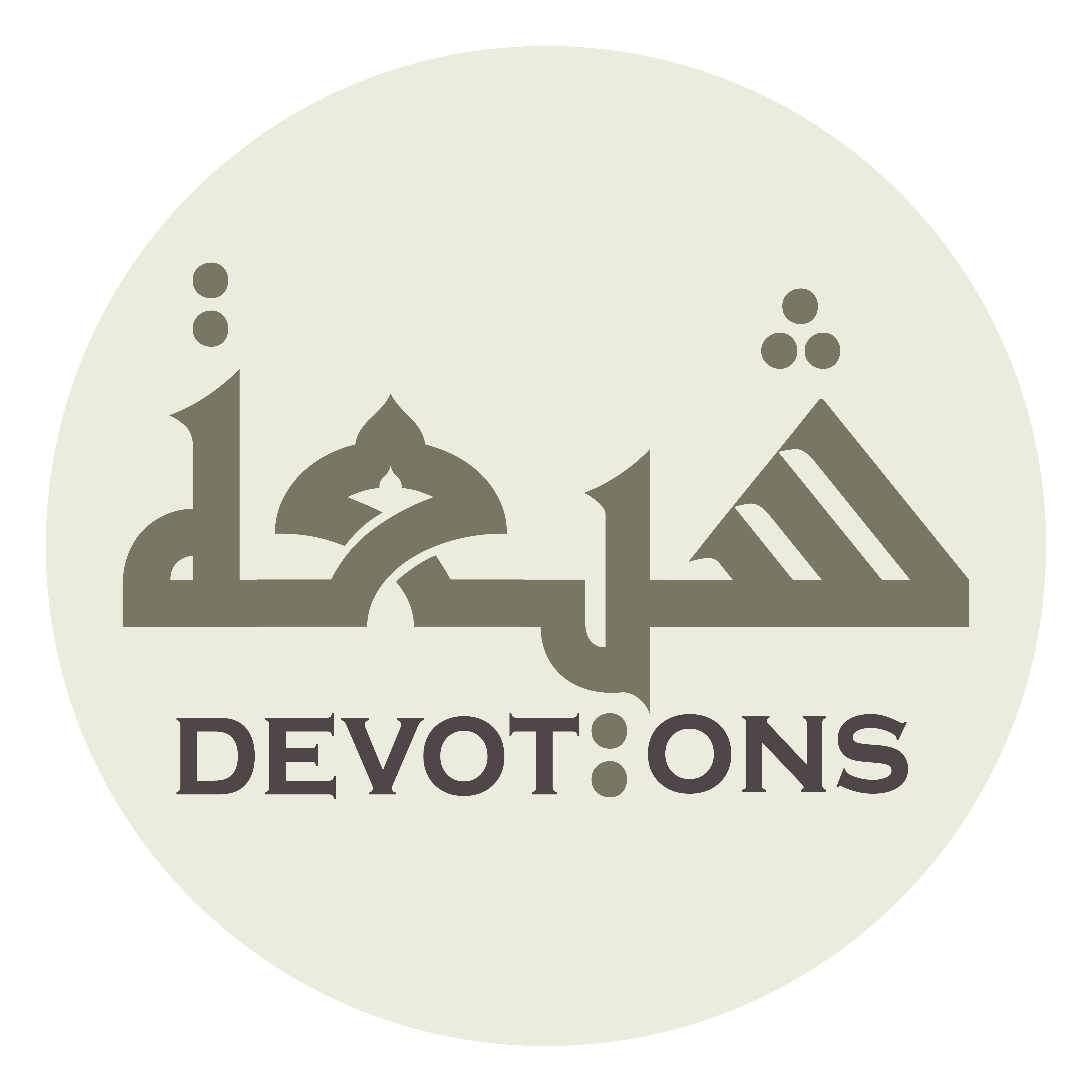 وَبَلِّغْهُمْ مِنَّا تَحِيَّةً كَثِيرَةً وَسَلاَمًا

waballigh-hum minnā taḥiyyatan kathīratan wasalāmā

and convey our abundant greetings and compliments to him,
Ziarat 2 Holy Prophet
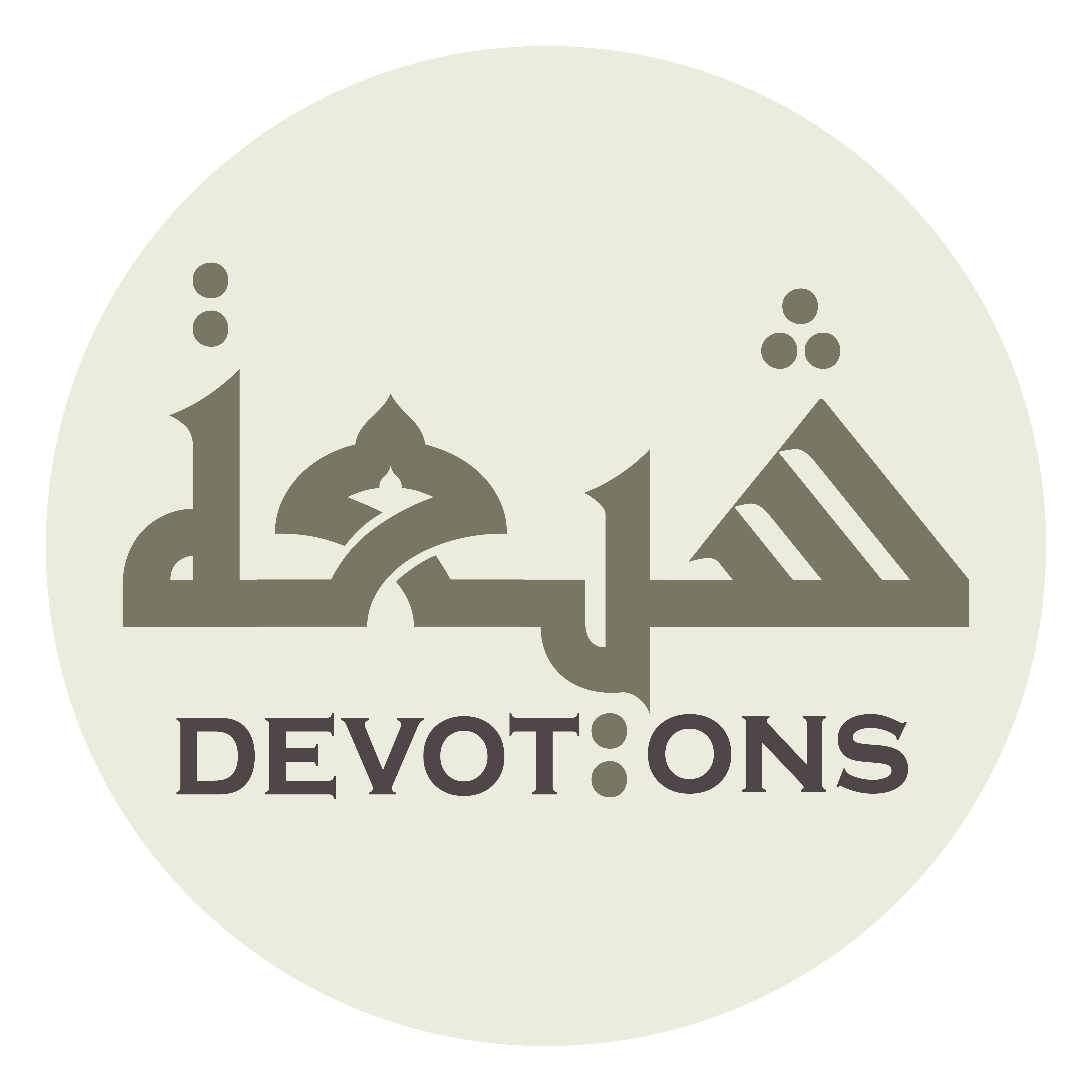 وَ آتِنَا مِنْ لَدُنْكَ فِيْ مُوَالَاتِهِمْ فَضْلًا وَإِحْسَانًا

wa ātinā min ladunka fī muwālātihim faḍlan wa-iḥsānā

and give us - from You on account of our loyalty to them - favors, kindness,
Ziarat 2 Holy Prophet
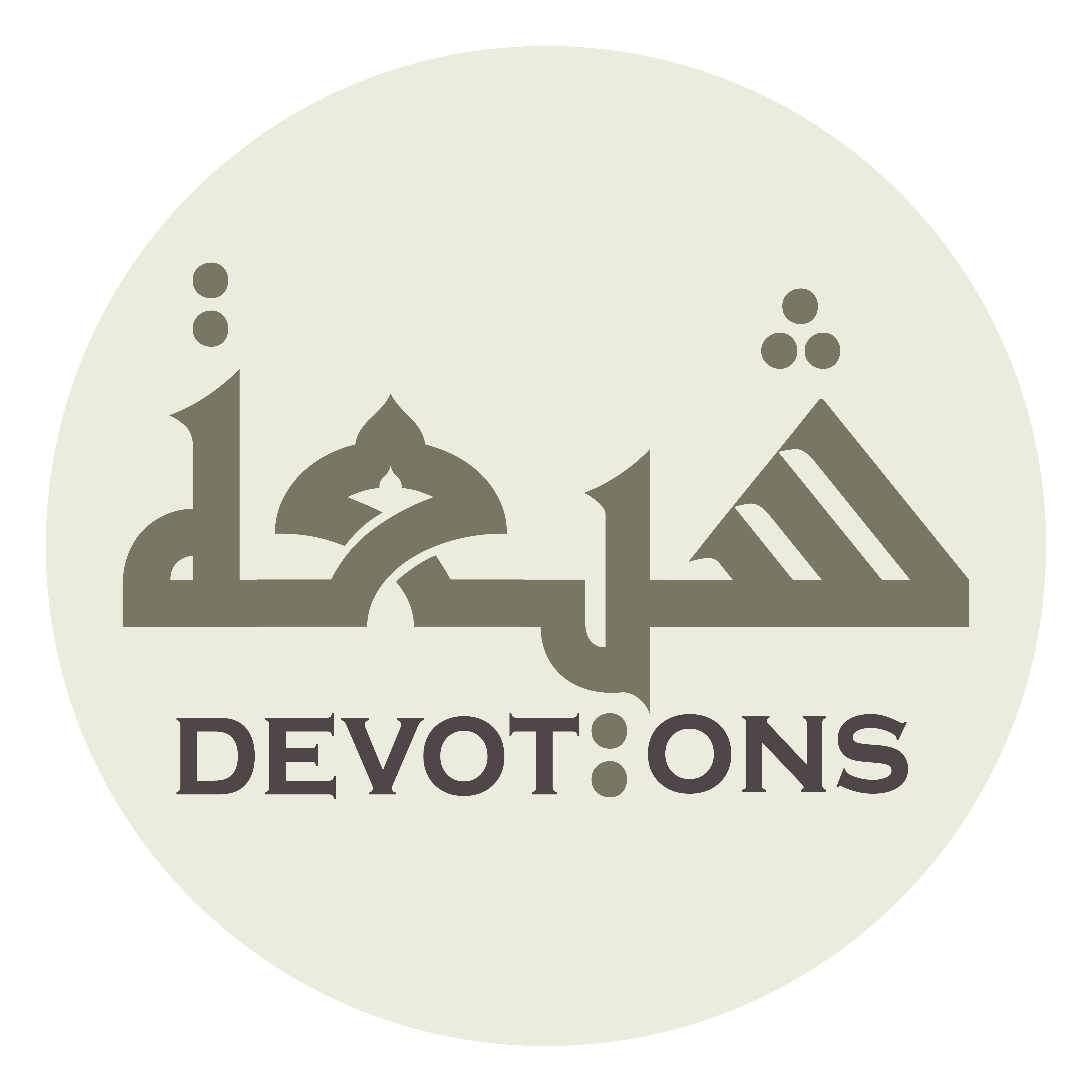 وَرَحْمَةً وَغُفْرَانًا

waraḥmatan waghufrānā

mercy, and forgiveness.
Ziarat 2 Holy Prophet
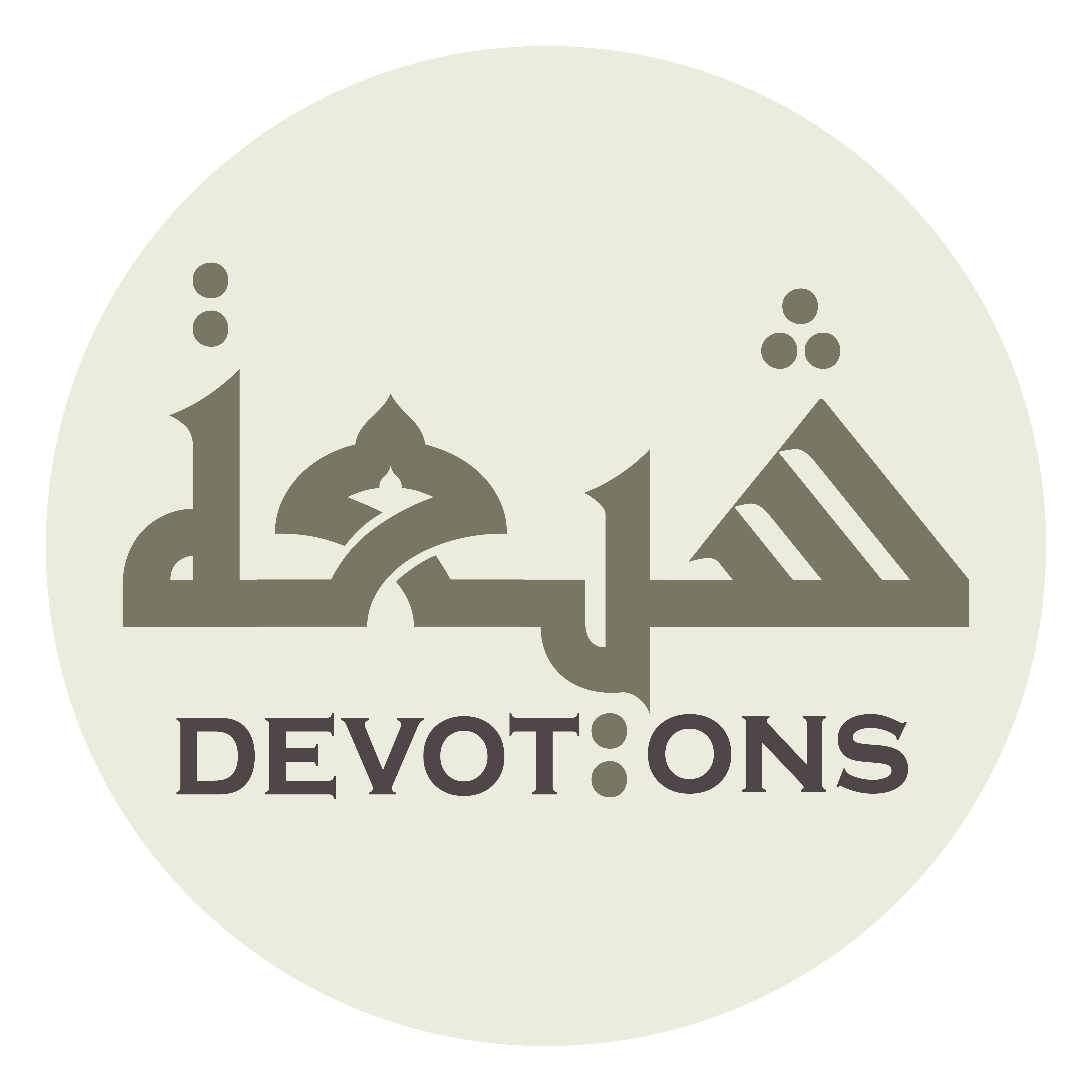 إِنَّكَ ذُوْ الفَضْلِ العَظِيمِ

innaka dhul faḍlil `aẓīm

Verily, You are the Lord of great favor.
Ziarat 2 Holy Prophet
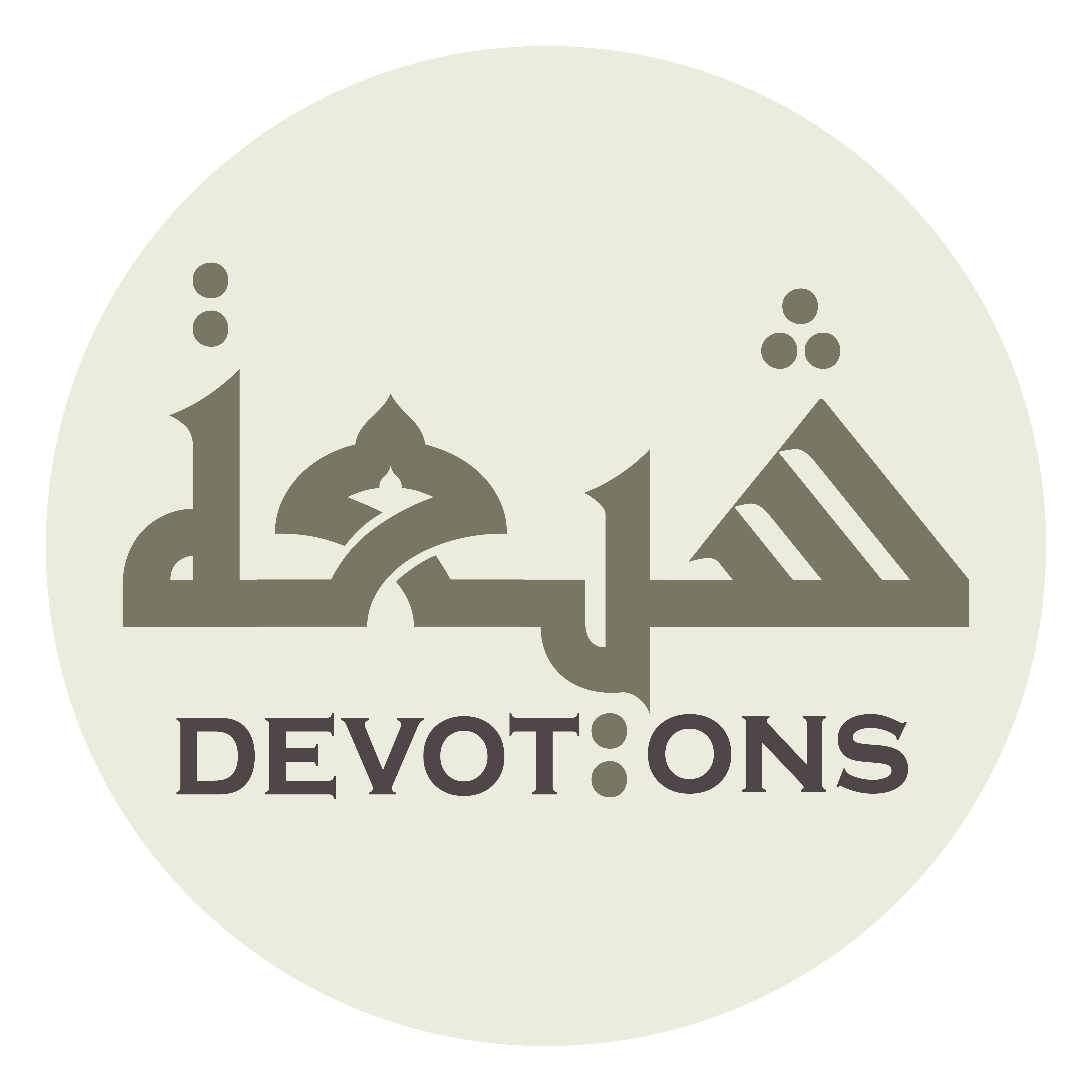 اَللَّهُمَّ إِنَّكَ قُلْتَ لِنَبِيِّكَ مُحَمَّدٍ

allāhumma innaka qulta linabiyyika muḥammad

O Allah, You have said to Your Prophet Muhammad—
Ziarat 2 Holy Prophet
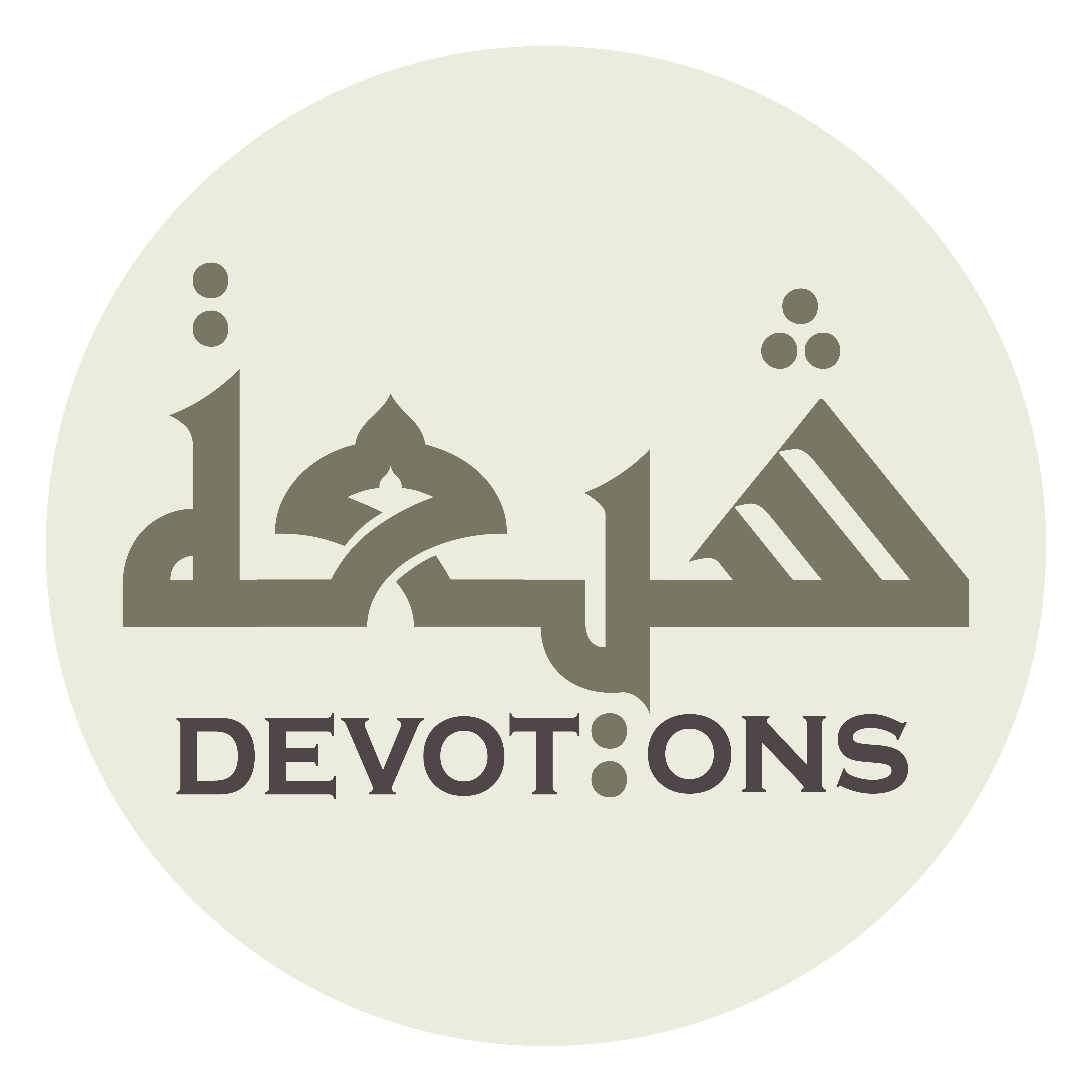 صَلَّى اللَّهُ عَلَيْهِ وَ آلِهِ

ṣallallāhu `alayhi wa ālih

may Allah bless him and his Household:
Ziarat 2 Holy Prophet
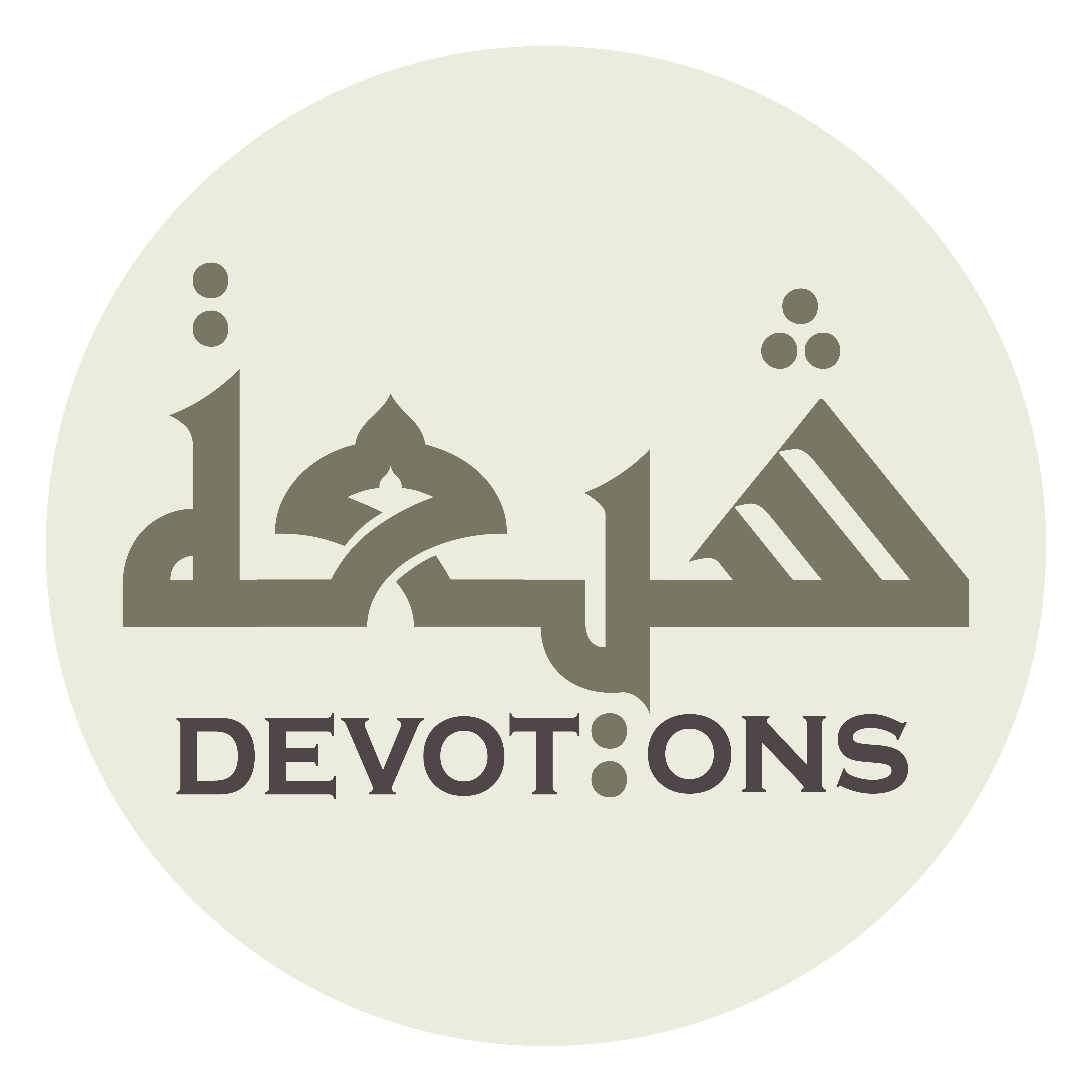 وَلَوْ اَنَّهُمْ إِذْ ظَلَمُوْا اَنْفُسَهُمْ

walaw annahum idh ẓalamū anfusahum

“And had they, when they were unjust to themselves,
Ziarat 2 Holy Prophet
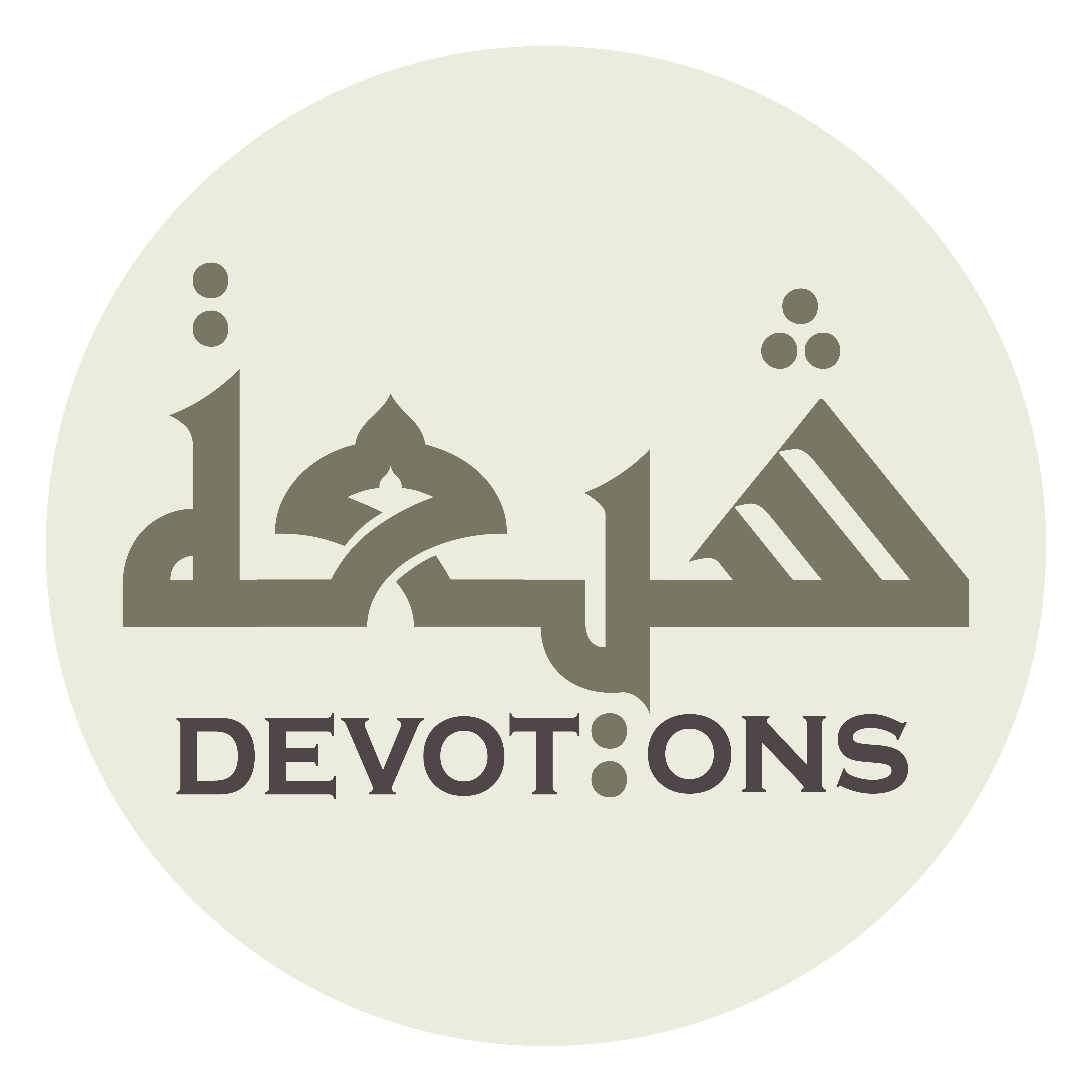 جَاؤُوكَ فَاسْتَغْفَرُوْا اللَّهَ

ja-ūka fastaghfarullāh

come to you and asked forgiveness of Allah
Ziarat 2 Holy Prophet
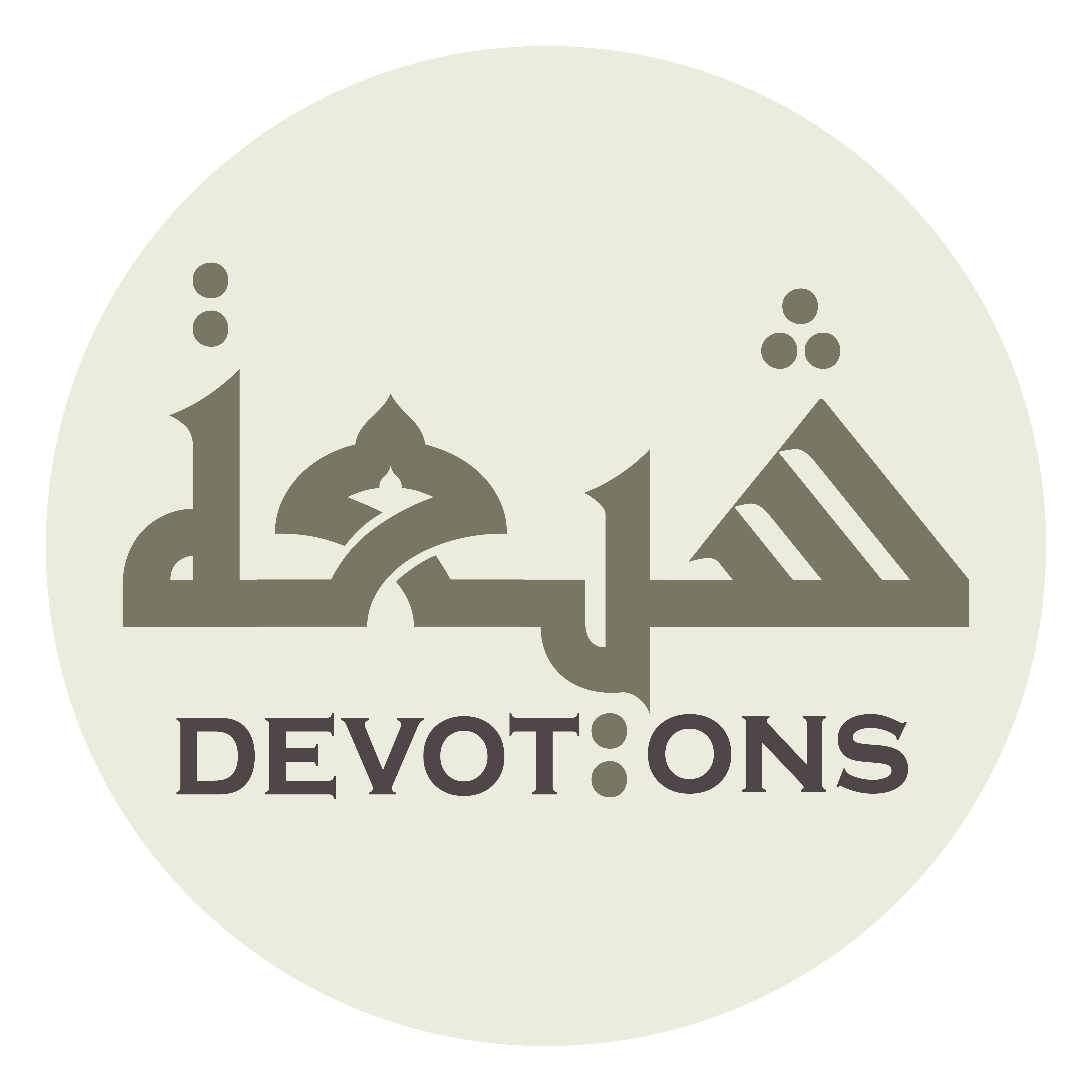 وَاسْتَغْفَرَ لَهُمُ الرَّسُولُ

wastaghfara lahumur rasūl

and the Messenger had (also) asked forgiveness for them,
Ziarat 2 Holy Prophet
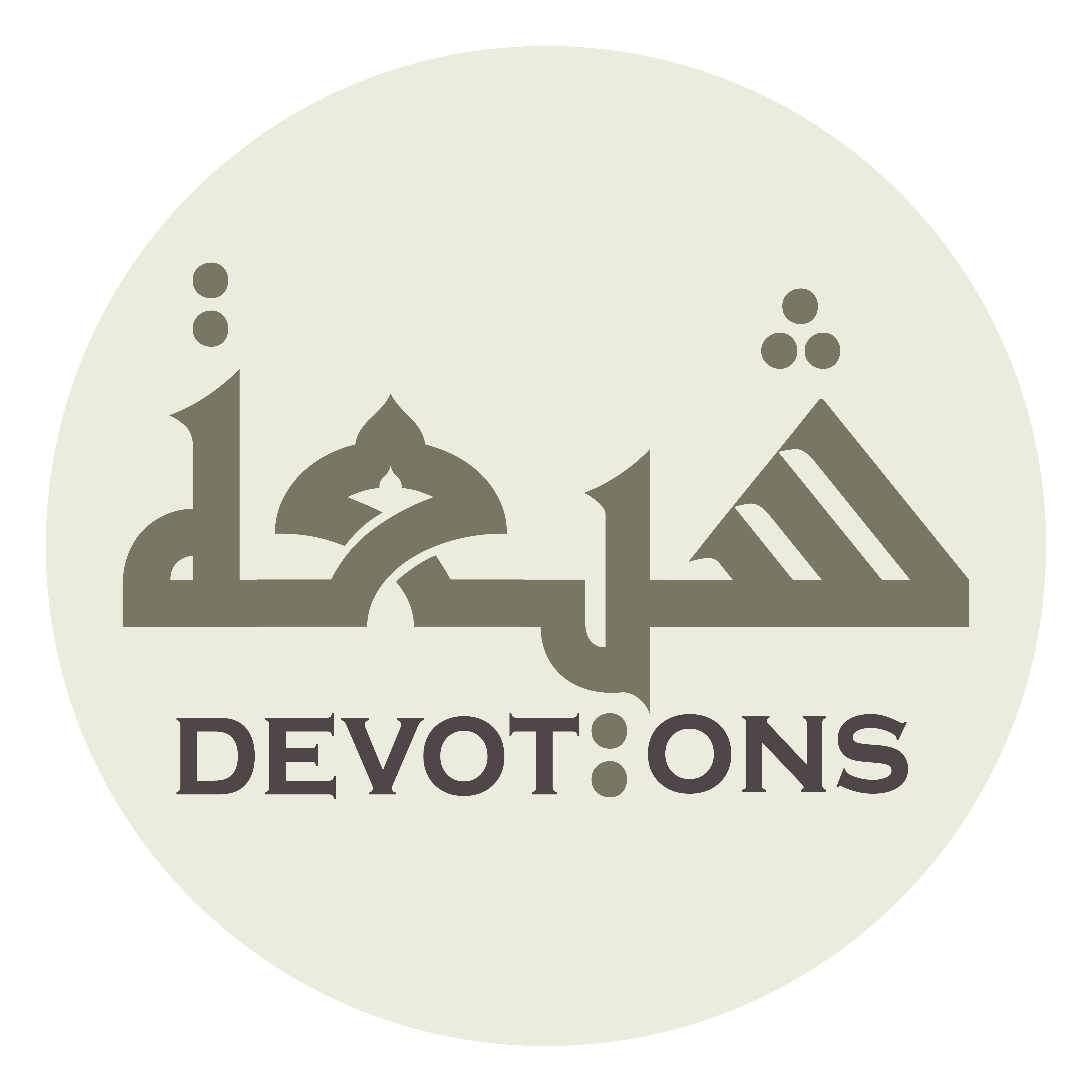 لَوَجَدُوْا اللَّهَ تَوَّابًا رَحِيمًا

lawajadullāha tawwāban raḥīmā

they would have found Allah Oft-returning (to mercy], Merciful.”
Ziarat 2 Holy Prophet
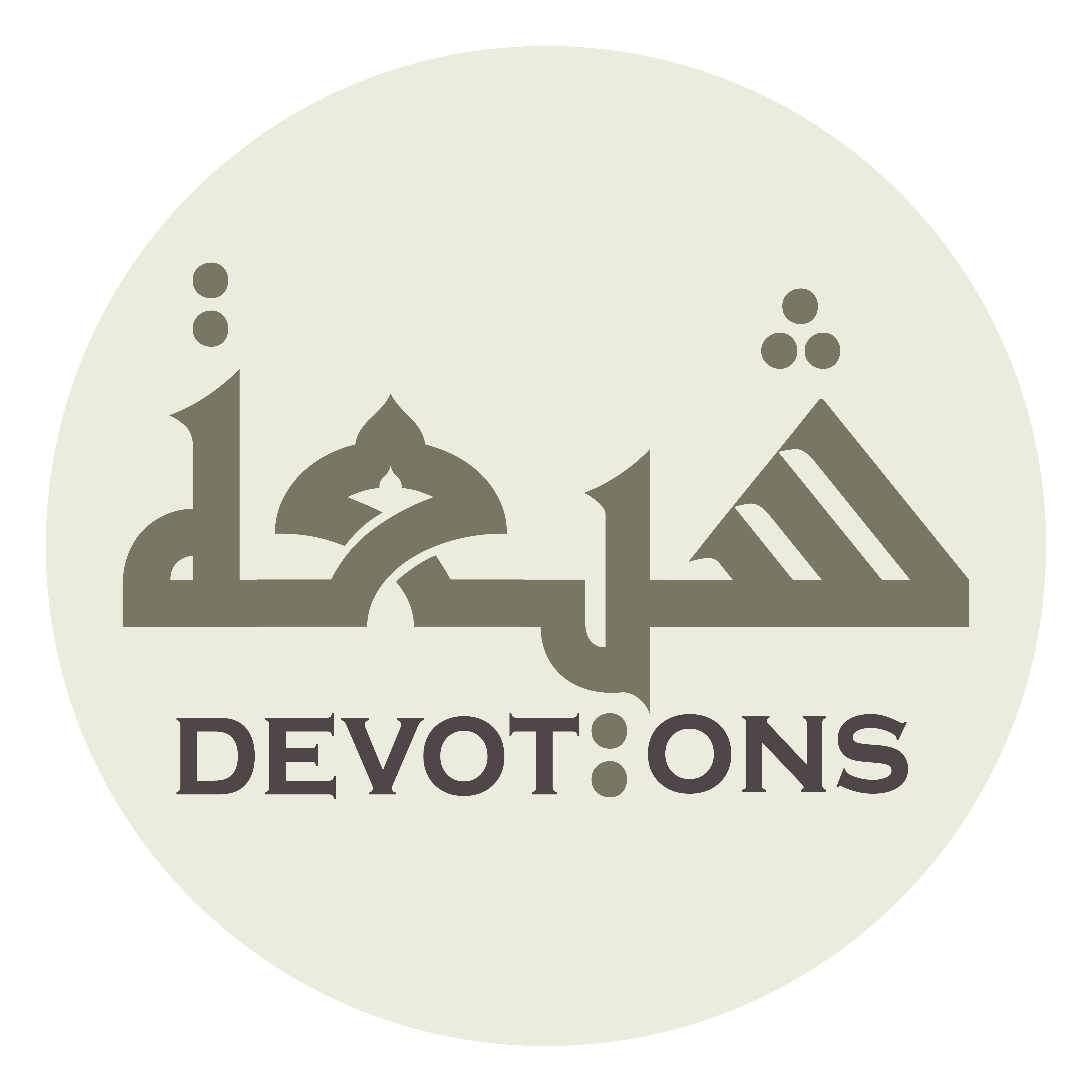 وَلَمْ اَحْضُرْ زَمَانَ رَسُولِكَ عَلَيْهِ وَ آلِهِ السَّلاَمُ

walam aḥḍur zamāna rasūlika `alayhi wa ālihis salām

I was not present at the age of Your Messenger—peace be upon him and his Household.
Ziarat 2 Holy Prophet
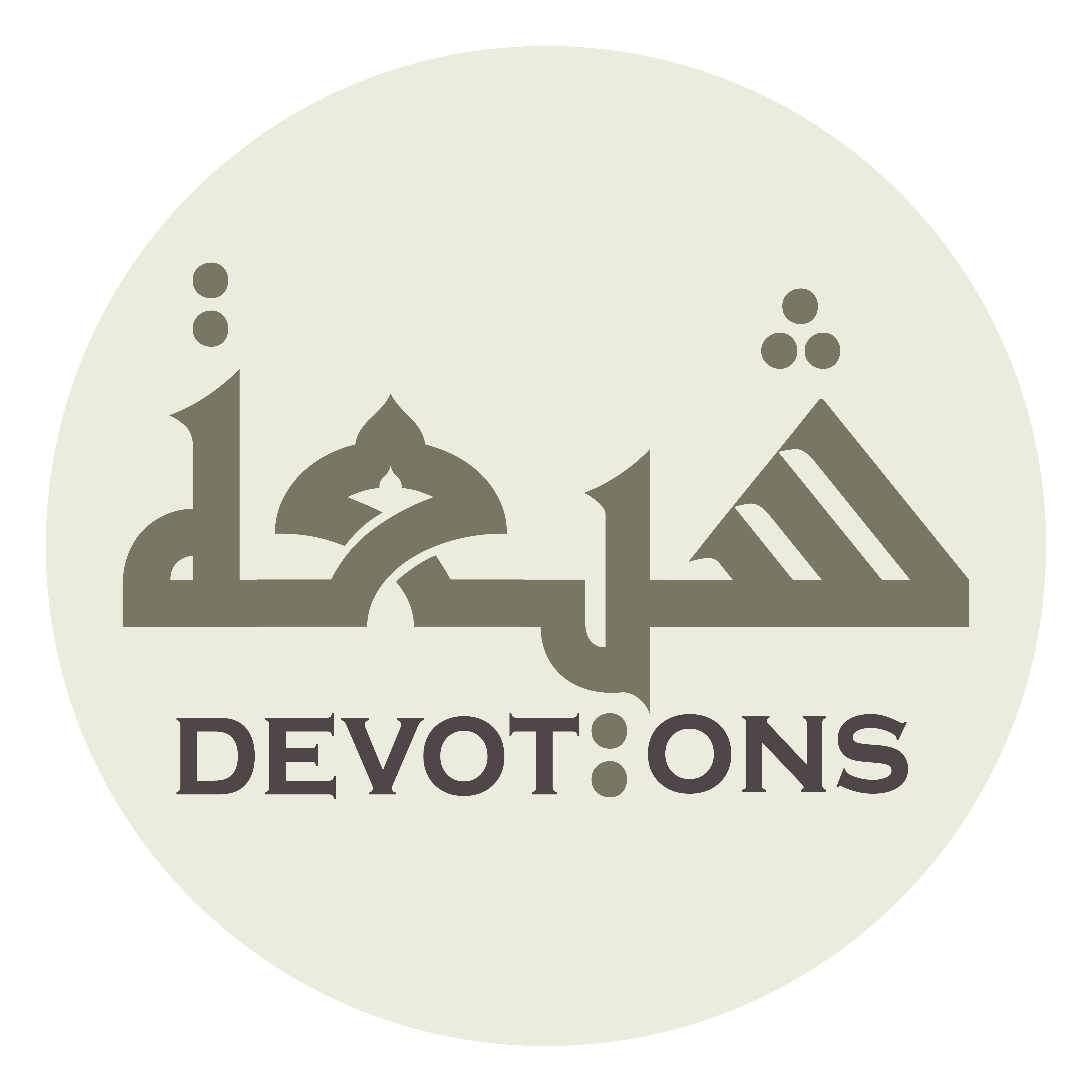 اَللَّهُمَّ وَقَدْ زُرْتُهُ رَاغِبًا تَائِبًا مِنْ سَيِّءِ عَمَلِي

allāhumma waqad zur-tuhu rāghiban tā-iban min sayyi-i `amalī

O Allah, I have visited him desiring, repenting from my ill deeds,
Ziarat 2 Holy Prophet
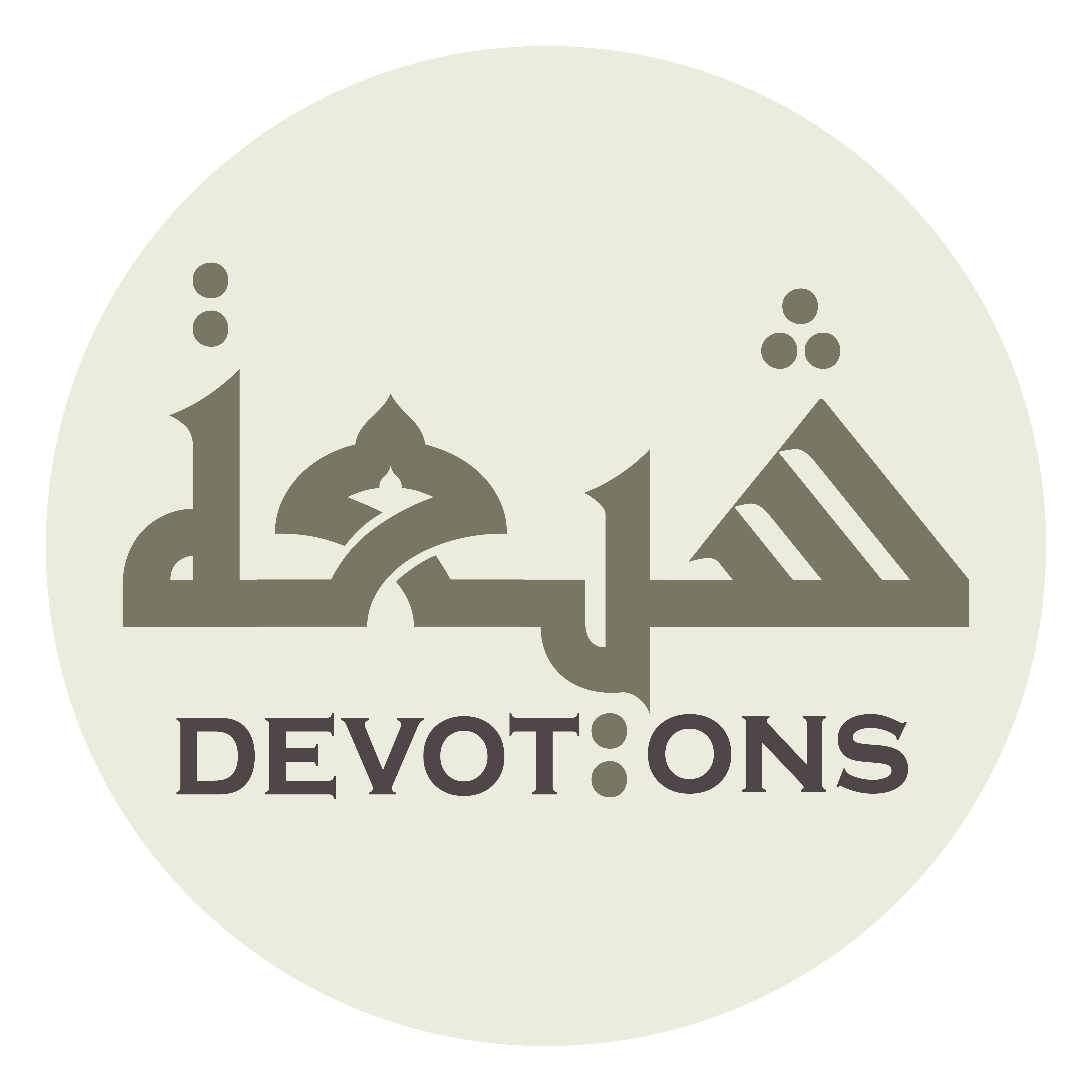 وَمُسْتَغْفِرًا لَكَ مِنْ ذُنُوبِي

wamustaghfiran laka min dhunūbī

imploring forgiveness of my sins,
Ziarat 2 Holy Prophet
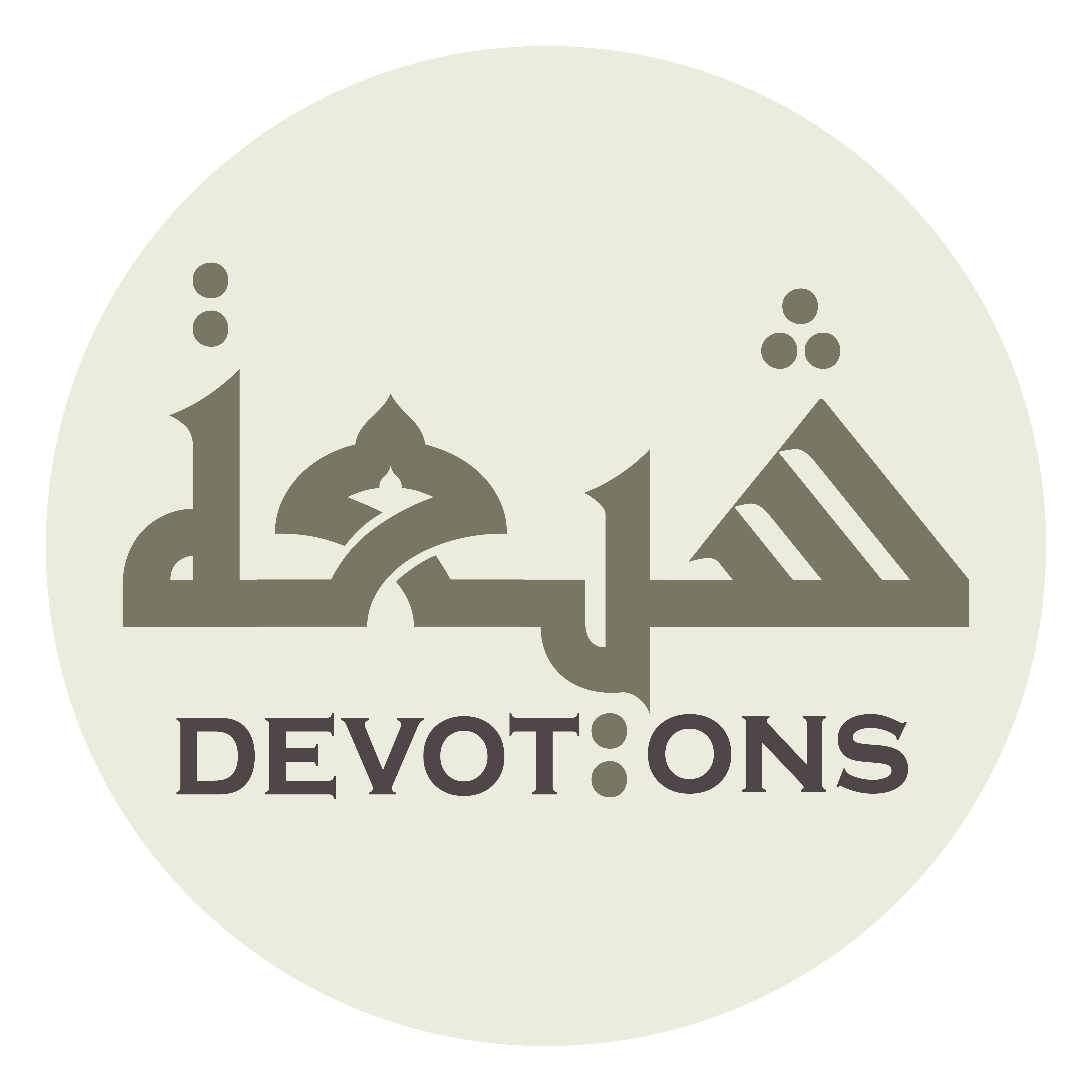 وَمُقِرًّا لَكَ بِهَا وَ اَنْتَ اَعْلَمُ بِهَا مِنِّي

wamuqirran laka bihā wa anta a`lamu bihā minnī

confessing of my having committed these sins although You know them more than I do,
Ziarat 2 Holy Prophet
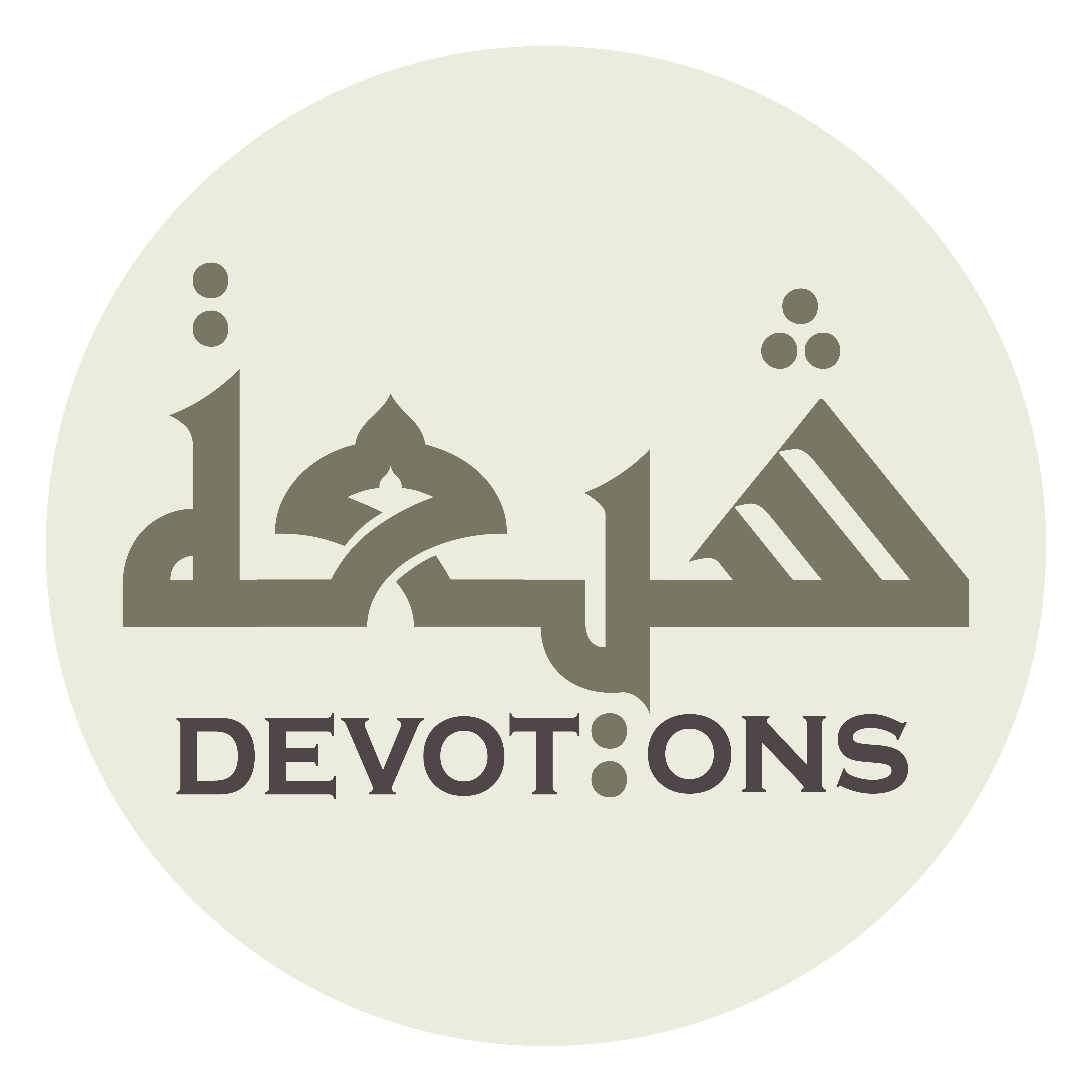 وَمُتَوَجِّهًا إِلَيْكَ بِنَبِيِّكَ نَبِيِّ الرَّحْمَةِ

wamutawajjihan ilayka binabiyyika nabiyyir raḥmah

and turning my face towards You in the name of Your Prophet, the Prophet of Mercy—
Ziarat 2 Holy Prophet
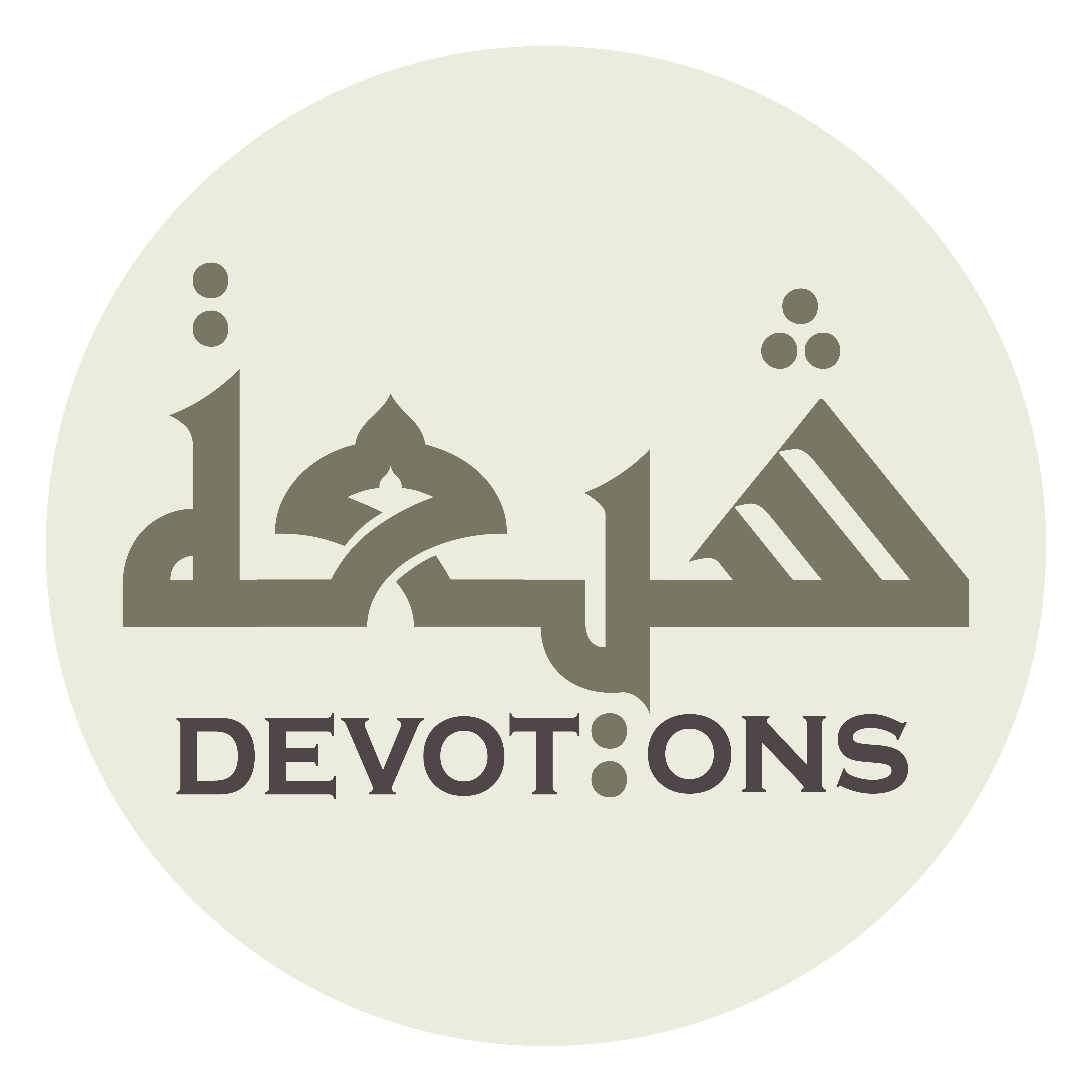 صَلَوَاتُكَ عَلَيْهِ وَ آلِهِ

ṣalawātuka `alayhi wa ālih

may Your blessings be upon him and his Household.
Ziarat 2 Holy Prophet
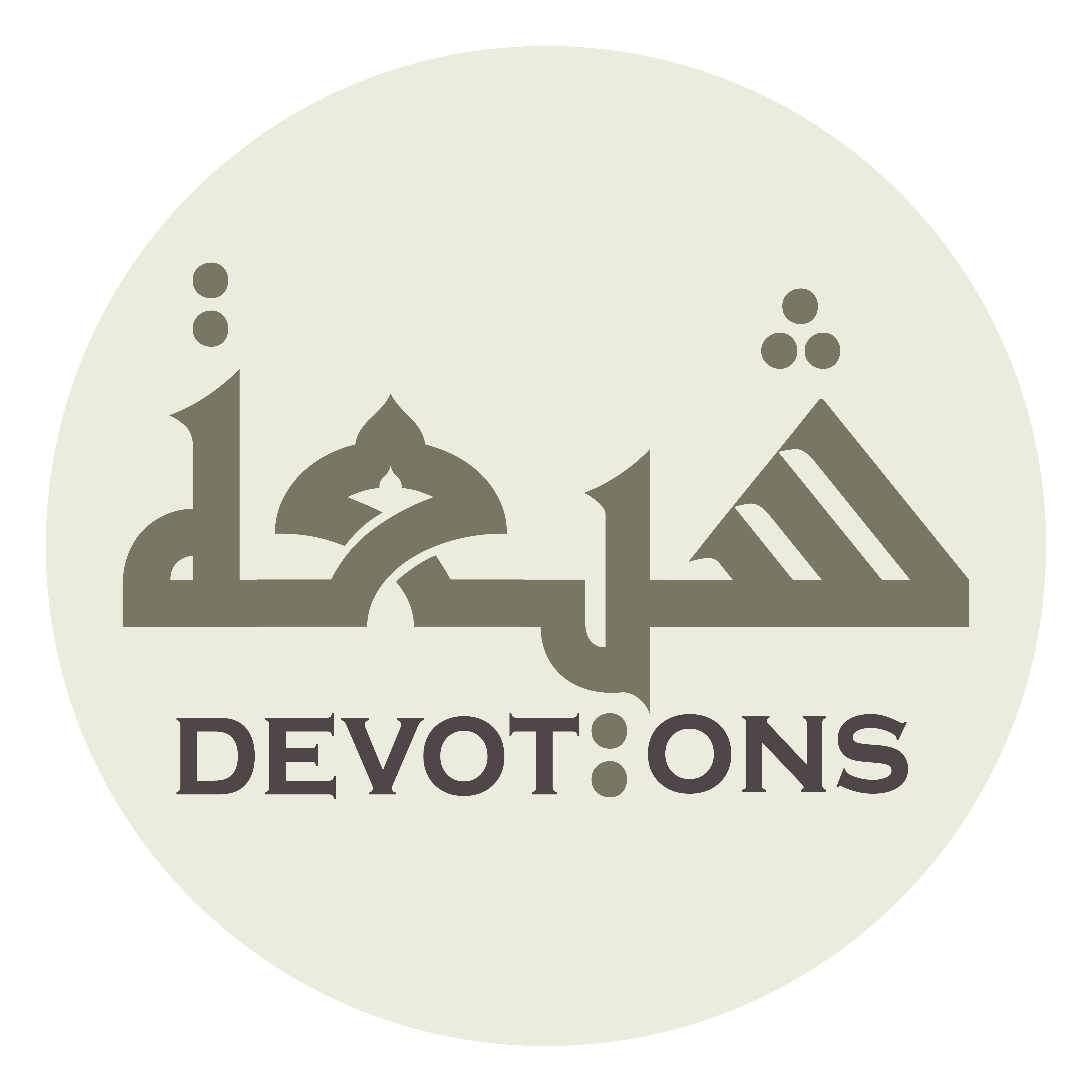 فَاجْعَلْنِيْ اللَّهُمَّ بِمُحَمَّدٍ وَ اَهْلِ بَيْتِهِ عِنْدَكَ وَجِيهًا

faj`alnillāhumma bimuḥammadin wa ahli baytihi `indaka wajīhā

O Allah, in the name of Muhammad and his Household, (please do) make me illustrious
Ziarat 2 Holy Prophet
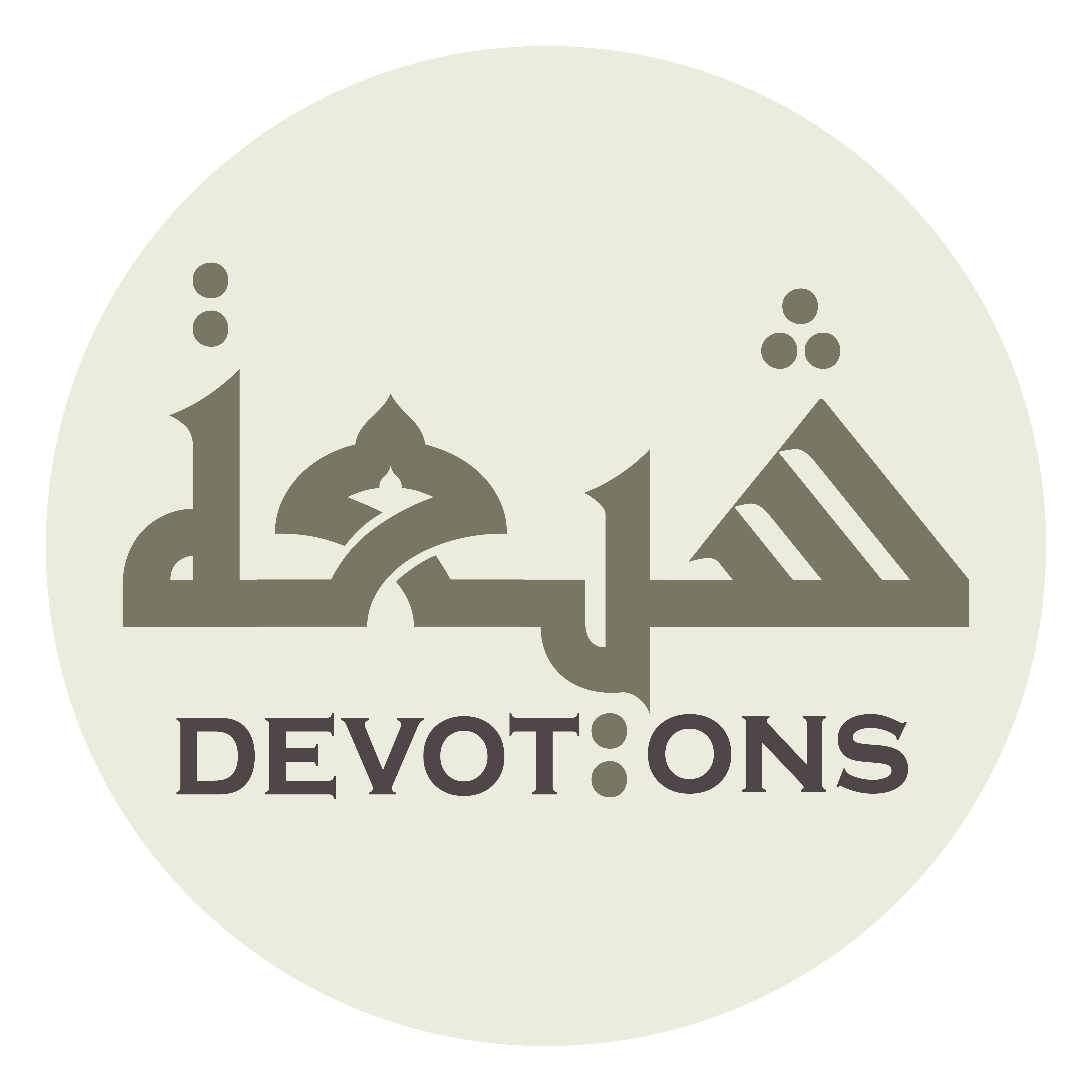 ْفِيْ الدُّنْيَا وَالْآخِرَةِ وَمِنَ الْمُقَرَّبِينَ

fid dunyā wal-ākhirati waminal muqarrabīn

in this world as well as the Next World and one of those brought near to You.
Ziarat 2 Holy Prophet
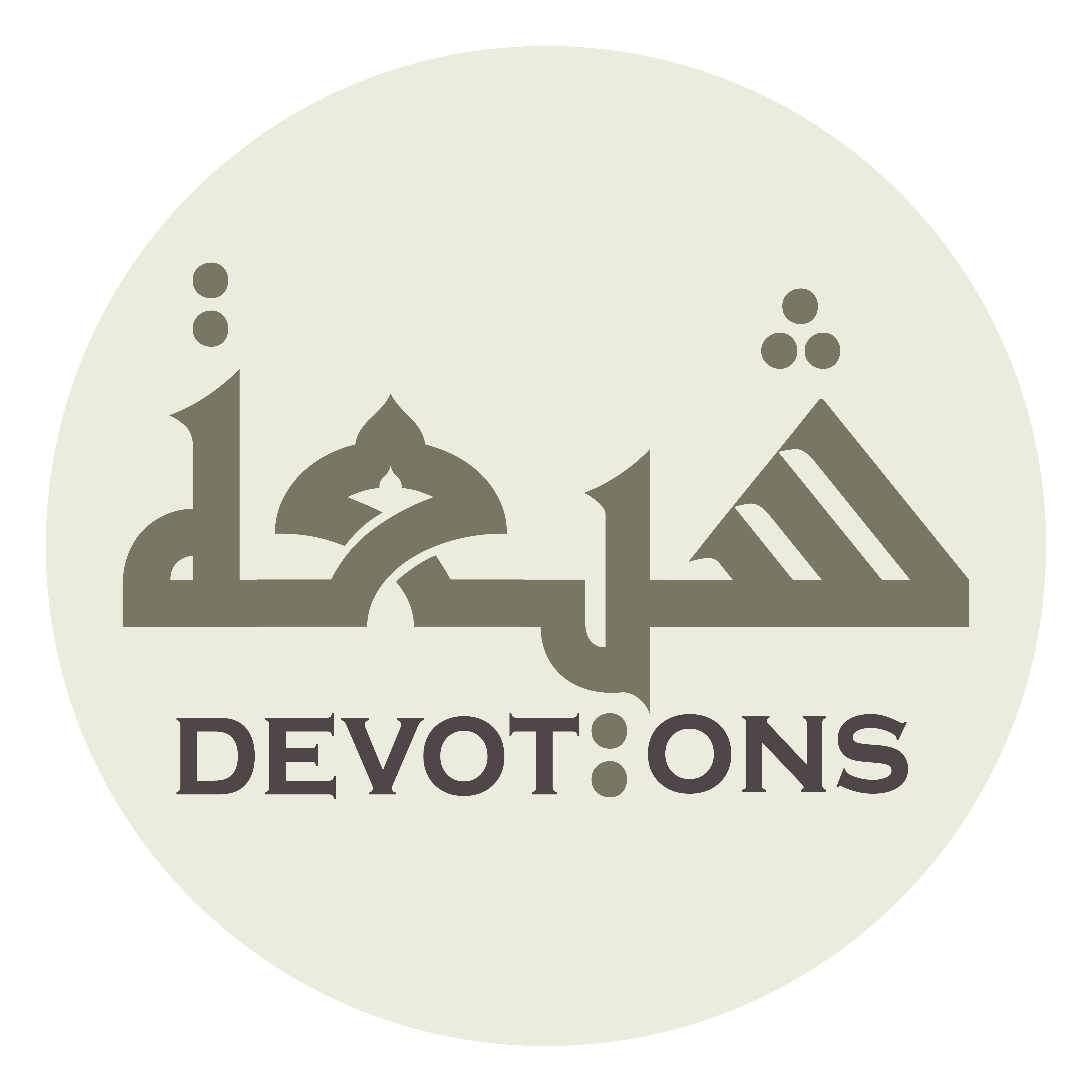 يَا مُحَمَّدُ

yā muḥammad

O Muhammad!
Ziarat 2 Holy Prophet
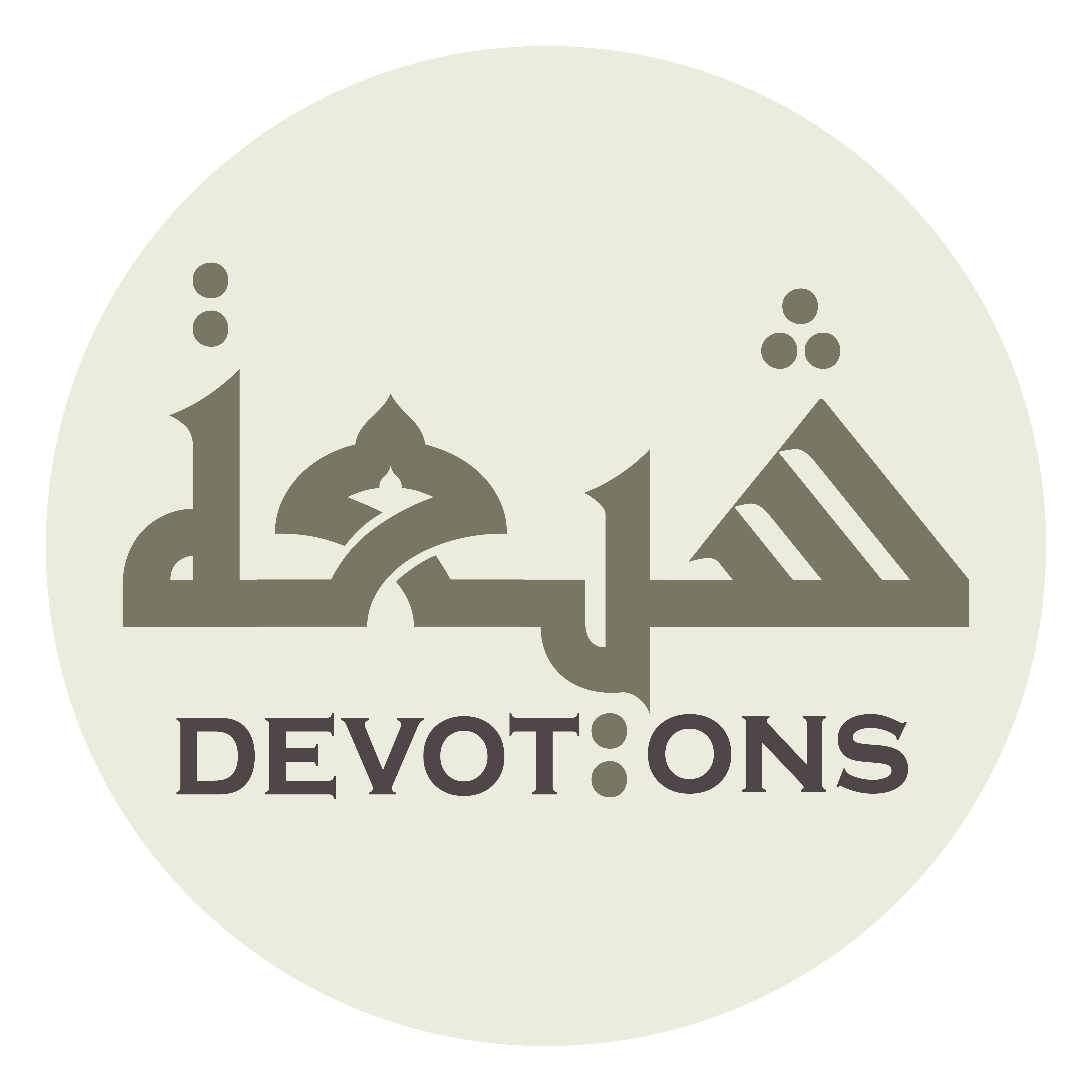 يَا رَسُولَ اللَّهِ

yā rasūlallāh

O Messenger of Allah!
Ziarat 2 Holy Prophet
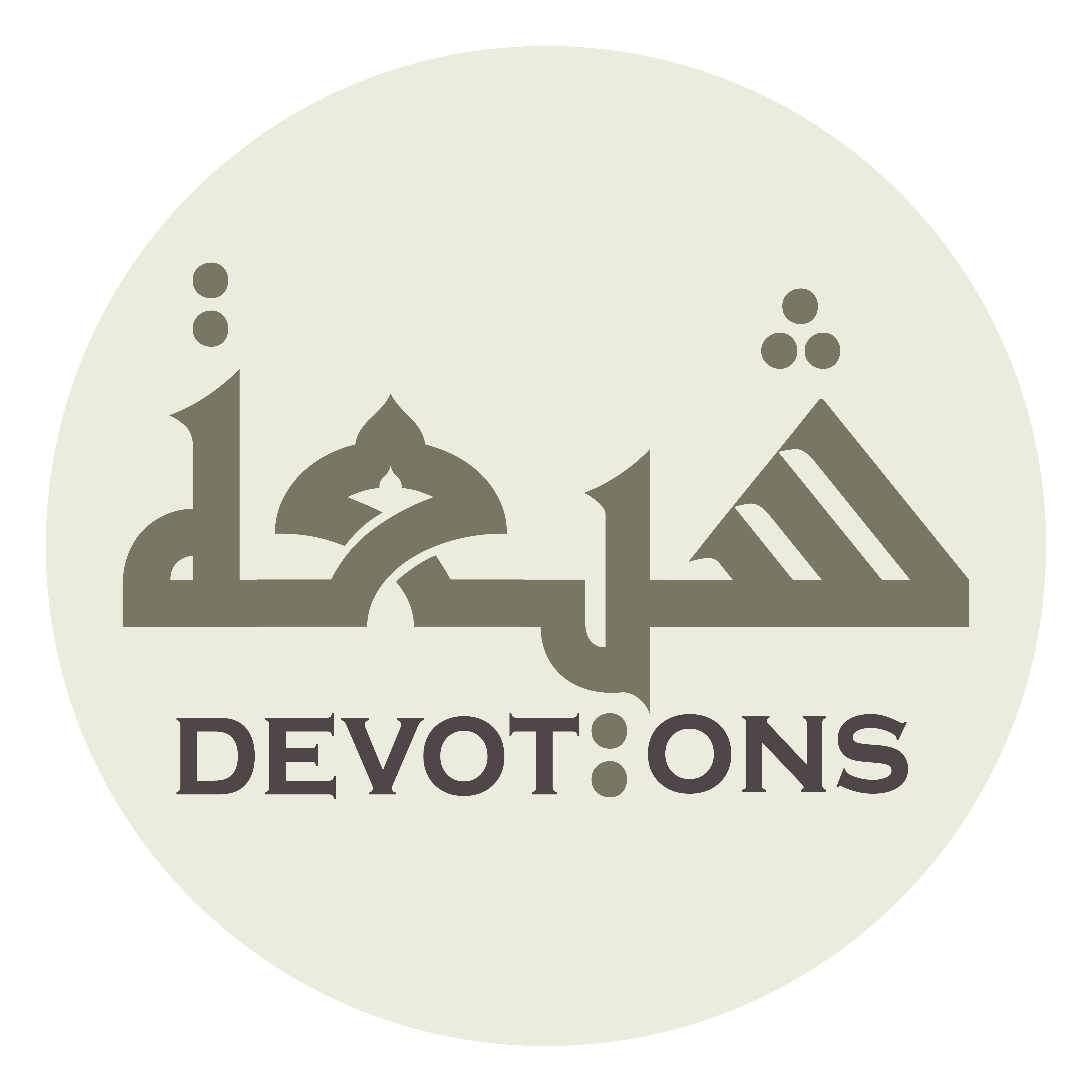 بِأَبِيْ اَنْتَ وَأُمِّي

bi-abī anta wa-ummī

May Allah accept my father and mother as ransoms for you!
Ziarat 2 Holy Prophet
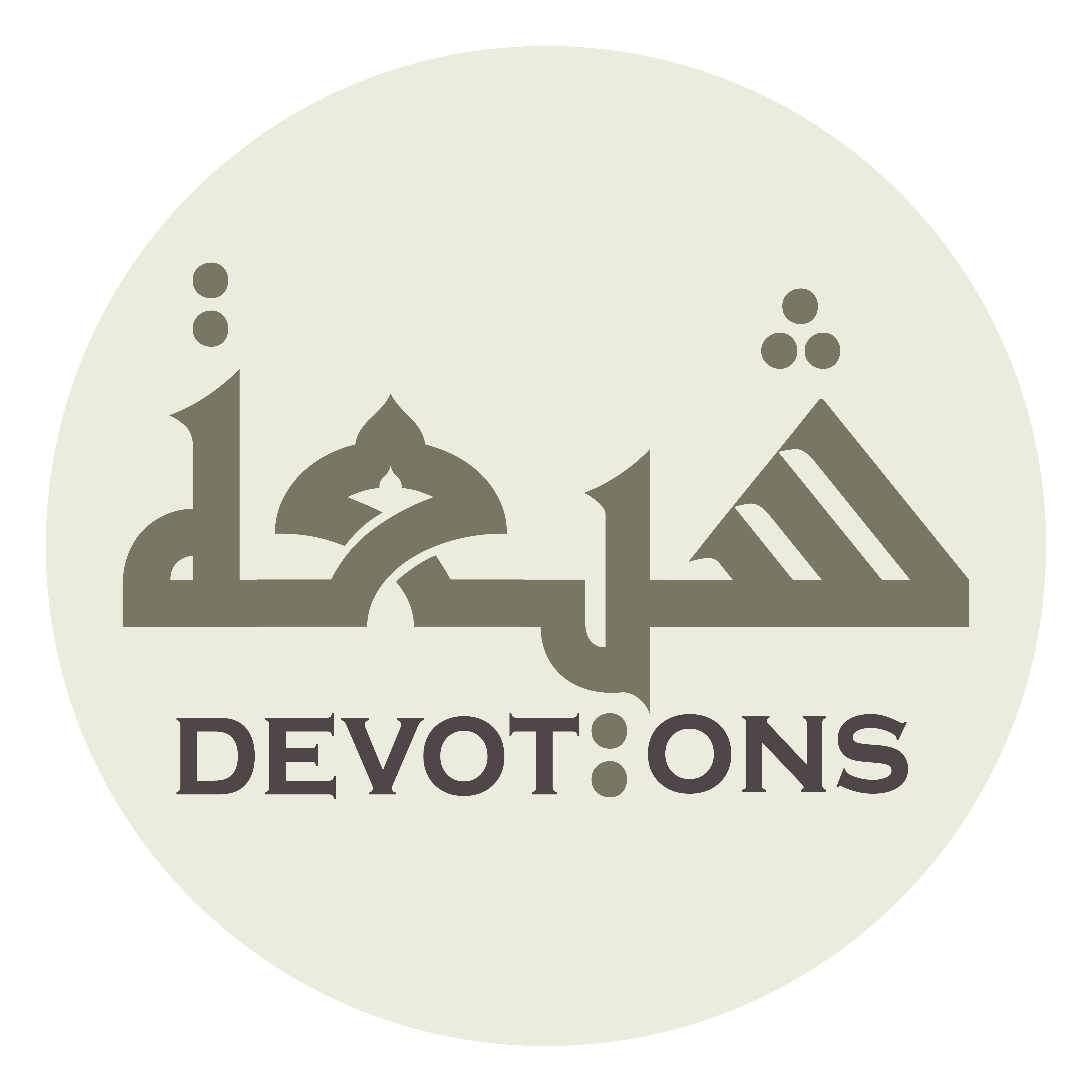 يَا نَبِيَّ اللَّهِ

yā nabiyyallāh

O Prophet of Allah!
Ziarat 2 Holy Prophet
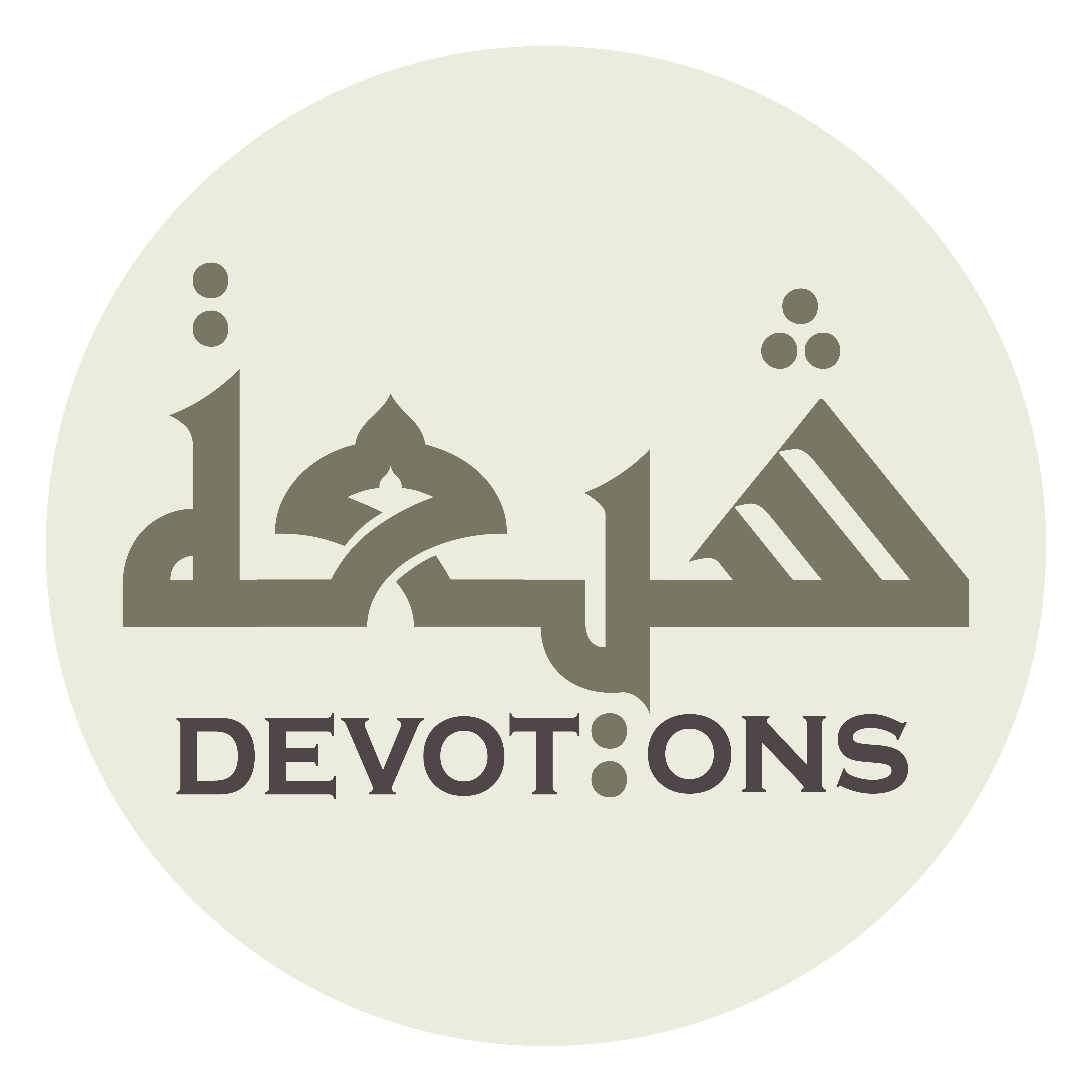 يَا سَيِّدَ خَلْقِ اللَّهِ

yā sayyida khalqillāh

O chief of all created beings of Allah!
Ziarat 2 Holy Prophet
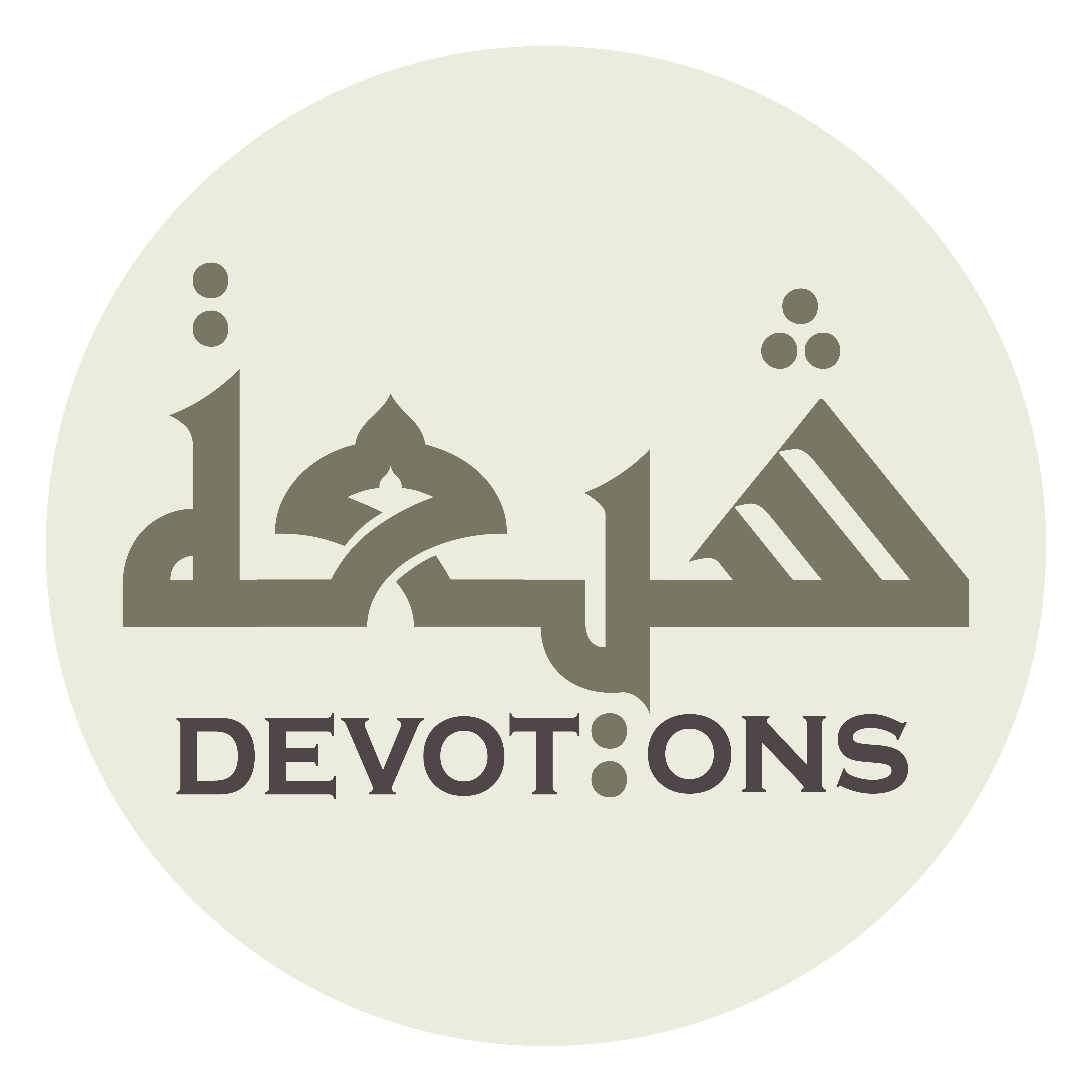 إِنِّيْ اَتَوَجَّهُ بِكَ إِلَى اللَّهِ رَبِّكَ وَرَبِّي

innī atawajjahu bika ilallāhi rabbika warabbī

In Your name do I turn my face towards Allah, my and your Lord,
Ziarat 2 Holy Prophet
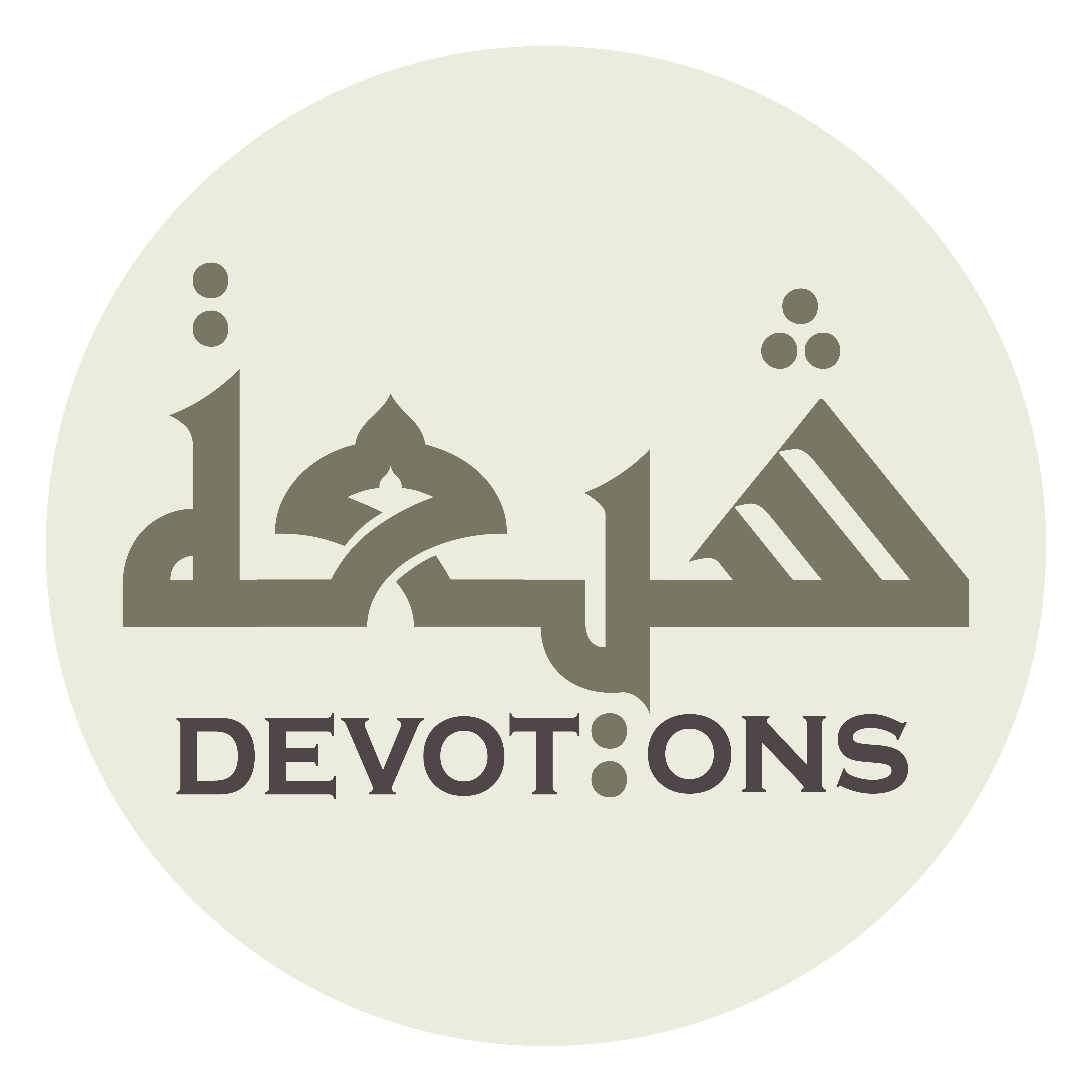 لِيَغْفِرَ لِيْ ذُنُوبِي

liyaghfira lī dhunūbī

so that He may forgive my sins,
Ziarat 2 Holy Prophet
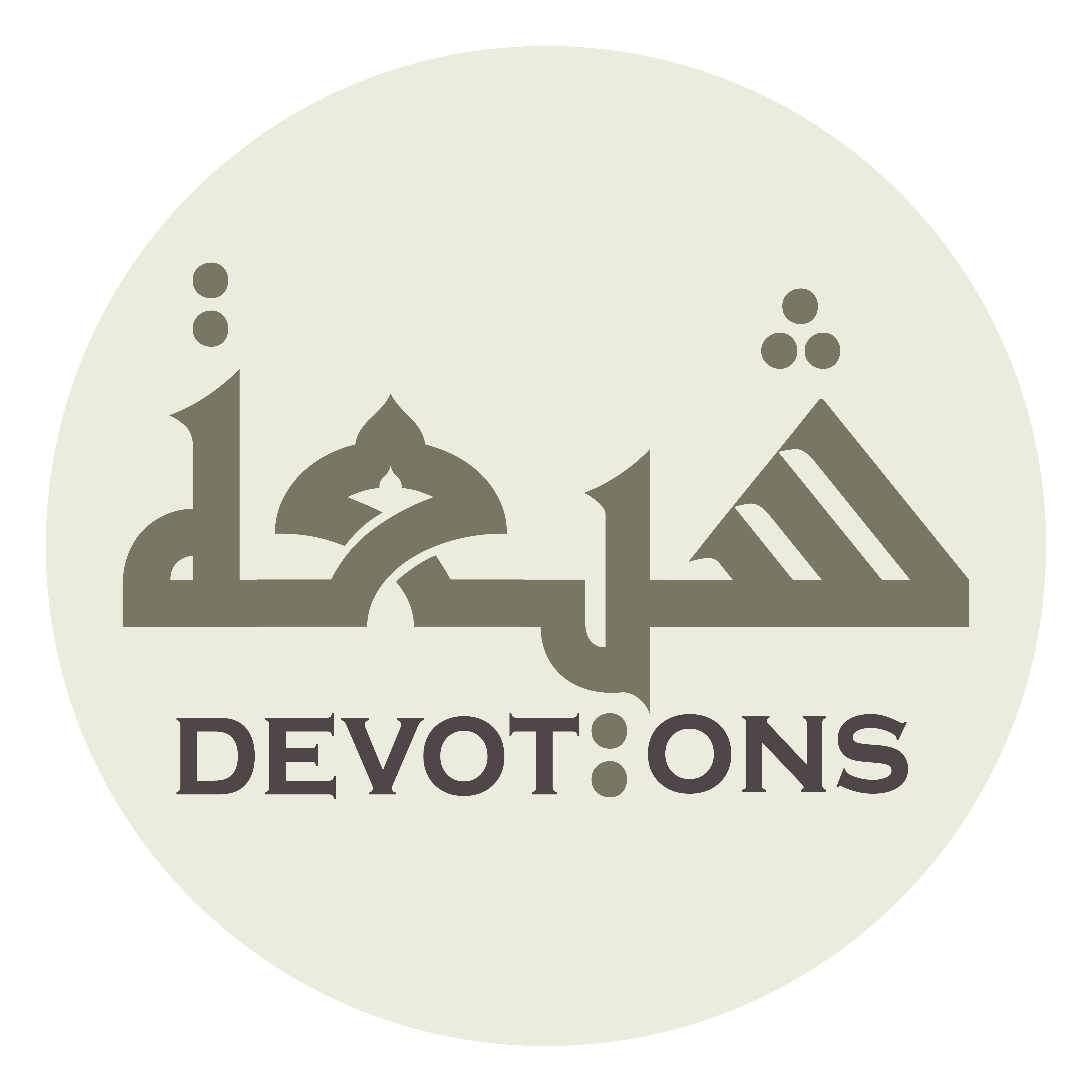 وَيَتَقَبَّلَ مِنِّيْ عَمَلِي

wayataqabbala minnī `amalī

accept my deeds,
Ziarat 2 Holy Prophet
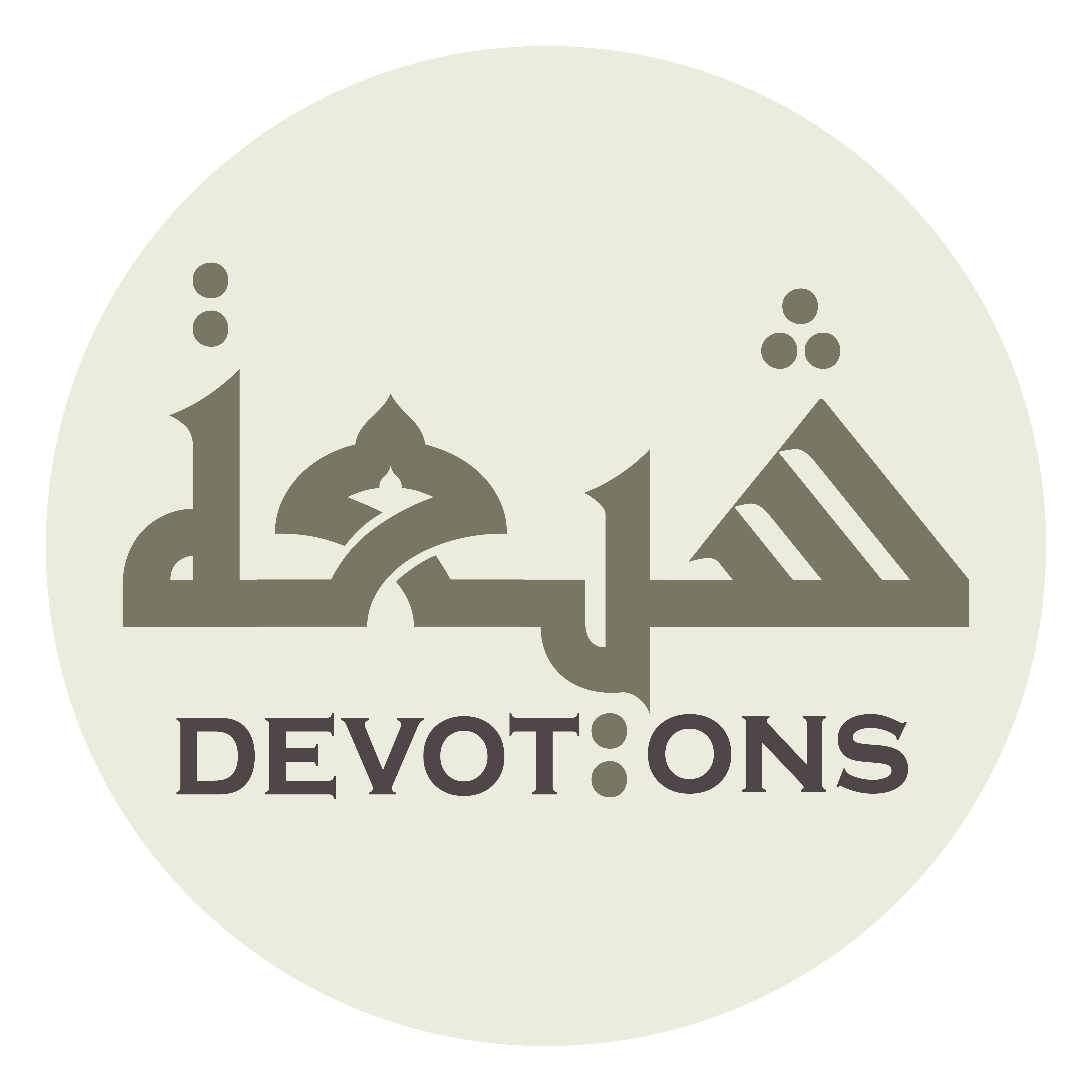 وَيَقْضِيَ لِيْ حَوَائِجِي

wayaqḍiya lī ḥawā-ijī

and settle my requests.
Ziarat 2 Holy Prophet
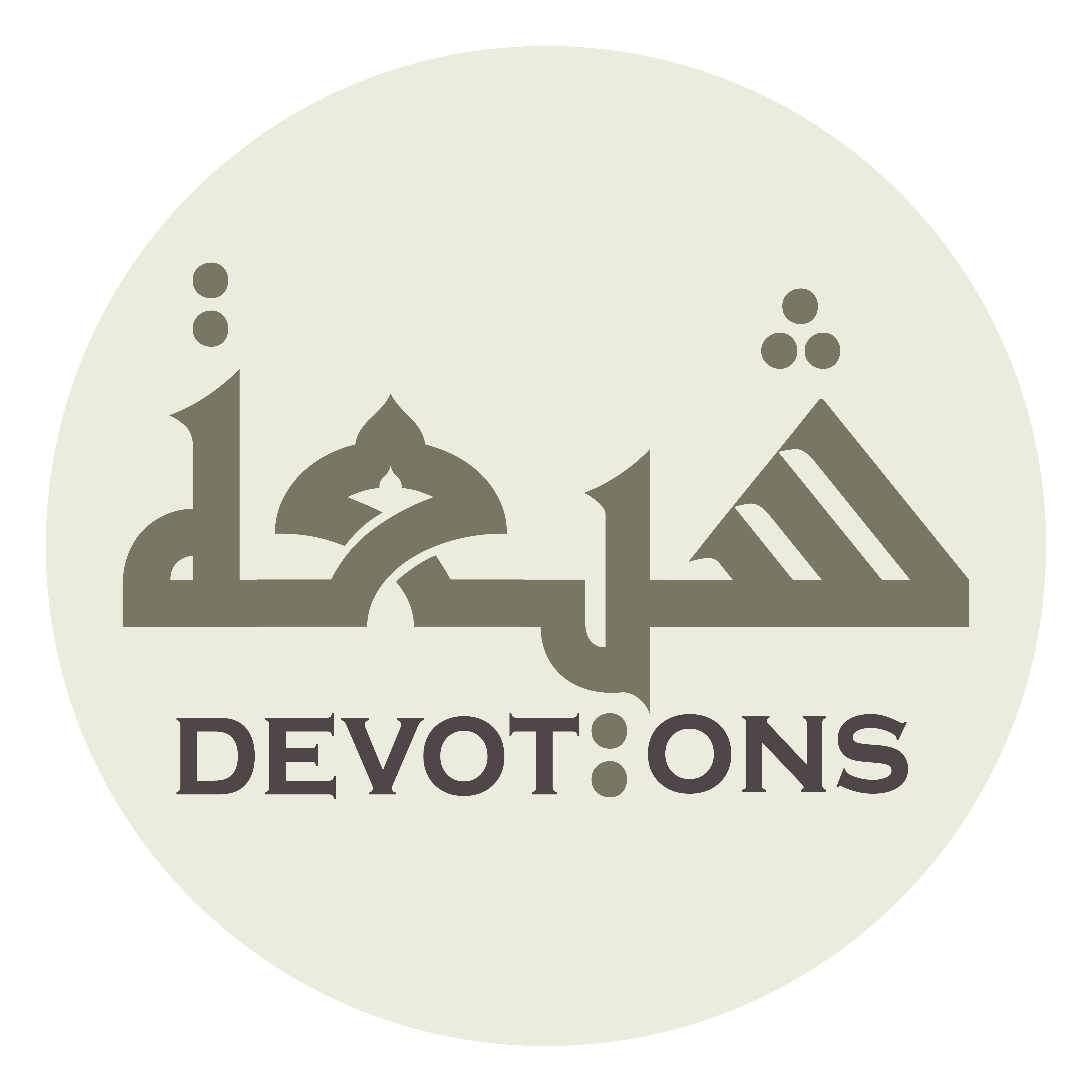 فَكُنْ لِيْ شَفِيعًا عِنْدَ رَبِّكَ وَرَبِّي

fakun lī shafī`an `inda rabbika warabbī

Therefore, be my interceder before your and my Lord,
Ziarat 2 Holy Prophet
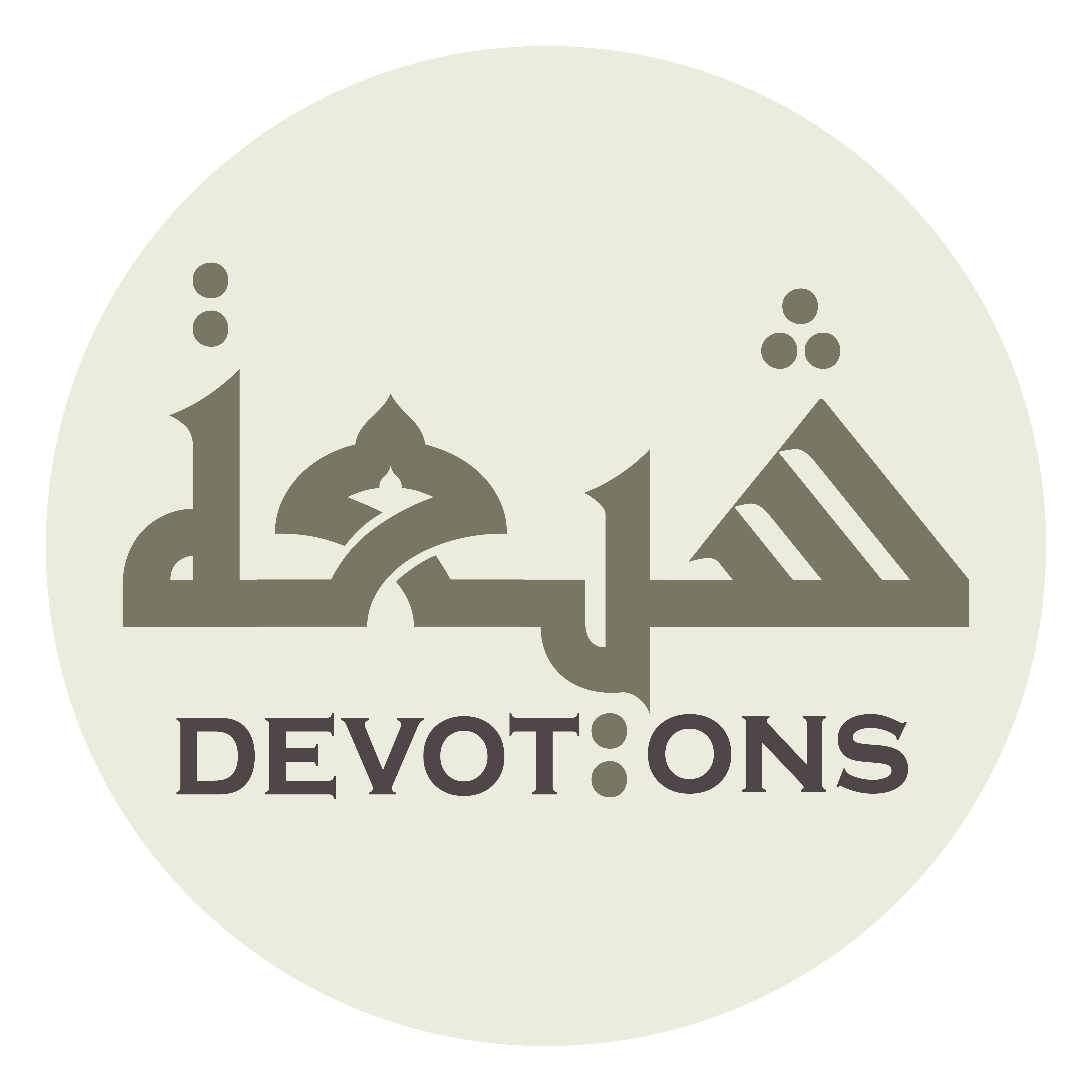 فَنِعْمَ الْمَسْؤُولُ الْمَوْلَى رَبِّي

fani`mal mas-ūlul mawlā rabbī

for my Lord, the Master, is the best besought
Ziarat 2 Holy Prophet
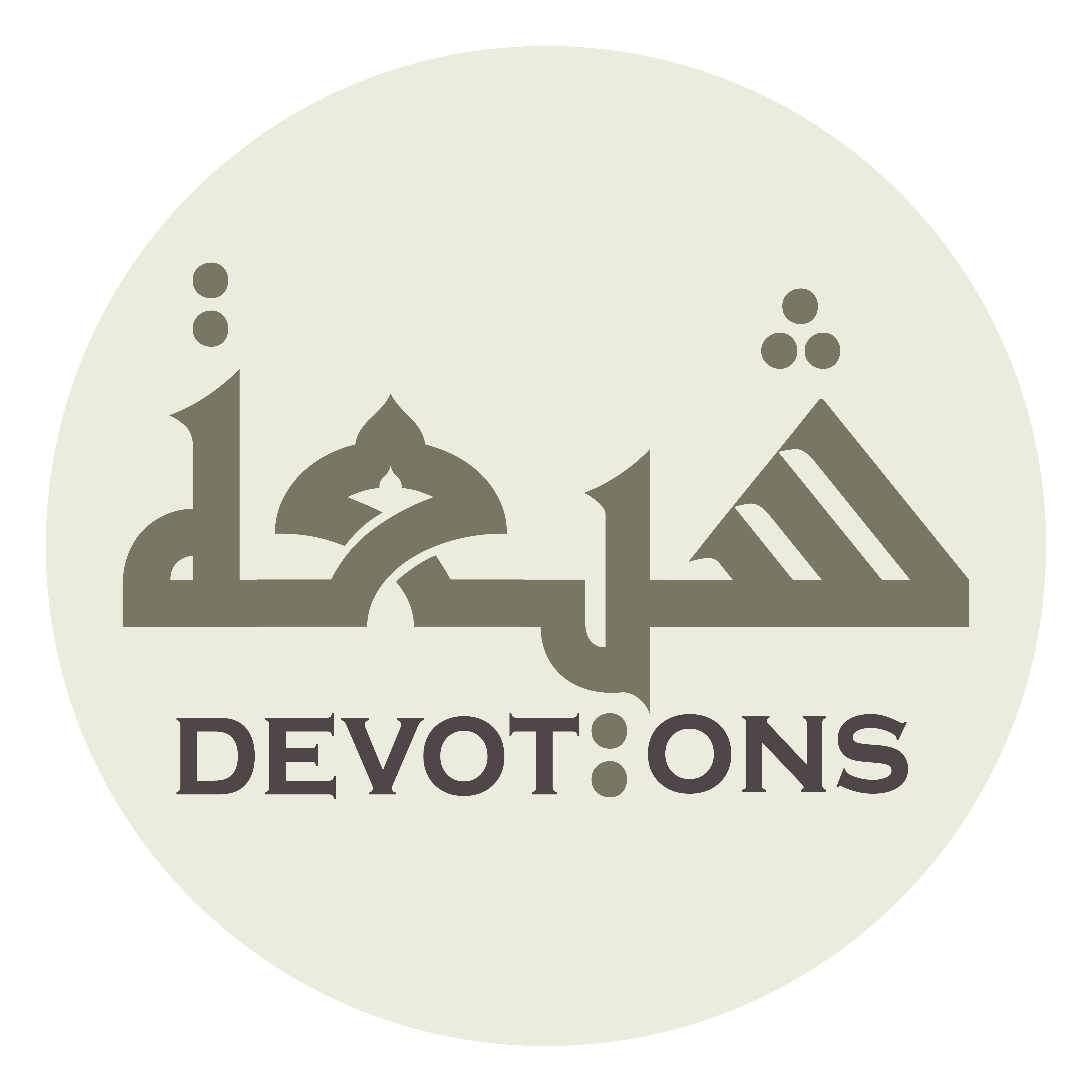 وَنِعْمَ الشَّفِيْعُ اَنْتَ

wani`mash shafī`u ant

and You are the best interceder.
Ziarat 2 Holy Prophet
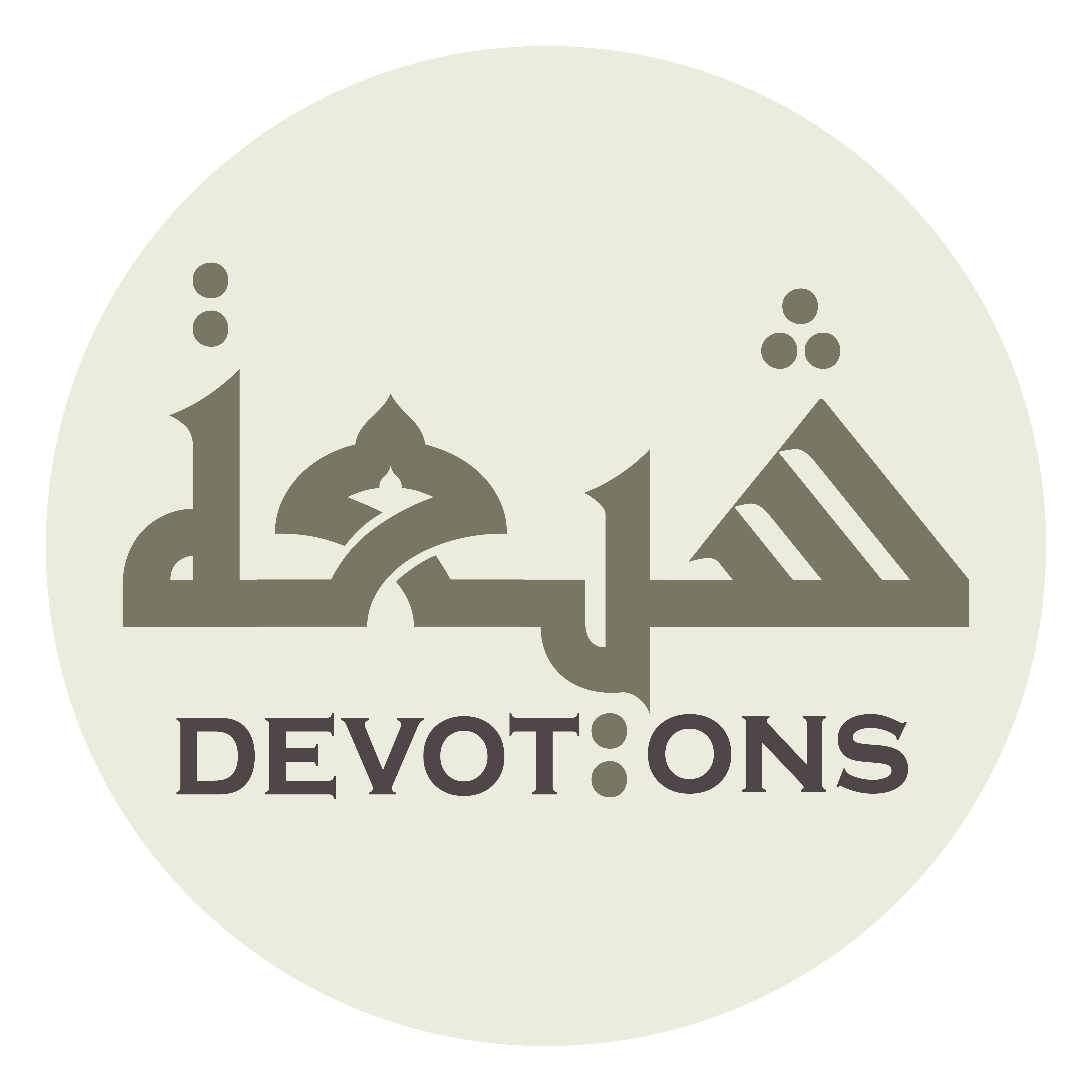 يَا مُحَمَّدُ

yā muḥammad

O Muhammad!
Ziarat 2 Holy Prophet
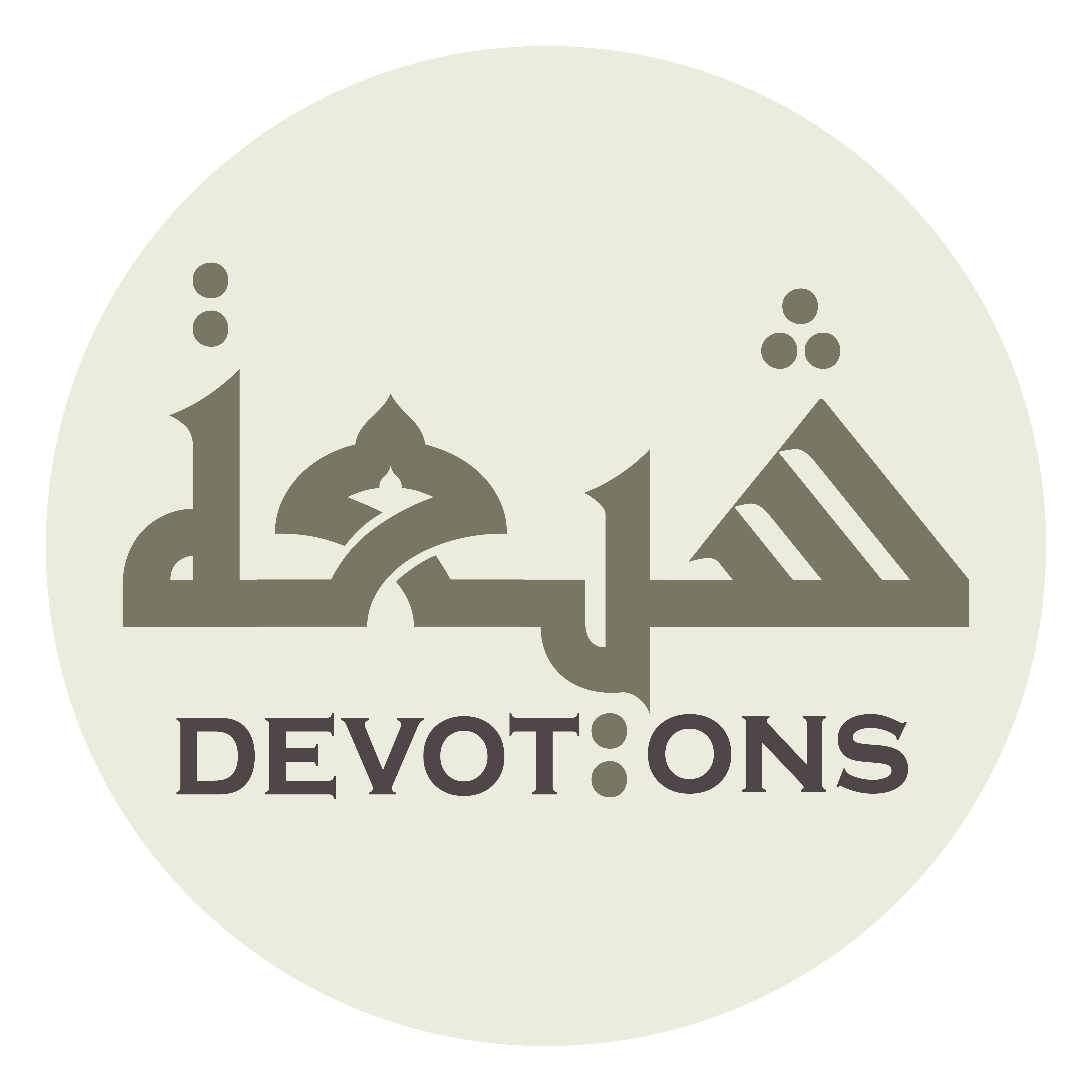 عَلَيْكَ وَعَلَى اَهْلِ بَيْتِكَ السَّلاَمُ

`alayka wa`alā ahli baytikas salām

May peace be upon you and upon your Household.
Ziarat 2 Holy Prophet
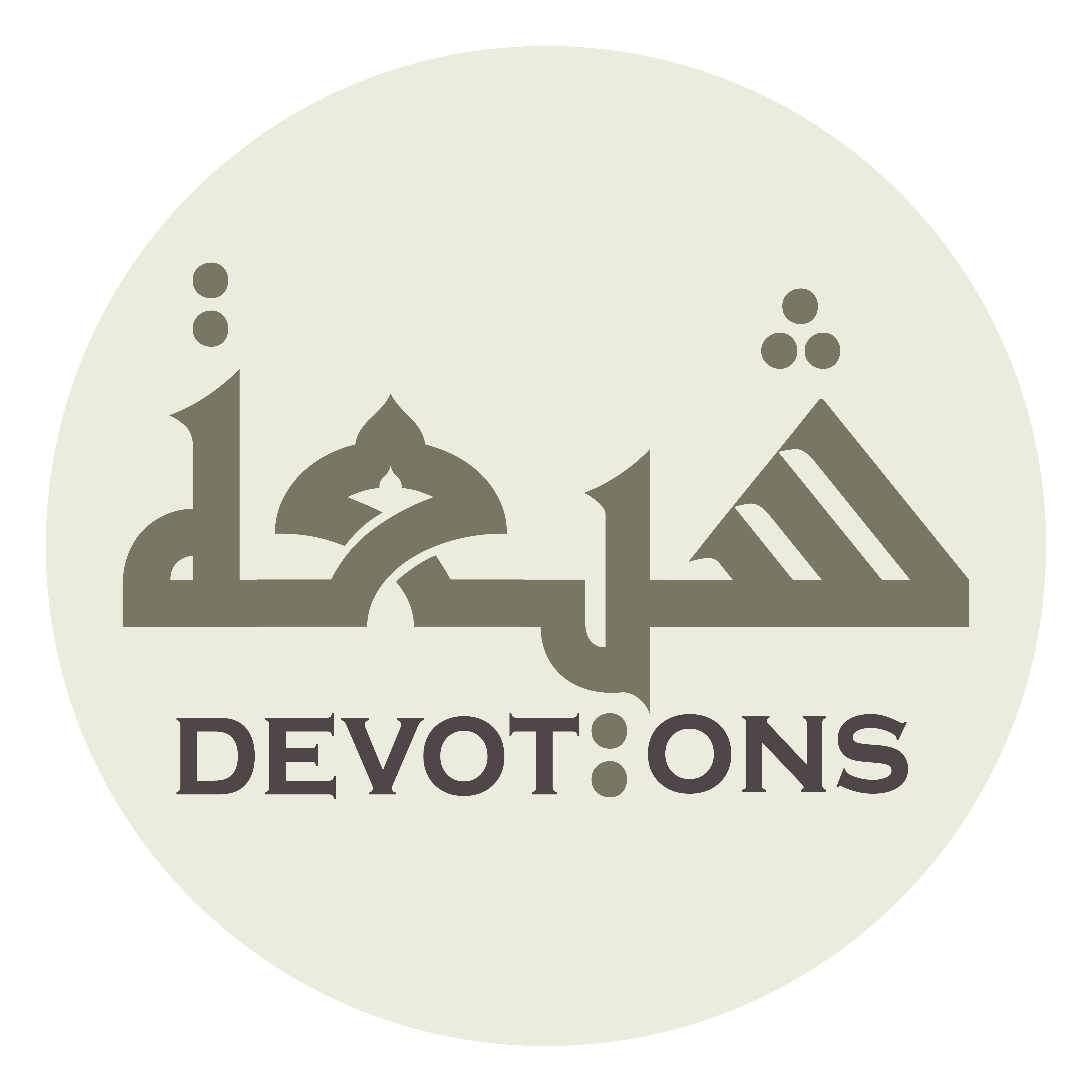 اَللَّهُمَّ وَ اَوْجِبْ لِيْ مِنْكَ الْمَغْفِرَةَ وَالرَّحْمَةَ

allāhumma wa awjib lī minkal maghfirata war raḥmah

O Allah, (please do) confer upon me with forgiveness, mercy,
Ziarat 2 Holy Prophet
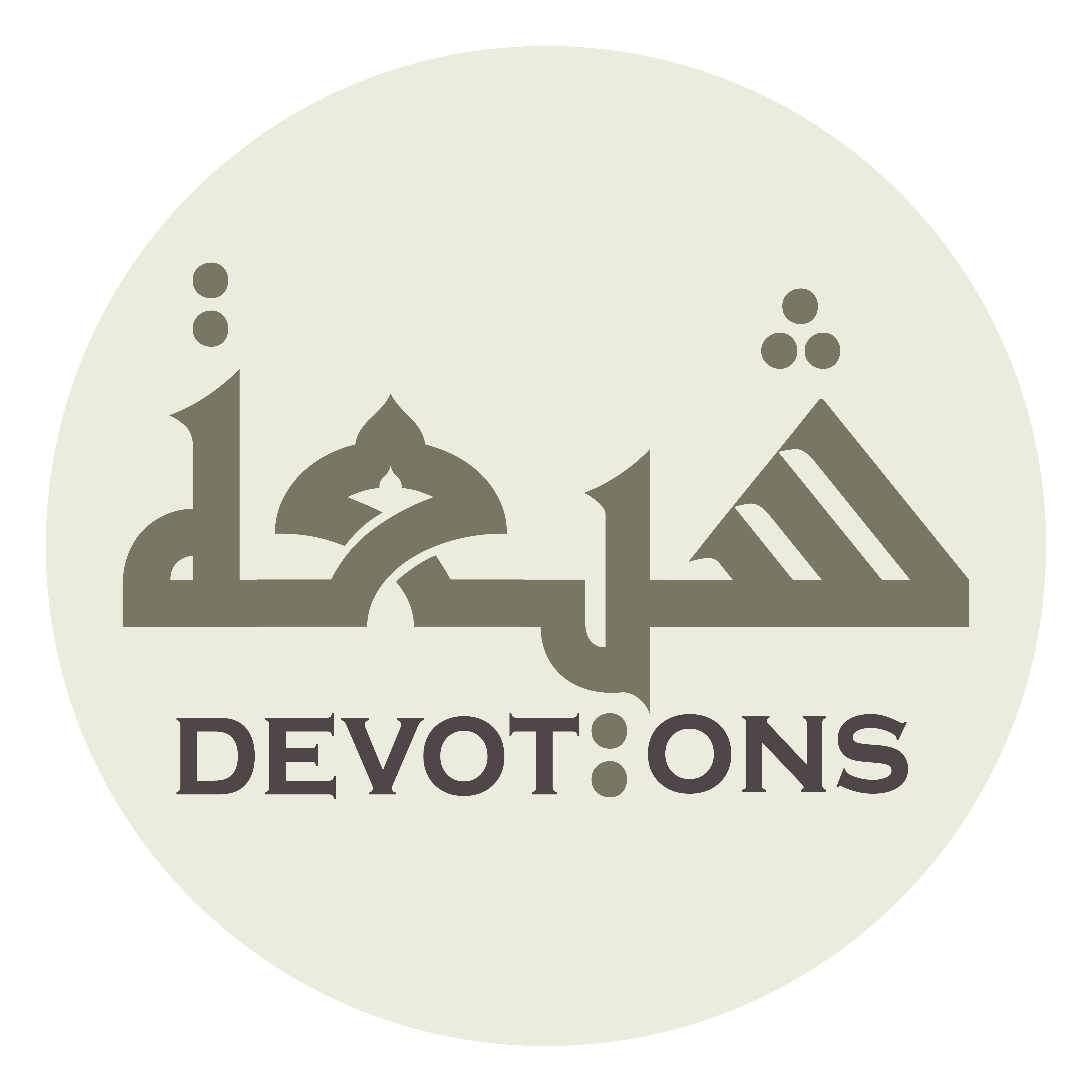 وَالرِّزْقَ الوَاسِعَ الطَّيِّبَ النَّافِعَ

war rizqal wāsi`aṭ ṭayyiban nāfi`

and sustenance that is outgoing, good, and beneficial from Your Presence
Ziarat 2 Holy Prophet
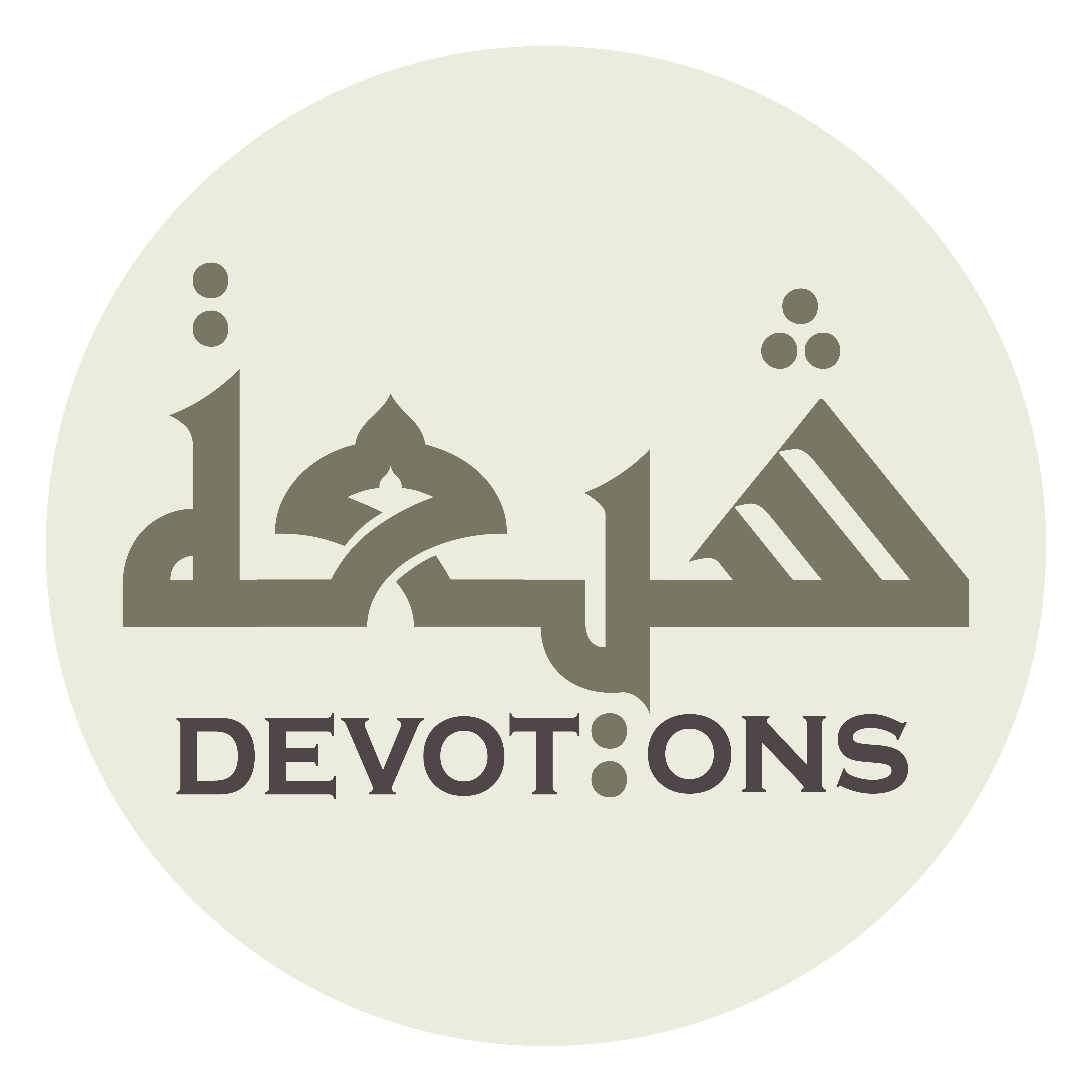 كَمَا اَوْجَبْتَ لِمَنْ اَتَى نَبِيِّكَ مُحَمَّدًا

kamā awjabta liman atā nabiyyika muḥammadā

in the same way as You conferred upon him who came to Your Prophet, Muhammad, when he was alive,
Ziarat 2 Holy Prophet
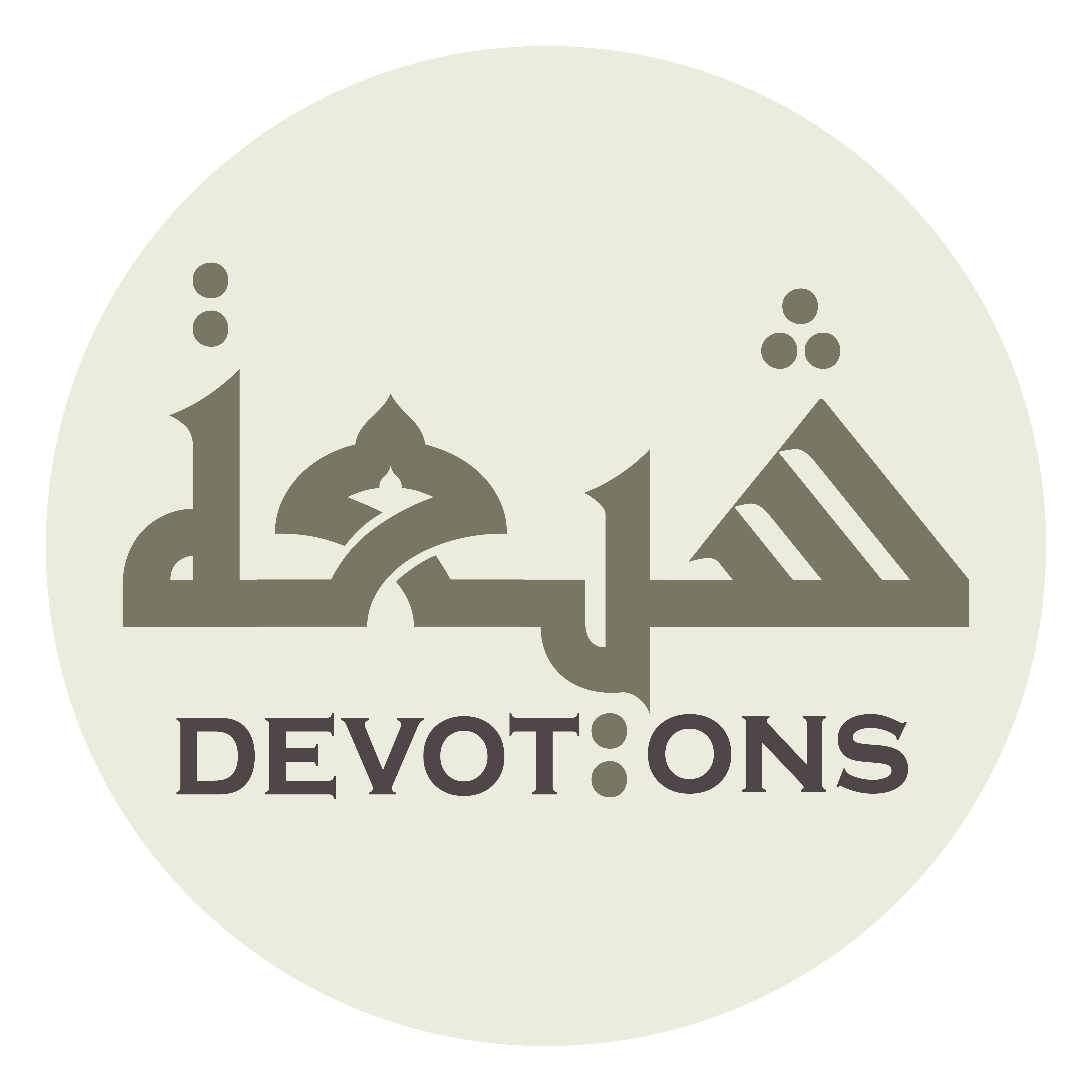 صَلَوَاتُكَ عَلَيْهِ وَ آلِهِ

ṣalawātuka `alayhi wa ālih

may your blessings be upon him and his Household,
Ziarat 2 Holy Prophet
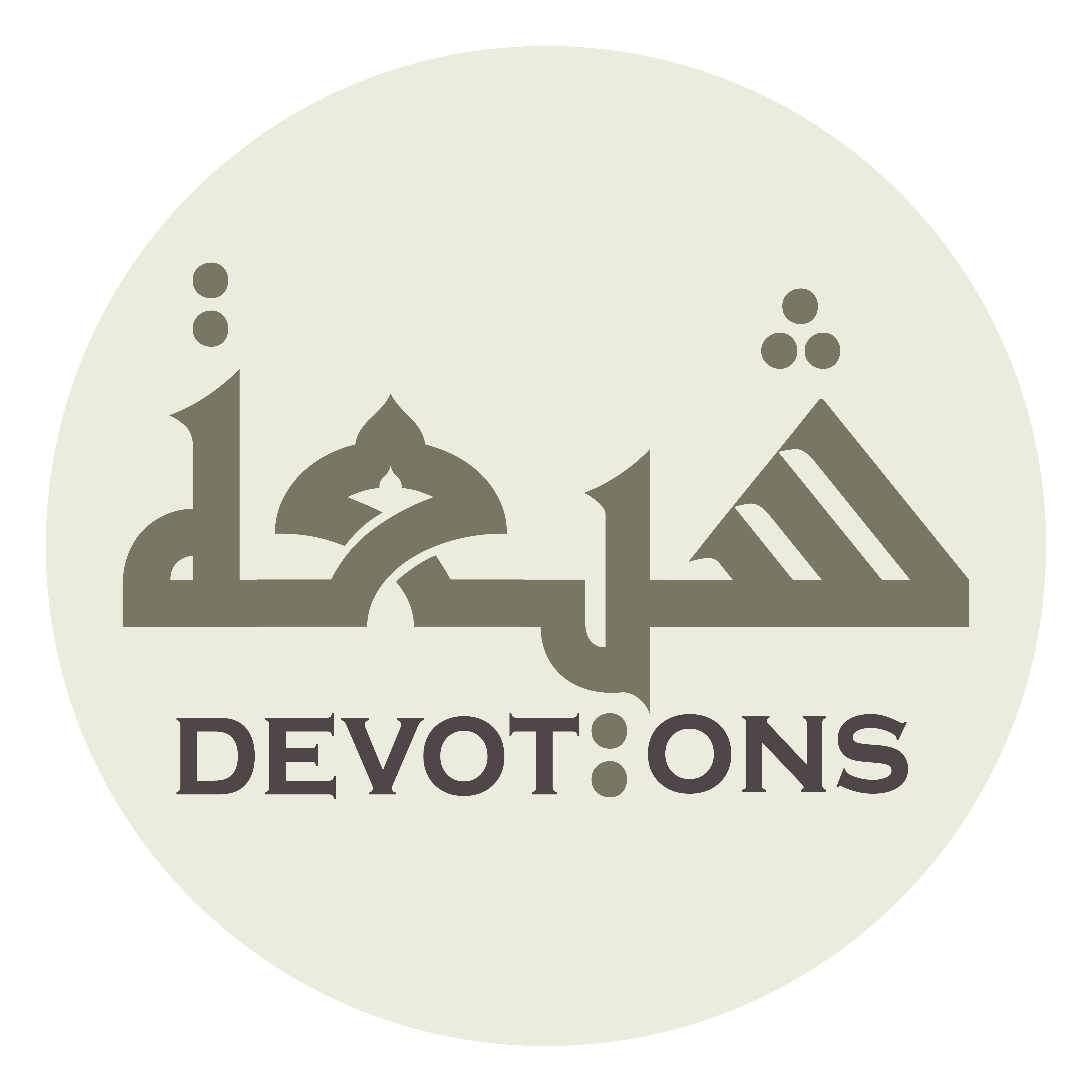 وَهُوَ حَيٌّ فَأَقَرَّ لَهُ بِذُنُوْبِهِ

wahuwa ḥayyun fa-aqarra lahu bidhunūbih

and confessed of his sins.
Ziarat 2 Holy Prophet
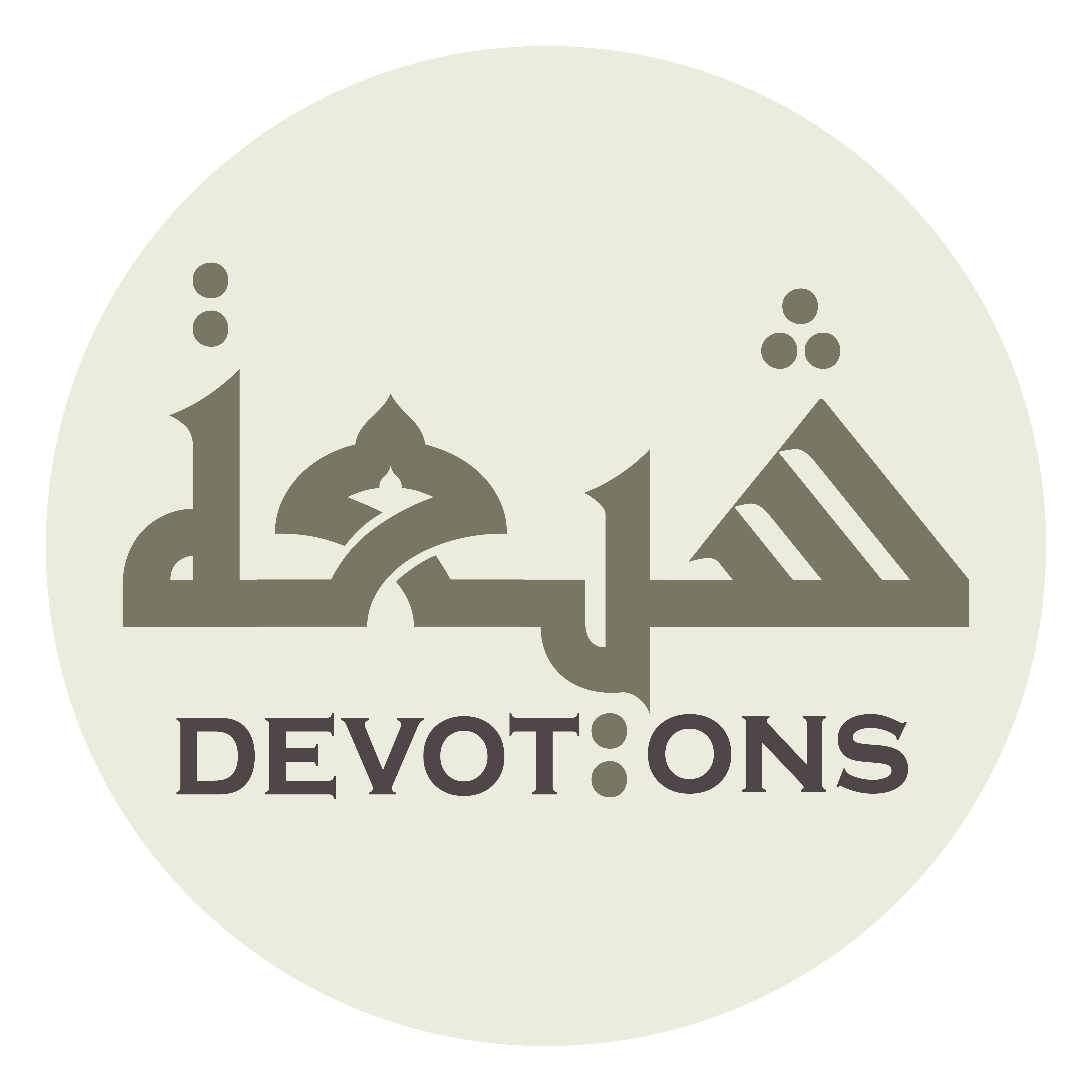 وَاسْتَغْفَرَ لَهُ رَسُولُكَ

wastaghfara lahu rasūluk

Thus, Your Messenger prayed You to forgive him.
Ziarat 2 Holy Prophet
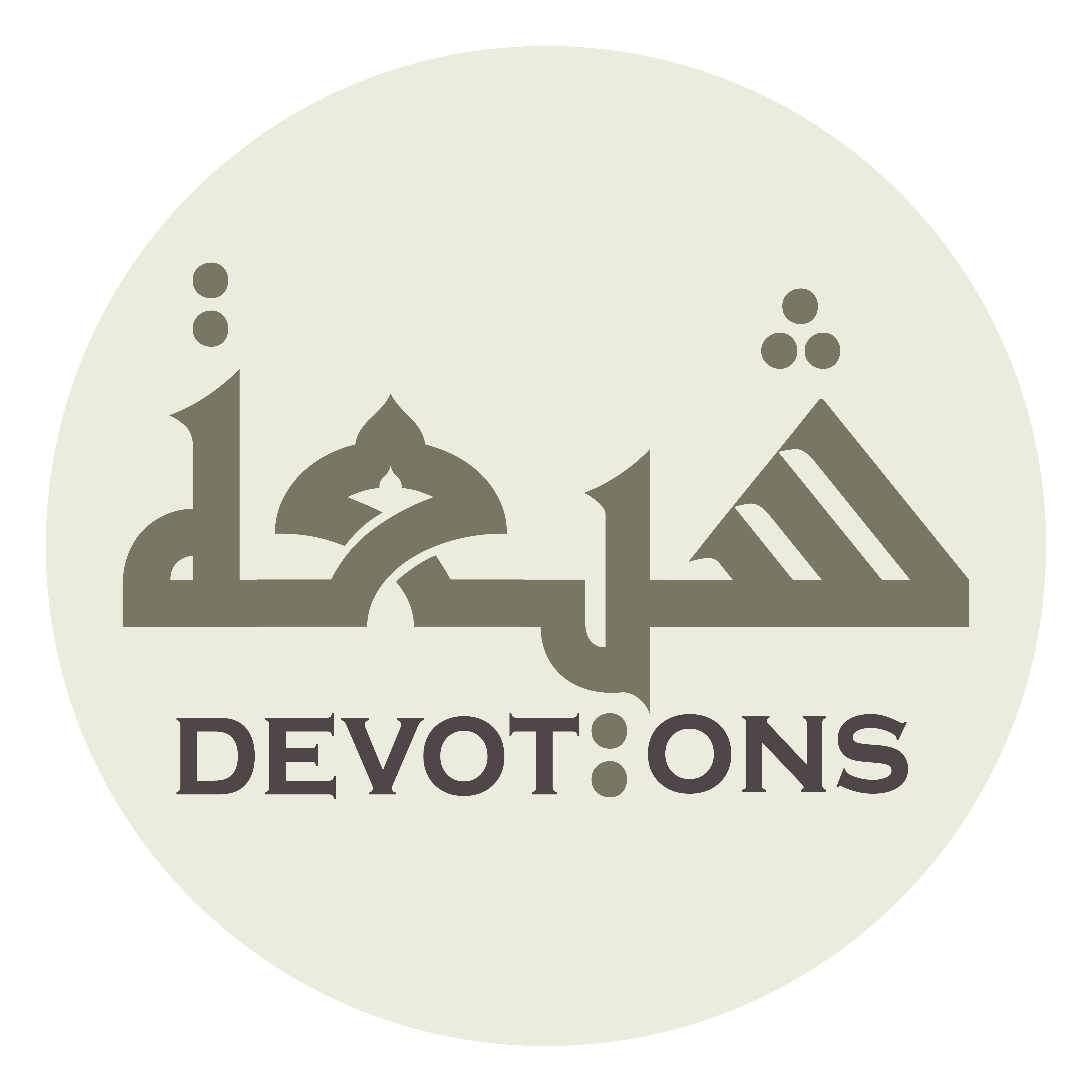 عَلَيْهِ وَ آلِهِ السَّلاَمُ

`alayhi wa ālihis salām

May your blessings be upon him and his Household.
Ziarat 2 Holy Prophet
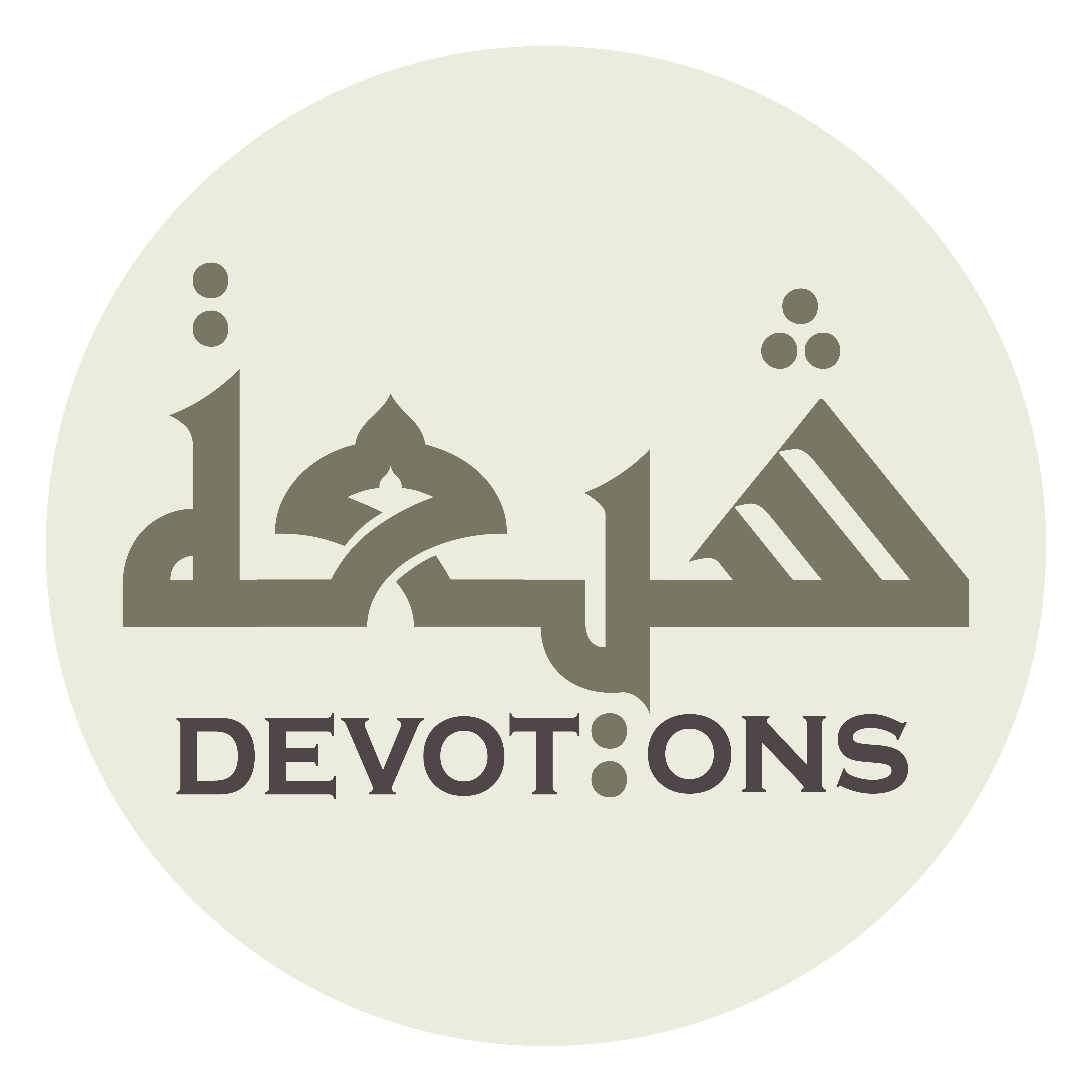 فَغَفَرْتَ لَهُ بِرَحْمَتِكَ يَا اَرْحَمَ الرَّاحِمِيْنَ

faghafar-ta lahu biraḥmatika yā ar-ḥamar rāḥimīn

And You did forgive him out of Your mercy, O most Merciful of all those who show mercy.
Ziarat 2 Holy Prophet
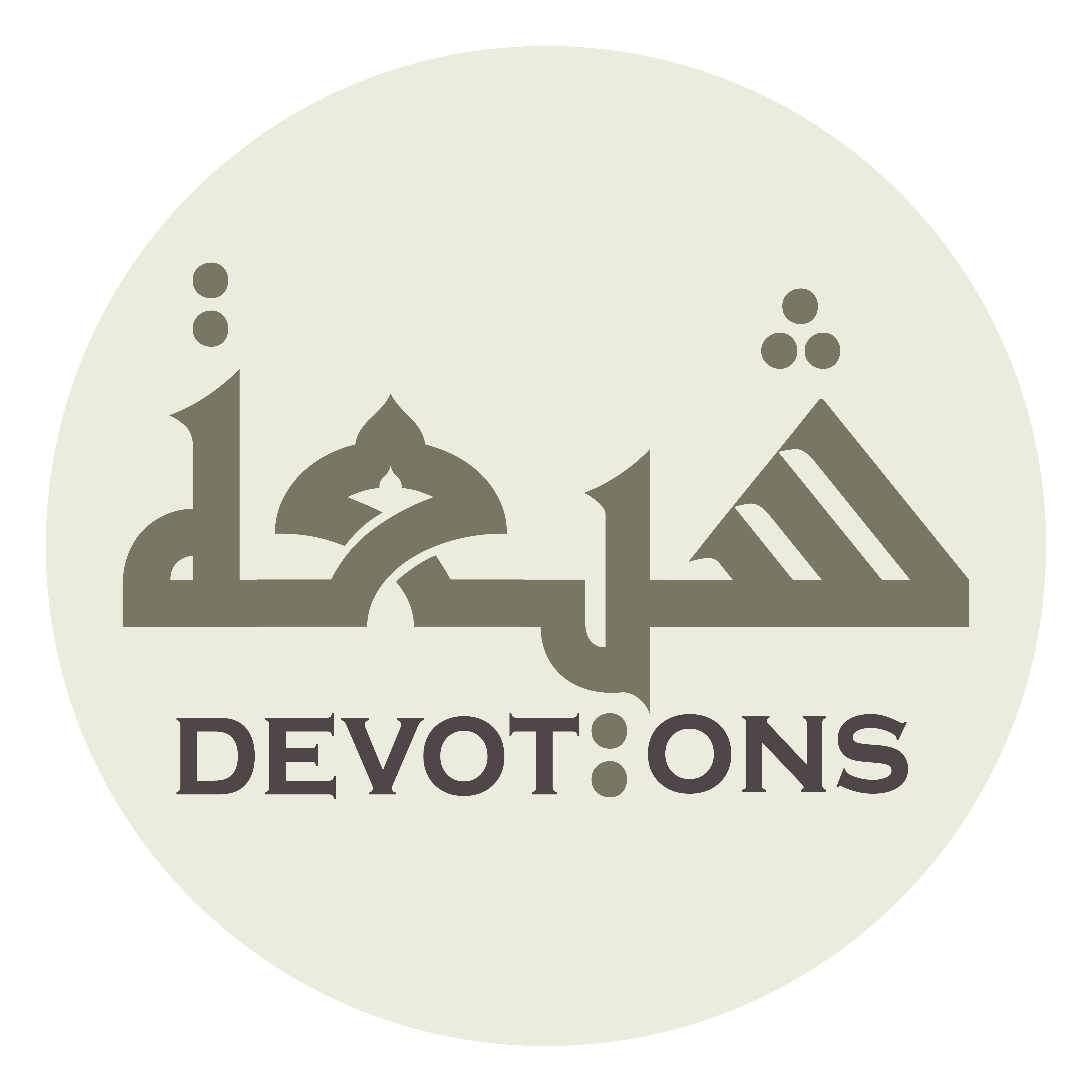 اَللَّهُمَّ وَقَدْ امَّلْتُكَ وَرَجَوْتُكَ

allāhumma waqadmmaltuka warajawtuk

O Allah, I now put my hope in You, please You,
Ziarat 2 Holy Prophet
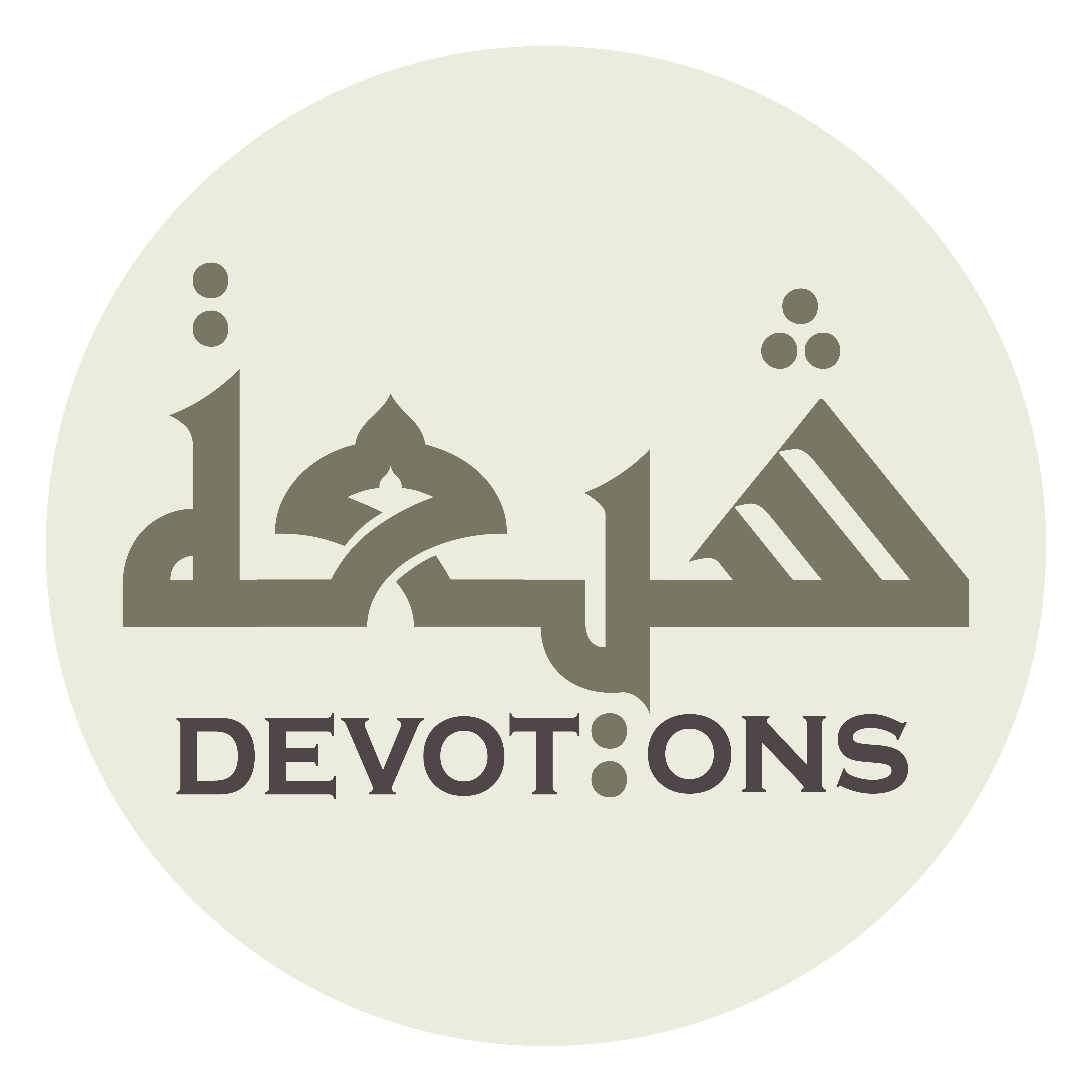 وَقُمْتُ بَيْنَ يَدَيْكَ

waqumtu bayna yadayk

stand before You,
Ziarat 2 Holy Prophet
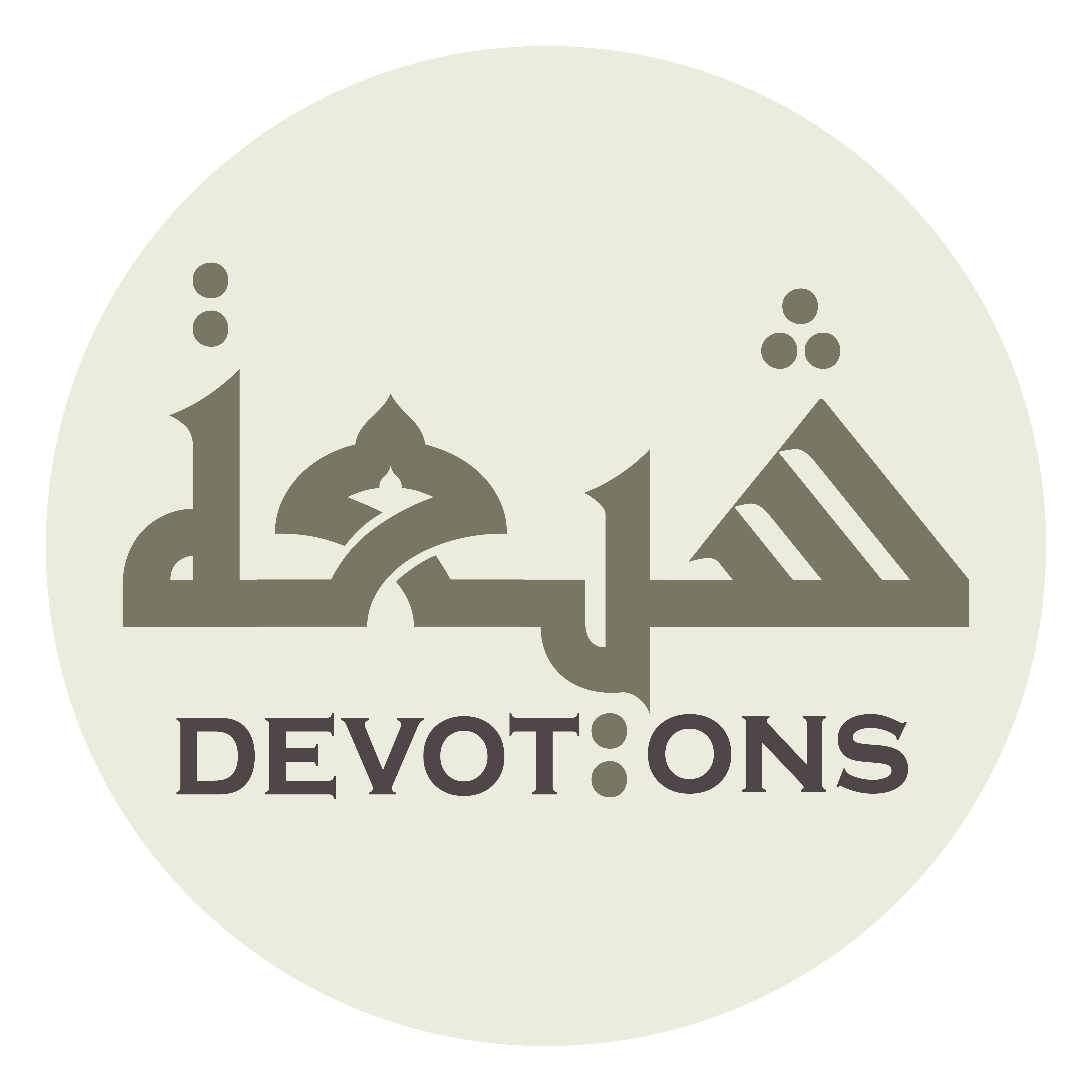 وَرَغِبْتُ إِلَيْكَ عَمَّنْ سِوَاكَ

waraghibtu ilayka `amman siwāk

desire for You other than anyone else,
Ziarat 2 Holy Prophet
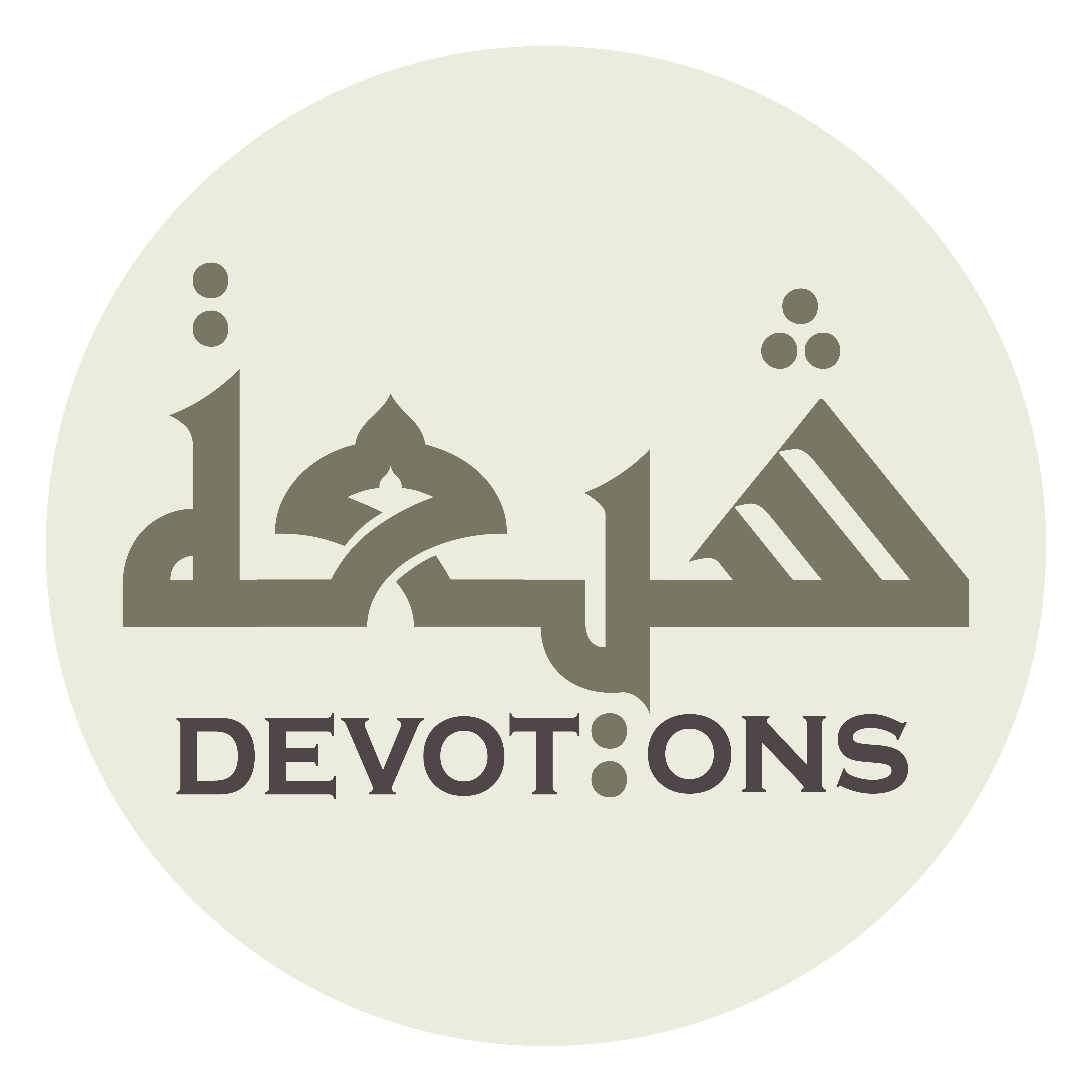 وَقَدْ اَمَّلْتُ جَزِيْلَ ثَوَابِكَ

waqad ammaltu jazīla thawābik

and hope for Your abundant reward
Ziarat 2 Holy Prophet
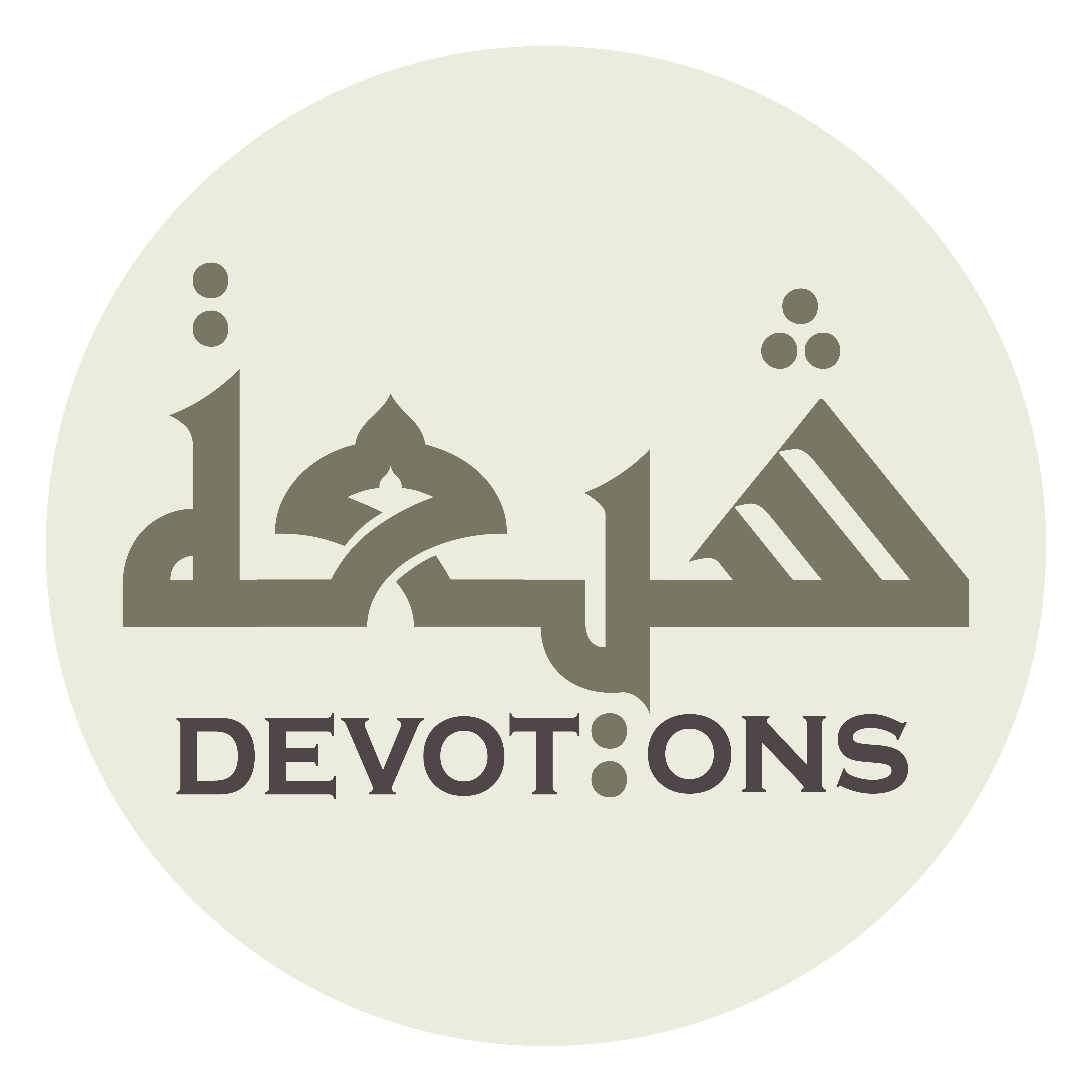 وَإِنِّيْ لَمُقِرٌّ غَيْرُ مُنْكِرٍ

wa-innī lamuqirrun ghayru munkir

while I confess of my sins and I do not deny them,
Ziarat 2 Holy Prophet
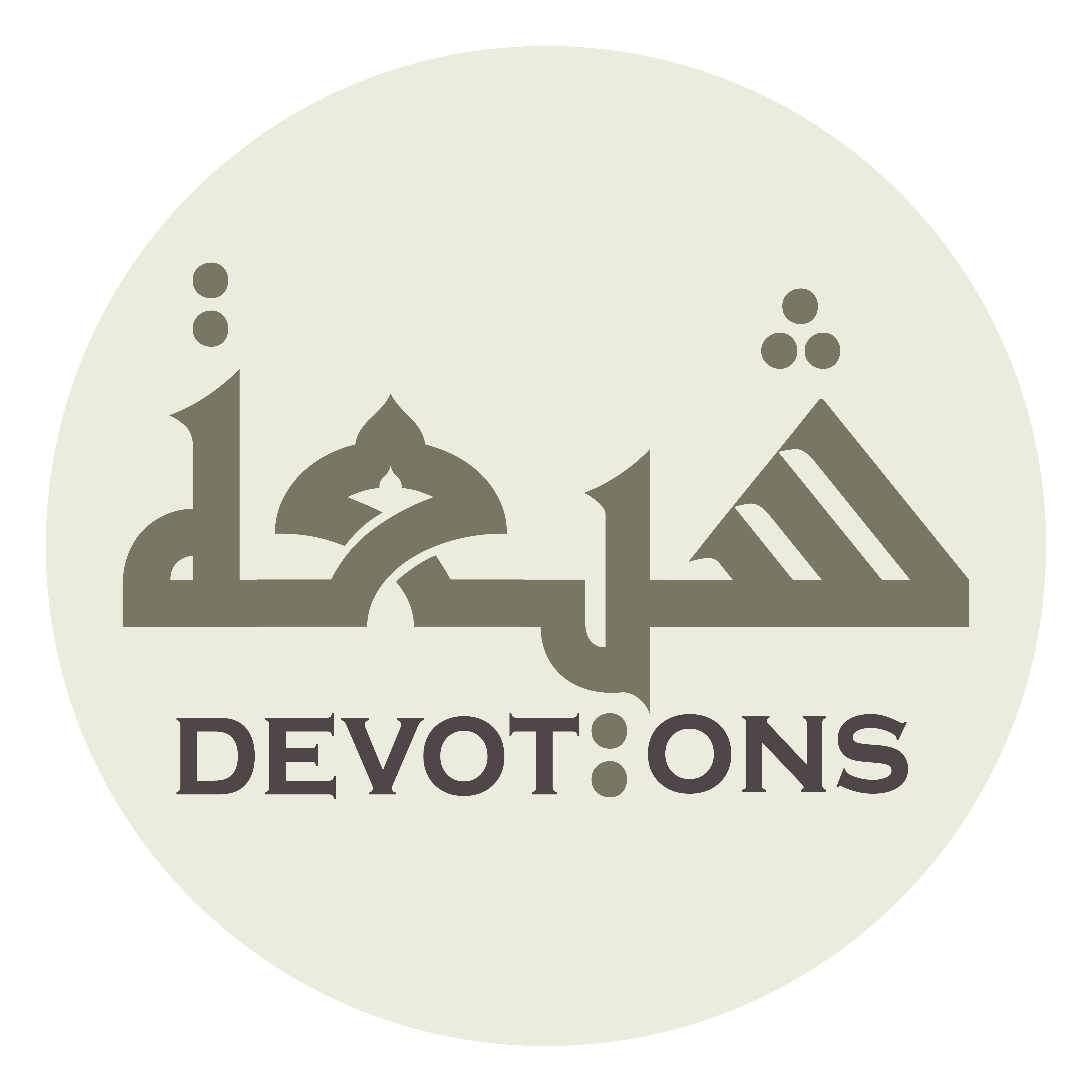 وَتَائِبٌ إِلَيْكَ مِمَّا اقْتَرَفْتُ

watā-ibun ilayka mimmaqtaraft

I repent to You from whatever I have committed,
Ziarat 2 Holy Prophet
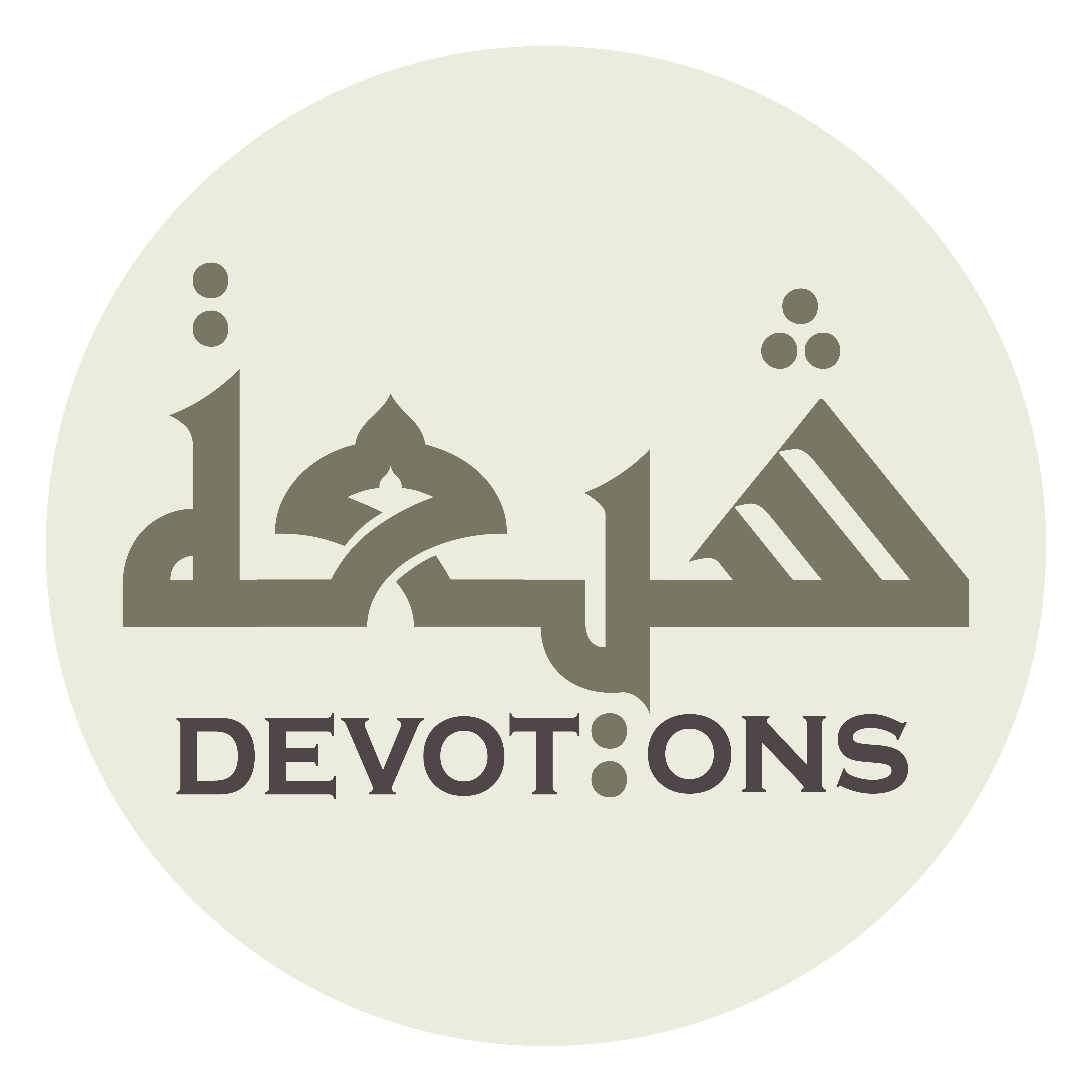 وَعَائِذٌ بِكَ فِيْ هٰذَا الْمَقَامِ

wa`ā-idhun bika fī hādhal maqām

and I seek refuge with You from this position
Ziarat 2 Holy Prophet
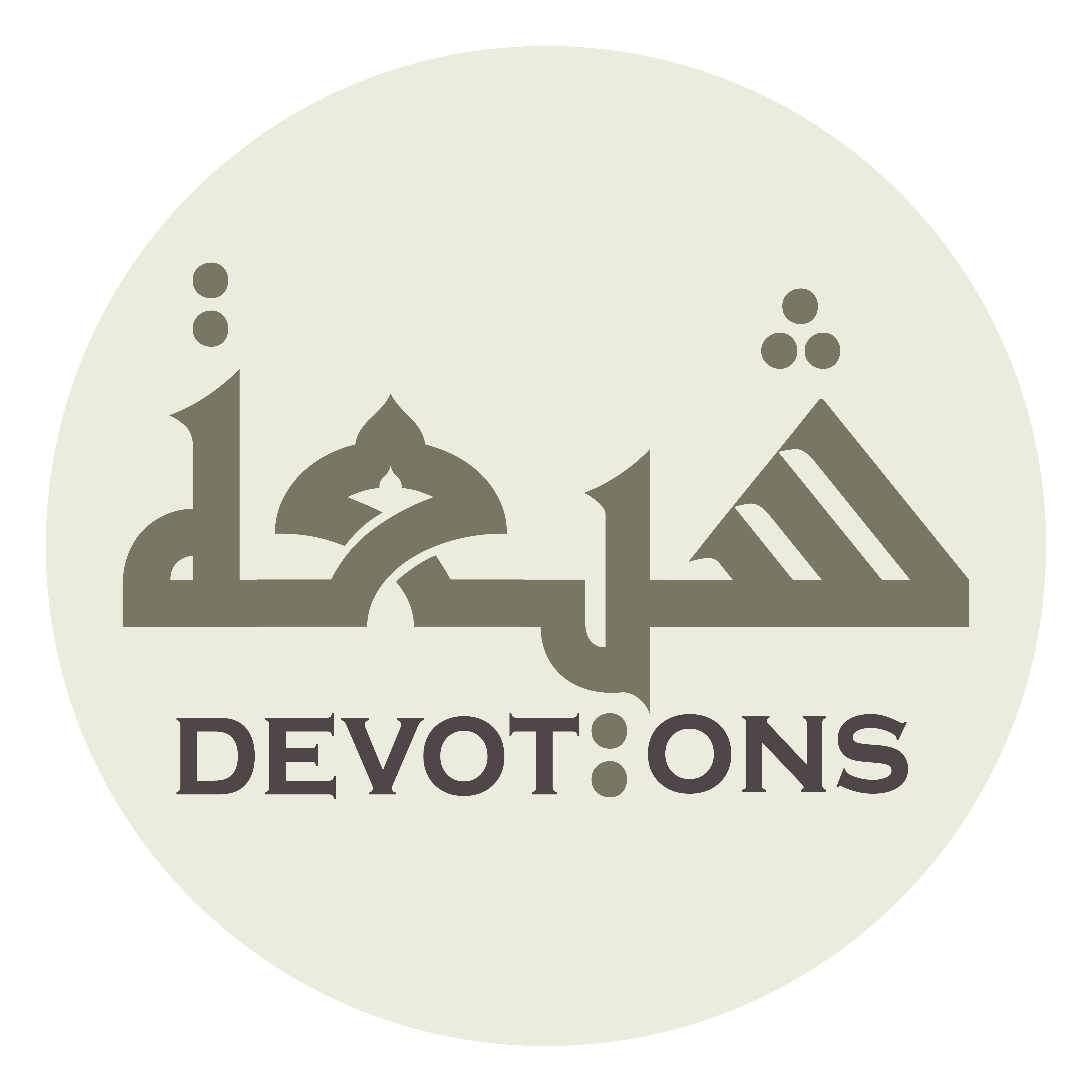 مِمَّا قَدَّمْتُ مِنَ الَاعْمَالِ

mimmā qaddamtu minal a`māl

against the deeds that I have committed
Ziarat 2 Holy Prophet
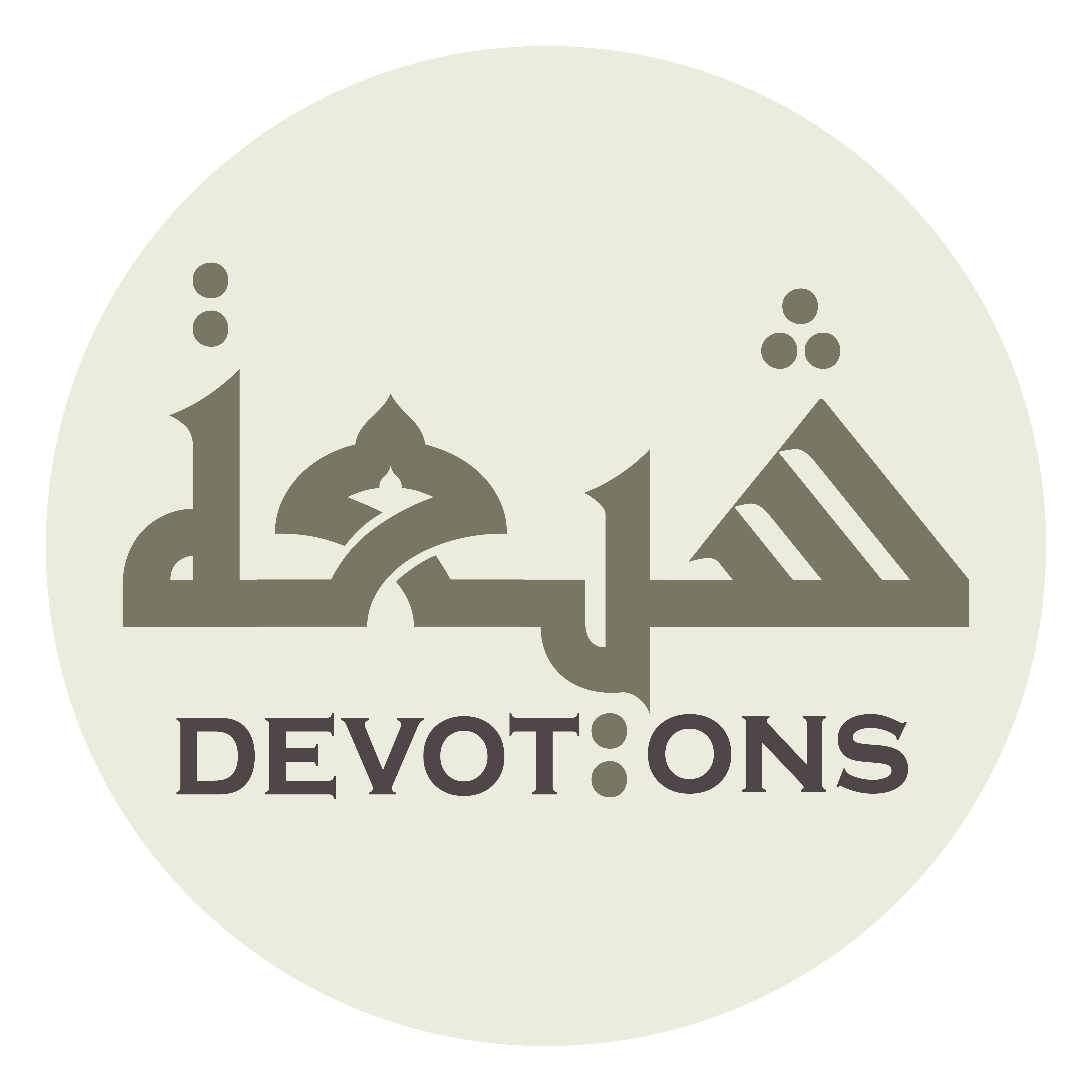 اَلَّتِيْ تَقَدَّمْتَ إِلَيَّ فِيهَا وَنَهَيْتَنِيْ عَنْهَا

al latī taqaddamta ilayya fīhā wanahaytanī `anhā

although You, firstly, had introduced them to me as prohibited, warned me against committing them,
Ziarat 2 Holy Prophet
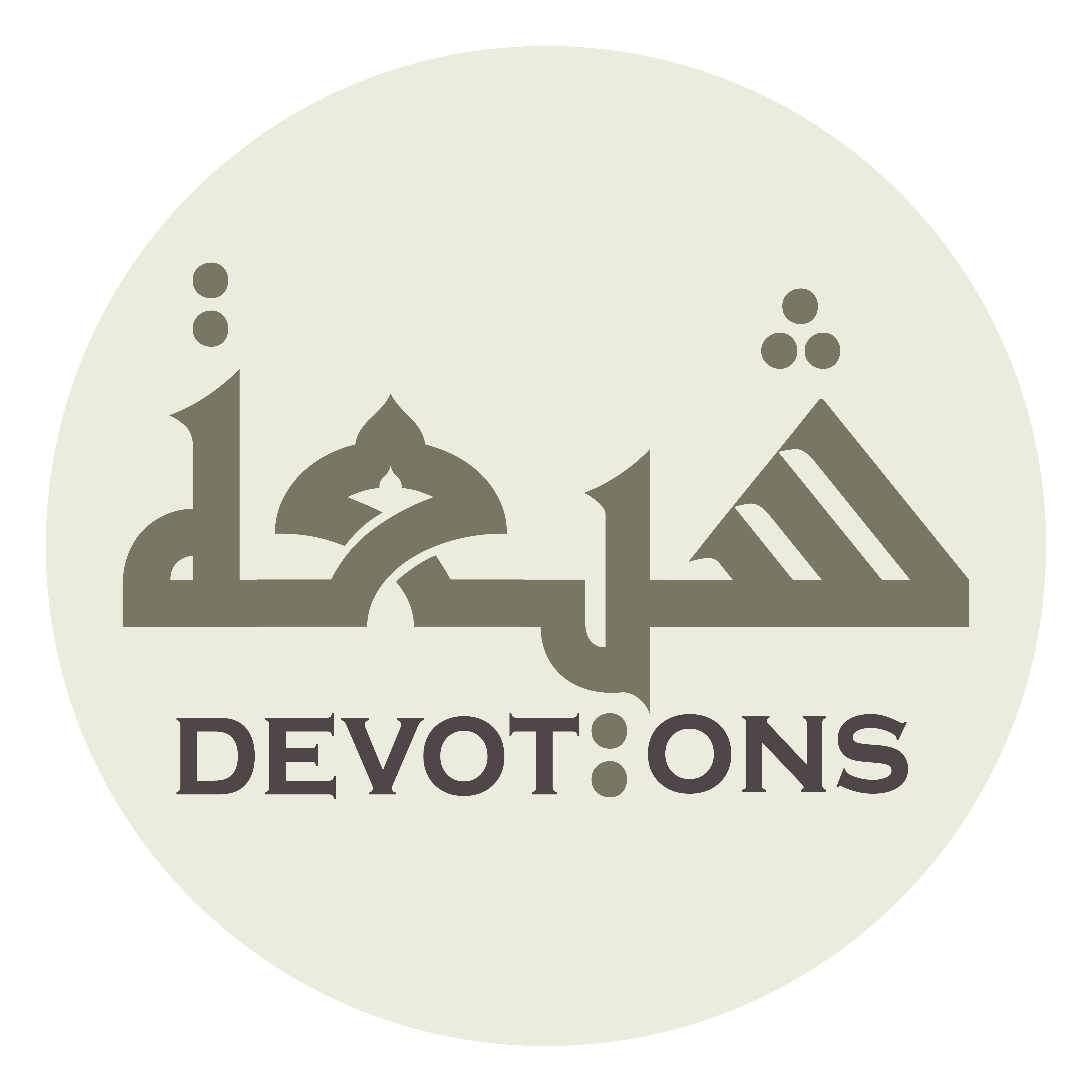 وَاوْعَدْتَ عَلَيْهَا العِقَابَ

waw`adta `alayhal `iqāb

and threatened me with Your punishment if I would violate.
Ziarat 2 Holy Prophet
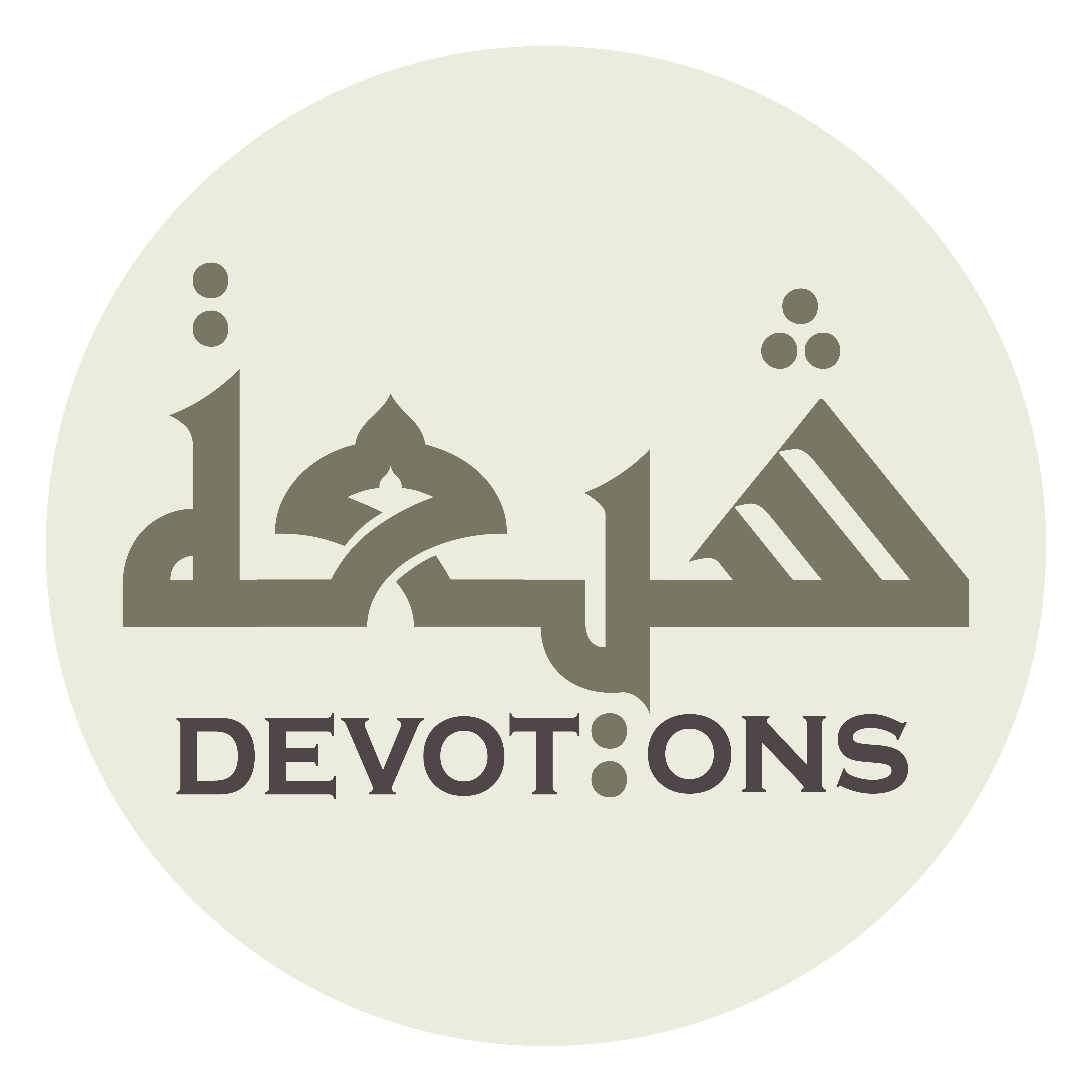 وَاعُوذُ بِكَرَمِ وَجْهِكَ

wā`ūdhu bikarami wajhik

And I seek shelter with the nobility of Your Face
Ziarat 2 Holy Prophet
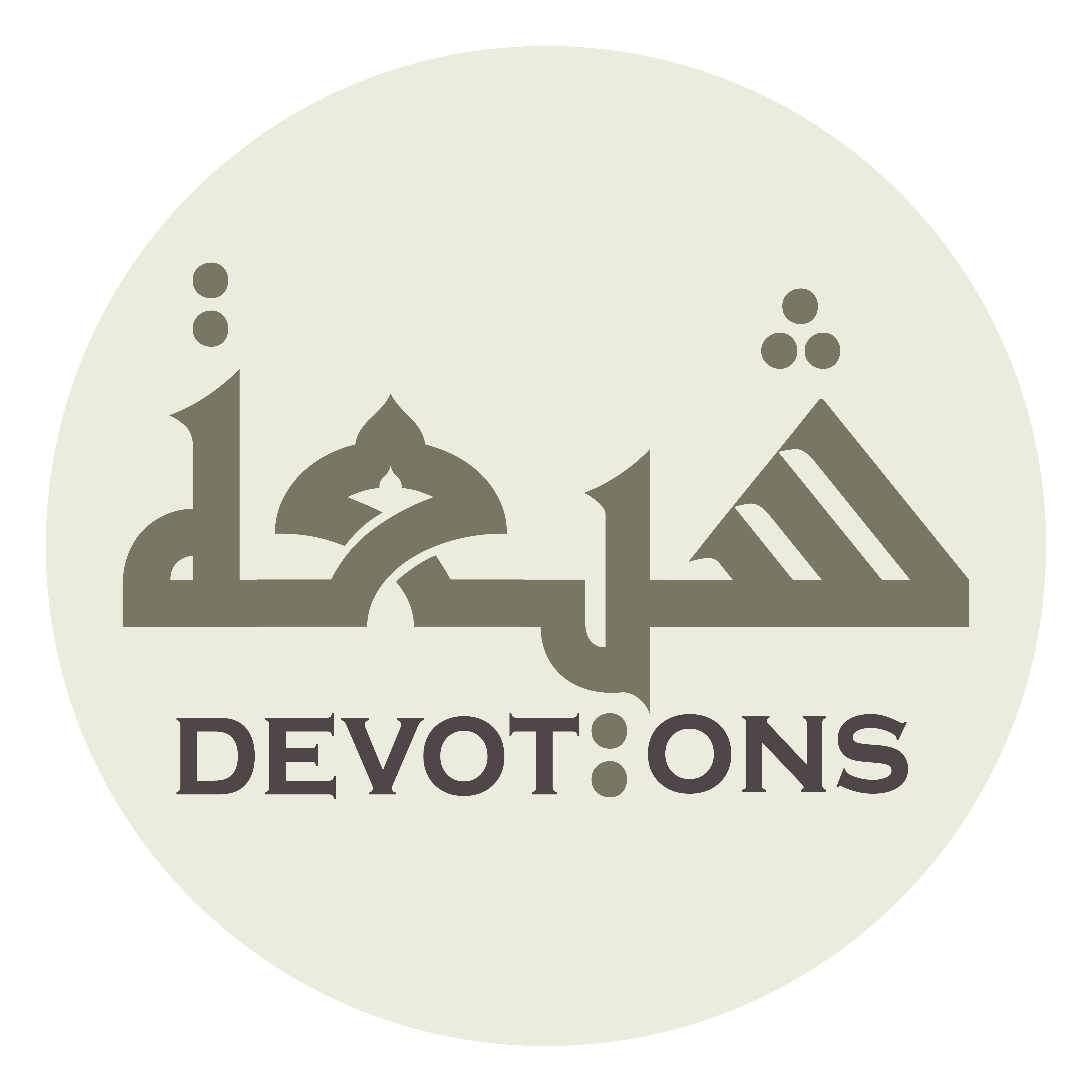 اَنْ تُقِيمَنِيْ مَقَامَ الْخِزْيِ وَالذُّلِّ

an tuqīmanī maqāmal khizyi wadh dhull

lest You impose upon me the situation of disgrace and humility
Ziarat 2 Holy Prophet
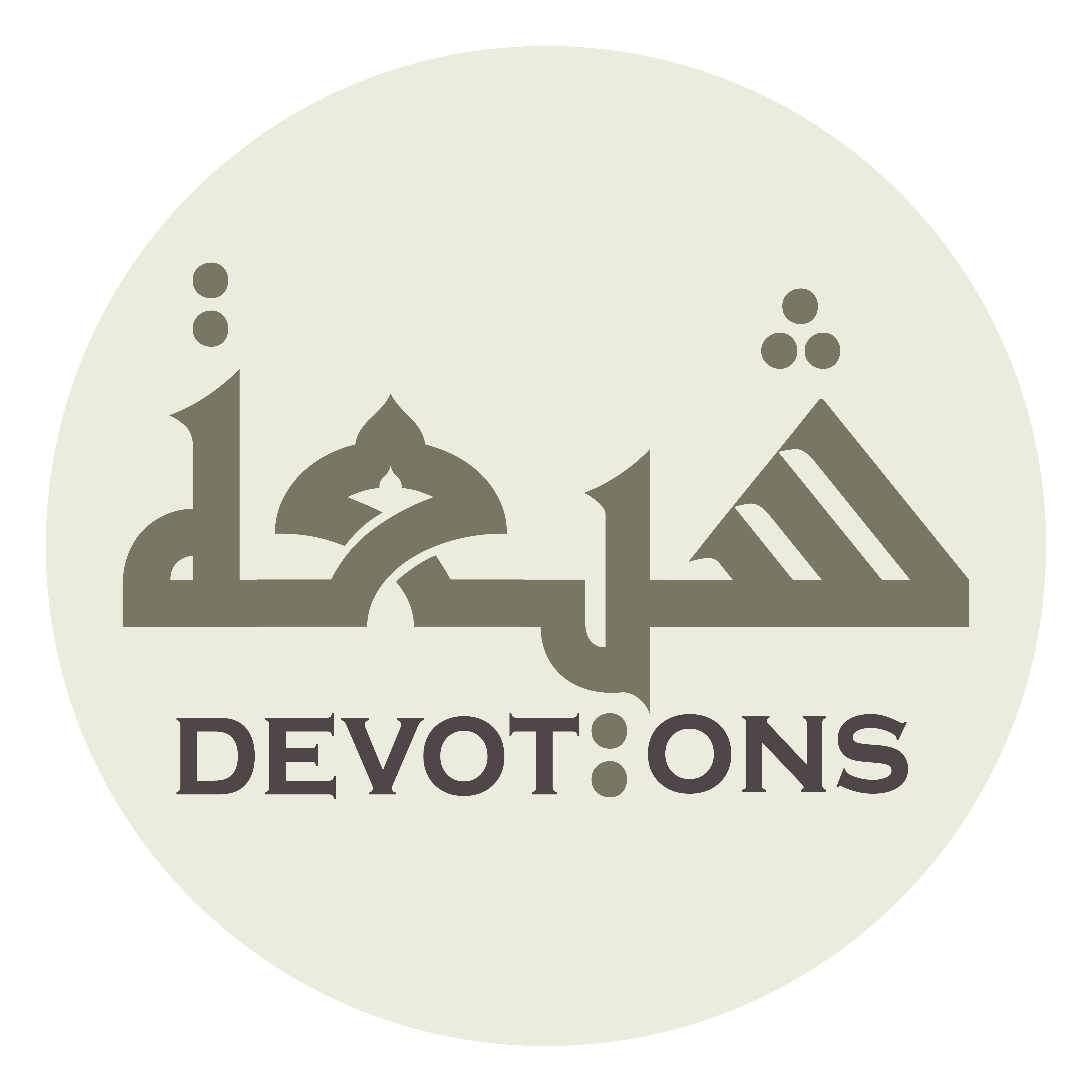 يَوْمَ تُهْتَكُ فِيْهِ الَاسْتَارُ

yawma tuhtaku fīhil astār

on the day when the veils will be exposed,
Ziarat 2 Holy Prophet
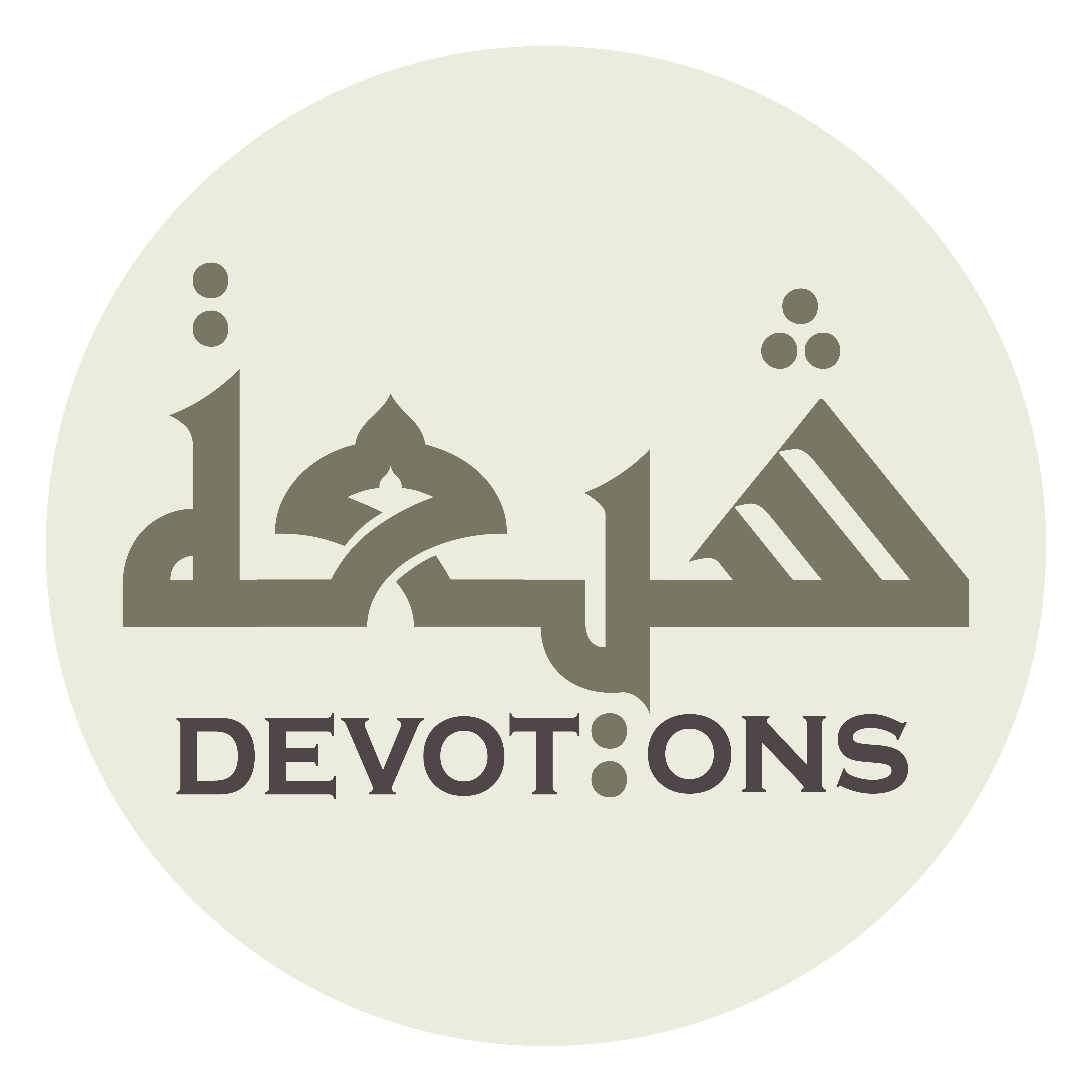 وَتَبْدُوْ فِيْهِ الْاَسْرَارُ وَالْفَضَائِحُ

watabdū fīhil asrāru walfaḍā-iḥ

the secrets and scandals will be disclosed,
Ziarat 2 Holy Prophet
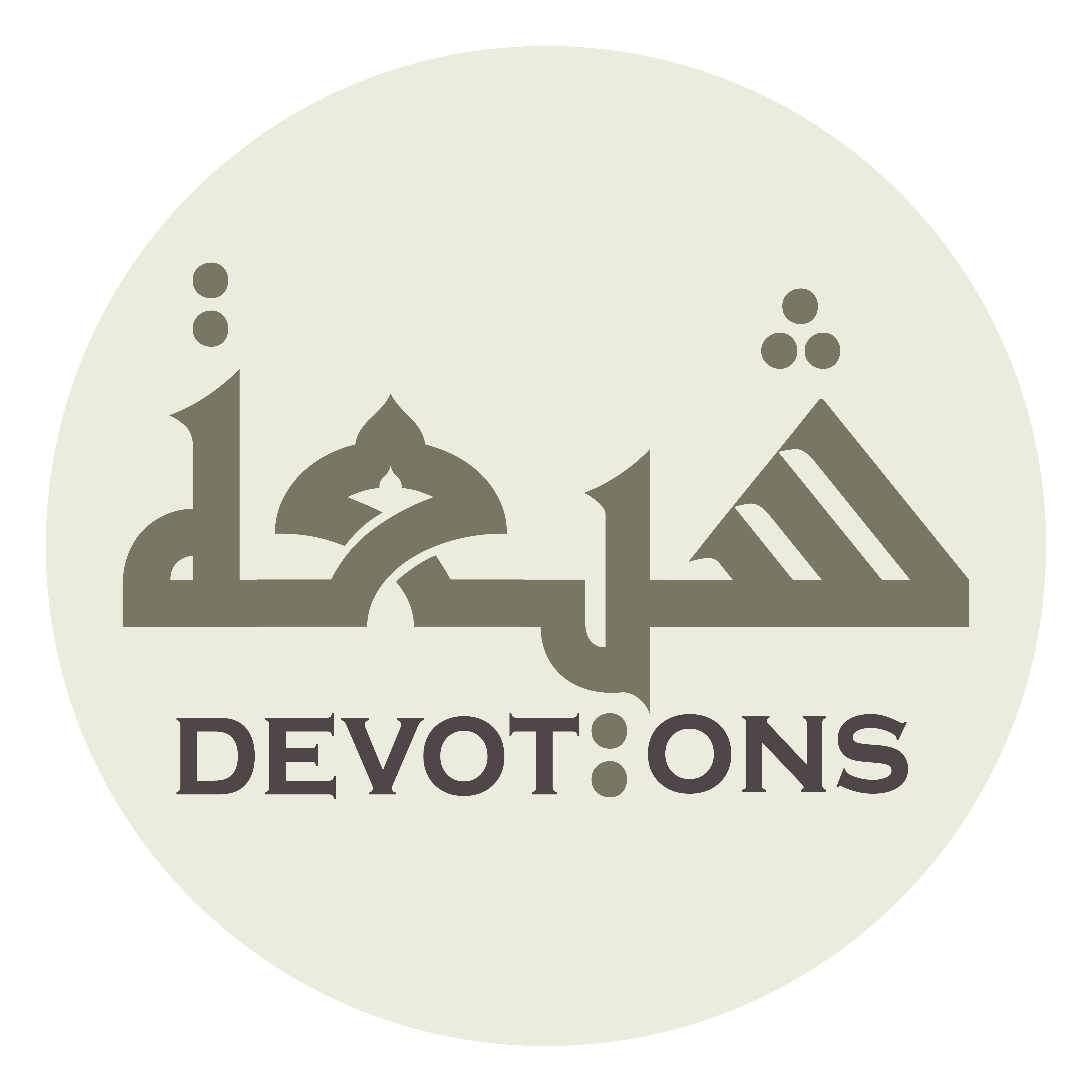 وَتَرْعَدُ فِيْهِ الفَرَائِصُ

watar-`adu fīhil farā-iṣ

and the muscles will writhe with fear;
Ziarat 2 Holy Prophet
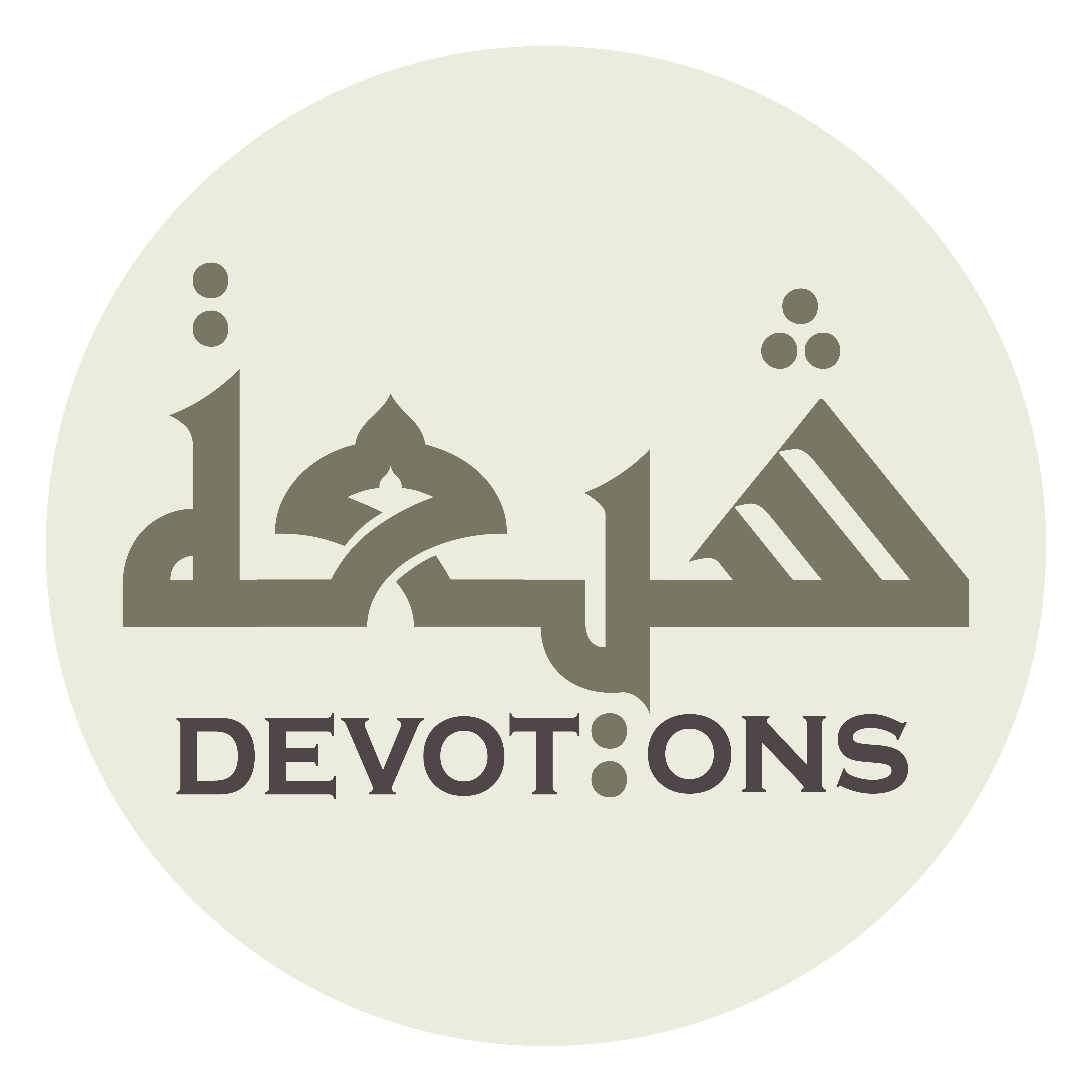 يَوْمَ الْحَسْرَةِ وَالنَّدَامَةِ

yawmal ḥasrati wan nadāmah

on the day of regret and remorse,
Ziarat 2 Holy Prophet
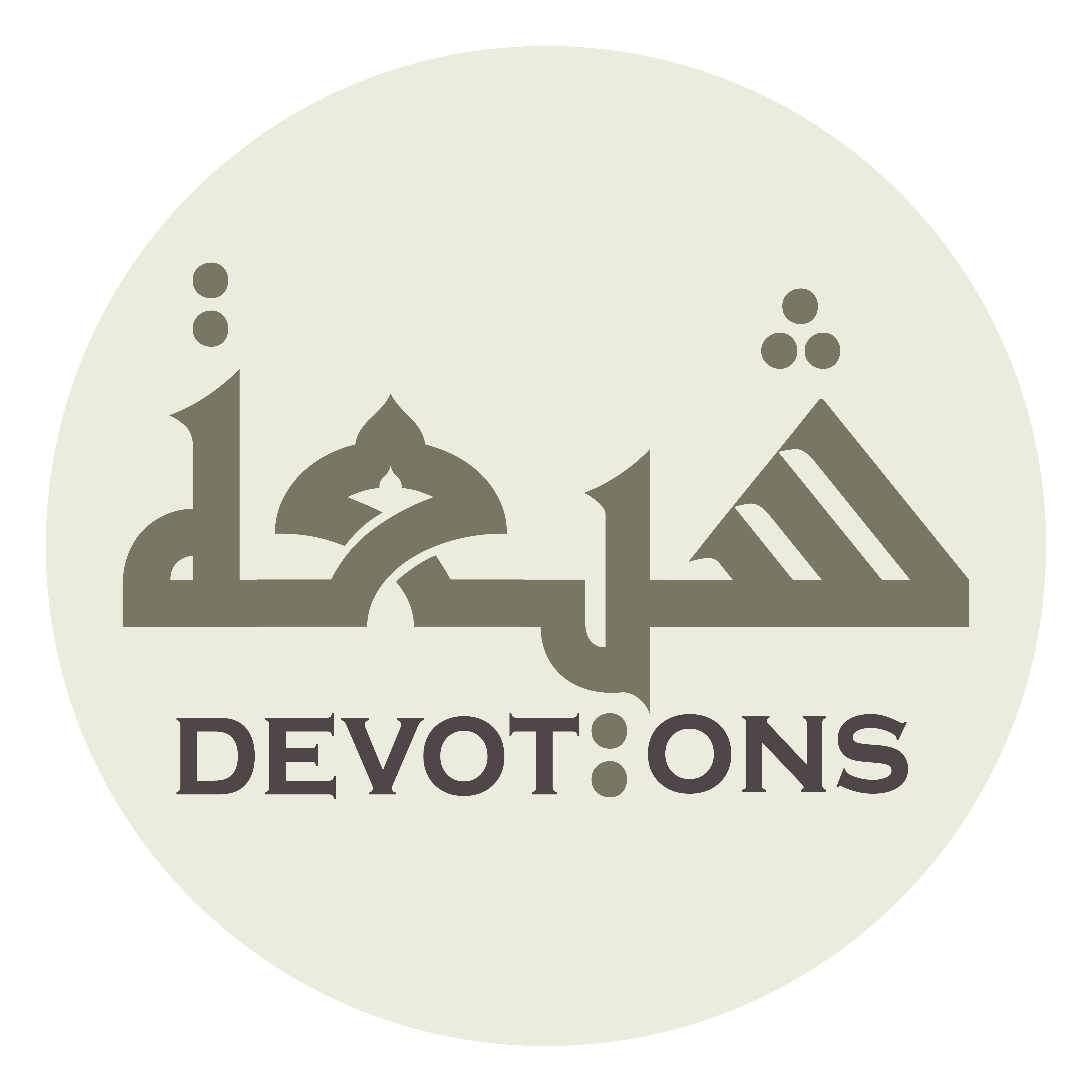 يَوْمَ الْآفِكَةِ

yawmal-āfikah

the day of exposing the liars,
Ziarat 2 Holy Prophet
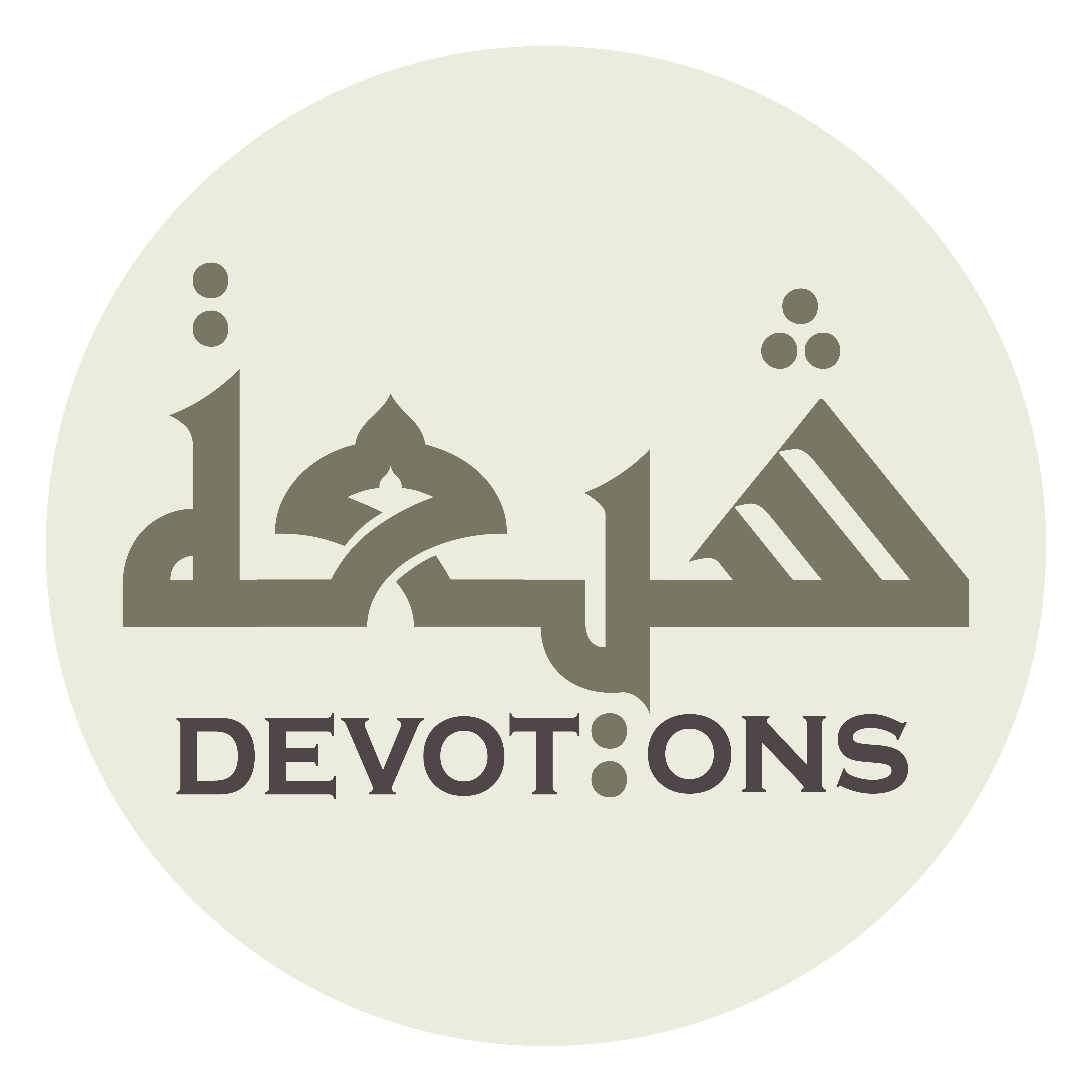 يَوْمَ الْآزِفَةِ

yawmal-āzifah

the day of the approaching doom,
Ziarat 2 Holy Prophet
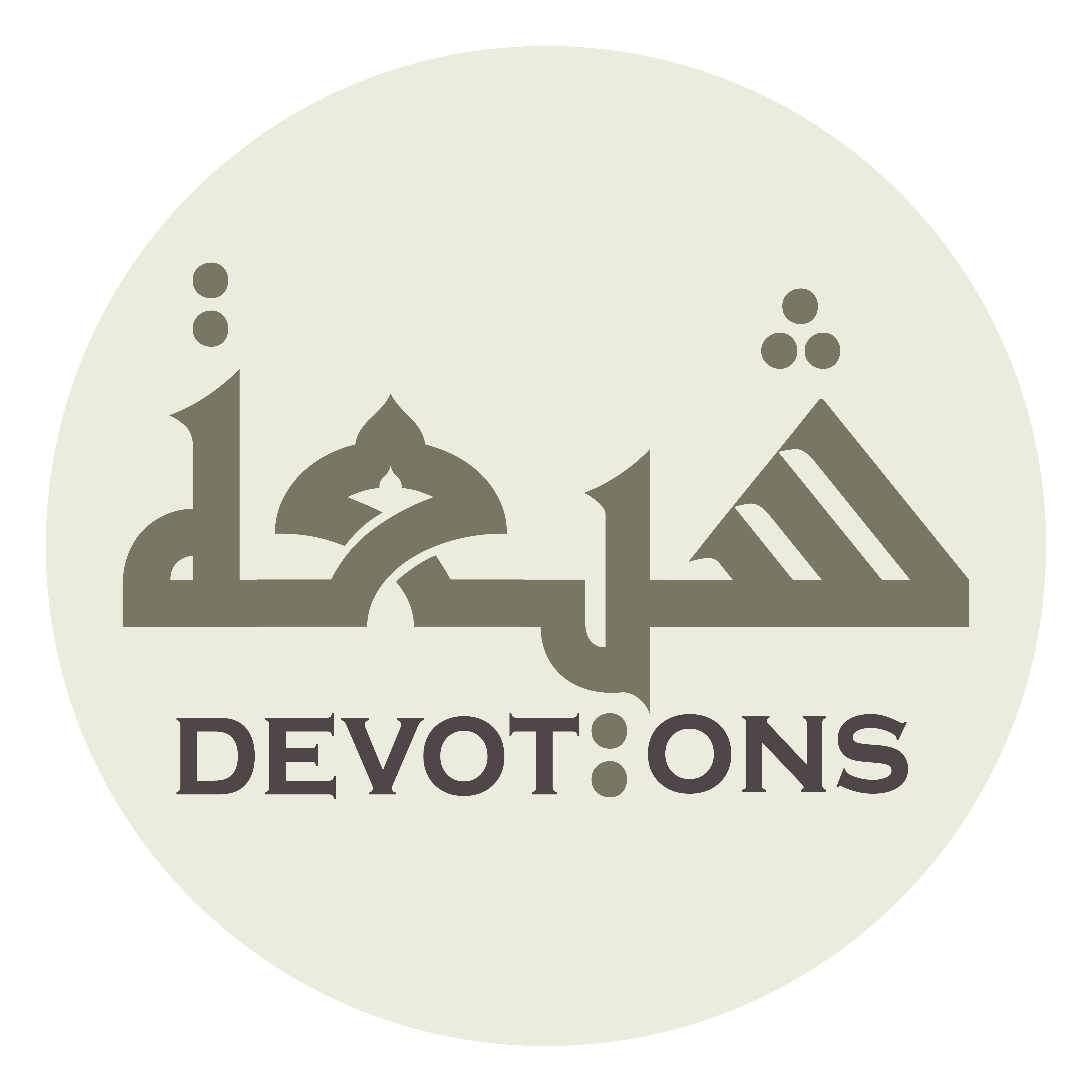 يَوْمَ التَّغَابُنِ

yawmat taghābun

the day of assembling,
Ziarat 2 Holy Prophet
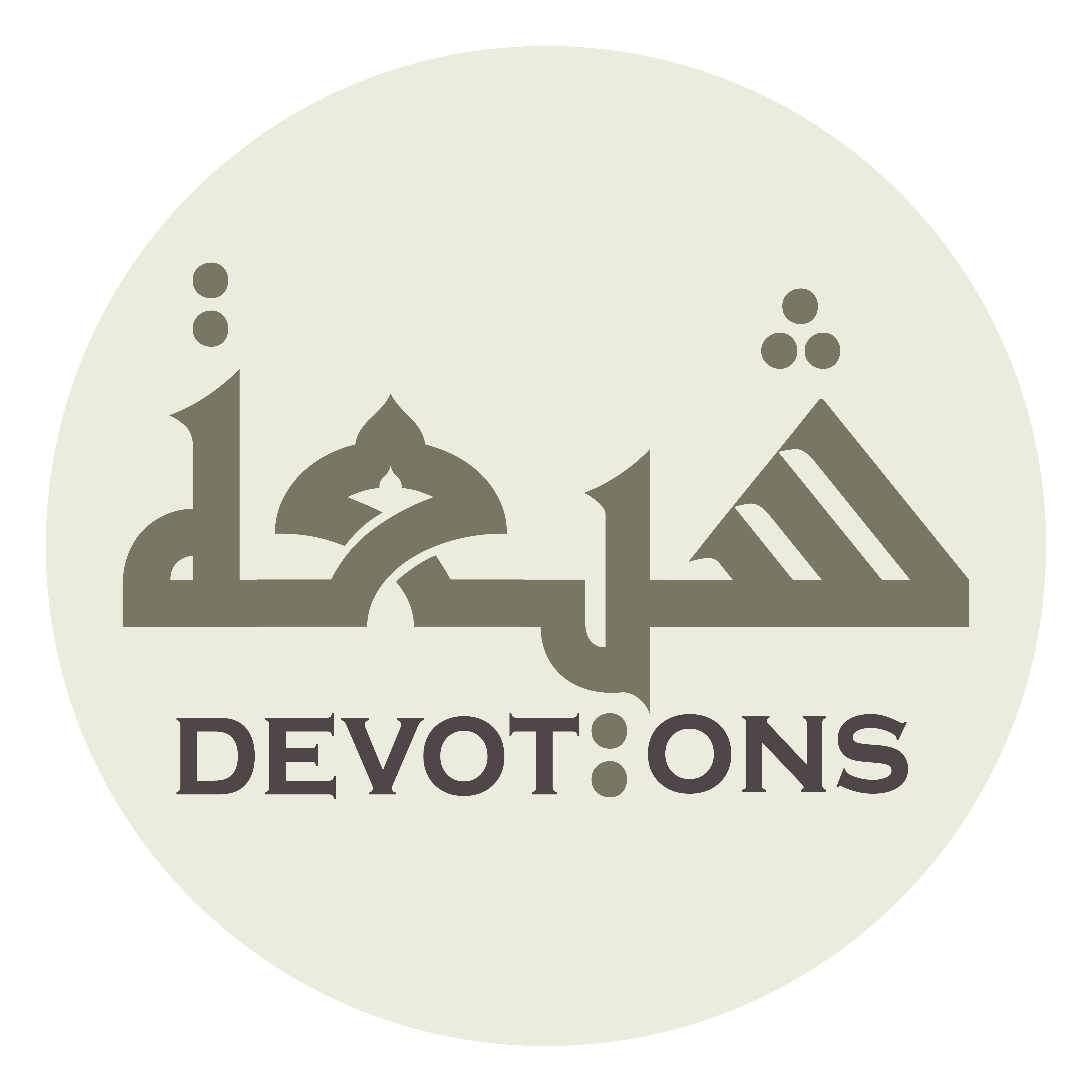 يَوْمَ الفَصْلِ

yawmal faṣl

the day of separation,
Ziarat 2 Holy Prophet
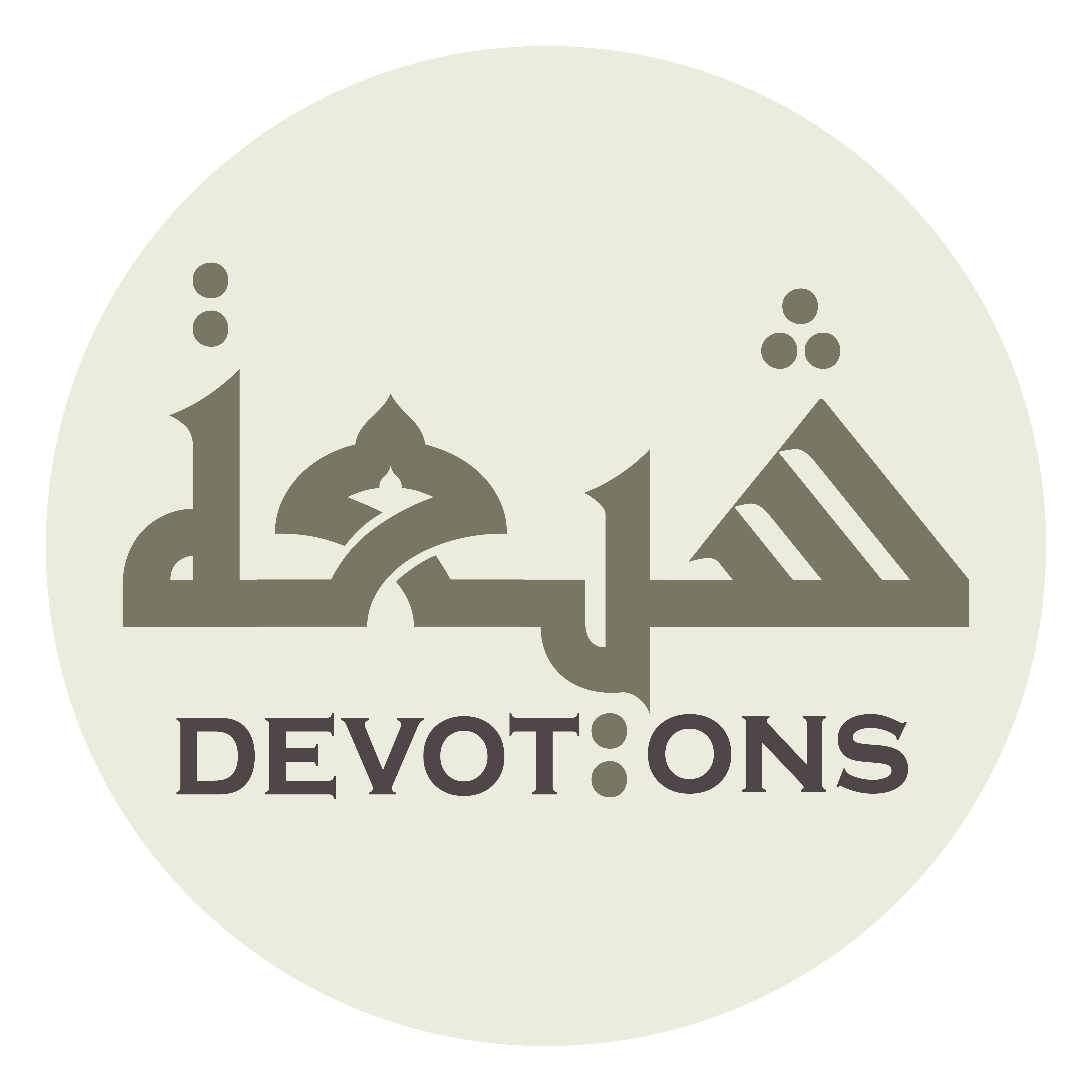 يَوْمَ الْجَزَاءِ

yawmal jazā

the day of punishment,
Ziarat 2 Holy Prophet
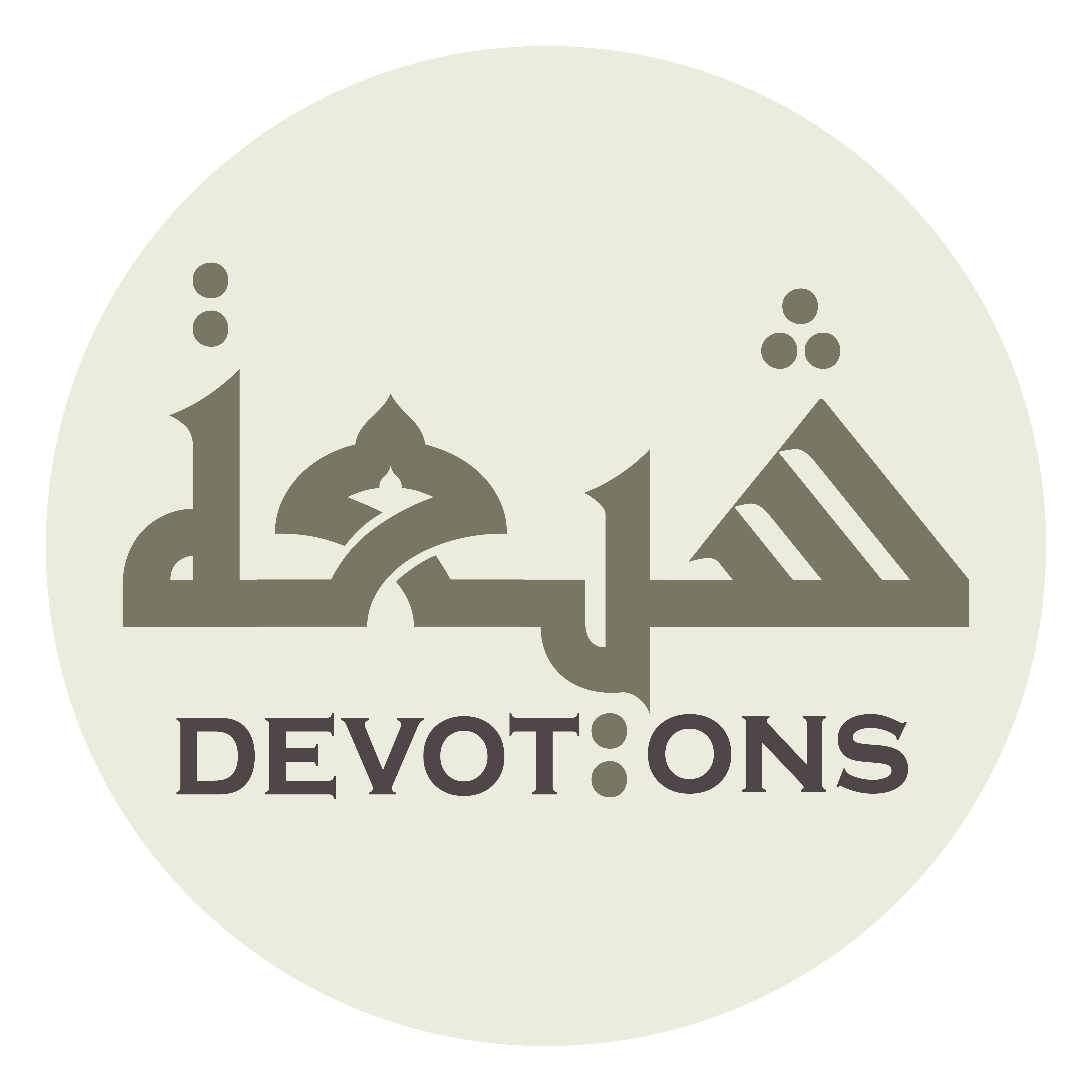 يَوْمًا كَانَ مِقْدَارُهُ خَمْسِينَ اَلْفَ سَنَةٍ

yawman kāna miqdāruhu khamsīna alfa sanah

the day the measure of which is fifty thousand years,
Ziarat 2 Holy Prophet
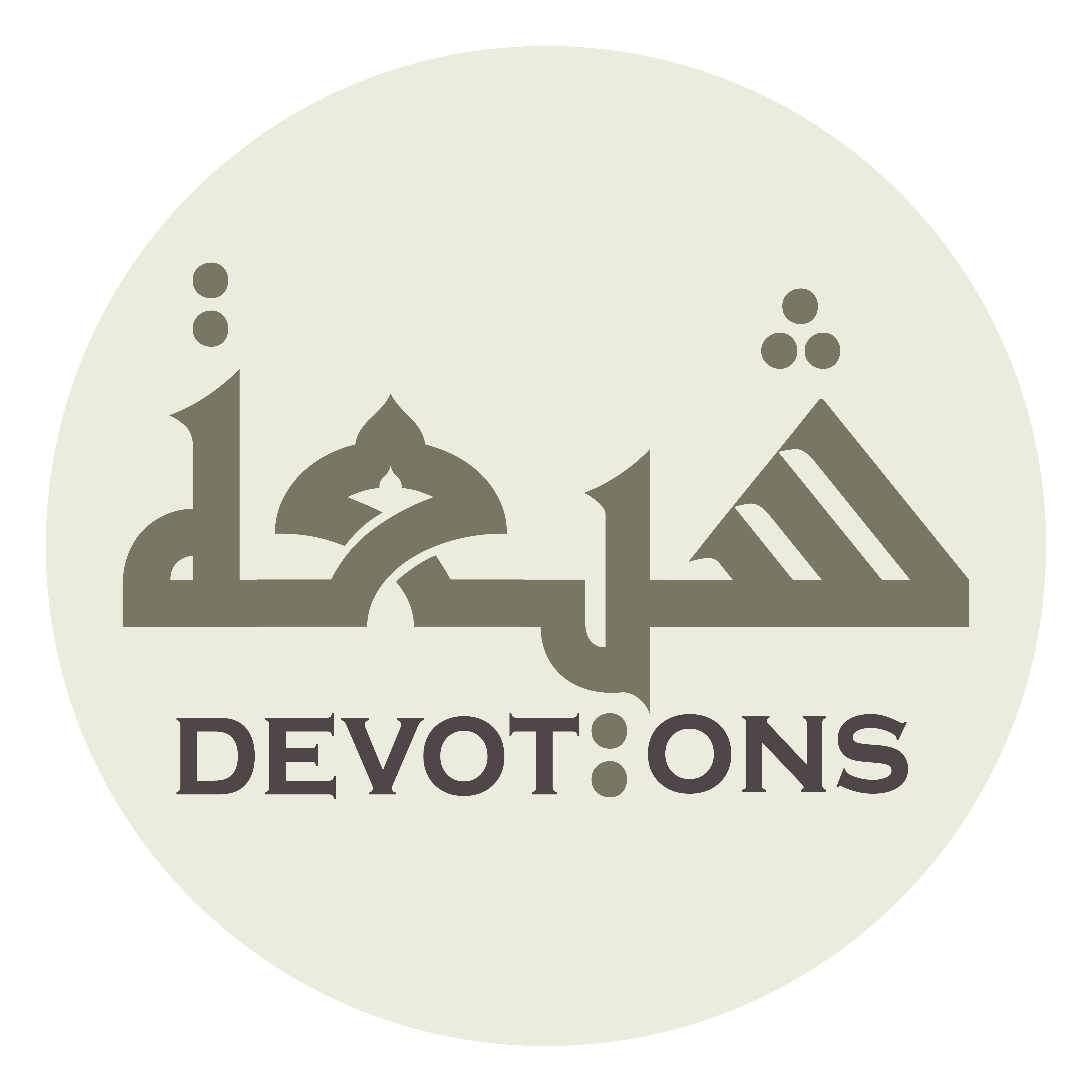 يَوْمَ النَّفْخَةِ

yawman nafkhah

the day of the blowing,
Ziarat 2 Holy Prophet
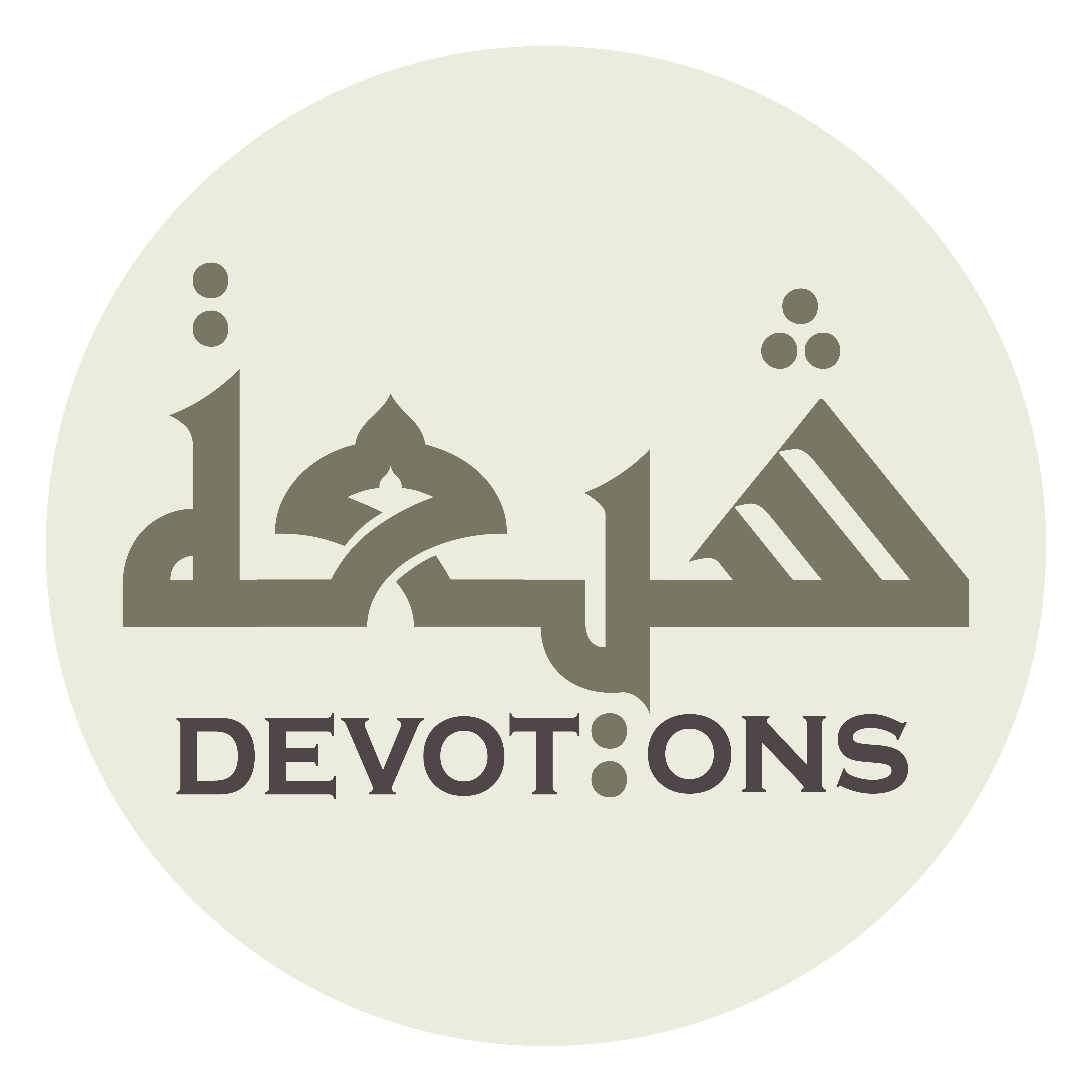 يَوْمَ تَرْجُفُ الرَّاجِفَةُ

yawma tar-jufur rājifah

the day on which the quaking land shall quake
Ziarat 2 Holy Prophet
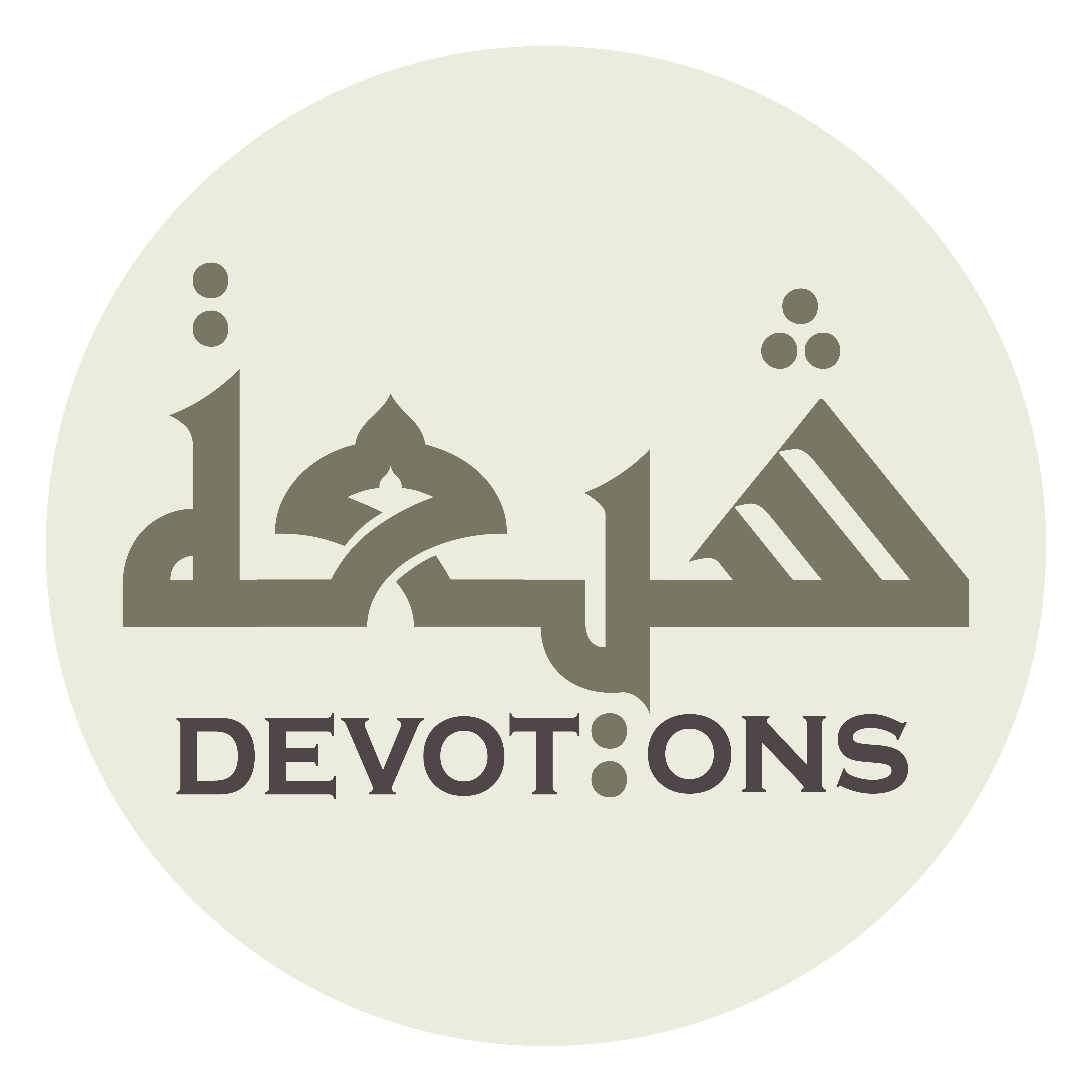 تَتْبَعُهَا الرَّادِفَةُ

tatba`uhar rādifah

followed by oft-repeated commotions,
Ziarat 2 Holy Prophet
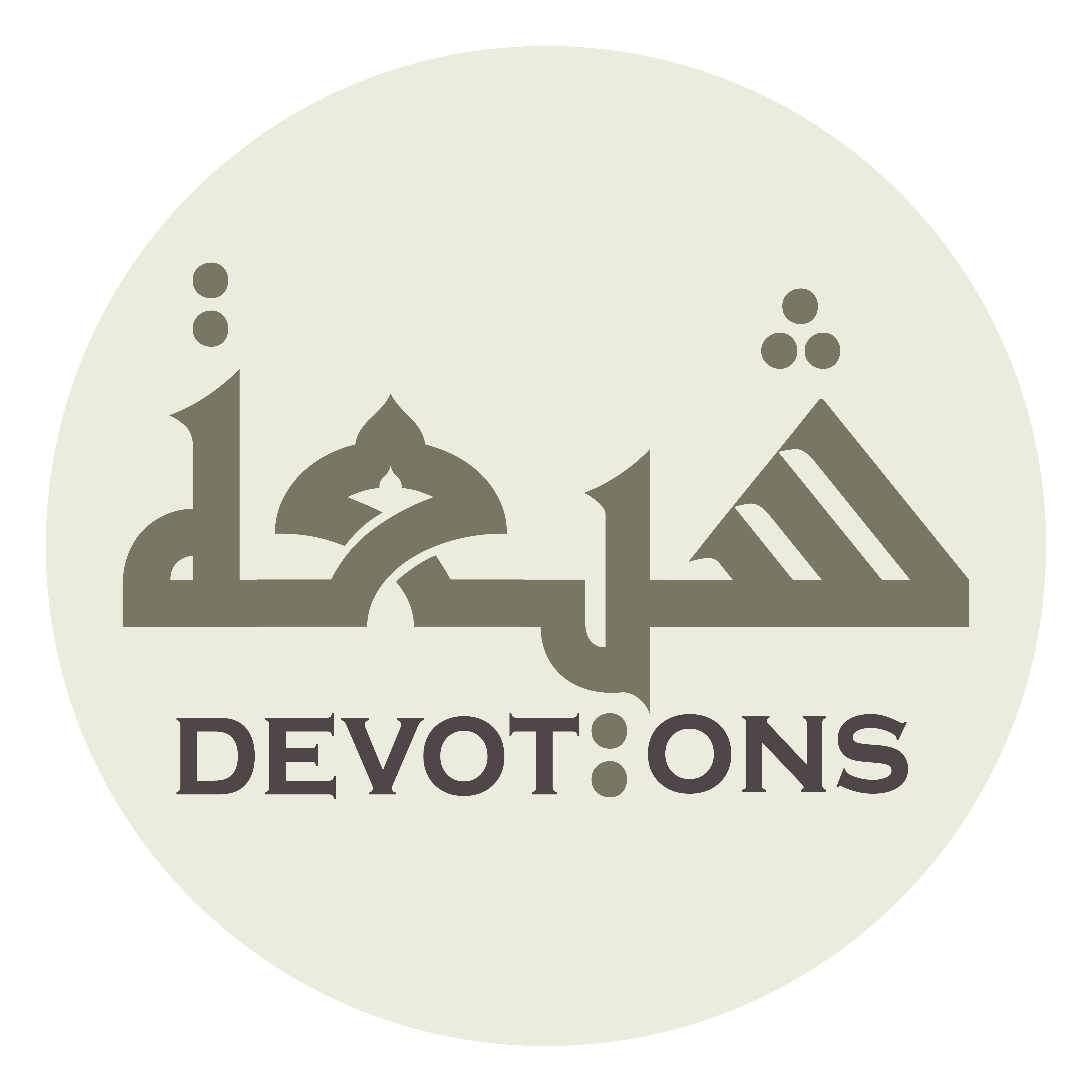 يَوْمَ النَّشْرِ

yawman nashr

the day of raising the dead,
Ziarat 2 Holy Prophet
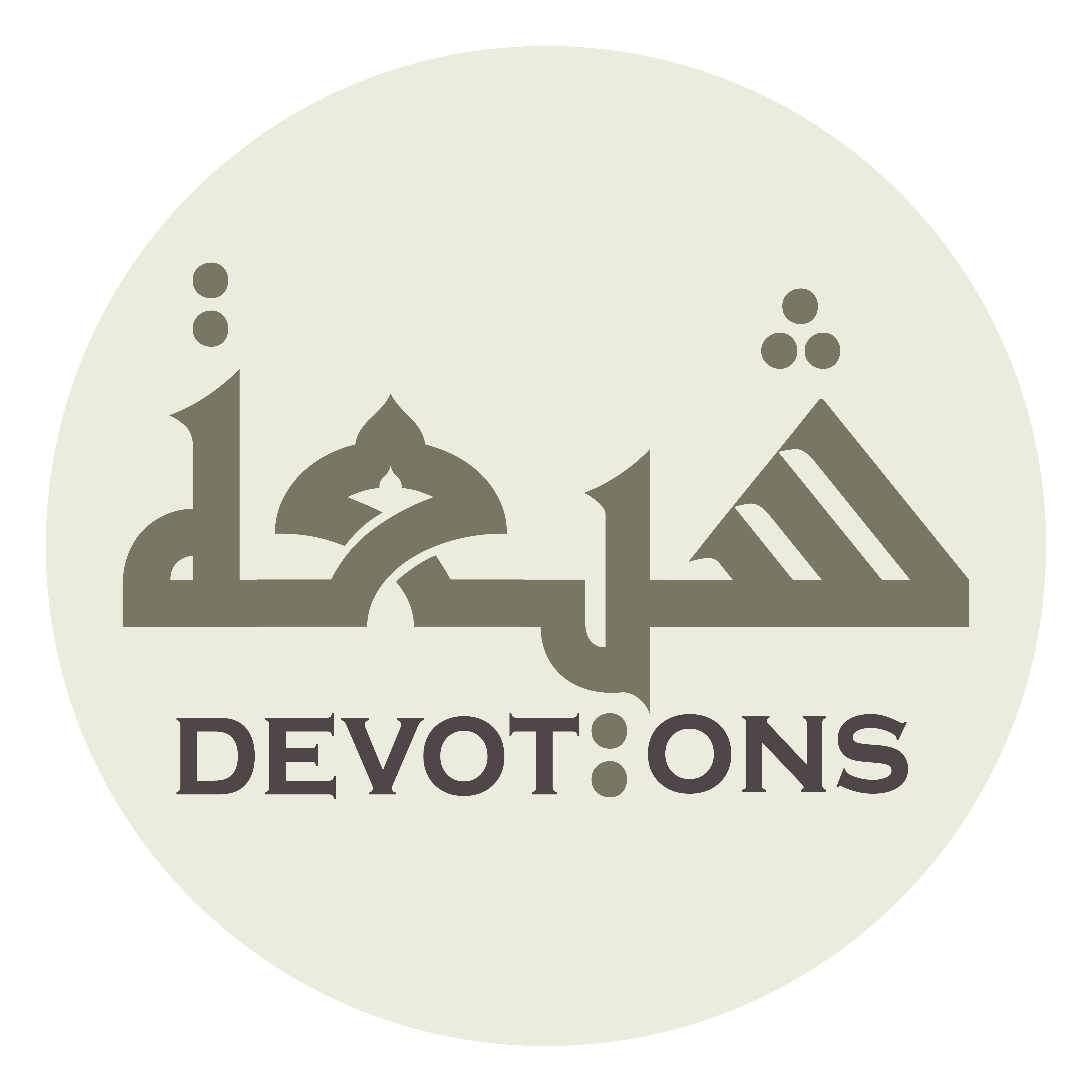 يَوْمَ العَرْضِ

yawmal `ar-ḍ

the day of exposition before the Fire,
Ziarat 2 Holy Prophet
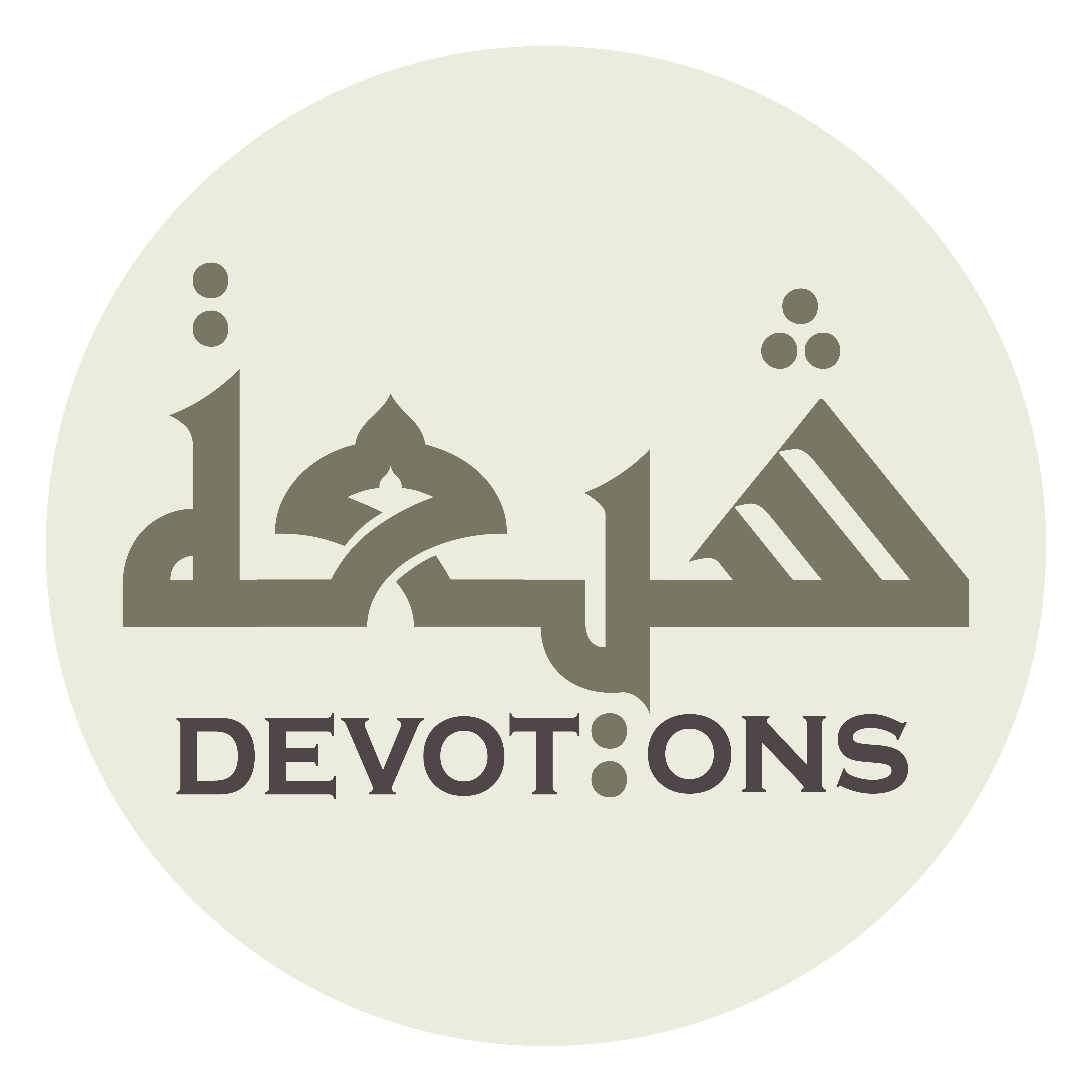 يَوْمَ يَقُومُ النَّاسُ لِرَبِّ الْعَالَمِيْنَ

yawma yaqūmun nāsu lirabbil `ālamīn

the day when all mankind stand before the Lord of the Worlds,
Ziarat 2 Holy Prophet
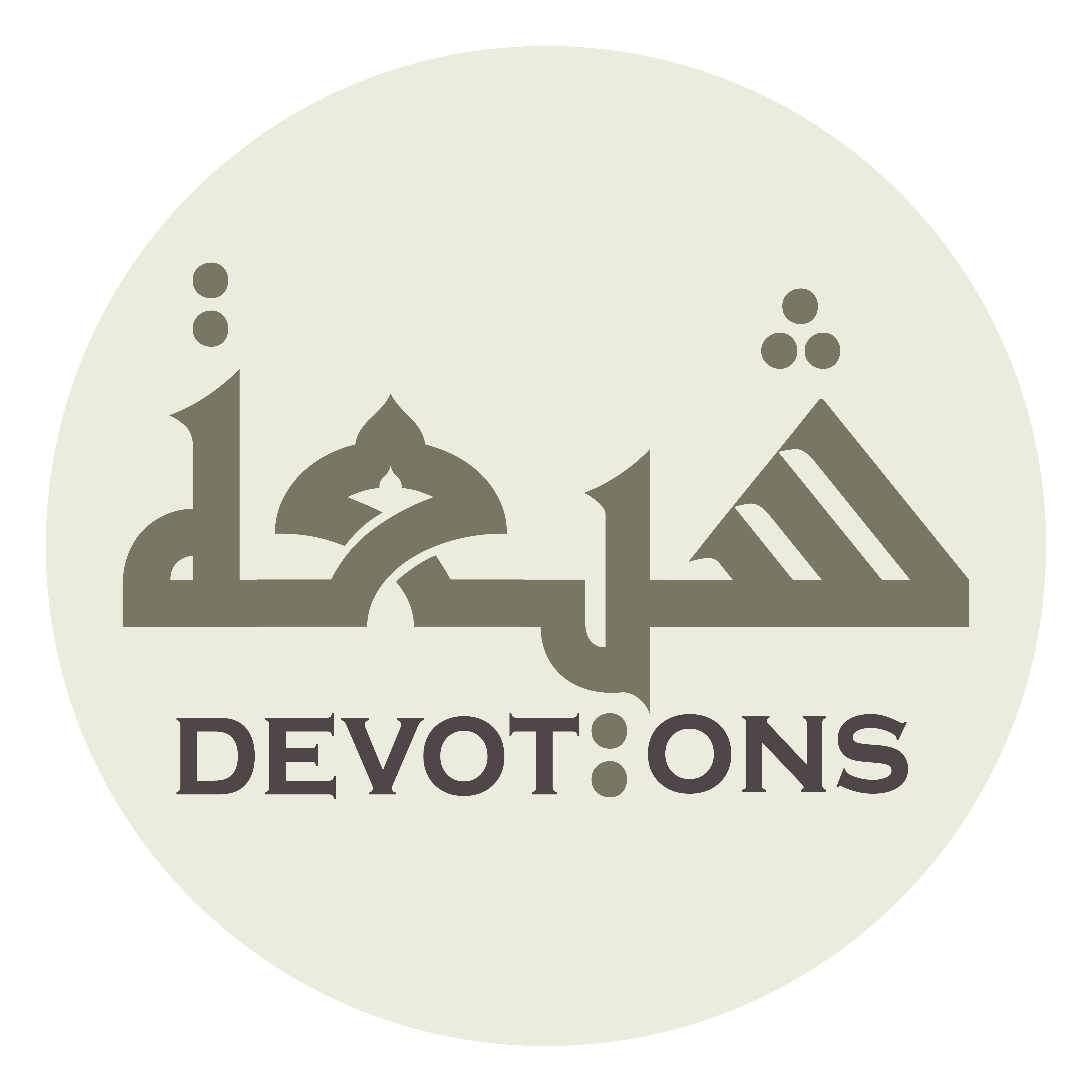 يَوْمَ يَفِرُّ الْمَرْءُ مِنْ اَخِيهِ

yawma yafirrul mar-u min akhīh

the day when a man flees from his brother,
Ziarat 2 Holy Prophet
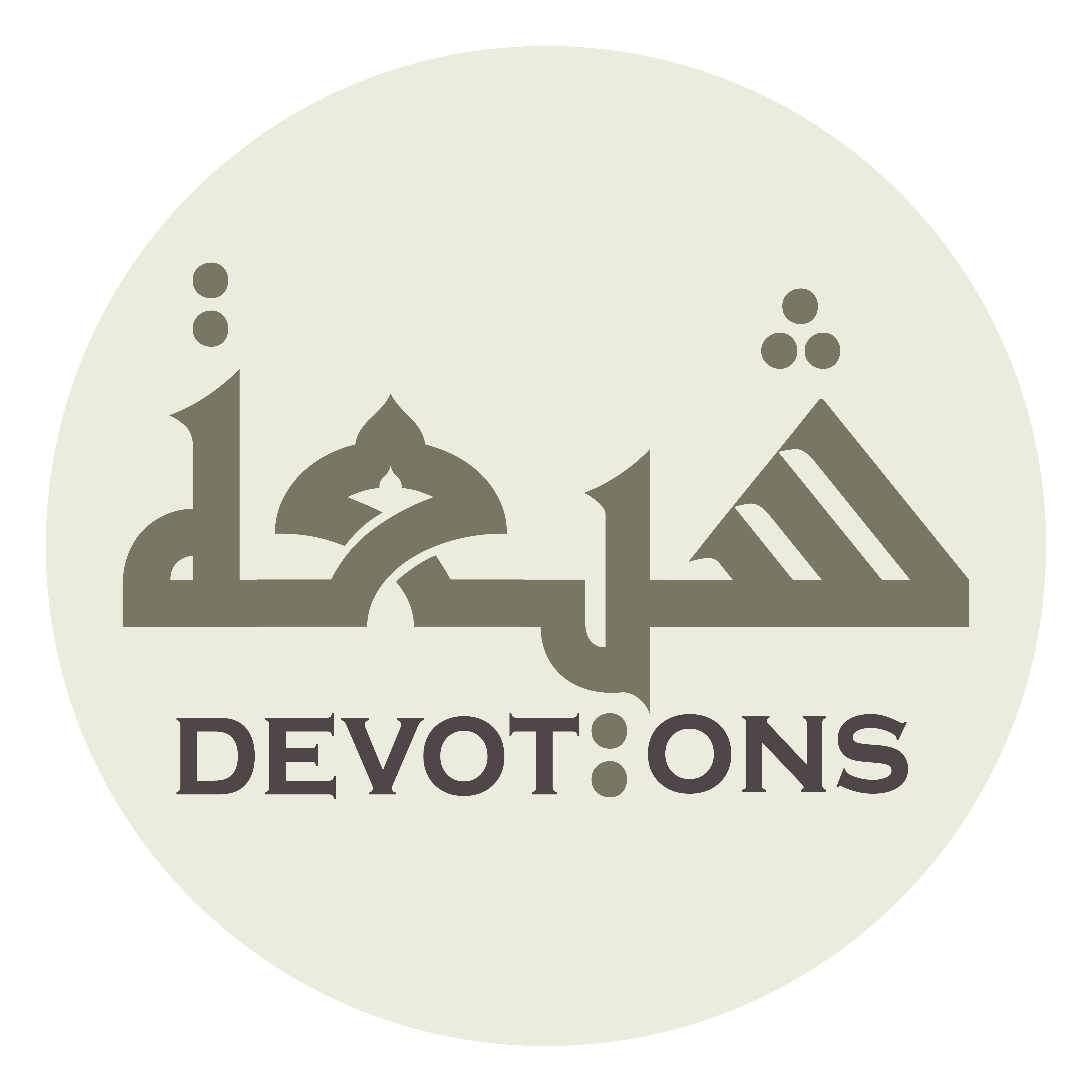 وَ أُمِّهِ وَاَبِيهِ

wa ummihi wa-abīh

his mother, his father,
Ziarat 2 Holy Prophet
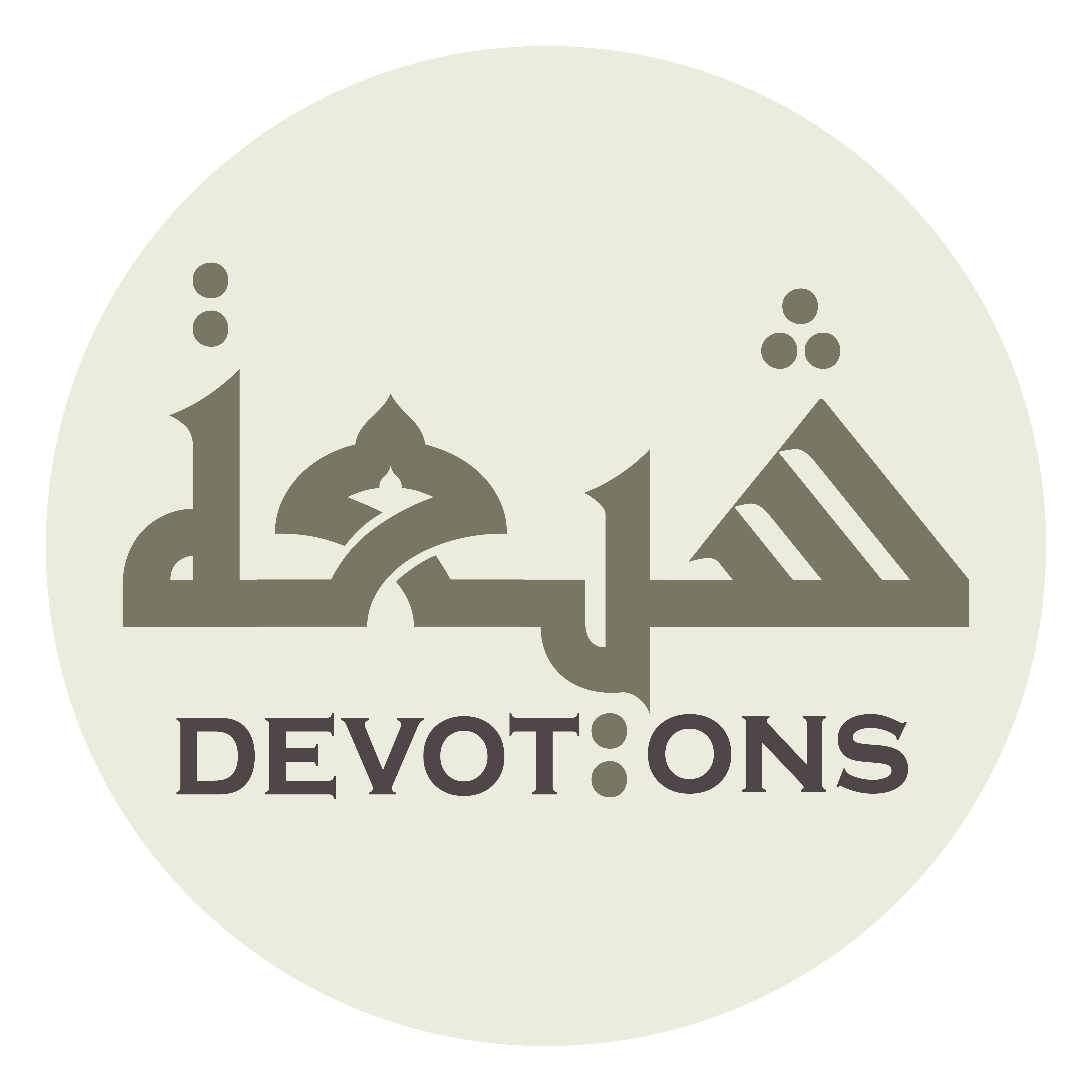 وَصَاحِبَتِهِ وَبَنِيهِ

waṣāḥibatihi wabanīh

his wife, and his children,
Ziarat 2 Holy Prophet
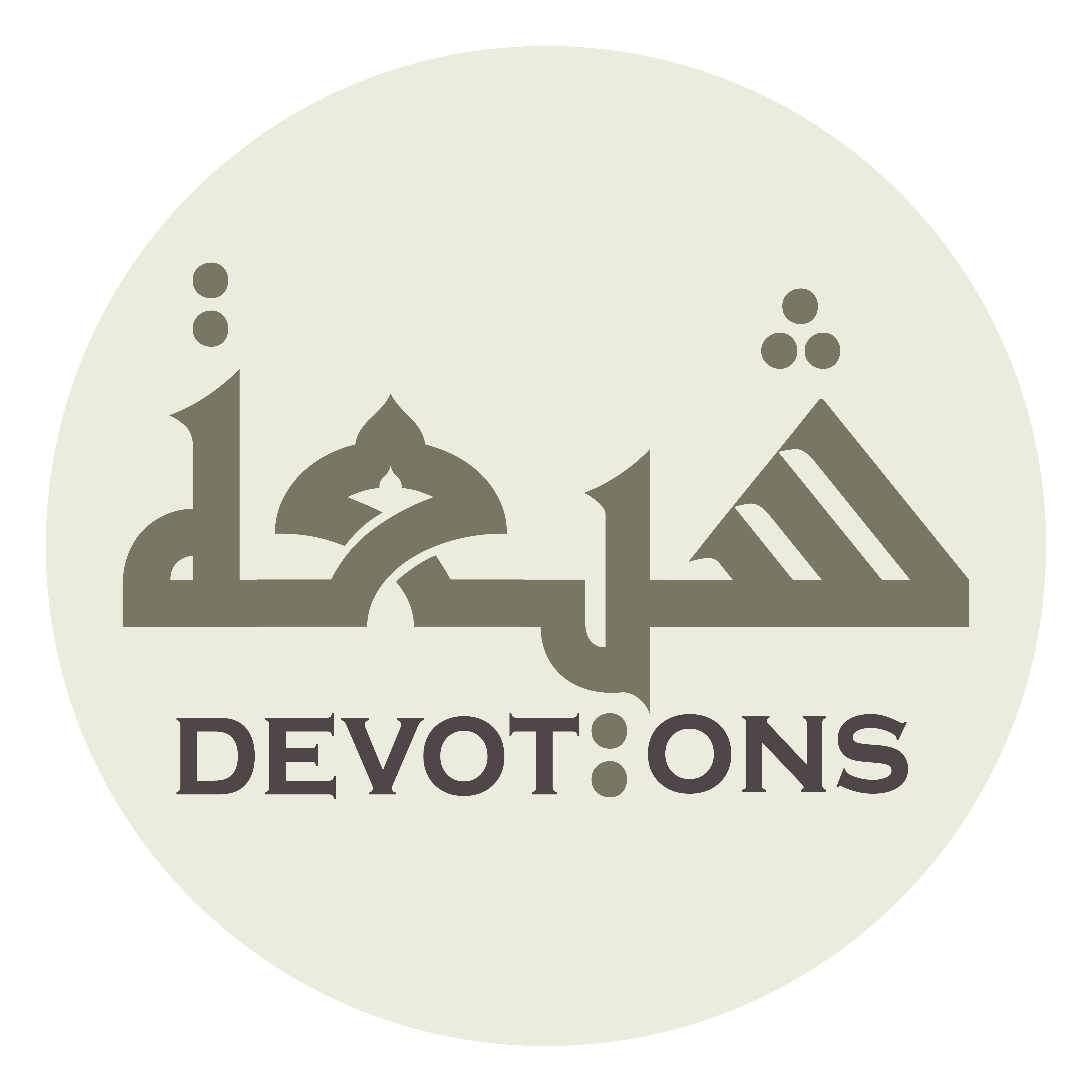 يَوْمَ تَشَقَّقُ الْاَرْضُ وَاكْنَافُ السَّمَاءِ

yawma tashaqqaqul ar-ḍu waknāfus samā

the day when the earth and the sides of the heavens will split asunder,
Ziarat 2 Holy Prophet
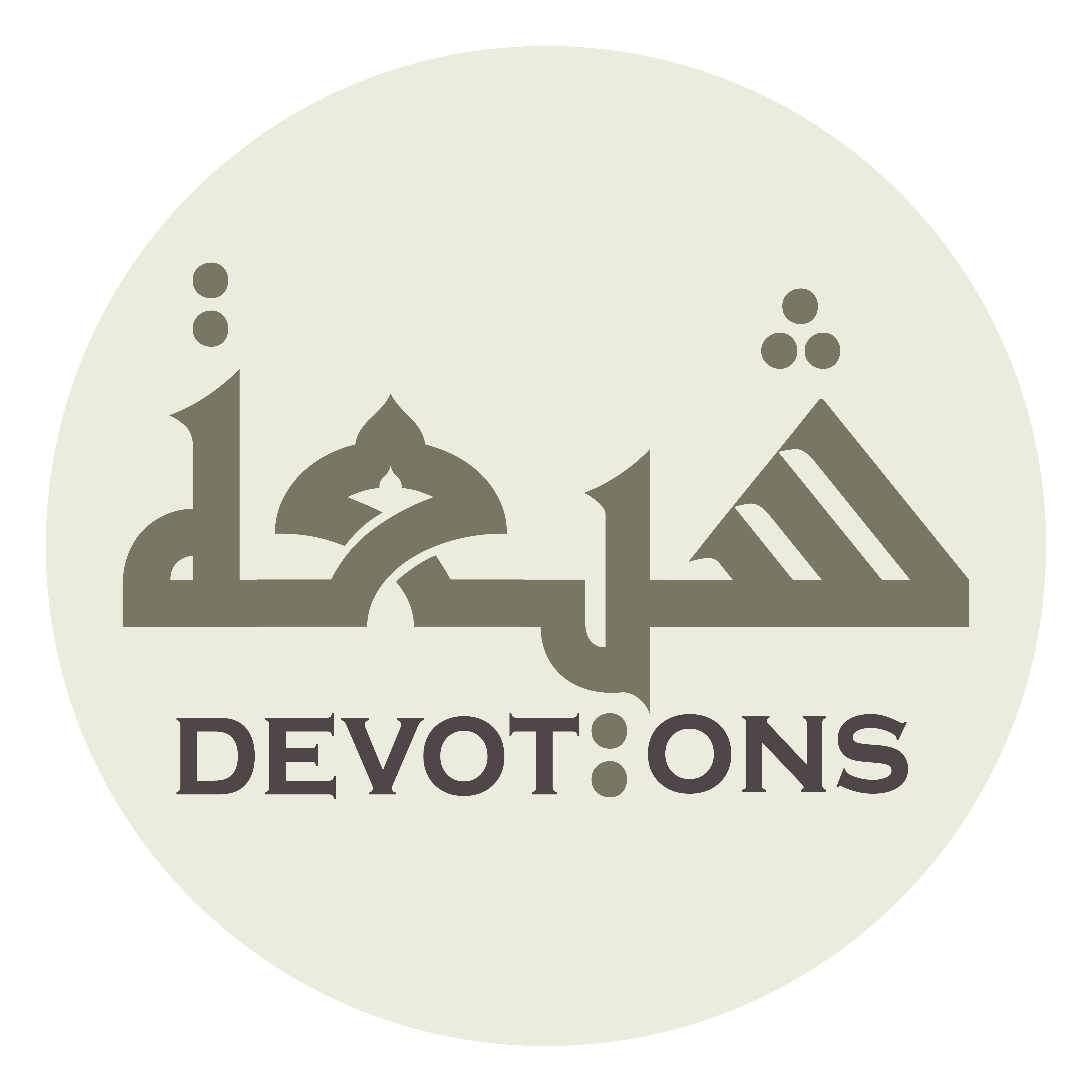 يَوْمَ تَأْتِيْ كُلُّ نَفْسٍ تُجَادِلُ عَنْ نَفْسِهَا

yawma ta-tī kullu nafsin tujādilu `an nafsihā

the day when every soul will come pleading for itself,
Ziarat 2 Holy Prophet
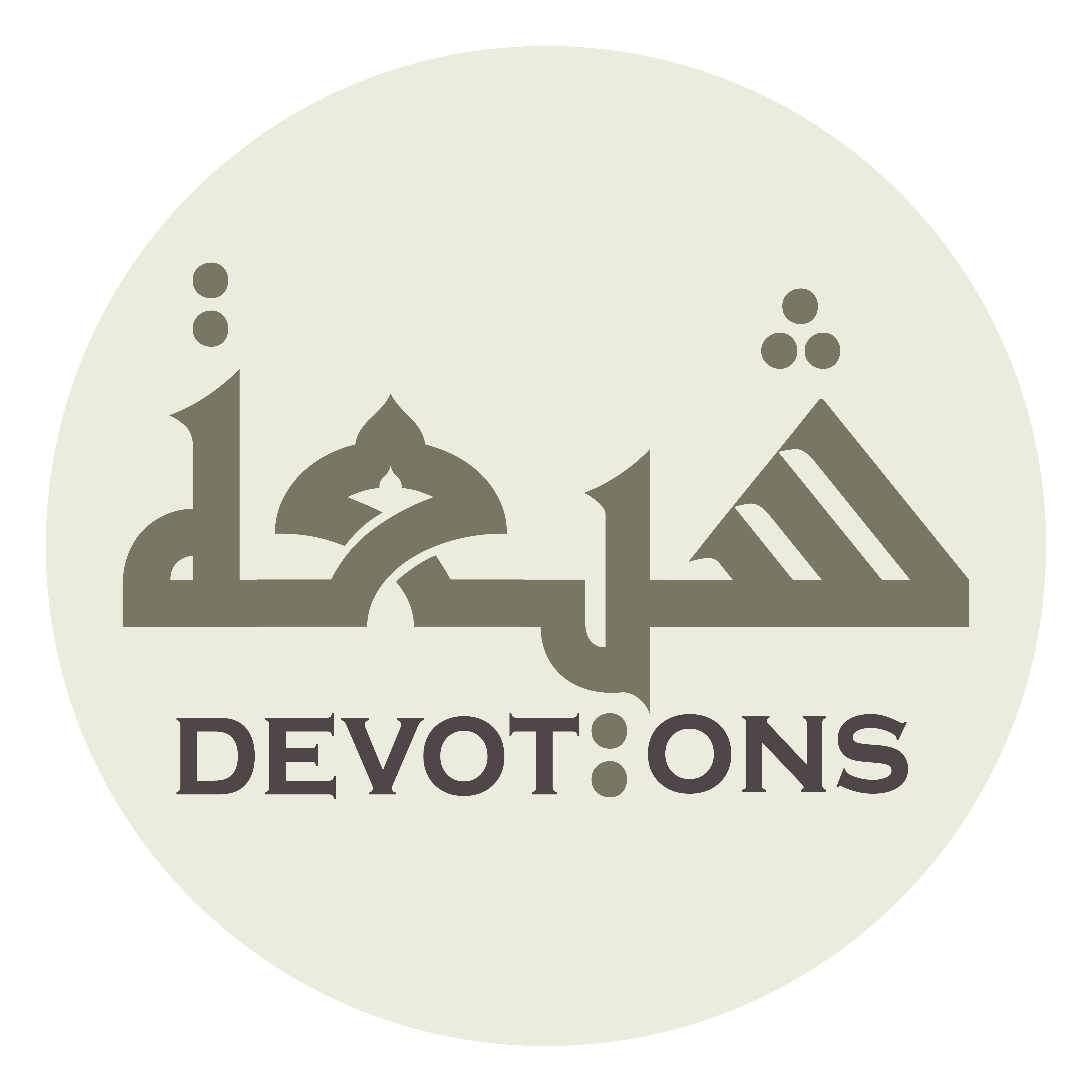 يَوْمَ يُرَدُّوْنَ إِلَى اللَّهِ فَيُنَبِّئُهُمْ بِمَا عَمِلُوْا

yawma yuraddūna ilallāhi fayunabbi-uhum bimā `amilū

the day when they will be relegated to Allah Who will inform them of what they did,
Ziarat 2 Holy Prophet
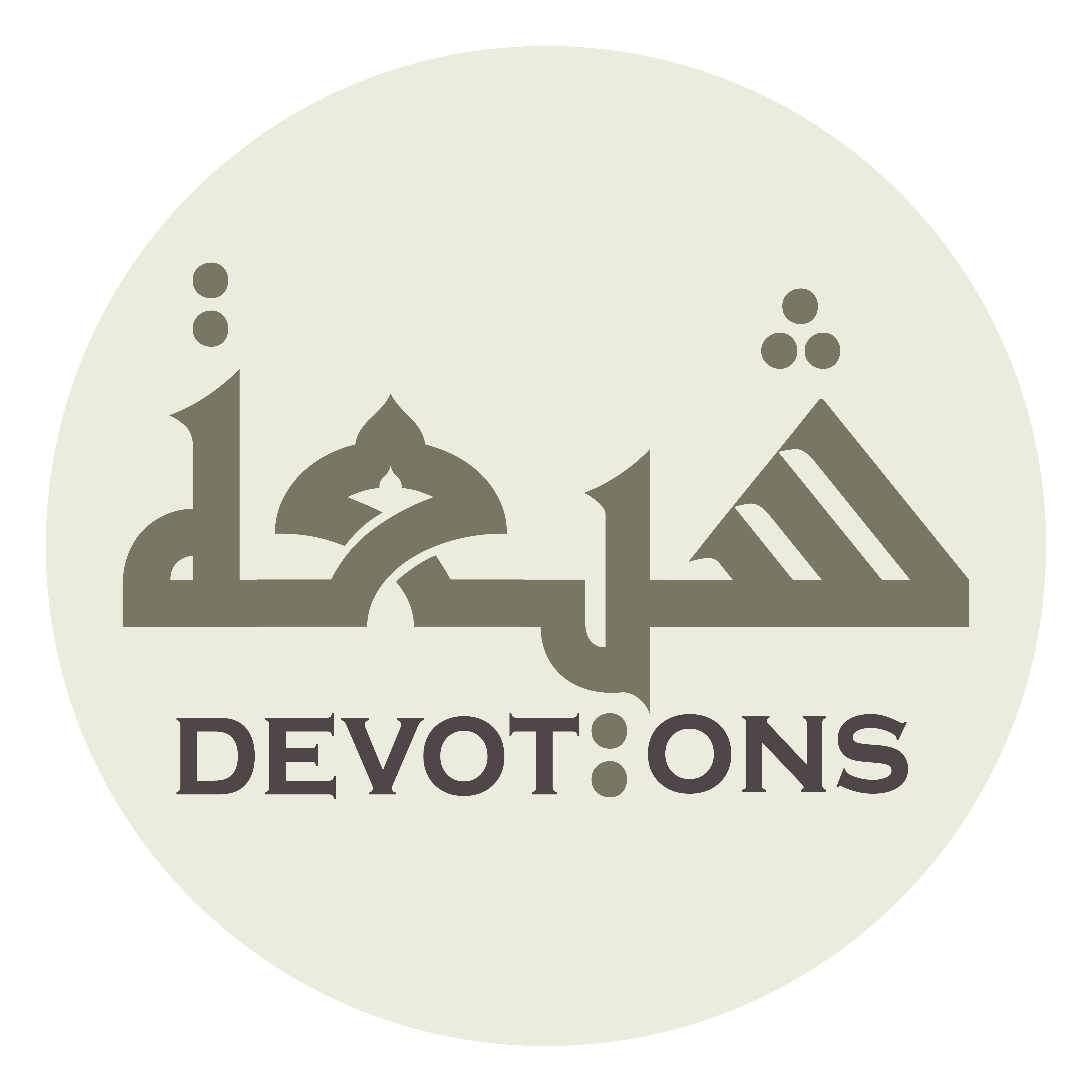 يَوْمَ لَا يُغْنِيْ مَوْلًى عَنْ مَوْلًى شَيْئًا

yawma lā yughnī mawlan `an mawlan shay-ā

the day when a friend can in naught avail his friend
Ziarat 2 Holy Prophet
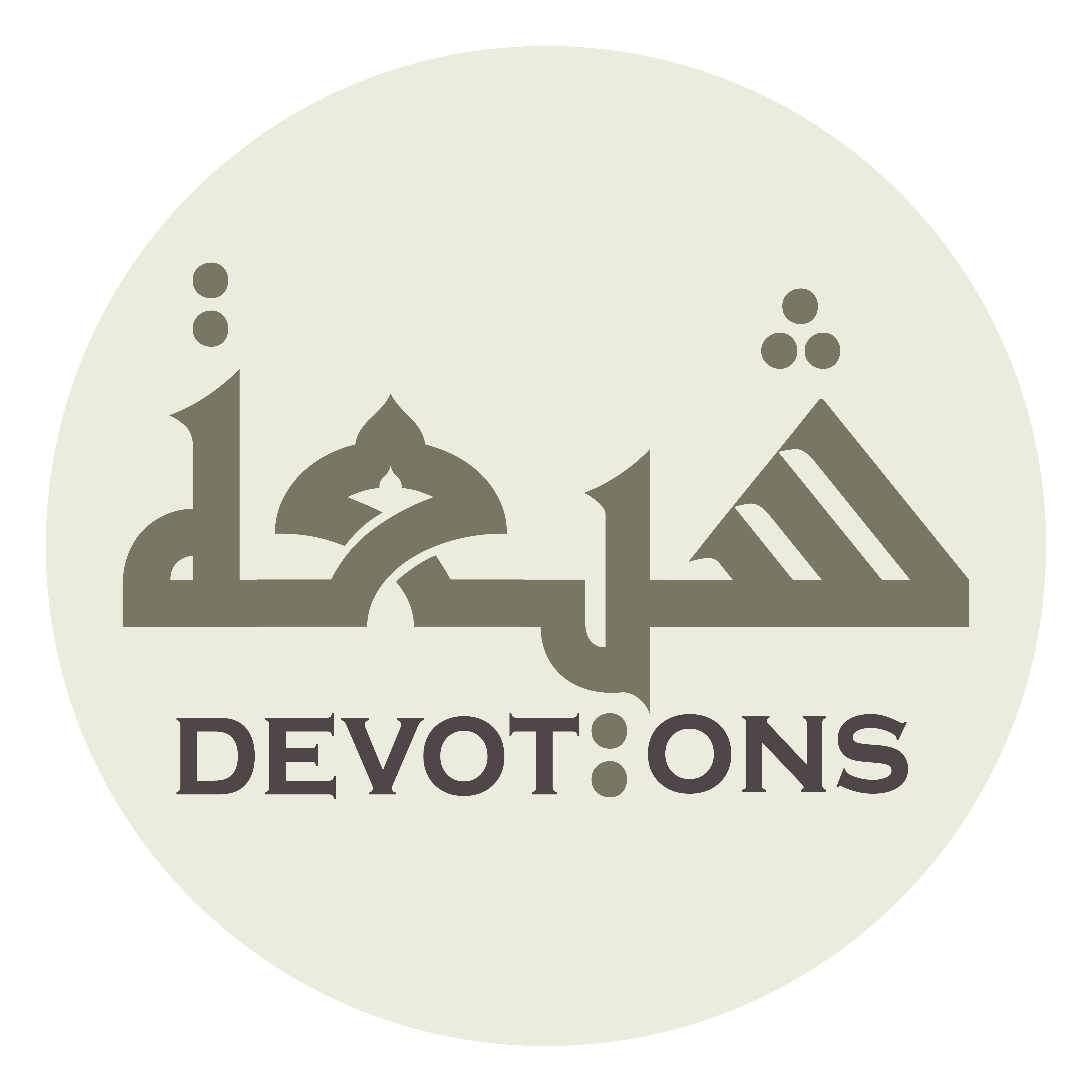 وَلَا هُمْ يُنْصَرُوْنَ

walā hum yunṣarūn

nor can they be helped
Ziarat 2 Holy Prophet
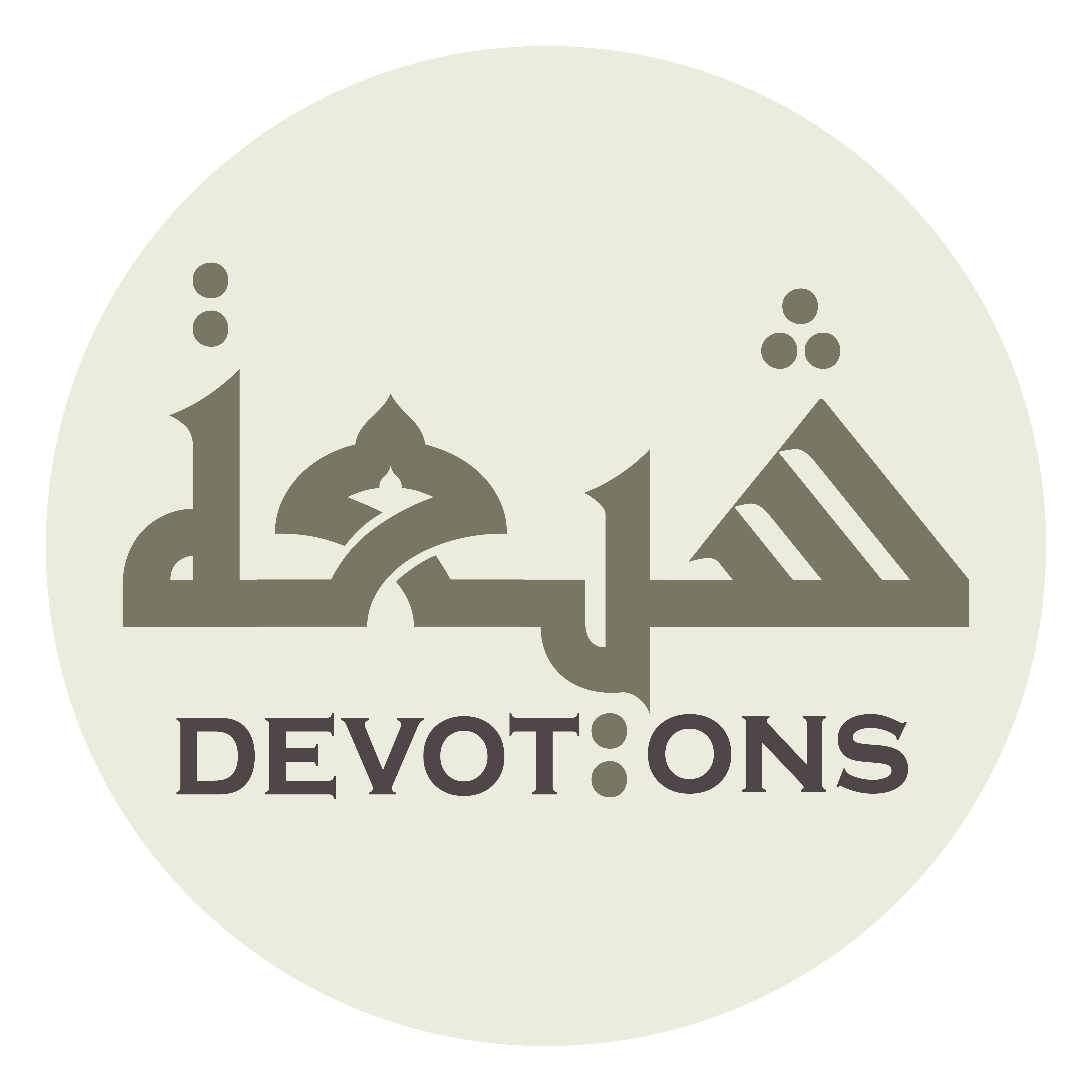 إِلَّا مَنْ رَحِمَ اللَّهُ

illā man raḥimallāh

save him on whom Allah will have mercy.
Ziarat 2 Holy Prophet
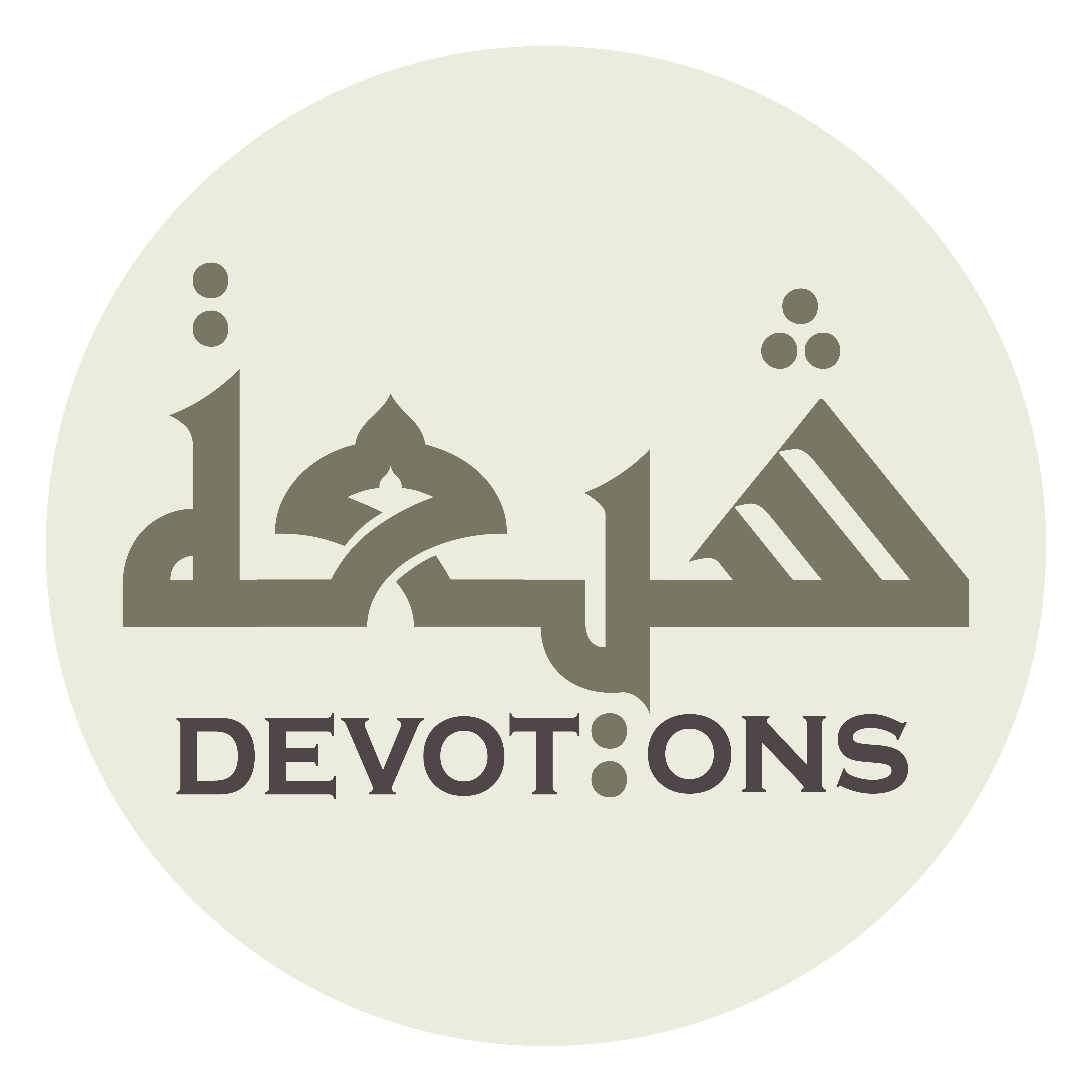 إِنَّهُ هُوَ الْعَزِيزُ الرَّحِيْمُ

innahu huwal `azīzur raḥīm

Lo! He is the Mighty, the Merciful,
Ziarat 2 Holy Prophet
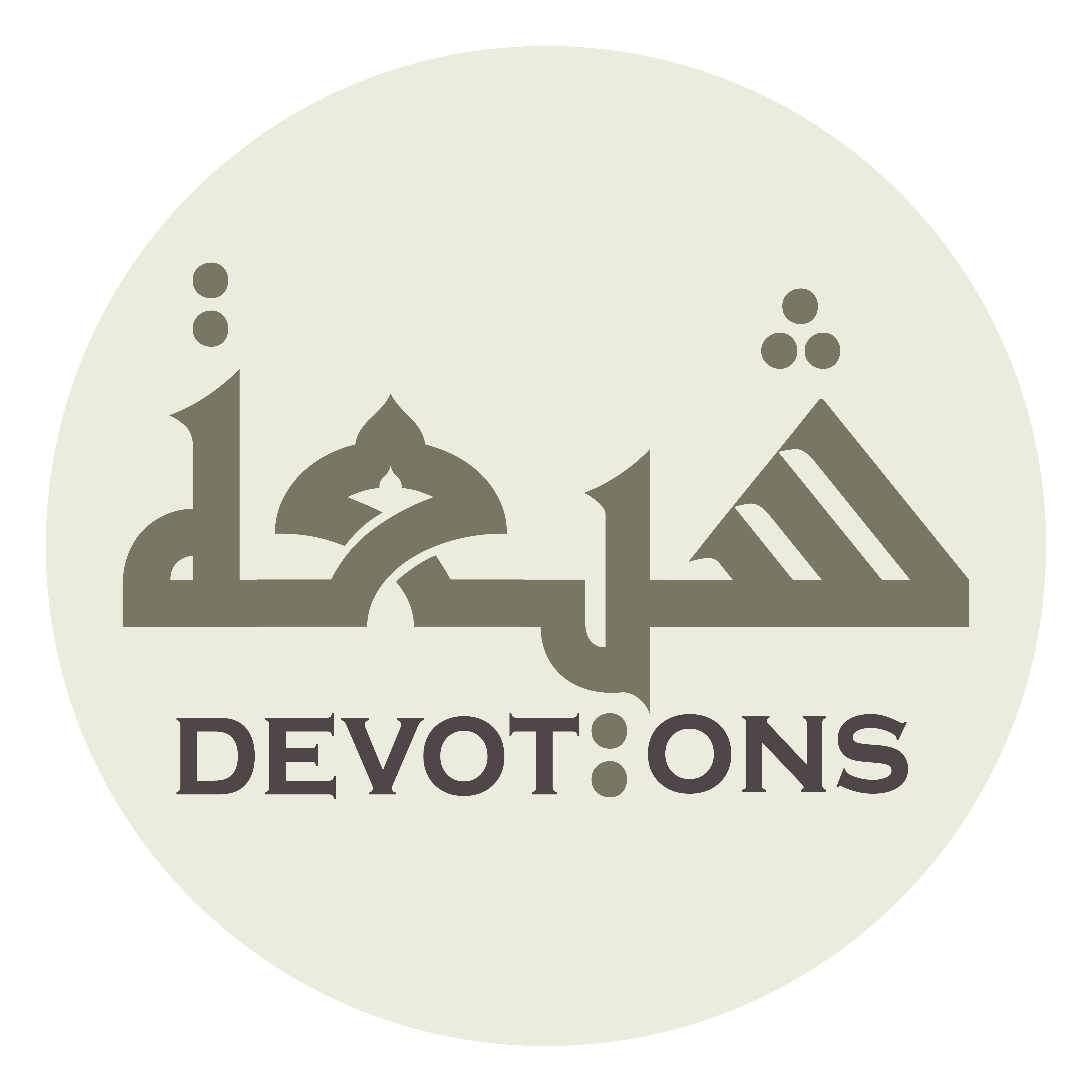 يَوْمَ يُرَدُّوْنَ إِلَى عَالِمِ الغَيْبِ وَالشَّهَادَةِ

yawma yuraddūna ilā `ālimil ghaybi wash shahādah

the day when they will be returned to the Knower of the invisible and the visible,
Ziarat 2 Holy Prophet
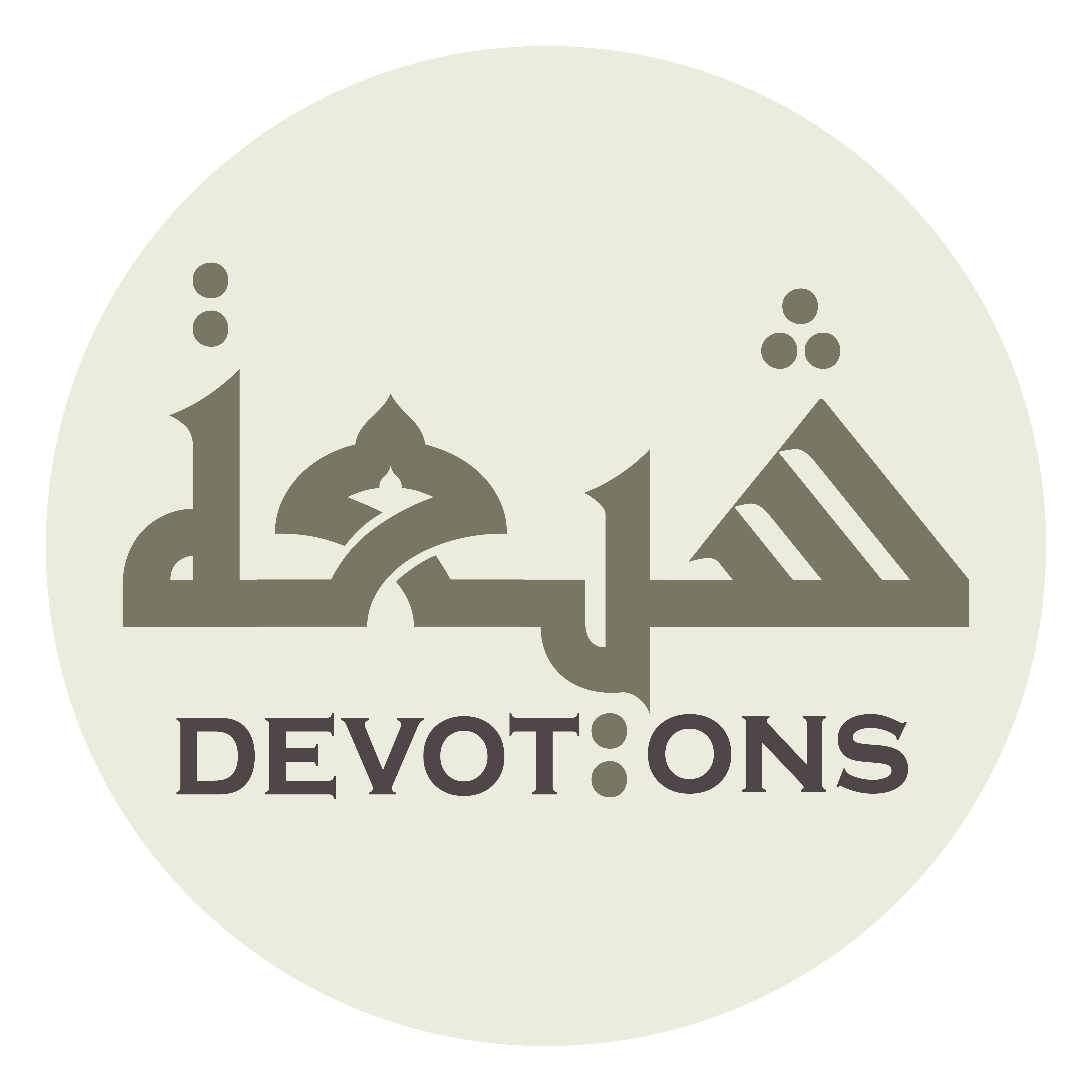 يَوْمَ يُرَدُّوْنَ إِلَى اللَّهِ مَوْلاَهُمُ الْحَقِّ

yawma yuraddūna ilallāhi mawlāhumul ḥaqq

the day when they will be restored to Allah, their Lord, the Just,
Ziarat 2 Holy Prophet
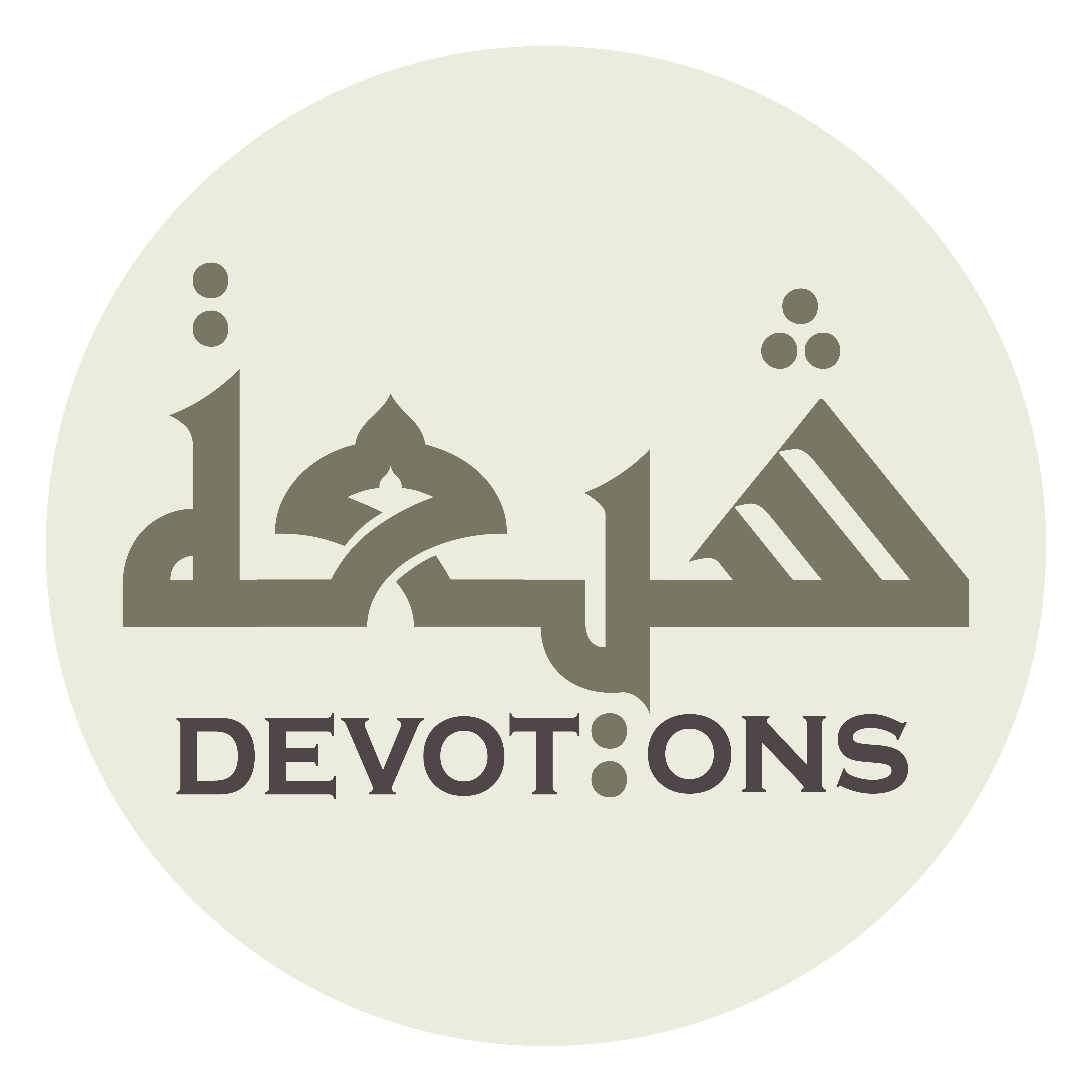 يَوْمَ يَخْرُجُوْنَ مِنَ الْأَجْدَاثِ سِرَاعًا

yawma yakhrujūna minal ajdāthi sirā`ā

the day when they come forth from the graves in haste,
Ziarat 2 Holy Prophet
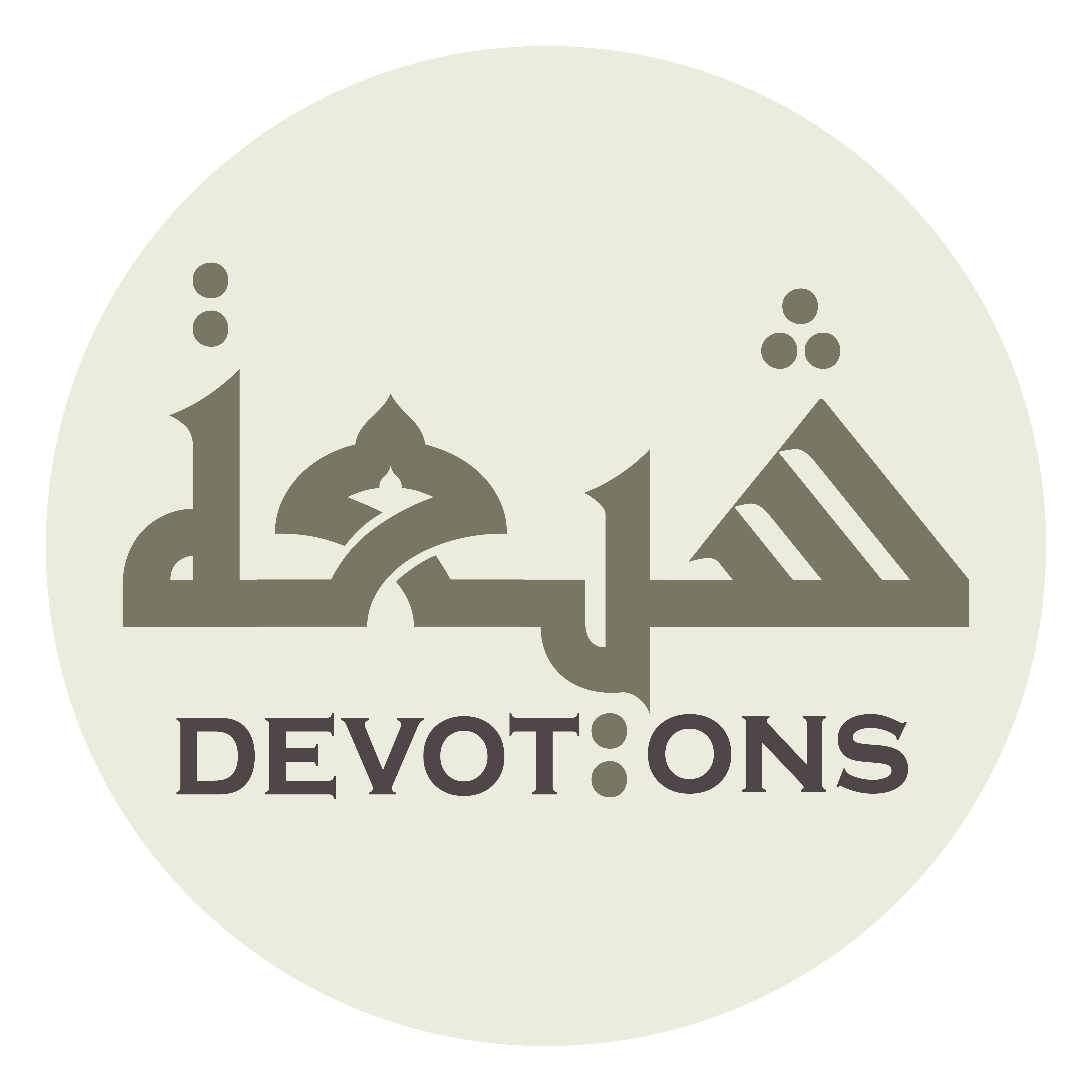 كَأَنَّهُمْ إِلَى نُصُبٍ يُوْفِضُوْنَ

ka-annahum ilā nuṣubin yūfiḍūn

as racing to a goal
Ziarat 2 Holy Prophet
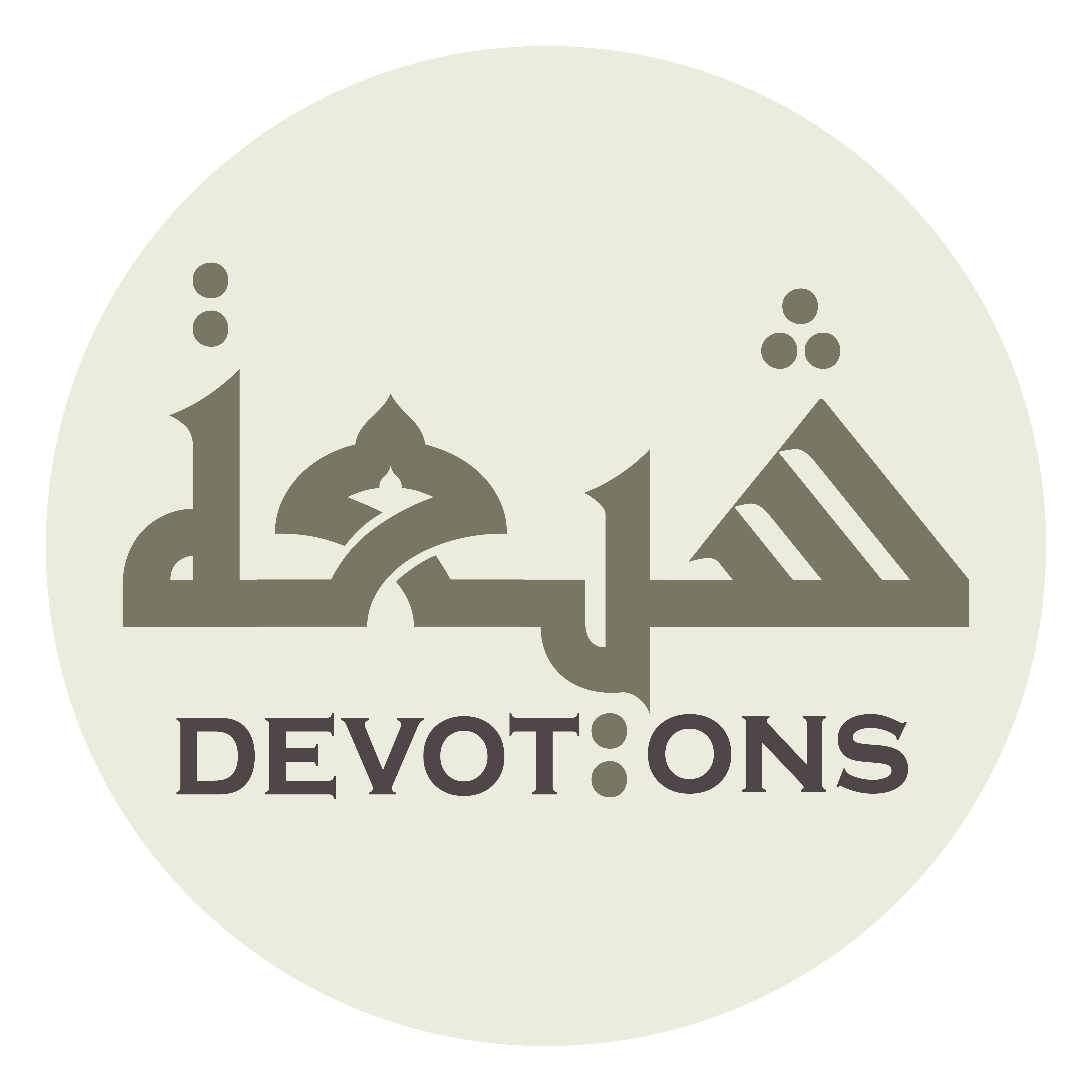 وَكَأَنَّهُمْ جَرَادٌ مُنْتَشِرٌ

waka-annahum jarādun muntashir

and as locusts spreading abroad,
Ziarat 2 Holy Prophet
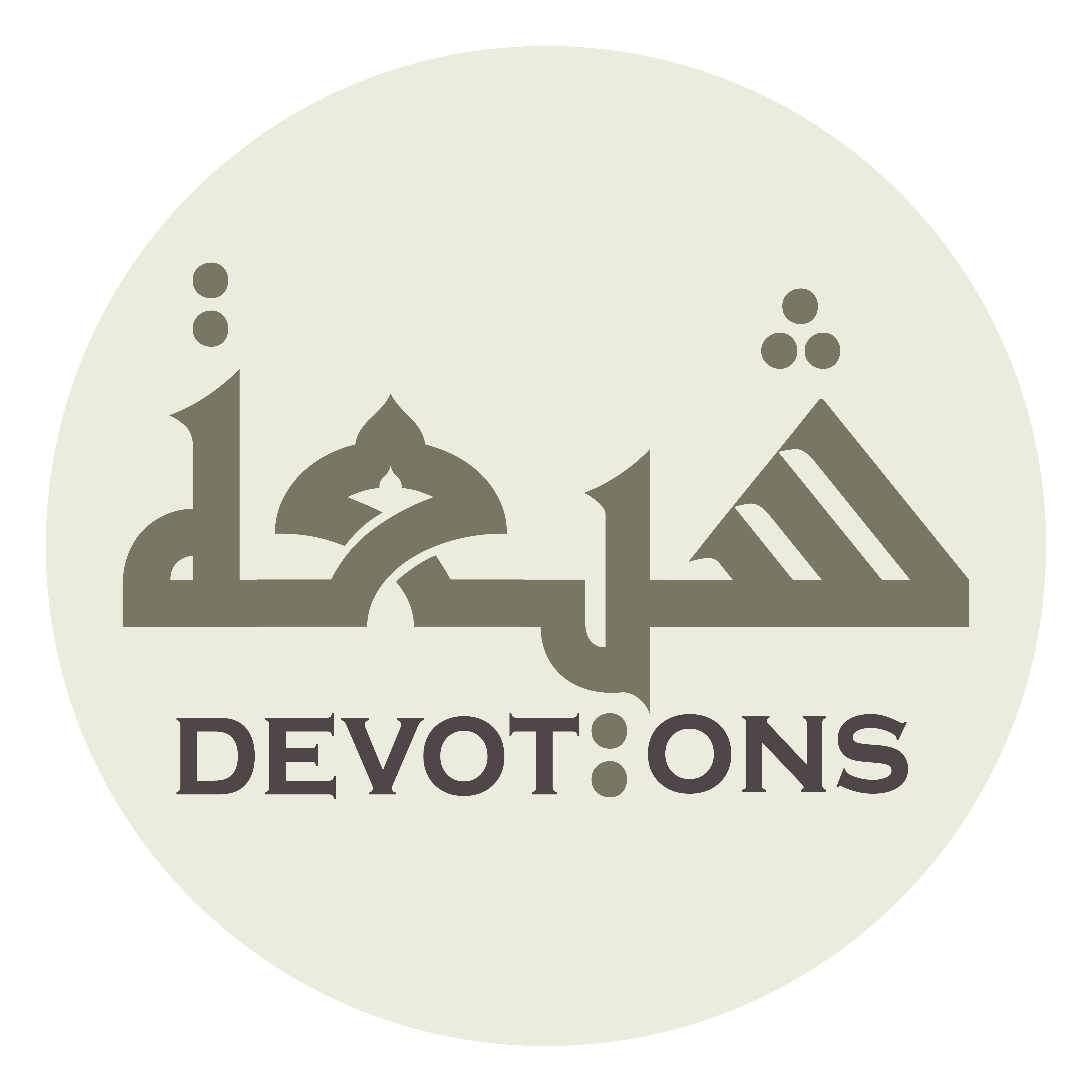 مُهْطِعِيْنَ إِلَى الدَّاعِي

muhṭi`īna ilad dā`ī

hastening toward the Summoner—
Ziarat 2 Holy Prophet
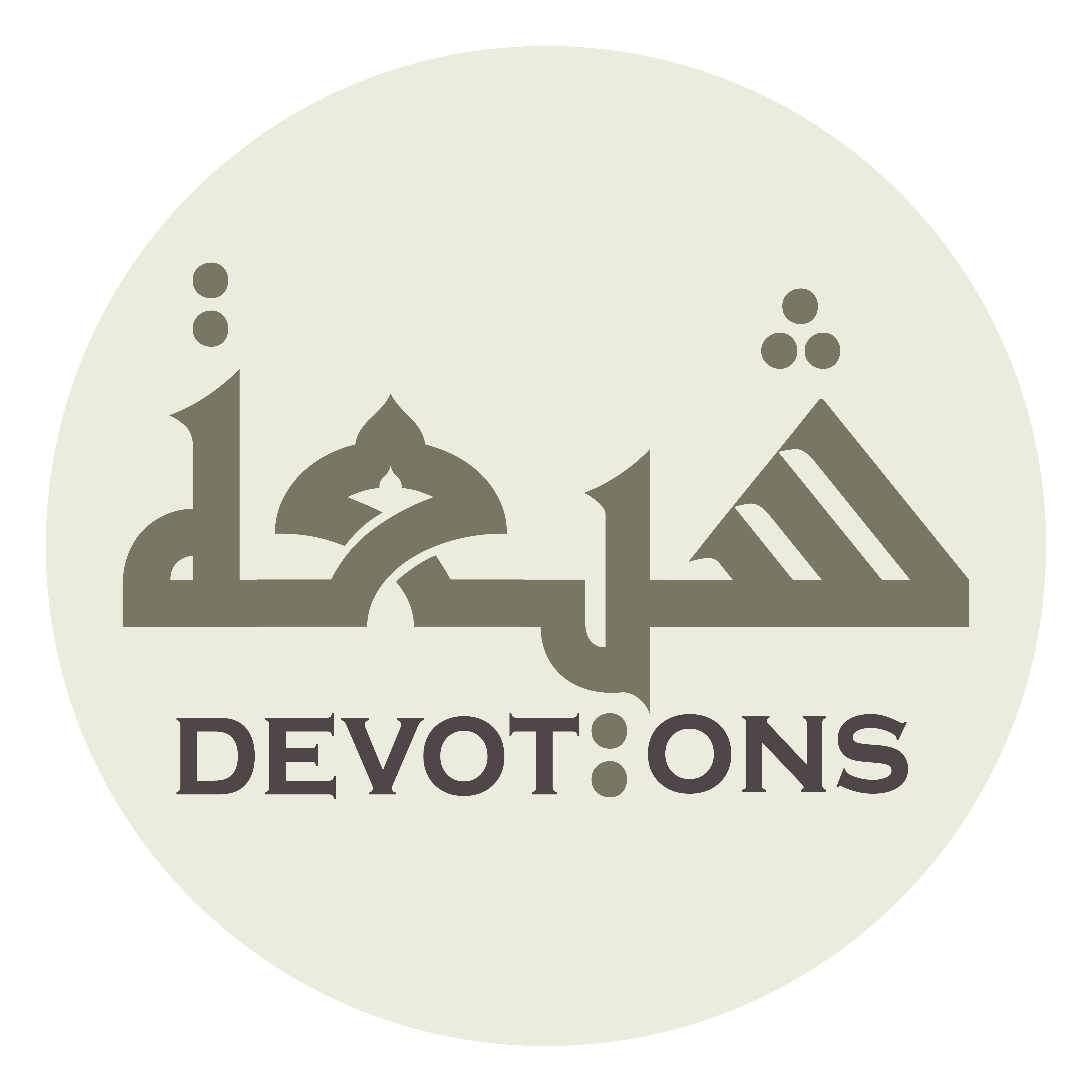 إِلَى اللَّهِ

ilallāh

to Allah,
Ziarat 2 Holy Prophet
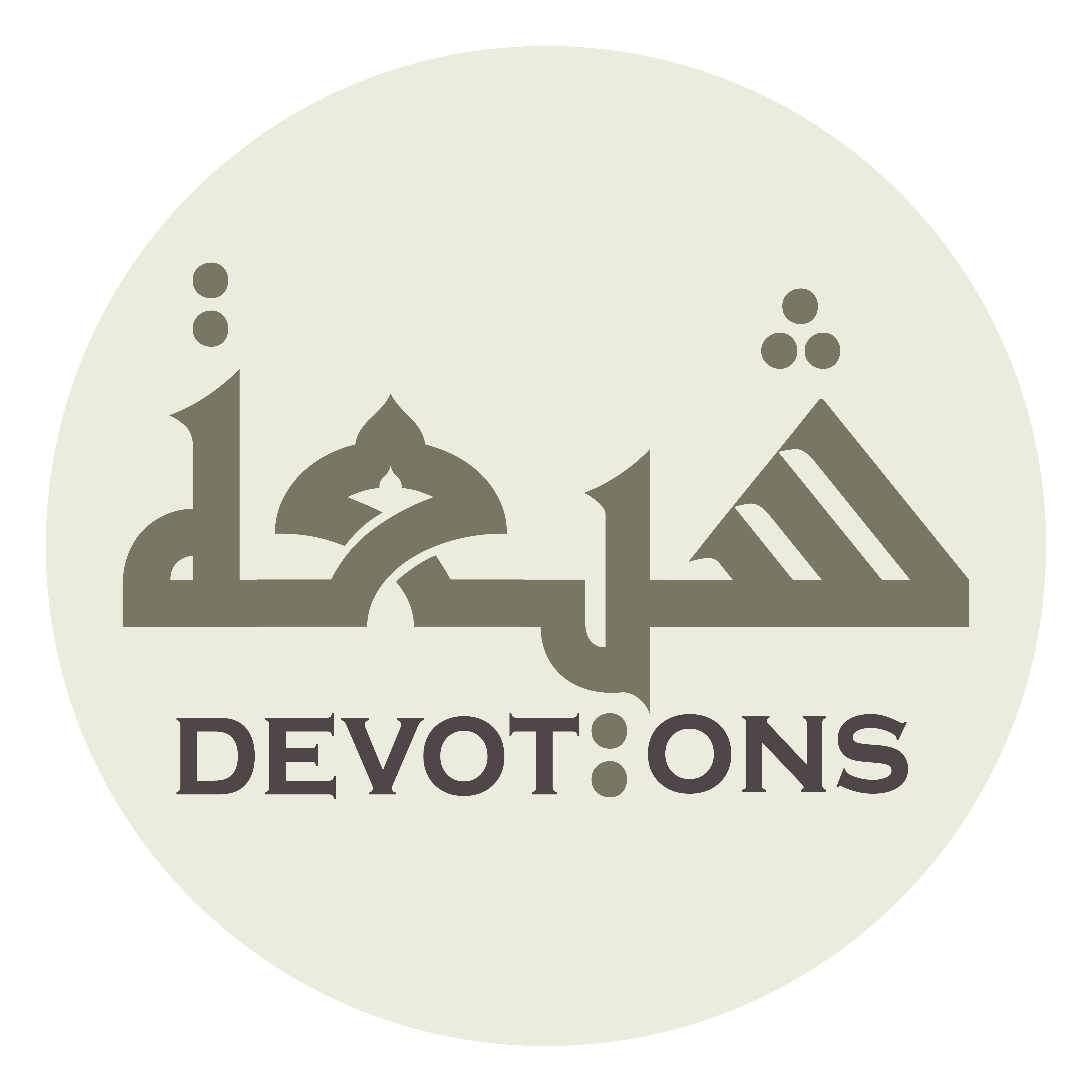 يَوْمَ الوَاقِعَةِ

yawmal wāqi`ah

the day of the event inevitable
Ziarat 2 Holy Prophet
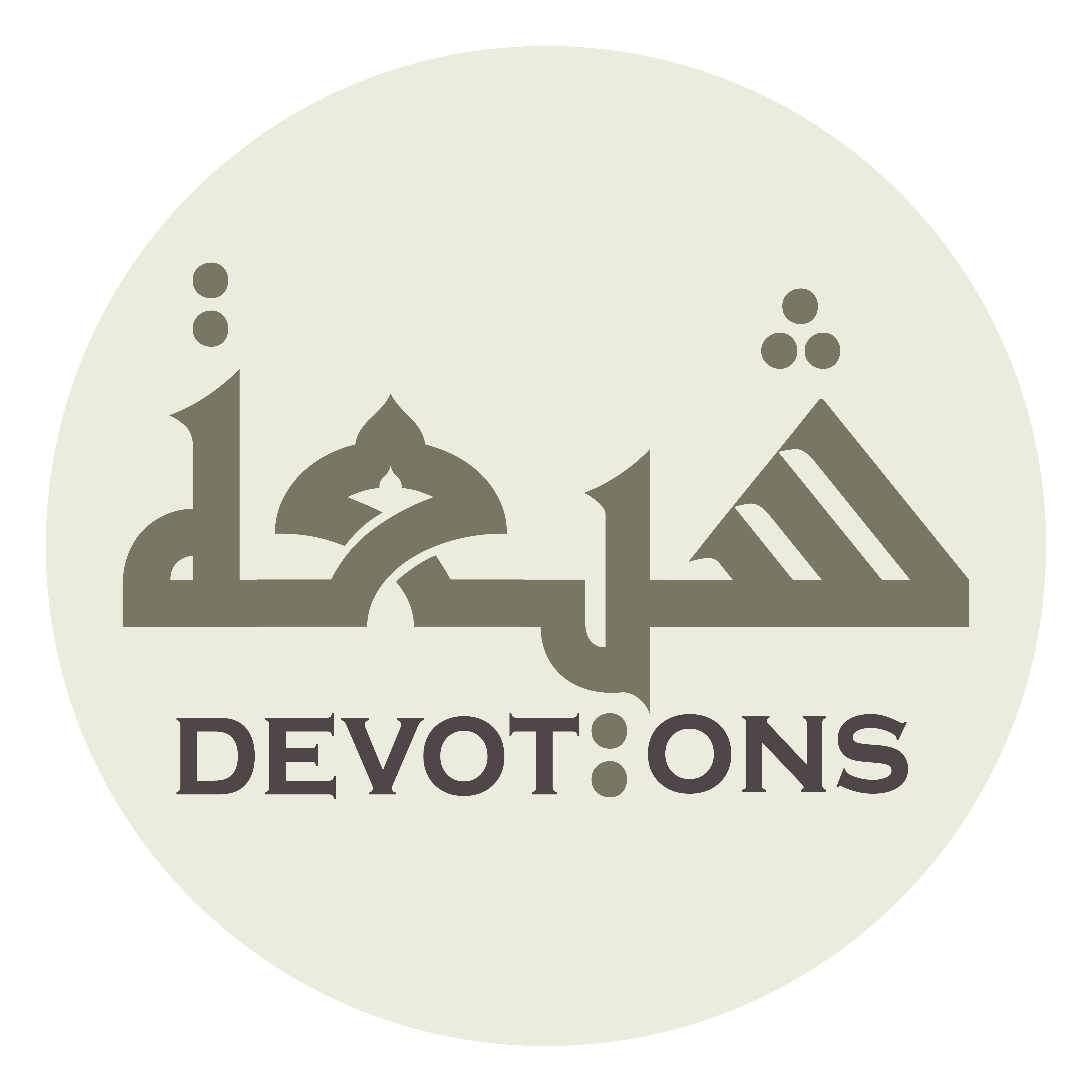 يَوْمَ تُرَجُّ الْأَرْضُ رَجًّا

yawma turajjul ar-ḍu rajjā

when  the earth will be shaken with a shock,
Ziarat 2 Holy Prophet
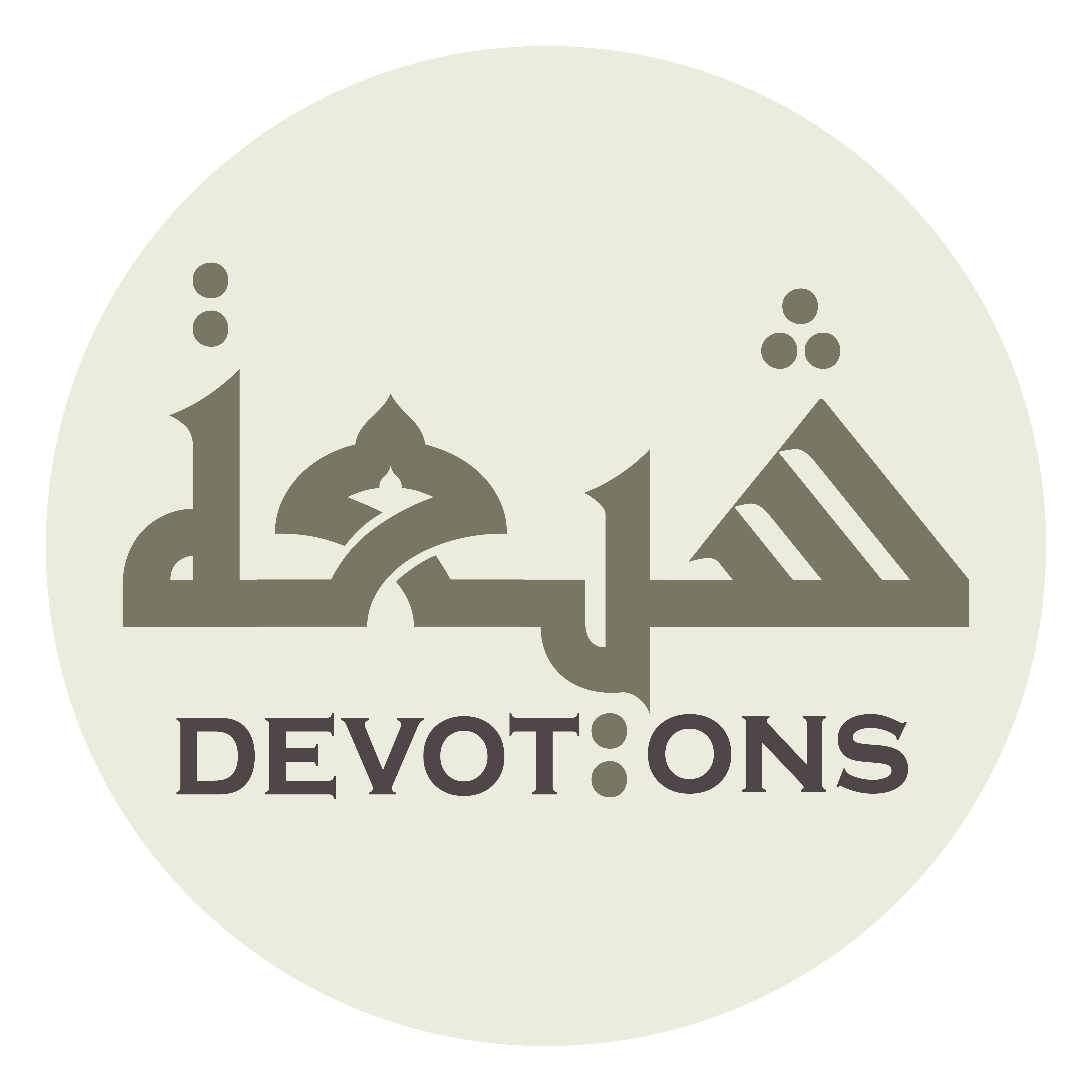 يَوْمَ تَكُوْنُ السَّمَاءُ كَالْمُهْلِ

yawma takūnus samā-u kalmuhl

the day when the sky will become as molten copper
Ziarat 2 Holy Prophet
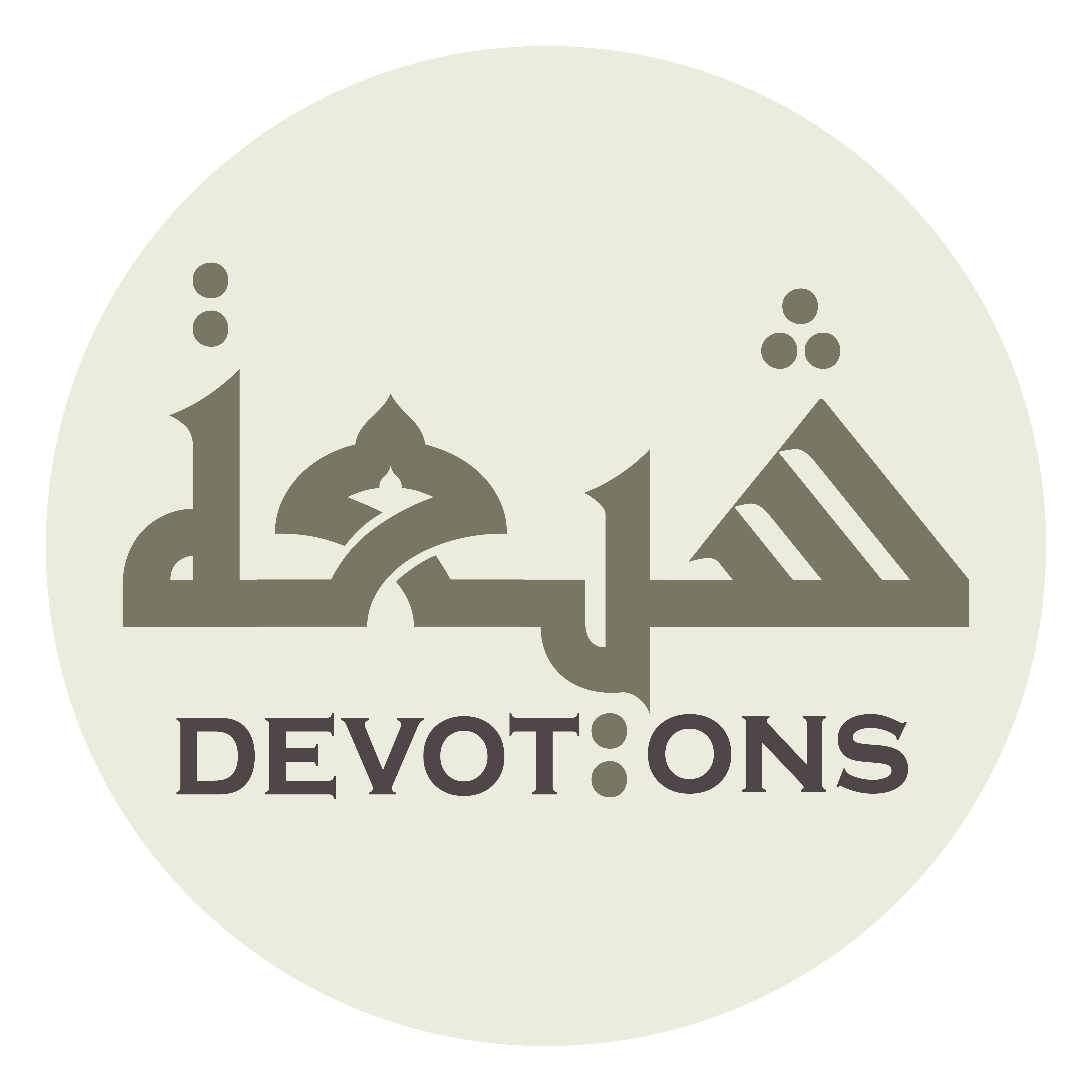 وَتَكُوْنُ الْجِبَالُ كَالْعِهْنِ

watakūnul jibālu kal`ihn

and the hills become as flakes of wool
Ziarat 2 Holy Prophet
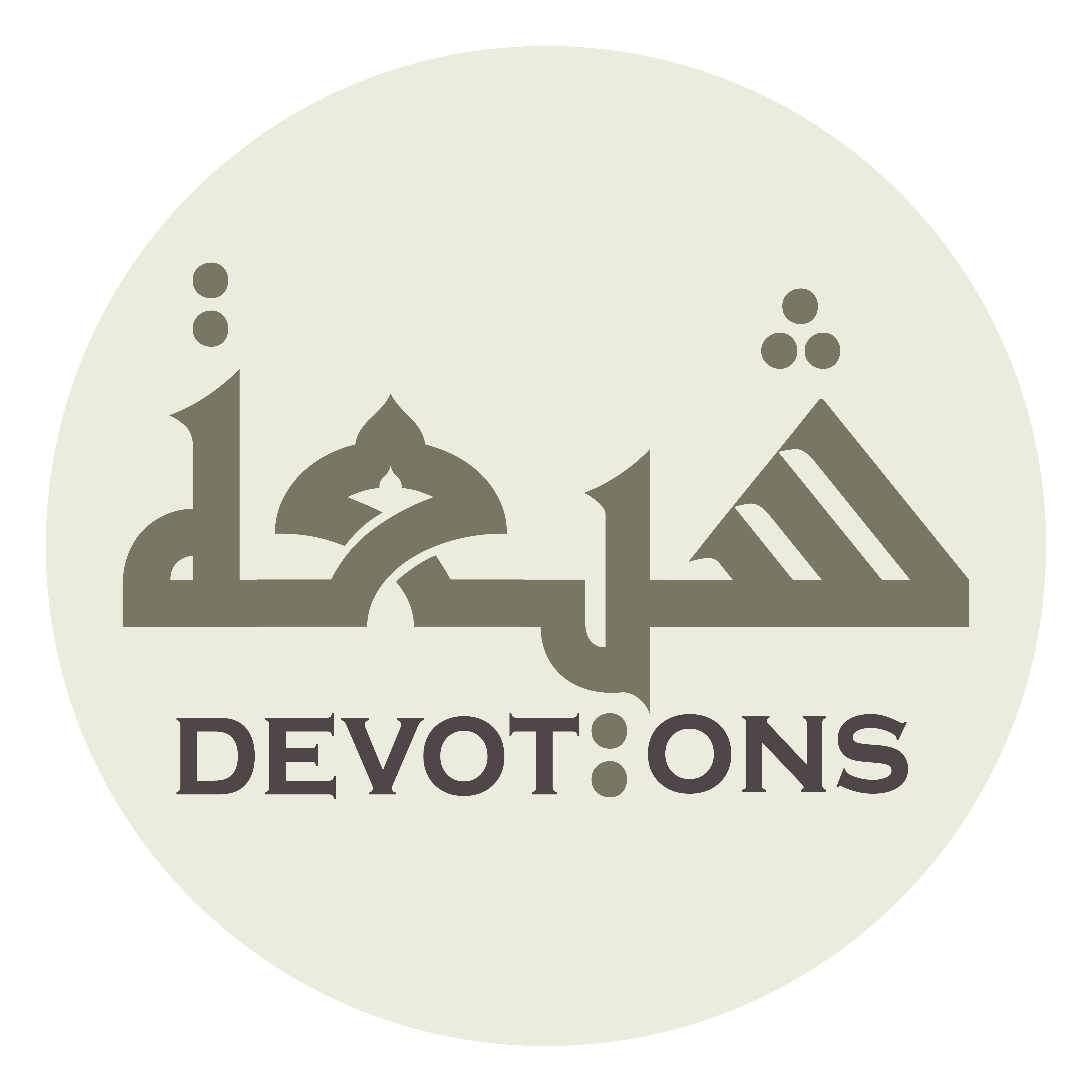 وَلَا يَسْأَلُ حَمِيْمٌ حَمِيْمًا

walā yas-alu ḥamīmun ḥamīmā

and no familiar friend will ask a question of his friend,
Ziarat 2 Holy Prophet
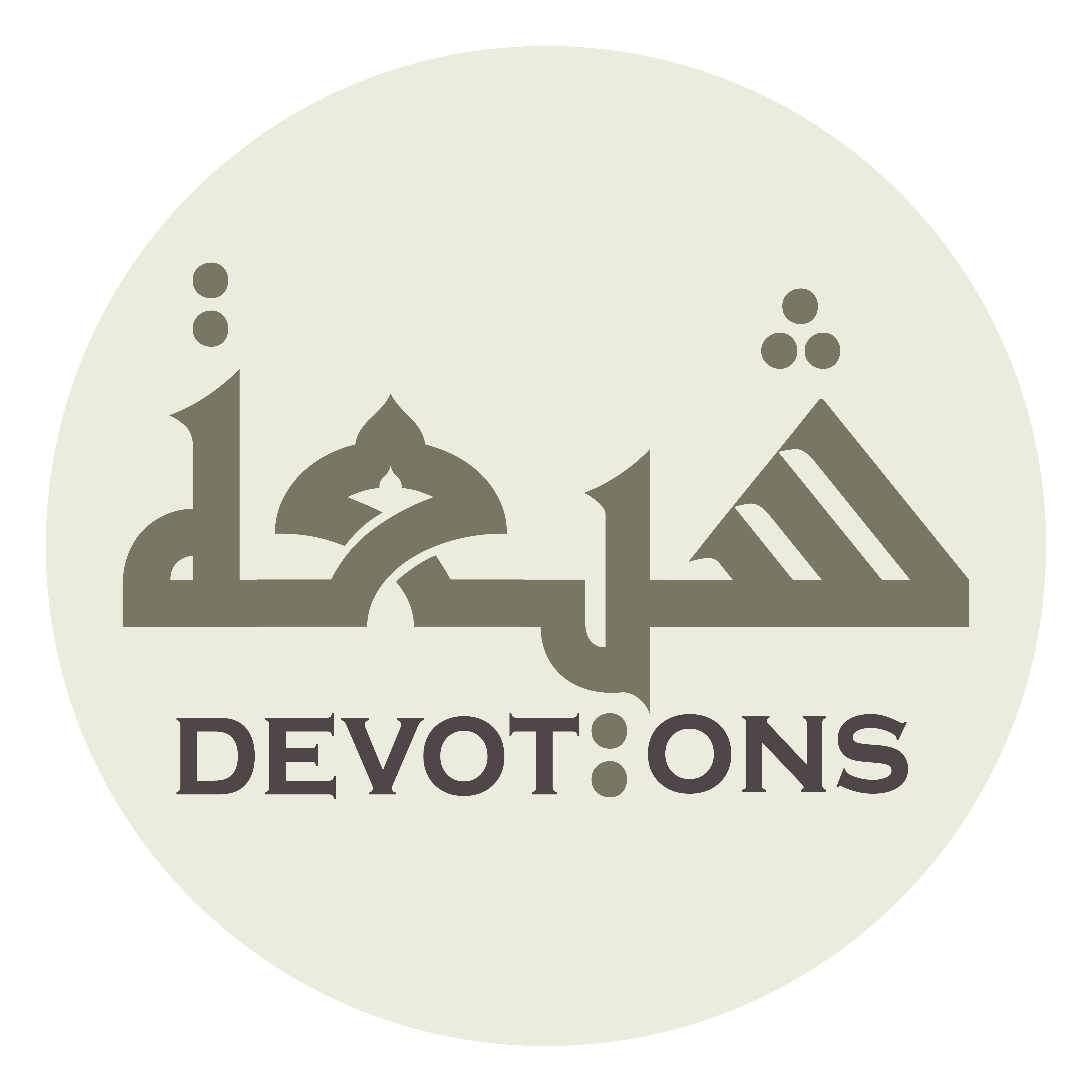 يَوْمَ الشَّاهِدِ وَالْمَشْهُوْدِ

yawmash shāhidi walmash-hūd

the day of the witness and that whereunto he bears testimony,
Ziarat 2 Holy Prophet
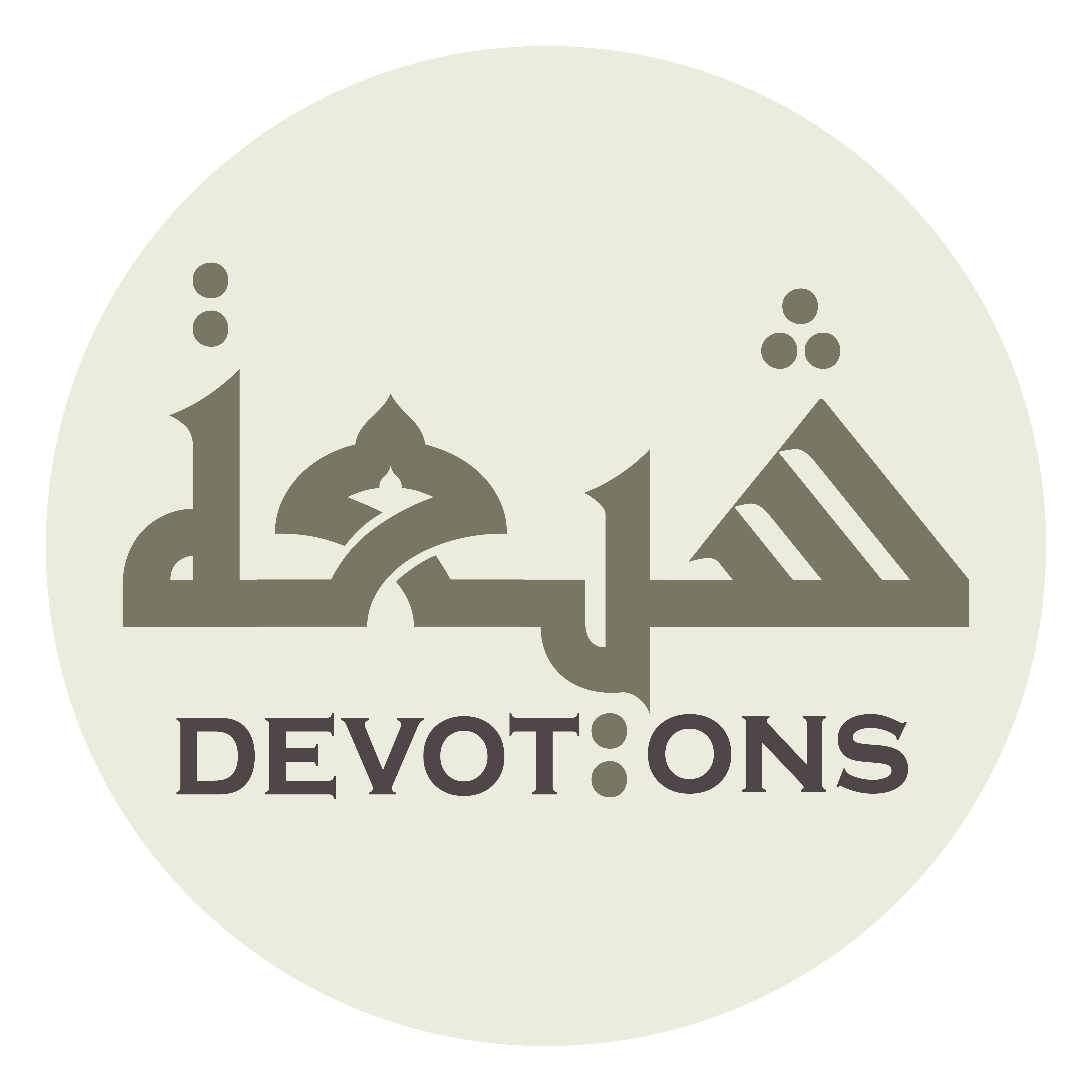 يَوْمَ تَكُوْنُ الْمَلَائِكَةُ صَفًّا صَفًّا

yawma takūnul malā-ikatu ṣaffan ṣaffā

and they day when the angels will come rank on rank.
Ziarat 2 Holy Prophet
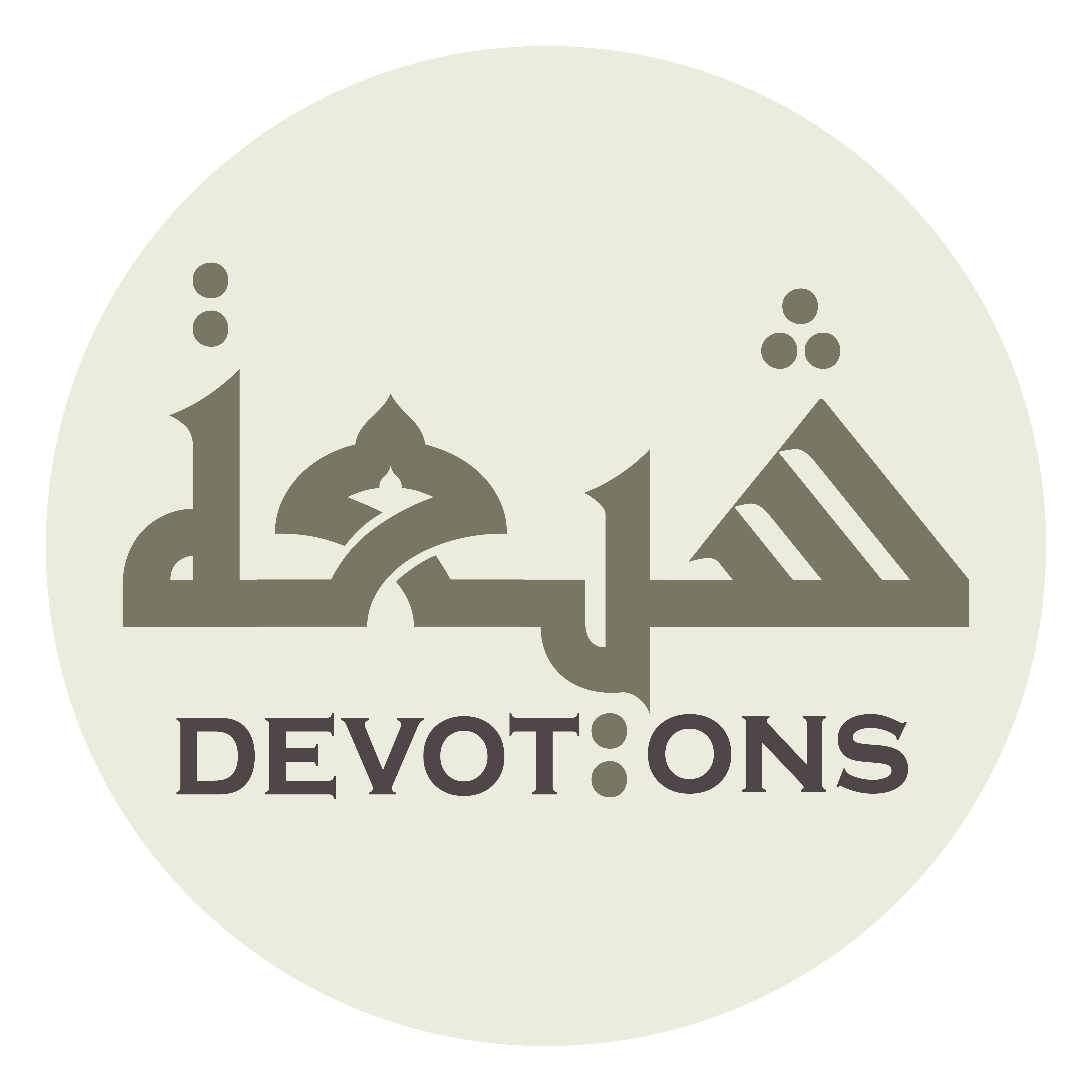 اَللَّهُمَّ ارْحَمْ مَوْقِْفِيْ فِيْ ذٰلِكَ اليَوْمِ بِمَوْقِْفِيْ فِيْ هٰذَا اليَوْمِ

allāhummar-ḥam mawqifī fī dhālikal yawmi bimawqifī fī hādhal yawm

O Allah, (please do) have mercy upon my situation on that day (when I will be stopped for interrogation) for my current situation,
Ziarat 2 Holy Prophet
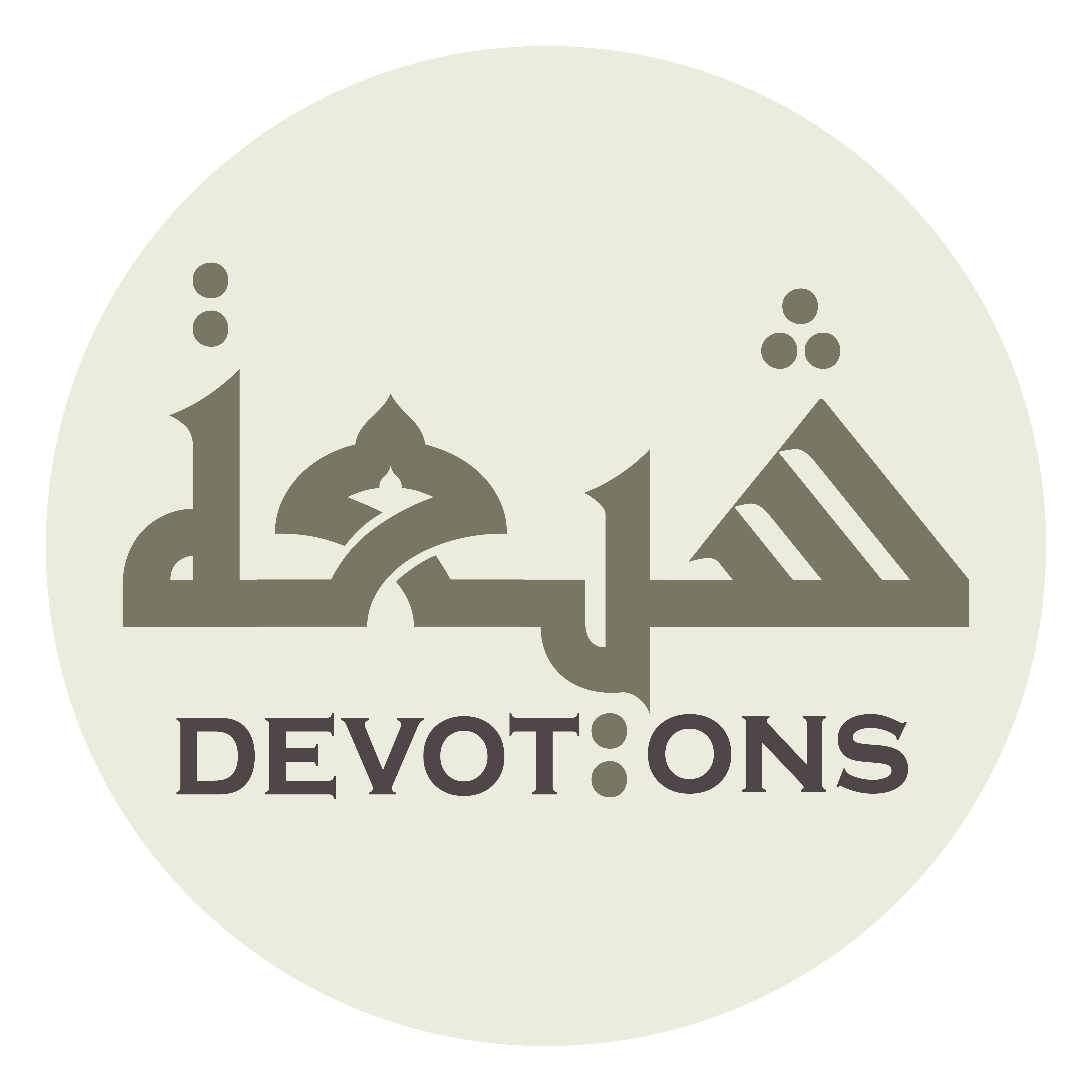 وَلَا تُخْزِنِيْ فِيْ ذٰلِكَ الْمَوْقِفِ بِمَا جَنَيْتُ عَلَى نَفْسِي

walā tukhzinī fī dhālikal mawqifi bimā janaytu `alā nafsī

and do not confound me at that situation for the wrongdoings that I have committed against myself.
Ziarat 2 Holy Prophet
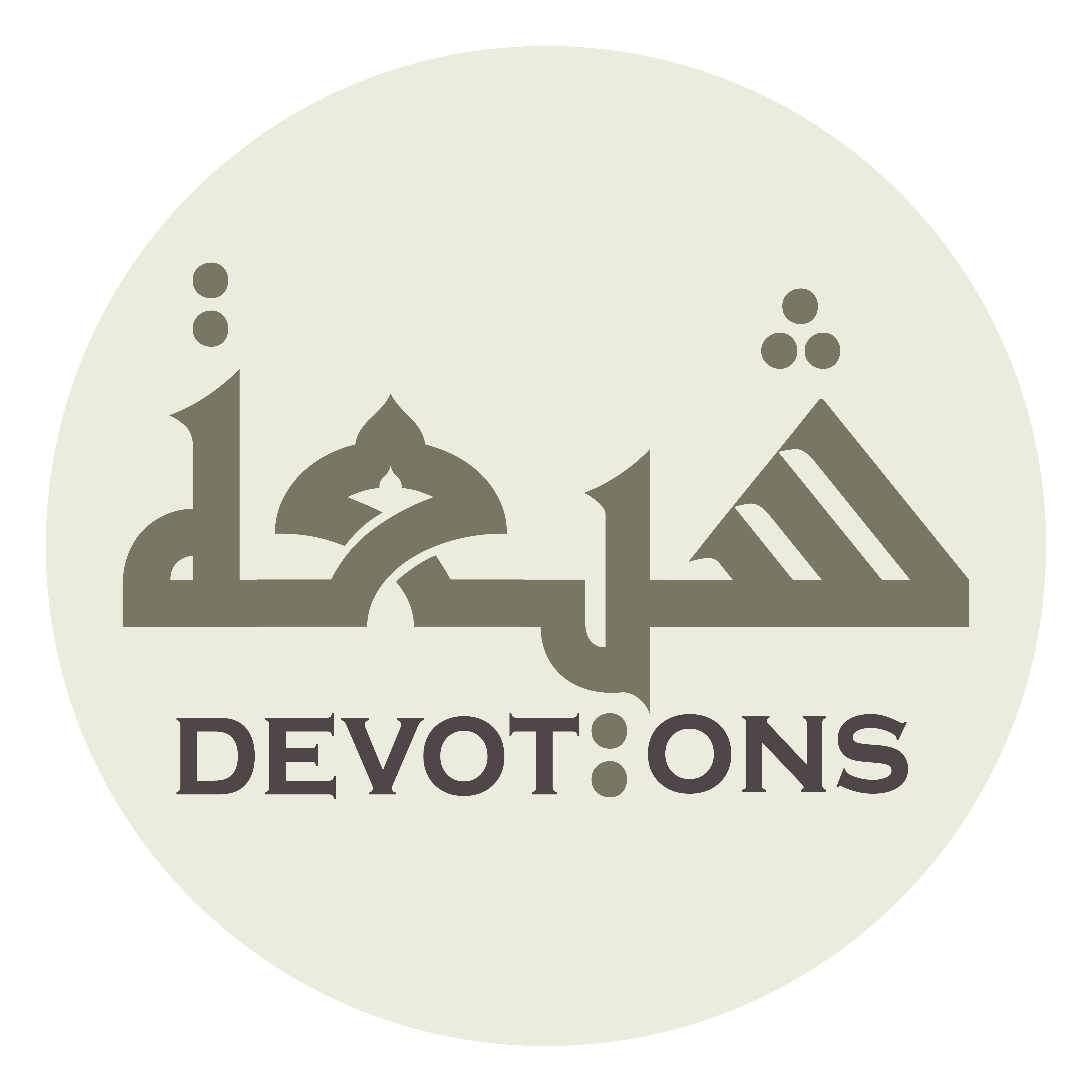 وَاجْعَلْ يَا رَبِّ فِيْ ذٰلِكَ اليَوْمِ مَعَ اوْلِيَائِكَ مُنْطَلَقِي

waj`al yā rabbi fī dhālikal yawmi ma`awliyā-ika munṭalaqī

O my Lord, (please do) group me, on that day, with Your intimate servants,
Ziarat 2 Holy Prophet
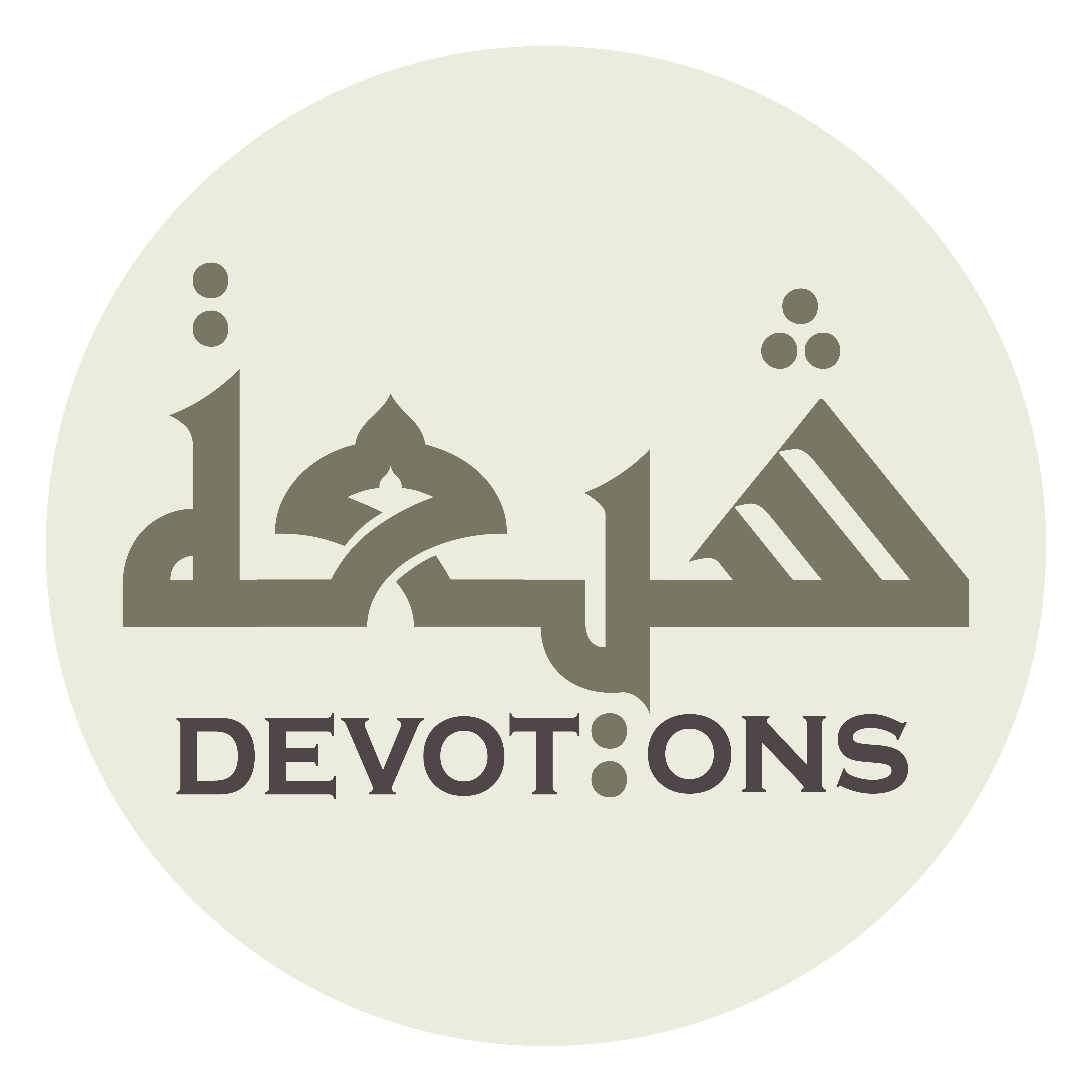 وَْفِيْ زُمْرَةِ مُحَمَّدٍ وَ اَهْلِ بَيْتِهِ عَلَيْهِمُ السَّلاَمُ مَحْشَرِي

wafī zumrati muḥammadin wa ahli baytihi `alayhimus salāmu maḥsharī

include me with the company of Muhammad and his Household—peace be upon them—
Ziarat 2 Holy Prophet
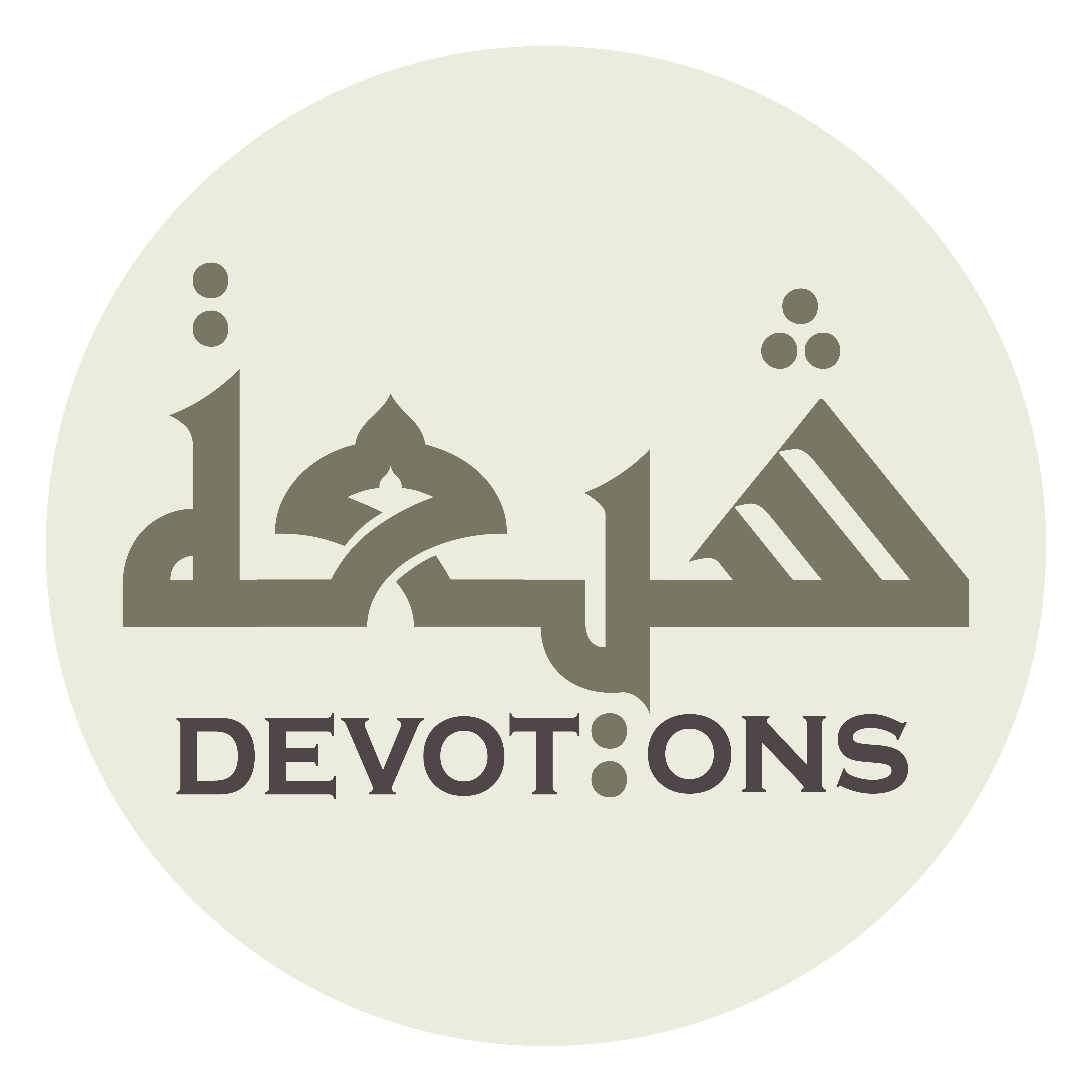 وَاجْعَلْ حَوْضَهُ مَوْرِدِي

waj`al ḥawḍahu mawridī

make the Pond of him (i.e. the Holy Prophet) to be my arrival point,
Ziarat 2 Holy Prophet
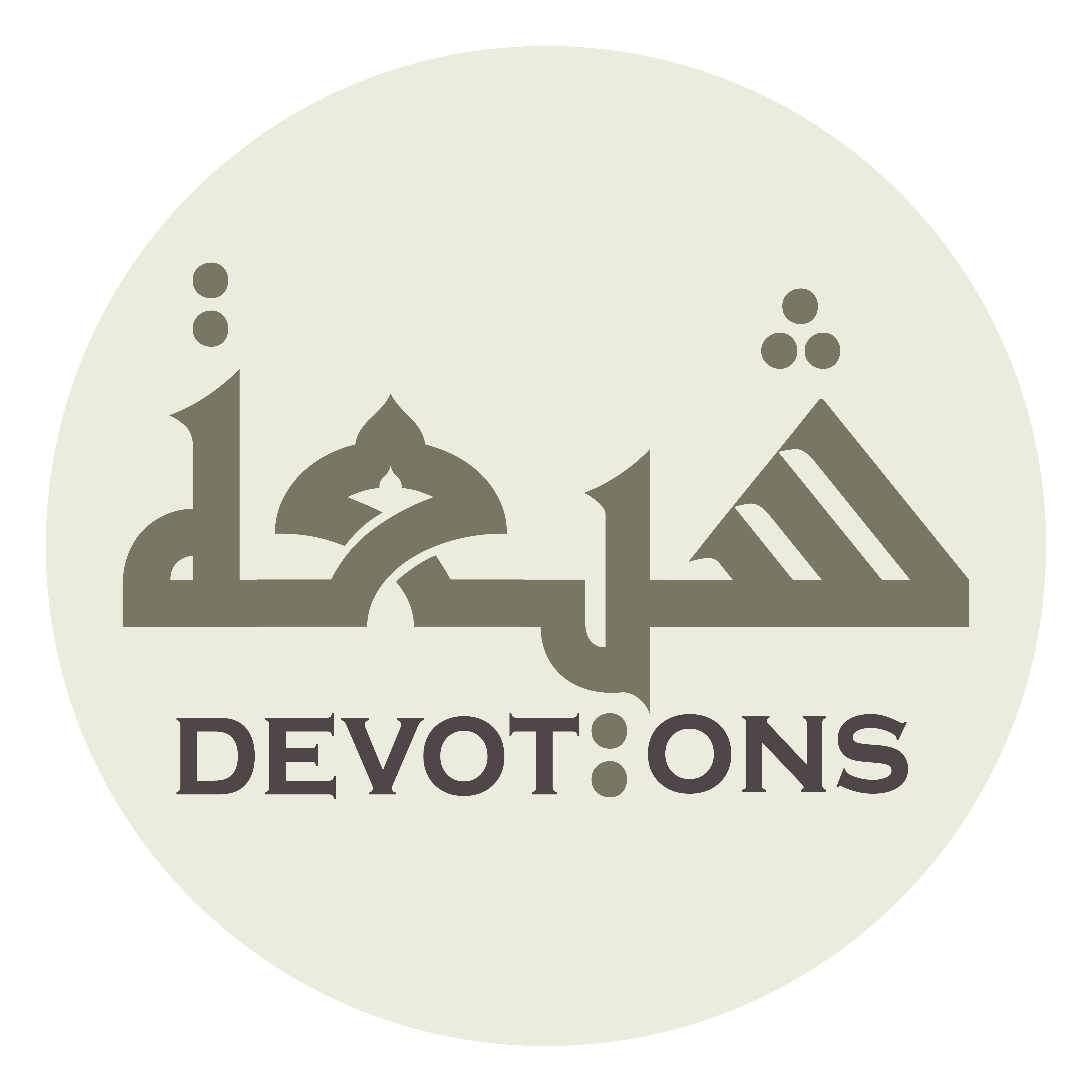 وَْفِيْ الغُرِّ الكِرَامِ مَصْدَرِي

wafil ghurril kirāmi maṣdarī

make me a place among the honorable, white-forehead group,
Ziarat 2 Holy Prophet
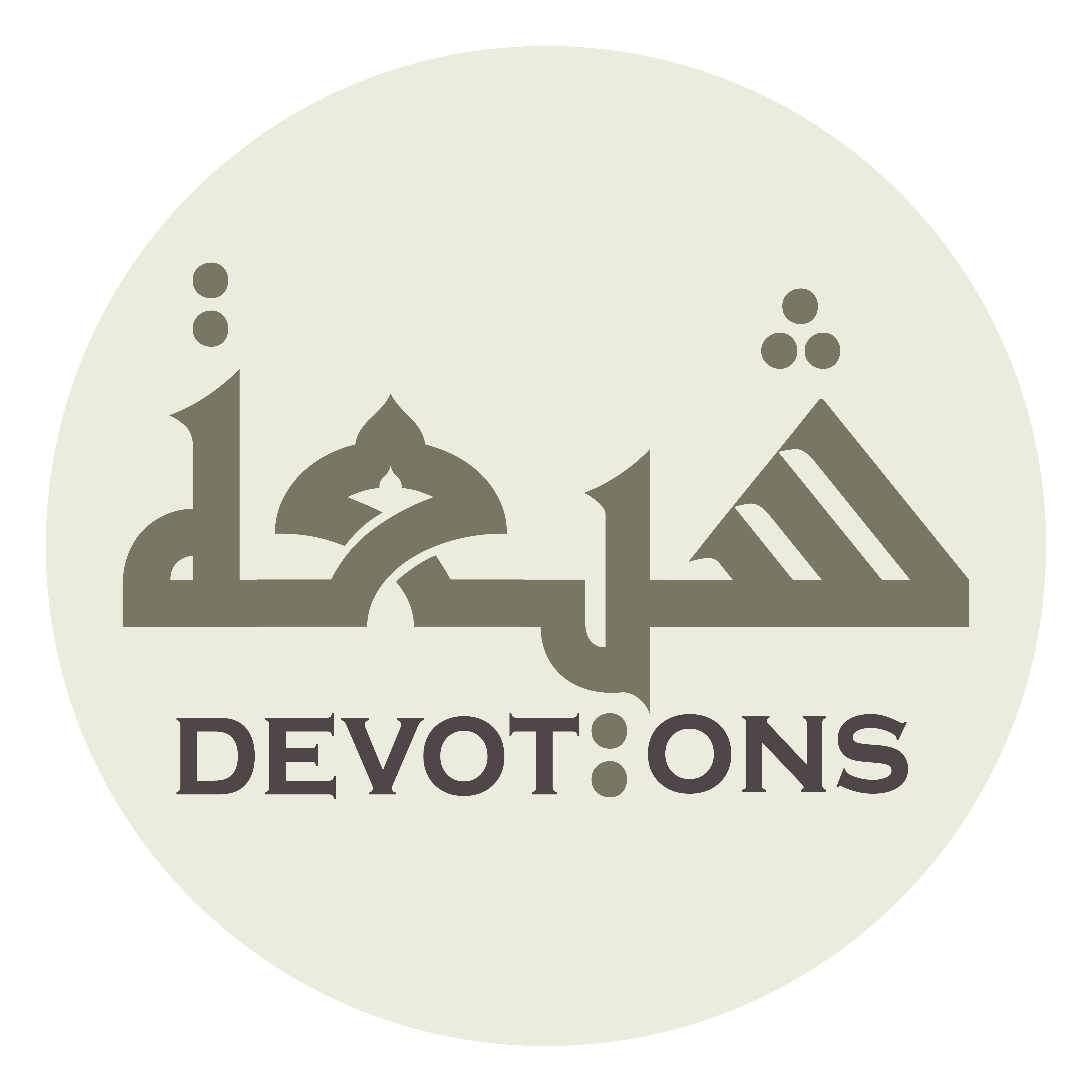 وَاعْطِنِيْ كِتَابِيْ بِيَمِينِي

wa`ṭinī kitābī biyamīnī

and give me my Record (of deeds) in my right hand
Ziarat 2 Holy Prophet
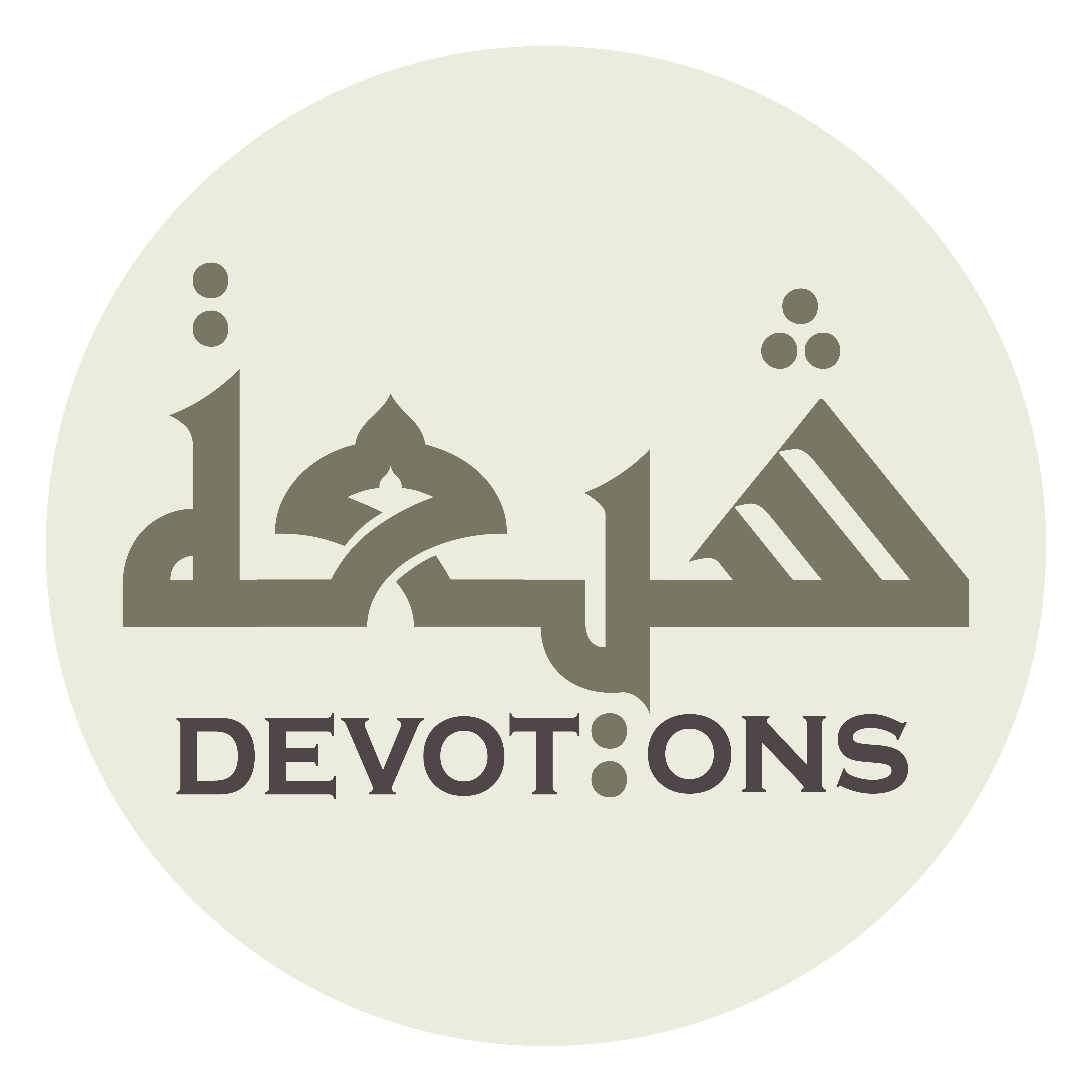 حَتَّى اَفُوْزَ بِحَسَنَاتِي

ḥattā afūza biḥasanātī

so that I will succeed due to my rewards,
Ziarat 2 Holy Prophet
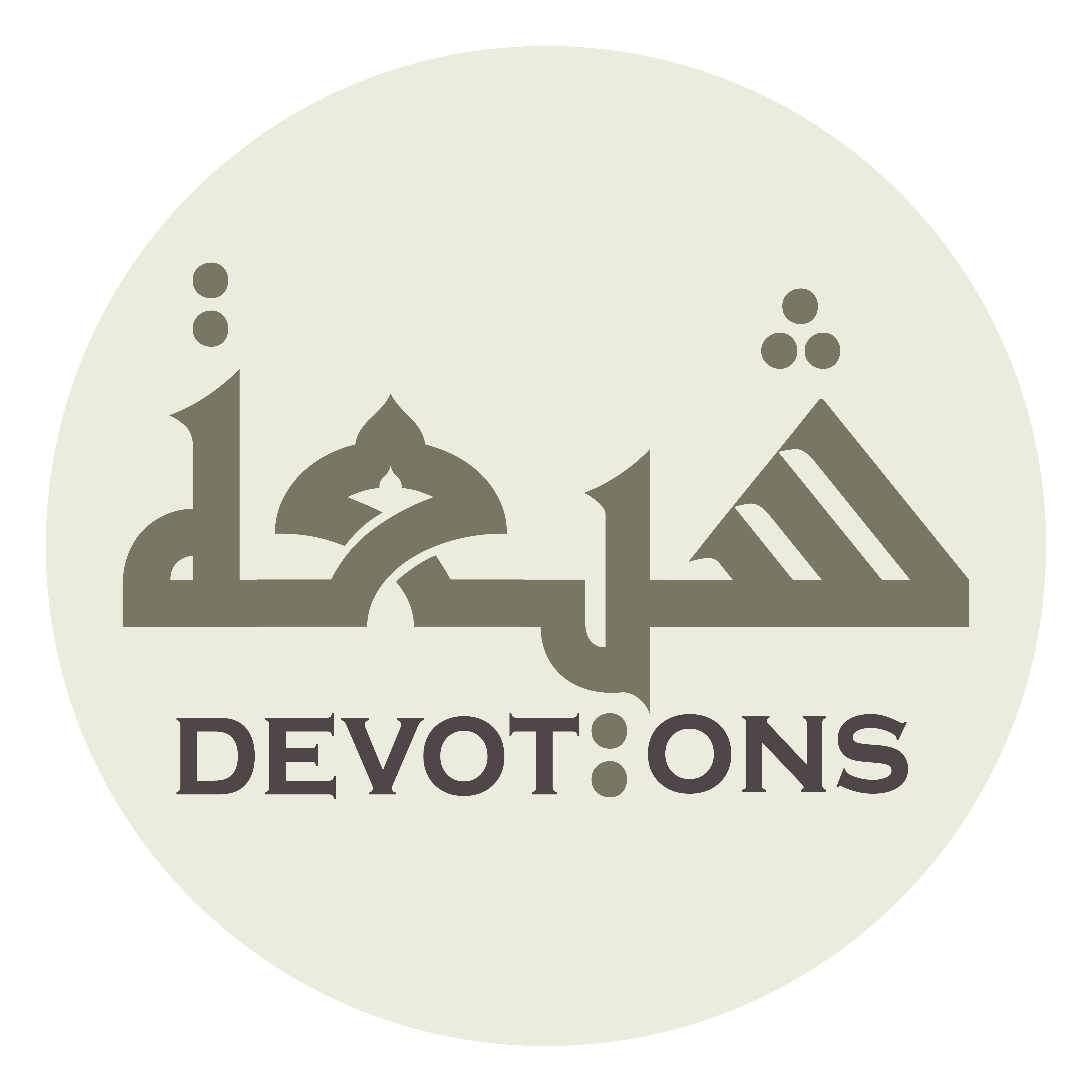 وَتُبَيِّضَ بِهِ وَجْهِي

watubayyiḍa bihi wajhī

You will make my face white,
Ziarat 2 Holy Prophet
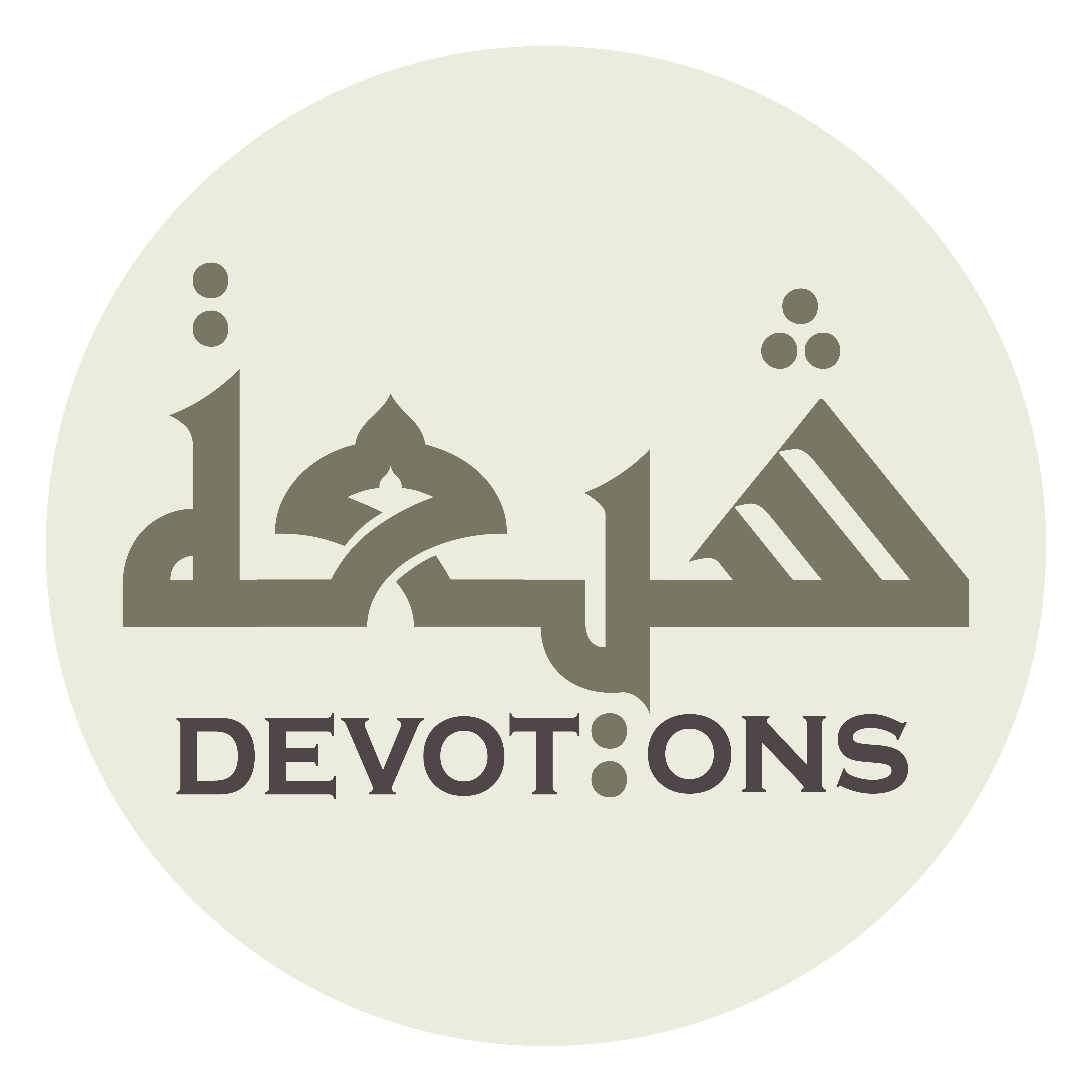 وَتُيَسِّرَ بِهِ حِسَابِي

watuyassira bihi ḥisābī

You will make easy for me my reckoning,
Ziarat 2 Holy Prophet
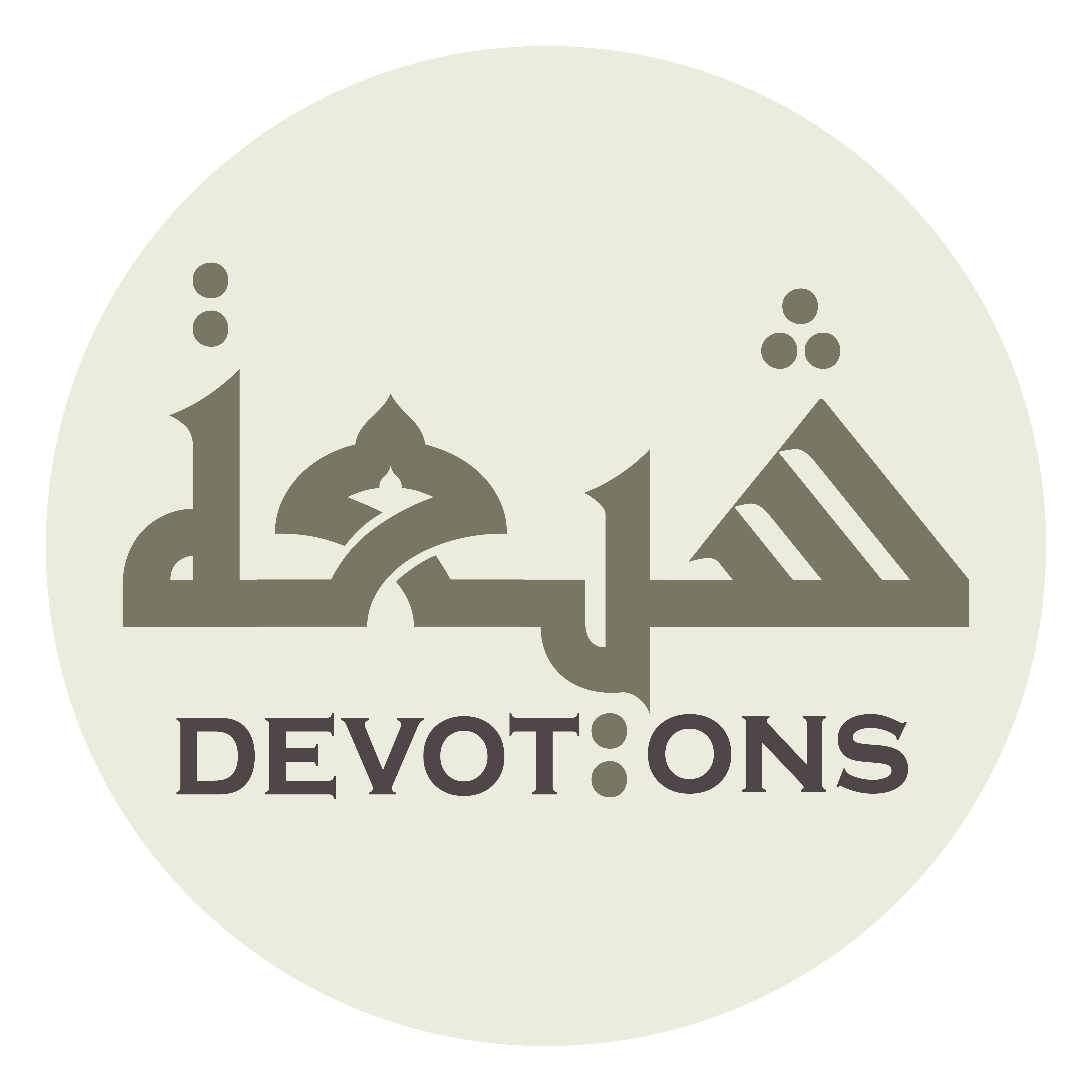 وَتُرَجِّحَ بِهِ مِيزَانِي

waturajjiḥa bihi mīzānī

You will make my pan of the Scale (of deeds) outweigh,
Ziarat 2 Holy Prophet
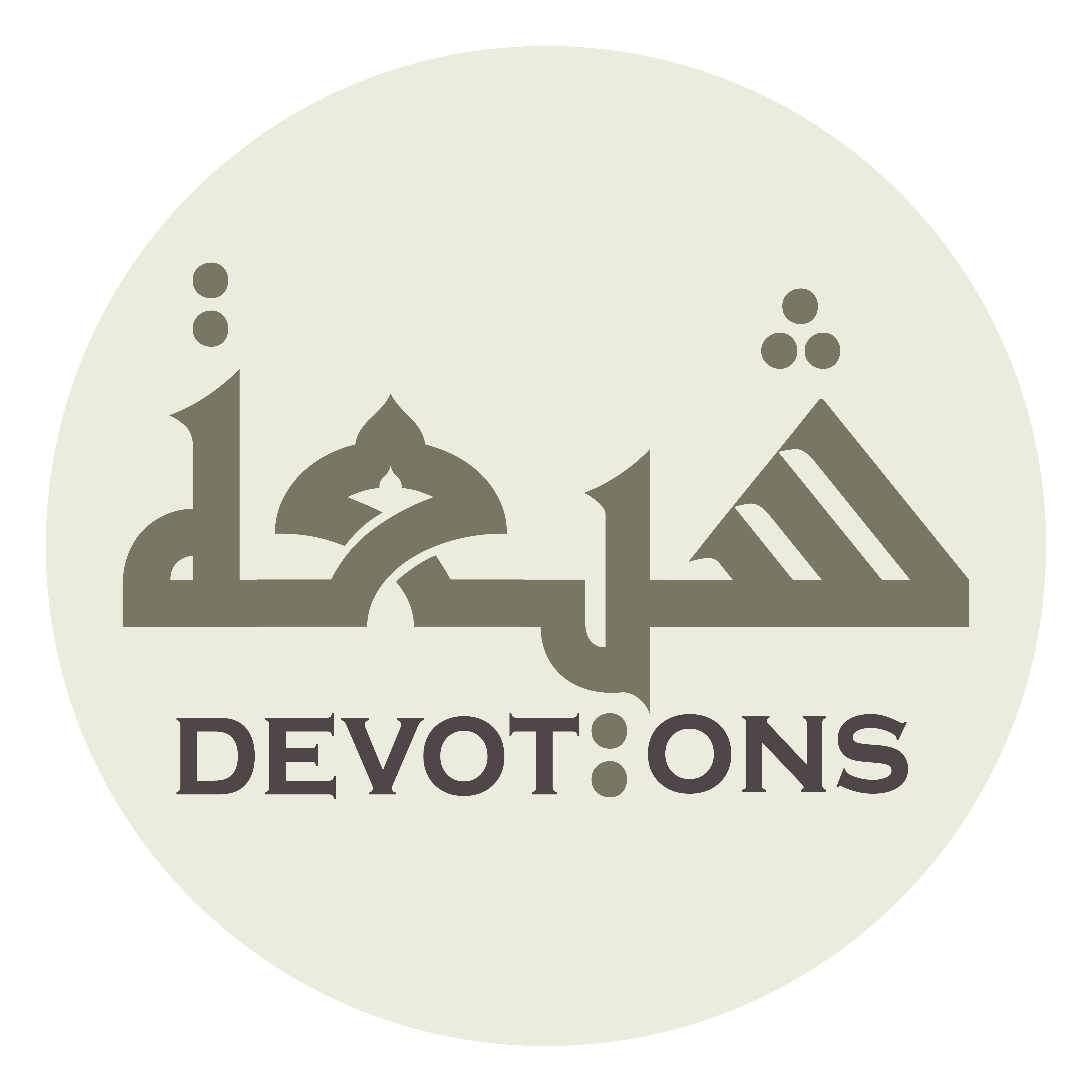 وَامْضِيَ مَعَ الفَائِزِينَ

wamḍiya ma`al fā-izīn

and I will join the triumphant ones
Ziarat 2 Holy Prophet
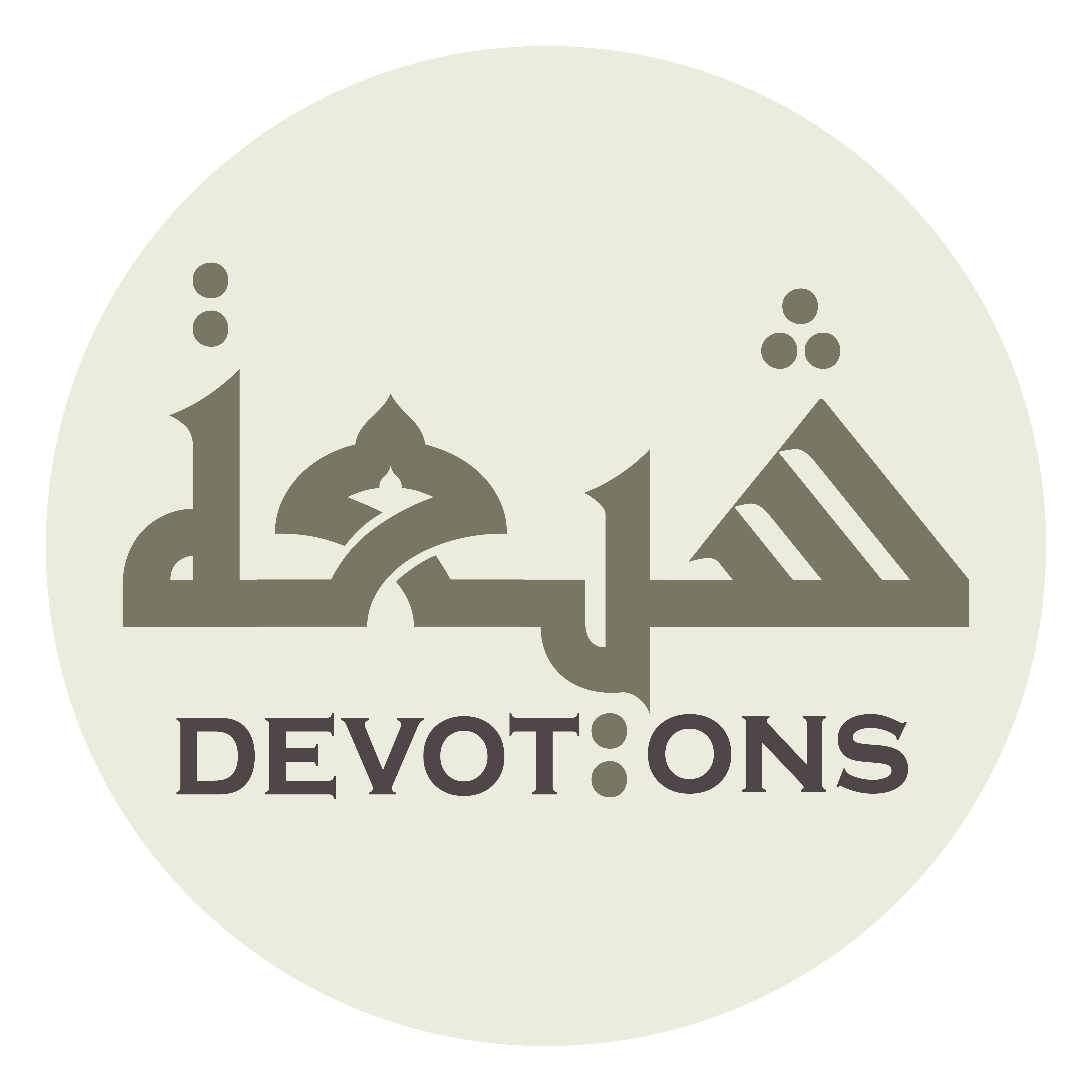 مِنْ عِبَادِكَ الصَّالِحِيْنَ

min `ibādikaṣ ṣāliḥīn

among Your righteous servants
Ziarat 2 Holy Prophet
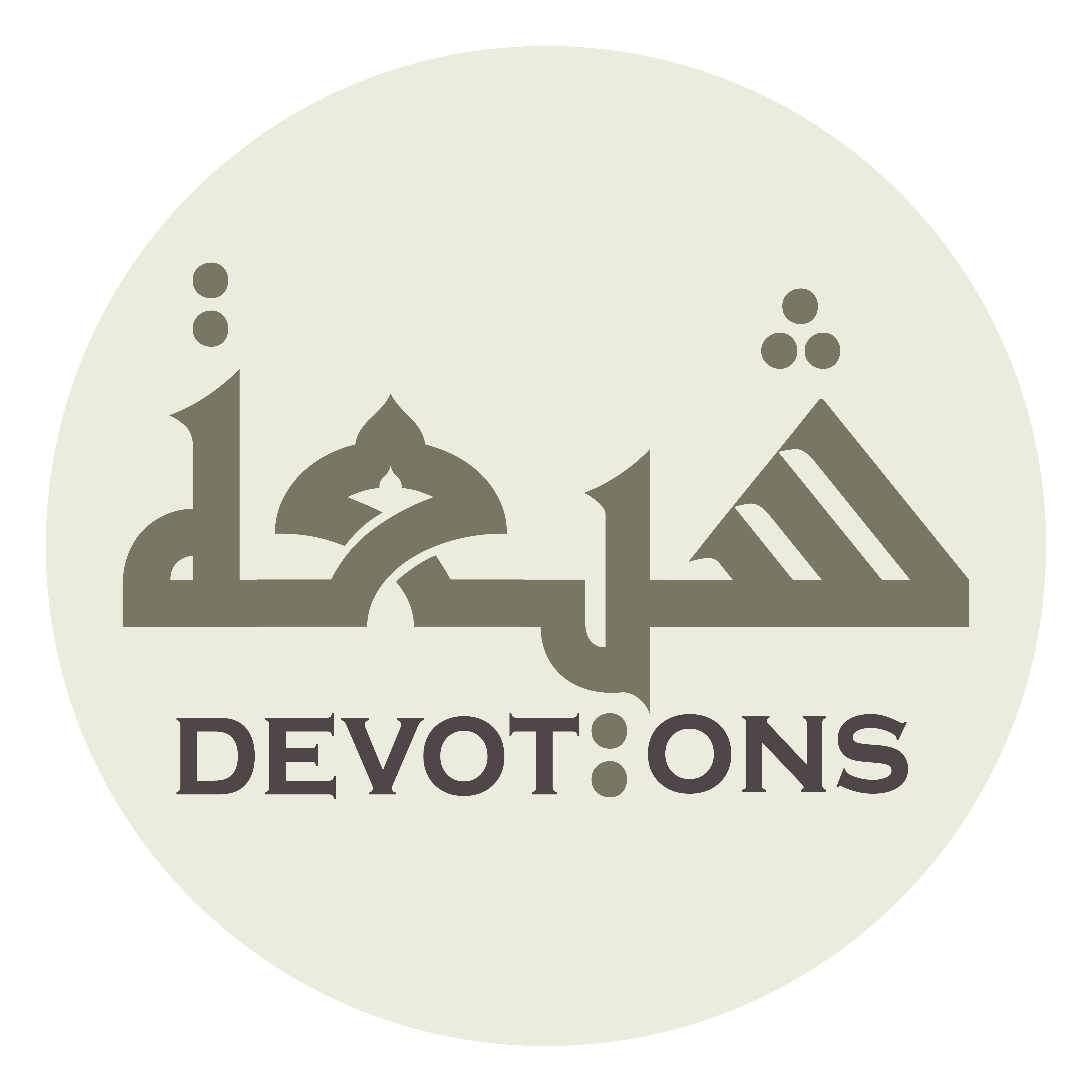 إِلَى رِضْوَانِكَ وَجِنَانِكَ

ilā riḍwānika wajinānik

to Your Pleasure and gardens of Paradise.
Ziarat 2 Holy Prophet
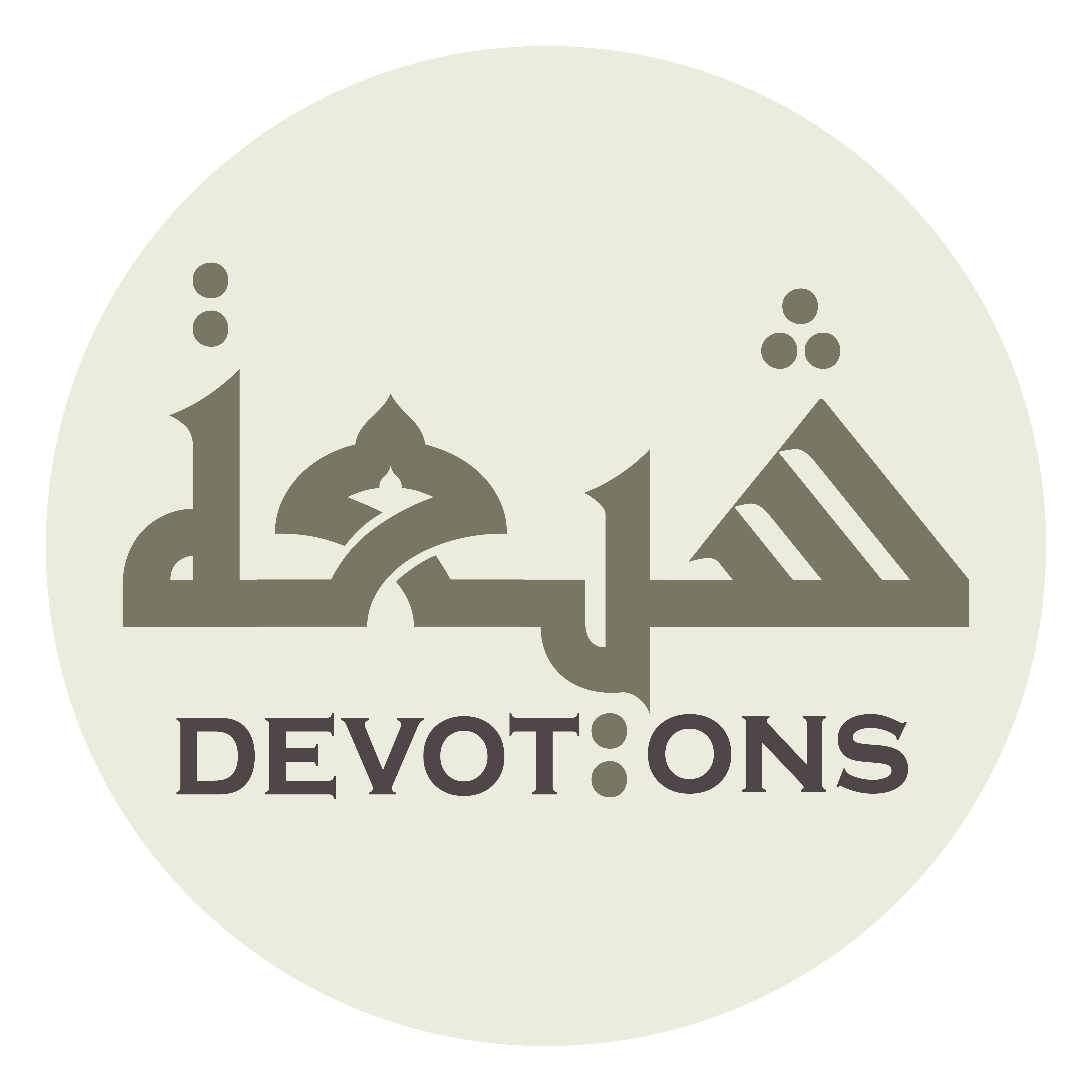 إِلٰهَ العَالَمِيْنَ

ilāhal `ālamīn

O God of the Worlds!
Ziarat 2 Holy Prophet
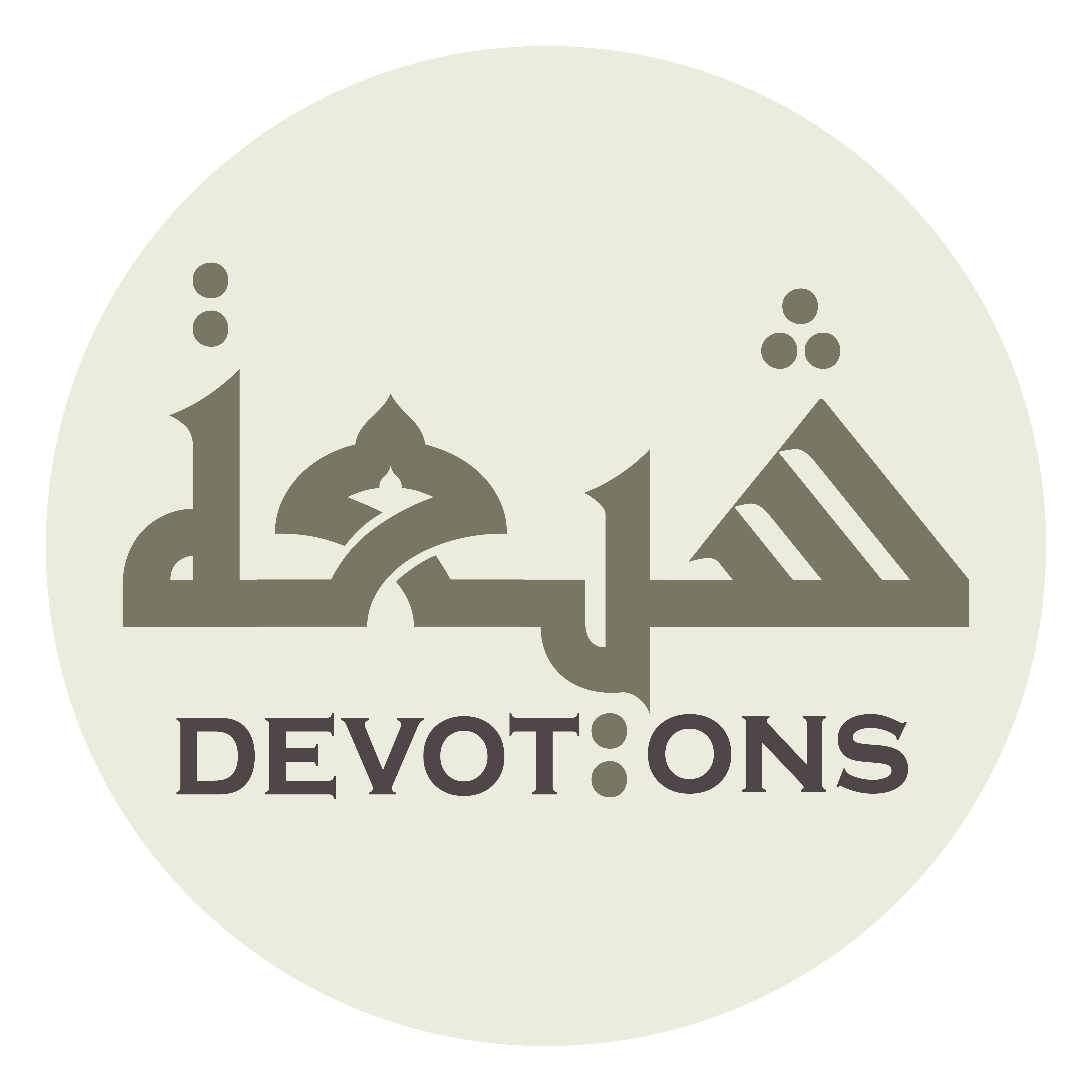 اَللَّهُمَّ إِنِّيْ اَعُوْذُ بِكَ مِنْ اَنْ تَفْضَحَنِيْ فِيْ ذٰلِكَ اليَوْمِ

allāhumma innī a`ūdhu bika min an tafḍaḥanī fī dhālikal yawm

O Allah, I do seek Your protection lest You may expose me on that day
Ziarat 2 Holy Prophet
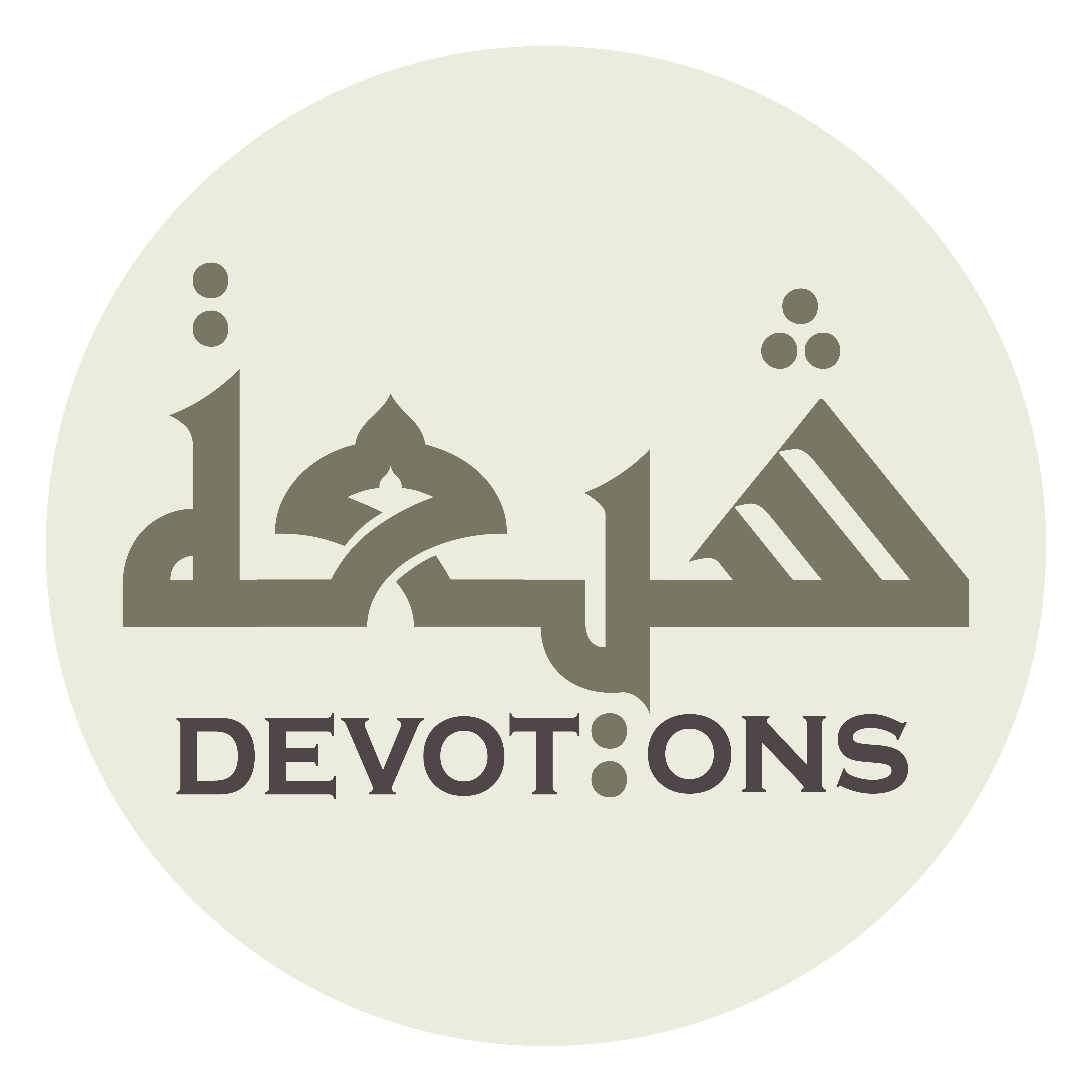 بَيْنَ يَدَيْ الْخَلائِقِ بِجَرِيرَتِي

bayna yadayal khalā-iqi bijarīratī

in the presence of Your creatures because of my sins,
Ziarat 2 Holy Prophet
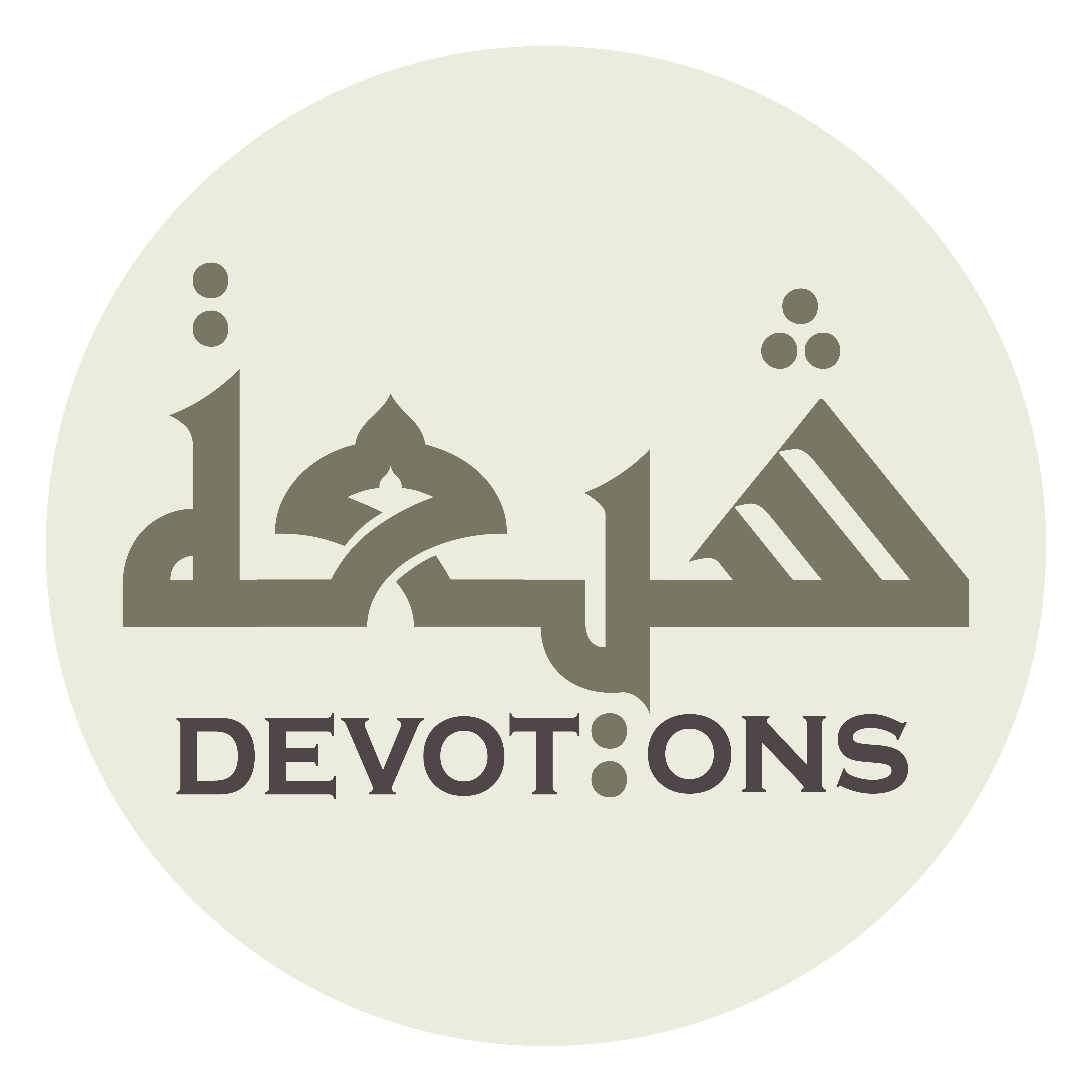 اَوْ اَنْ أَلْقَىٰ الْخِزْيَ وَالنَّدَامَةَ بِخَطِيئَتِي

aw an alqal khizya wan nadāmata bikhaṭī-atī

or I may encounter disgrace and regret due to my wrongdoings,
Ziarat 2 Holy Prophet
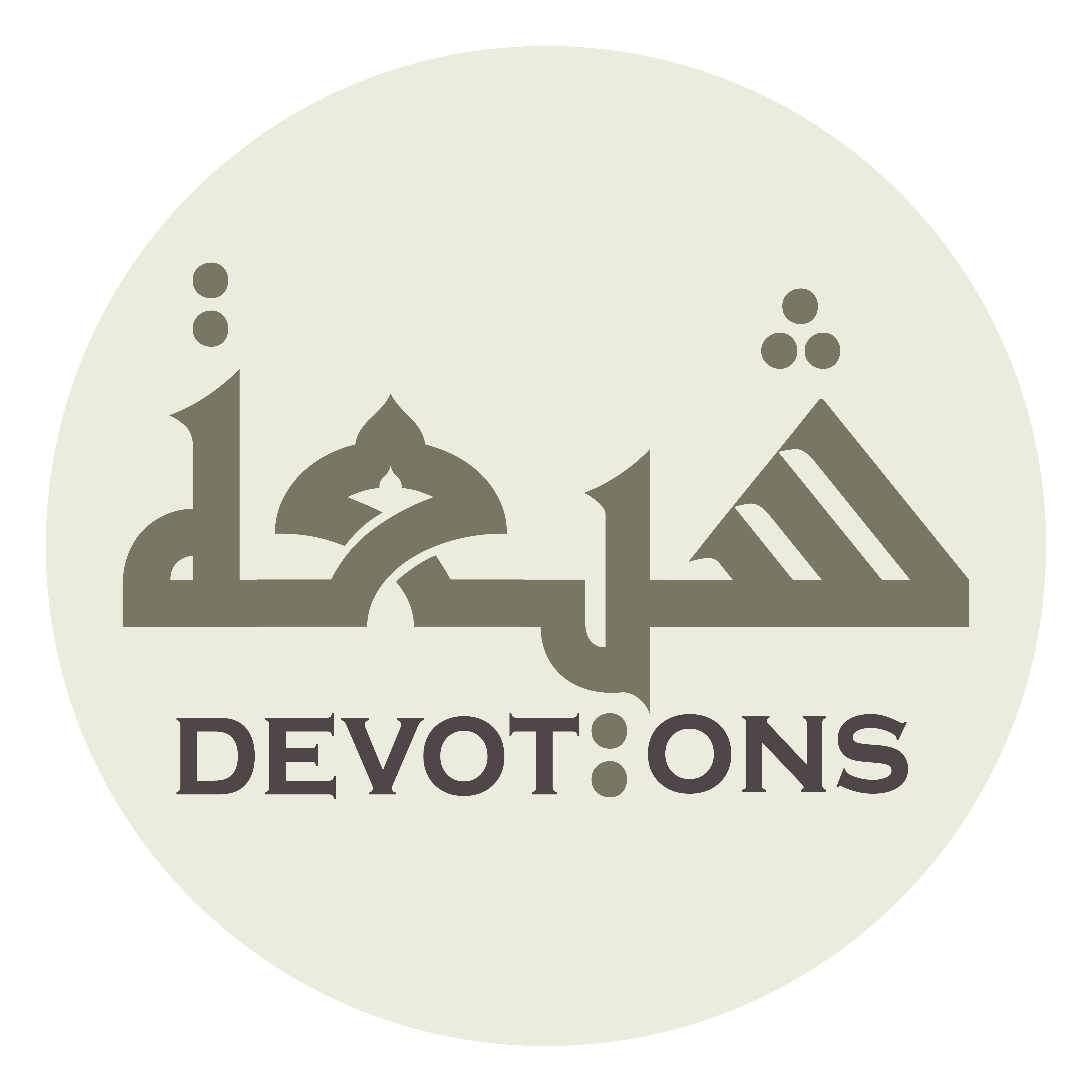 اَوْ اَنْ تُظْهِرَ فِيْهِ سَيِّئَاتِيْ عَلَى حَسَنَاتِي

aw an tuẓhira fīhi sayyi-ātī `alā ḥasanātī

or You may make my evildoings outweigh my good deeds,
Ziarat 2 Holy Prophet
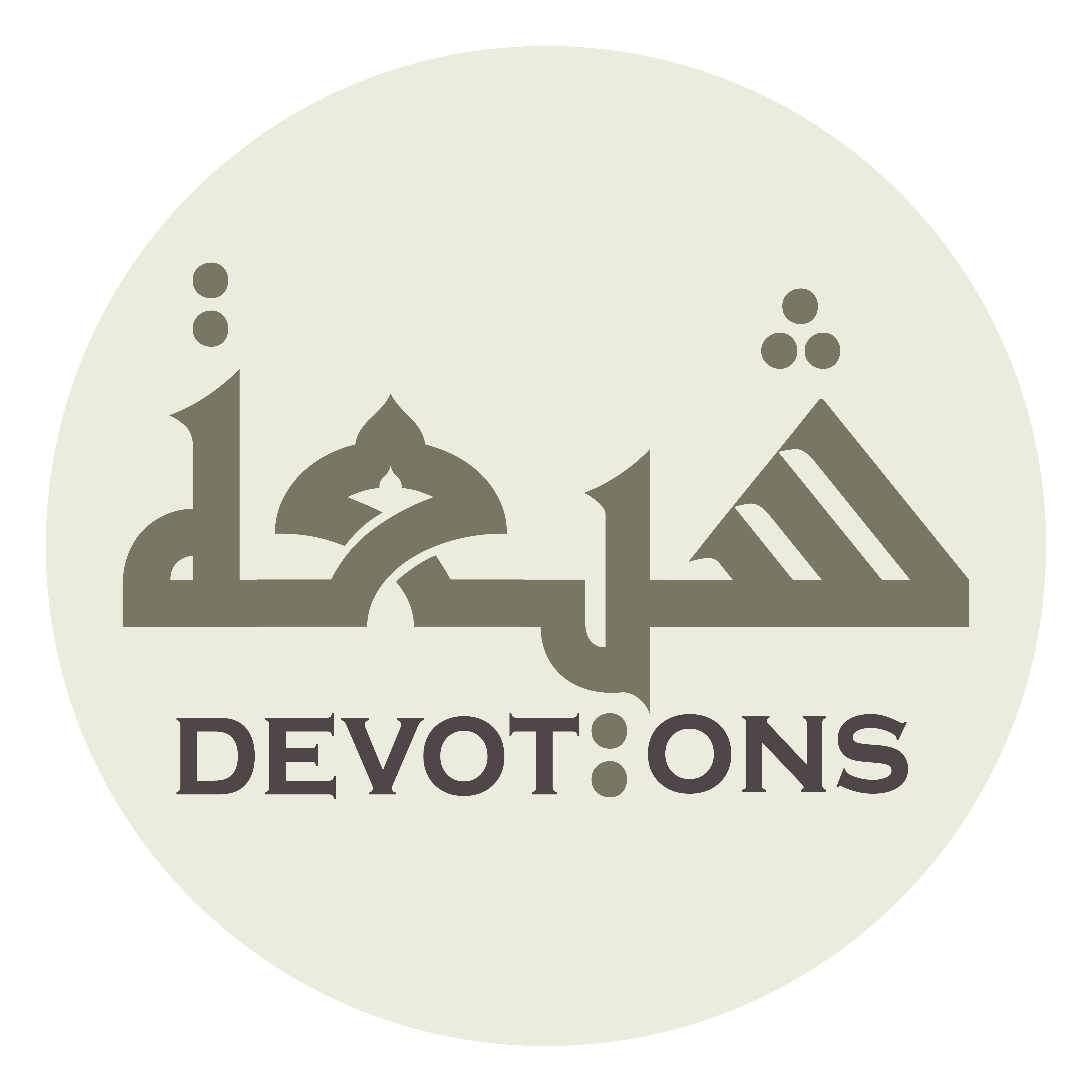 اَوْ اَنْ تُنَوِّهَ بَيْنَ الْخَلاَئِقِ بِاسْمِي

aw an tunawwiha baynal khalā-iqi bismī

or You may declare my name as loser amongst Your creatures.
Ziarat 2 Holy Prophet
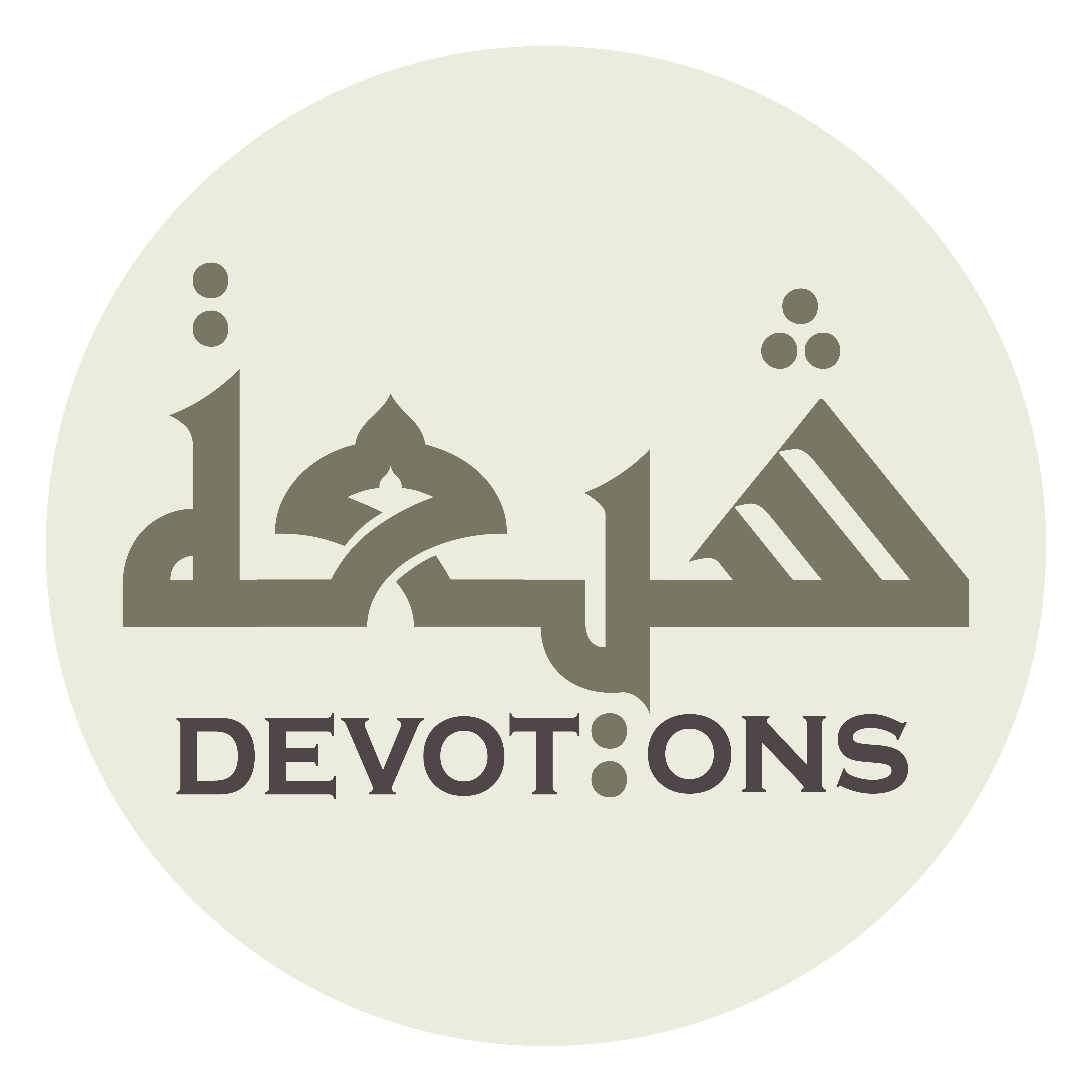 يَا كَرِيمُ يَا كَرِيمُ

yā karīmu yā karīm

O All-generous, O All-generous,
Ziarat 2 Holy Prophet
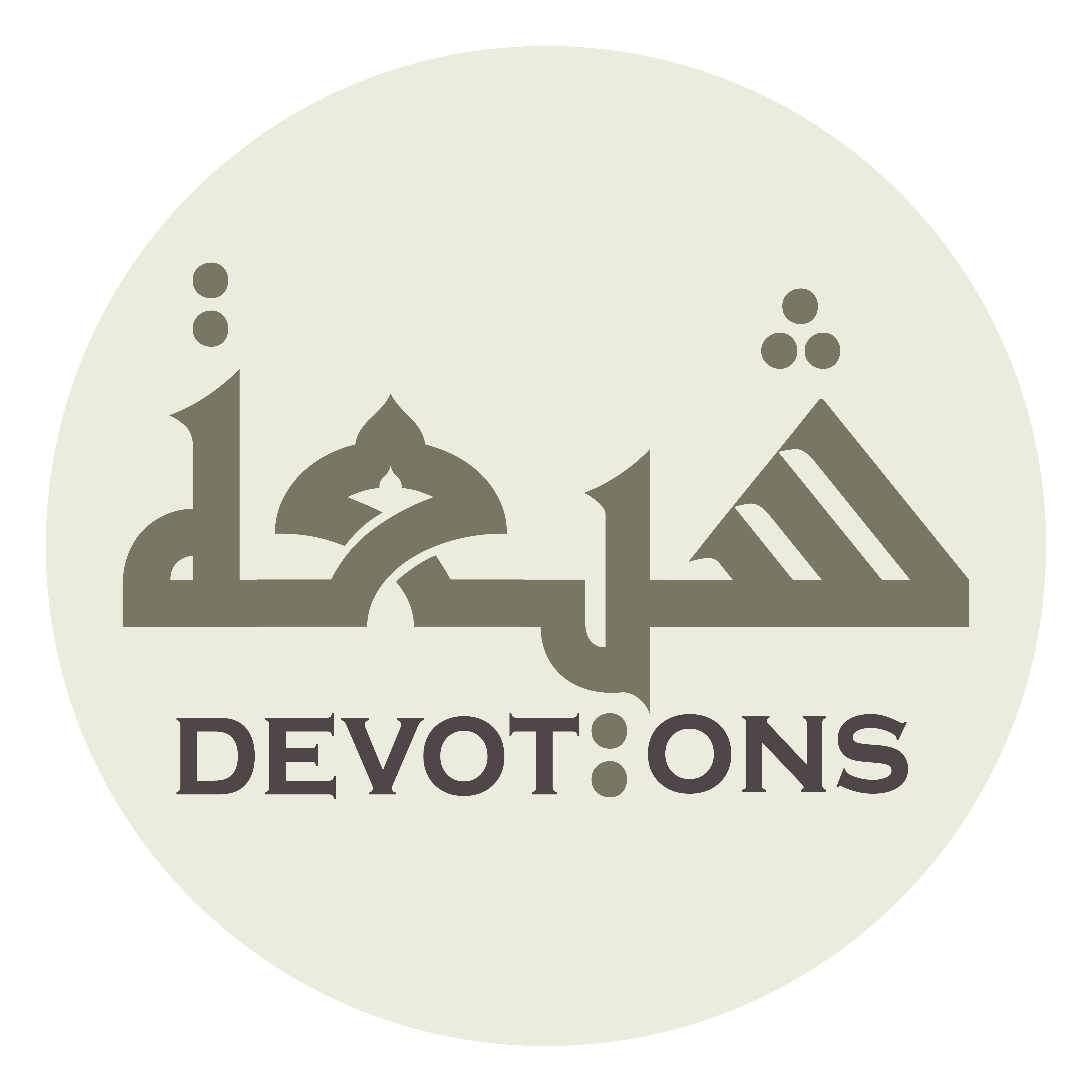 اَلعَفْوَ العَفْوَ

al `afwal `afw

(I beg You for) pardon, (I beg You for) pardon,
Ziarat 2 Holy Prophet
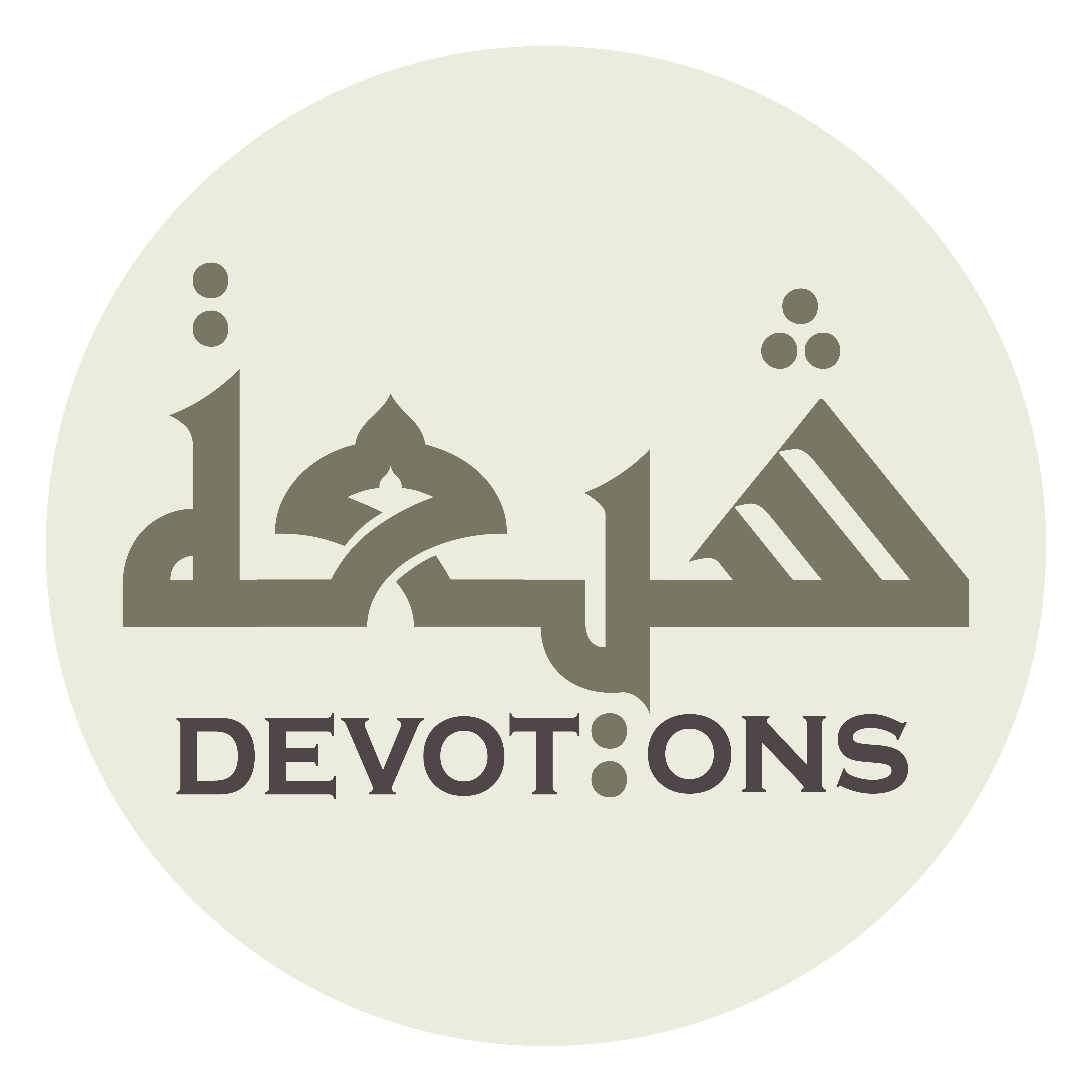 اَلسِّتْرَ السِّتْرَ

as sitras sitr

(I beg You for) covering (my evildoings], (I beg You for) covering (my evildoings).
Ziarat 2 Holy Prophet
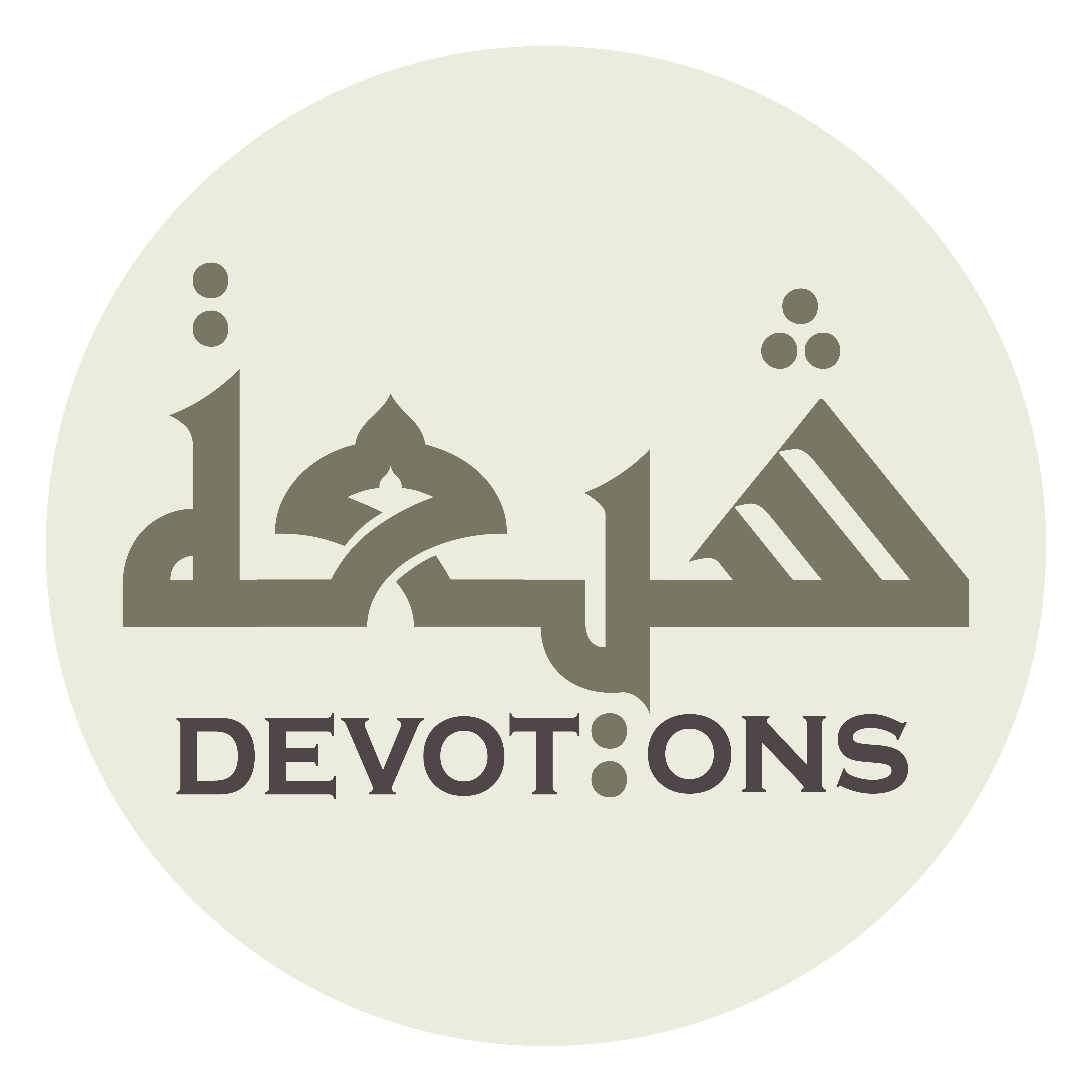 اَللَّهُمَّ وَ اَعُوْذُ بِكَ مِنْ اَنْ يَكُونَ فِيْ ذٰلِكَ اليَوْمِ

allāhumma wa a`ūdhu bika min an yakūna fī dhālikal yawm

O Allah, I also seek Your protection against including me, on that day,
Ziarat 2 Holy Prophet
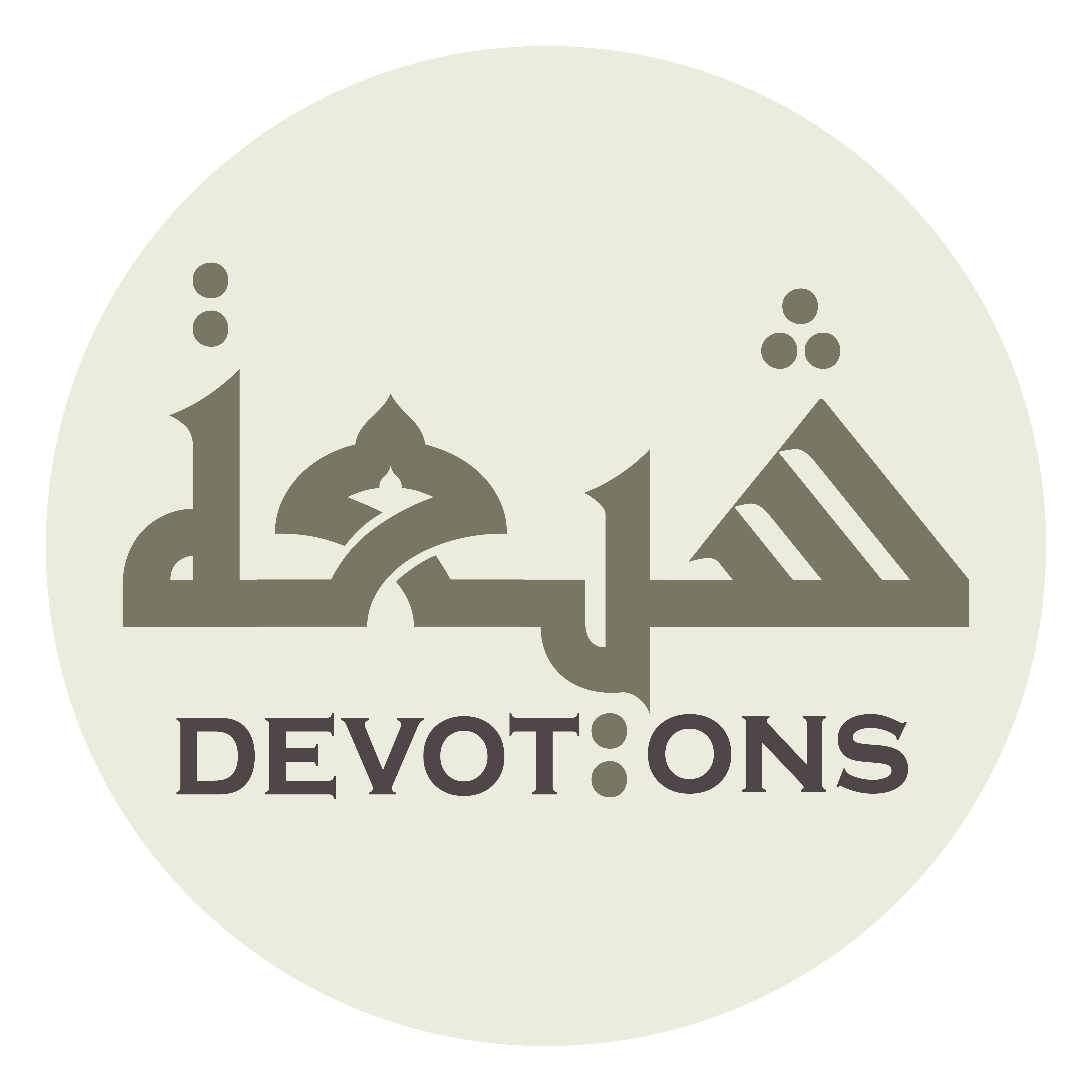 ْفِيْ مَوَاقِفِ الَاشْرَارِ مَوْقِفِي

fī mawāqifil ashrāri mawqifī

with the line of the evils
Ziarat 2 Holy Prophet
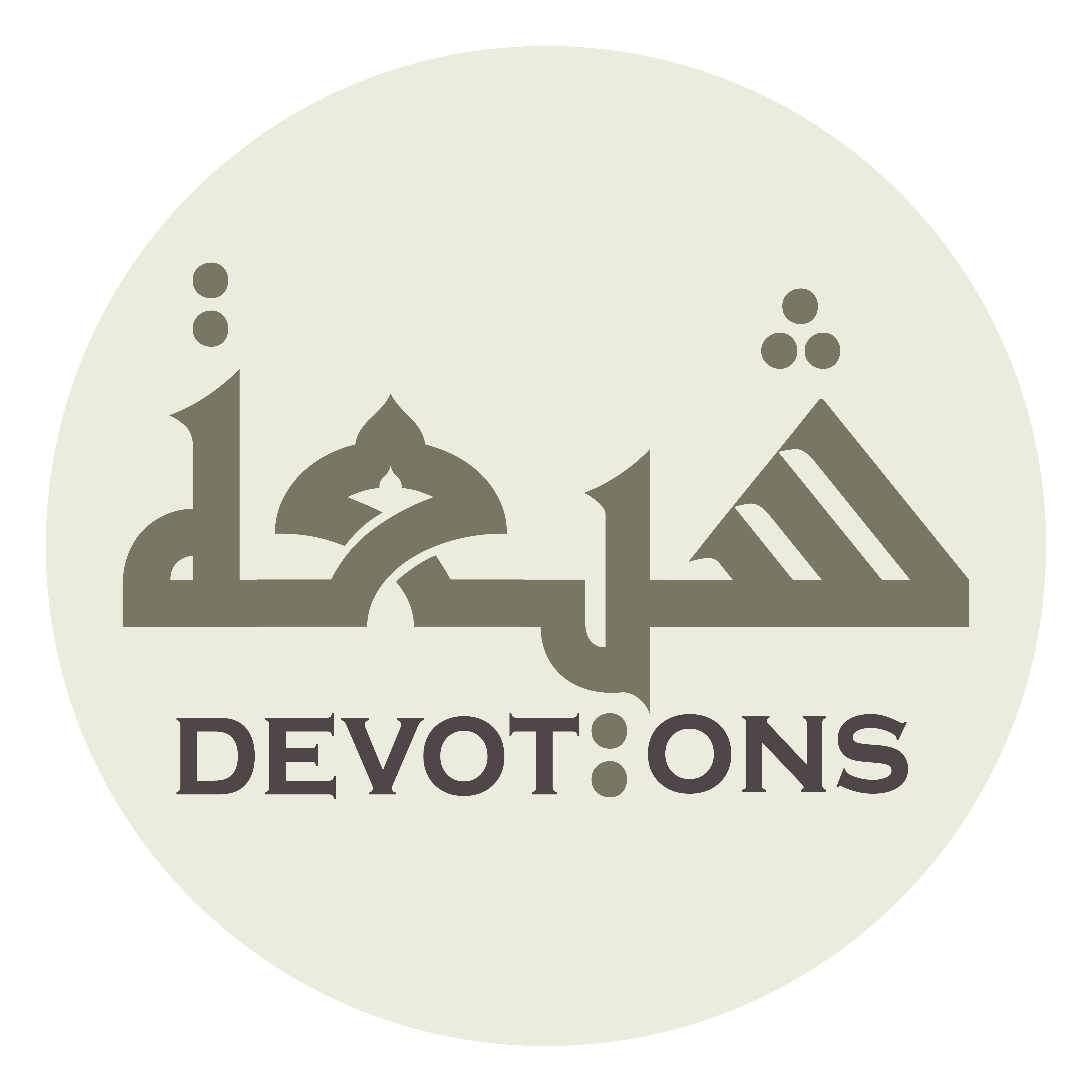 اَوْ فِيْ مَقَامِ الَاشْقِيَاءِ مَقَامِي

aw fī maqāmil ashqiyā-i maqāmī

or add me to the row of the wretched ones.
Ziarat 2 Holy Prophet
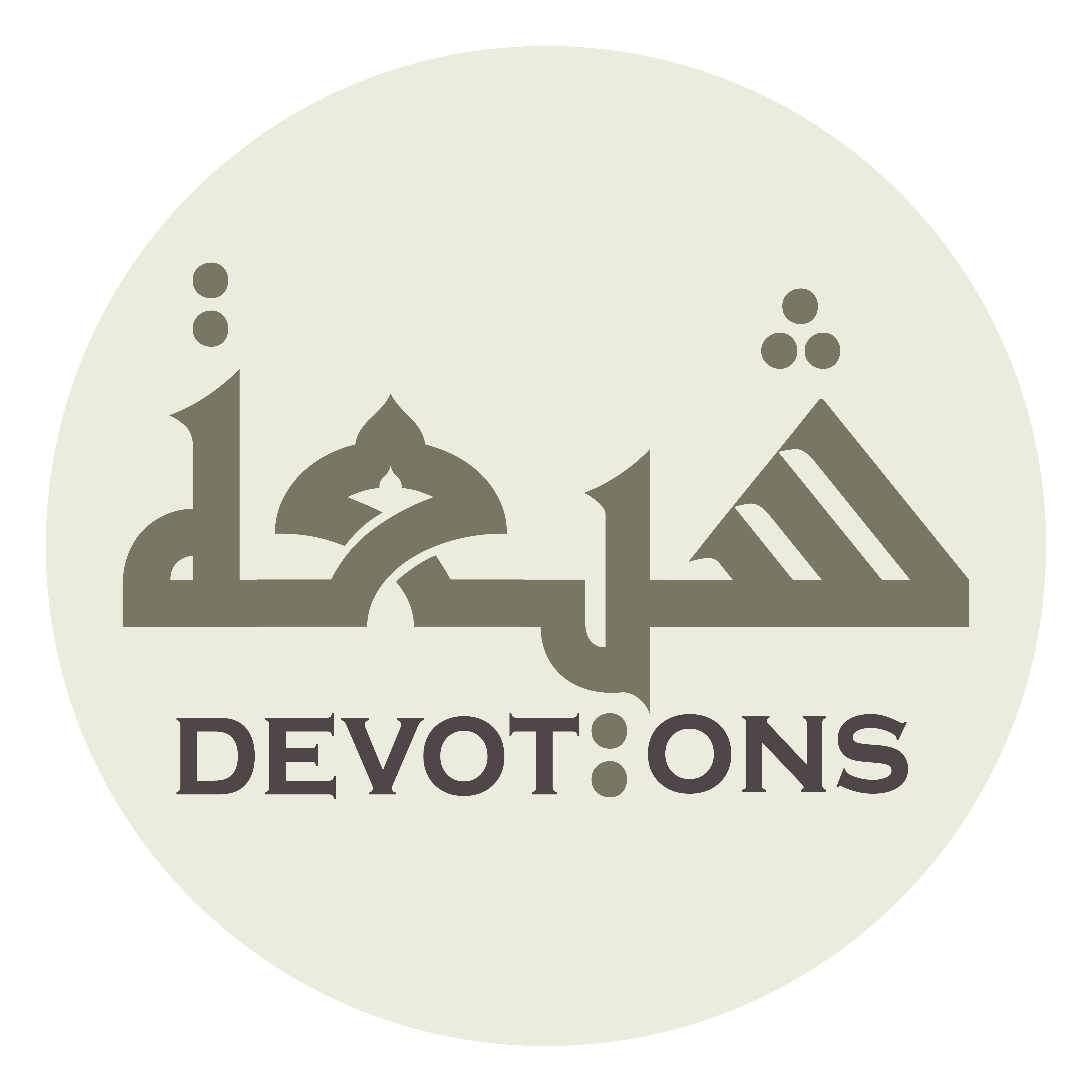 وَإِذَا مَيَّزْتَ بَيْنَ خَلْقِكَ

wa-idhā mayyazta bayna khalqik

When You shall distinguish between Your creatures
Ziarat 2 Holy Prophet
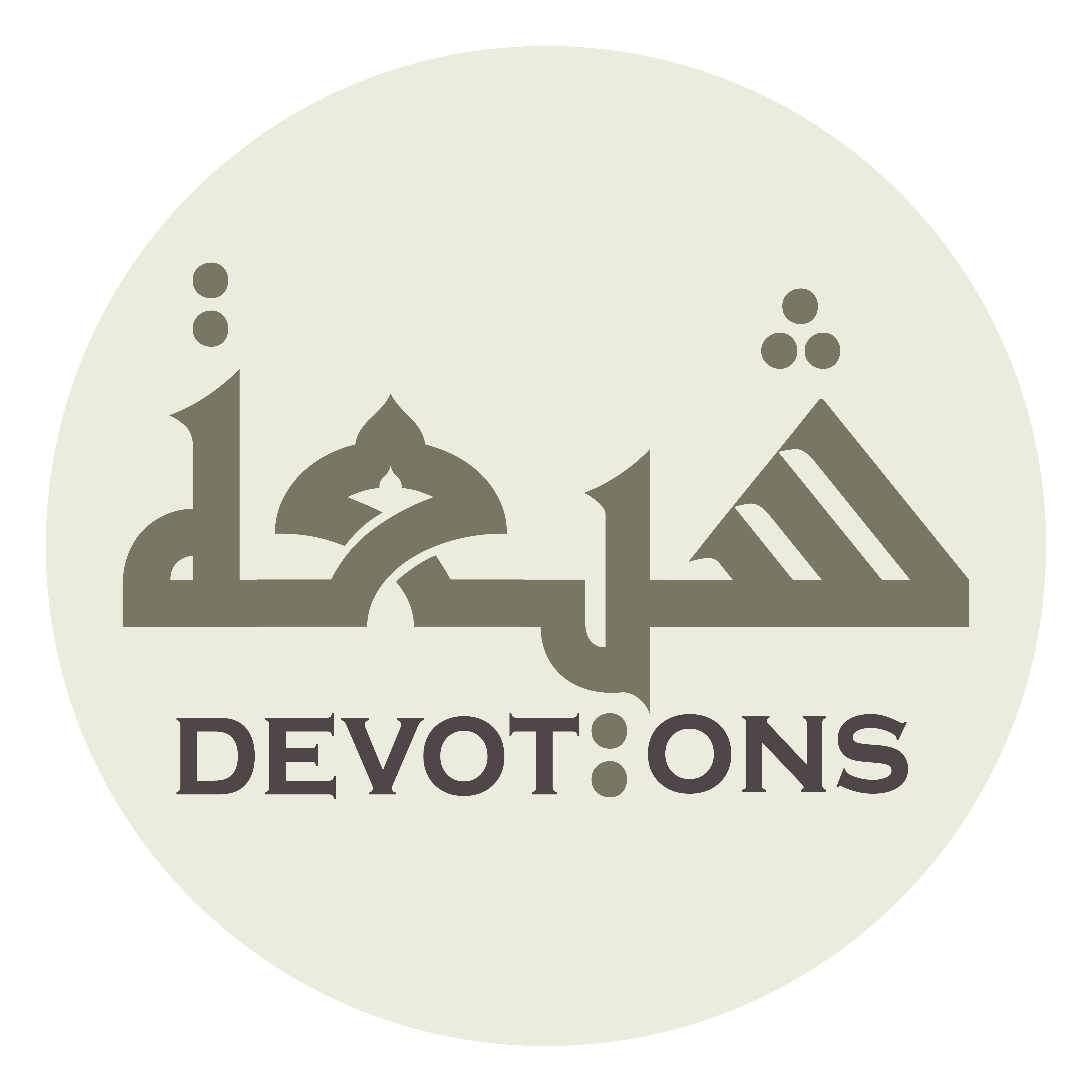 فَسُقْتَ كُلًّا بِأَعْمَالِهِمْ

fasuqta kullan bi-a`mālihim

and drive each group –according to their deeds-
Ziarat 2 Holy Prophet
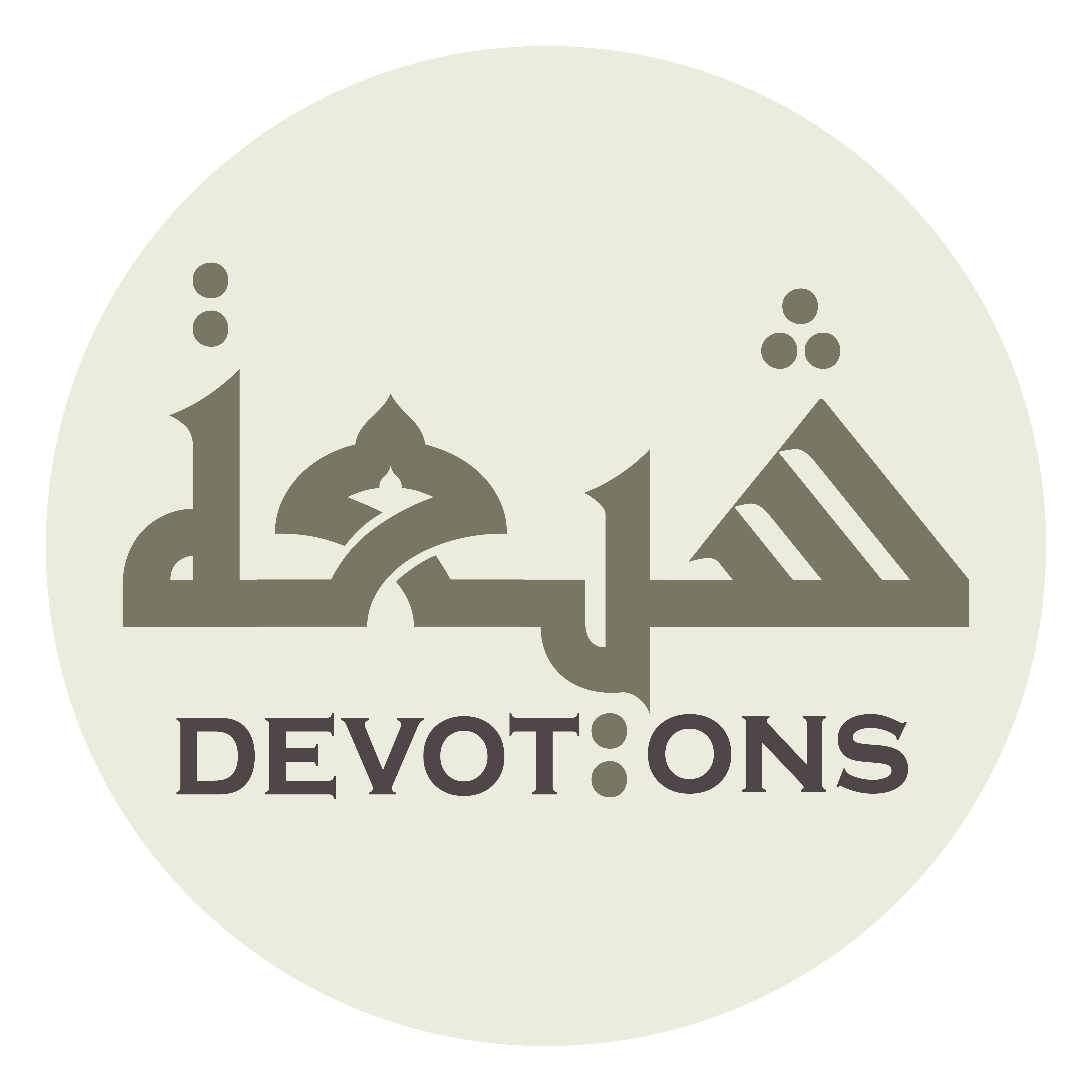 زُمَرًا إِلَى مَنَازِلِهِمْ

zumaran ilā manāzilihim

to their final abodes in groups,
Ziarat 2 Holy Prophet
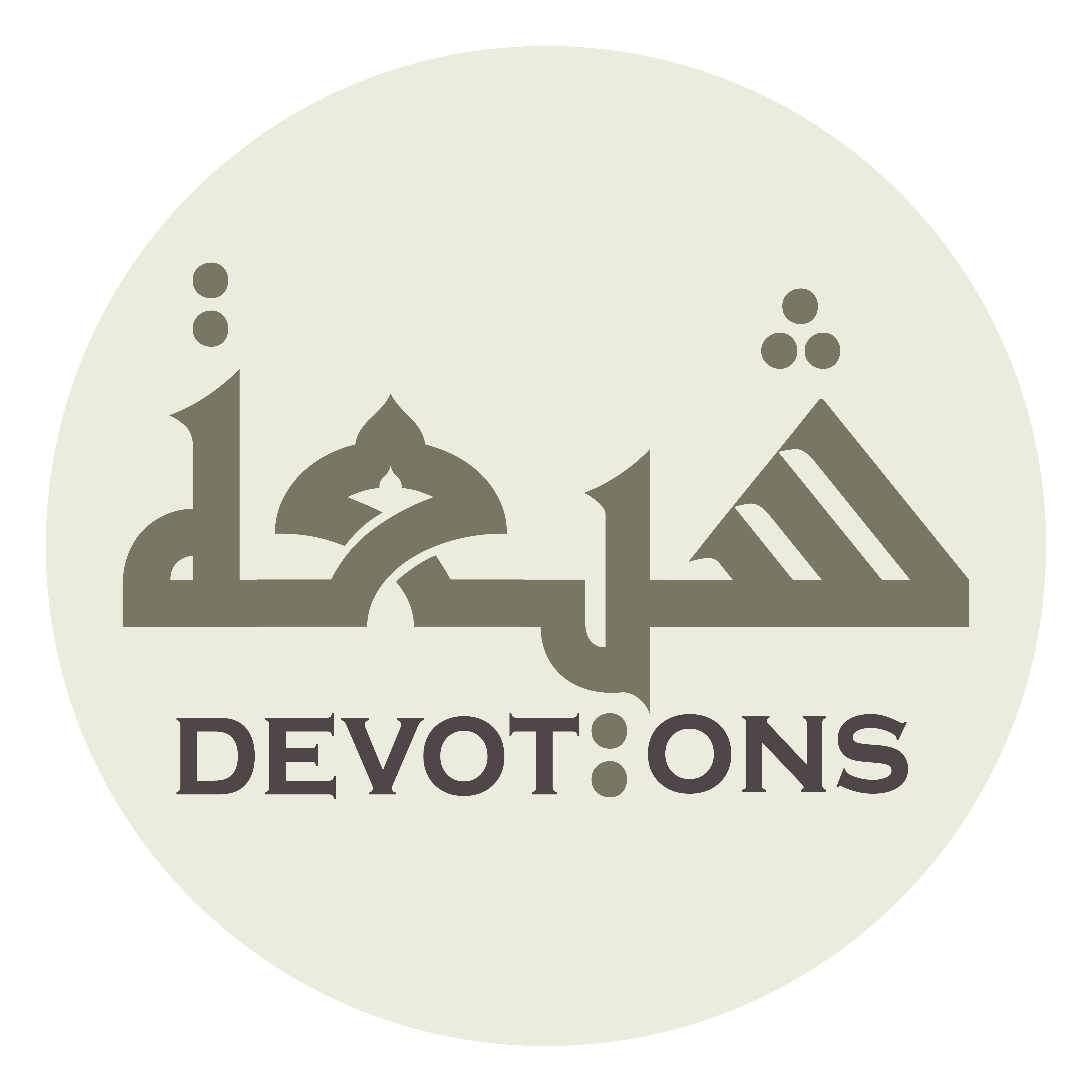 فَسُقْنِيْ بِرَحْمَتِكَ مَعَ عِبَادِكَ الصَّالِحِيْنَ

fasuqnī biraḥmatika ma`a `ibādikaṣ ṣāliḥīn

(please do) line me up, in the name of Your mercy, with the group of Your righteous servants,
Ziarat 2 Holy Prophet
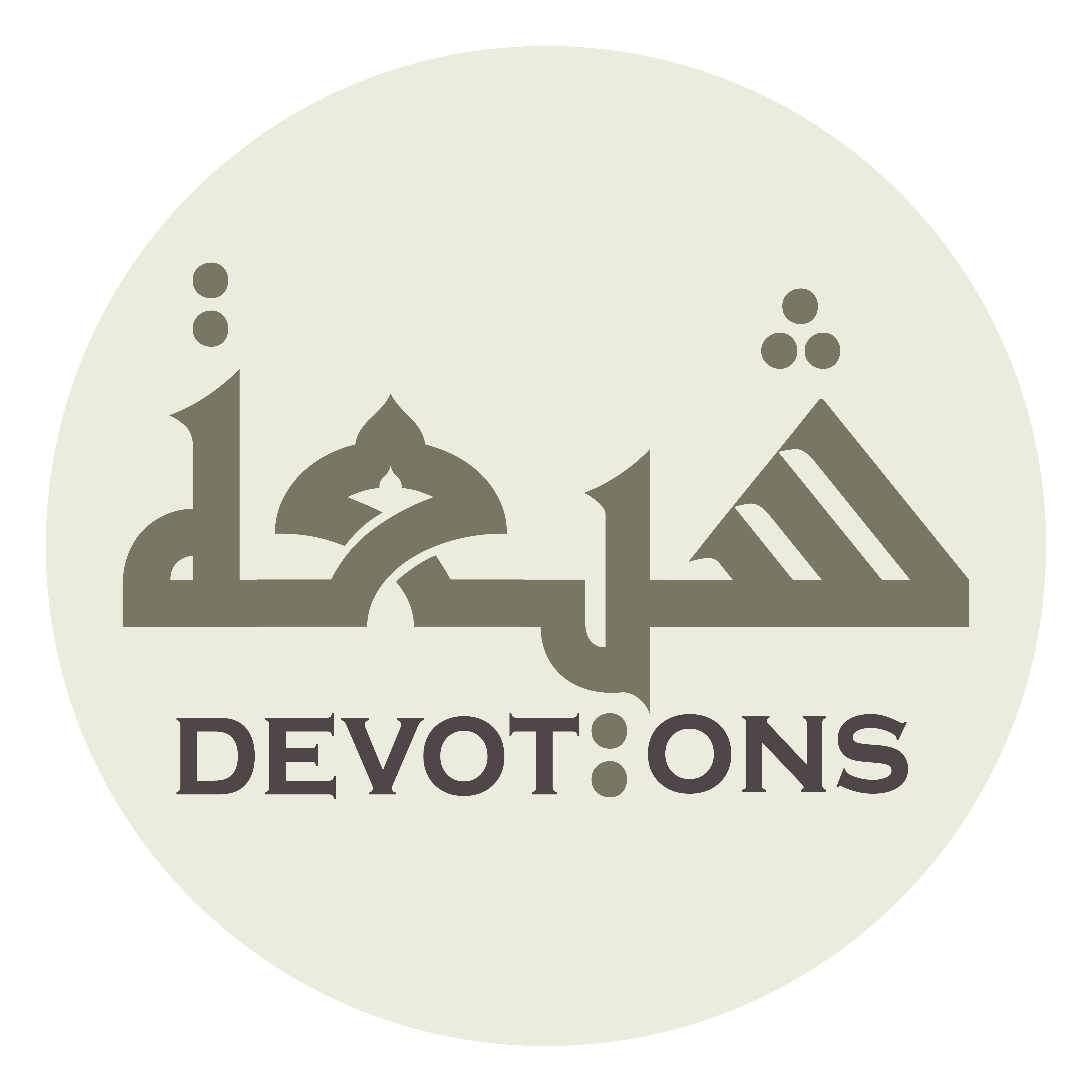 وَْفِيْ زُمْرَةِ اَوْلِيَائِكَ الْمُتَّقِينَ

wafī zumrati awliyā-ikal muttaqīn

and drive me with the group of the Your pious, intimate servants
Ziarat 2 Holy Prophet
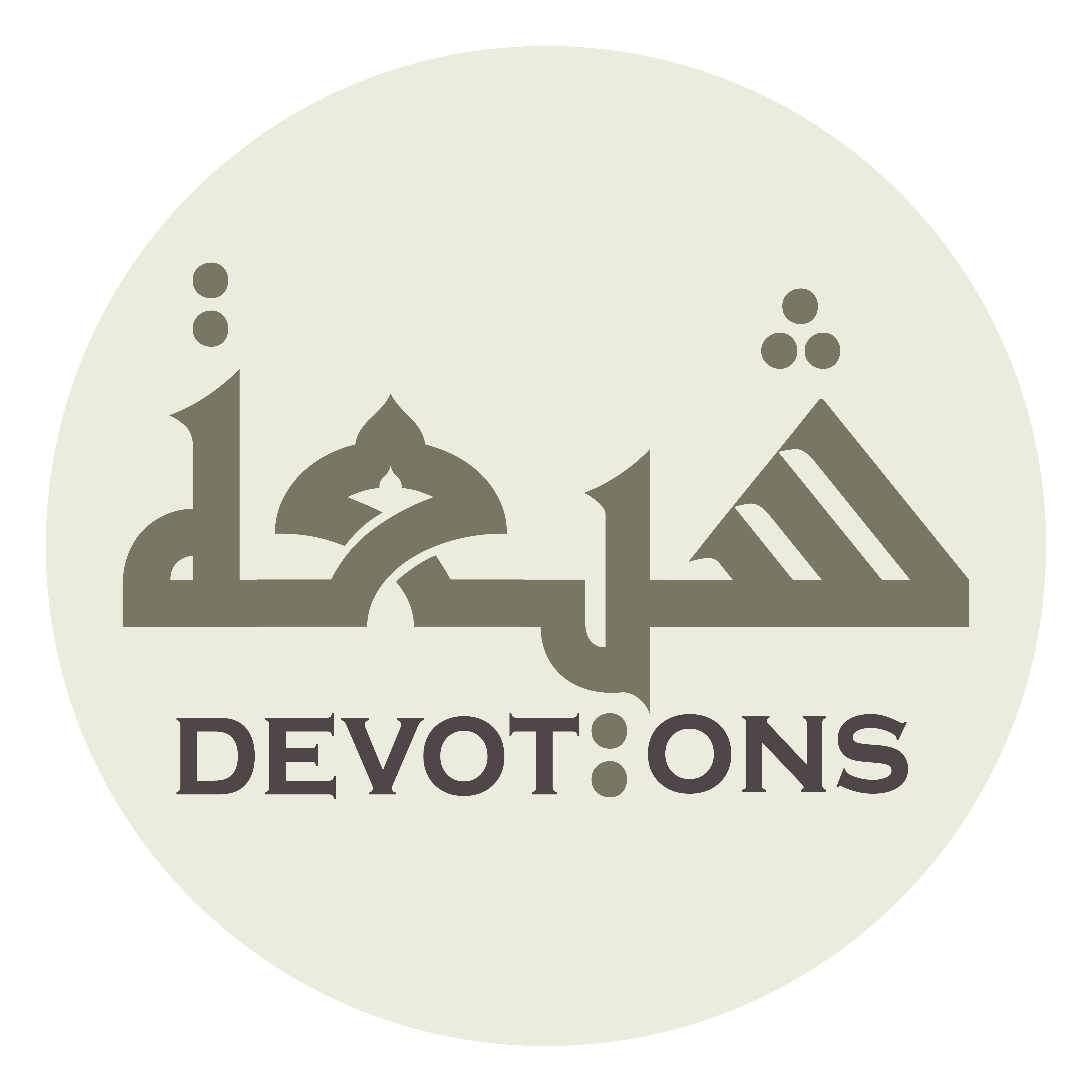 إِلَى جَنَّاتِكَ يَا رَبَّ الْعَالَمِيْنَ

ilā jannātika yā rabbal `ālamīn

to the gardens of Your Paradise, O Lord of the Worlds!
Ziarat 2 Holy Prophet
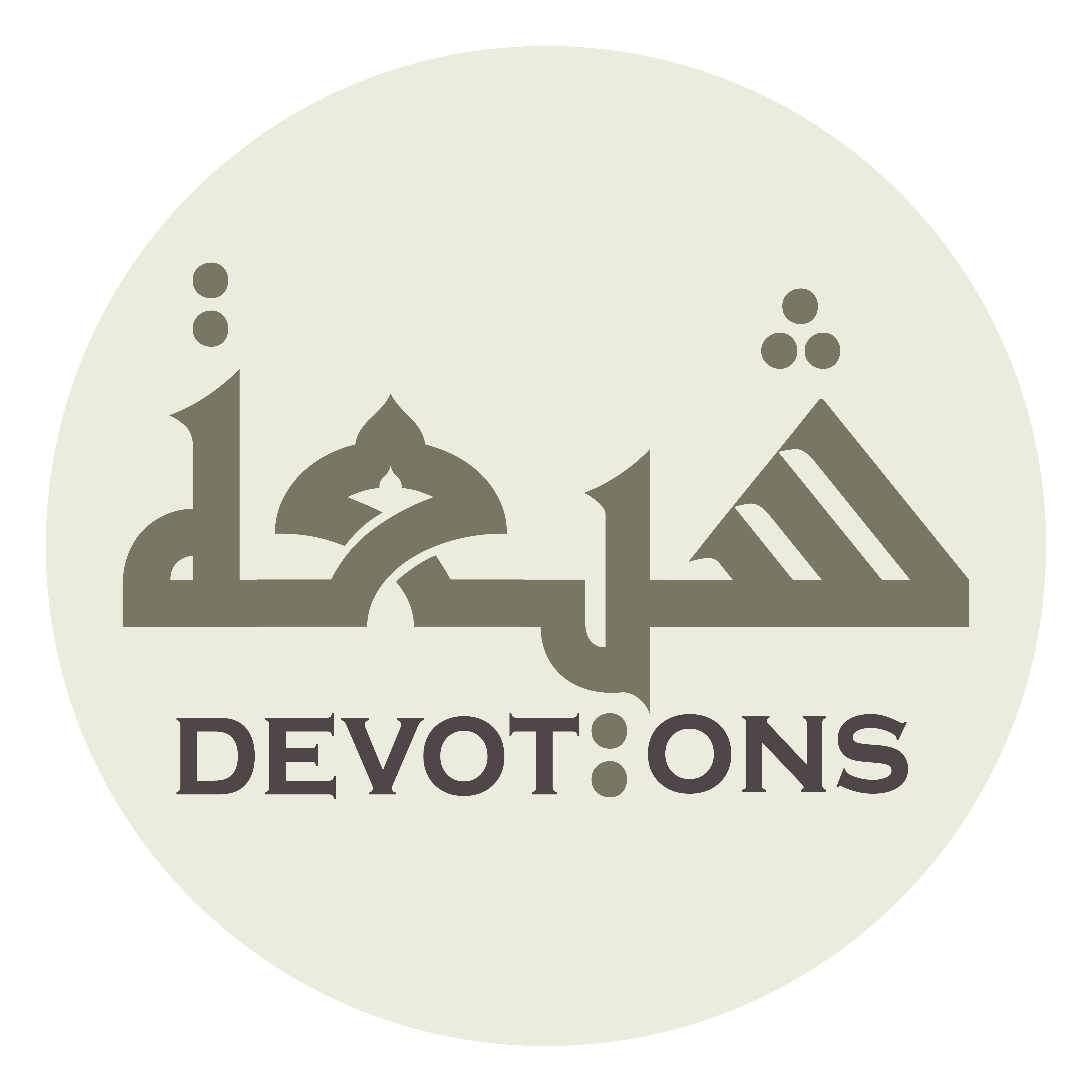 Then you may bid farewell..
Ziarat 2 Holy Prophet
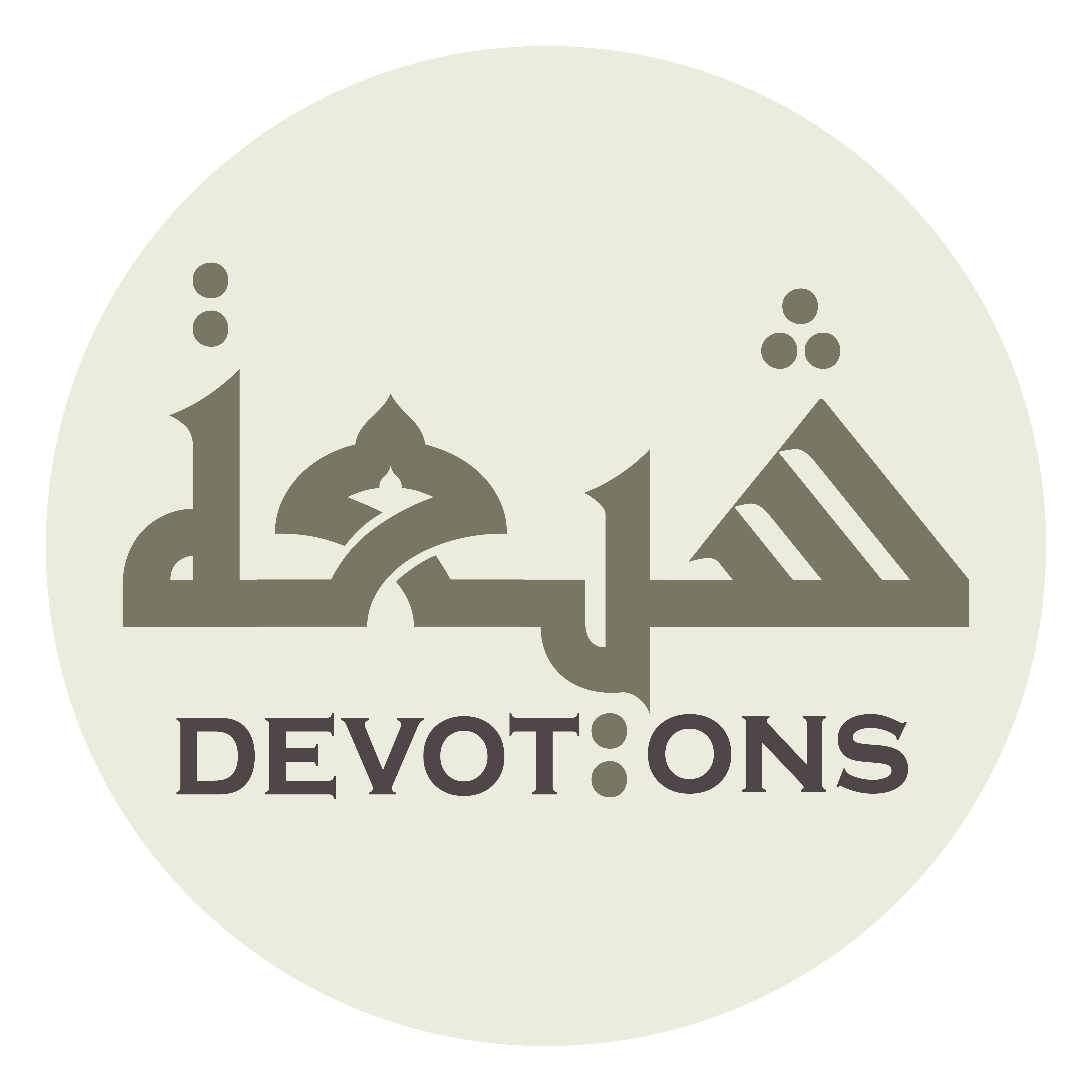 اَلسَّلاَمُ عَلَيْكَ يَا رَسُولَ اللَّهِ

as salāmu `alayka yā rasūlallāh

Peace be upon you, O Messenger of Allah.
Ziarat 2 Holy Prophet
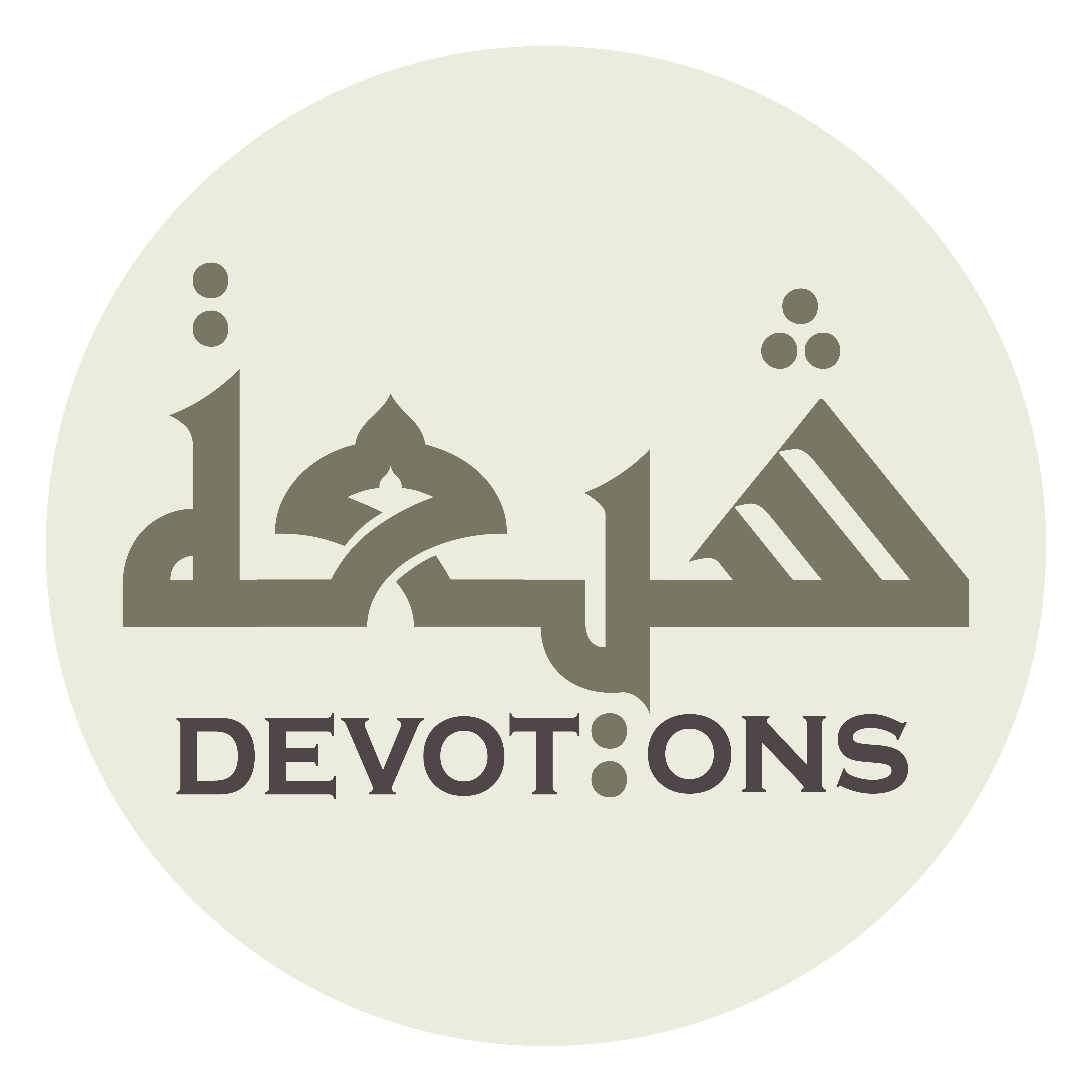 اَلسَّلاَمُ عَلَيْكَ اَيُّهَا الْبَشِيرُ النَّذِيرُ

as salāmu `alayka ayyuhal bashīrun nadhīr

Peace be upon you, O conveyor of good tidings (to the believers) and warner (against Allah’s chastisement).
Ziarat 2 Holy Prophet
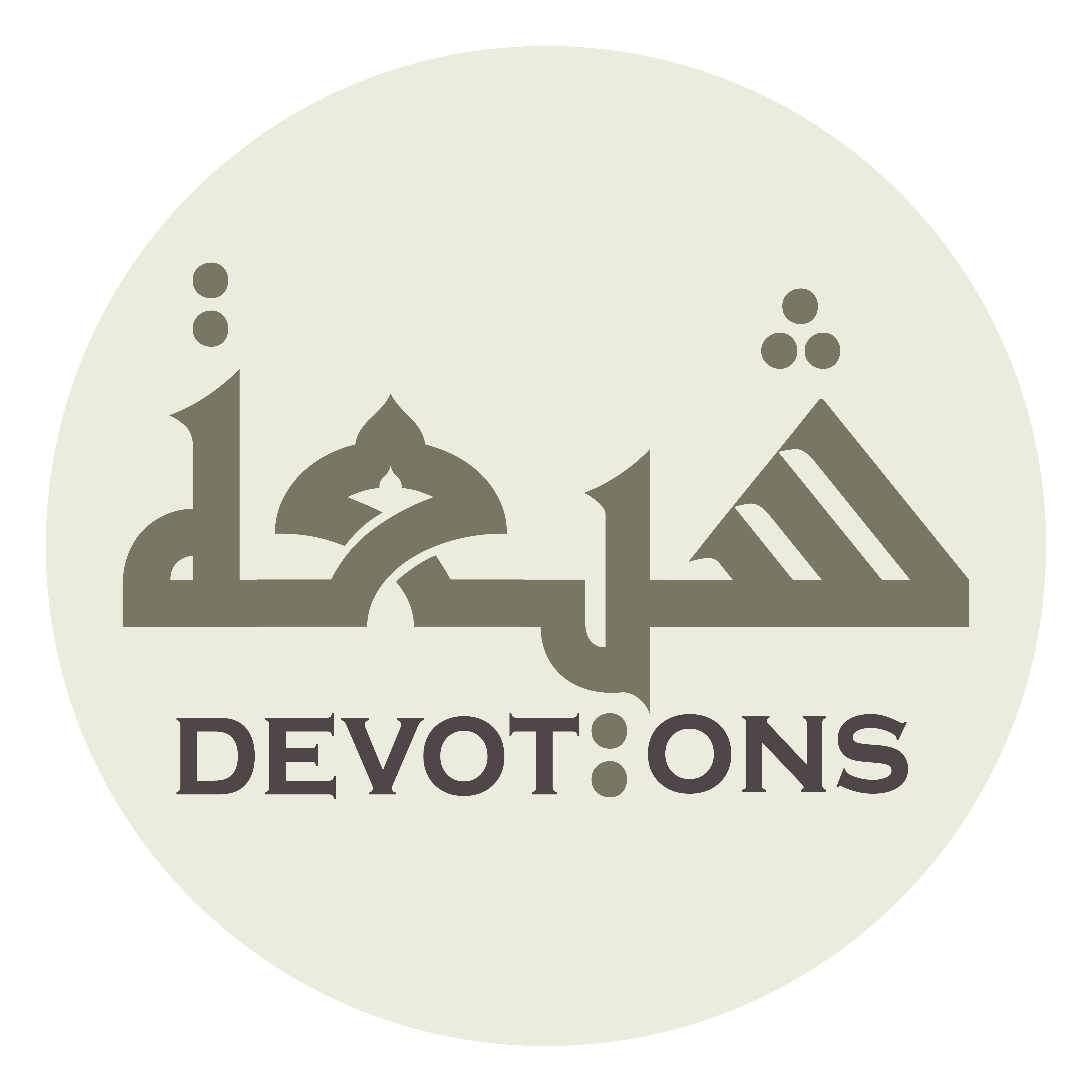 اَلسَّلاَمُ عَلَيْكَ اَيُّهَا السِّرَاجُ الْمُنِيرُ

as salāmu `alayka ayyuhas sirājul munīr

Peace be upon you, O light-giving torch.
Ziarat 2 Holy Prophet
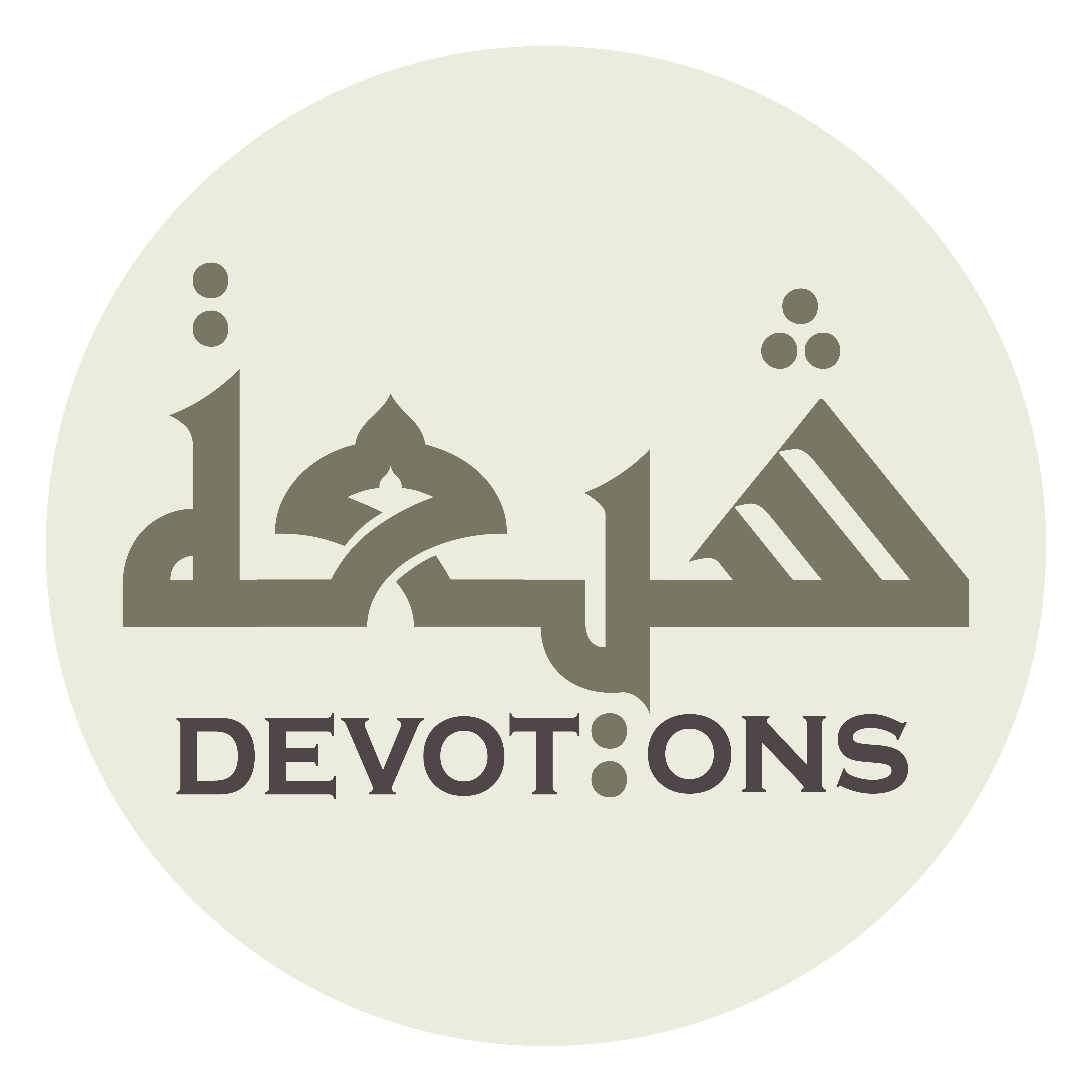 اَلسَّلاَمُ عَلَيْكَ اَيُّهَا السَّفِيرُ بَيْنَ اللَّهِ وَبَيْنَ خَلْقِهِ

as salāmu `alayka ayyuhas safīru baynallāhi wabayna khalqih

Peace be upon you, O intercessor between Allah and His creatures.
Ziarat 2 Holy Prophet
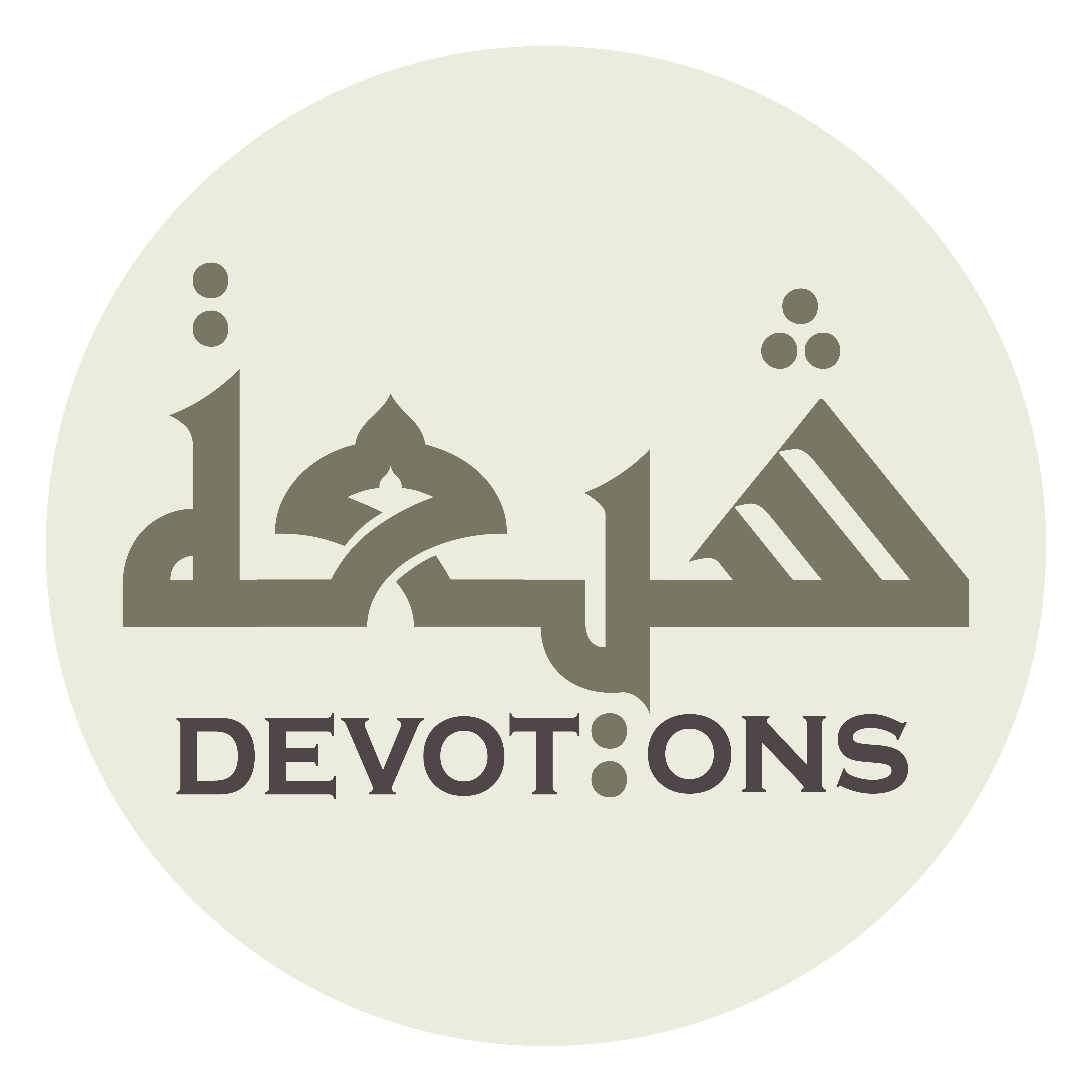 اَشْهَدُ يَا رَسُولَ اللَّهِ اَنَّكَ كُنْتَ نُورًا فِيْ الَاصْلاَبِ الشَّامِخَةِ

ash-hadu yā rasūlallāhi annaka kunta nūran fil aṣlābish shāmikhah

I bear witness, O Messenger of Allah, that You were light in the lofty loins
Ziarat 2 Holy Prophet
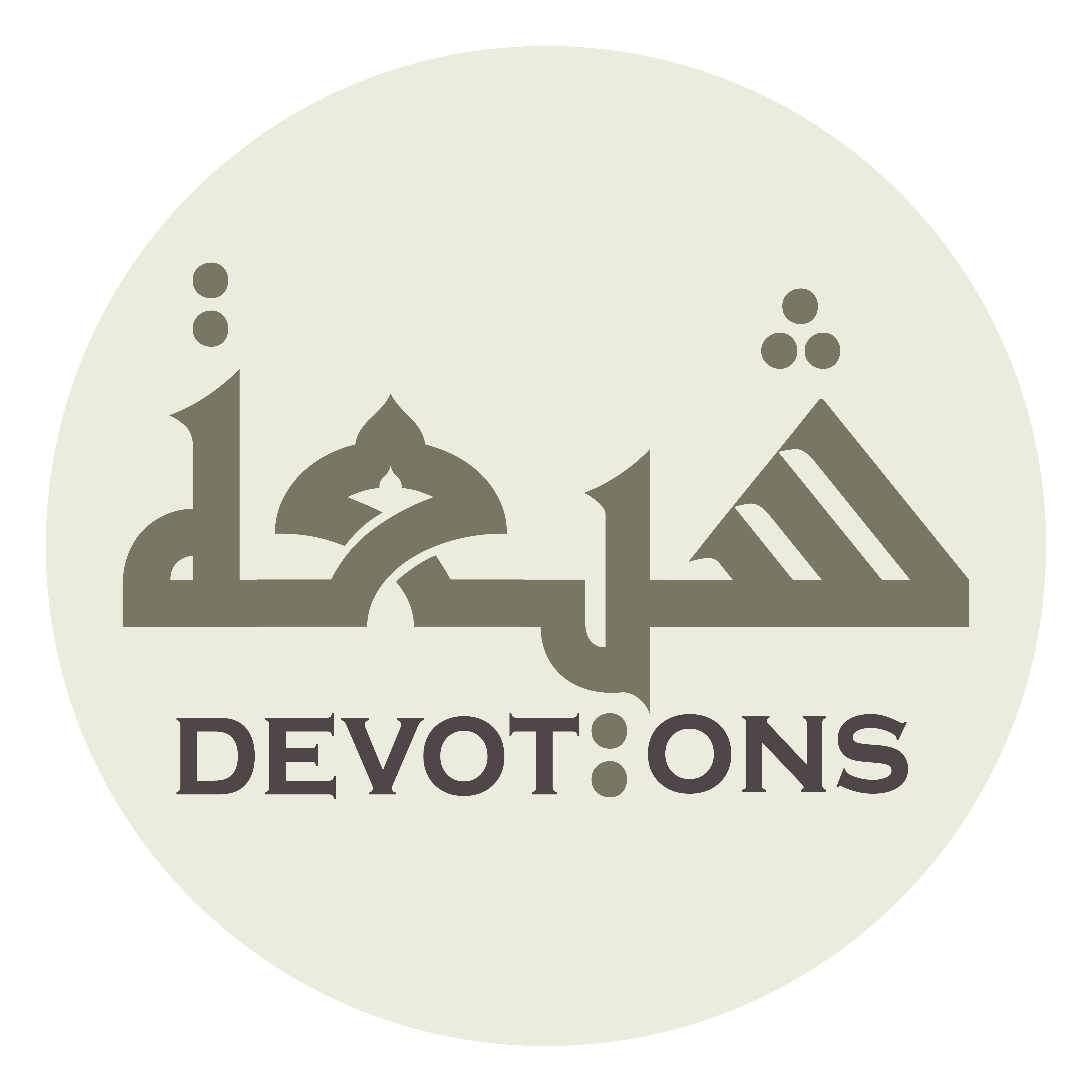 وَالْأَرْحَامِ الْمُطَهَّرَةِ

wal-ar-ḥāmil muṭahharah

and purified wombs.
Ziarat 2 Holy Prophet
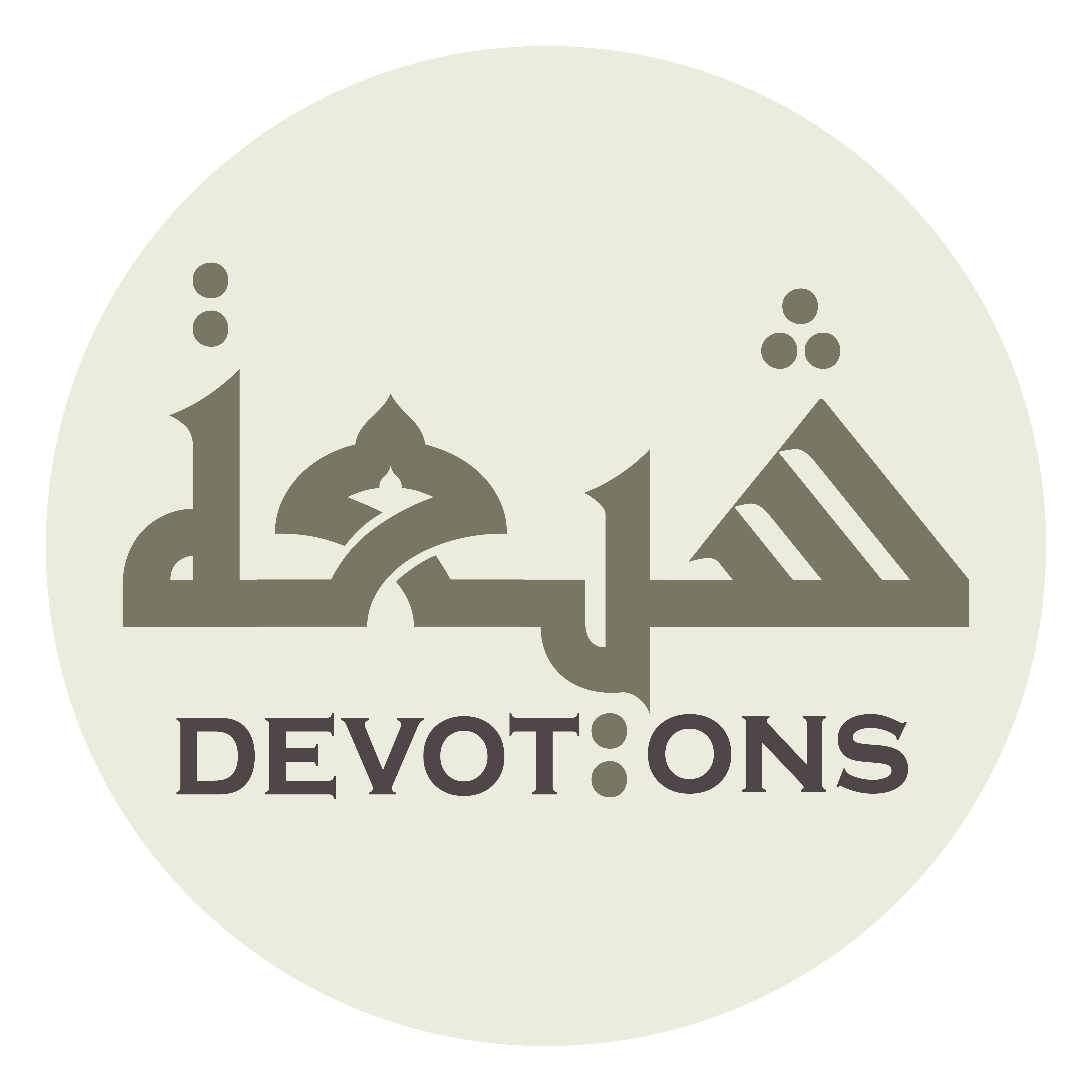 لَمْ تُنَجِّسْكَ الْجَاهِلِيَّةُ بِأَنْجَاسِهَا

lam tunajjiskal jāhiliyyatu bi-anjāsihā

The ignorance could not stain you with its impurities
Ziarat 2 Holy Prophet
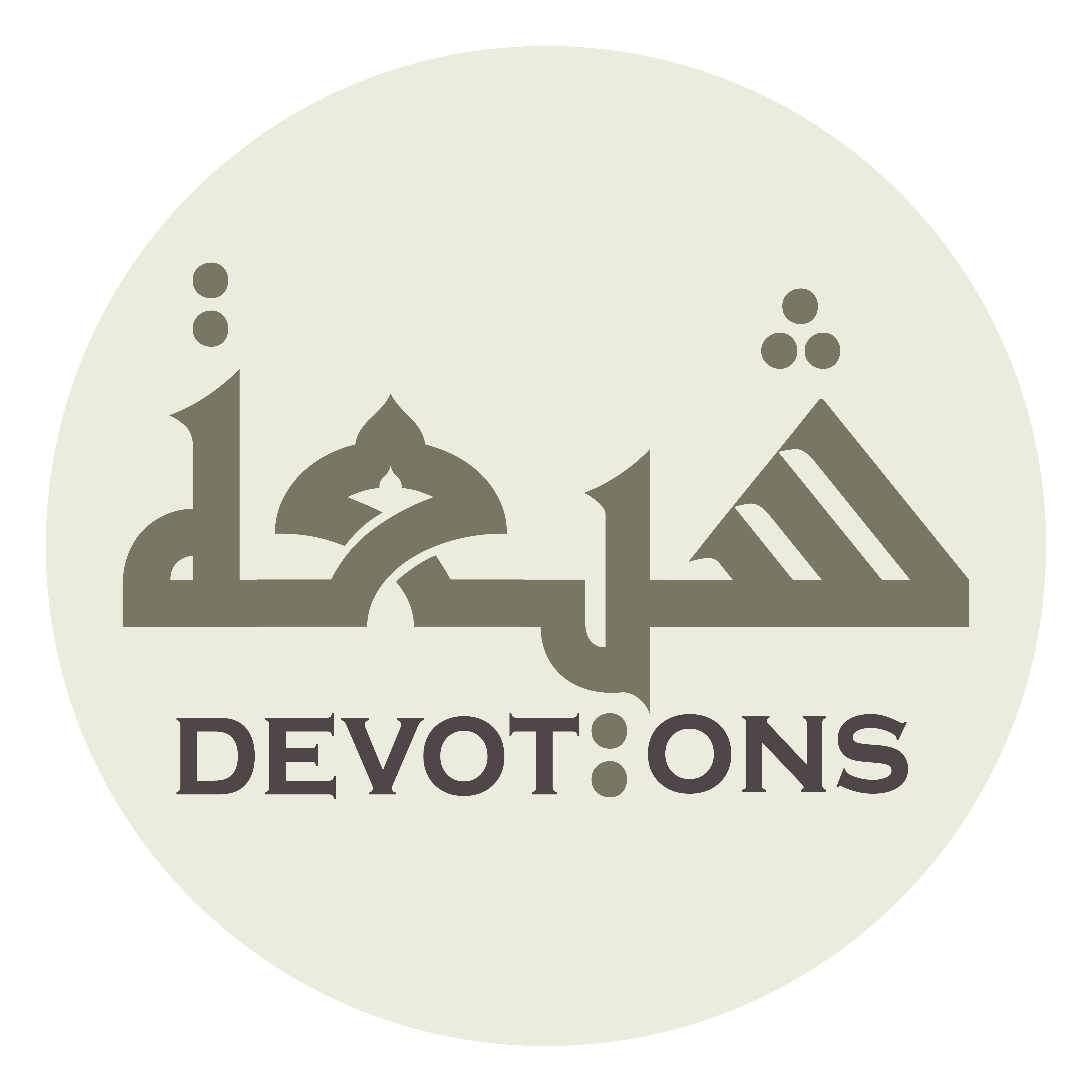 وَلَمْ تُلْبِسْكَ مِنْ مُدْلَهِمَّاتِ ثِيَابِهَا

walam tulbiska min mudlahimmāti thiyābihā

or dress you its gloomy garbs.
Ziarat 2 Holy Prophet
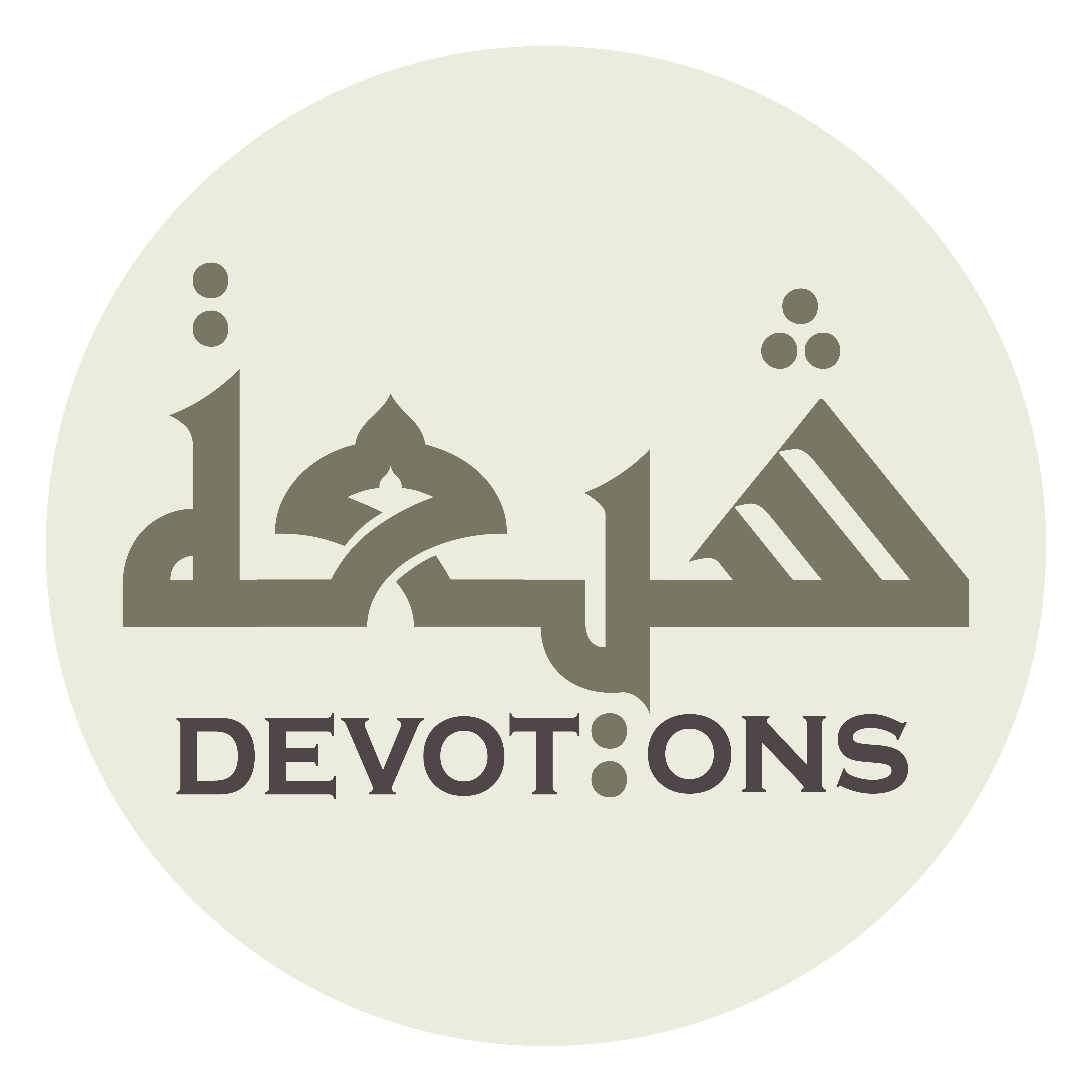 وَاَشْهَدُ يَا رَسُولَ اللَّهِ اَنِّيْ مُؤْمِنٌ بِكَ

wa-ash-hadu yā rasūlallāhi annī mu-minun bik

I also bear witness, O Messenger of Allah, that I have faith in you
Ziarat 2 Holy Prophet
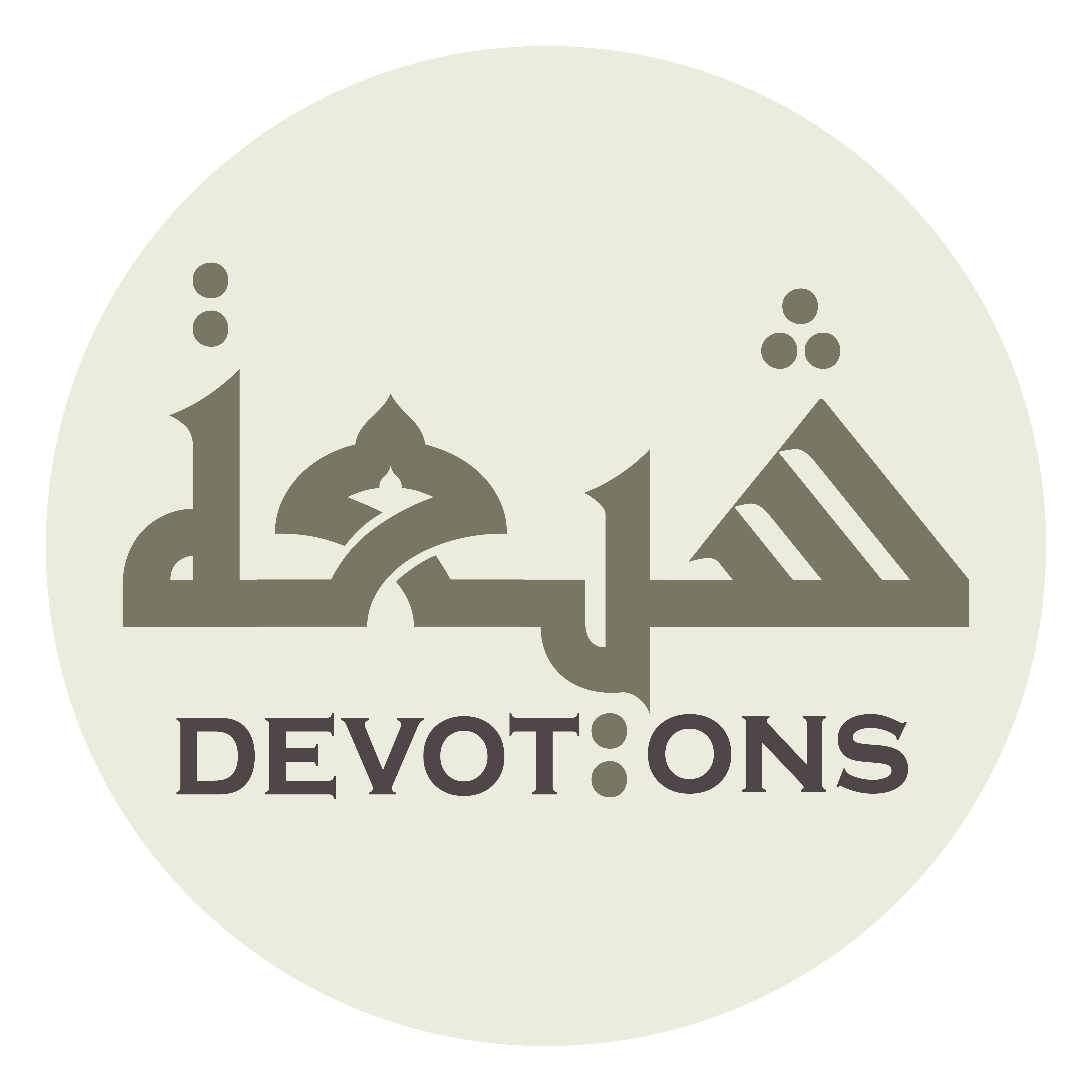 وَبِالْأَئِمَّةِ مِنْ اَهْلِ بَيْتِكَ

wabil a-immati min ahli baytik

and in the Imams from your Household,
Ziarat 2 Holy Prophet
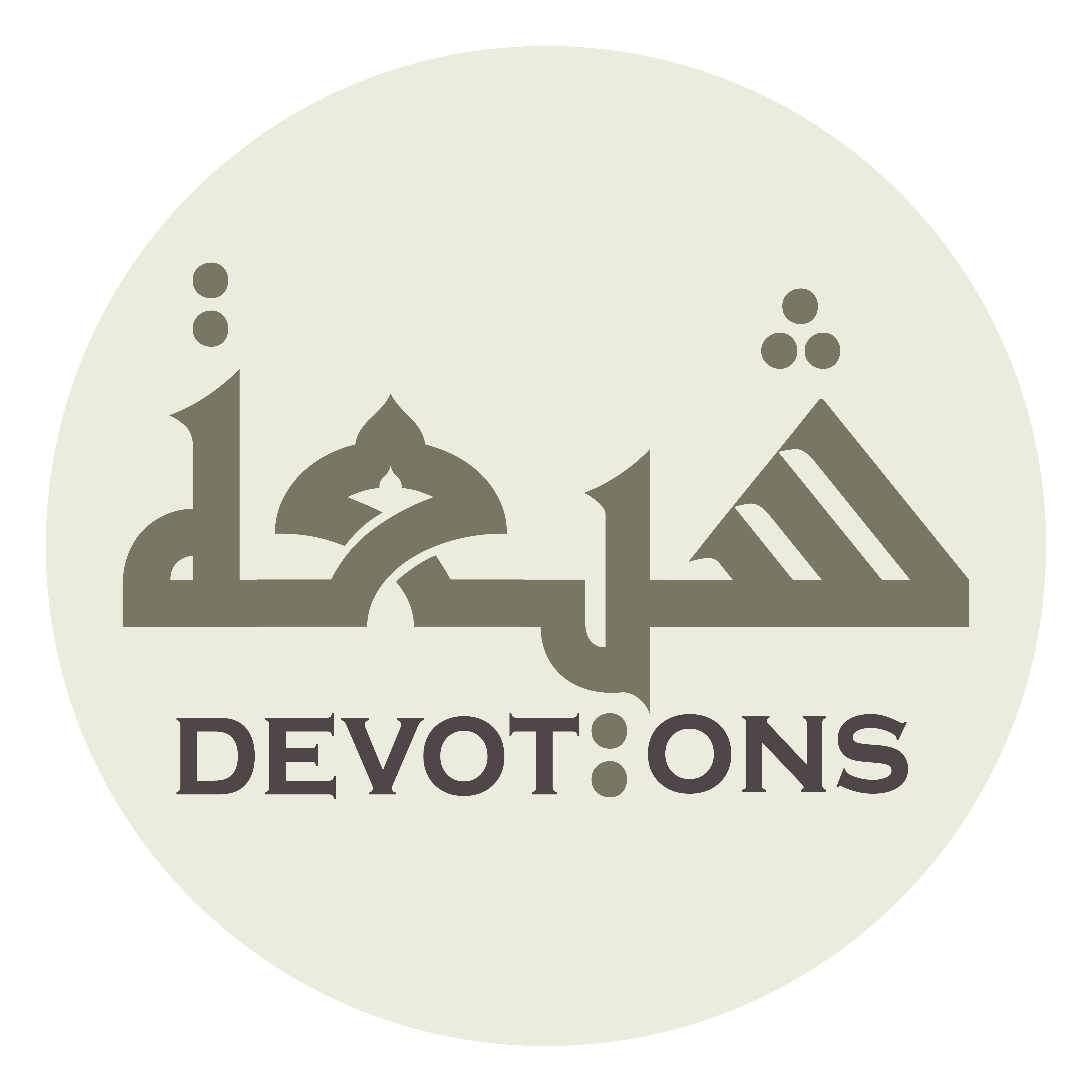 مُوقِنٌ بِجَمِيْعِ مَا اَتَيْتَ بِهِ

mūqinun bijamī`i mā atayta bih

and I believe in all that which you have brought,
Ziarat 2 Holy Prophet
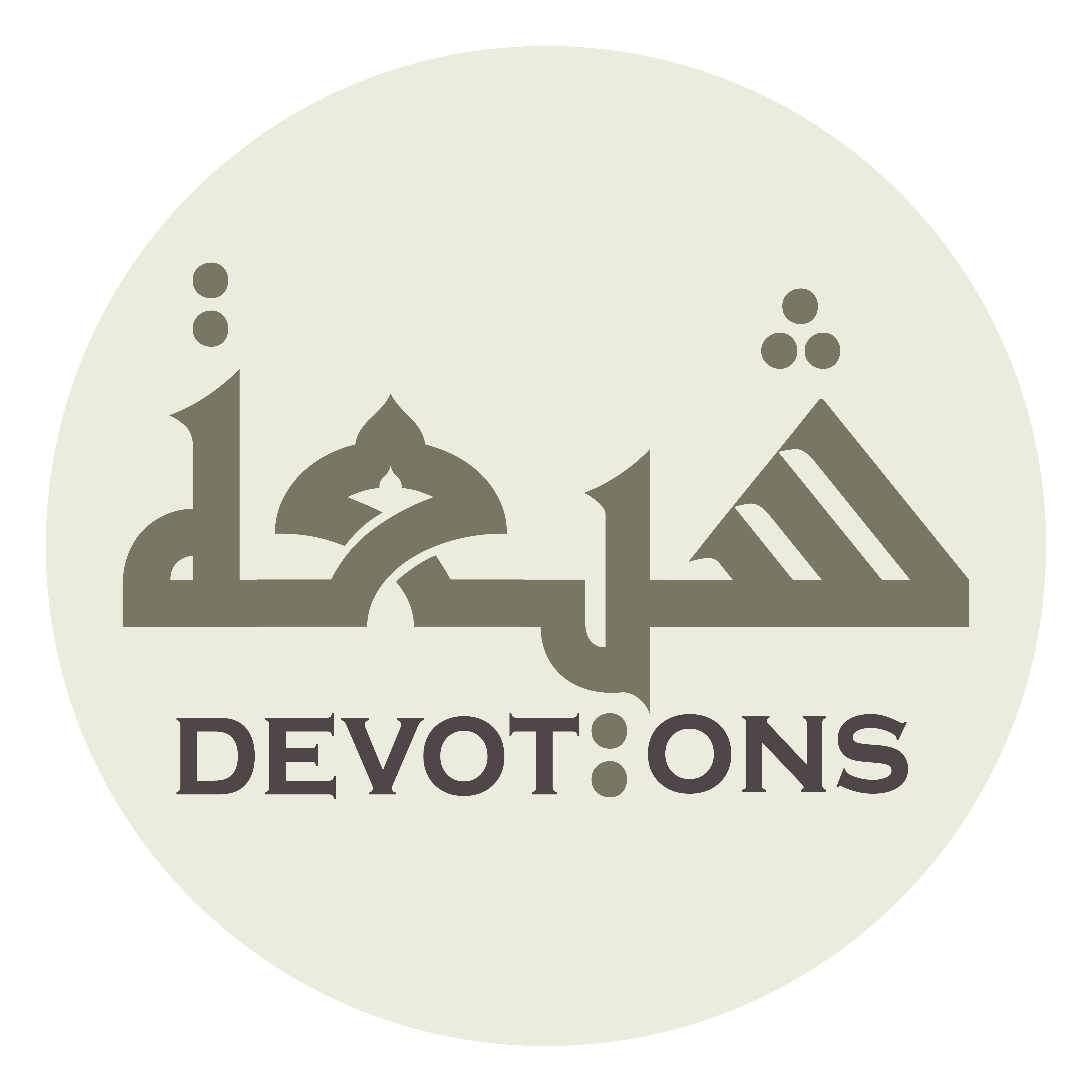 رَاضٍ مُؤْمِنٌ

rāḍin mu-min

satisfactorily and faithfully.
Ziarat 2 Holy Prophet
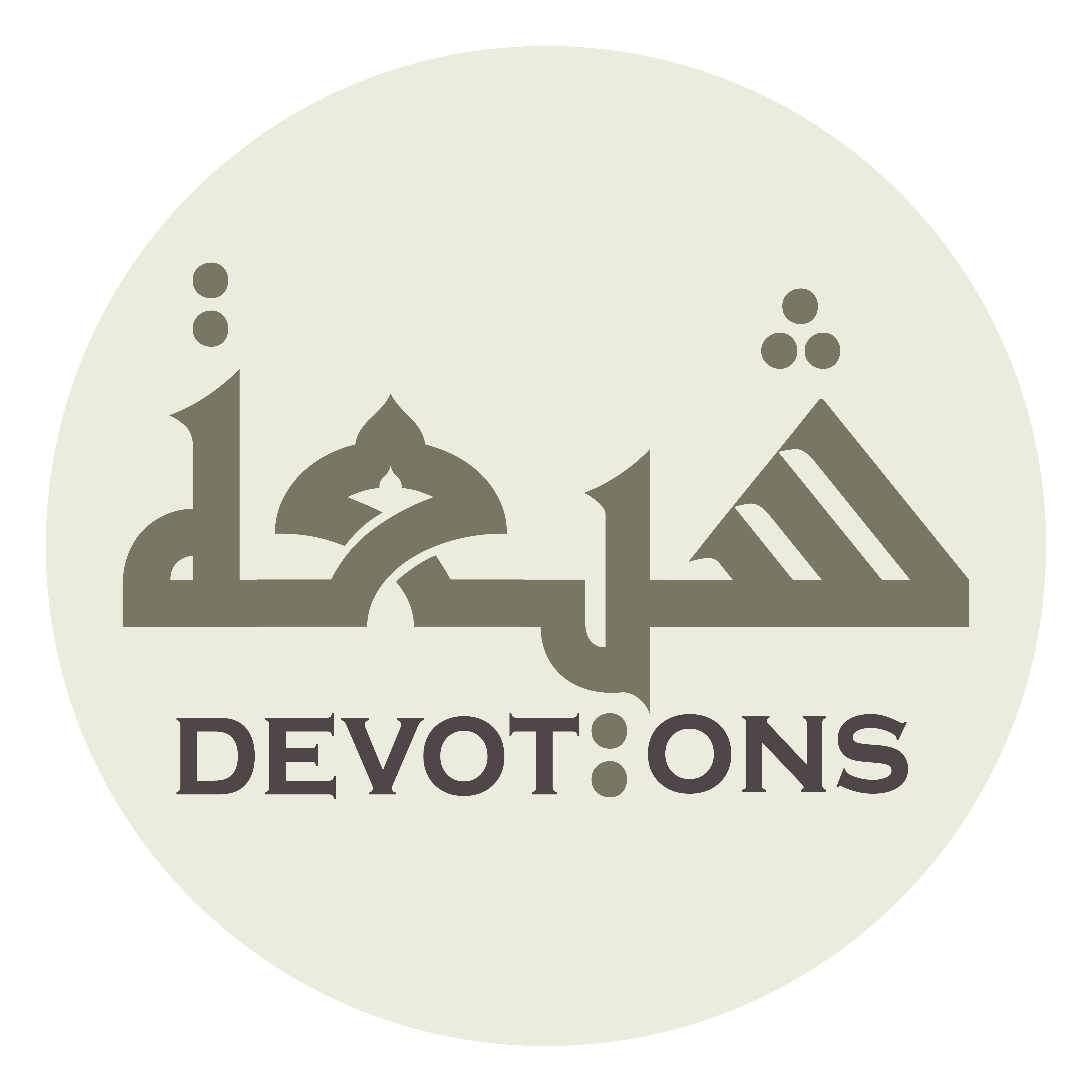 وَ اَشْهَدُ اَنَّ الْأَئِمَّةَ مِنْ اَهْلِ بَيْتِكَ اَعْلاَمُ الْهُدَىٰ

wa ash-hadu annal a-immata min ahli baytika a`lāmul hudā

And I bear witness that the Imams from your Household are the signs of (true) guidance,
Ziarat 2 Holy Prophet
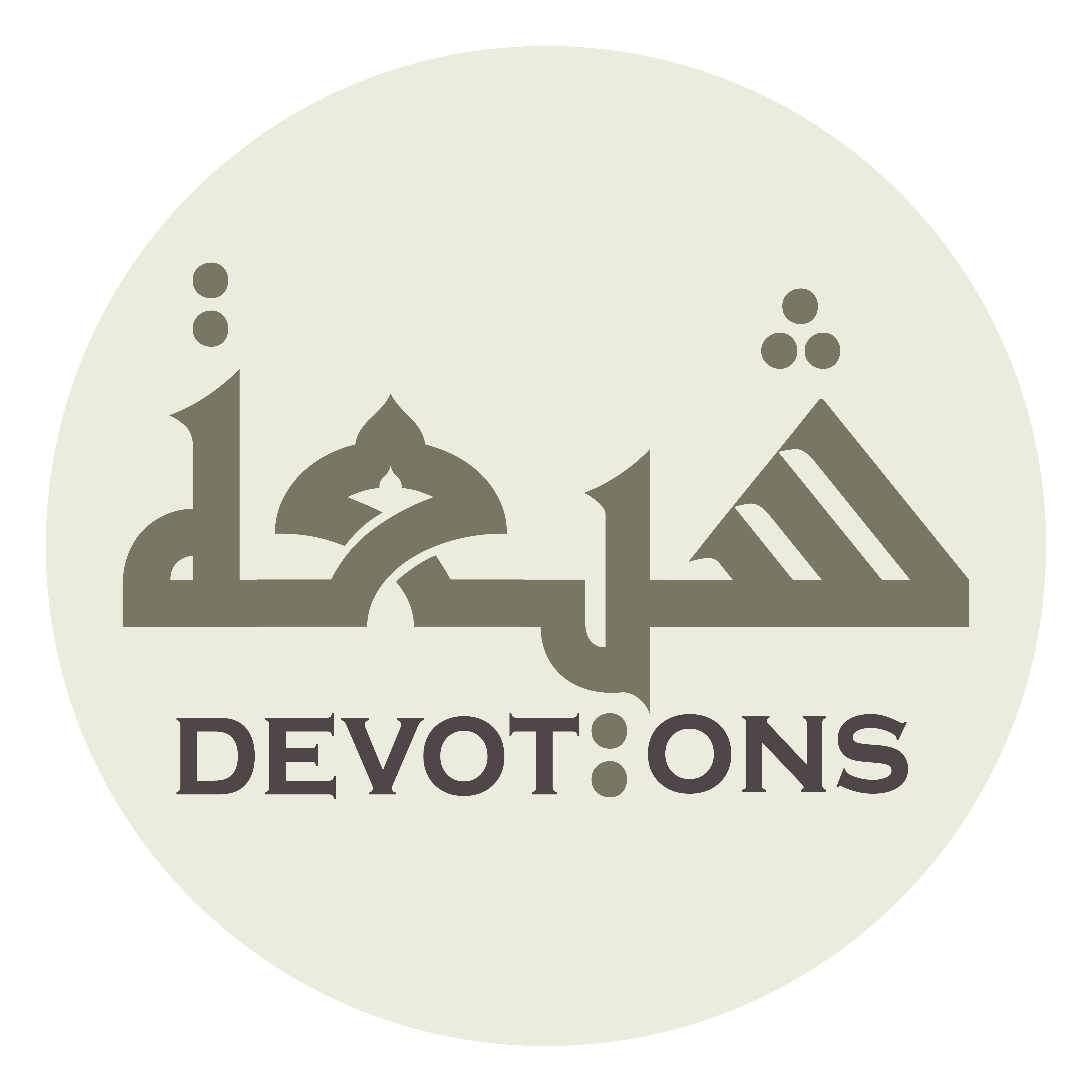 وَالْعُرْوَةُ الوُثْقَى

wal`ur-watul wuthqā

the Firmest Handle,
Ziarat 2 Holy Prophet
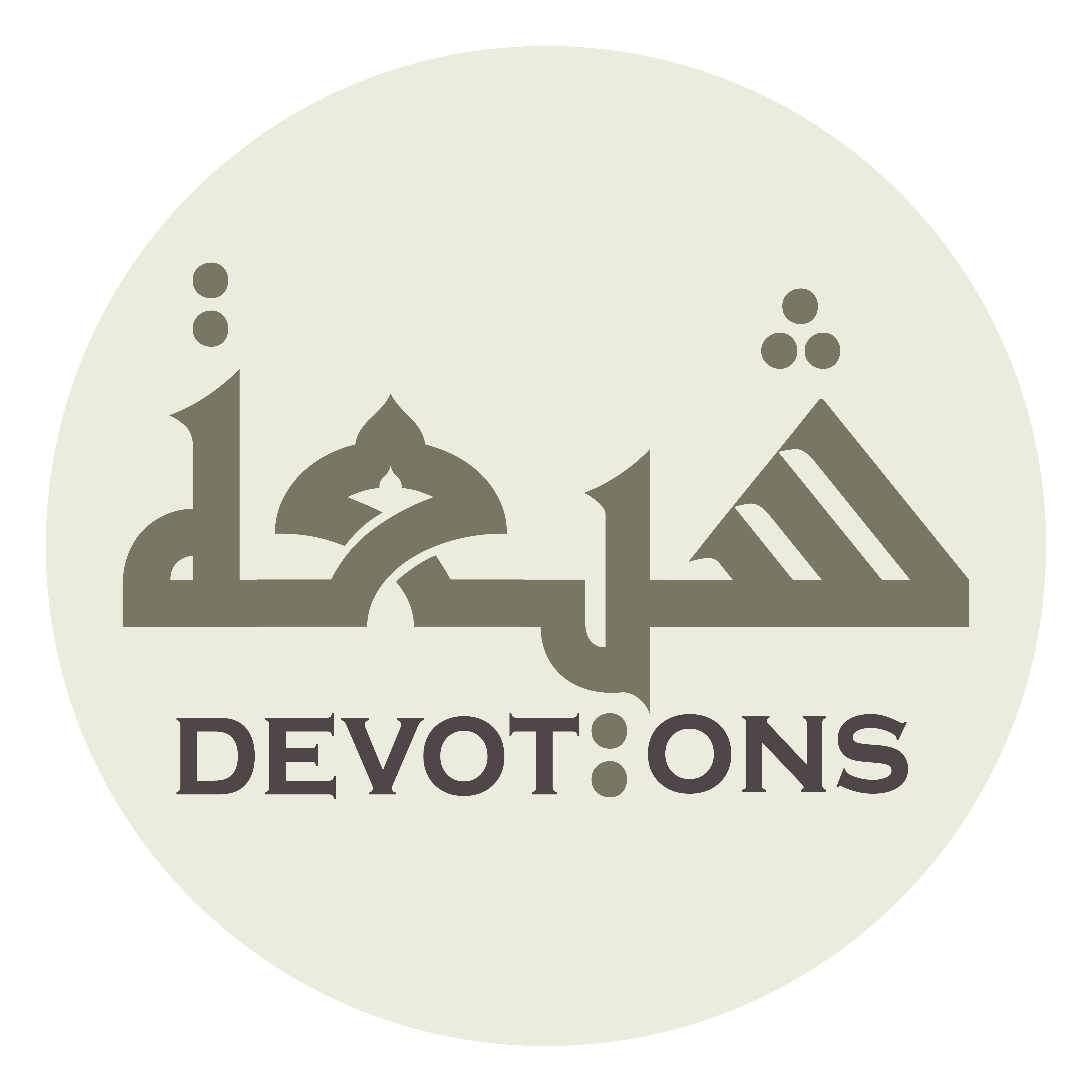 وَالْحُجَّةُ عَلَى اَهْلِ الدُّنْيَا

walḥujjatu `alā ahlid dunyā

and the arguments against the inhabitants in this world.
Ziarat 2 Holy Prophet
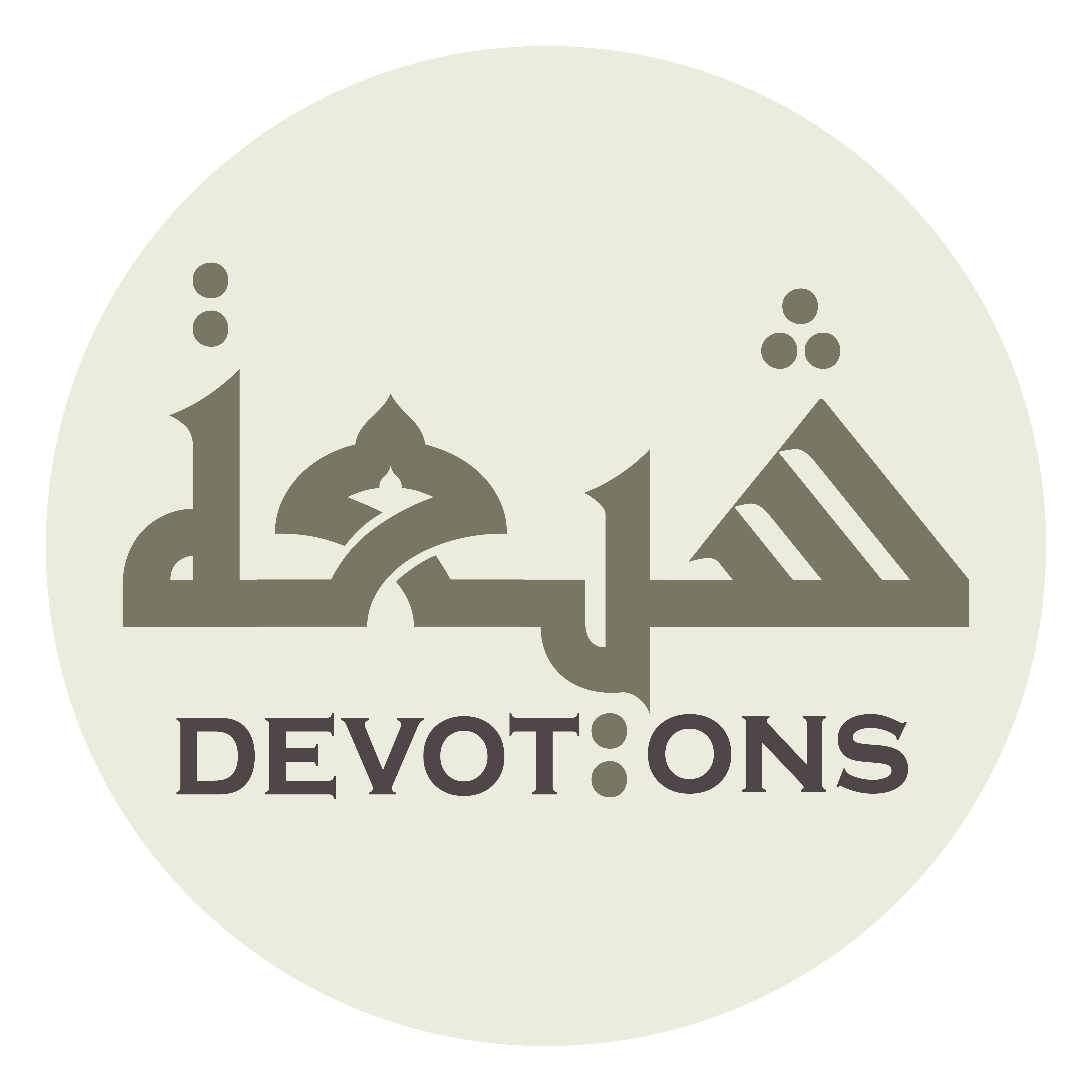 اَللَّهُمَّ لَا تَجْعَلْهُ آخِرَ العَهْدِ مِنْ زِيَارَةِ نَبِيِّكَ

allāhumma lā taj`alhu-ākhiral `ahdi min ziyārati nabiyyik

O Allah, (please) do not make it the last of my pilgrimage to (the tomb of) Your Prophet—
Ziarat 2 Holy Prophet
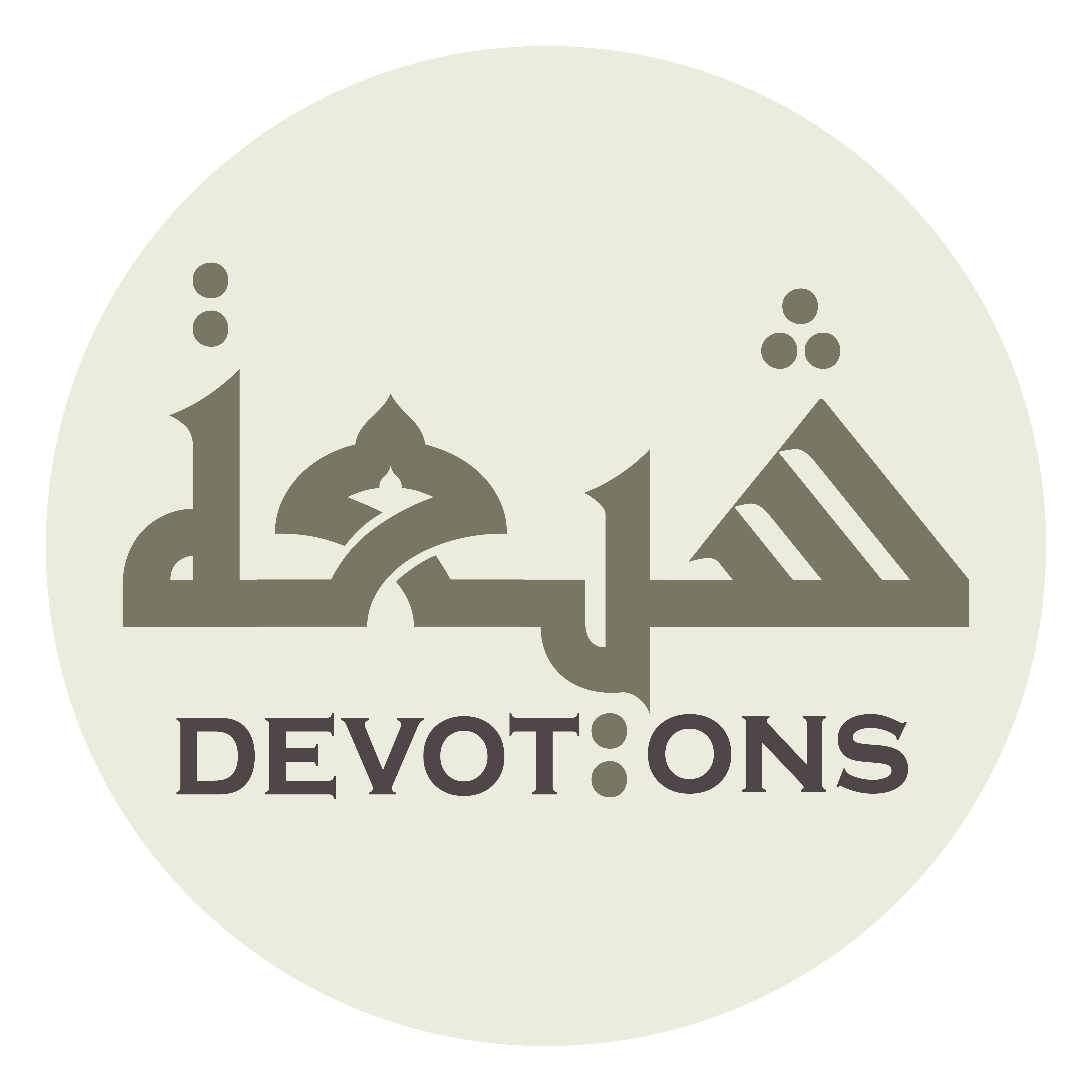 عَلَيْهِ وَ آلِهِ السَّلاَمُ

`alayhi wa ālihis salām

peace be upon him and his Household.
Ziarat 2 Holy Prophet
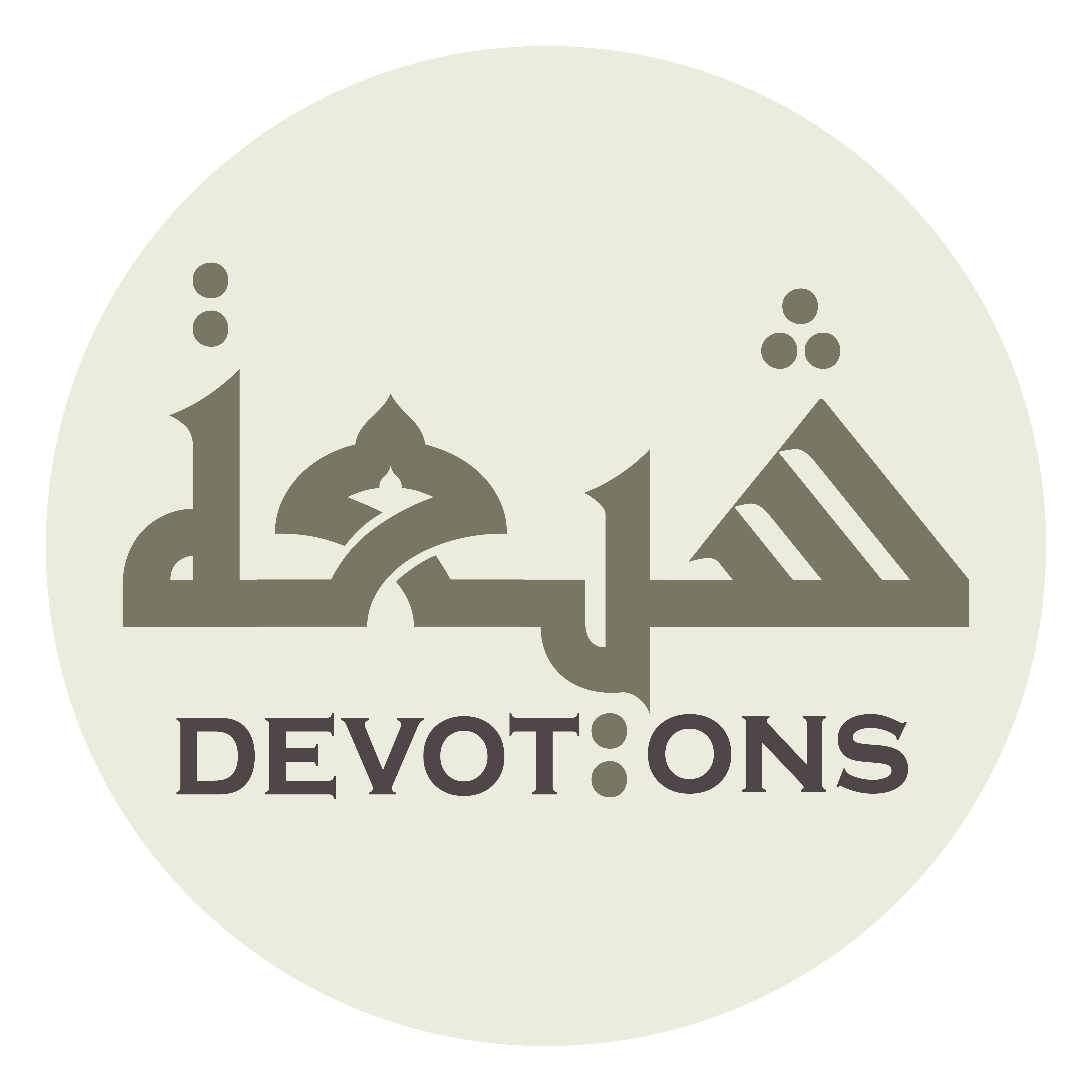 وَإِنْ تَوَفَّيْتَنِيْ فَإِنِّيْ اَشْهَدُ فِيْ مَمَاتِي

wa-in tawaffaytanī fa-innī ash-hadu fī mamātī

If you decide to grasp my soul, I will bear witness in my death,
Ziarat 2 Holy Prophet
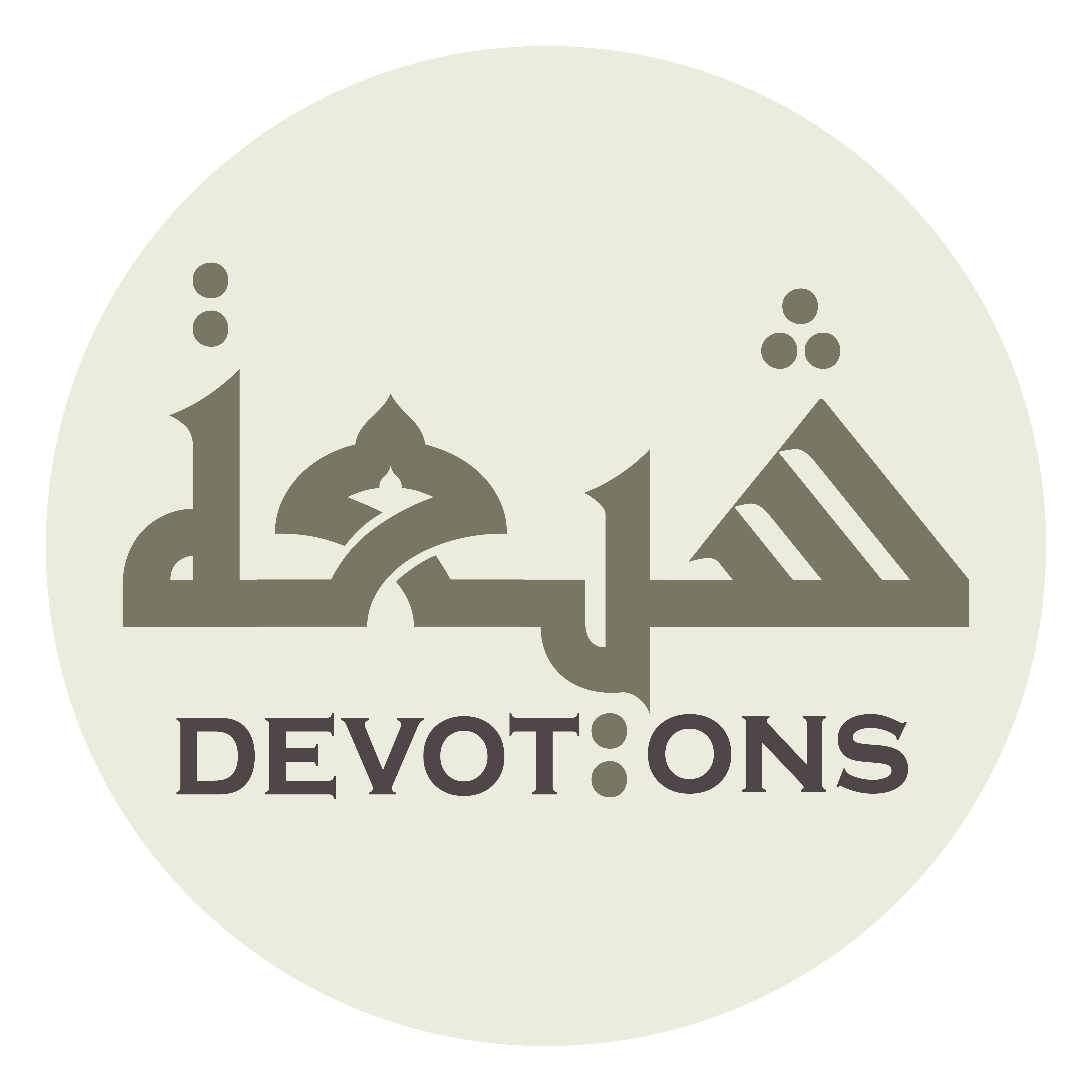 عَلَى مَا اَشْهَدُ عَلَيْهِ فِيْ حَيَاتِي

`alā mā ash-hadu `alayhi fī ḥayātī

as same as I have born witness in my lifetime,
Ziarat 2 Holy Prophet
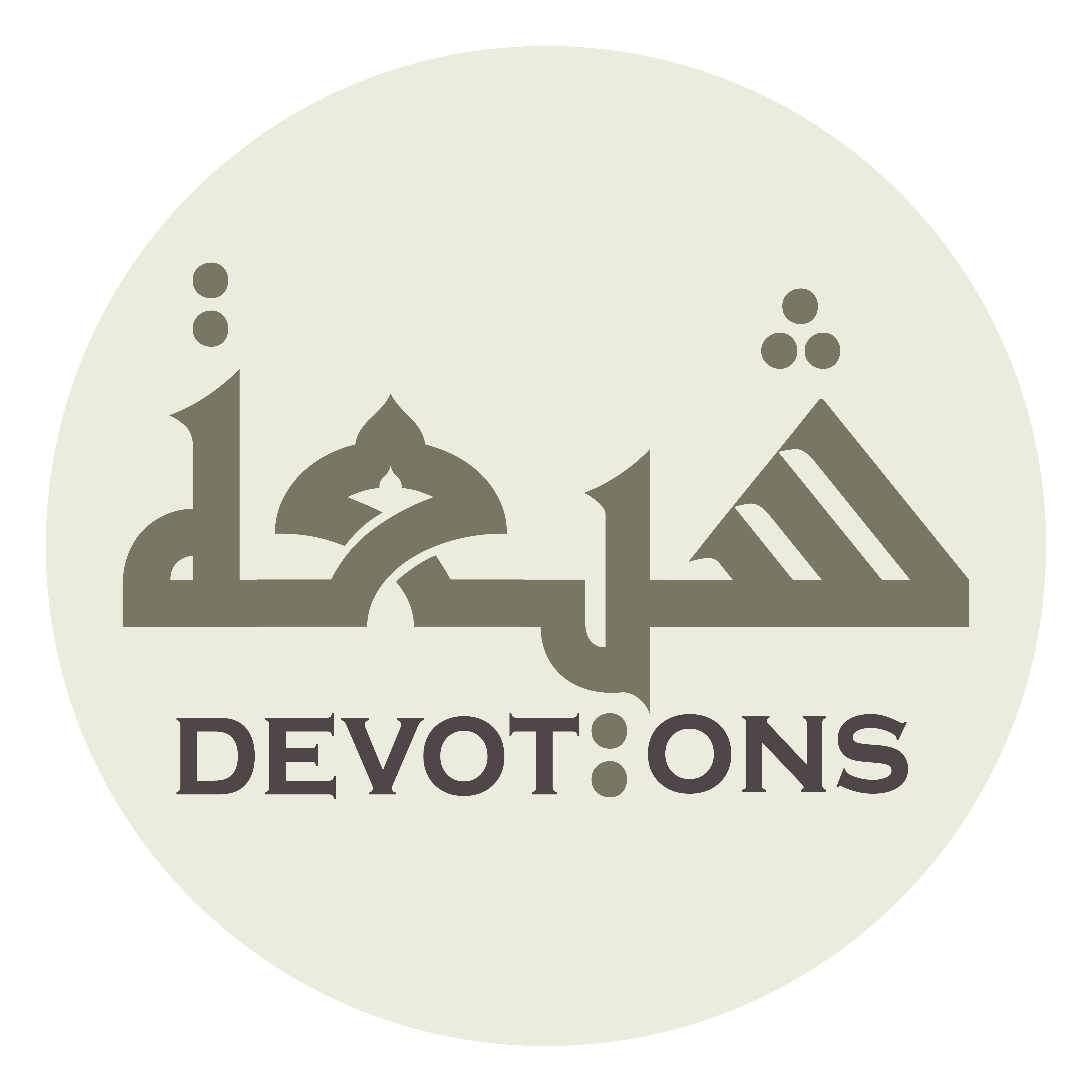 اَنَّكَ اَنْتَ اللَّهُ لَا إِلٰهَ إِلَّا اَنْتَ

annaka antallāhu lā ilāha illā ant

that Your are verily Allah; there is no god save You,
Ziarat 2 Holy Prophet
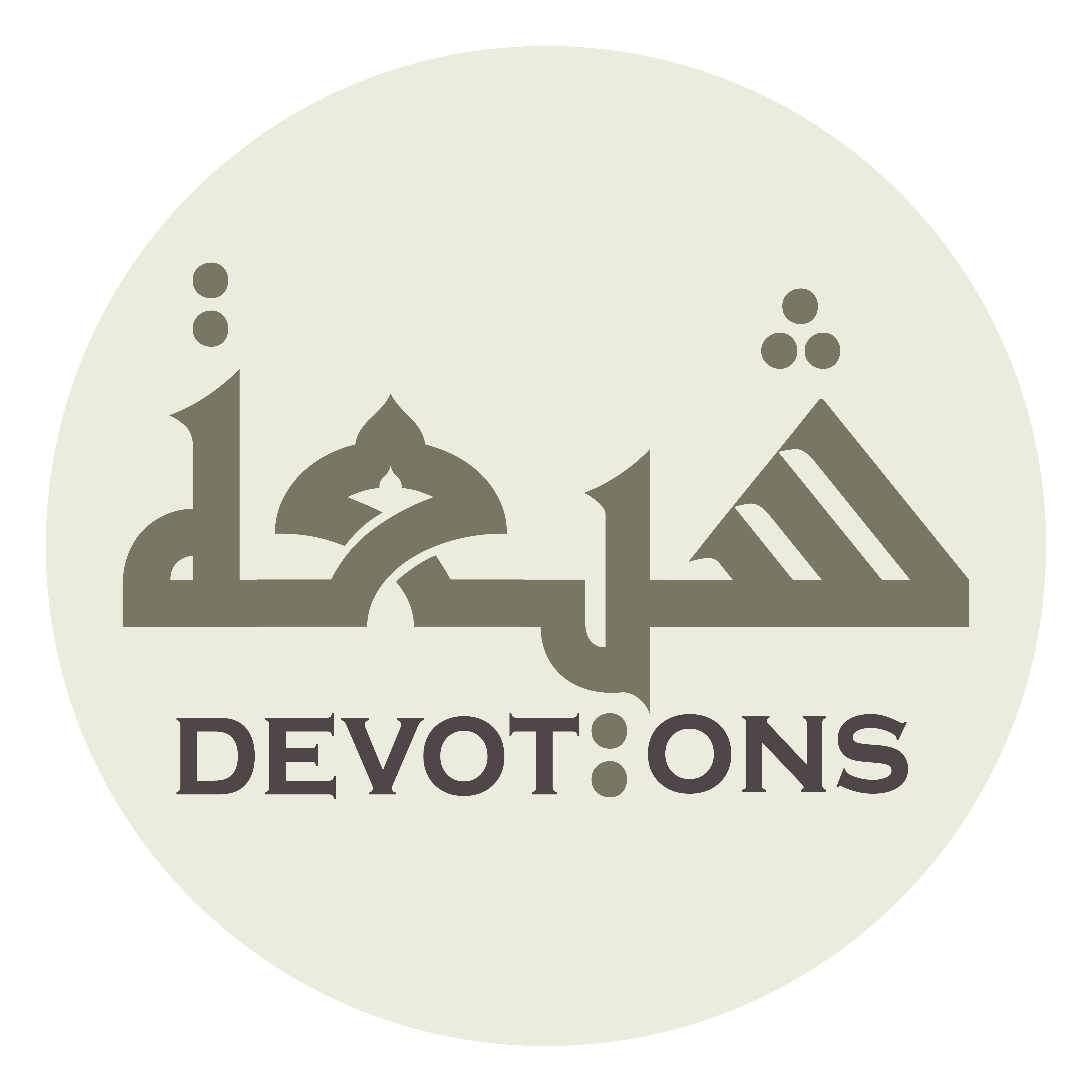 وَحْدَكَ لَا شَرِيْكَ لَكَ

waḥdaka lā sharīka lak

alone without having any associate,
Ziarat 2 Holy Prophet
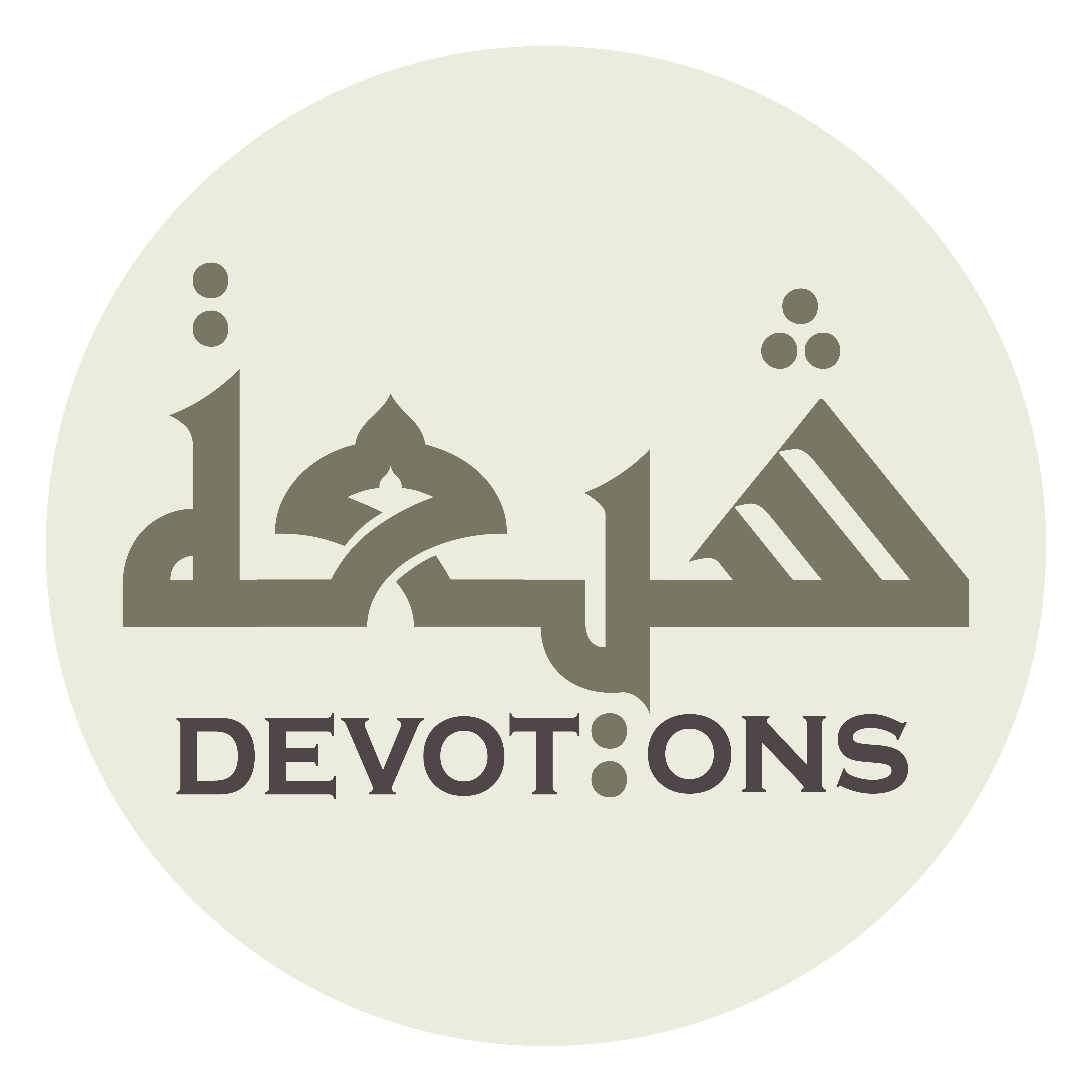 وَاَنَّ مُحَمَّدًا عَبْدُكَ وَرَسُوْلُكَ

wa-anna muḥammadan `abduka warasūluk

that Muhammad is Your servant and Messenger,
Ziarat 2 Holy Prophet
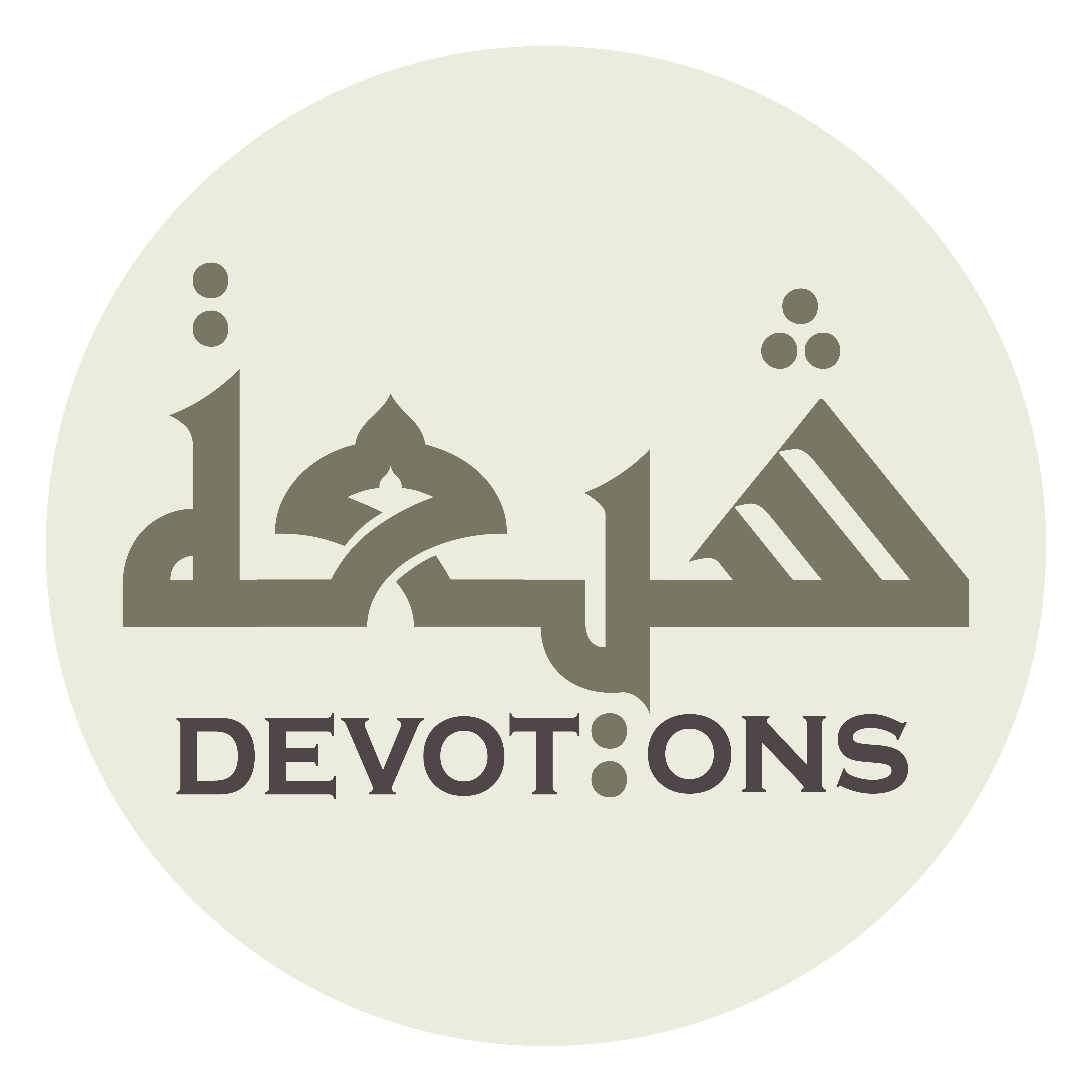 وَ اَنَّ الْأَئِمَّةَ مِنْ اَهْلِ بَيْتِهِ اَوْلِيَاؤُكَ وَاَنْصَارُكَ

wa annal a-immata min ahli baytihi awliya-uka wa-anṣāruk

and that the Imams from his Household are Your intimate servants, Your supporters,
Ziarat 2 Holy Prophet
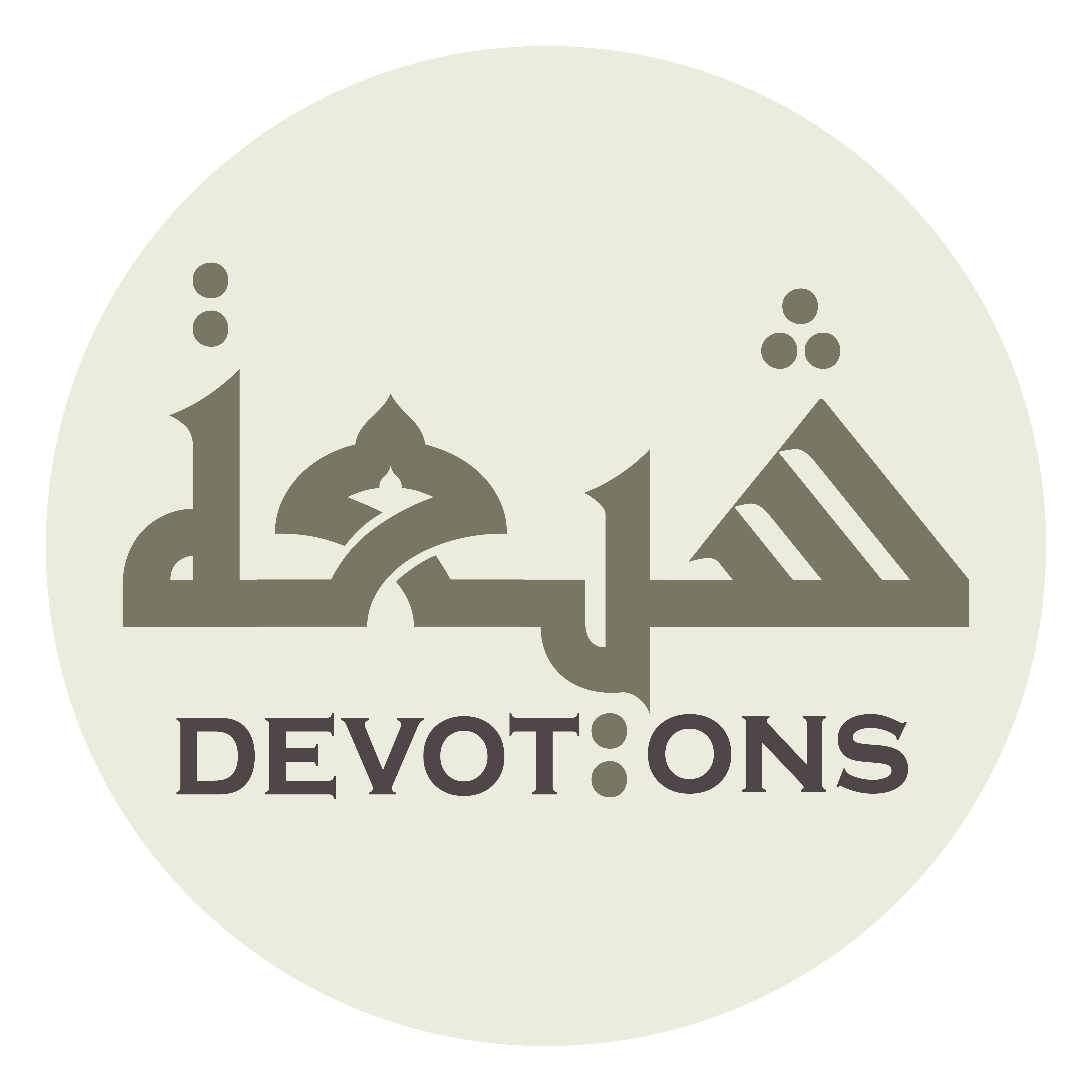 وَحُجَجُكَ عَلَى خَلْقِكَ

waḥujajuka `alā khalqik

Your Arguments against Your creatures,
Ziarat 2 Holy Prophet
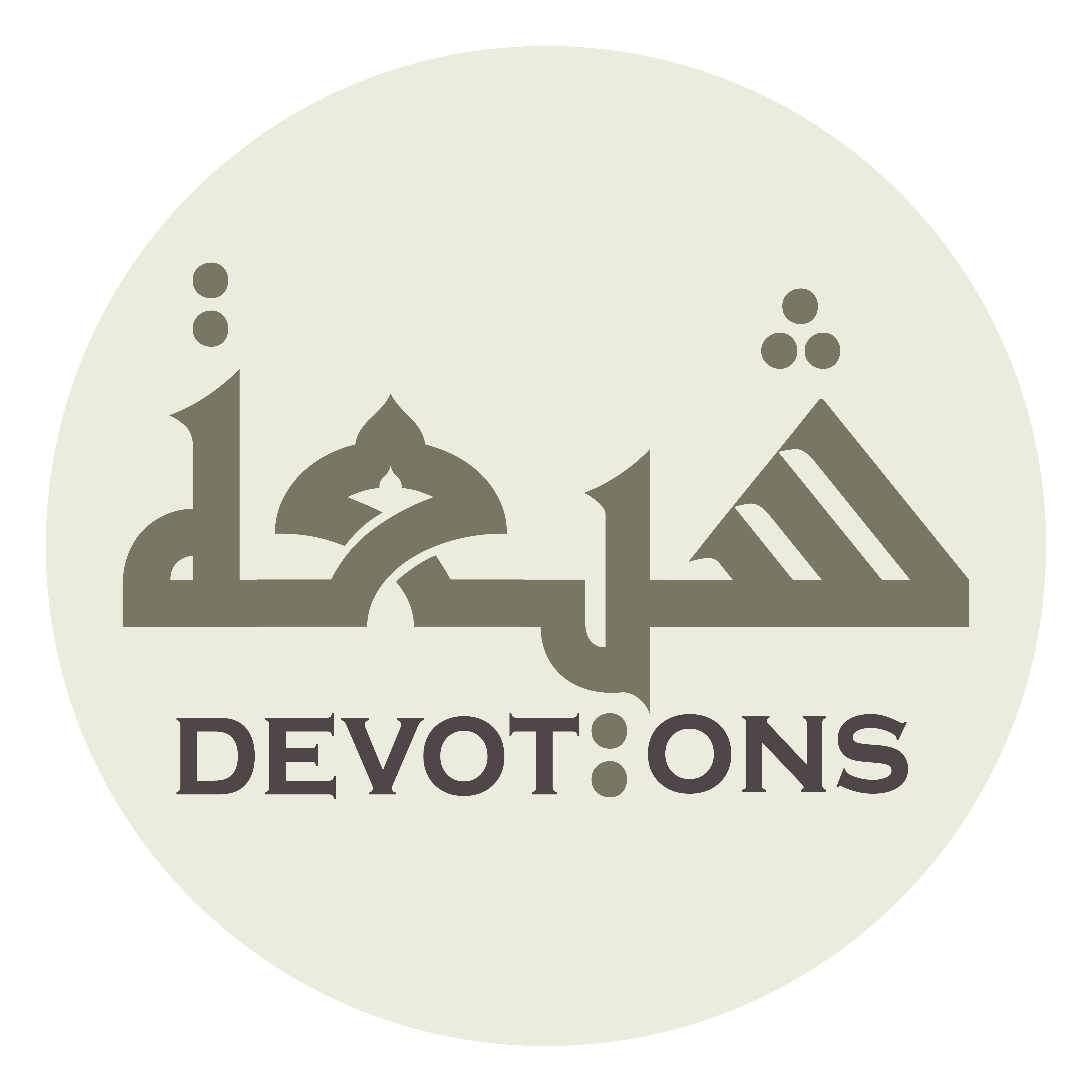 وَخُلَفَاؤُكَ فِيْ عِبَادِكَ

wakhulafa-uka fī `ibādik

Your representatives amongst Your servants,
Ziarat 2 Holy Prophet
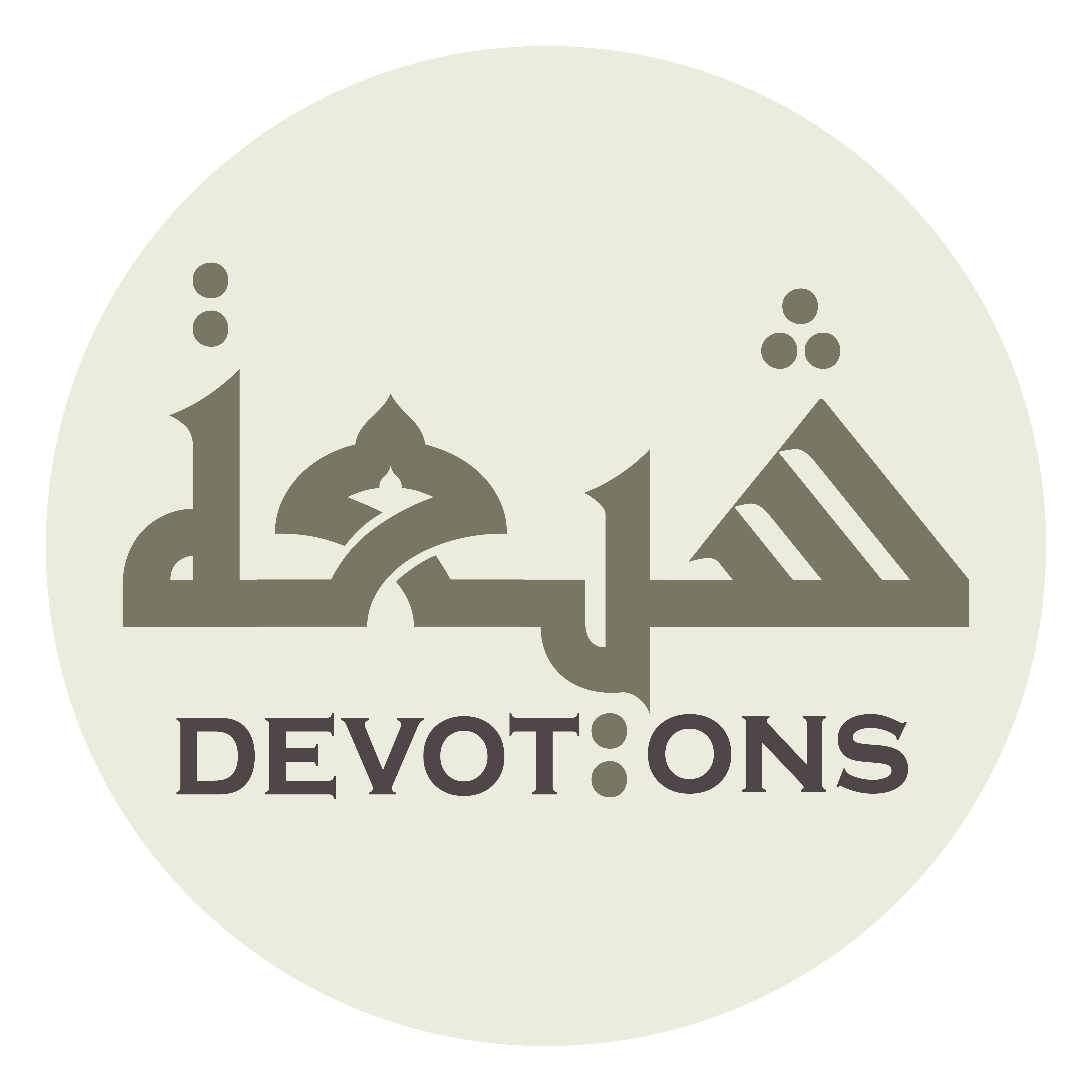 وَ اَعْلَامُكَ فِيْ بِلاَدِكَ

wa a`lāmuka fī bilādik

Your sings in Your lands,
Ziarat 2 Holy Prophet
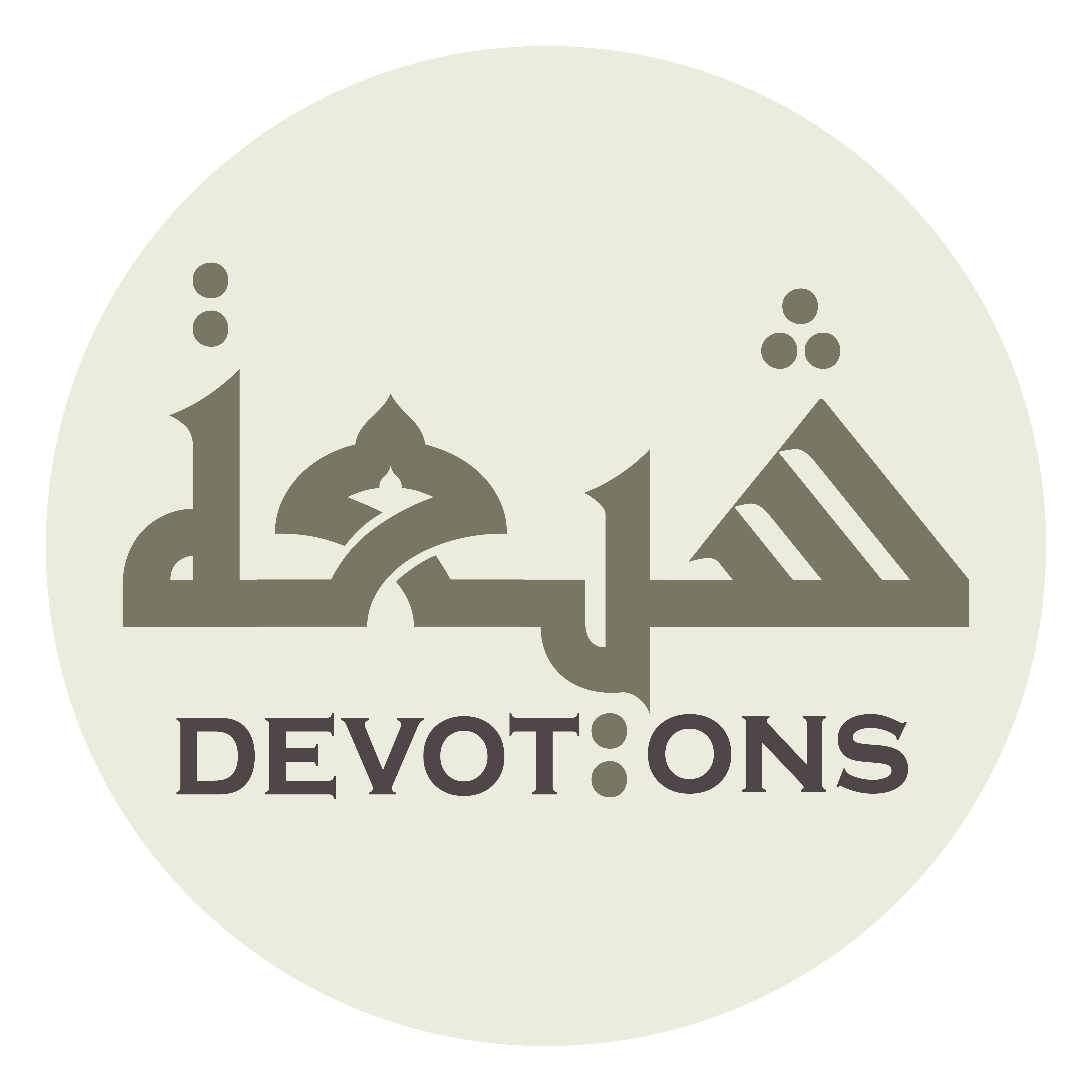 وَخُزَّانُ عِلْمِكَ

wakhuzzānu `ilmik

the custodians of Your knowledge,
Ziarat 2 Holy Prophet
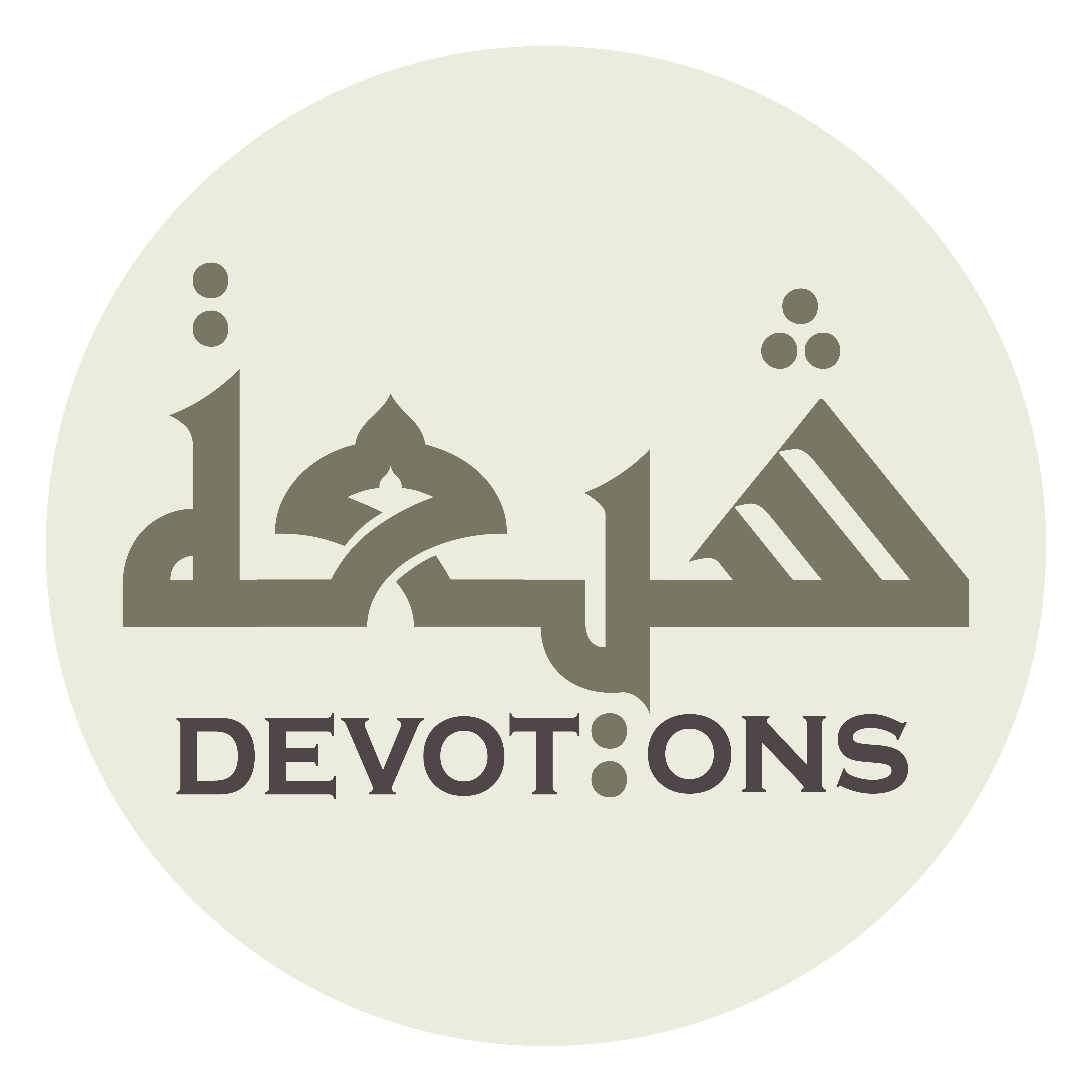 وَحَفَظَةُ سِرِّكَ

waḥafaẓatu sirrik

the keepers of Your secret,
Ziarat 2 Holy Prophet
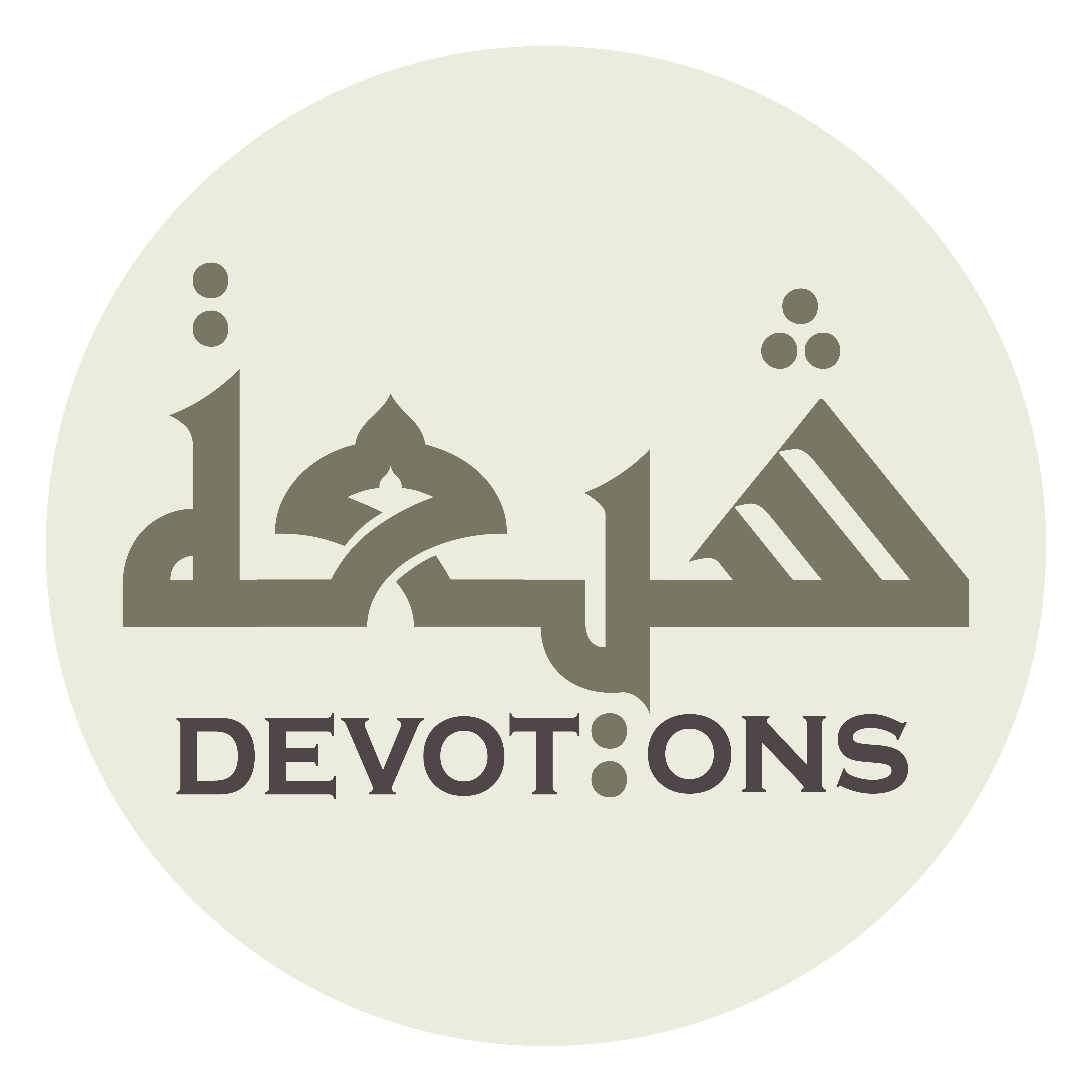 وَتَرَاجِمَةُ وَحْيِكَ

watarājimatu waḥyik

and the interpreters of Your Revelation.
Ziarat 2 Holy Prophet
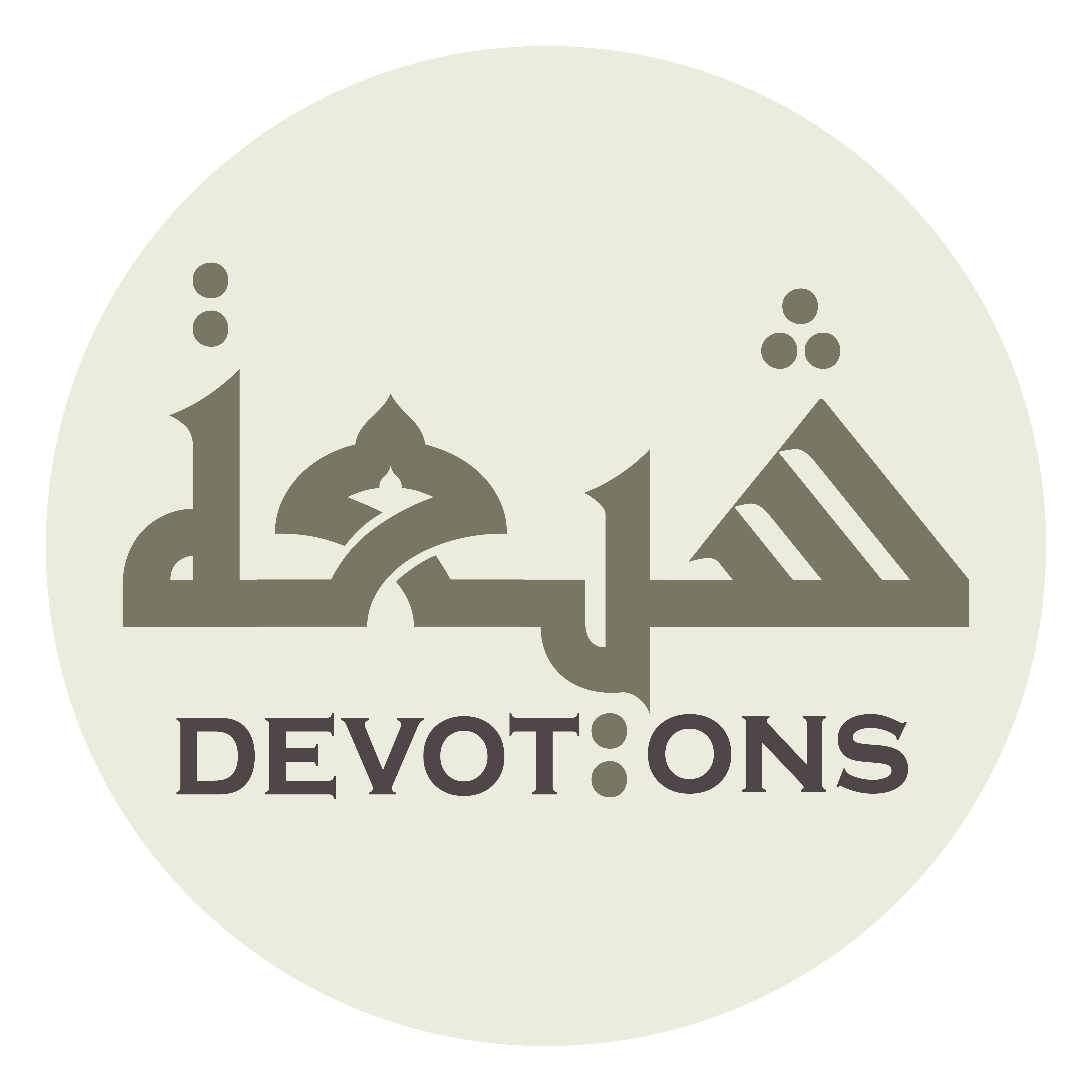 اَللَّهُمَّ صَلِّ عَلَى مُحَمَّدٍ وَ آلِ مُحَمَّدٍ

allāhumma ṣalli `alā muḥammadin wa āli muḥammad

O Allah, (please do) send blessings upon Muhammad and the Household of Muhammad
Ziarat 2 Holy Prophet
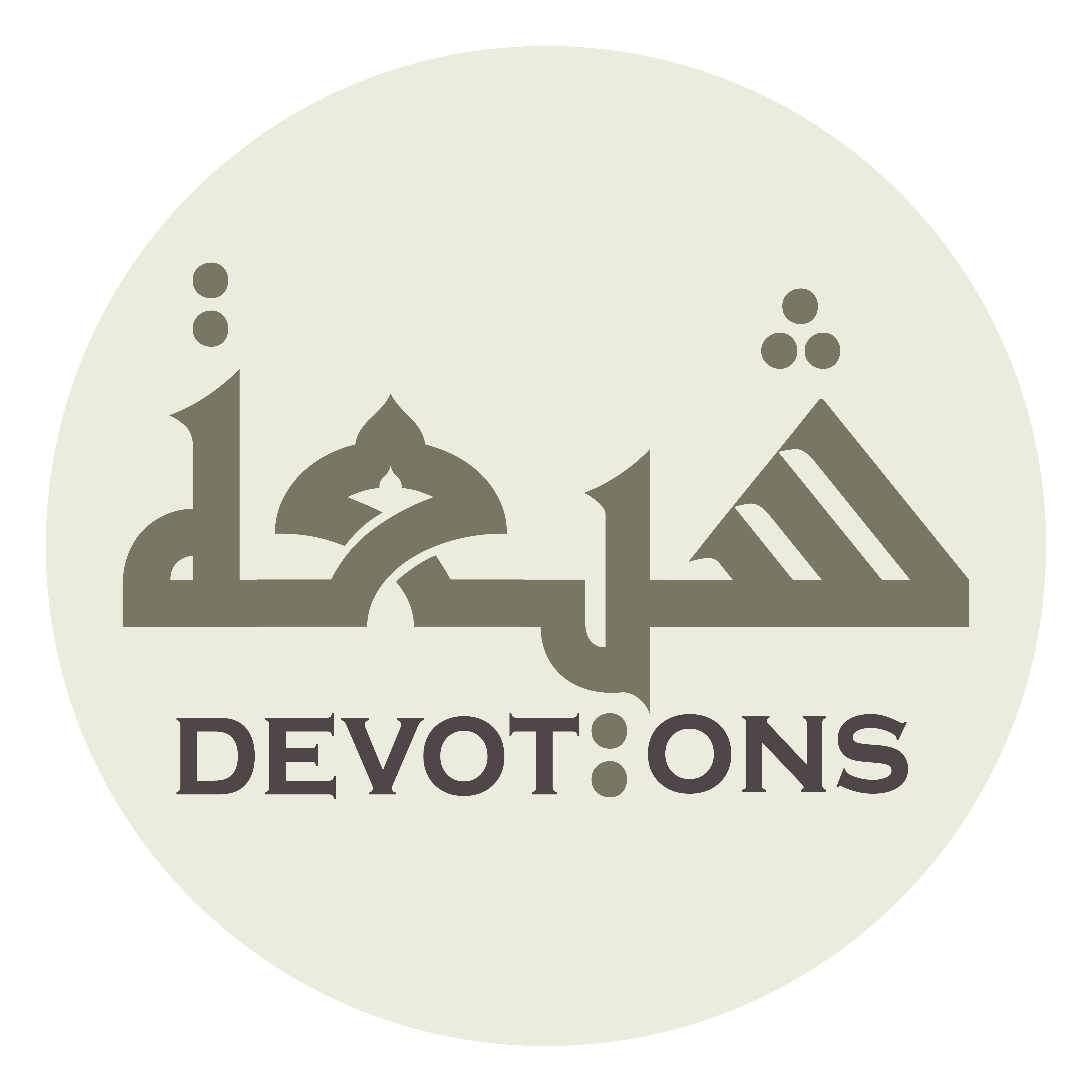 وَبَلِّغْ رُوْحَ نَبِيِّكَ مُحَمَّدٍ وَ آلِهِ

waballigh rūḥa nabiyyika muḥammadin wa ālih

and convey to the souls of Your Prophet, Muhammad, and his Household,
Ziarat 2 Holy Prophet
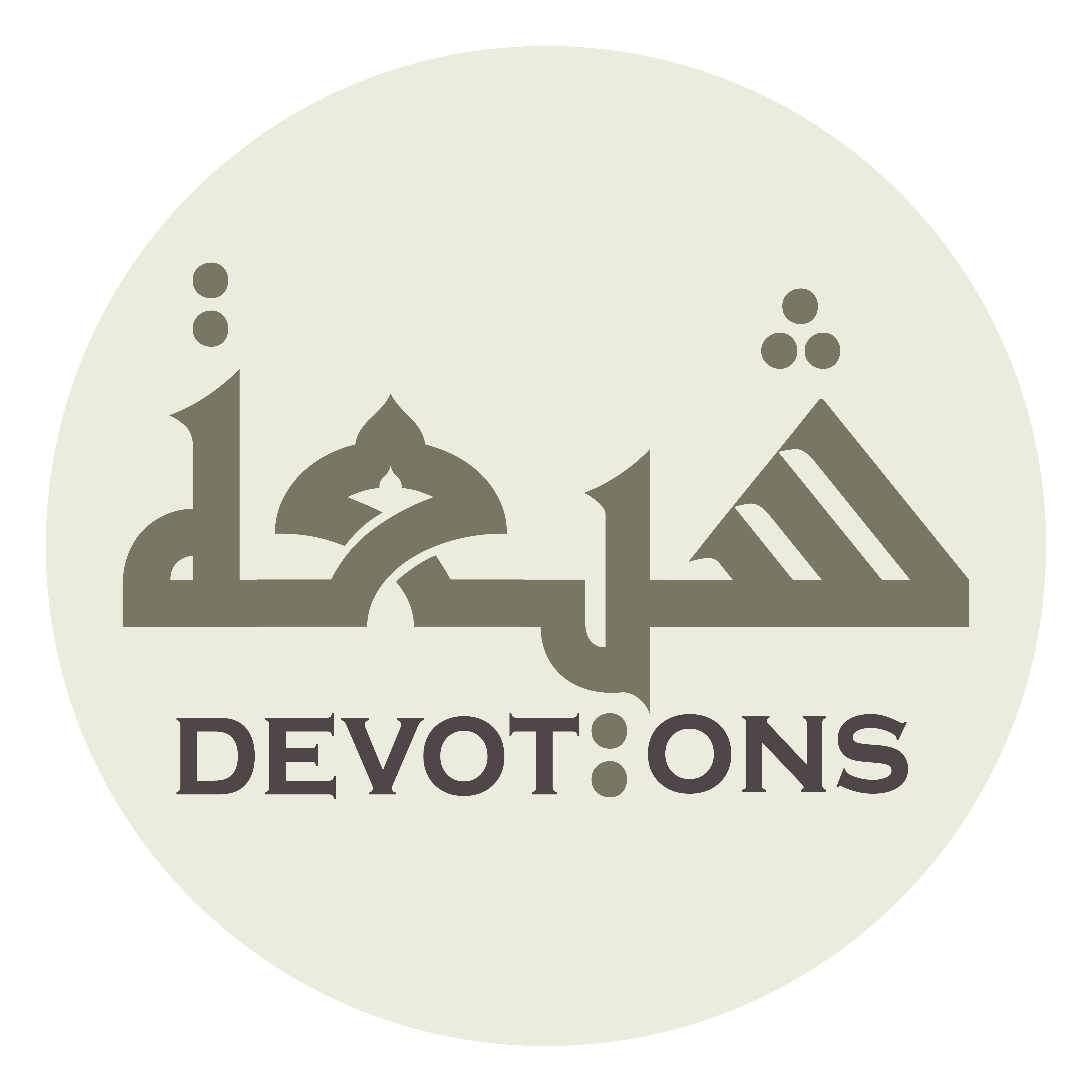 ْفِيْ سَاعَتِيْ هٰذِهِ وَفِيْ كُلِّ سَاعَةٍ

fī sā`atī hādhihi wafī kulli sā`ah

at this very hour as well as all times,
Ziarat 2 Holy Prophet
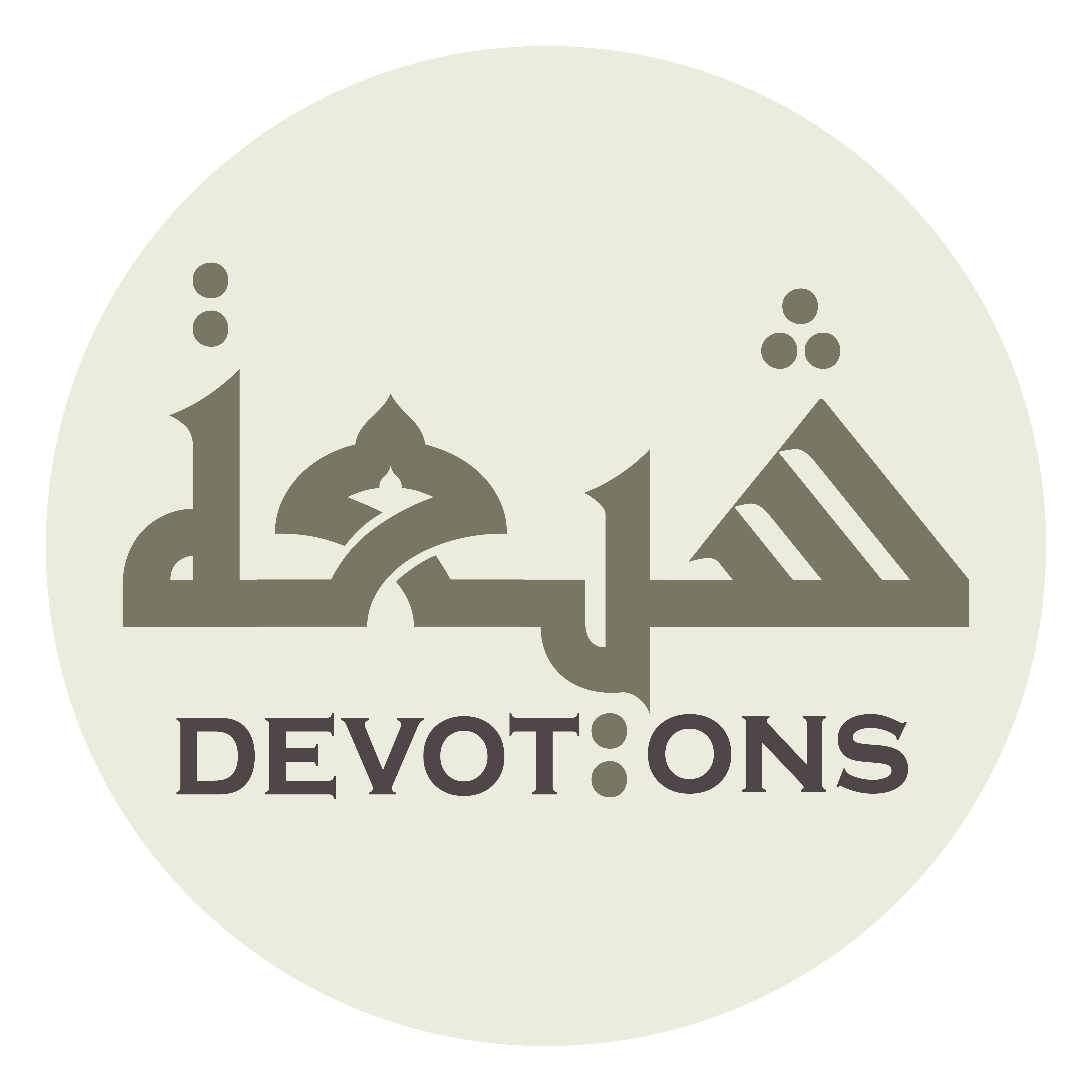 تَحِيَّةً مِنِّيْ وَسَلَامًا

taḥiyyatan minnī wasalāmā

greetings and compliments from me.
Ziarat 2 Holy Prophet
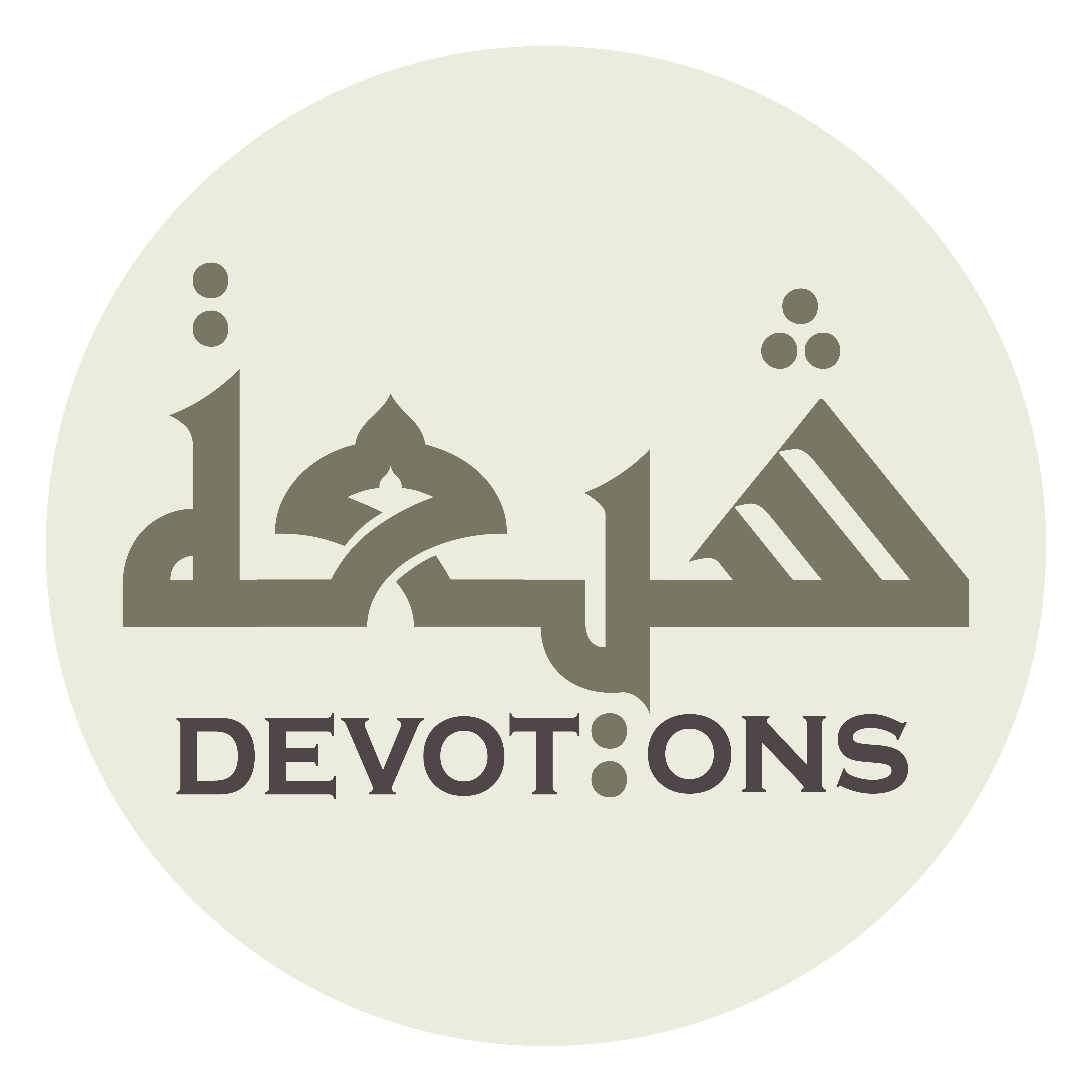 وَالسَّلاَمُ عَلَيْكَ يَا رَسُوْلَ اللَّهِ وَرَحْمَةُ اللَّهِ وَبَرَكَاتُهُ

was salāmu `alayka yā rasūlallāhi waraḥmatullāhi wabarakātuh

O Messenger of Allah, peace and Allah’s mercy and blessings be upon you.
Ziarat 2 Holy Prophet
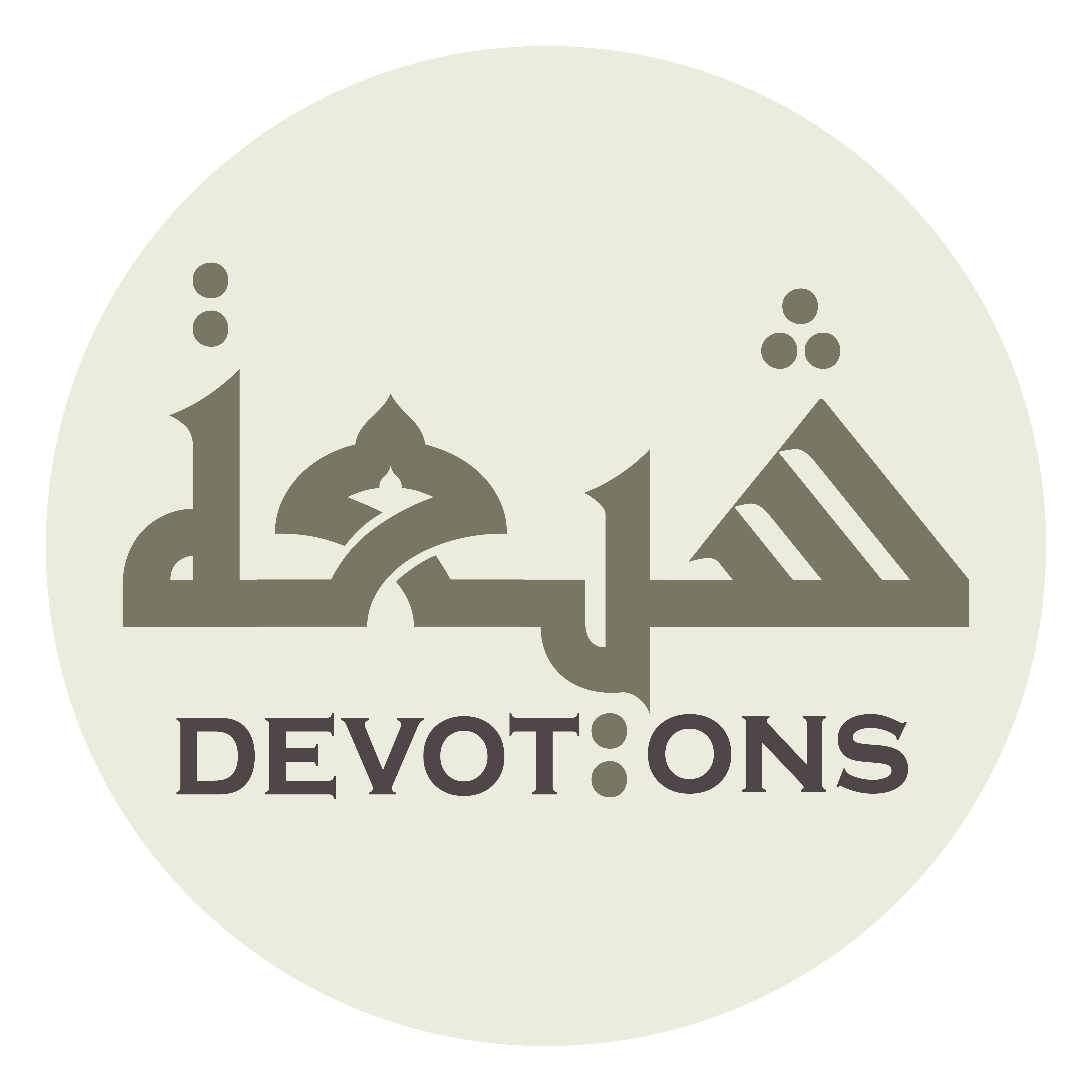 لَا جَعَلَهُ اللَّهُ آخِرَ تَسْلِيْمِيْ عَلَيْكَ

lā ja`alahullāhu-ākhira taslīmī `alayk

Allah may not decide this compliment of me to be the last.
Ziarat 2 Holy Prophet